2025 TRANSITION FORECAST
Policy Evidence Annex
March 31, 2025
Net Zero targets: Policy evidence base
Policy Evidence
Country
In September 2022, Australia's government legislated its 2050 net zero target. The law also includes a pledge to cut emissions by 43% compared to 2005 levels by 2030. In 2024 Australia passed the Net Zero Economy Authority Bill, imposing emission limits for 215 large industrial facilities.
Australia
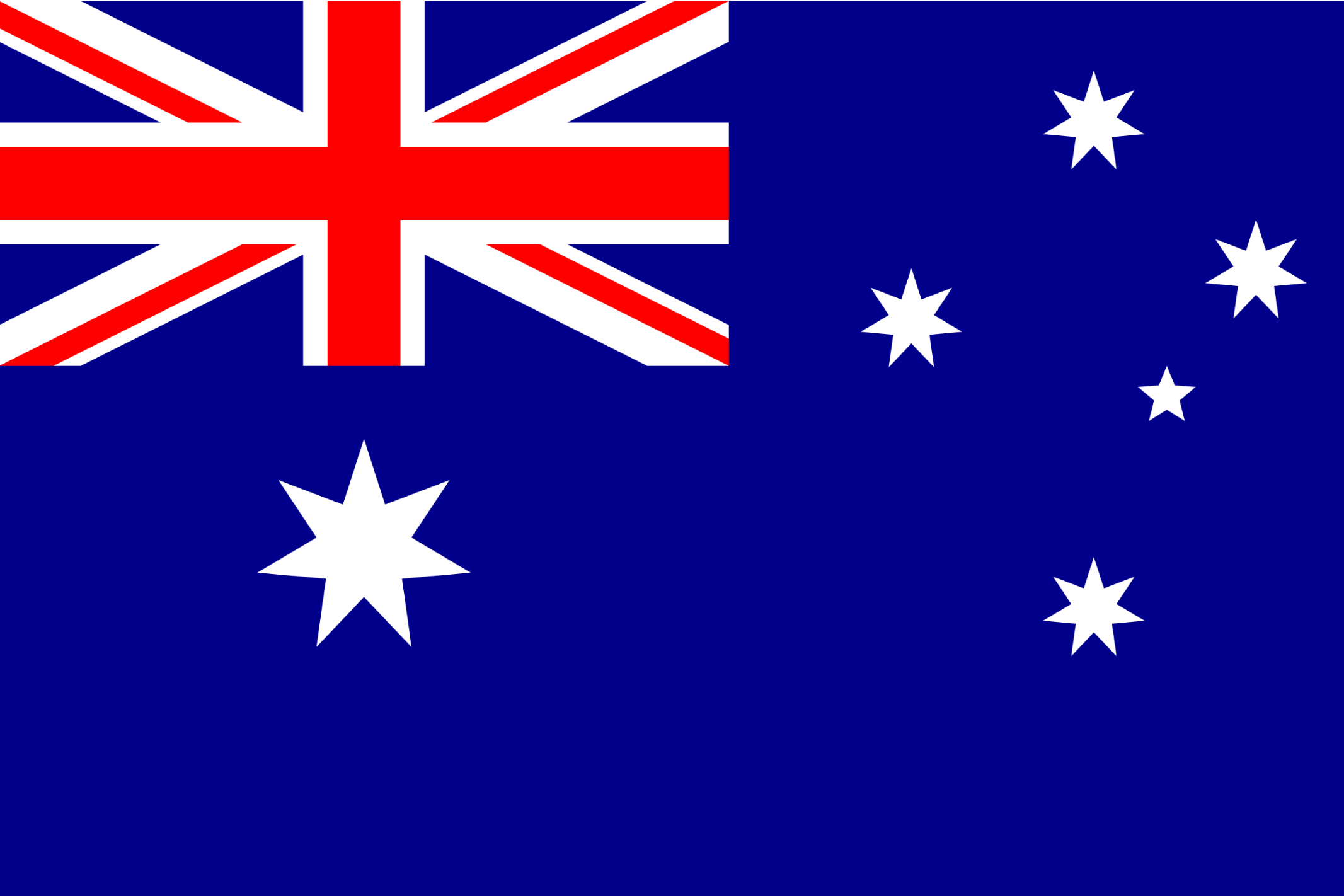 The Government of Canada legislated its 2050 net zero greenhouse gas emissions target in the Canadian Net-Zero Emissions Accountability Act, in June 2021. In 2024 Canada committed to cutting emissions by 45-50% below 2005 levels by 2035, advancing its net-zero goals for 2050.
Canada
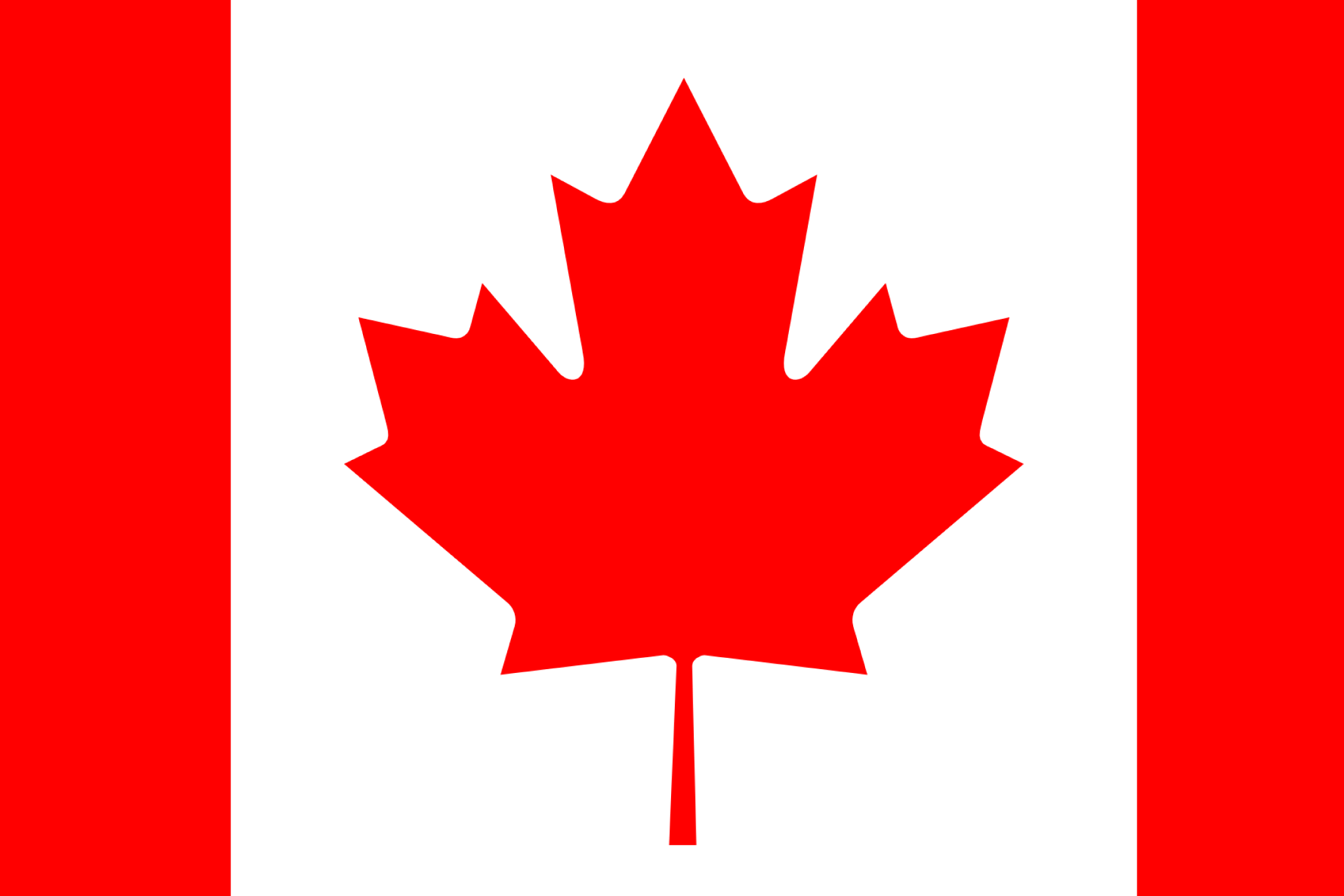 In 2019 France legislated its 2050 net zero emissions target. France's near-term climate commitment is a target to reduce greenhouse gas emissions by at least 50% by 2030.
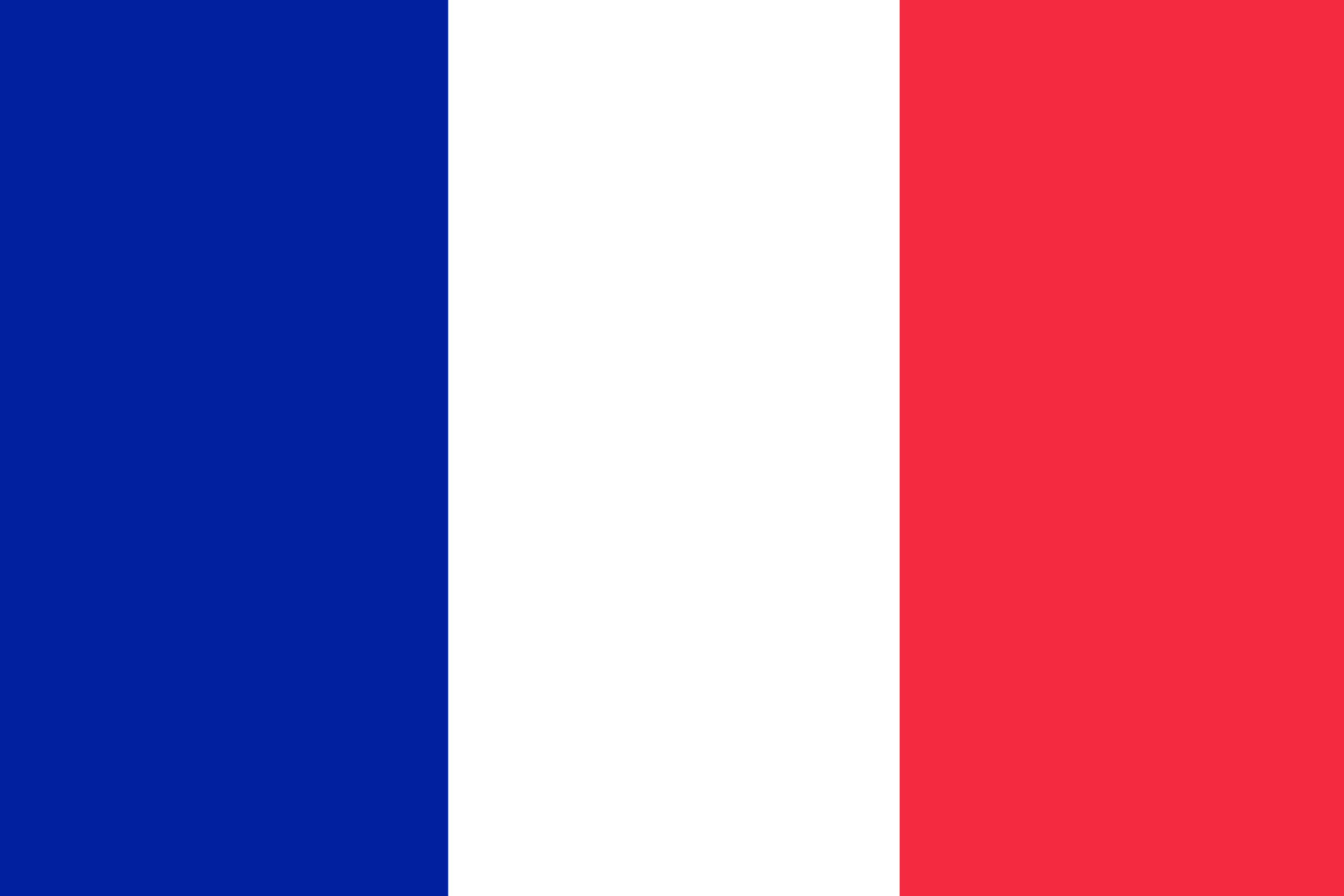 France
In 2021 Germany legislated its net zero target to reach GHG neutrality by 2045. Under the Climate Change Act 2021, Germany’s near-term commitment focuses on reducing greenhouse gas emissions by at least 65% by 2030 relative to 1990 levels. In 2024 Germany changed its Climate Protection Act to shift focus away from sector-specific to cross-economy emissions targets which could risk lagged decarbonisation in some sectors.
Germany
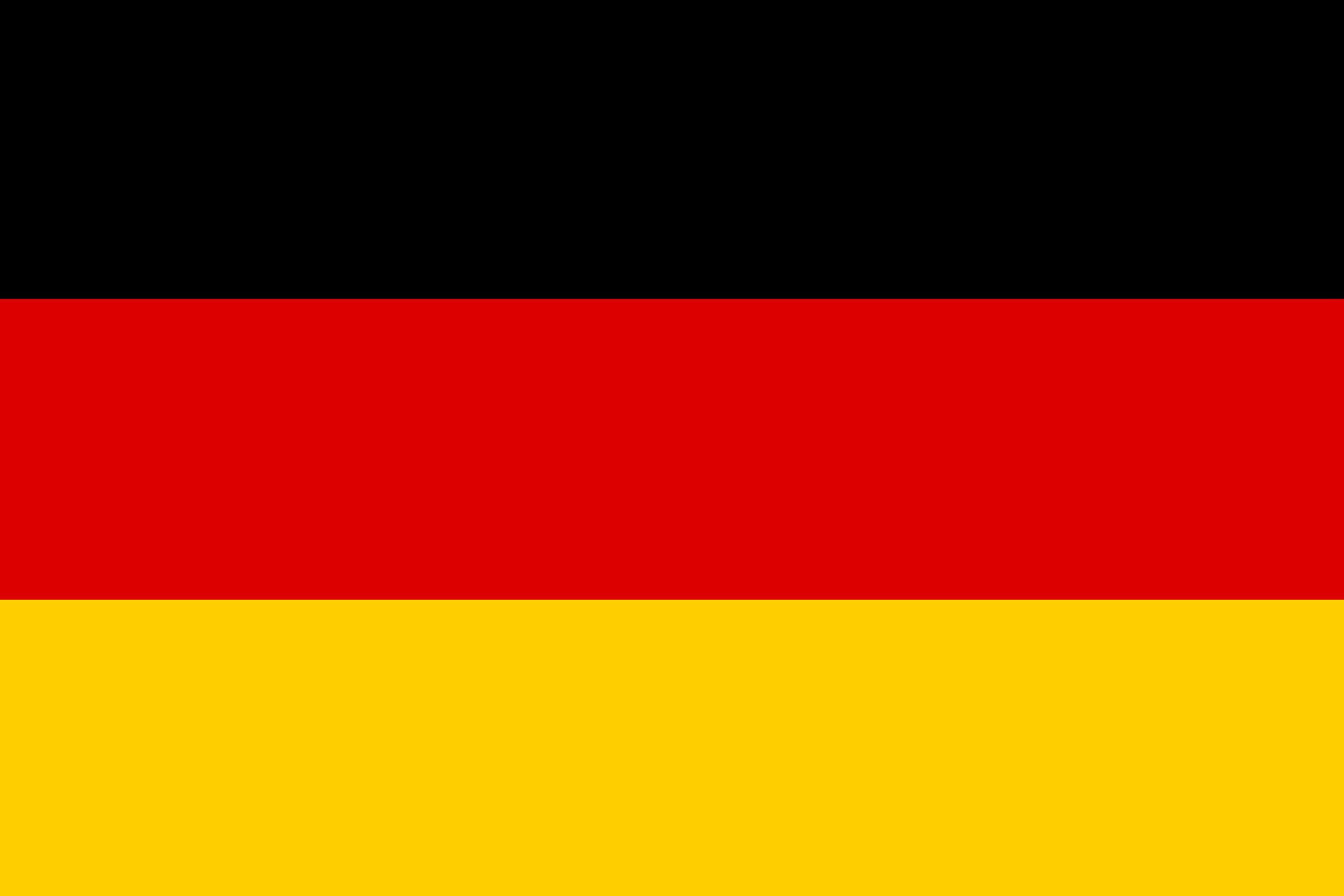 In 2021, the Indian government pledged to achieve net zero emissions by 2070 in an announcement by the Prime Minister at COP26. In 2022 India updated its NDC to include a commitment to reduce the emissions intensity of its GDP by 45% by 2030.
India
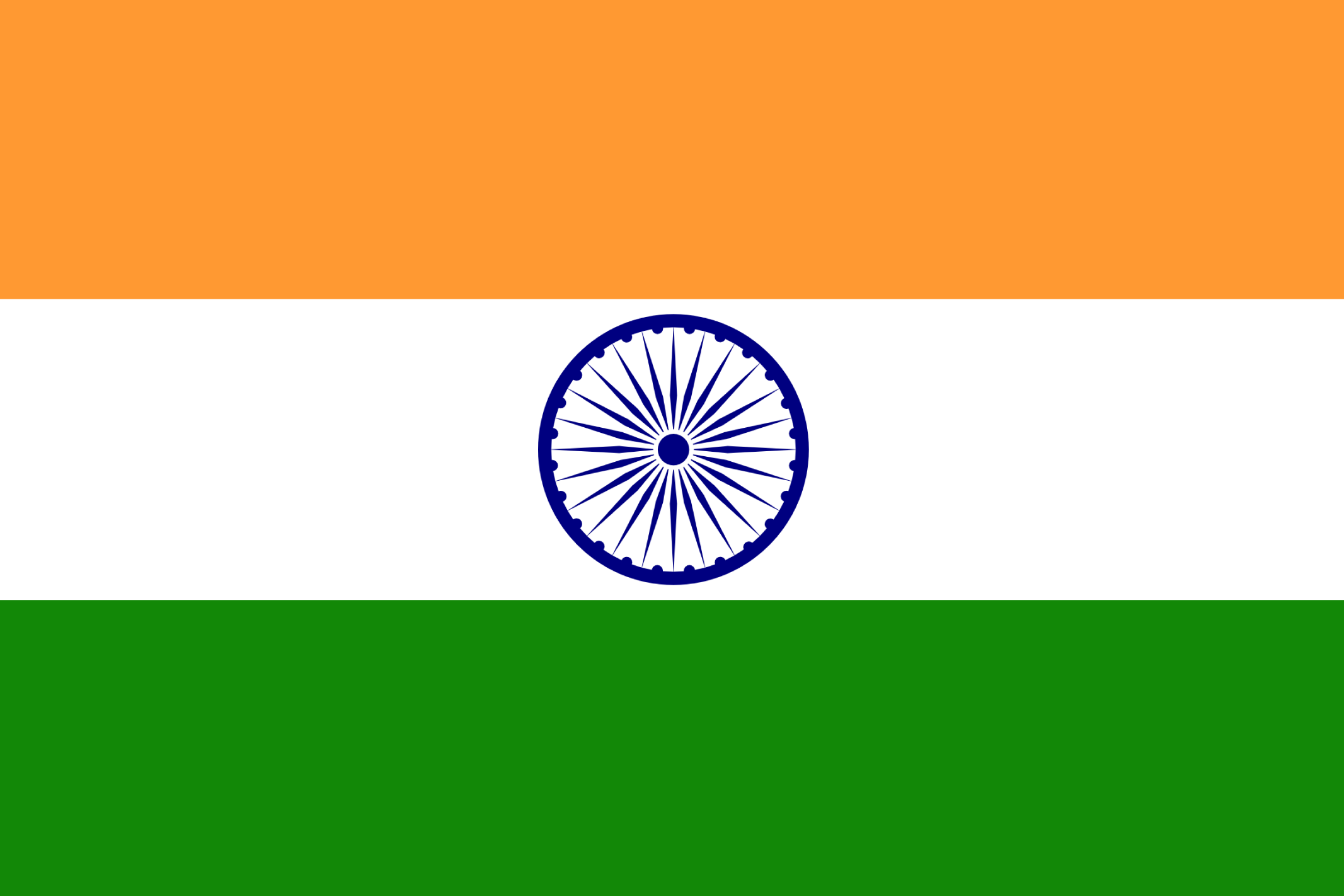 In 2019 Italy announced its target of net zero emissions by 2050 and later legislated it In March 2021 Italy announced that it plans to cut its carbon emissions by around 60% by 2030.
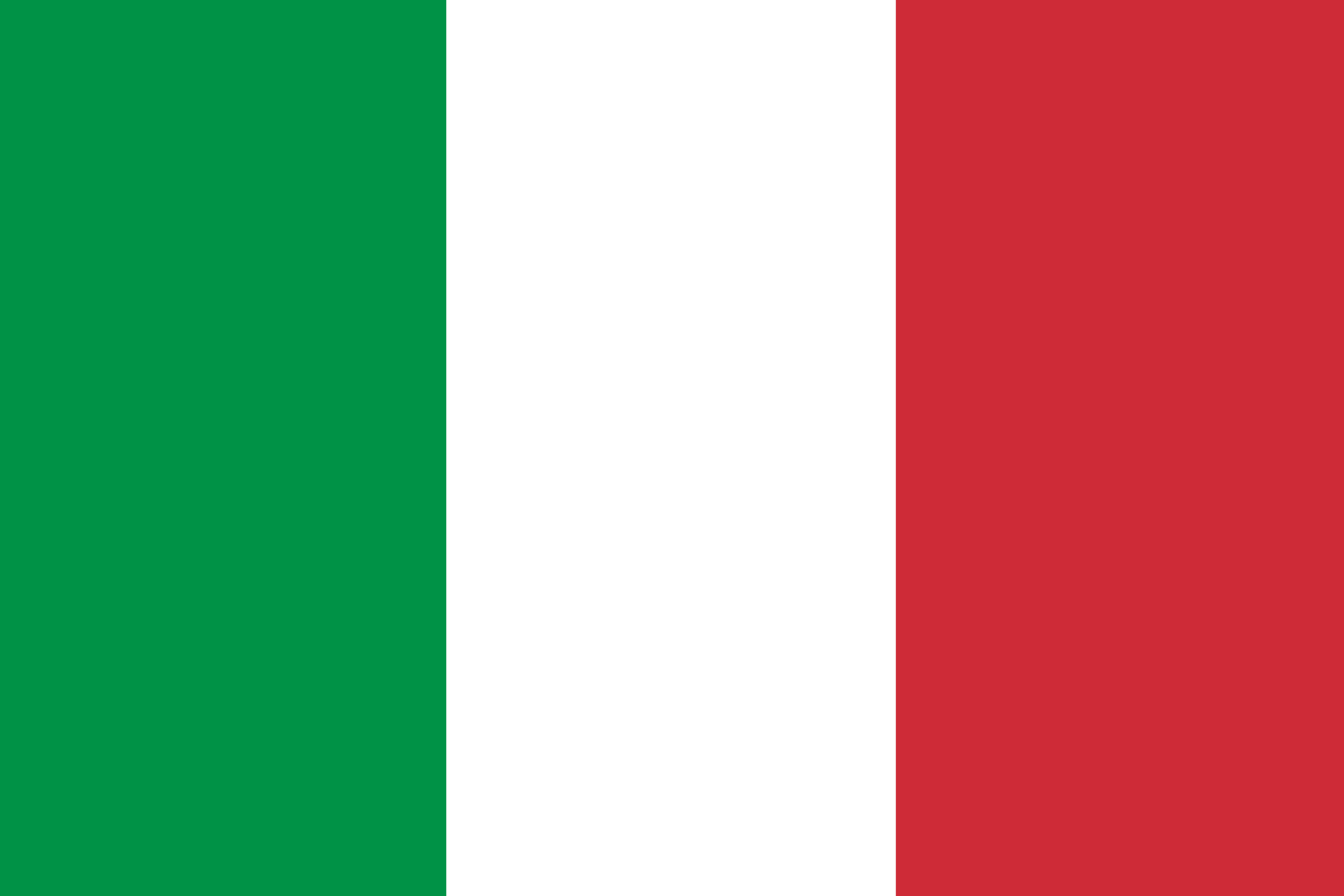 Italy
South Korea legislated a 2050 carbon neutrality target in 2021. As part of its latest NDC announced in 2021, South Korea set a target to reduce GHG emissions by 40% by 2030 relative to 2018 levels.
South Korea
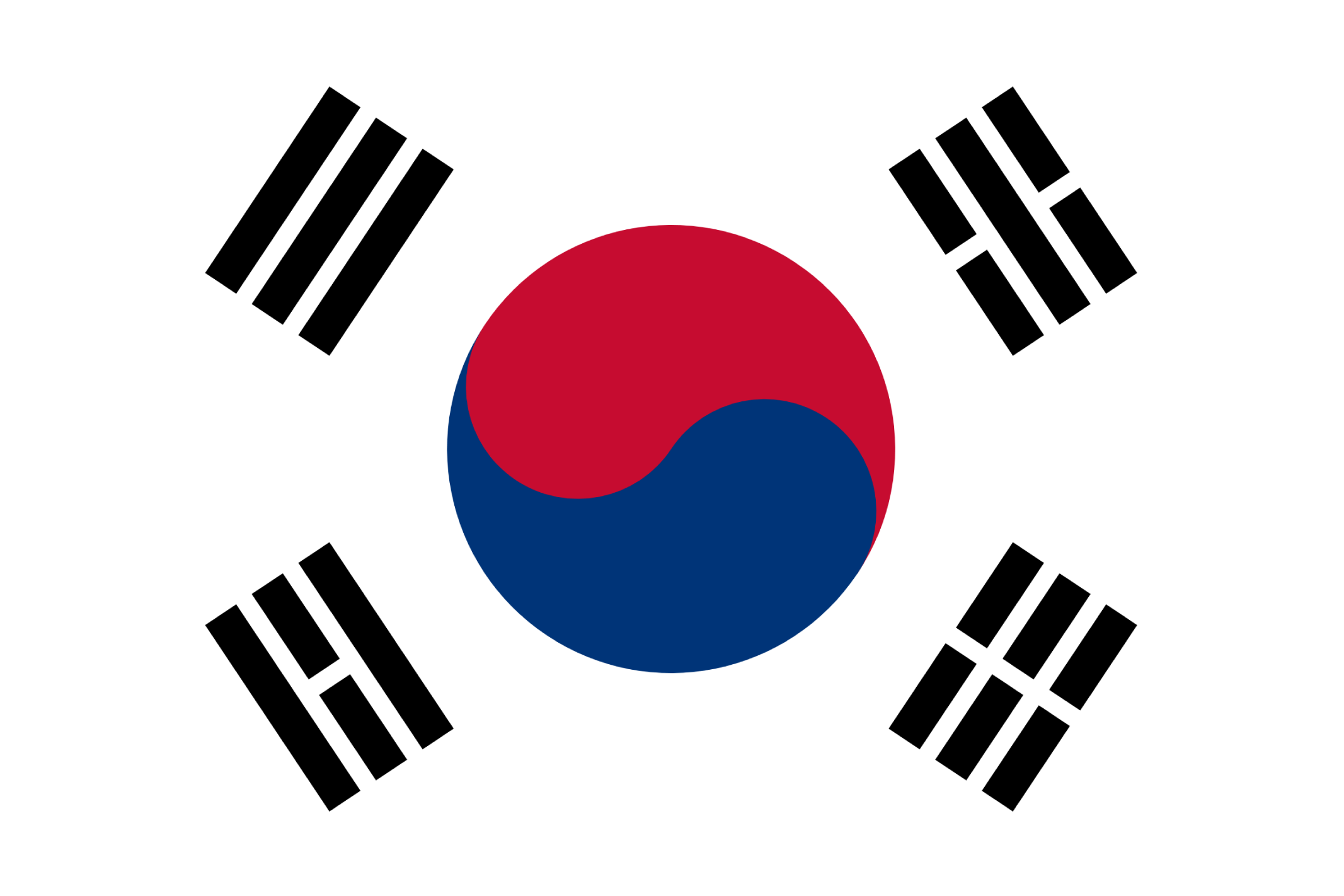 Sources: Australia: DCCEEW, Australian Government; Canada: Government of Canada, Government of Canada; France: Energy Wire; Germany: S&P Global , Reuters, German Government; India: Climate Energy Finance; Italy: Government of Italy; South Korea: Enerdata.
Net Zero Targets: Policy evidence base
Policy Evidence
Country
In 2024 during COP29, Mexico committed to achieving a net-zero economy by 2050, joining global leaders in combating climate change.
Mexico
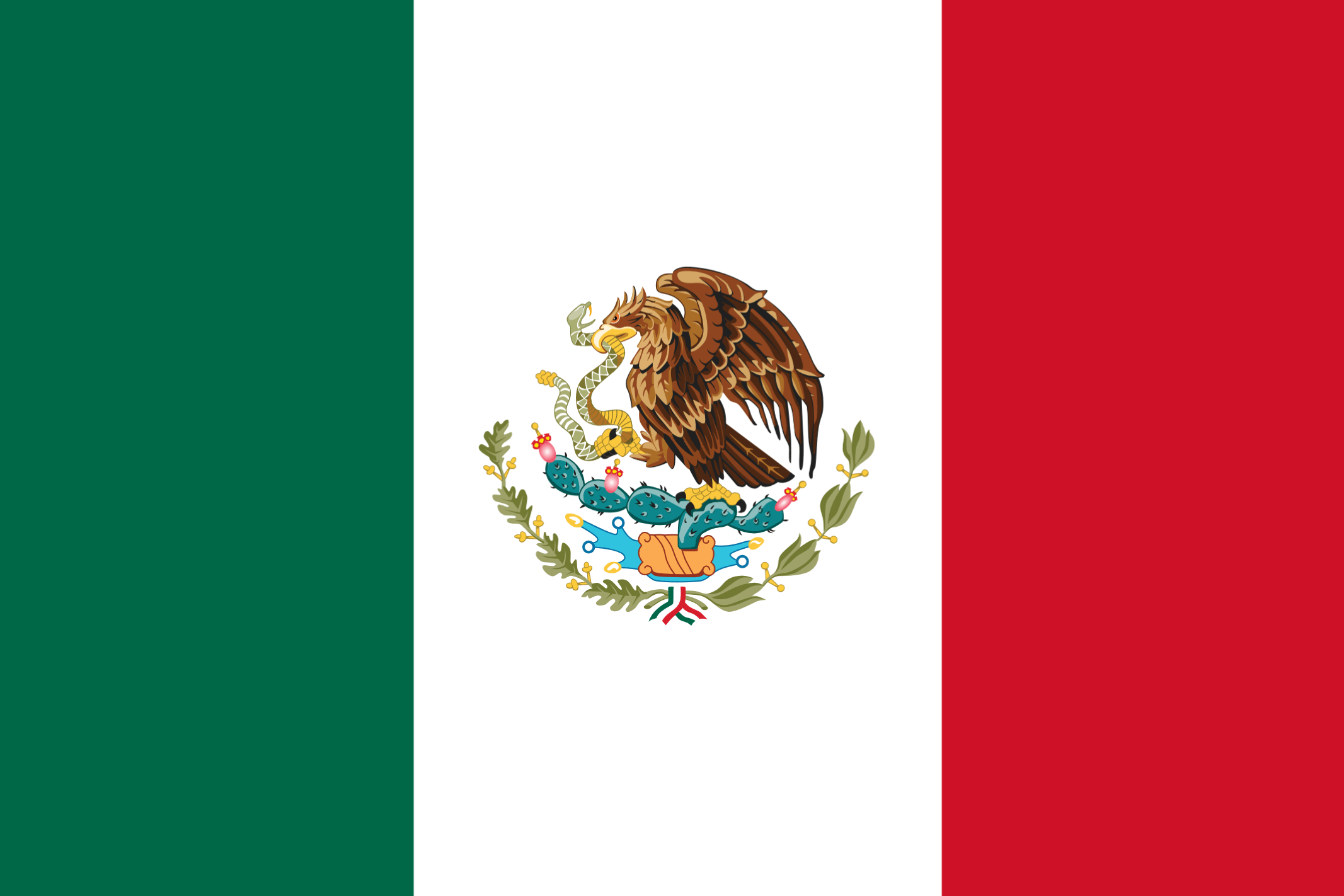 In November 2021, Argentina announced a target under its NDC to not exceed net emissions of 349 million tonnes of CO2 by 2030. They have also set an intention of being net-zero by 2050.
Argentina
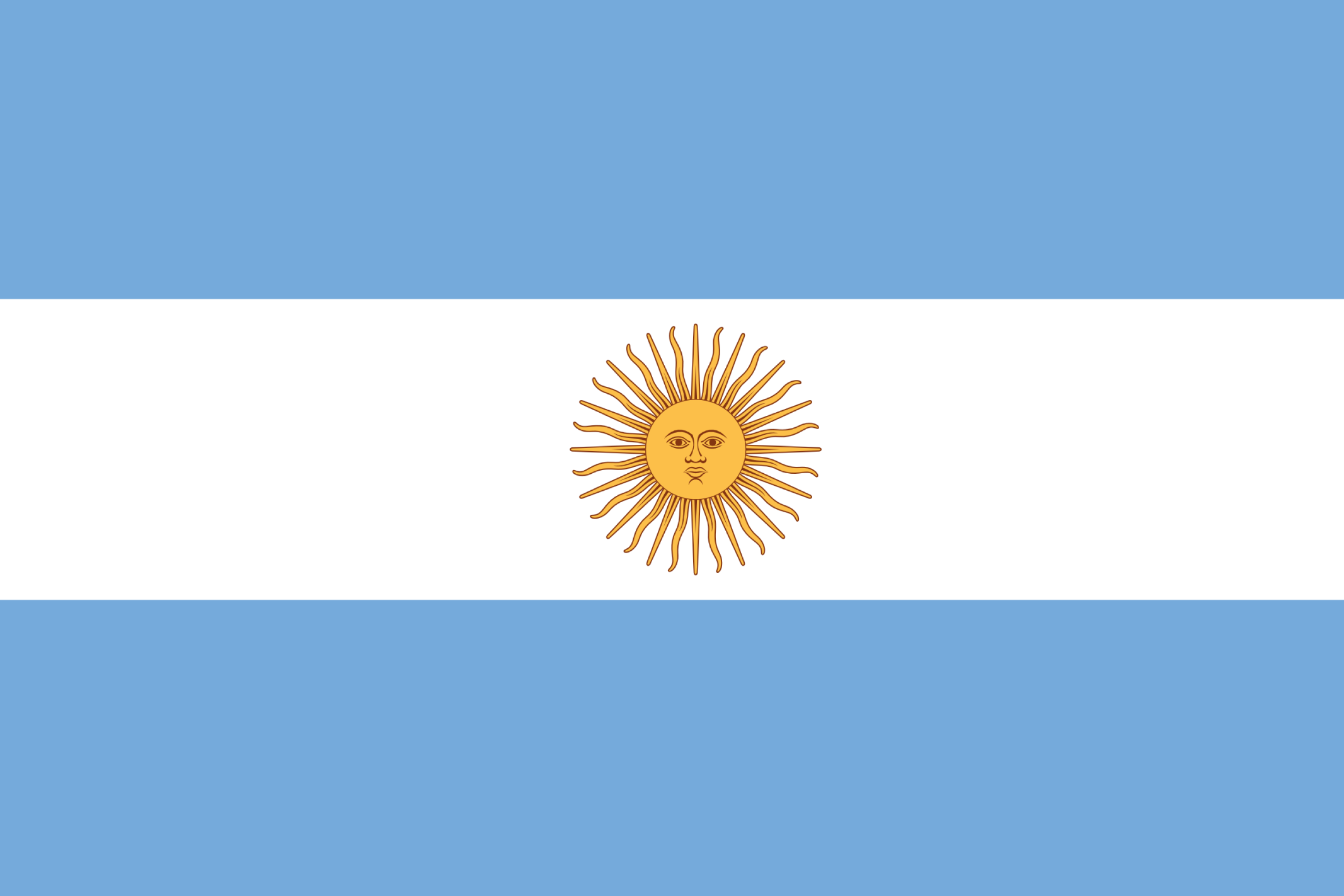 As part of its latest NDC Brazil announced in 2022, Brazil set a target to reduce emissions by 50% between 2005 and 2030. This target is in line with Brazil’s indicative target of reaching climate neutrality by 2050.
Brazil
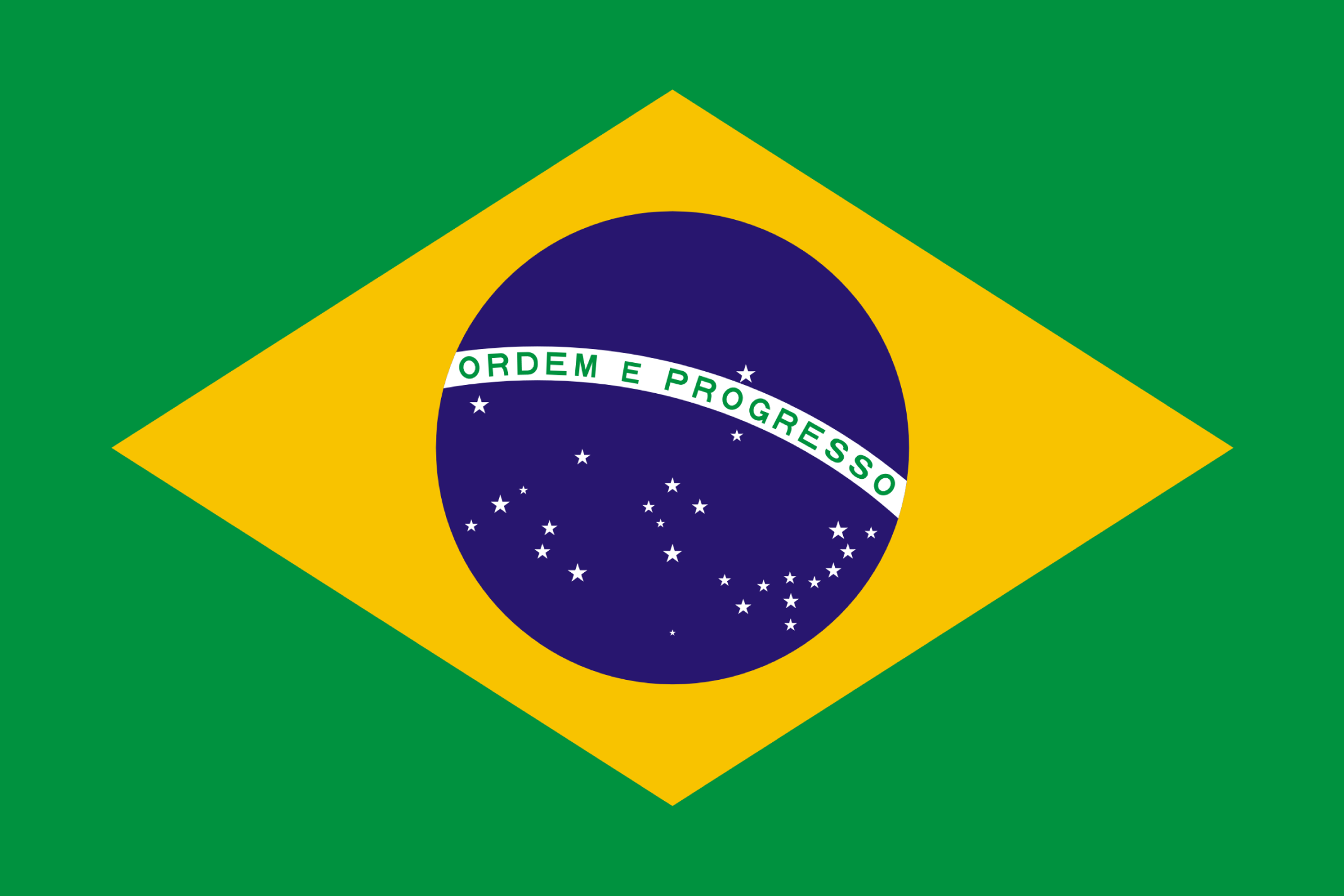 The UK has legislated to meet a net zero target for 2050 that includes all greenhouse gasses. In 2021 the UK announced that it aims to reduce greenhouse gas emissions by 78% by 2035 based on 1990 levels. In 2024 the UK announced increased investment to fund its net zero and clean power transition as well as a new climate goal of aiming for an 81% reduction in UK emissions by 2035.
UK
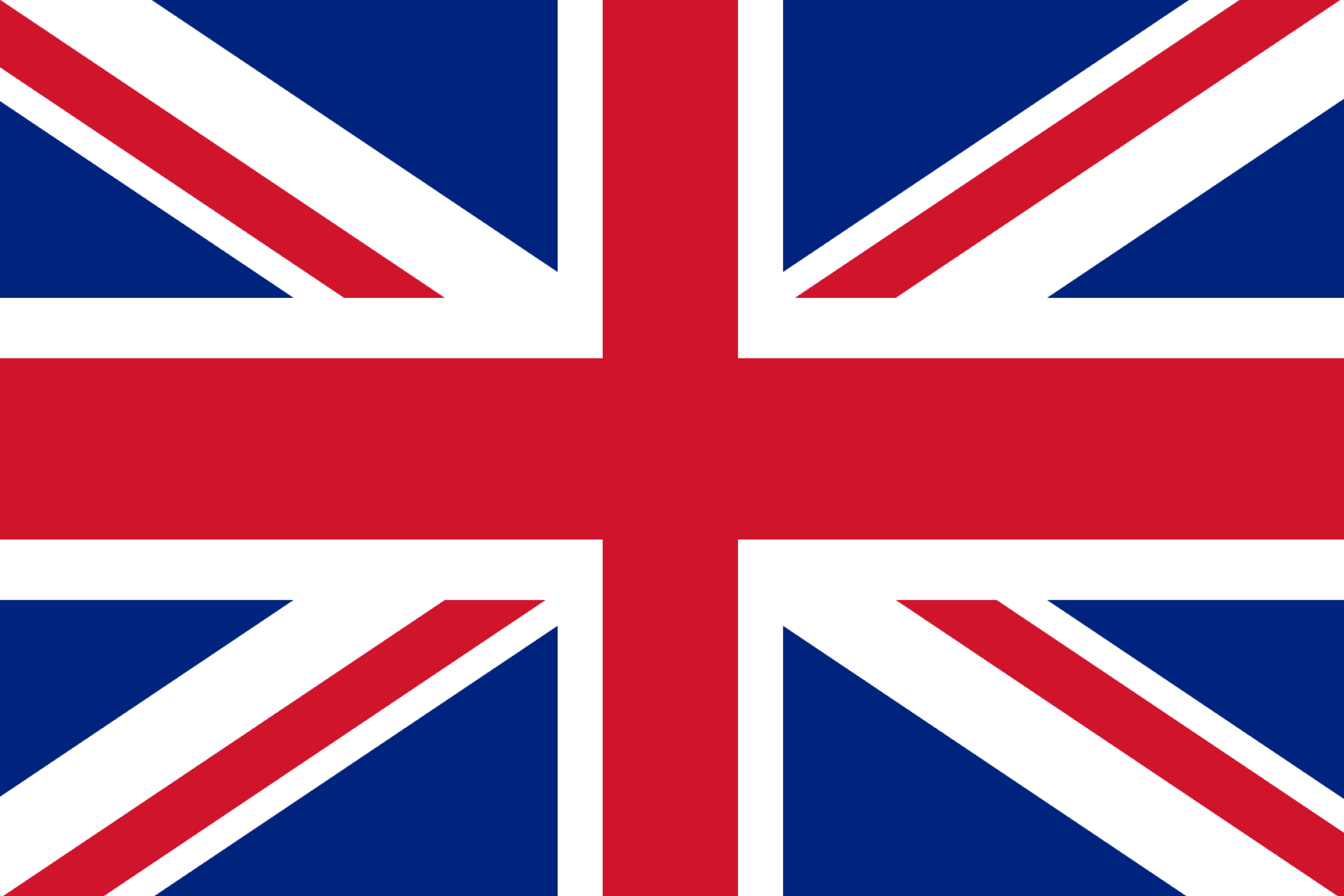 The Biden Administration issued an executive order to achieve net zero by 2050 for federal operations in 2021. The US also set out pathways to achieving 2050 net zero in the 2021 policy document, ‘The Long-term Strategy of the United States – Pathways to Net-Zero Greenhouse Gas Emissions by 2050’. Newly announced policies under the Trump administration may undermine achieving this target, including rescinding policies for net zero in transport and other industries.
USA
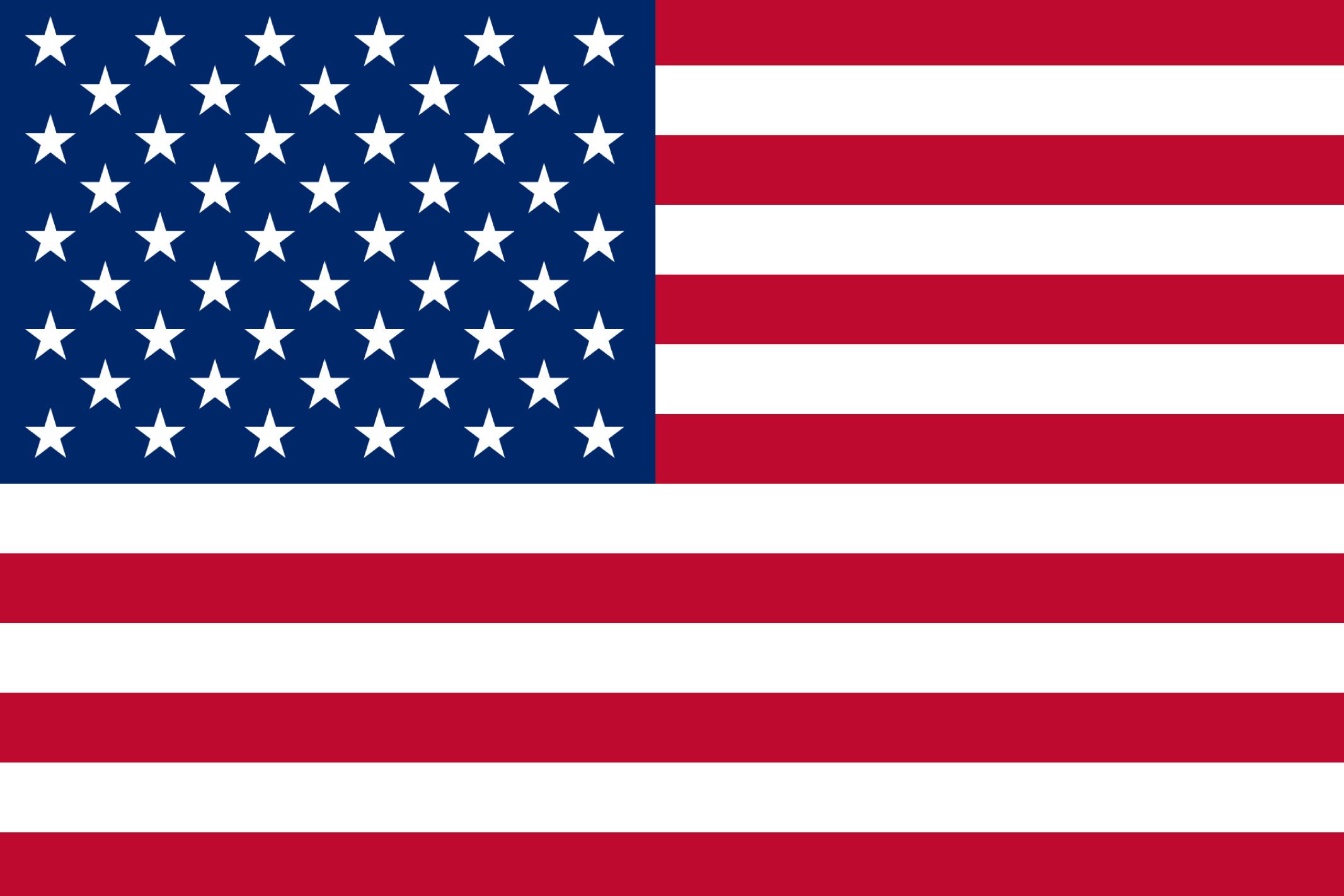 China has announced a target to peak CO2 emissions by 2030 and achieve carbon neutrality by 2060. This target was reaffirmed by President Xi in October 2022. In 2024 China announced several plans aimed at implement low-carbon technologies, setting emission standards, and other carbon reforms.
China
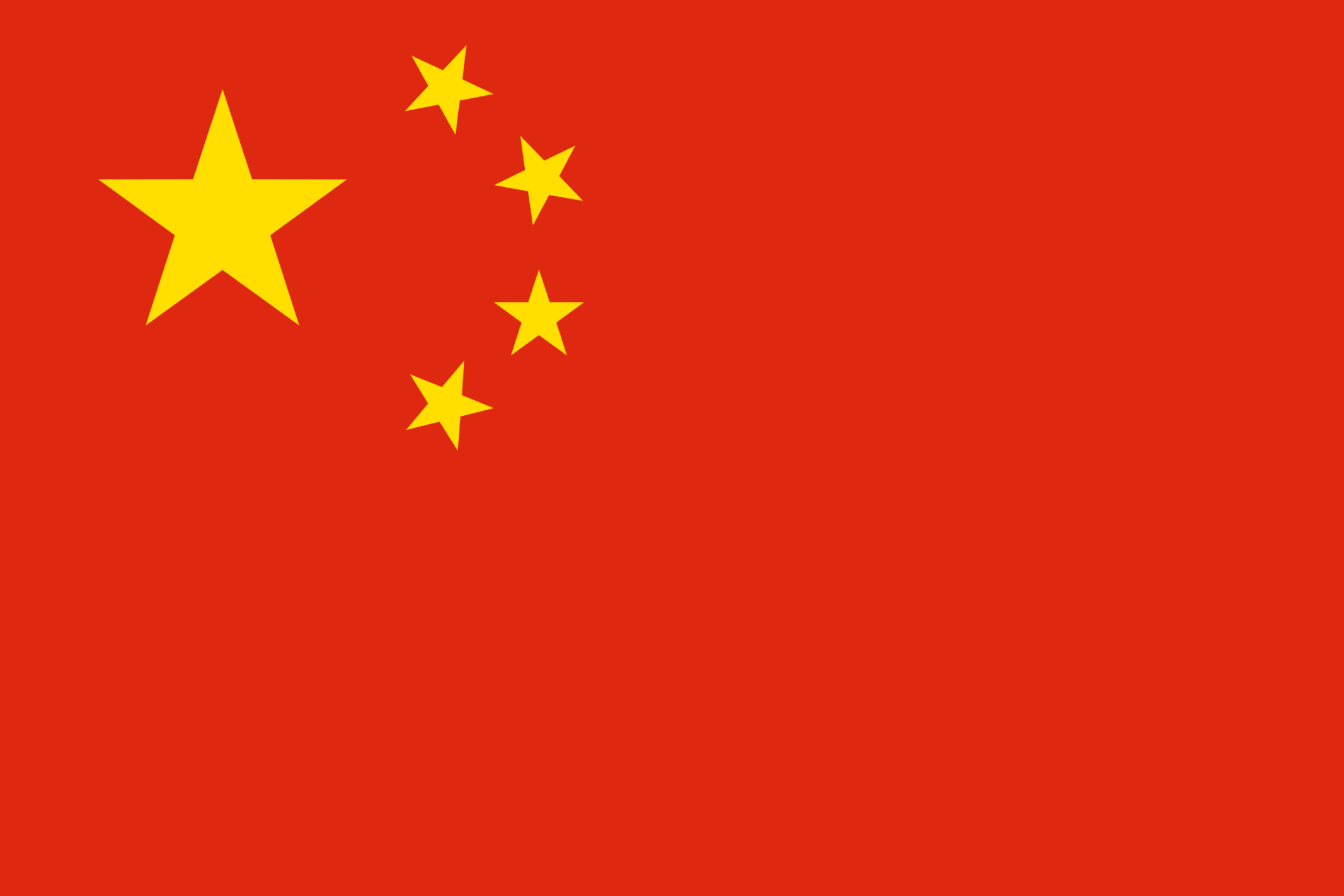 In 2020 Japan announced a carbon neutrality target for 2050. As part of its latest NDC, Japan has committed to a near-term target of reducing GHG emissions by 46% in 2030, compared with 2013 levels.
Japan
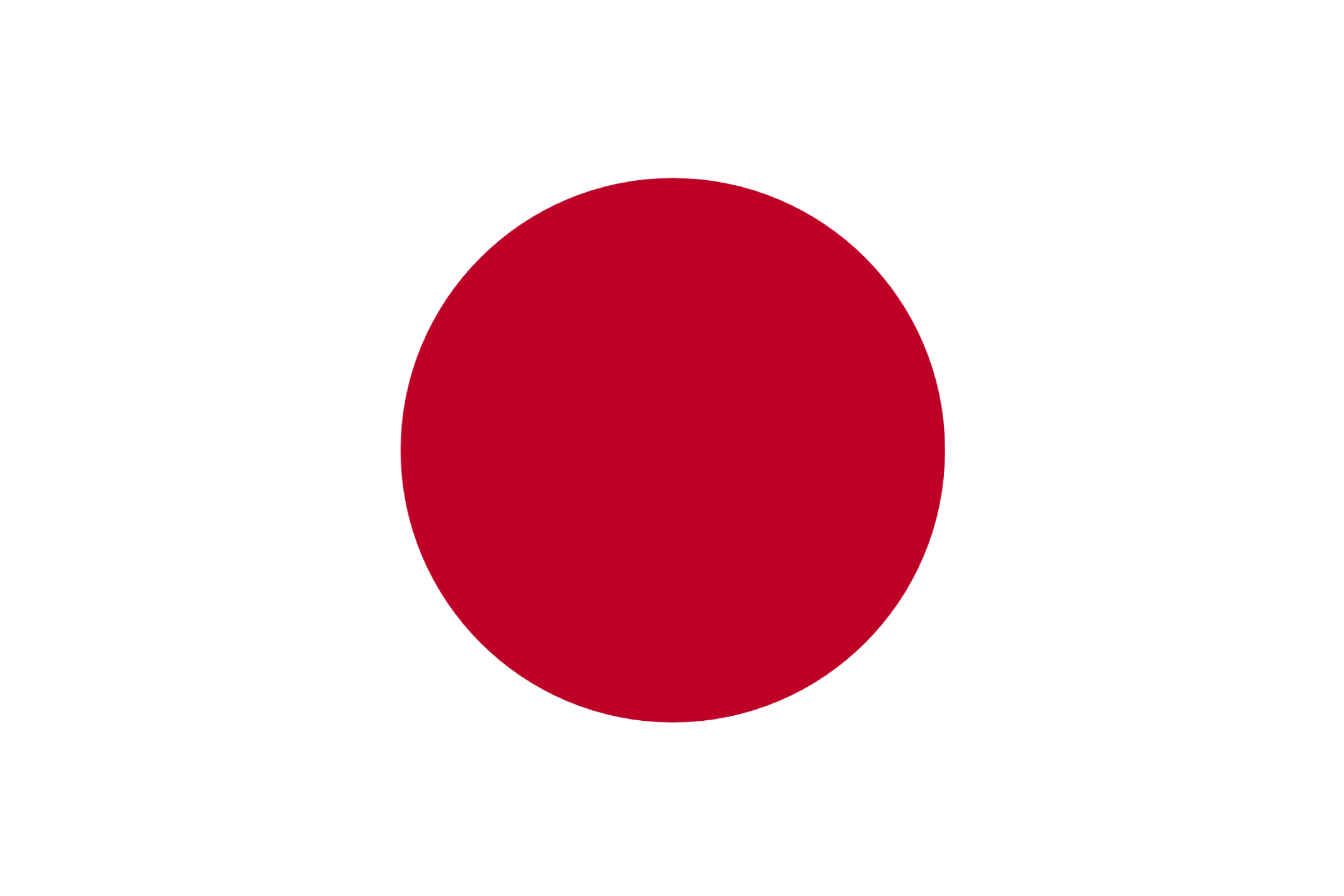 Sources: Mexico: Bloomberg; Argentina: Net zero targets; Brazil: UNFCCC; UK: UK Government, Reuters, The King’s Speech 2024; USA:  EPA; China: Bloomberg, Climate Cooperation China, Reuters, Bloomberg; Japan: Reuters.
Net Zero Targets: Policy evidence base
Policy Evidence
Country
South Africa announced a GHG net zero target for 2050 in February 2020. In September 2021, the South African government updated its NDC by setting an emissions cap of 350-420 Mt of CO2 in 2030 compared to its previous cap of 398-440 Mt of CO2. In 2024 South Africa passed its climate change bill, setting a framework for greenhouse gas mitigation, including a national emissions trajectory and sectoral emissions targets.
South Africa
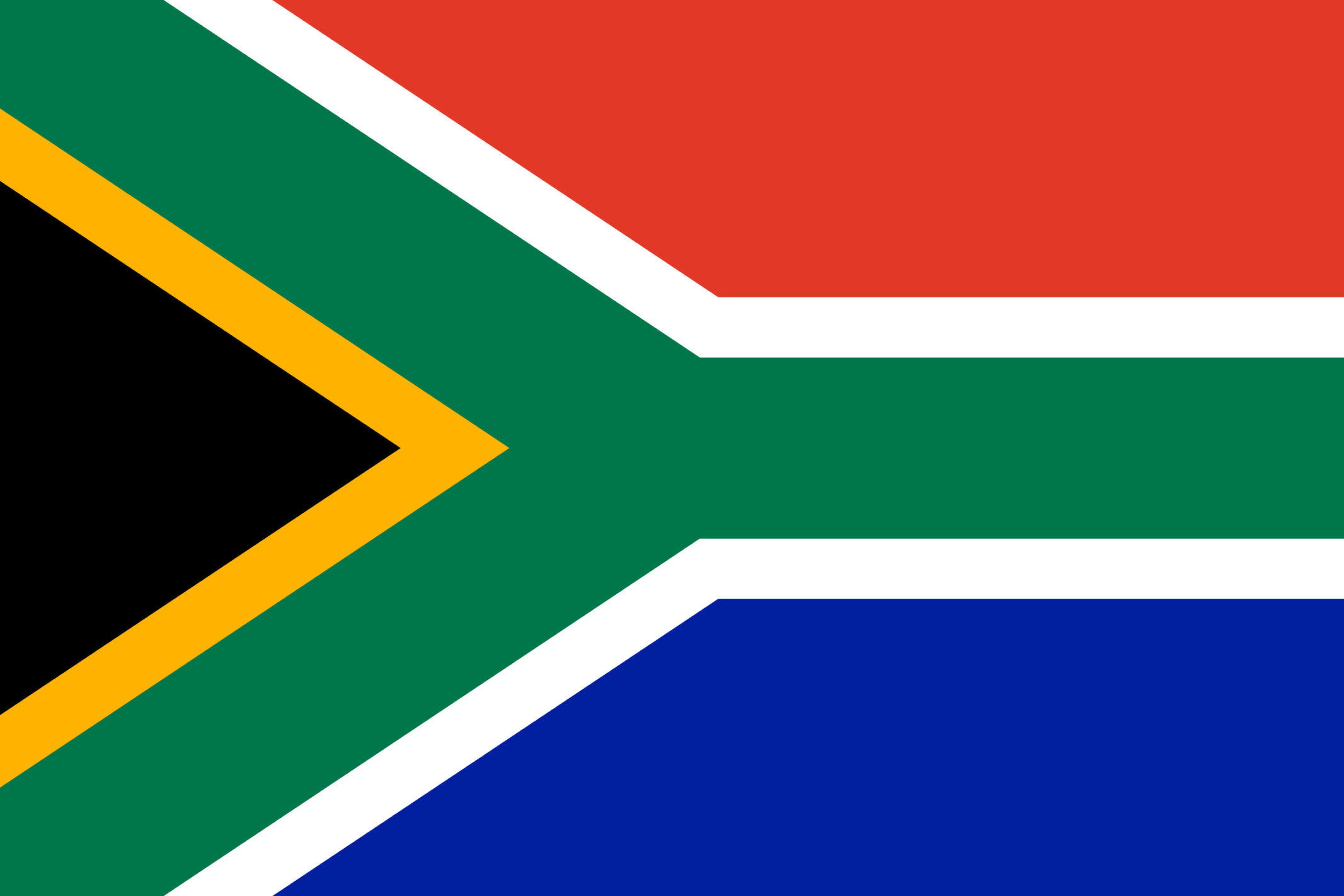 Türkiye under its 2023 NDC announced a target of 41% emissions reduction and will aim for net zero by 2053.
Türkiye
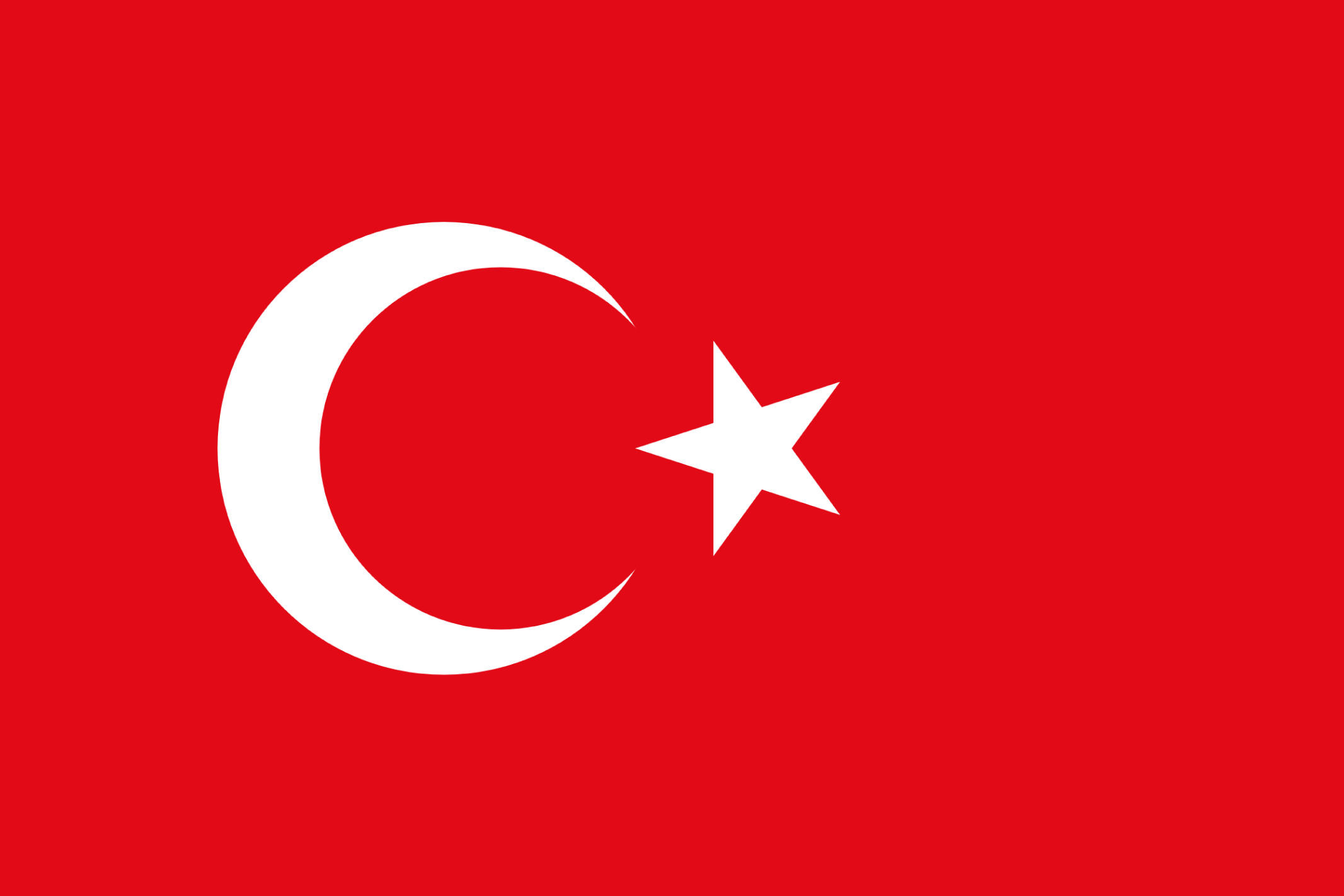 Vietnam announced a target to reach net zero by 2050 during COP26 in 2021. In 2023, Vietnam released a National Energy Master Plan for 2021-2030 which states an aim to cut GHG emissions by 17-26% by 2030 and 90% by 2050, both compared to “normal development scenarios”.
Vietnam
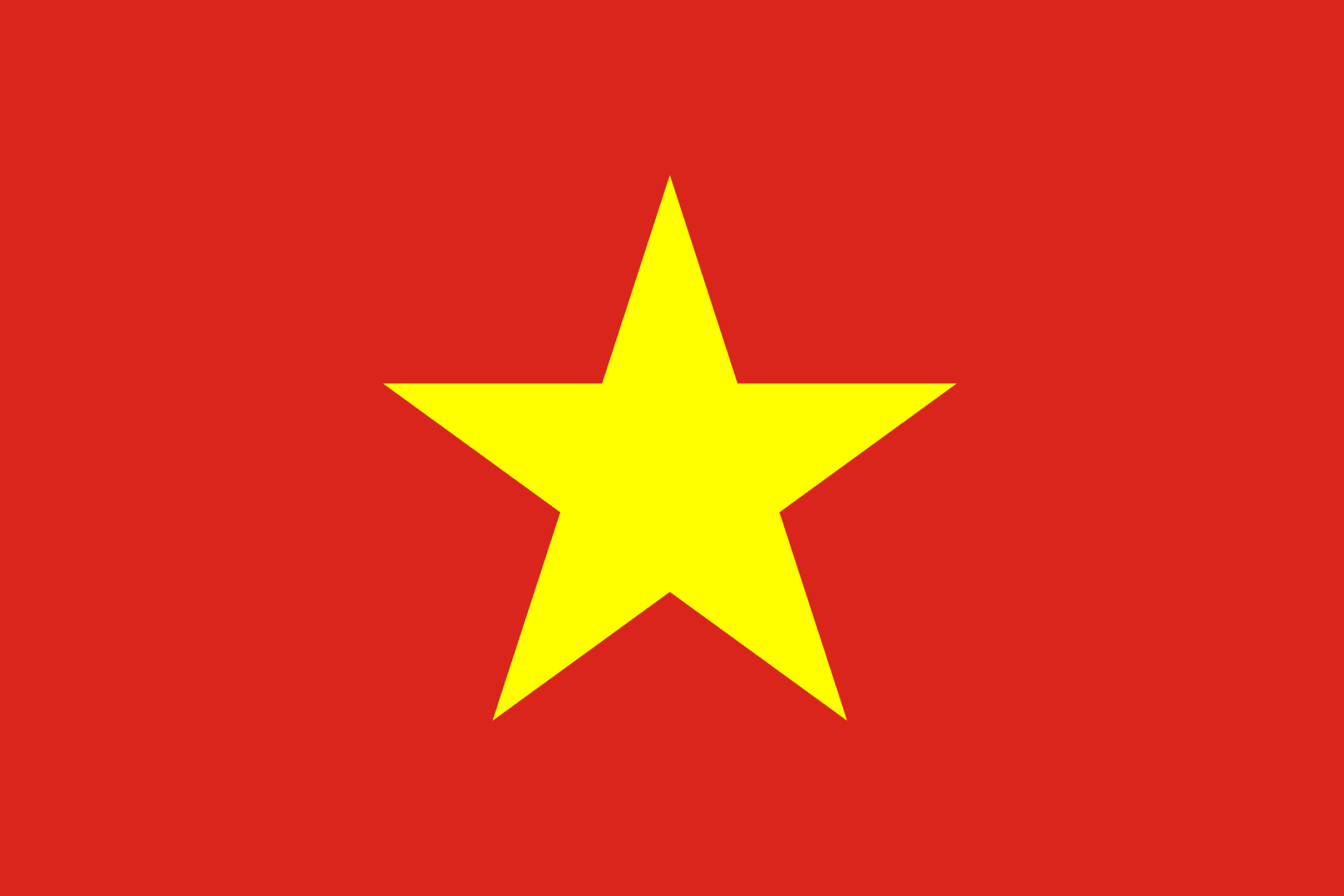 In October 2021, Russia announced that the country would aim for net zero by 2060. Russia's NDC (announced in November 2020) aims for a 30% reduction emissions below 1990 levels by 2030. However Russia’s policies and actions since this announcement are likely to fall short in achieving this goal.
Russia
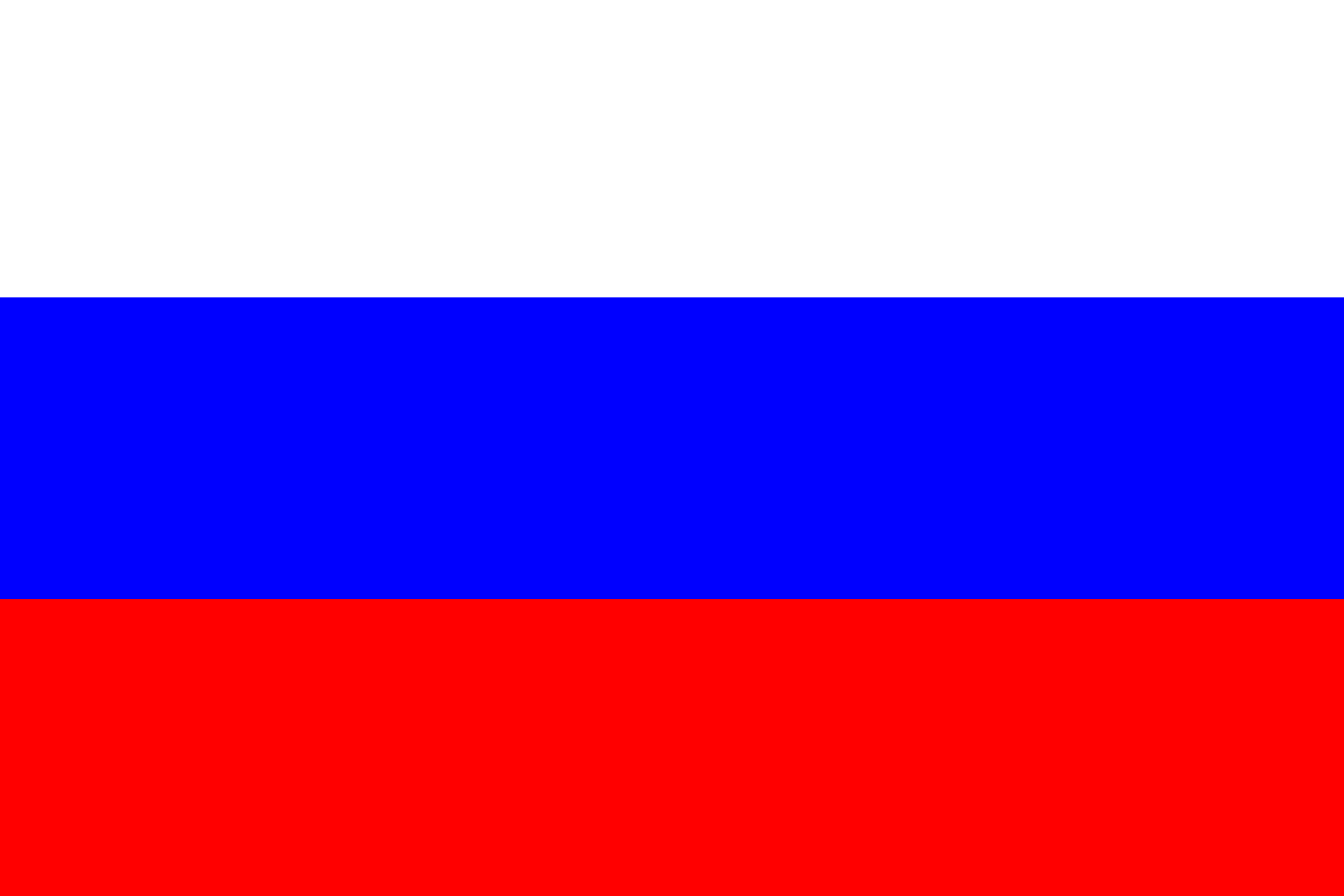 In 2021, Indonesia published a potential pathway to reach net zero emissions by 2060 as part of its updated Long-Term Strategy. In 2022 Indonesia updated its NDC to target 32% GHG emission reduction for its unconditional target and 43% reduction for its conditional target, both by 2030.
Indonesia
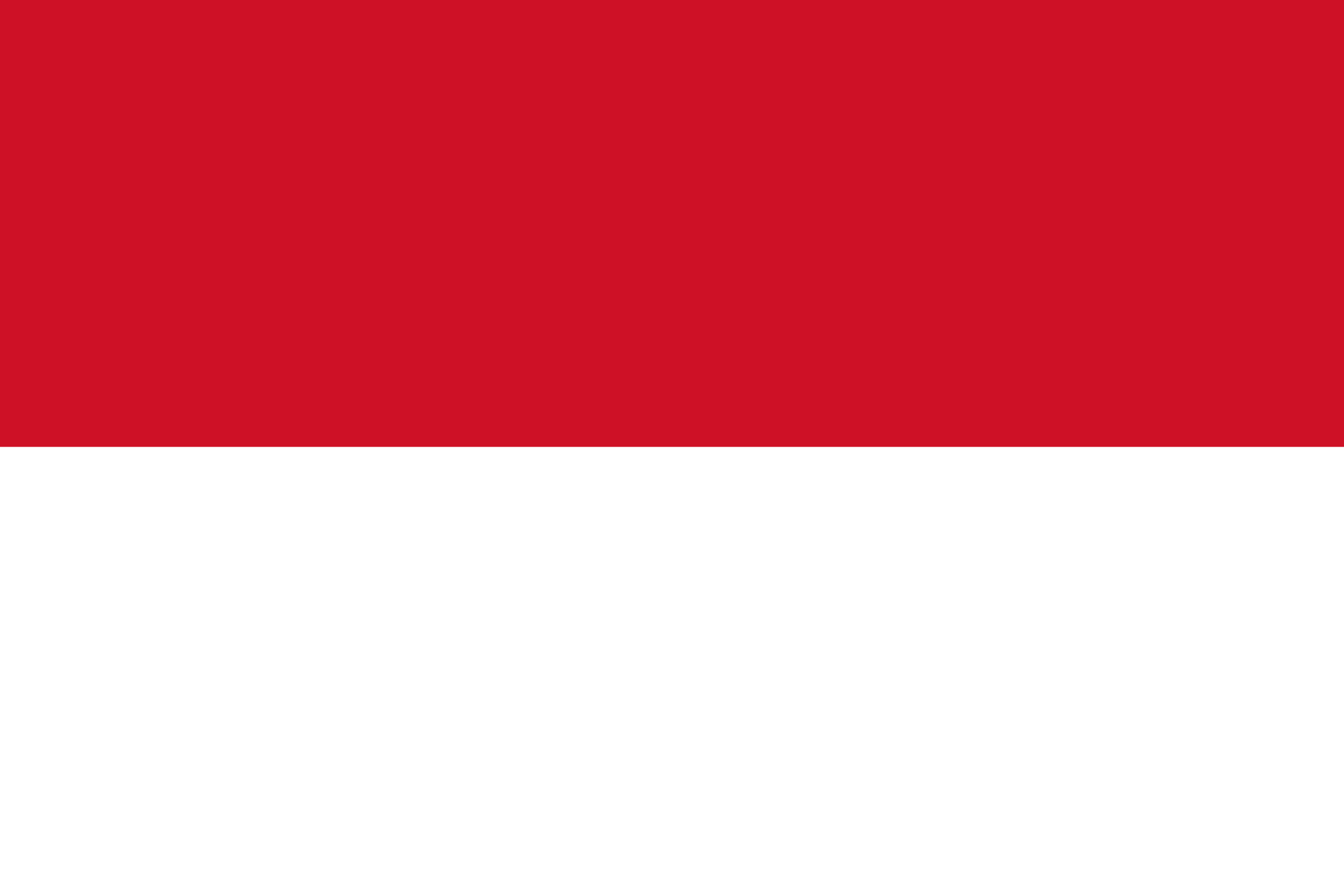 In 2021, Nigeria legislated its target to reach net zero emissions by 2060. In its latest NDC in 2021, Nigeria reiterated its unconditional target of 20% below BAU by 2030 (submitted in the 2017 NDC) and increased its conditional target from 45% to 47% below BAU by 2030.
Nigeria
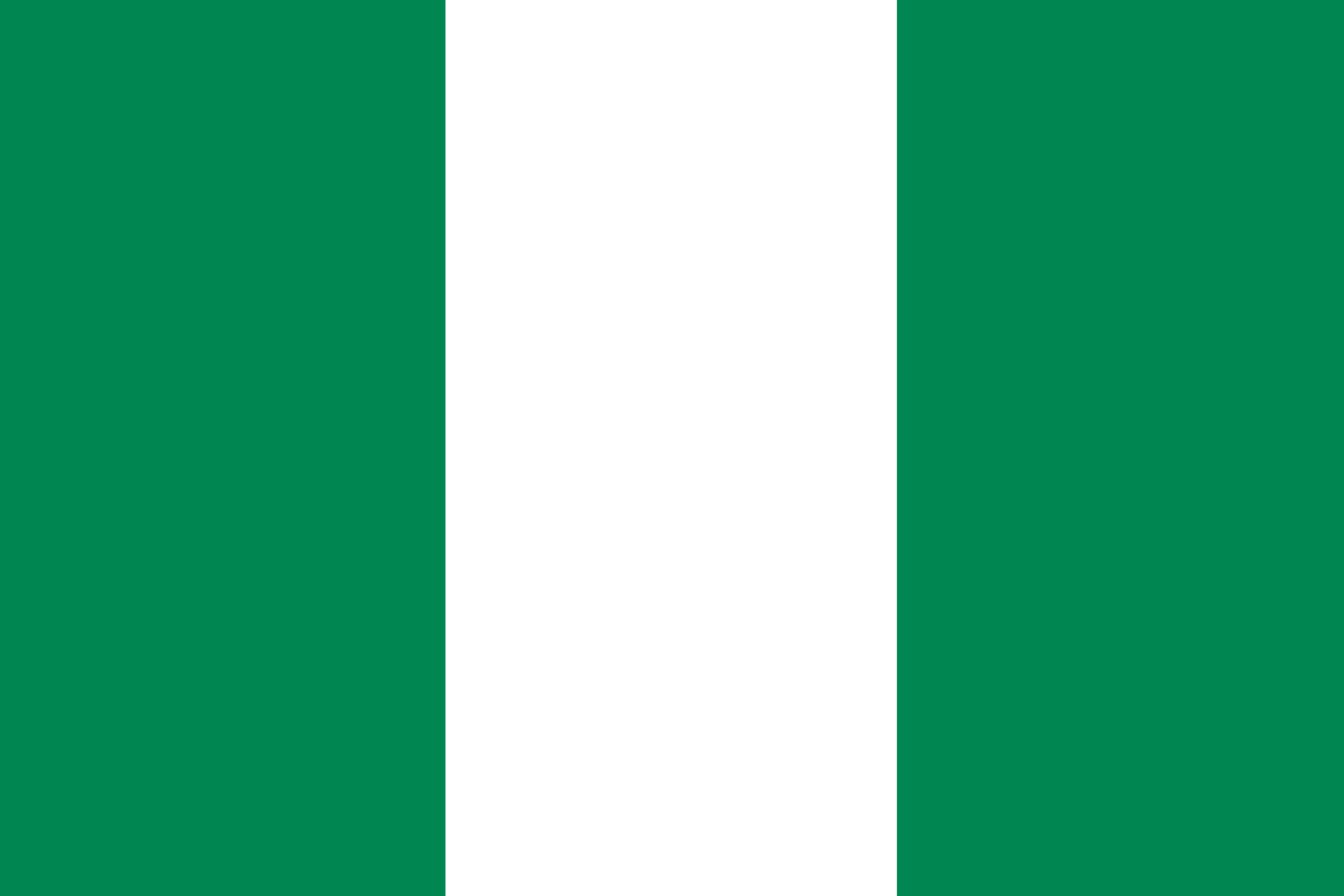 In 2021, Saudi Arabia pledged to reduce 278 Mtpa CO2 emissions by 2030 relative to 2019 levels and reach net zero by 2060.
Saudi Arabia
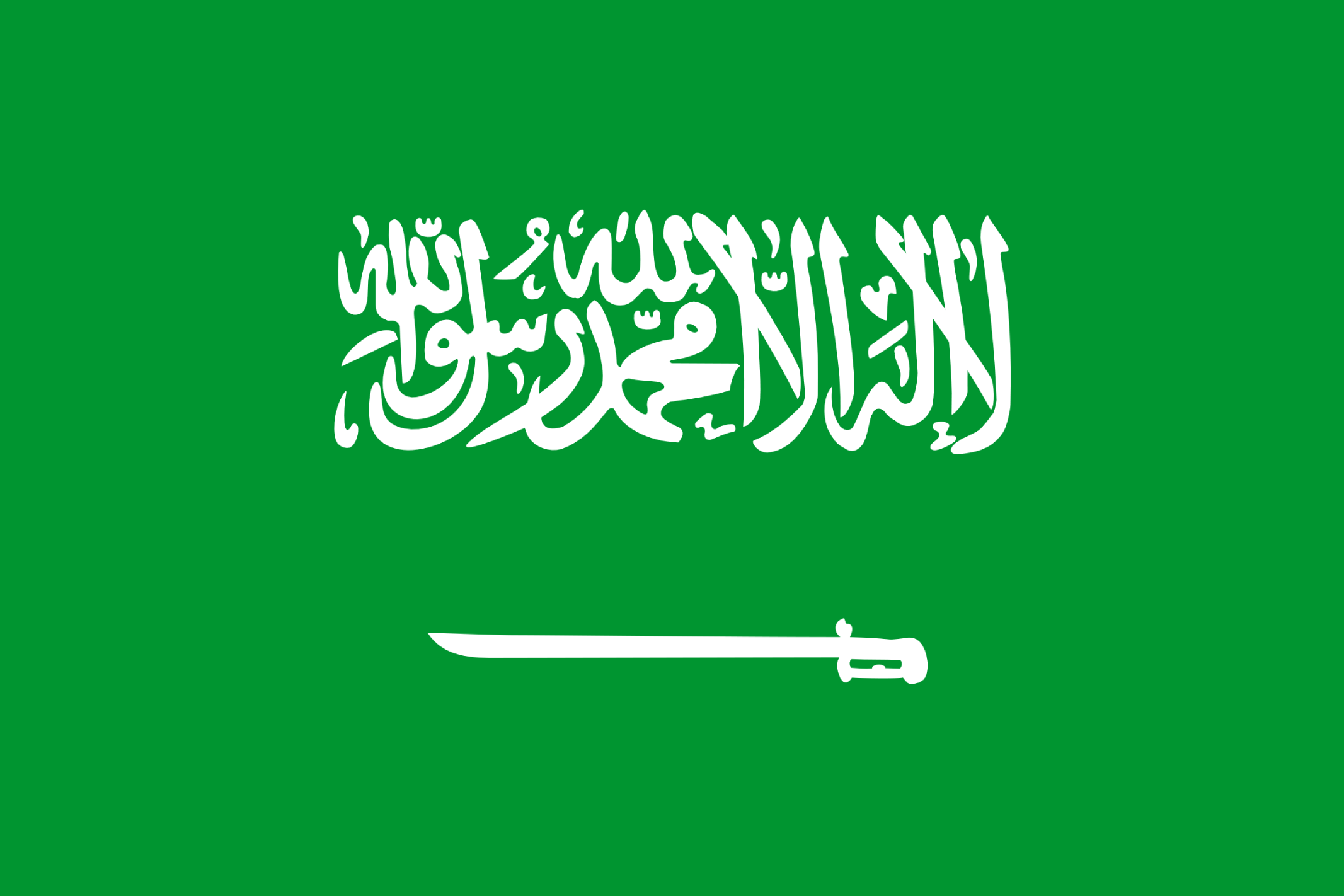 Sources: South Africa European Commission, South Africa Government; Türkiye: Climate Action Tracker; Vietnam: Vietnam News Government of Vietnam, Reuters; Indonesia:  The Jakarta Post, US treasury; Russia: Russia; Nigeria: Nigeria.
Carbon pricing: Policy evidence base
Policy Evidence
Country
Canada’s federal government has established a national minimum price on carbon emissions, which will increase each year from 2023-2030 to reach CAD$170 (US$ 131) in 2030. Canada's federal government has launched a consultation to introduce a cap on emissions from the oil and gas sector.
Canada
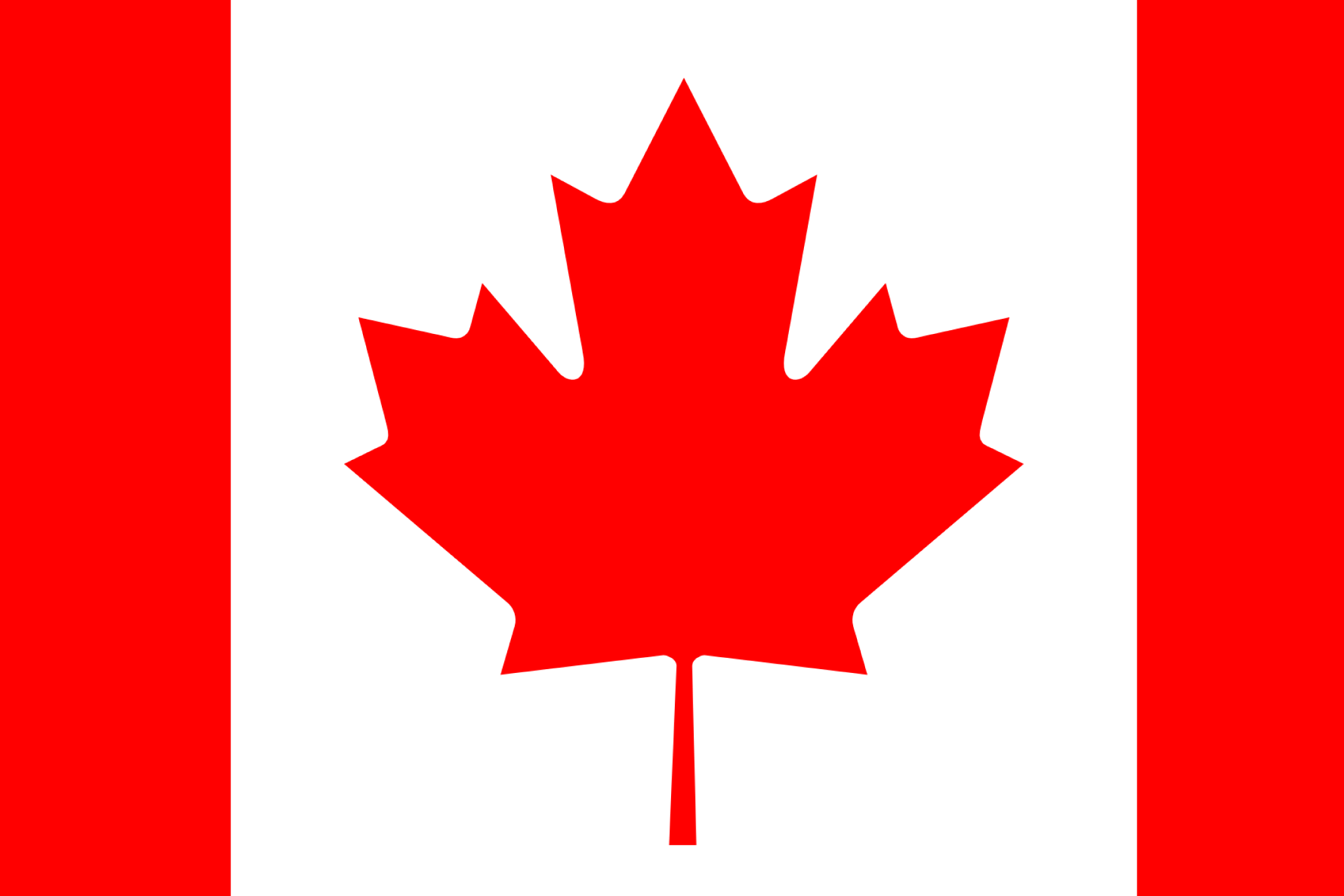 The EU ETS carbon price covers sectors including power, industry, and aviation with an expansion to shipping planned from 2024 until 2026 and to buildings until 2027. The overall ambition of emission reduction through the EU ETS has increased to 62% from 55% by 2030 compared to 2005 levels.
France
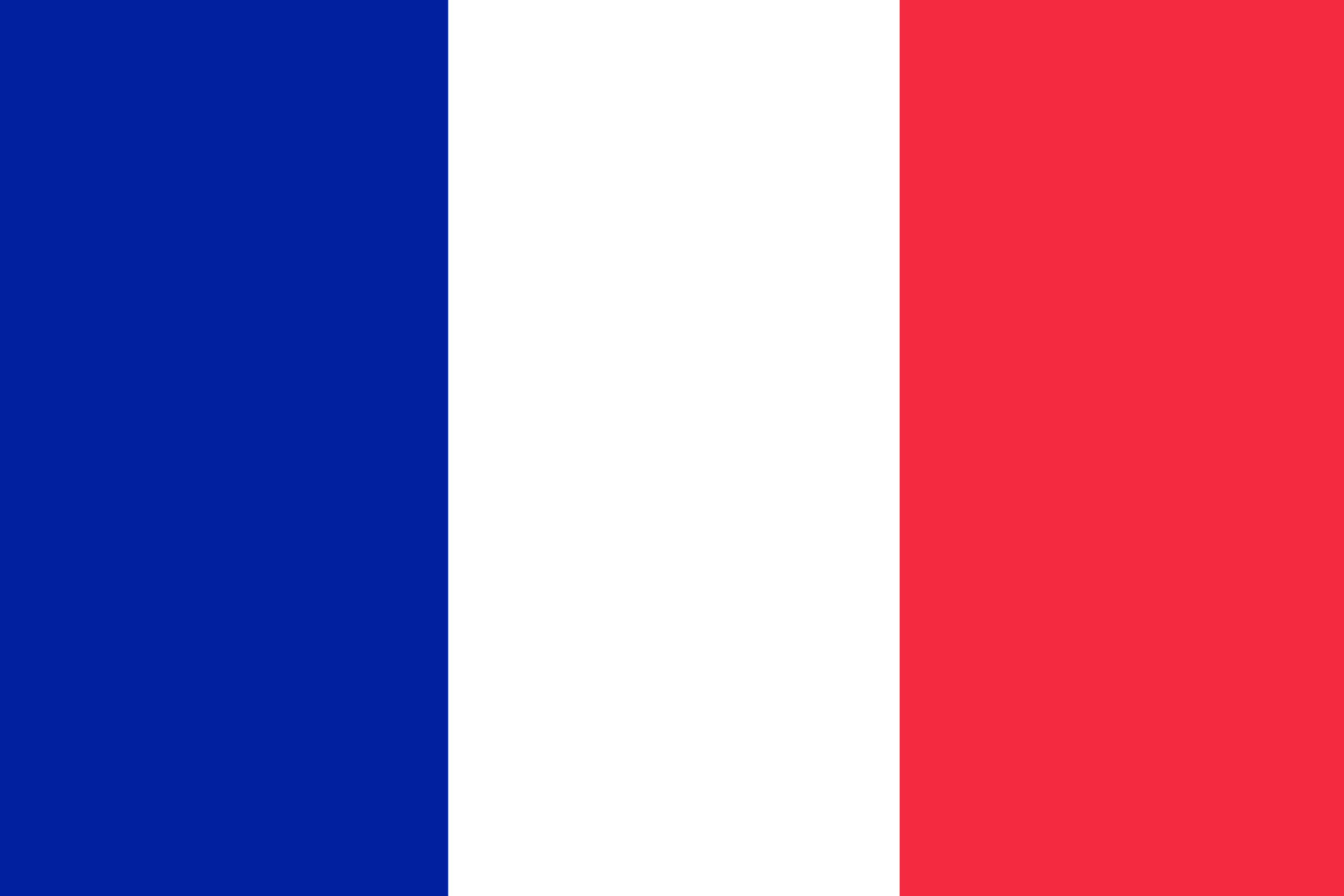 The EU ETS carbon price covers sectors including power, industry, and aviation with an expansion to shipping planned from 2024 until 2026 and to buildings until 2027. The overall ambition of emission reduction through the EU ETS has increased to 62% from 55% by 2030 compared to 2005 levels.
Germany
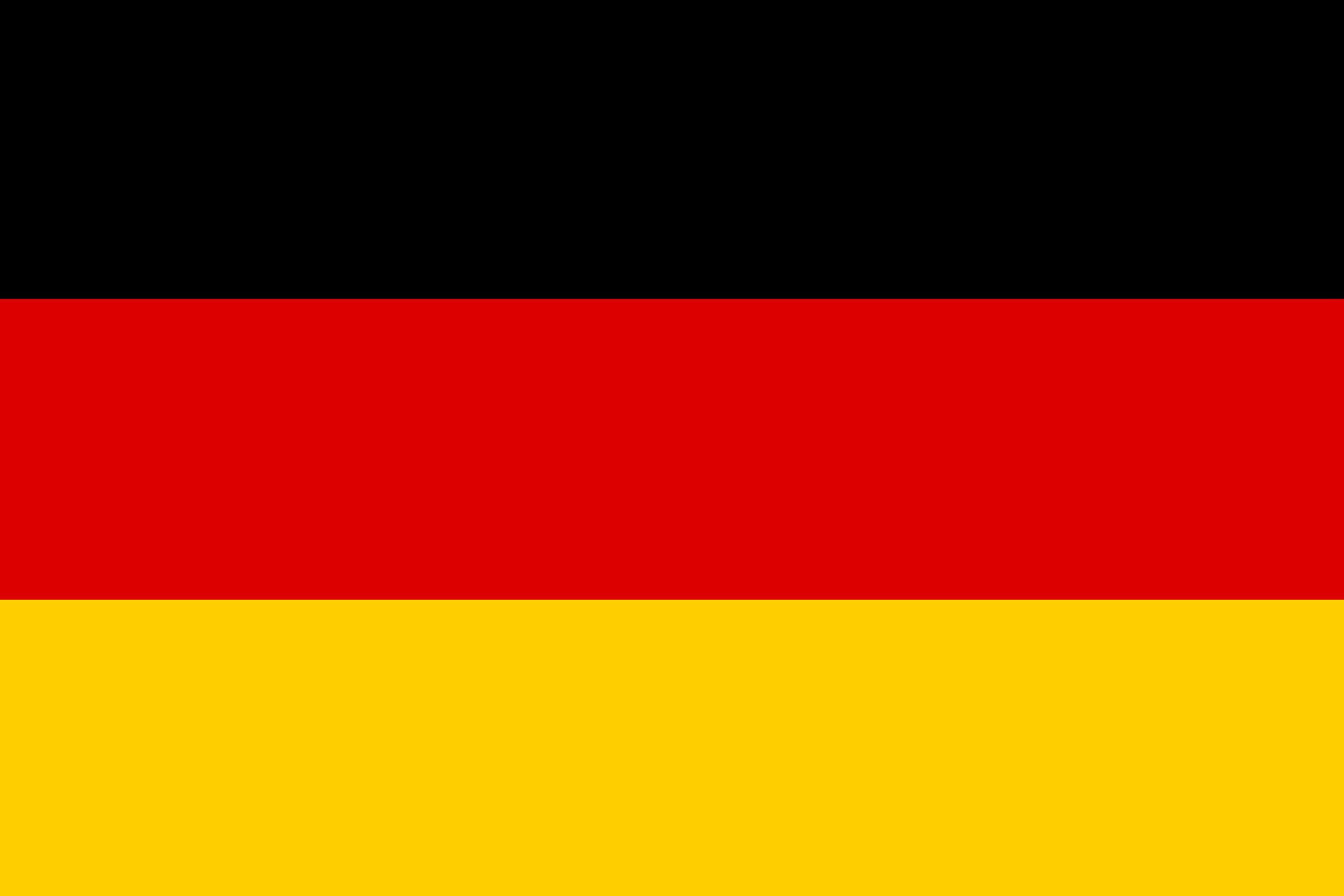 The EU ETS carbon price covers sectors including power, industry, and aviation with an expansion to shipping planned from 2024 until 2026 and to buildings until 2027. The overall ambition of emission reduction through the EU ETS has increased to 62% from 55% by 2030 compared to 2005 levels.
Italy
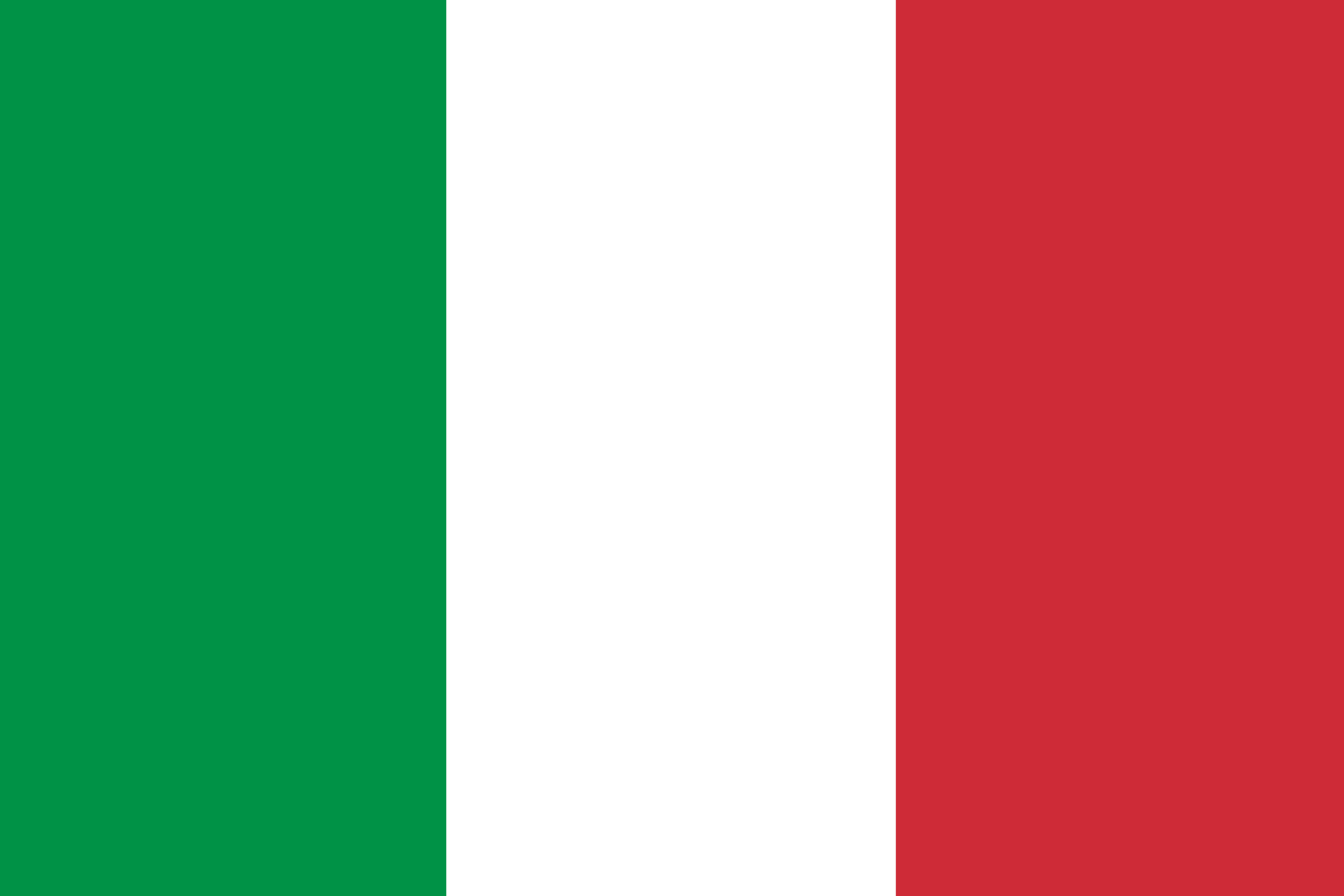 The UK introduced the UK ETS in 2021, replacing the country’s participation in the EU ETS. The UK ETS applies to energy intensive industries, the power generation sector, and aviation with a planned expansion of the shipping sector until 2026. The UK ETS will have a 5% reduction in the emissions cap that would have been set under the EU ETS. Beginning in 2024, the cap on emissions will be reduced over time such that covered sectors will be required to reduce emissions in line with the UK’s net zero goals. In 2024 the UK also announced to introduce CBAM as of 2027, covering high-carbon industries like cement and steel.
UK
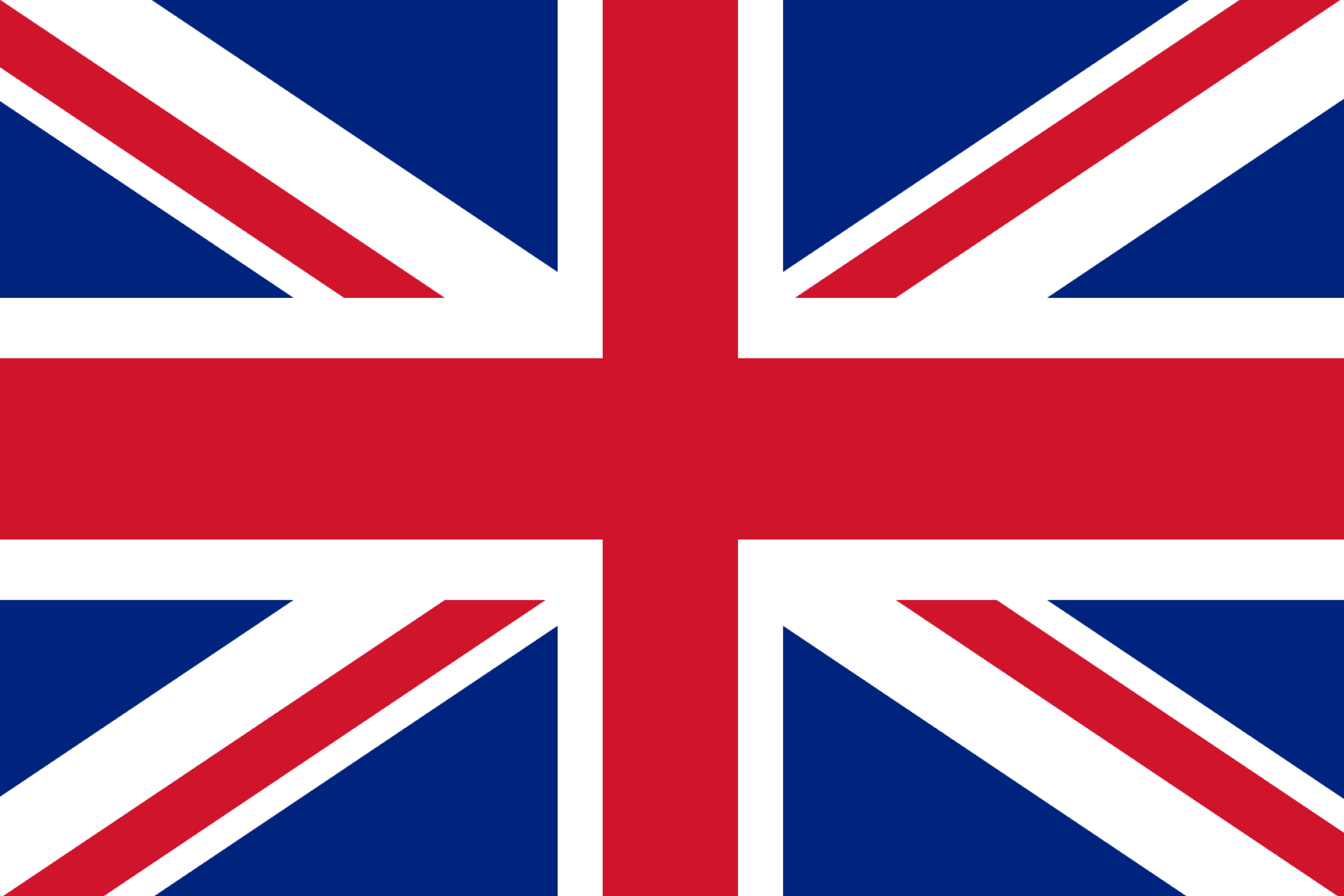 The US has no federal carbon pricing scheme. However, multiple states have introduced carbon pricing initiatives, including California’s CaT and the Regional Greenhouse Gas Initiative (RGGI) in several north-eastern states including New York.
USA
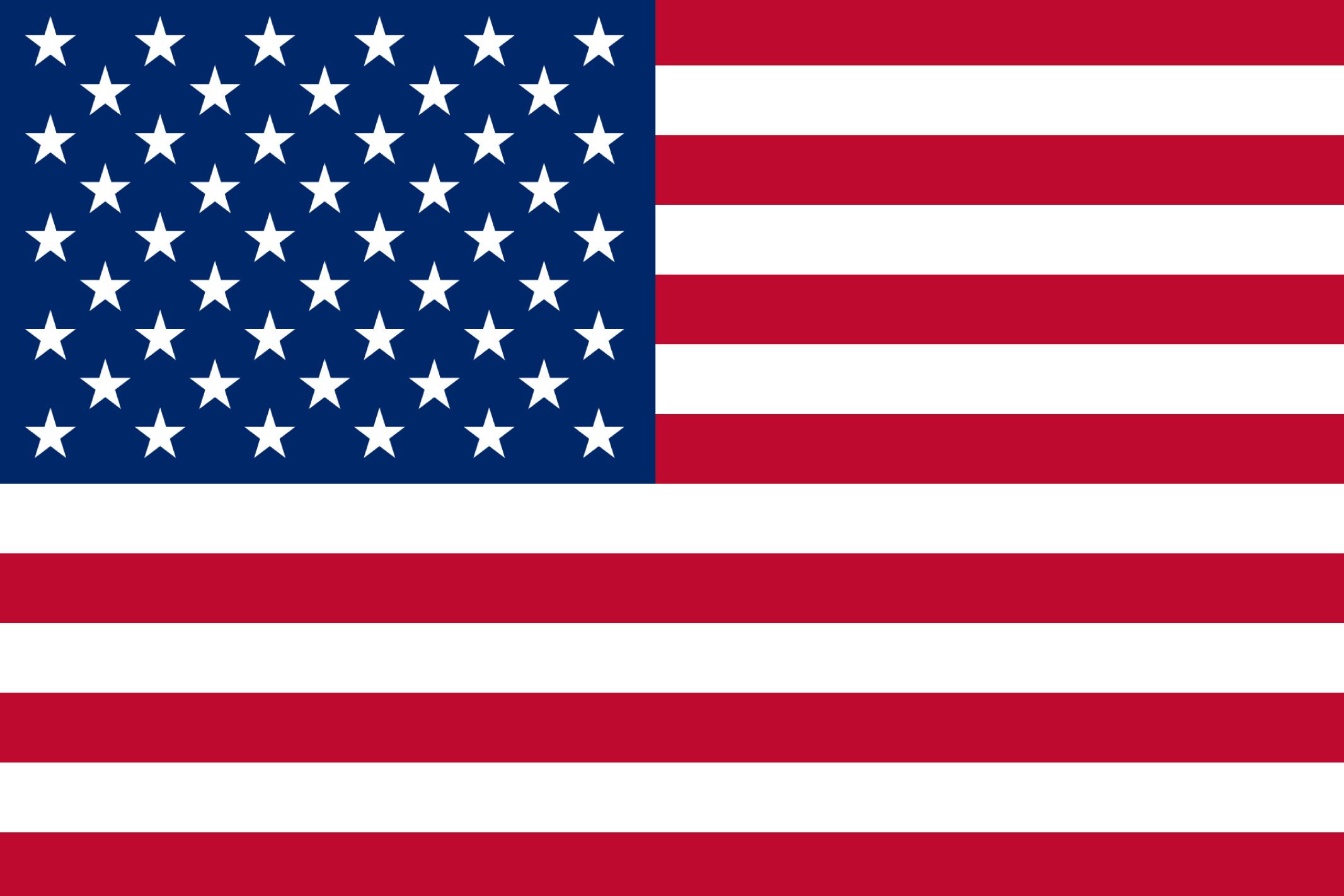 In March 2023, Australia passed the Safeguard Mechanism Amendment Bill, which places an emissions limit on the country's largest polluting facilities between 2021 and 2030 with requirements to reduce emissions. Australia also operates the Emissions Reduction Fund which is a national voluntary carbon crediting scheme. Also in 2023, Australia’s federal government announced that it is examining a new import tariff on GHG intensive materials such as steel, aluminium, and cement.
Australia
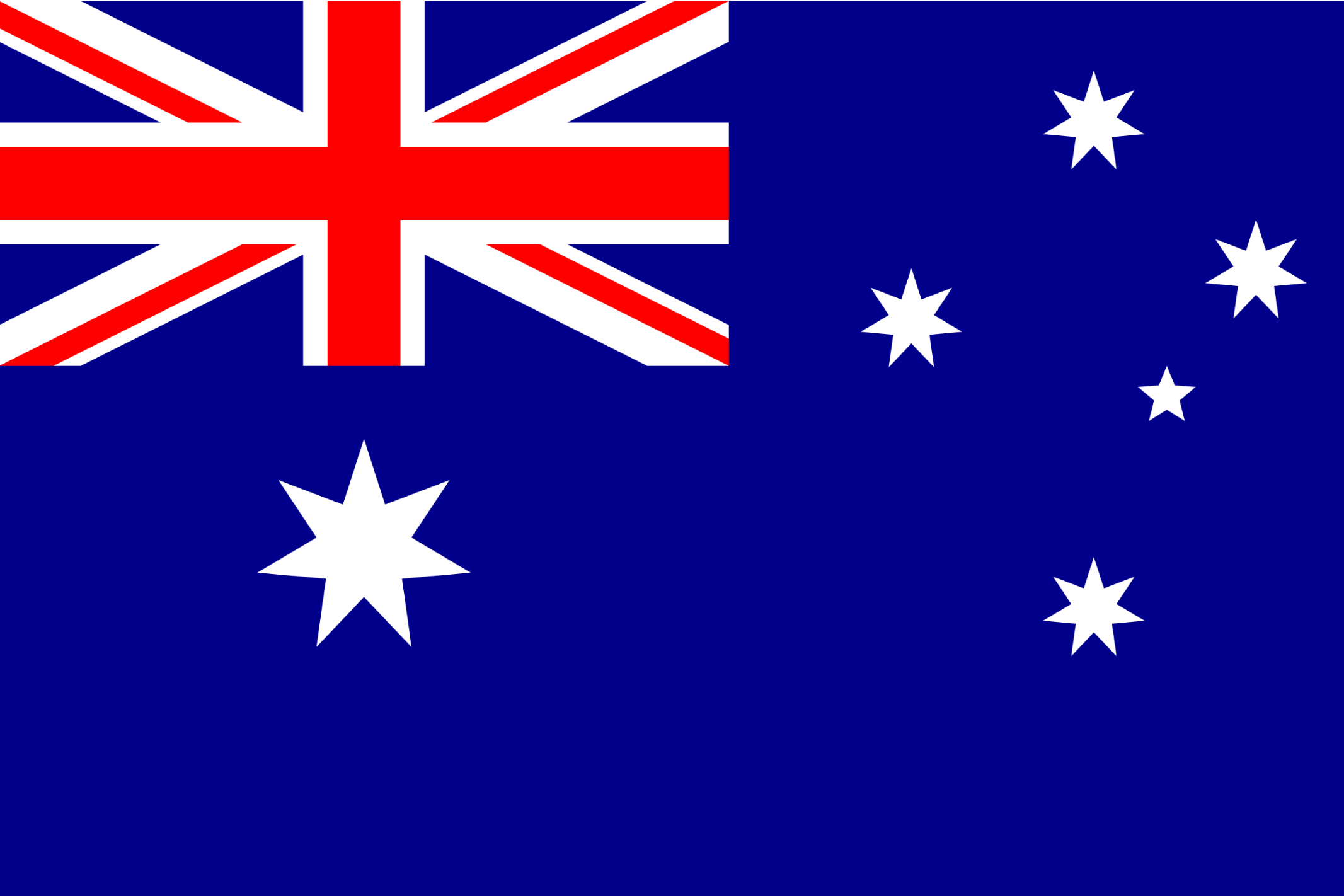 Sources: Canada: Government of Canada, Government of Canada; EU: European Council, Umwelt Bundesamt; UK: Gov.UK, Climate Action, HM Treasury; US: C2ES, RGGI; Australia: Parliament of Australia, Argus, Australian Government.
Carbon pricing: Policy evidence base
Policy Evidence
Country
China introduced an ETS for power generation in 2021. In 2024 China announced to eventually expand its ETS to other sectors beyond power, including iron and steel, construction materials, petroleum, chemical and non-ferrous metals until end of 2025.
China
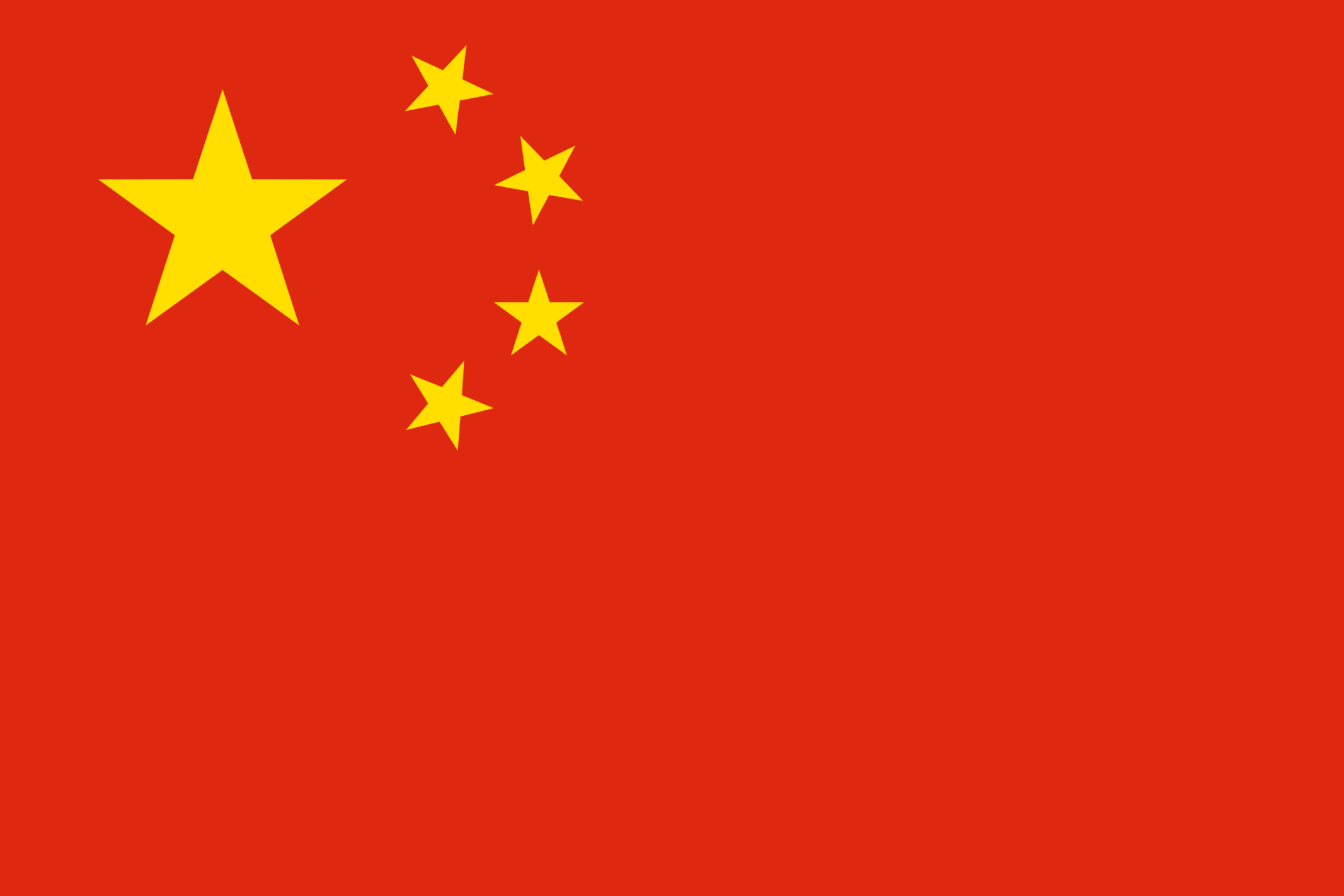 Since 2021, Japan has had a carbon tax on upstream distributors of fossil fuels. In addition, In April 2023 Japan launched the trial phase of its new ETS, the GX League, which will begin as a voluntary market with plans to transition to a compliance market in 2026.
Japan
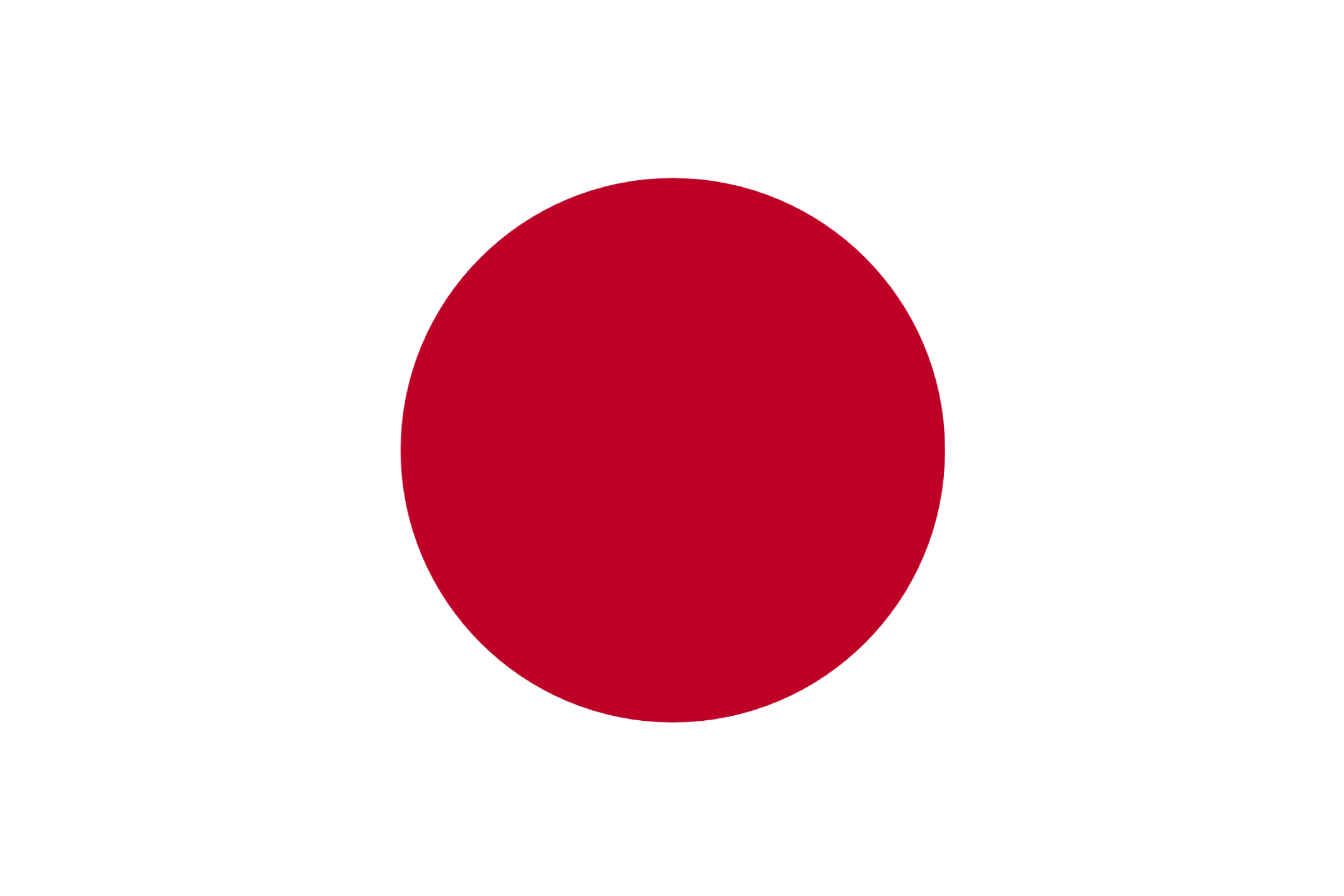 South Korea’s ETS has been active since 2015. The ETS covers 684 of the country’s largest emitters, which account for ~70% of national GHG emissions. The carbon price covers the maritime, waste, domestic aviation, transport, buildings, industry, and power sectors. The traded price of carbon was KRW 28,000 (US$21.7) in August 2022.
South Korea
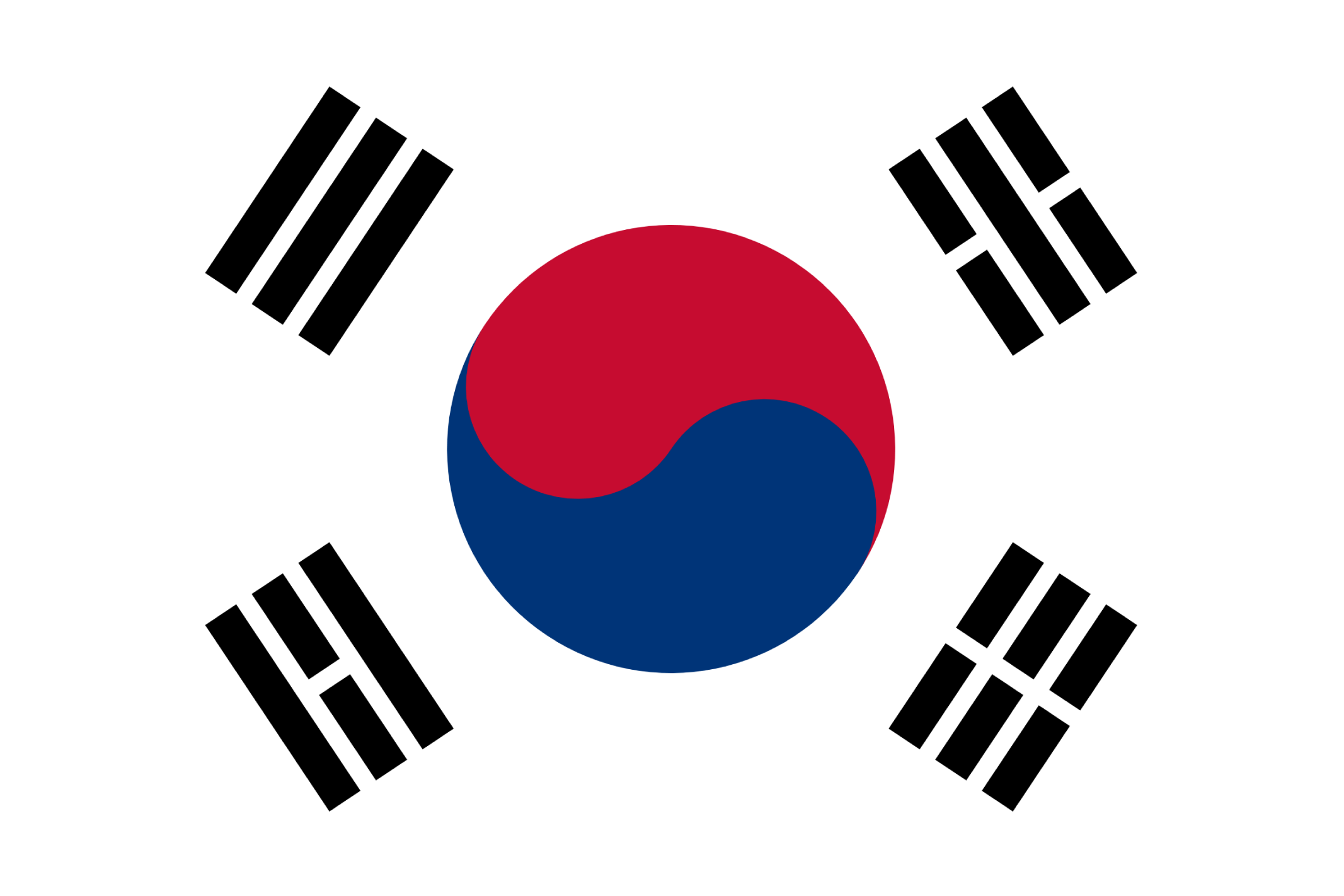 India does not currently have any form of carbon pricing. In December 2022, India passed the Energy Conservation Amendment Bill with guidelines for establishing a carbon market. The system is expected to operate as a compliance market for some sectors (e.g., energy) with a voluntary mechanism open to other sectors.
India
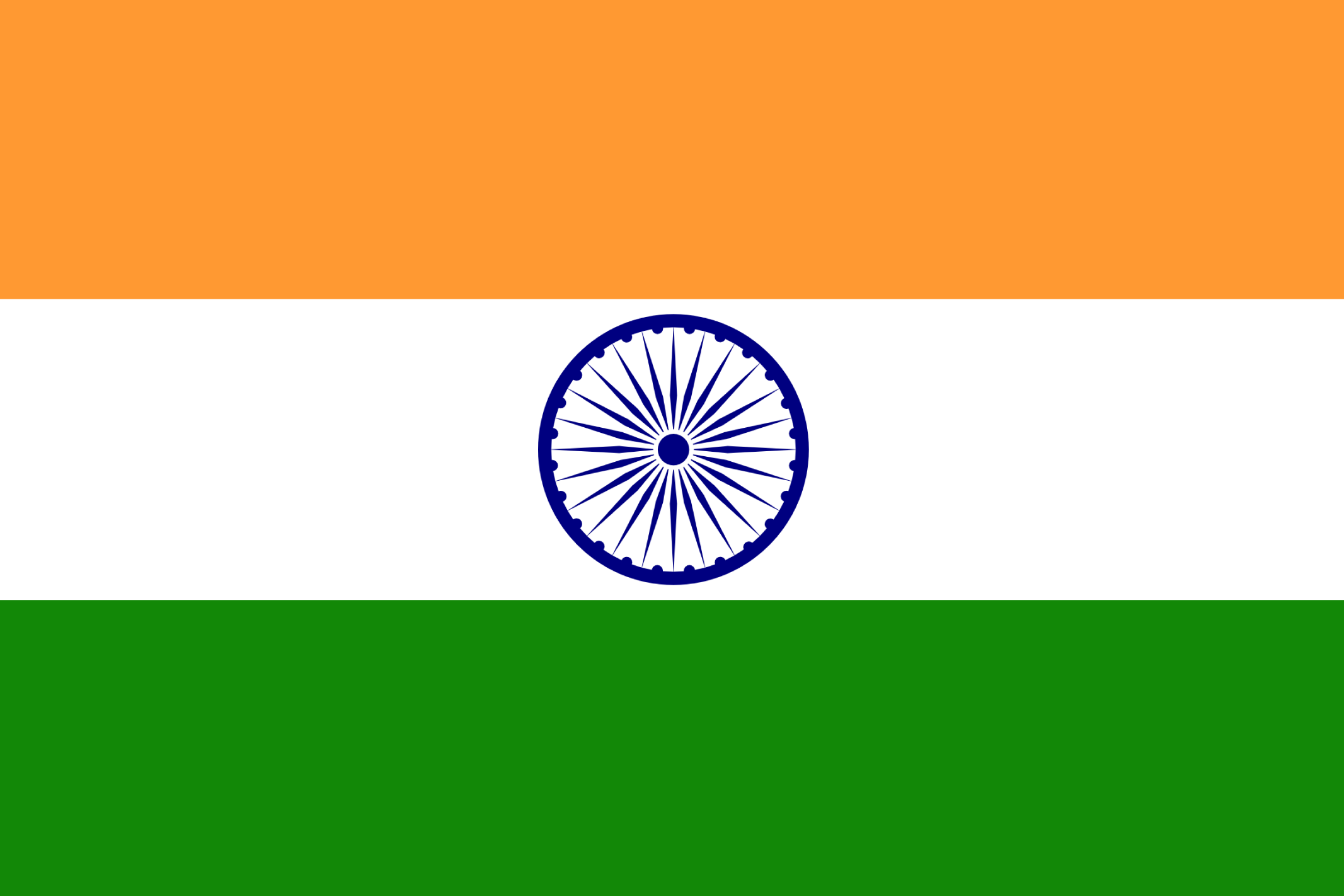 In 2020, Mexico introduced an ETS covering direct CO2 emissions from fixed sources in the energy and industry sectors emitting at least 100,000 tCO2 per year. Roughly 40% of total emissions are covered by this scheme.
Mexico
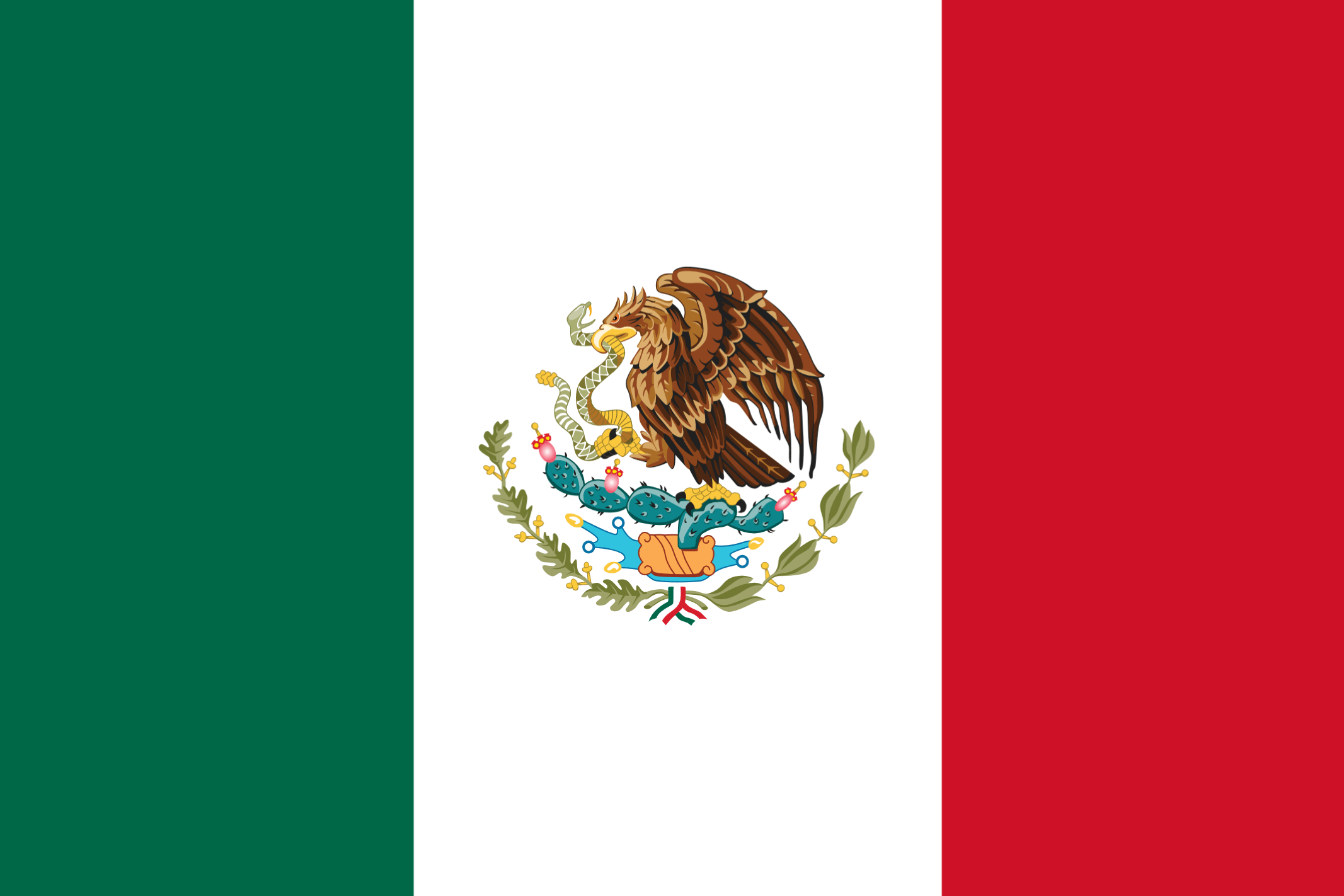 The South African Government implemented a carbon tax in 2019 which covers roughly 80% of GHG emissions. The scheme covers emissions across industry, power, buildings and transport. The carbon price will continue to rise from US$9/tCO2e in 2022 to US$20 by 2026, US$30 by 2030 and US$120 by 2050. By 2034, South African companies could face up to a 60% increase in electricity costs due to these new carbon taxes, with rates expected to jump from R190 to R462 per ton by 2030.
South Africa
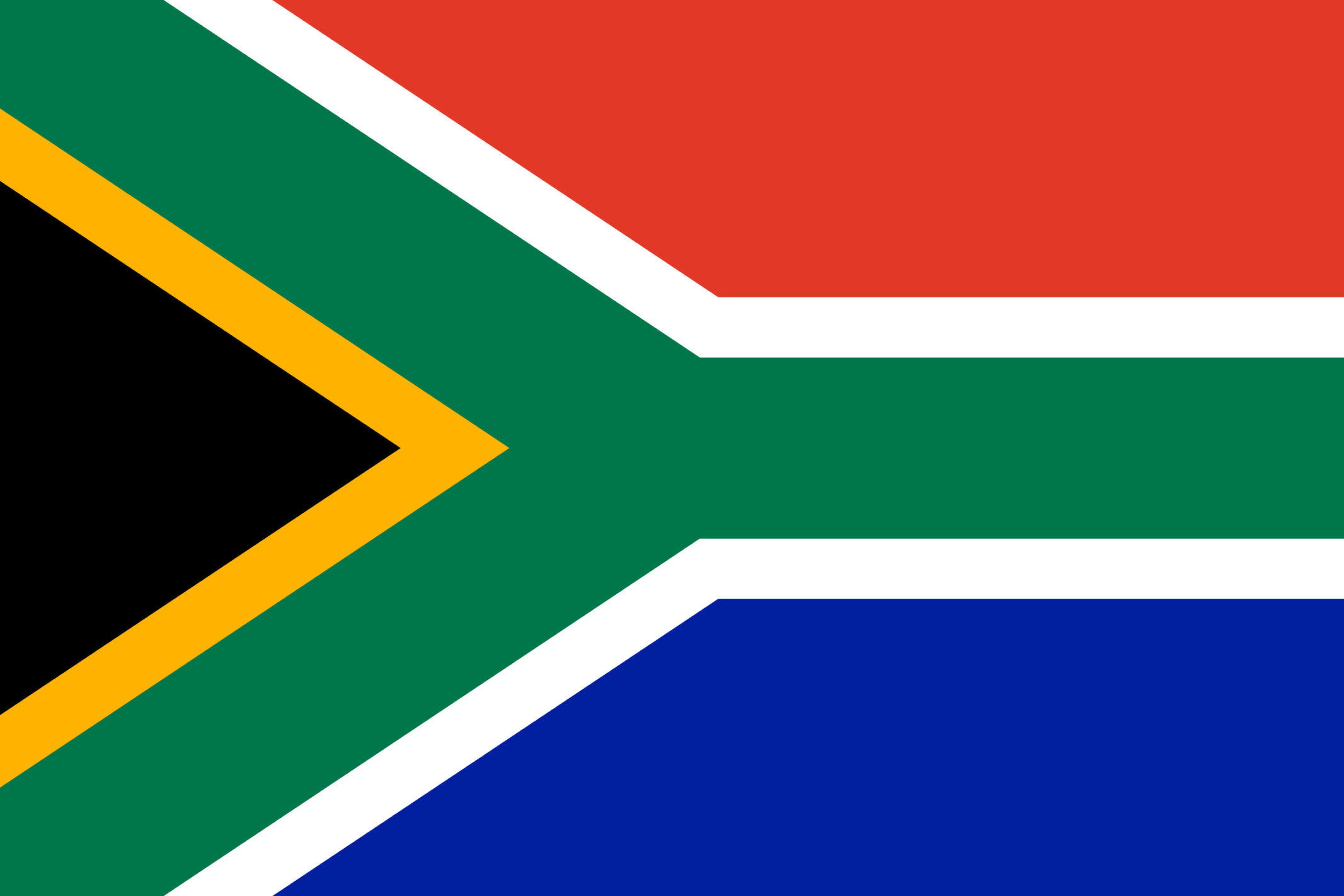 Türkiye does not currently have any form of carbon pricing. However, the Turkish Emission Trading System (TR ETS) will launch in early 2025 and is expected to cover sectors with emissions >500,000 tCO2 per year.
Türkiye
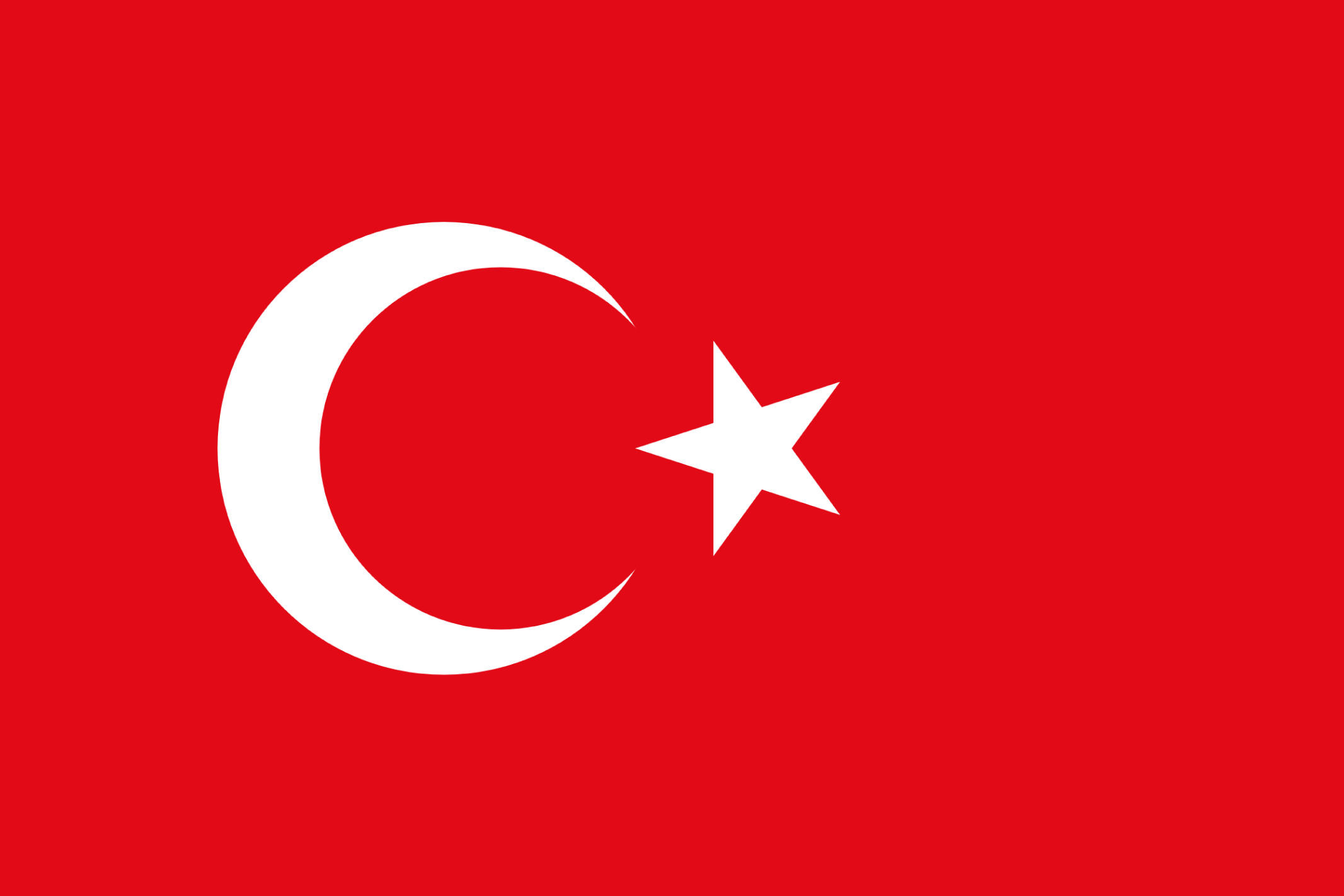 Sources: China: S&P Global; Japan: Env.go, International Carbon Action Partnership; South Korea: International Carbon Action Partnership; India: Ministry of Power; Mexico: International Carbon Action Partnership; South Africa: South African Government, Republic of South Africa; Türkiye : International Carbon Action Partnership.
Carbon pricing: Policy evidence base
Policy Evidence
Country
In 2018, Argentina launched a carbon price on petrol and petroleum coke which covers roughly 17.2% of the country’s emissions. The price in 2024 was approximately US$1/tCO2.
Argentina
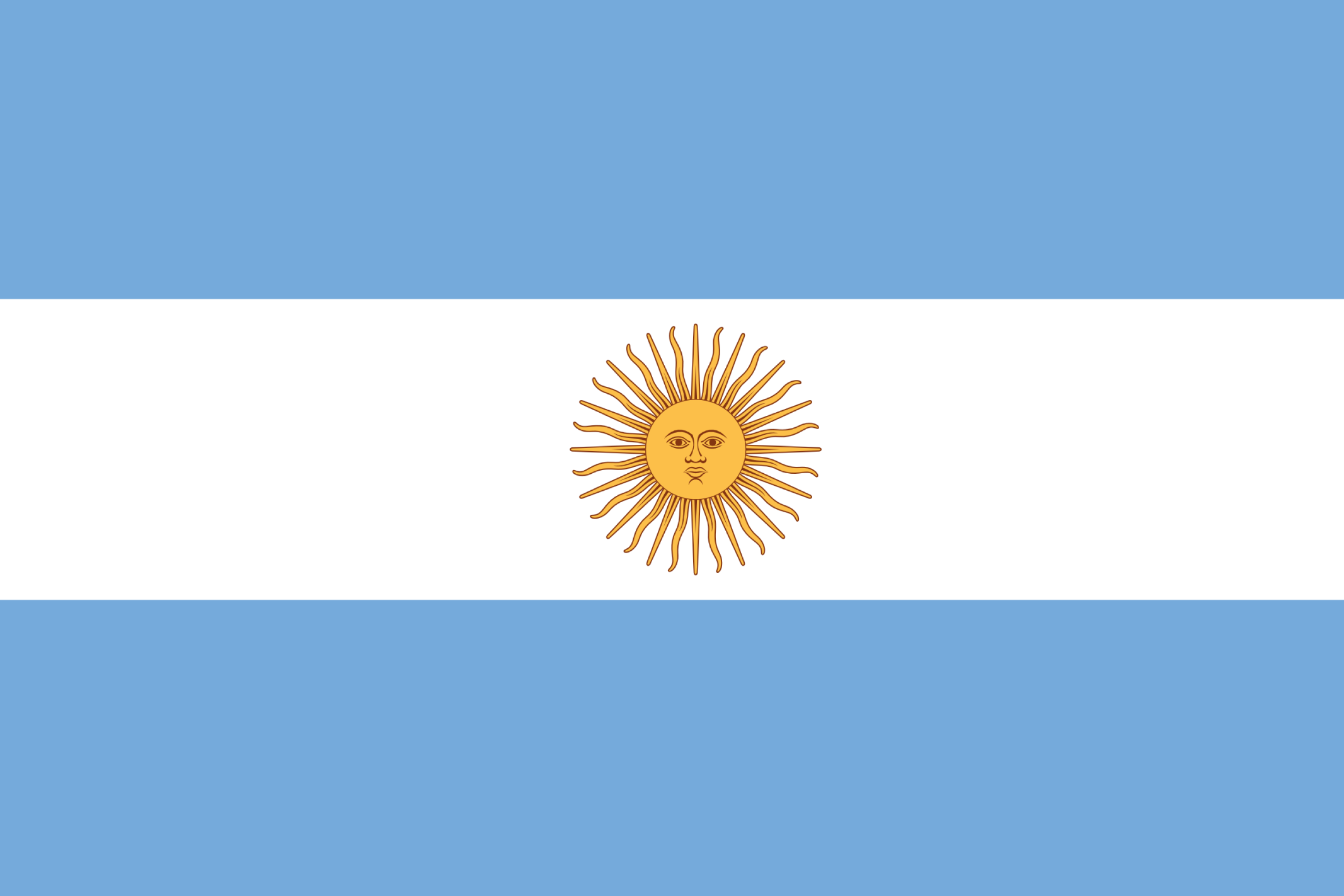 Brazil does not currently have any form of carbon pricing. The Brazilian government has proposed the establishment of a regulated carbon market for major emitters based on a cap-and-trade scheme. The proposal states the following: caps would be placed on companies emitting more than 25,000 tons of CO2 annually; and the sectors included would be oil and gas, meatpackers, steel, cement, and aluminium.
Brazil
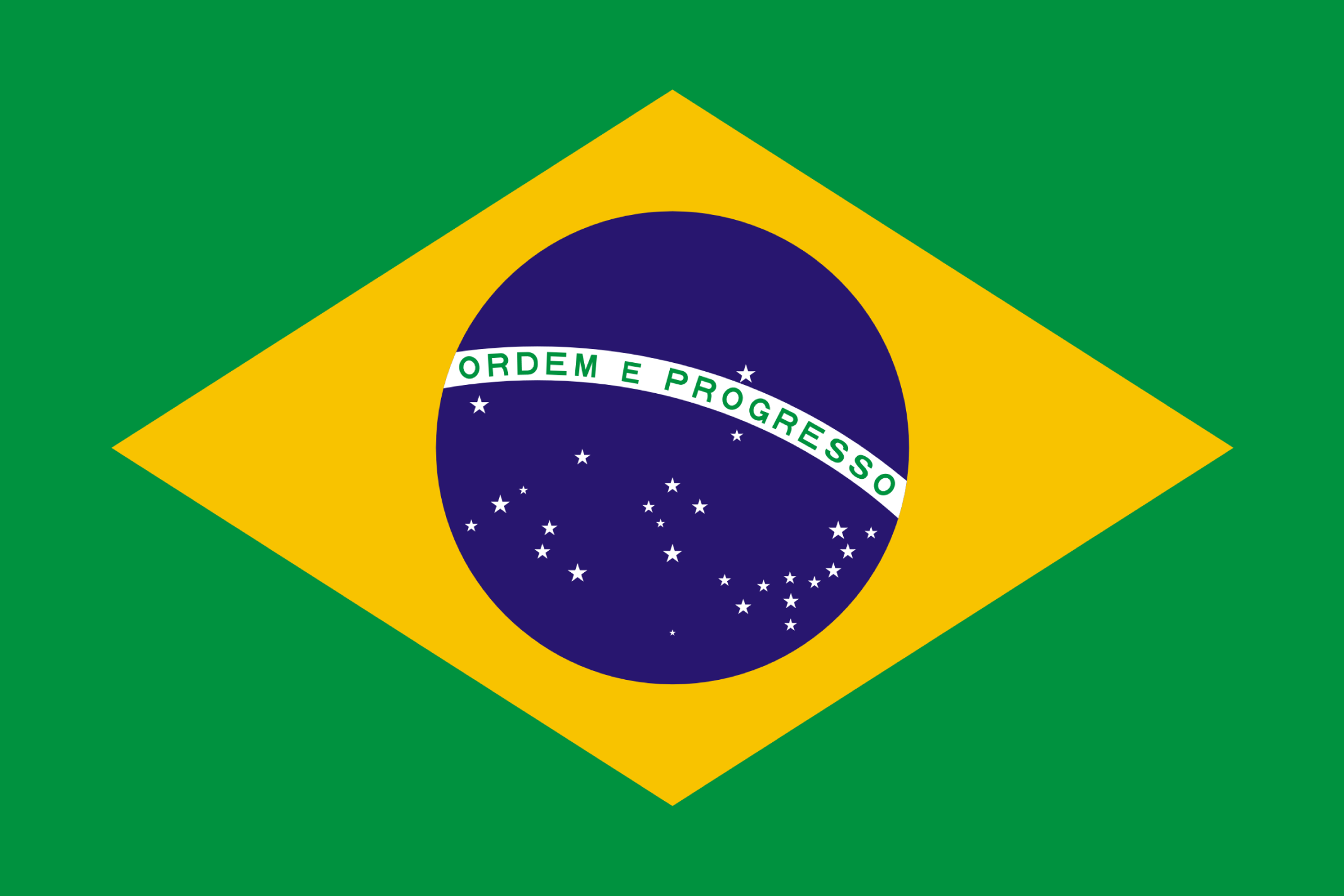 In 2023, the Indonesian government launched a carbon trading scheme covering coal facilities with a capacity of more than 100MW. The government plans to expand the current carbon pricing scheme to cover oil and gas-fired power stations and the remaining coal-fired power plants between 2025 and 2030.
Indonesia
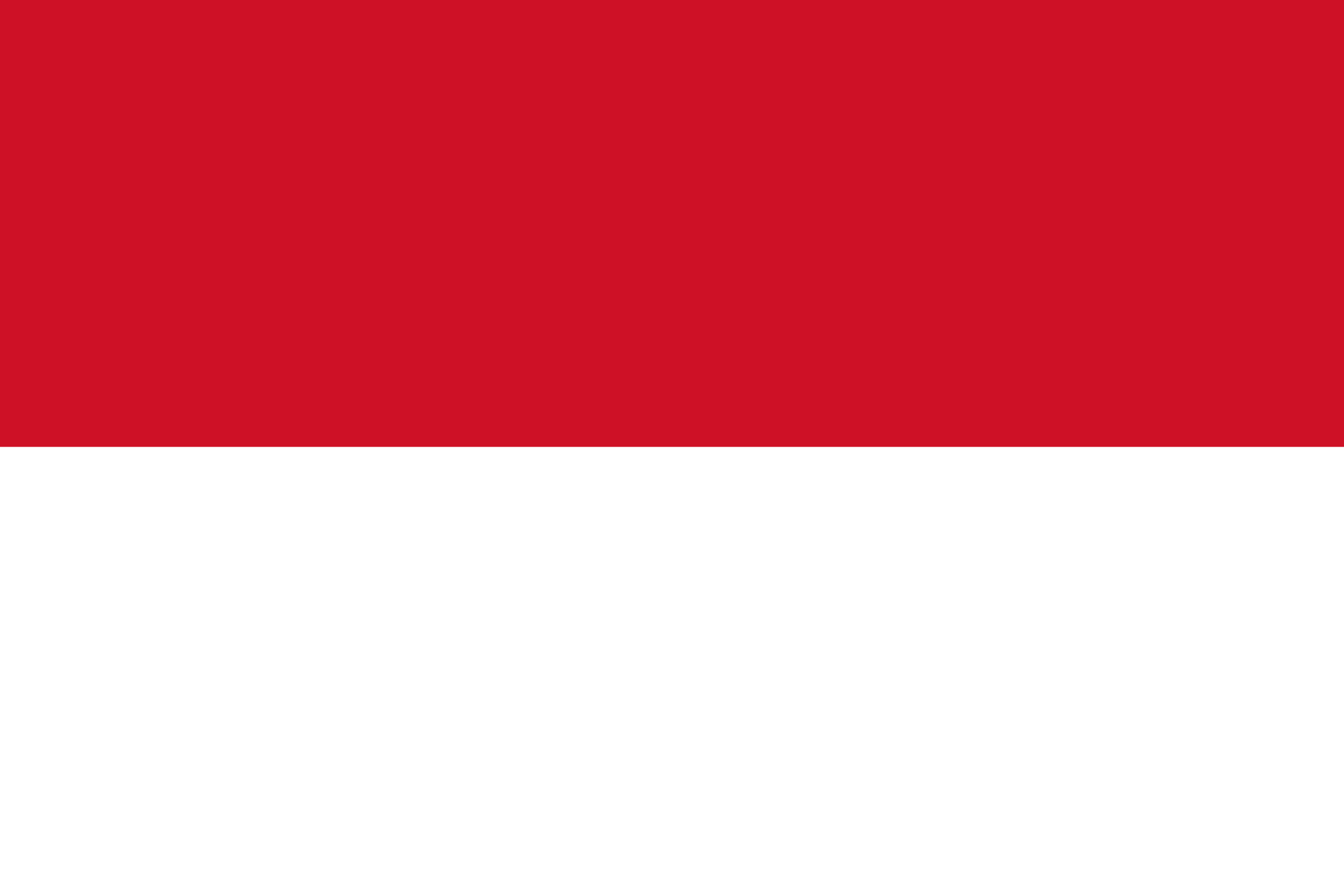 Vietnam does not currently have any form of carbon pricing. However, Vietnam's government has been evaluating options for implementing a carbon credit market in Vietnam, stating that a carbon credit pilot could begin in 2025 with full trading potentially beginning in 2028.
Vietnam
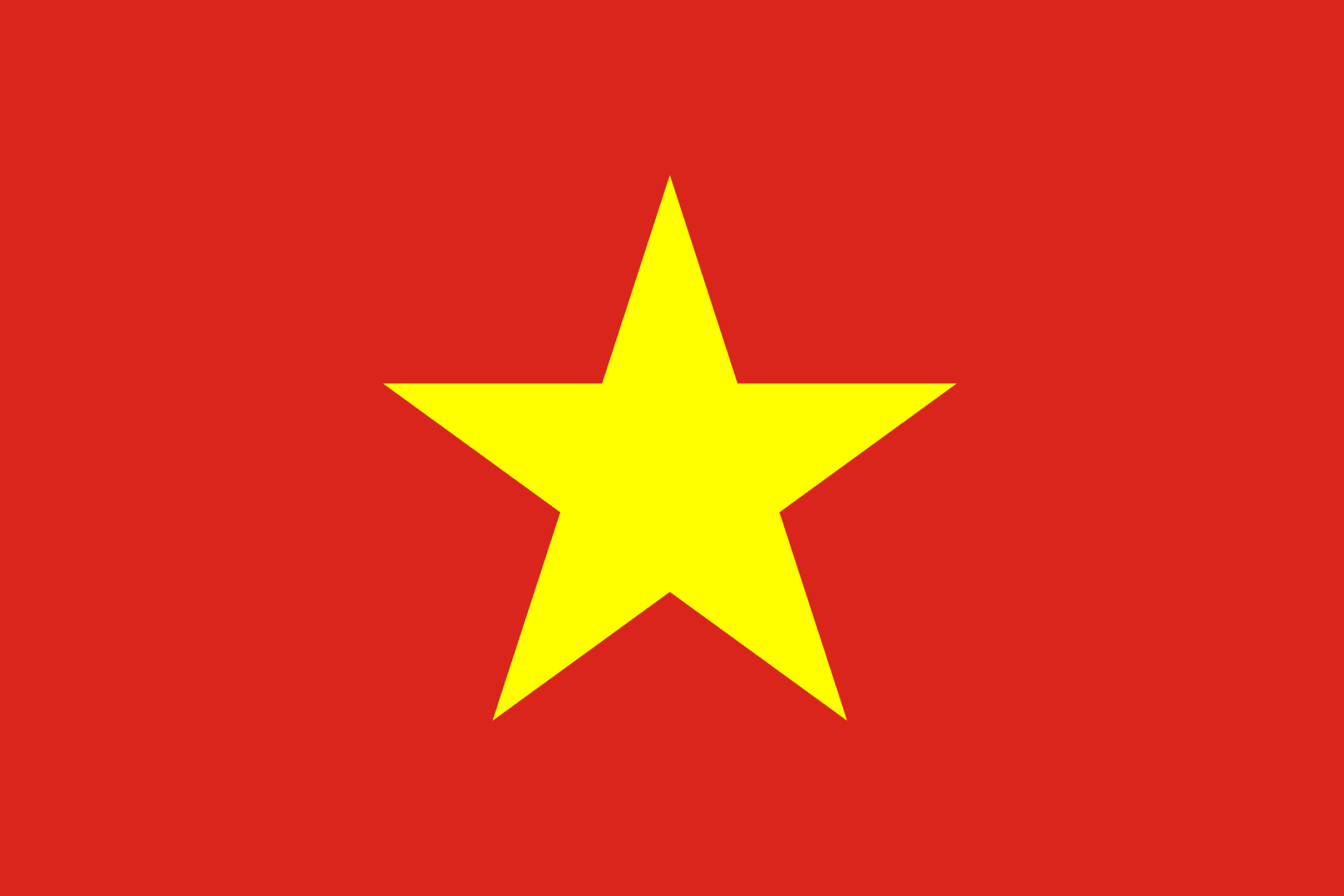 Nigeria does not currently have any form of carbon pricing. However, in 2022, the Nigerian Minister of the Environment announced that the country had begun activities to develop a national ETS. In 2024 Nigeria launched a carbon market plan aiming to unlock $2.5 billion for reducing GHG emissions through the operation of a carbon market.
Nigeria
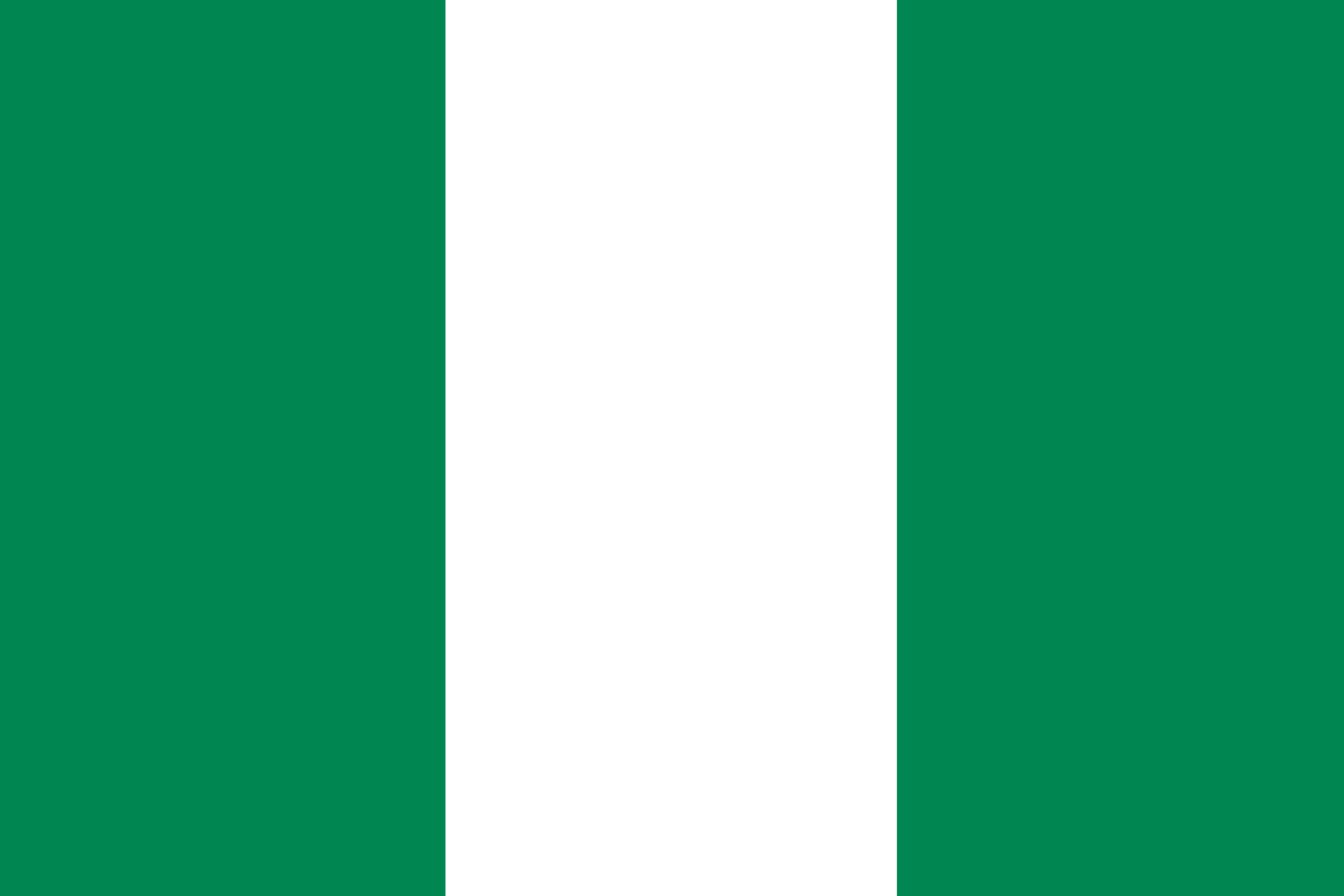 Russia does not currently have any form of carbon pricing.
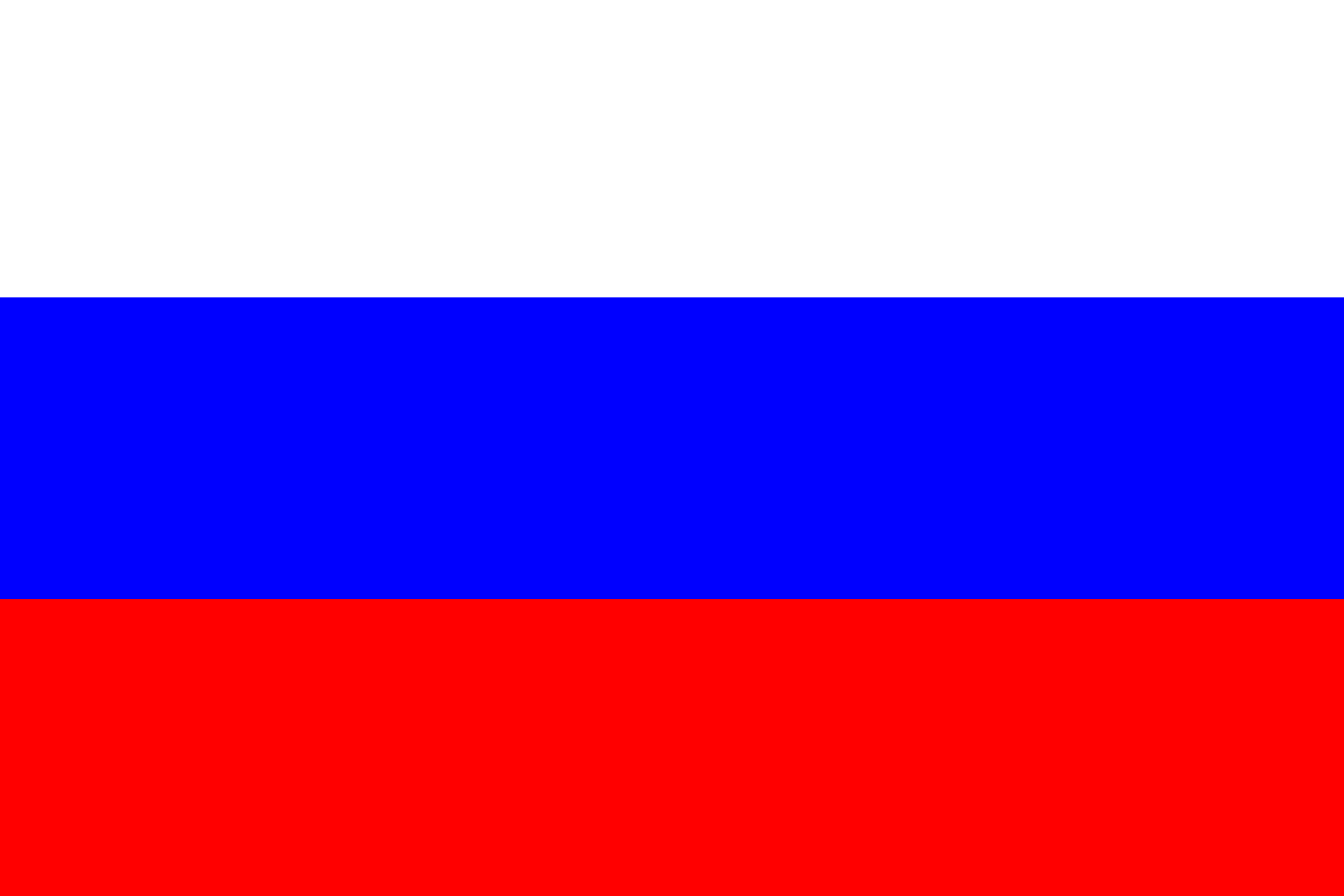 Russia
Saudi Arabia unveiled their Regional Voluntary Carbon Market at COP29, aiming to accelerate emission reduction efforts and enhance the Kingdom’s position in the carbon credit market by 2030.
Saudi Arabia
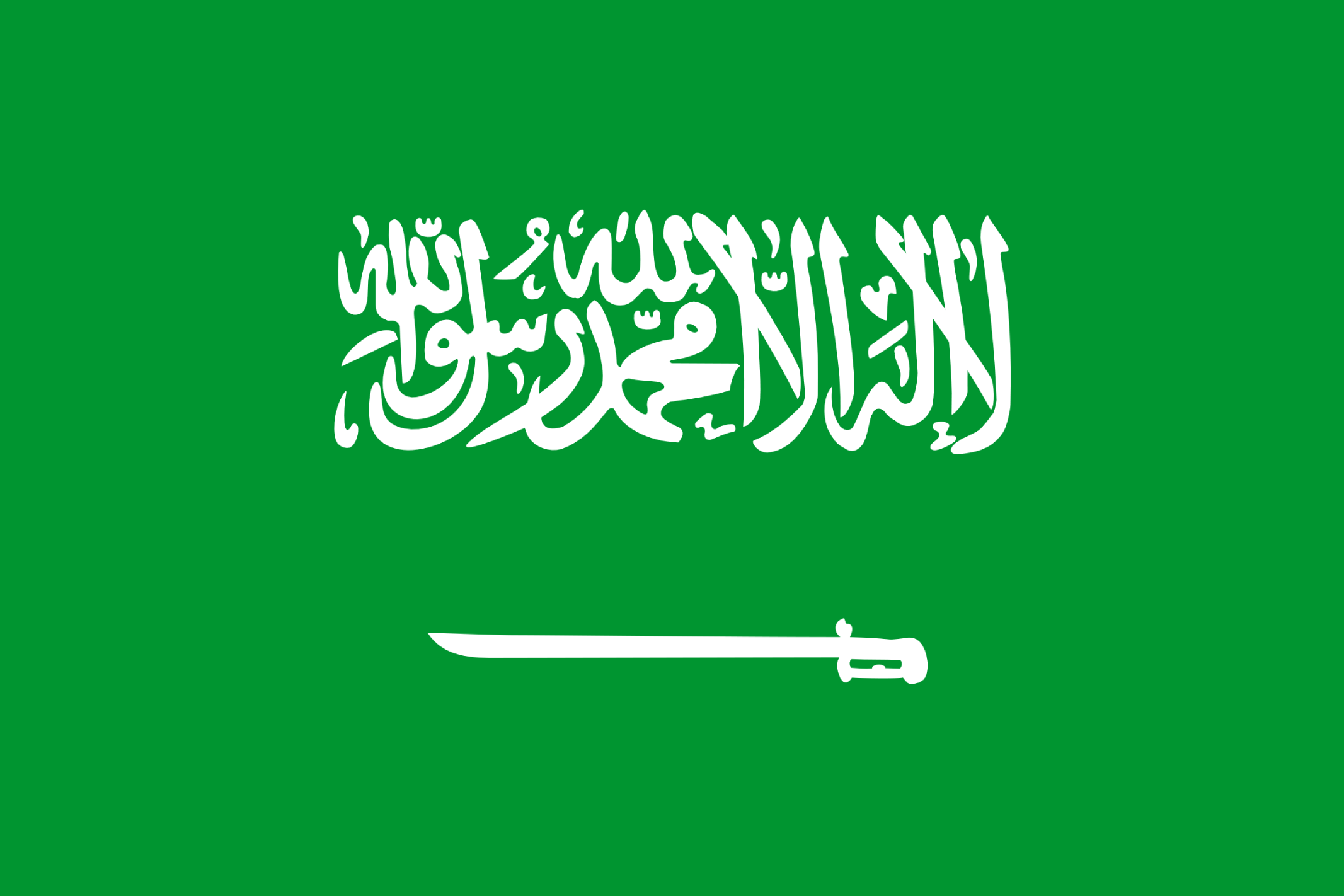 Sources: Argentina: World Bank Group; Brazil: International Carbon Action Partnership, Reuters; Indonesia: International Carbon Action Partnership; Nigeria: International Carbon Action Partnerships, Business Day; Saudi Arabia: S&P Global; Vietnam: Vietnam Briefing.
All coal phase-out: Policy evidence base
Policy Evidence
Country
Australia announced to close all coal power stations in 2038 – five years earlier than previously expected – and variable renewable energy capacity will need to triple by 2030 and increase sevenfold by 2050.
Australia
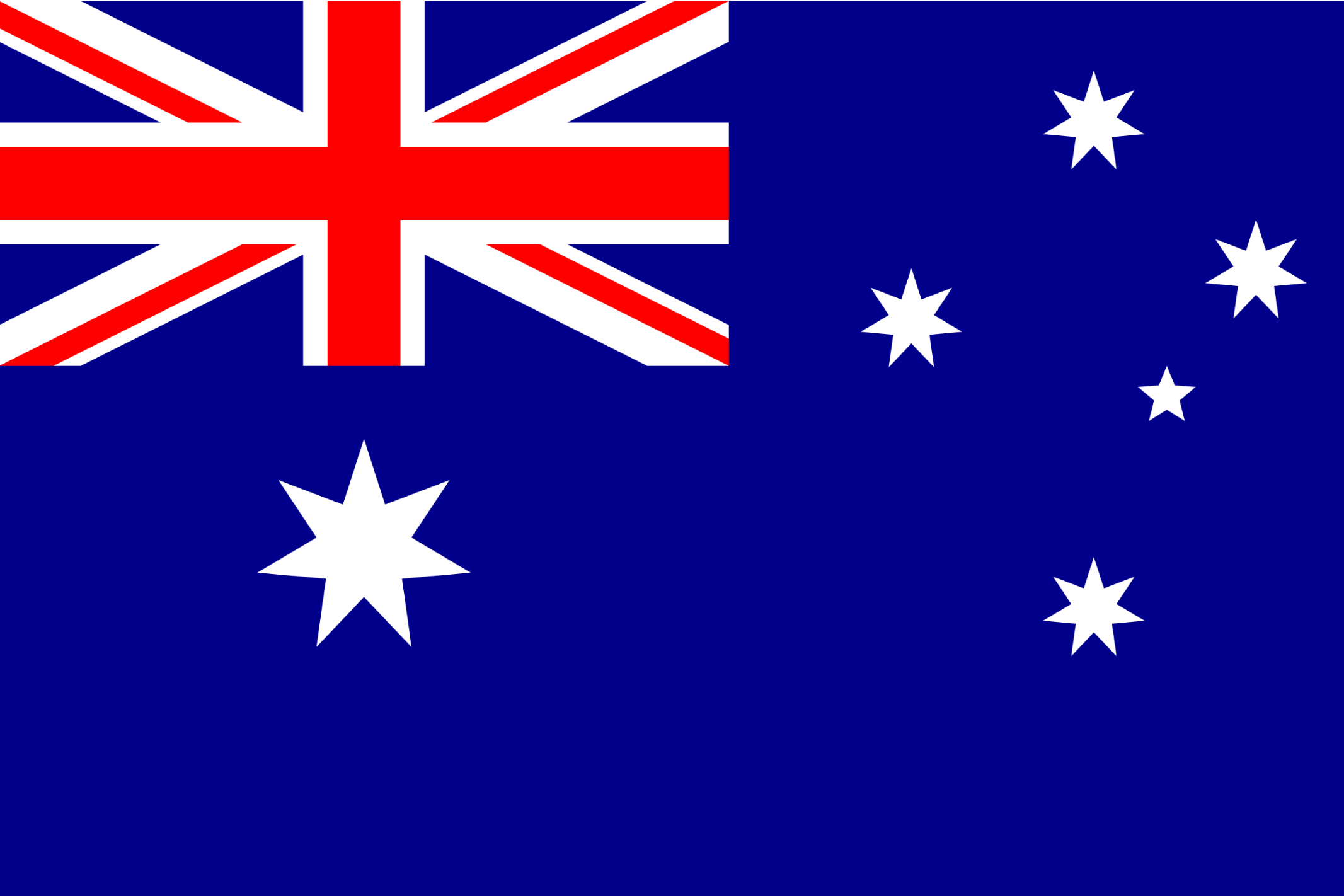 Canada has committed to phasing out unabated coal by 2030. Amendments to the 2012 regulations on Reductions of Carbon Dioxide Emissions from Coal-fired Generation of Electricity will expedite the closure of conventional coal-fired electricity units by December 31, 2029.
Canada
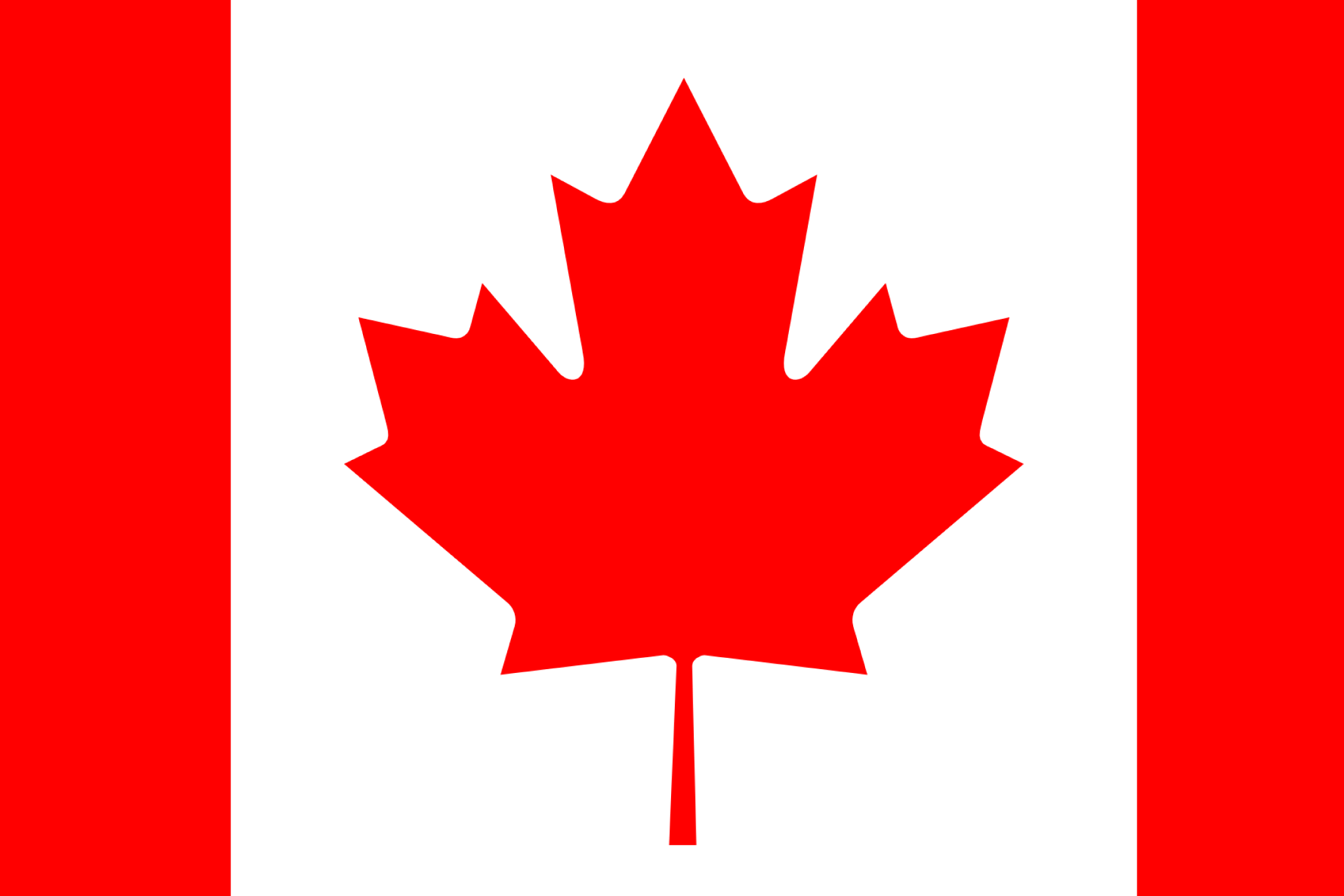 France has phased-out of all unabated coal.
France
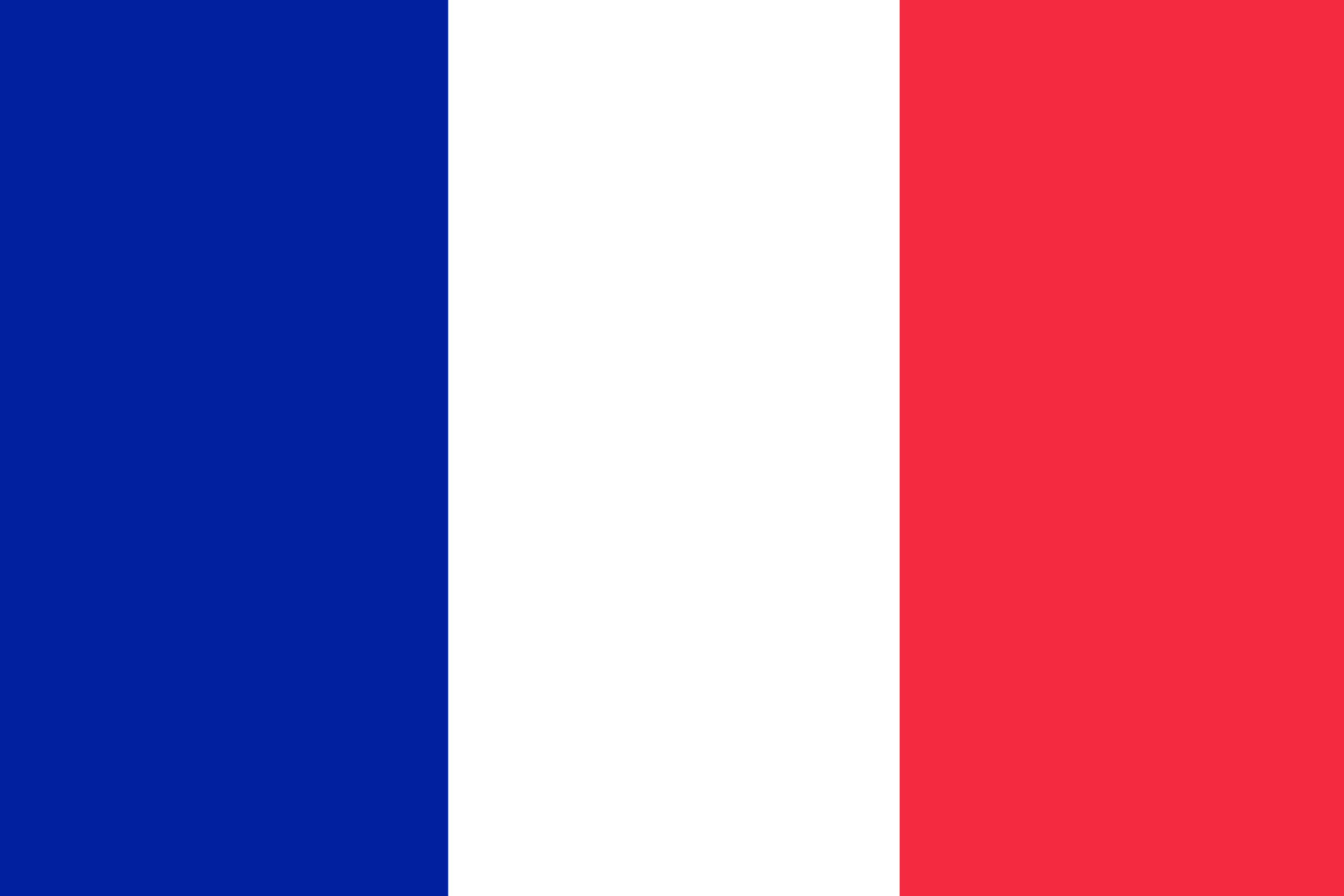 The Coal Exit law in 2020 commits to the phase out of coal-fired electricity generation by 2038 latest. In 2022 the German government announced an ambition to bring forward the phase out of all coal generation to 2030 but it remains unclear what the plan to achieve this is. In 2024 Germany secured  European Commission's clearance to compensate power company LEAG with up to 1.75 billion euros for exiting coal by 2038.
Germany
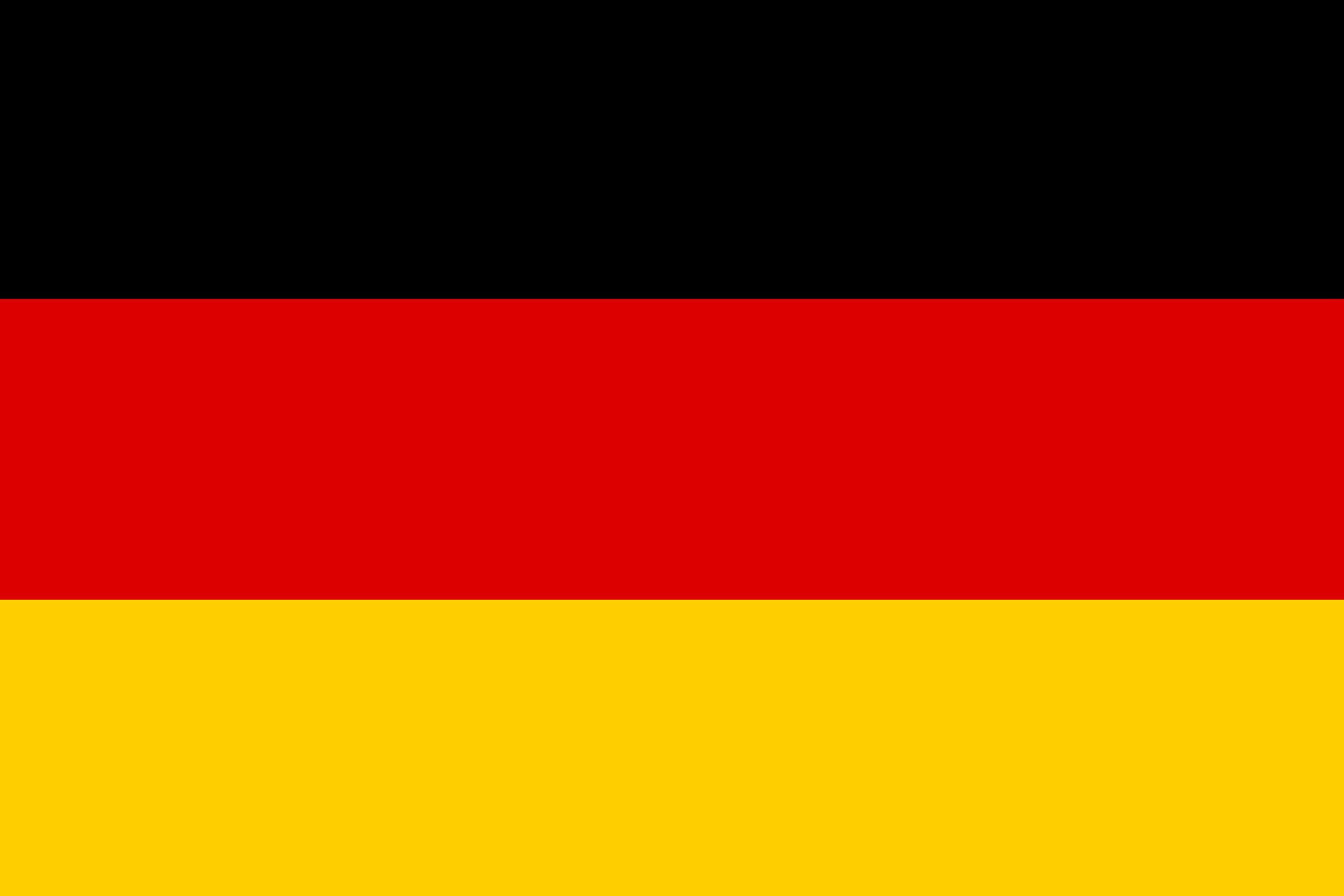 India has not set a target and does not have policies in place to phase out unabated coal-fired electricity generation. In 2024 India planed to accelerate coal-fired power capacity by ordering equipment worth $33 billion this year, aiming to add 31 GW over the next 5-6 years.
India
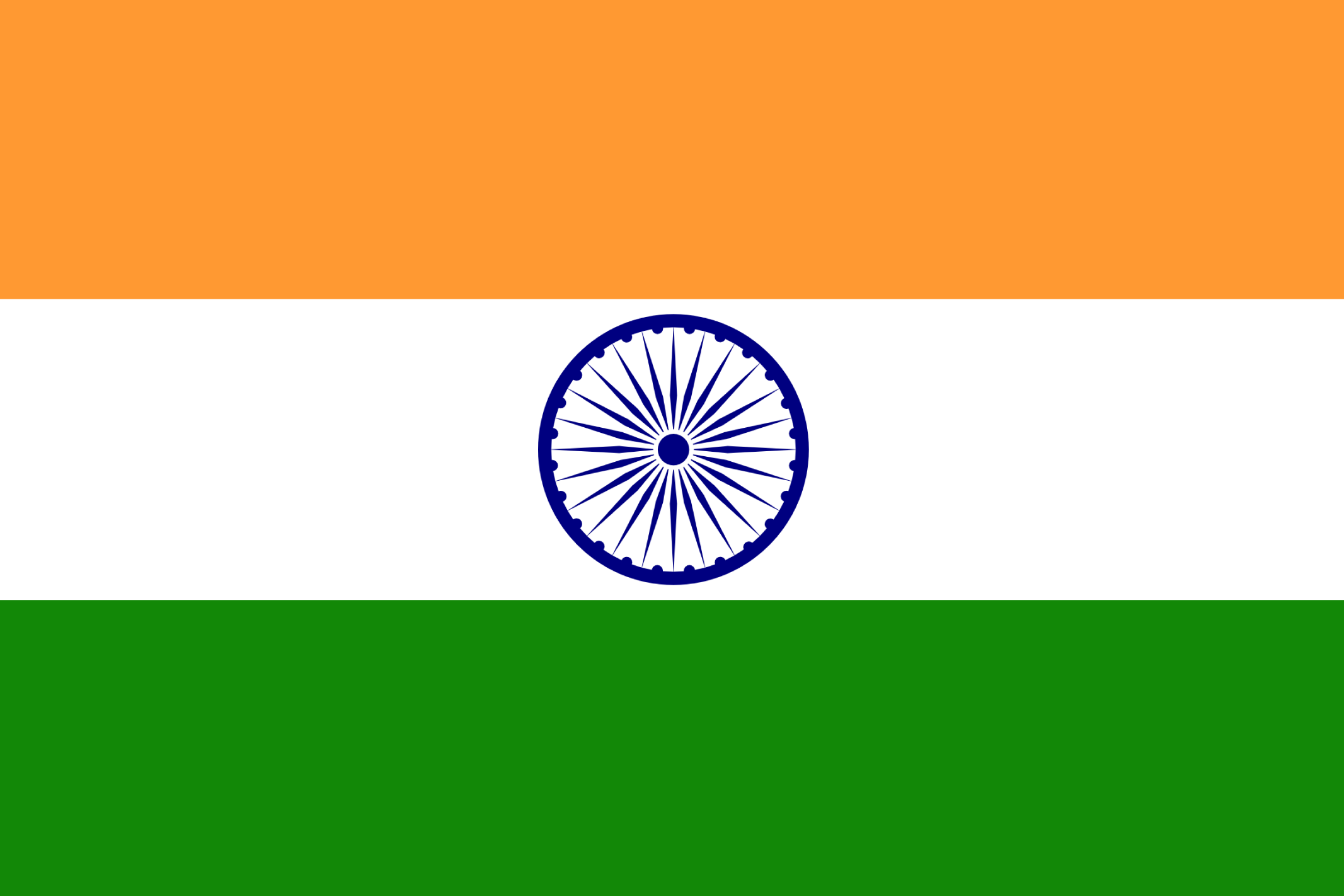 The Italian government has set a target to phase out all coal by 2025 as a part of its National Energy Strategy 2017, however this is non-binding. This is reaffirmed by Italy’s National Energy and Climate Plan 2020 that sets a target for renewables to provide 55% of its electricity generation by 2030. In 2024 Italy vowed to ending coal-based electricity generation nationwide by 2025, with the exception of Sardinia.
Italy
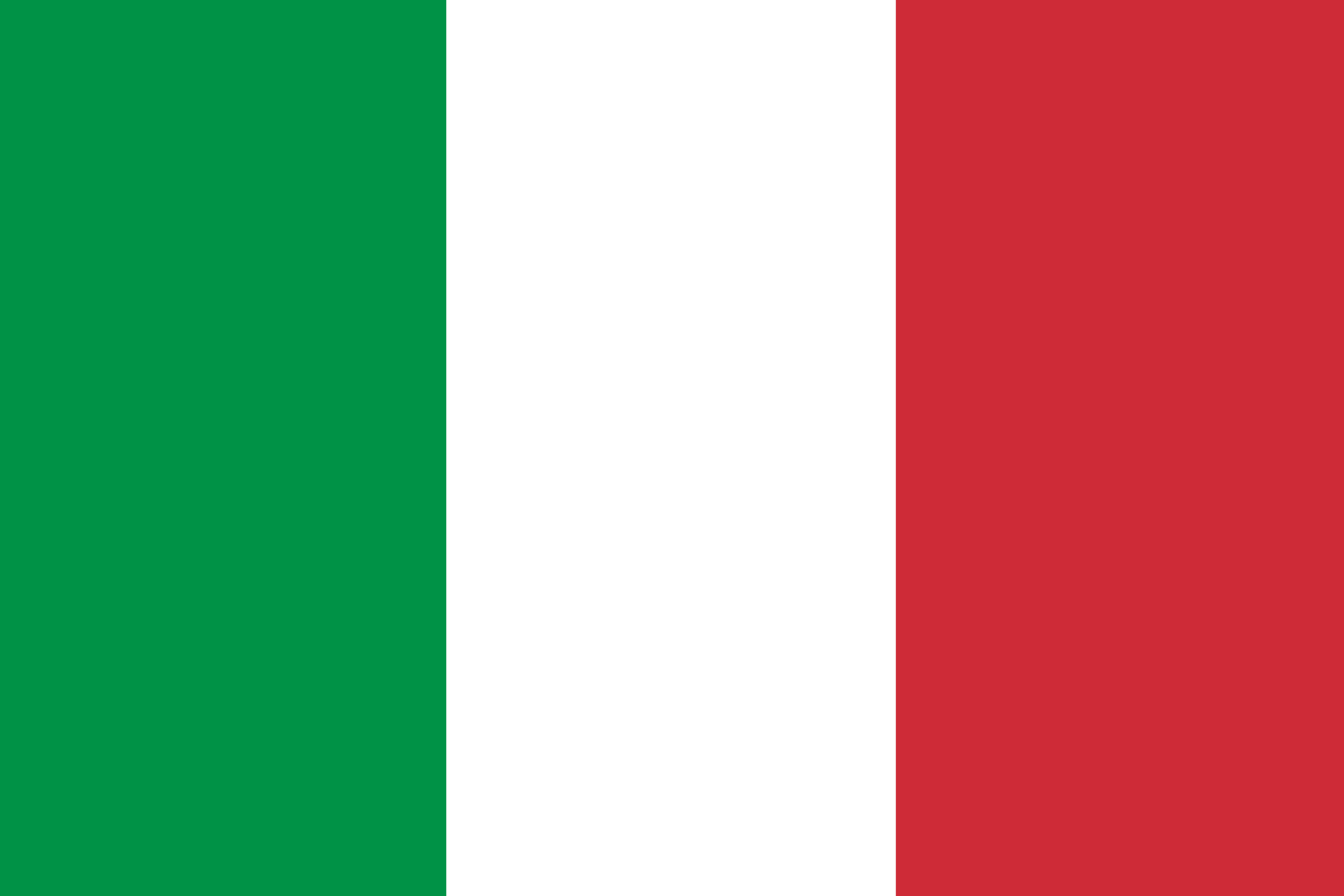 South Koreas trade ministry has has announced a plan to phase out over 75% of the country's coal-fired power plants by 2039, an ambitious effort to align the country with global decarbonization trends and reduce greenhouse gas emissions.
South Korea
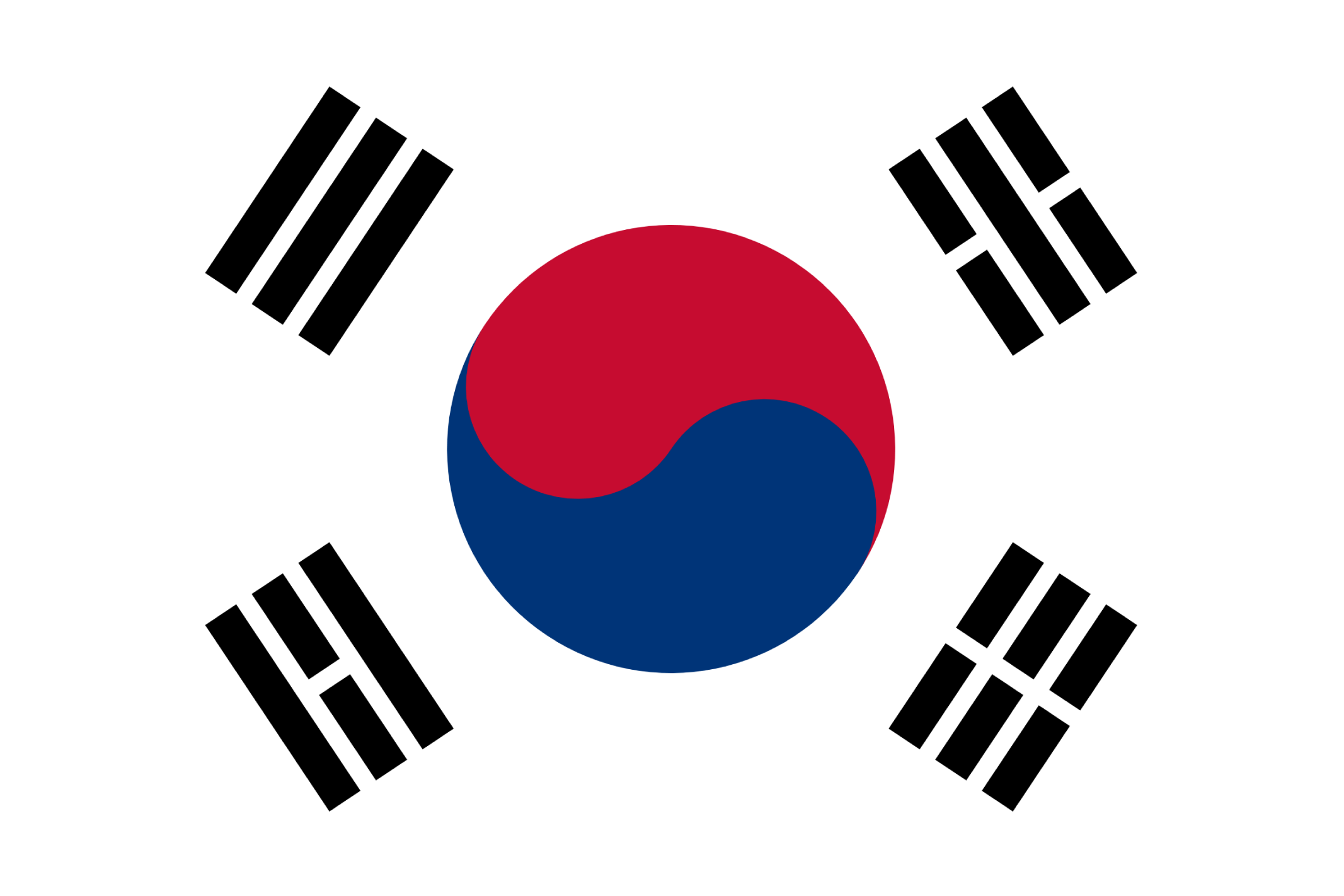 Sources: Australia: UNSW Sydney; Canada: Government of Canada; France: IEA; Germany: S&P Global , Reuters, Reuters; India: Climate Energy Finance, Reuters; Italy: Government of Italy, Reuters; South Korea: Korea Pro.
All coal phase-out: Policy evidence base
Policy Evidence
Country
Mexico has not set a target and does not have policies in place to phase out unabated coal-fired electricity generation.
Mexico
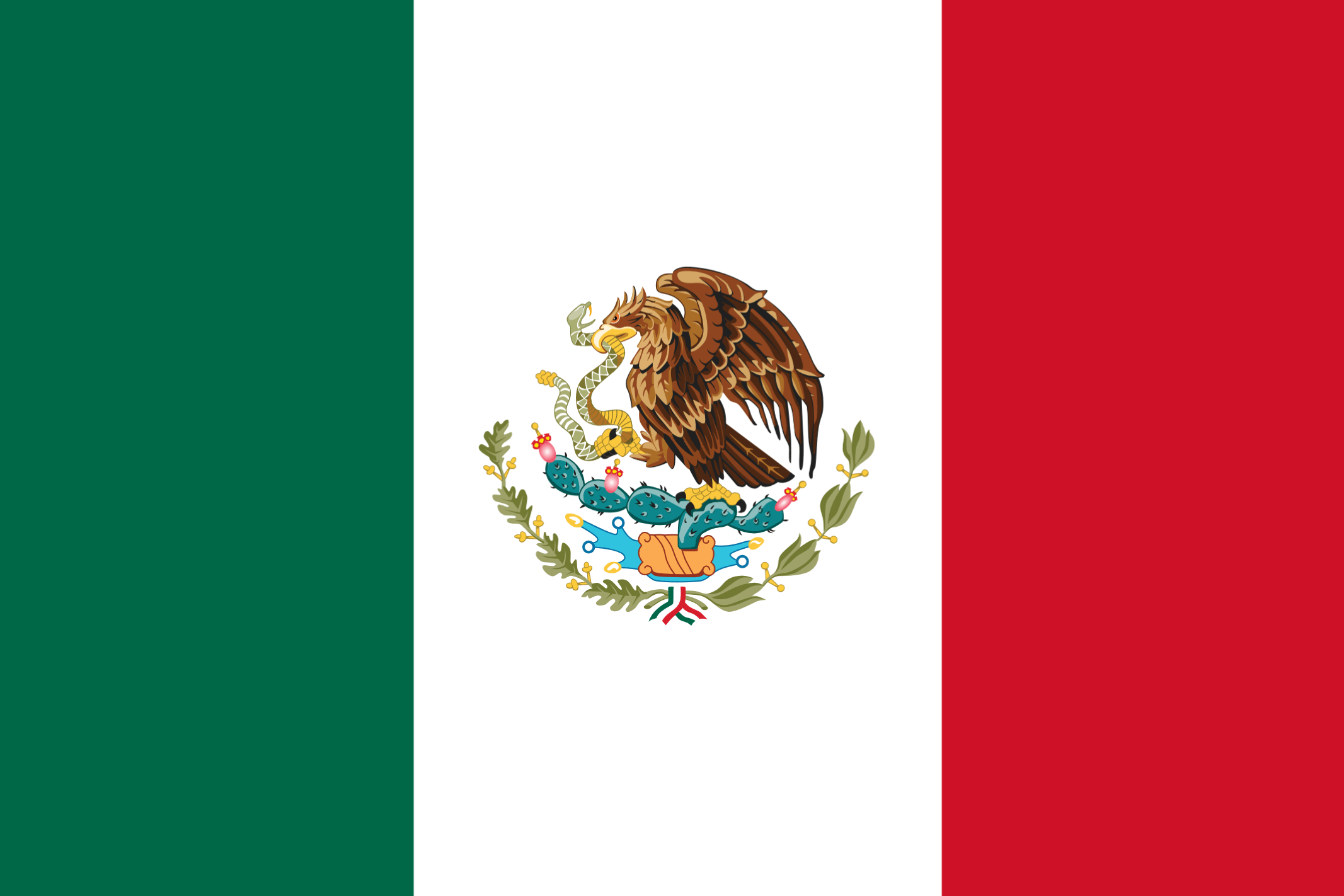 Argentina has phased-out of all unabated coal.
Argentina
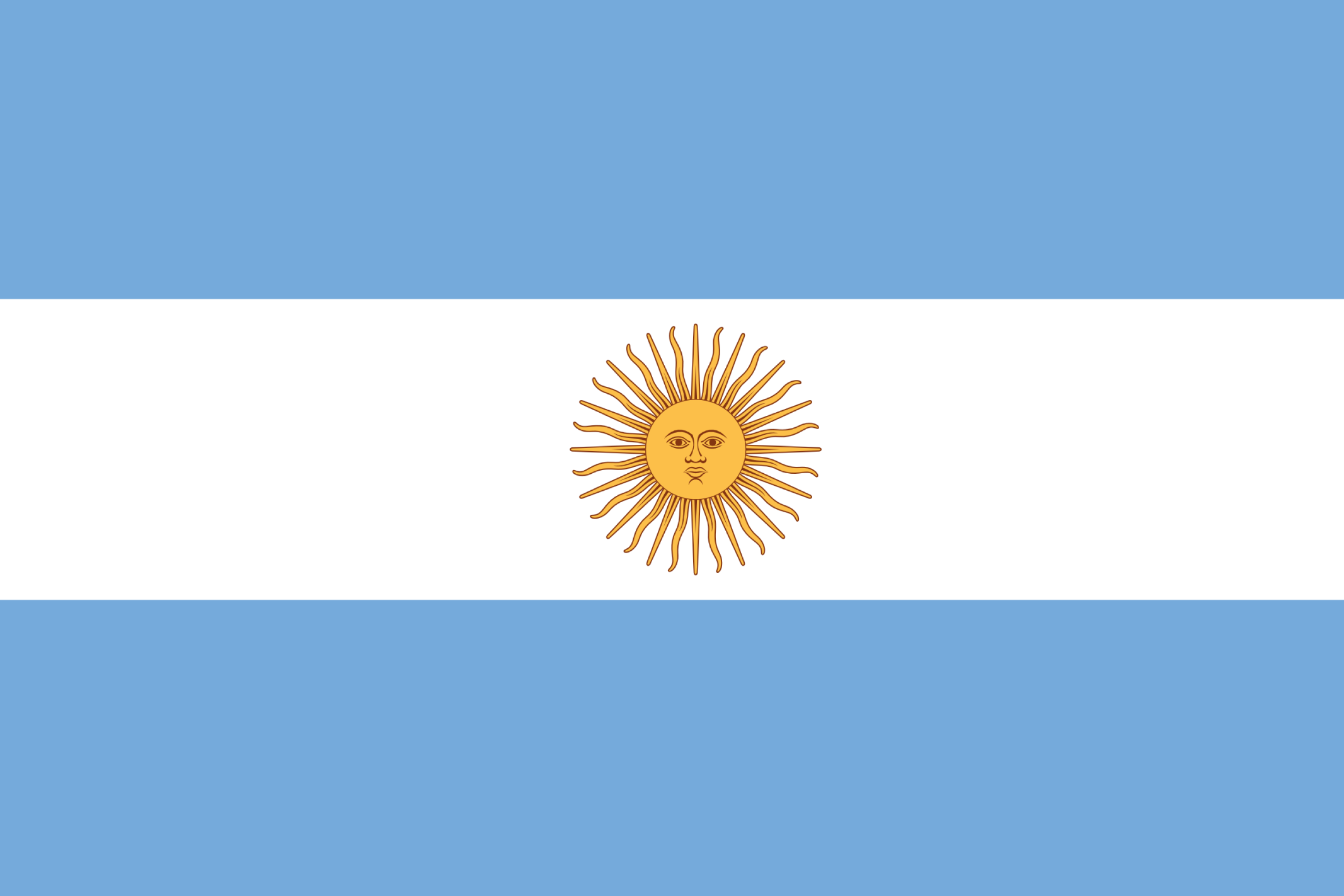 Brazil has phased-out of all unabated coal.
Brazil
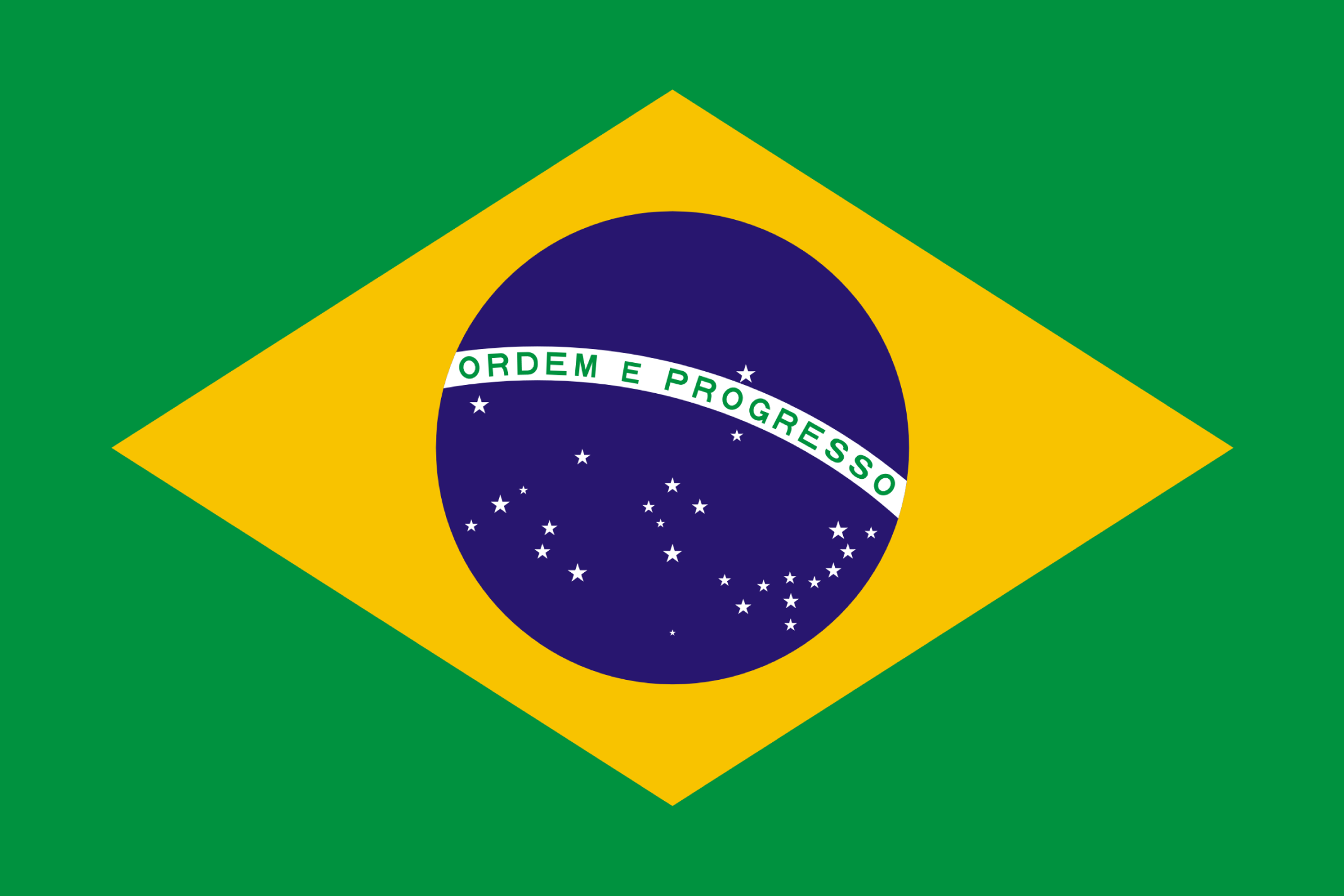 The UK has phased-out of all unabated coal.
UK
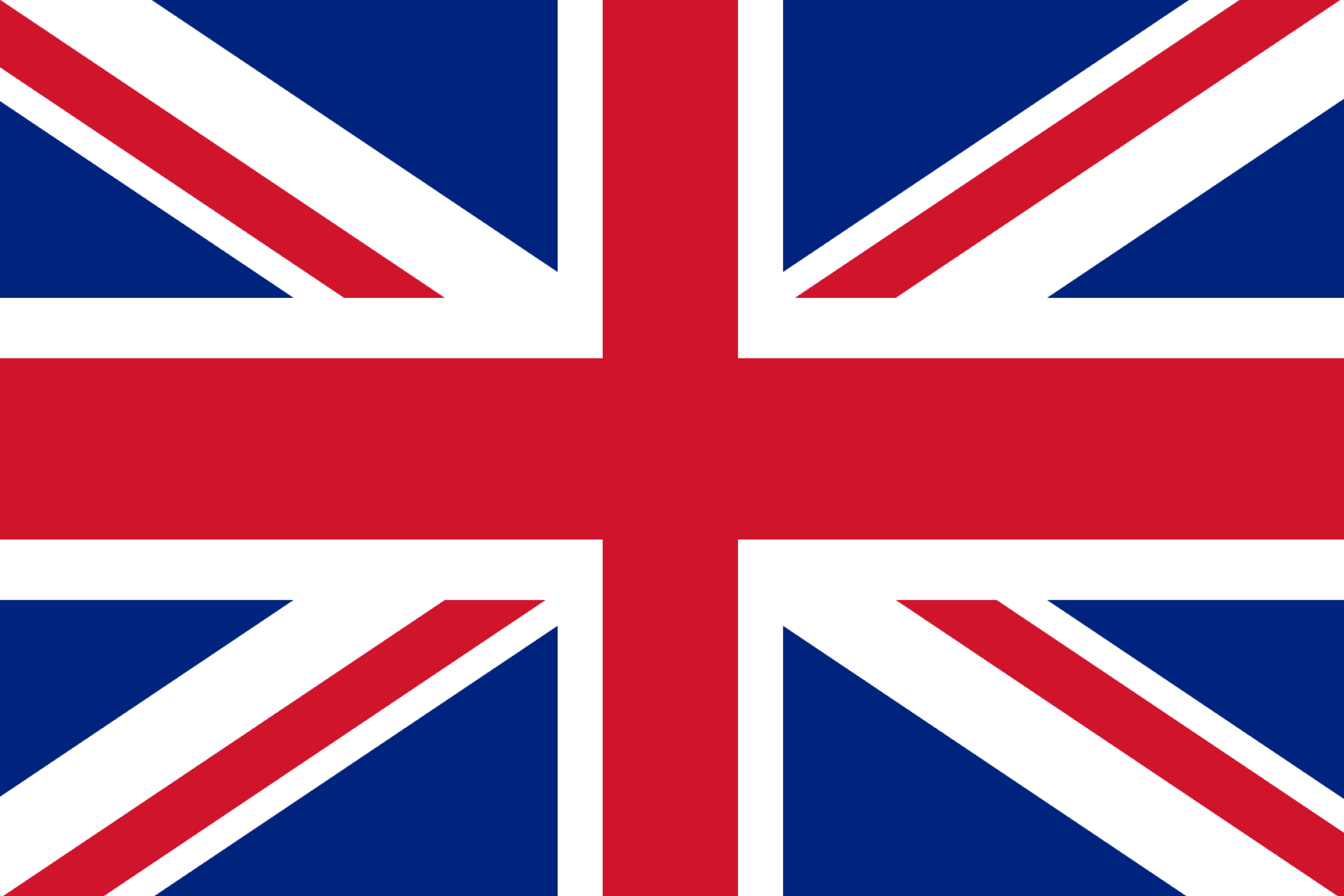 In 2024 EPA’s legislated a new rule, requiring significant carbon dioxide capture from coal-fired power plants by 2032 as part of broader efforts to tackle climate change, aiming to prevent 1.38 billion metric tons of carbon emissions by 2047.
USA
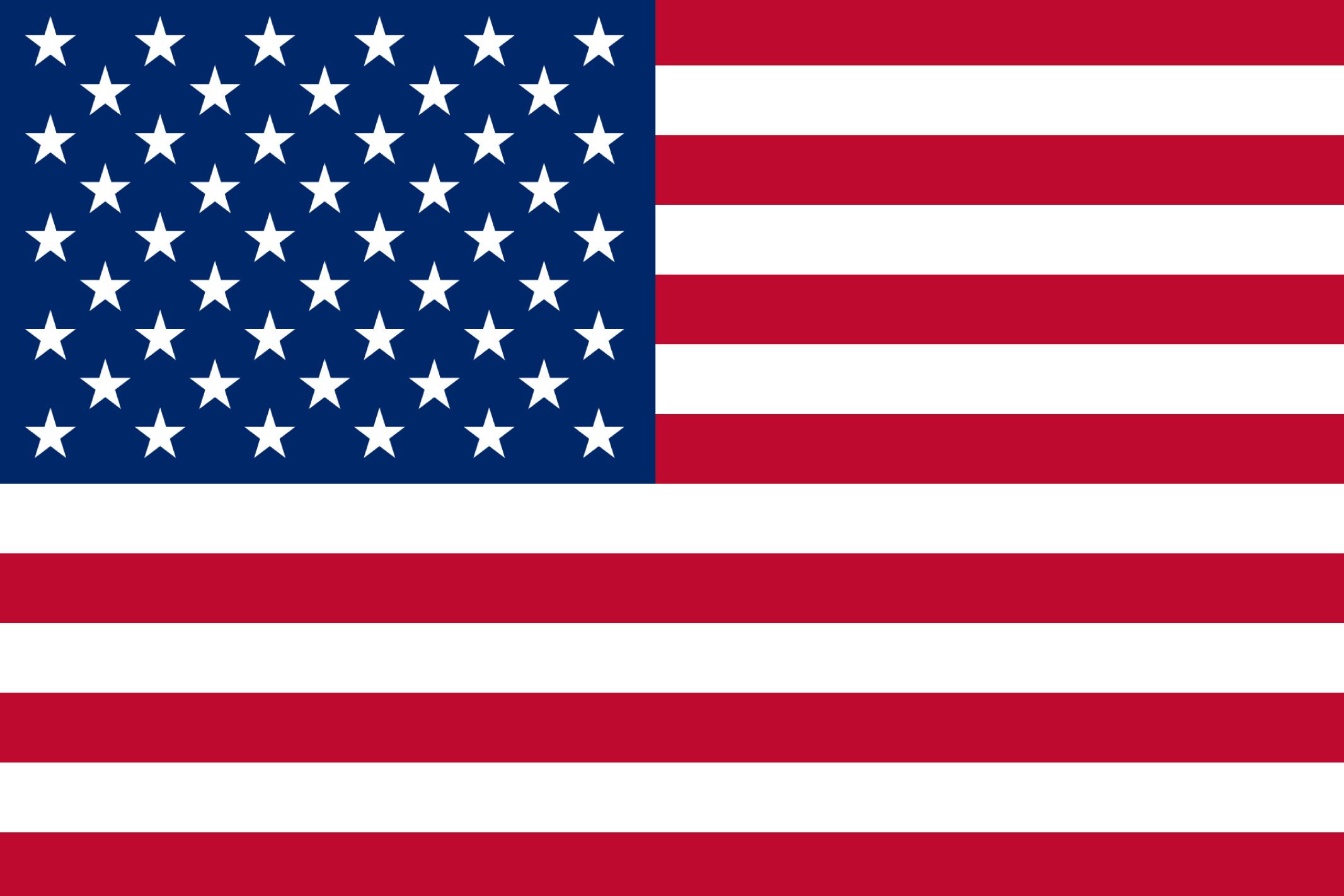 China is predicted to reach peak coal in 2025 and its government has pledged to reduce coal over the 2026-2030 period, but it has not yet committed to a full phase-out.
China
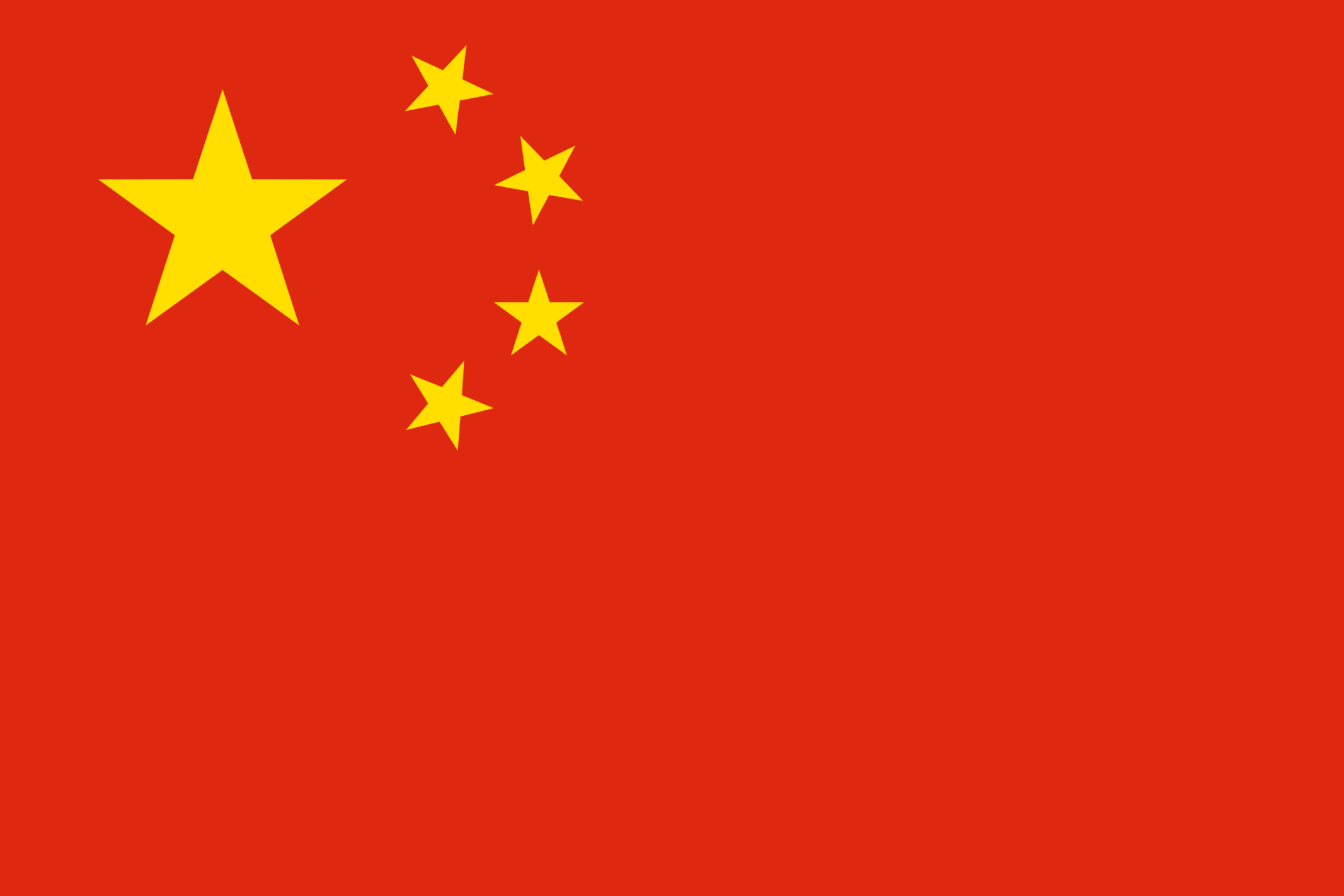 In 2022 Japan’s Environment Minister indicated intentions to reduce reliance on coal-fired generation, with plans to phase out inefficient plants by 2030. The Japanese government has announced an aim to reduce the share of coal from 32% in 2019 to 19% in 2030. In 2024 Japan pledged along with the G7 to phase out unabated coal power, signalling an acceleration.
Japan
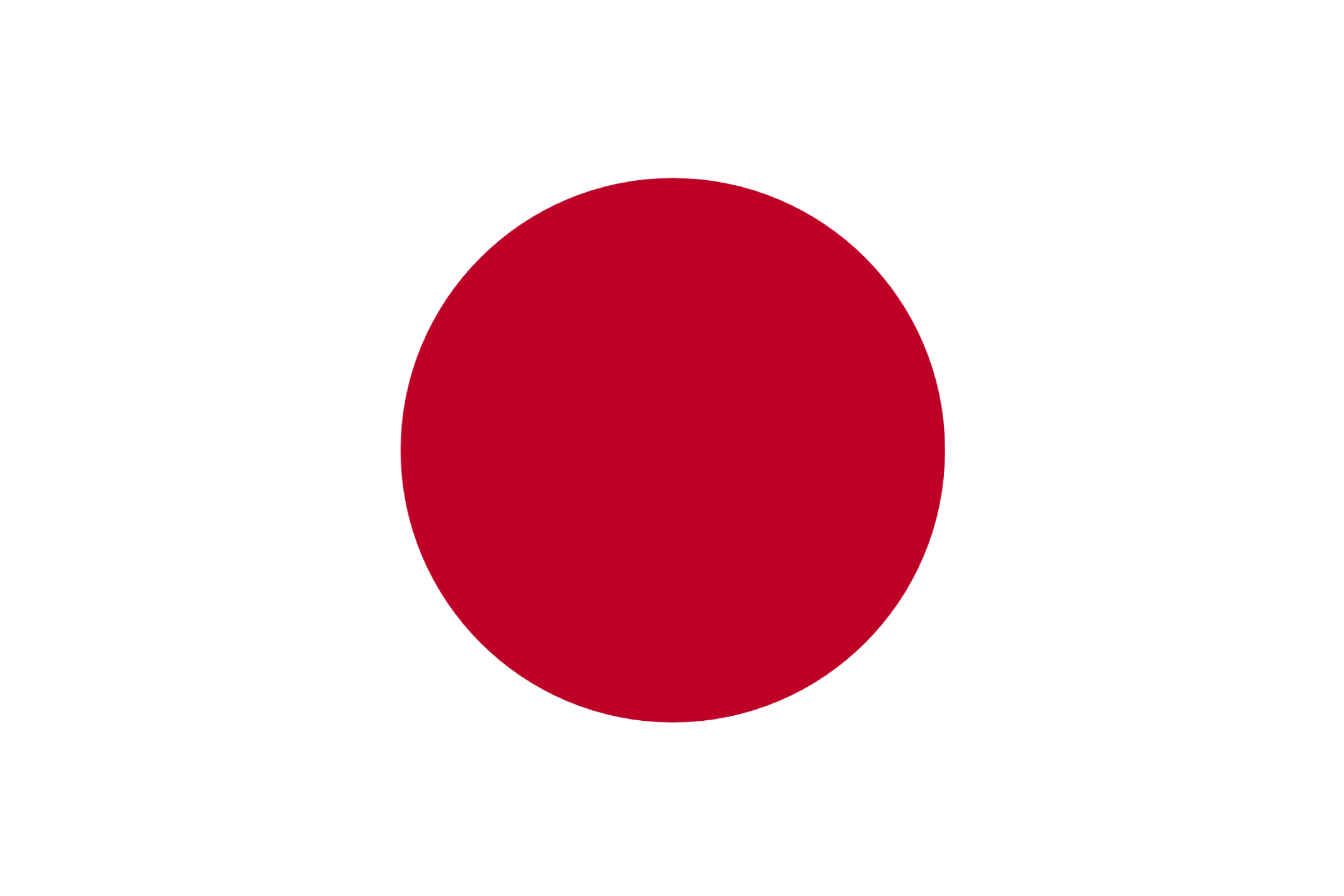 Sources: Argentina: IEA; Brazil: IEA; UK: IEA; USA: EPA, The Guardian;  China: Bloomberg, WRI; Japan: Reuters, World Economic Forum.
All coal phase-out: Policy evidence base
Policy Evidence
Country
South Africa secured a US$ 8.5bn financial packaged, under the Just Energy Transition Partnership (JETP) to shift away from coal in its power sector. The package is from France, Germany, the UK, the US, and the EU of 3-5 years to accelerate the retirement of coal plants and deploy renewable energy. However in 2024 South Africa announced plans to delay plant closures beyond 2035 and to add new coal capacity amounting to 5GW, which would risk $2.6 billion in JETP financing.
South Africa
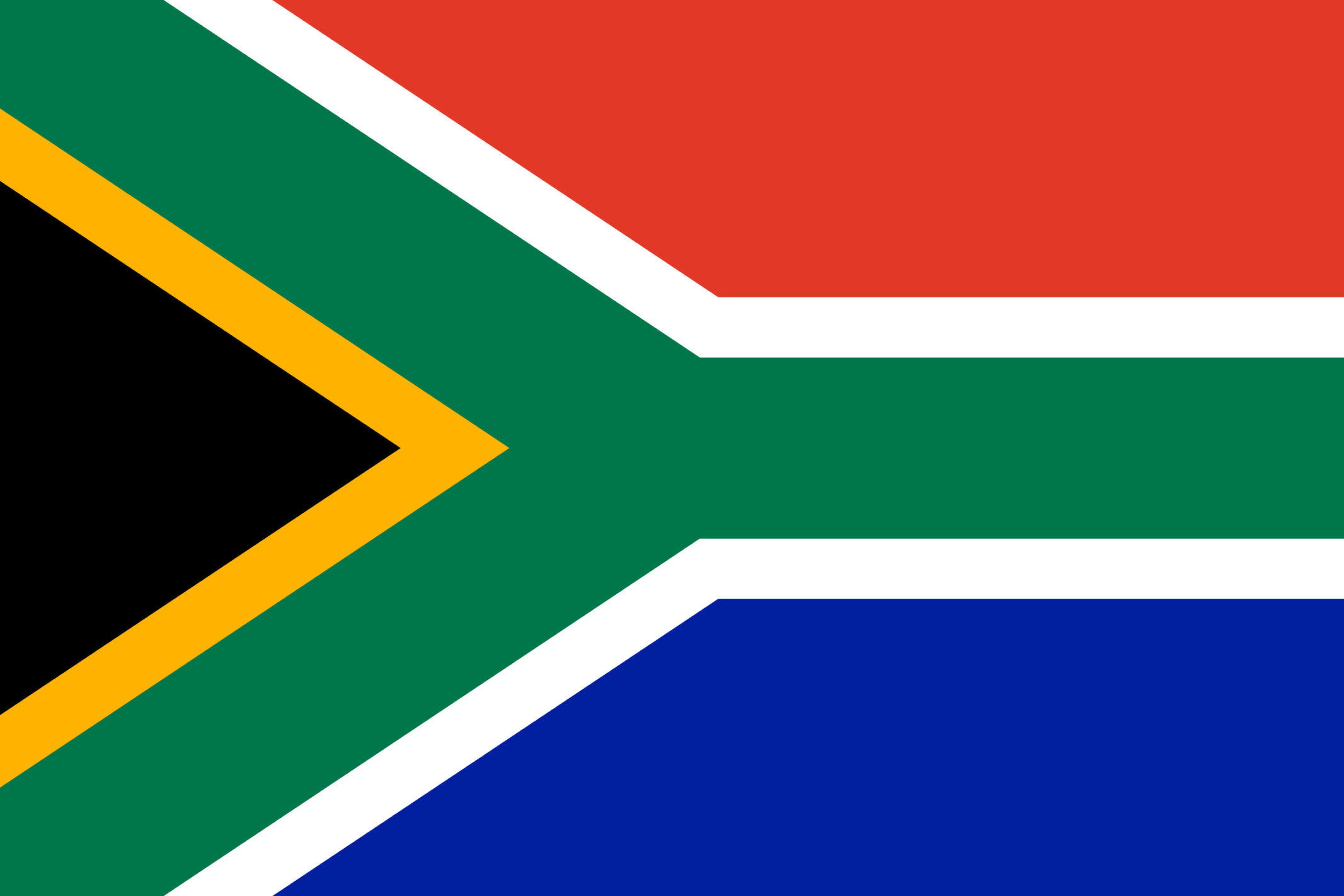 Türkiye has not set a target and does not have policies in place to phase out unabated coal-fired electricity generation.
Türkiye
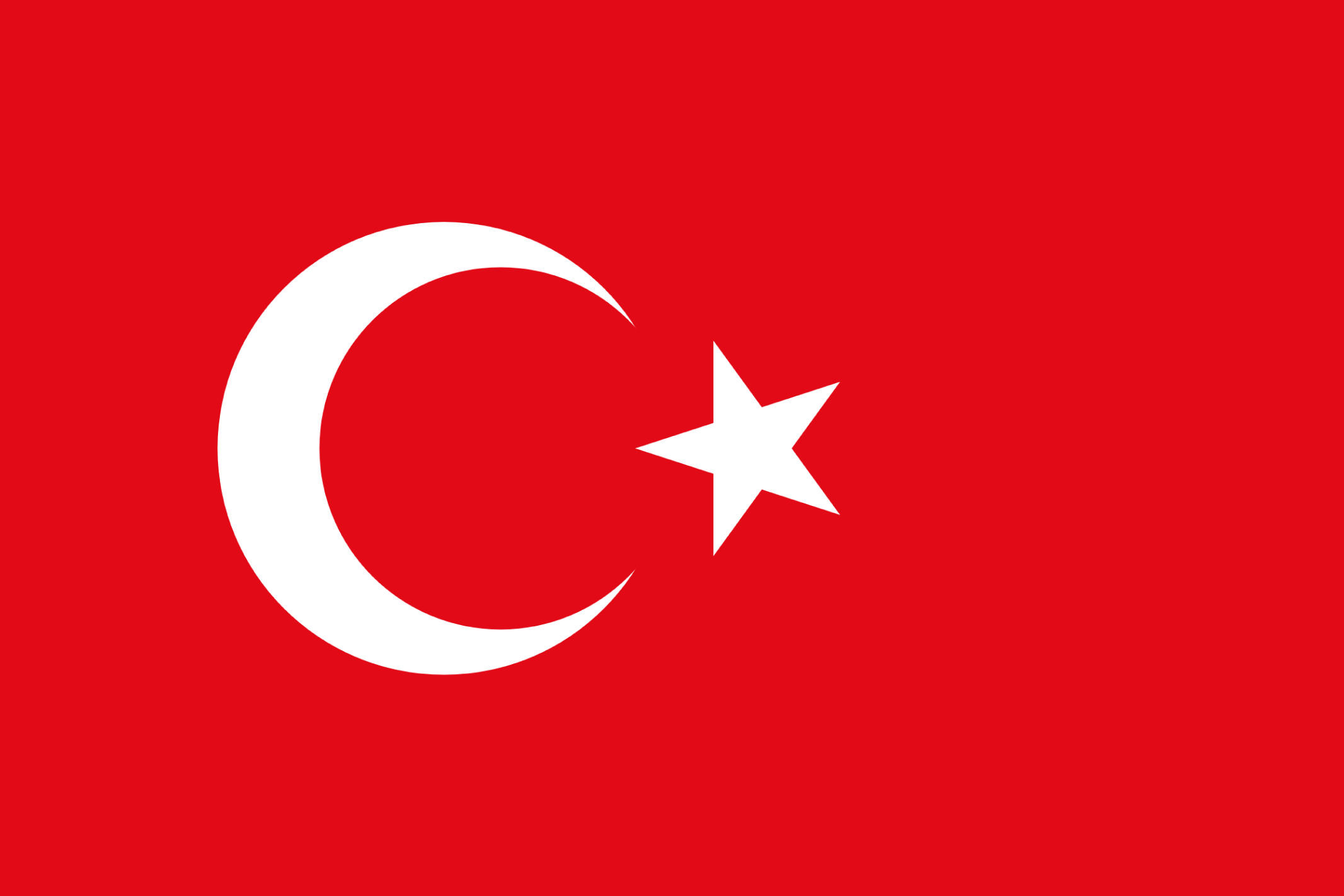 In May 2023, a government document restated Vietnam’s commitment to phase out all coal-fired power by 2050. The document also projects that there will be 30 GW of coal-fired power capacity operating in 2030. In 2022, Vietnam also reached an agreement with the G7 countries to finance the transition away from coal via JETP.
Vietnam
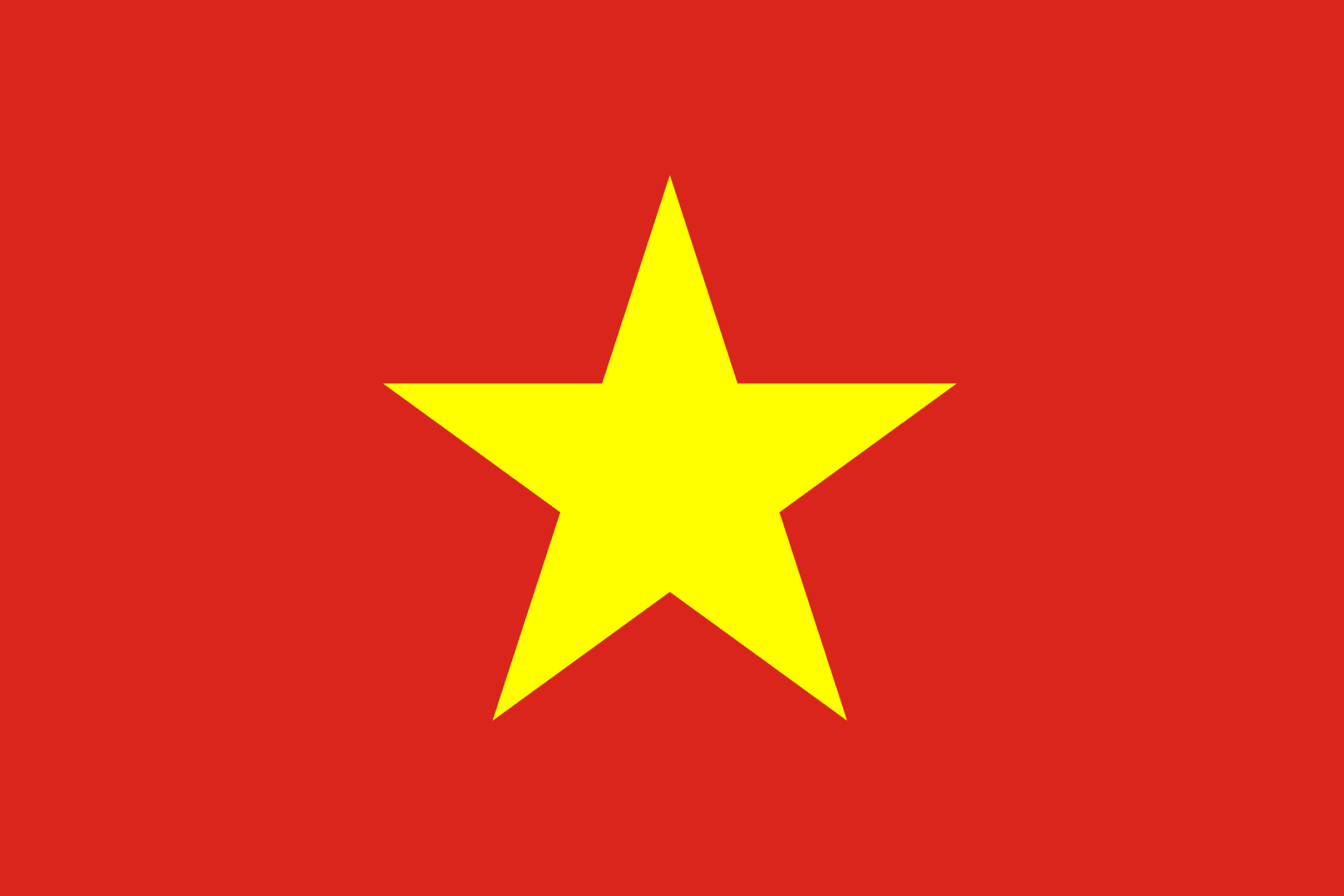 Russia has not set a target and does not have policies in place to phase out unabated coal-fired electricity generation.
Russia
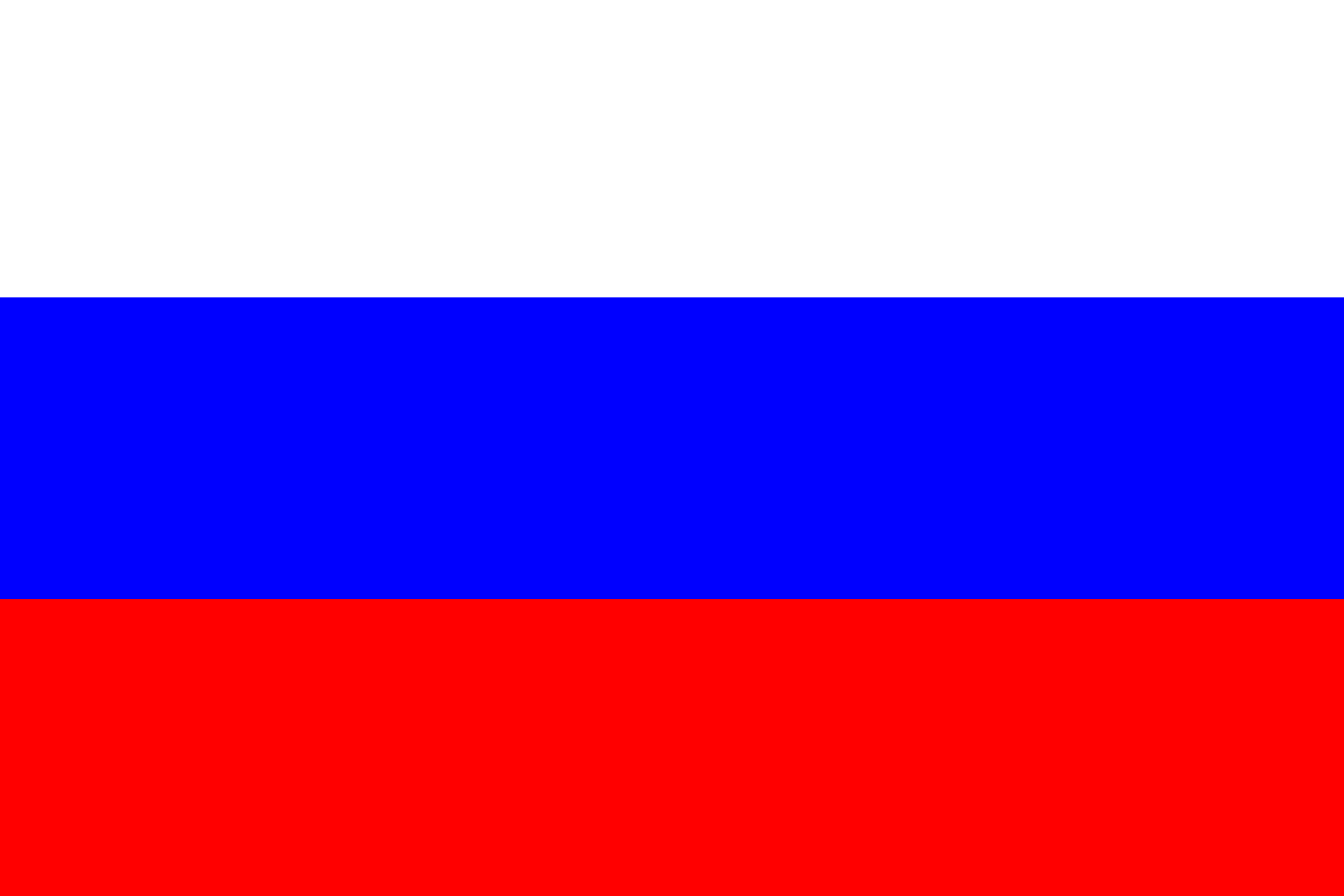 In 2024 during the G20 Summit in Rio de Janeiro Indonesia announced to retire all coal-fired power plants within the next 15 years (by 2039) and build over 75 GW of renewable energy capacity by 2040.
Indonesia
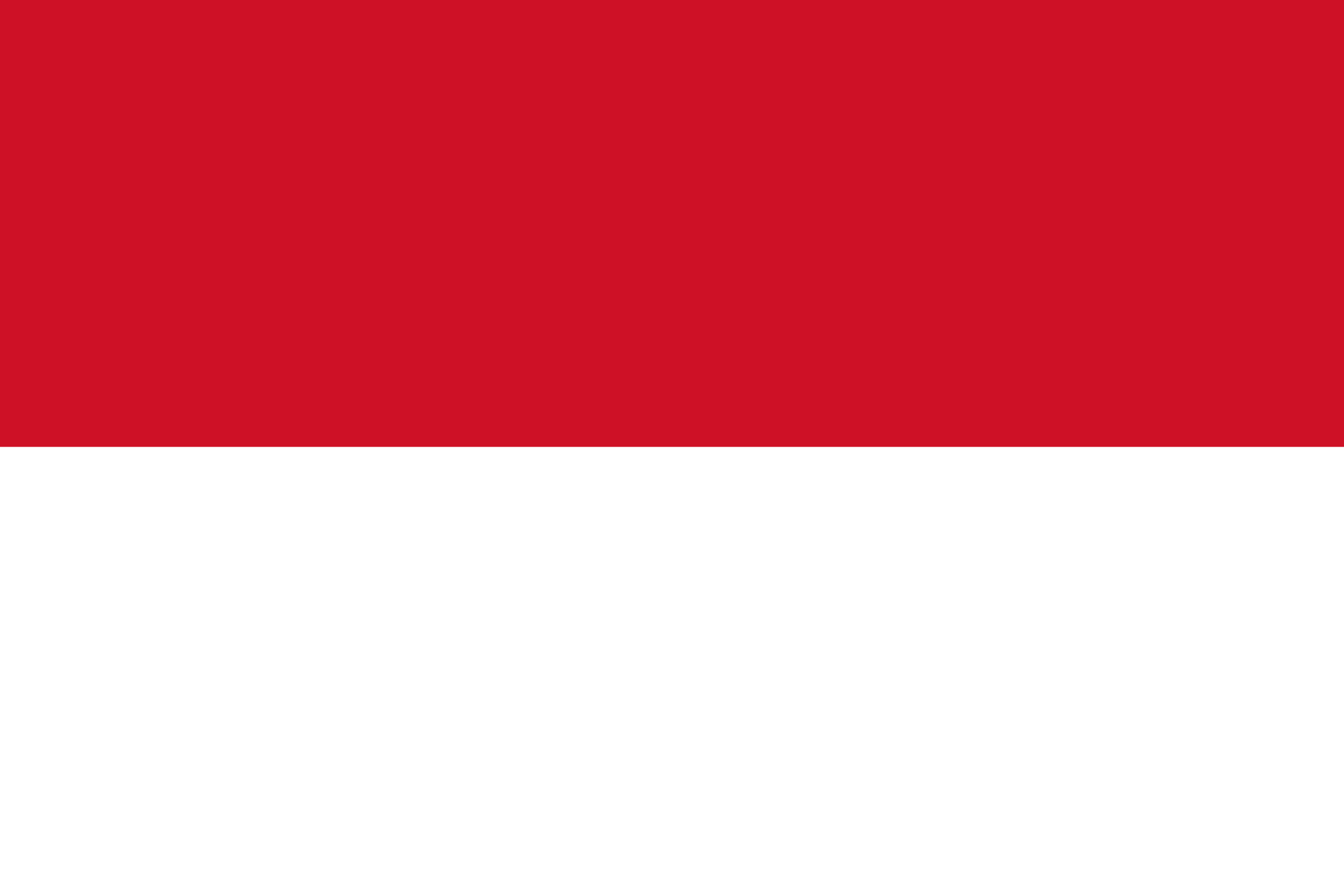 Nigeria has phased-out of all unabated coal.
Nigeria
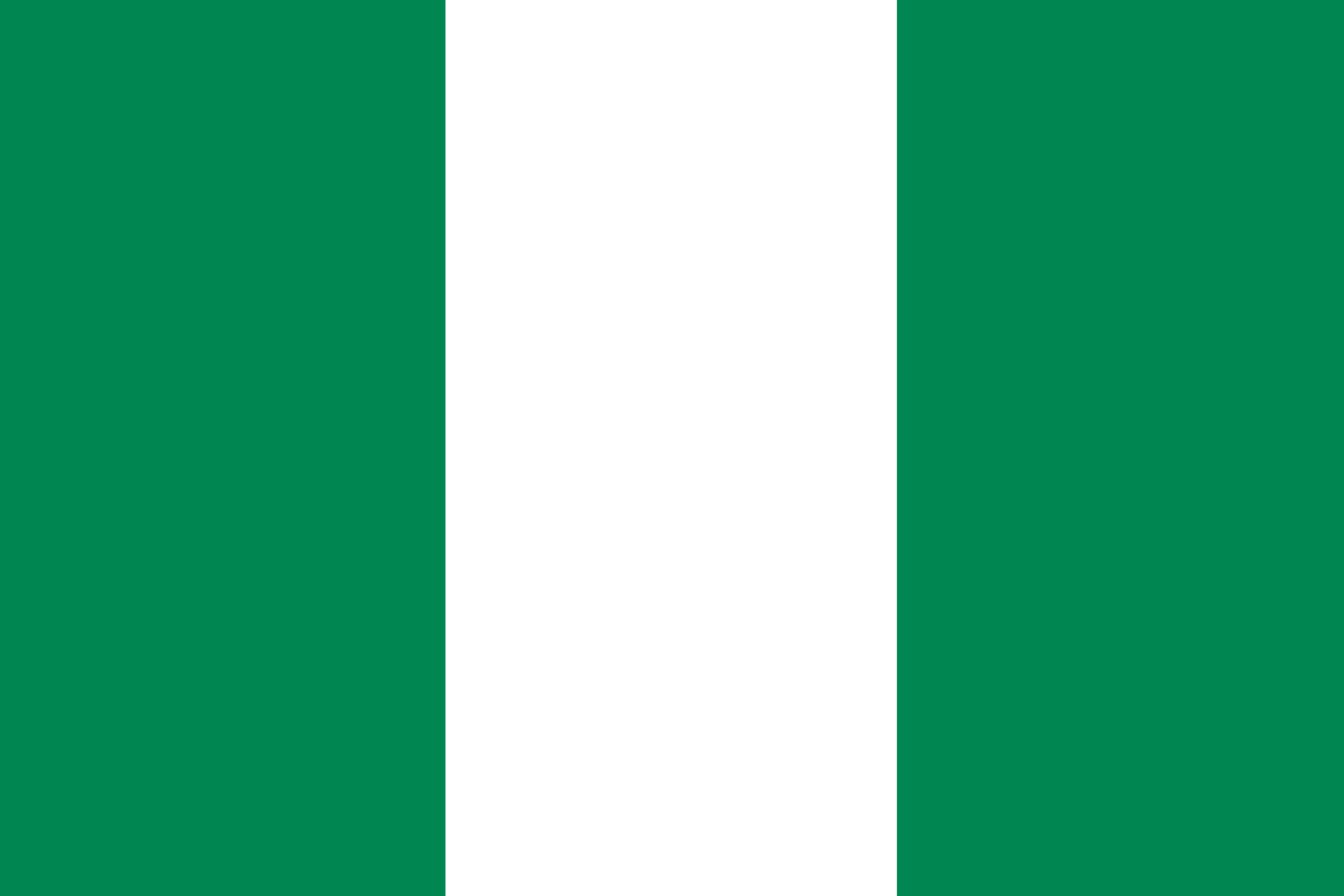 Saudi Arabia does not use coal for power generation.
Saudi Arabia
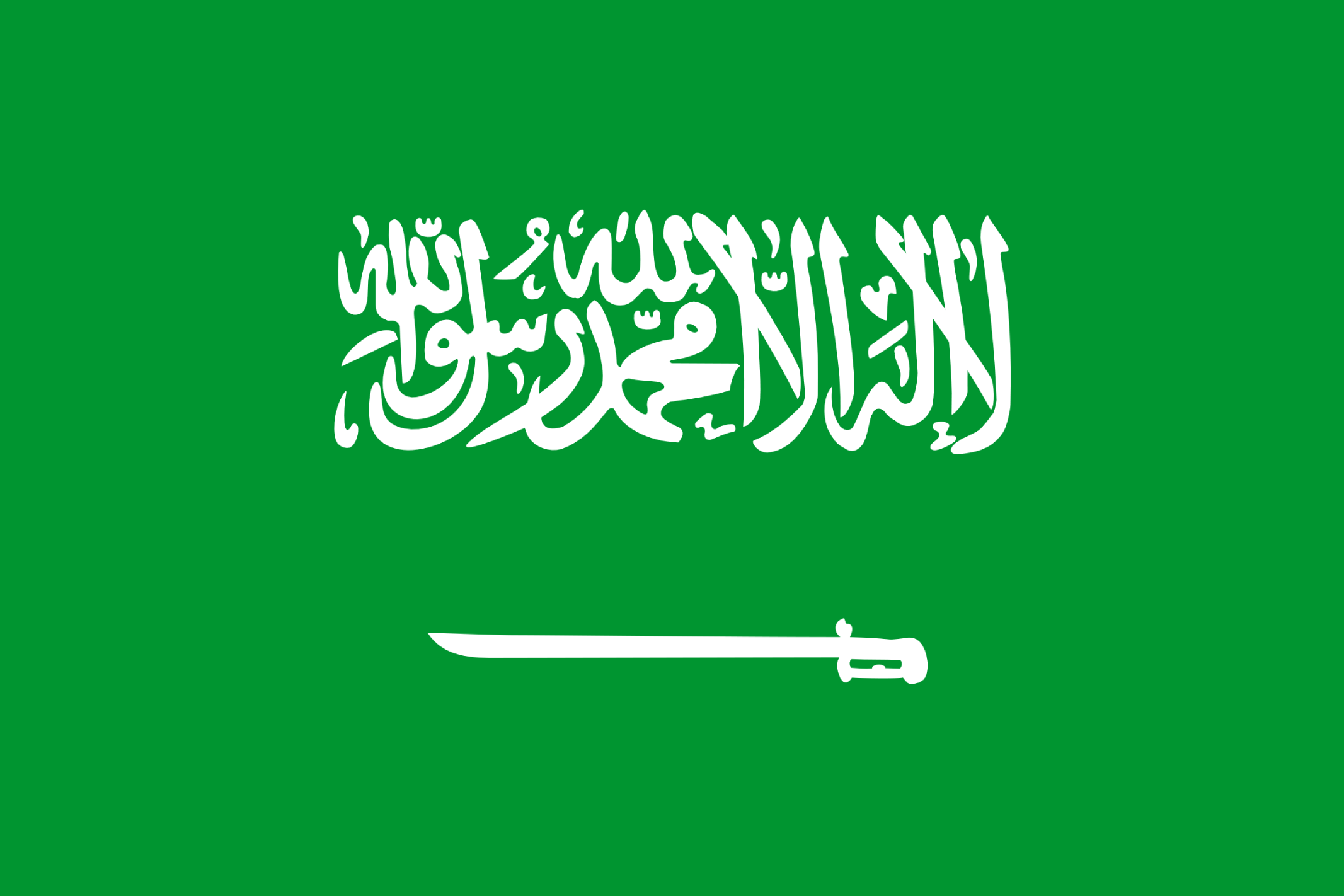 Sources: South Africa: European Commission, Argus; Vietnam: Government of Vietnam, Reuters; Indonesia: Carbon Credits; Nigeria: IEA.
clean power: Policy evidence base
Policy Evidence
Country
Canada set a target to achieve a net zero electrical grid nationwide by 2035. In 2024 Canada announced to revise its Clean Energy Regulation, setting annual emissions limits for specific power-generating units, allowing emissions pooling for power providers with multiple units, and permitting the use of carbon offsetting.
Canada
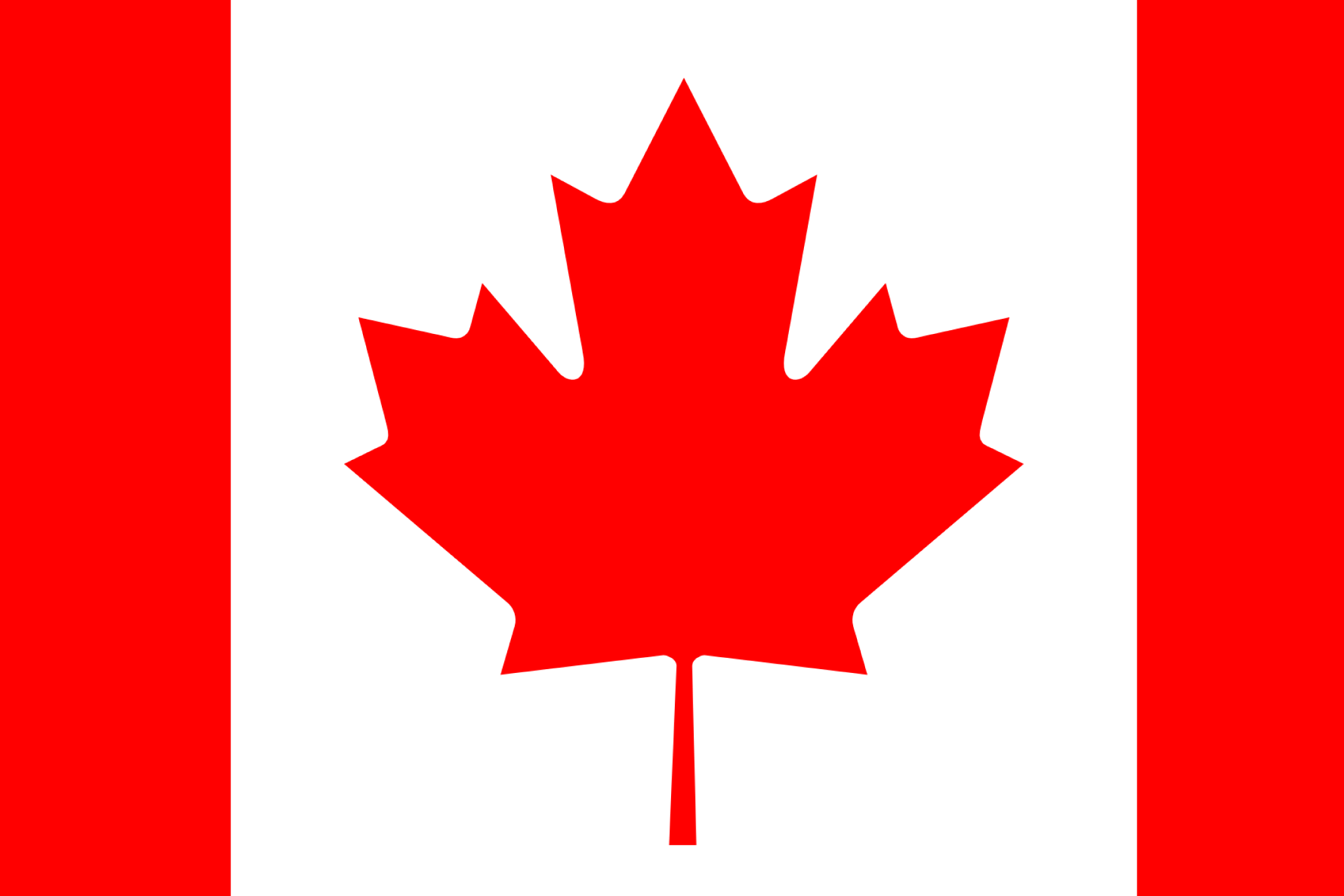 France has achieved >90% clean power share of energy generation. In 2023, France adopted the Renewable Energy Acceleration Law which includes targets to increase solar capacity to 100GW by 2050 and double onshore wind capacity to 40GW by 2030. In 2024 the EU approved a $11.6 billion in French state aid to develop renewable energy projects, particularly offshore wind.
France
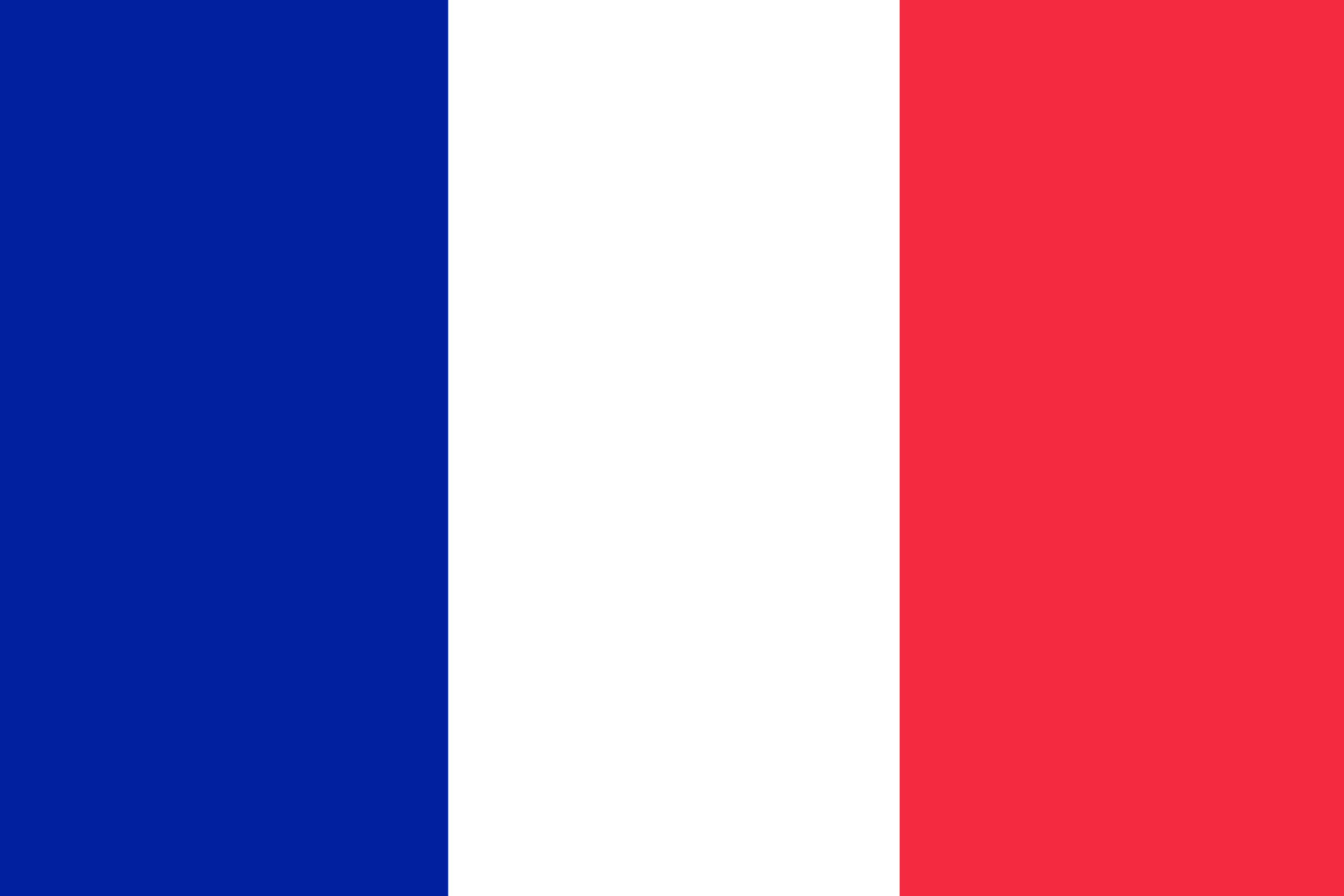 South Africa has set a target of increasing the share of renewable energy in its power generation mix to 41% by 2030. In 2024 South Africa legislated the Electricity Regulation Amendment Act, introducing a competitive electricity market, which allows private companies to generate and distribute electricity. In addition, South Africa has announced several other renewable energy projects and investments.
South Africa
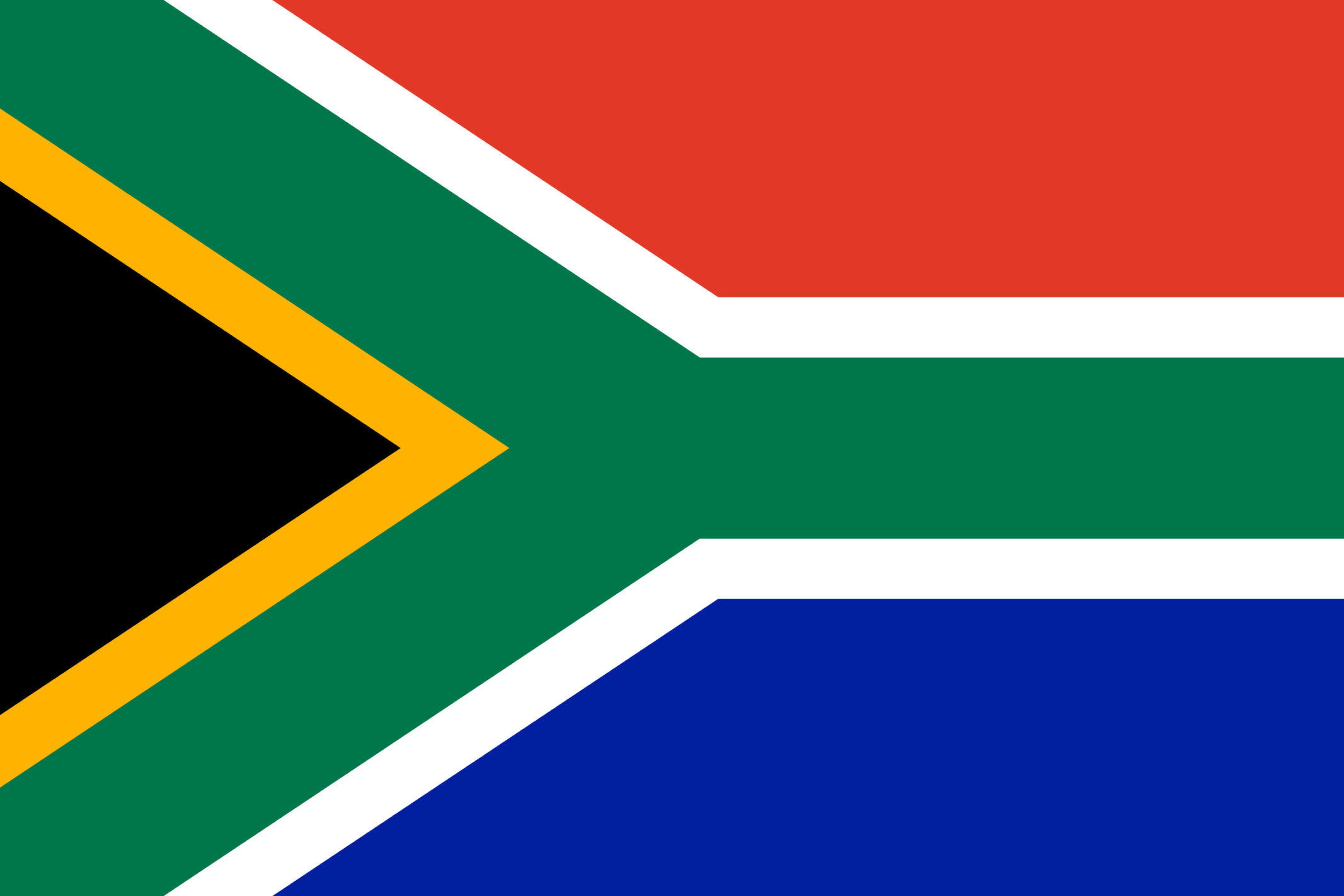 In 2023 the Biden administration announced to set a target for a zero-carbon electricity grid by 2035. In 2024 the Biden administration announced and legislated several clean energy fundings, including $100 billion in overall clean energy grants $2.2bn for two hydrogen hubs, or $2.2bn for electricity grids. However, the Trump administration’s temporary halt on offshore wind projects and pause on IRA funding could delay renewable energy projects.
USA
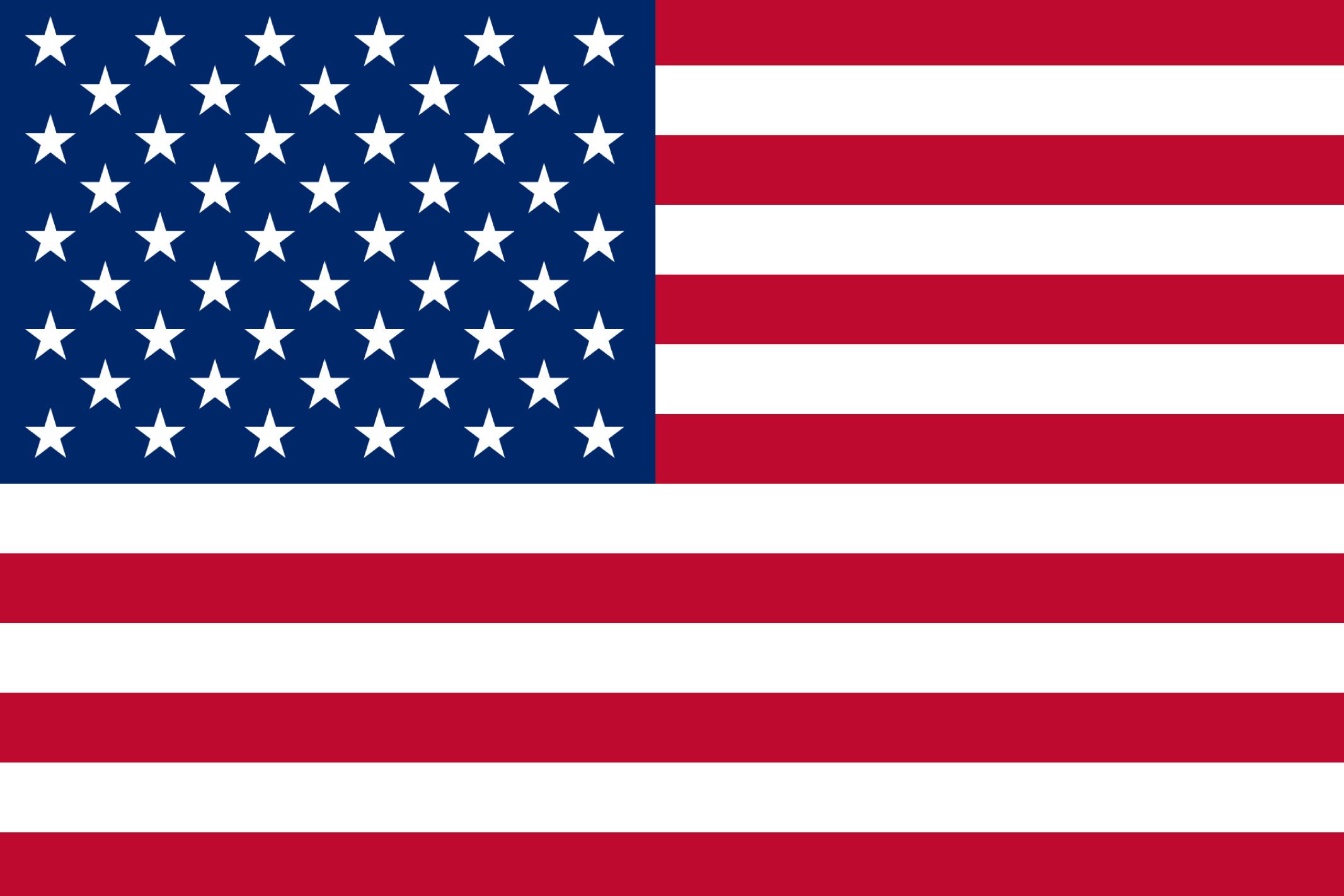 Germany set a target for achieving 80% of power from renewable energy sources by 2030 as part of its Renewable Energy Sources Act 2023 (EEG 2023). This Act represents an increase in ambition compared to the country’s previous 2021 target of 65% renewable energy by 2030. In 2023, as a part of its Renewable Energy Act reform Germany is aiming for a largely decarbonised electricity supply by 2035. In 2024 Germany legislated its hydrogen import strategy, aiming to  import up to 3 million tons of green hydrogen annually by 2030. Besides €3.2 billion EU funding to support the hydrogen infrastructure, Germany plans to allocate €3.53 billion between 2027 and 2036 to procure green hydrogen and its derivatives
Germany
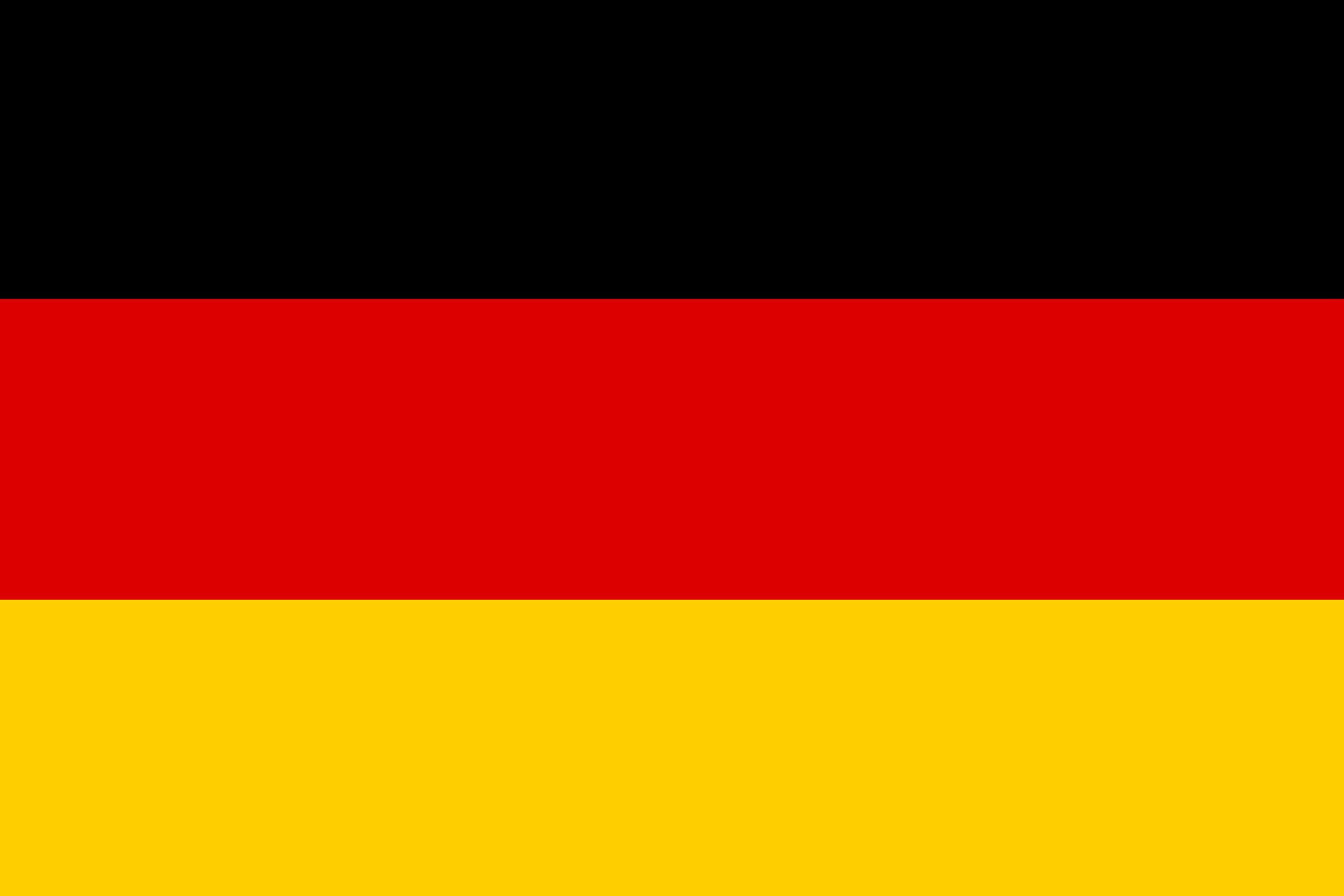 In 2023, Italy updated its 2020 National Energy and Climate Plan to set targets for renewables to provide 65% of its electricity generation and 30% of the country’s total energy consumption by 2030. In August 2023, the Italian government opened a consultation on a new RES X plan which would see 67 GW of renewables tendered between 2024 and 2028. In 2024 Italy announced plans to draft rules by early 2025 to potentially reverse its current ban on nuclear energy.
Italy
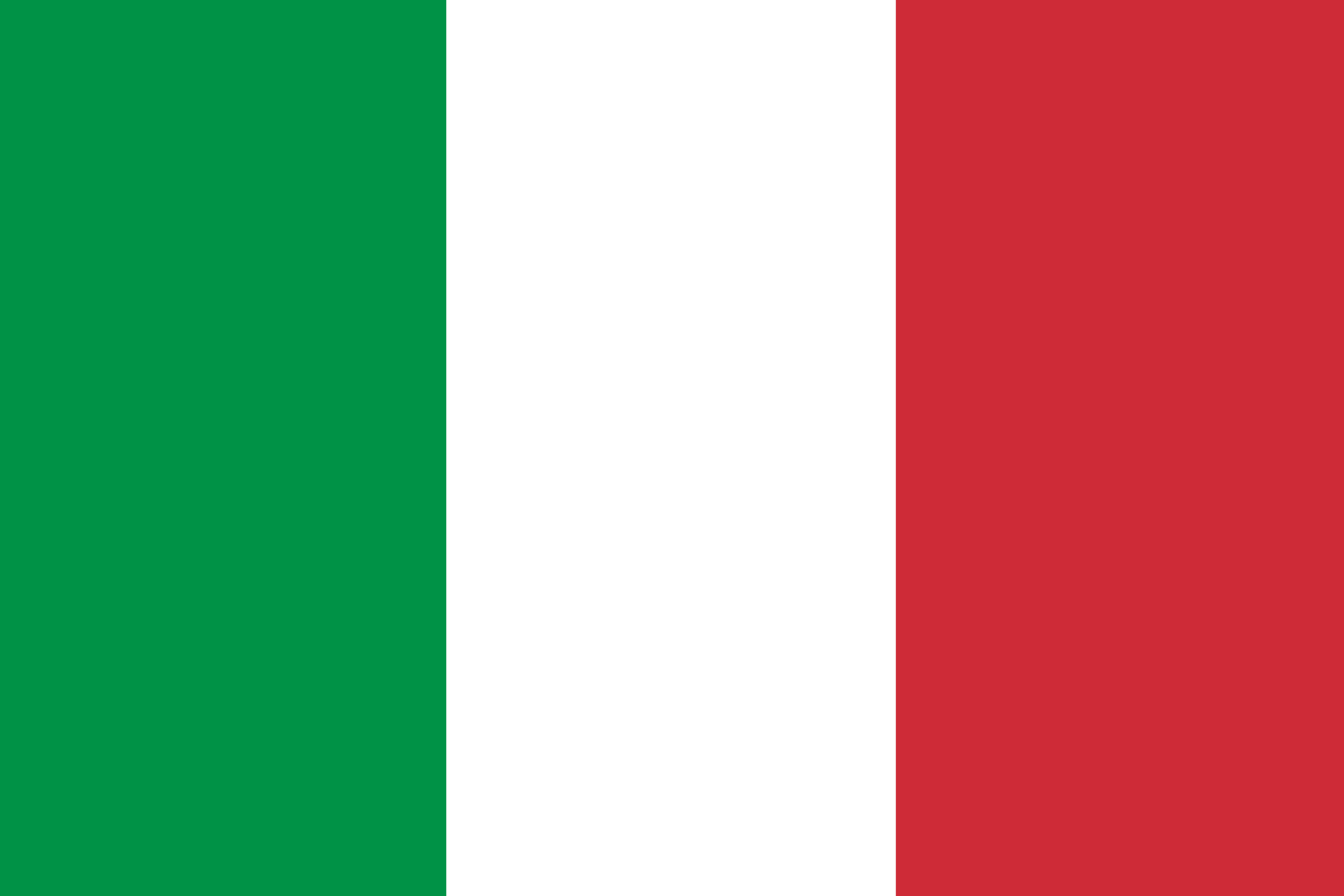 Sources: Canada: Government of Canada, Reuters; France: European Commission, Power Technology; South Africa: National Business Initiative, South Africa Government; USA: WRI, EPA, Department of Energy, US News, Department of Energy; Germany: Bundesregierung, Reuters, CEW, Reuters, Reuters; Italy: Nuclear power, Reuters, Reuters.
clean power: Policy evidence base
Policy Evidence
Country
The industry ministry's policy draft, proposes increasing renewables to between 40% and 50% of power supplies in the 2040 fiscal year, roughly doubling the 22.9% share in the 2023 fiscal year and exceeding the 2030 target of between 36% and 38%. In 2024 Japan announced to increase its reliance on nuclear power in its energy policy update in 2025 to ensure stable electricity supply amidst growing demand and geopolitical risks.
Japan
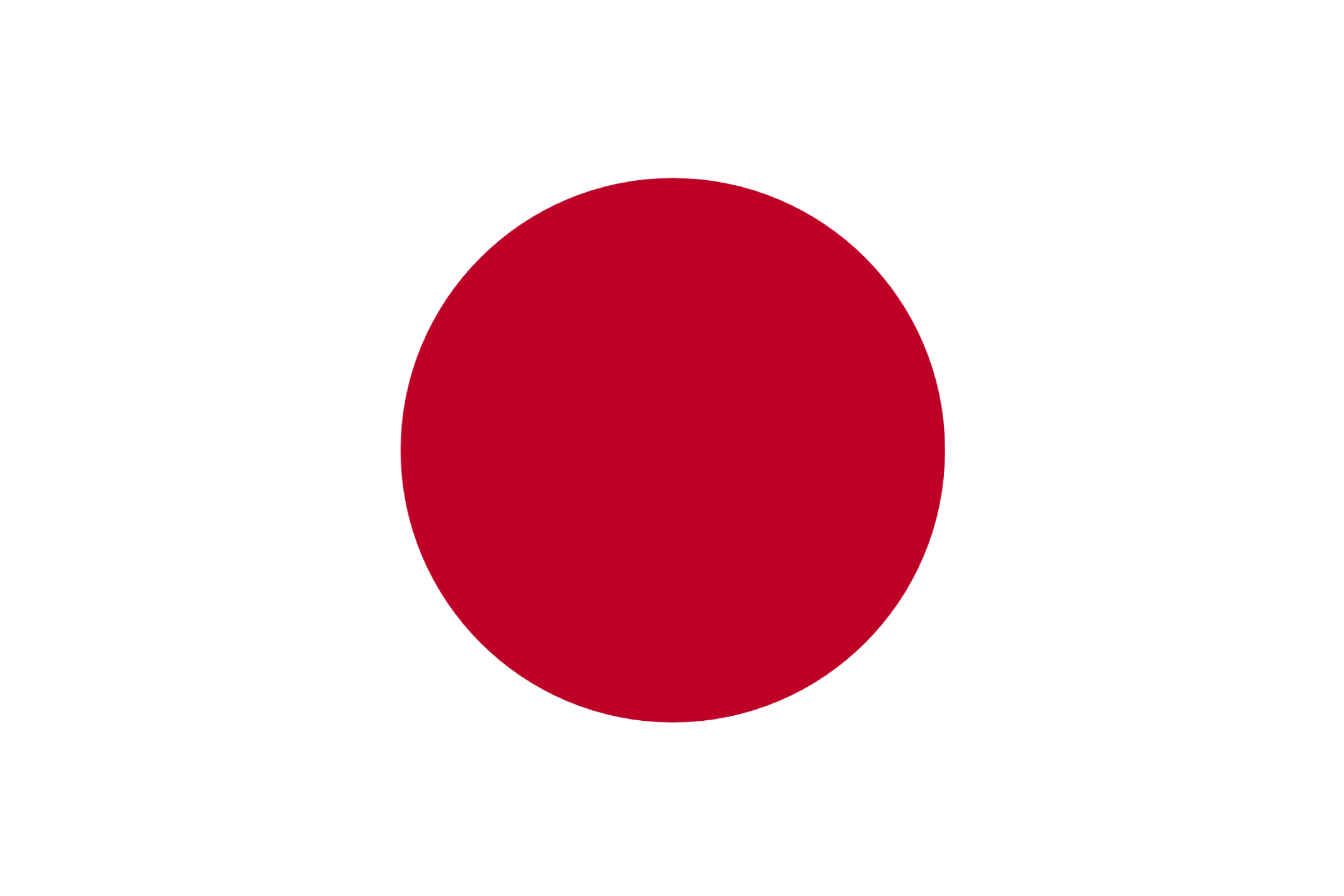 In 2023, South Korea announced a target for the share of power generation from renewables to reach 21.6% in 2030 and 30.6% in 2036 in its 10th Basic Energy Plan. The Korean government also set a target to reduce emissions in the power sector by 45.9% by 2030 compared to 2018 levels. In 2024 South Korea announced to establish venture capital funds worth $16.57 billion in clean energy fields to boost investment in green growth.
South Korea
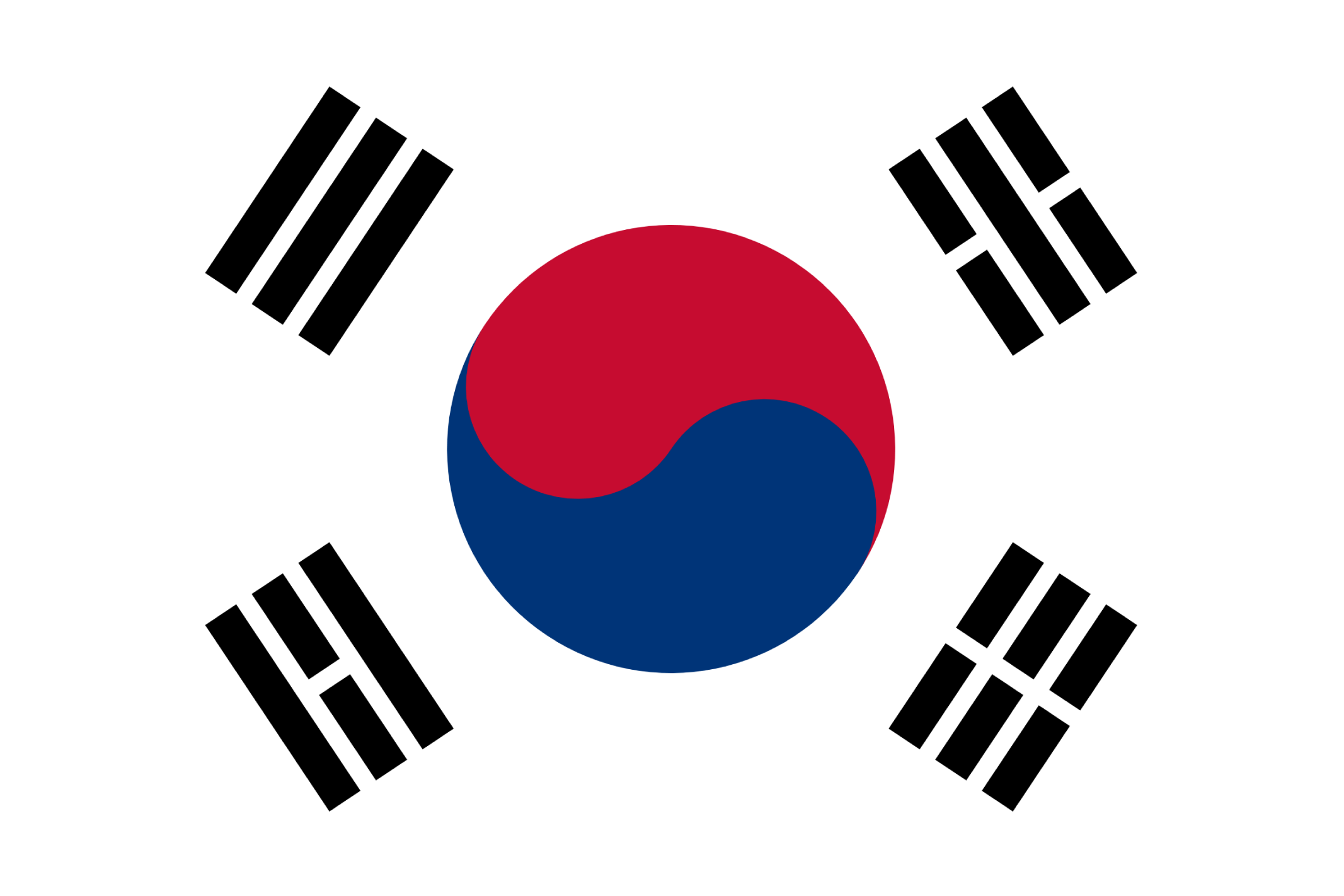 In August 2023, Vietnam released a National Energy Master Plan for 2021-2030. Vietnam’s Eight National Power Development Plan includes a target for 58% renewable energy to by 2030 and 71-78% by 2050.
Vietnam
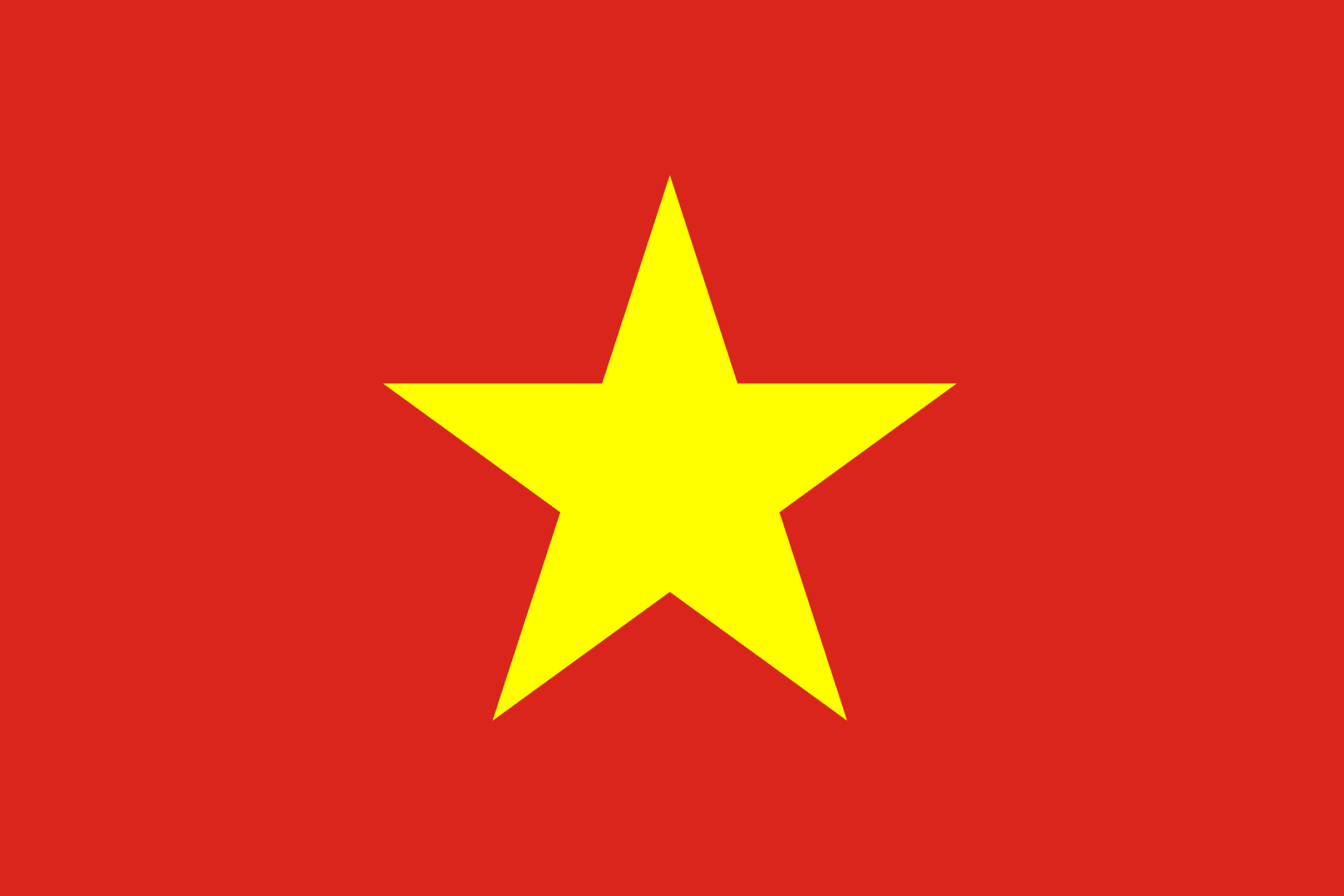 Argentina is aiming to generate 57% of its energy from renewable sources by the end of the decade, according to an official energy transition plan launched in late June 2023.
Argentina
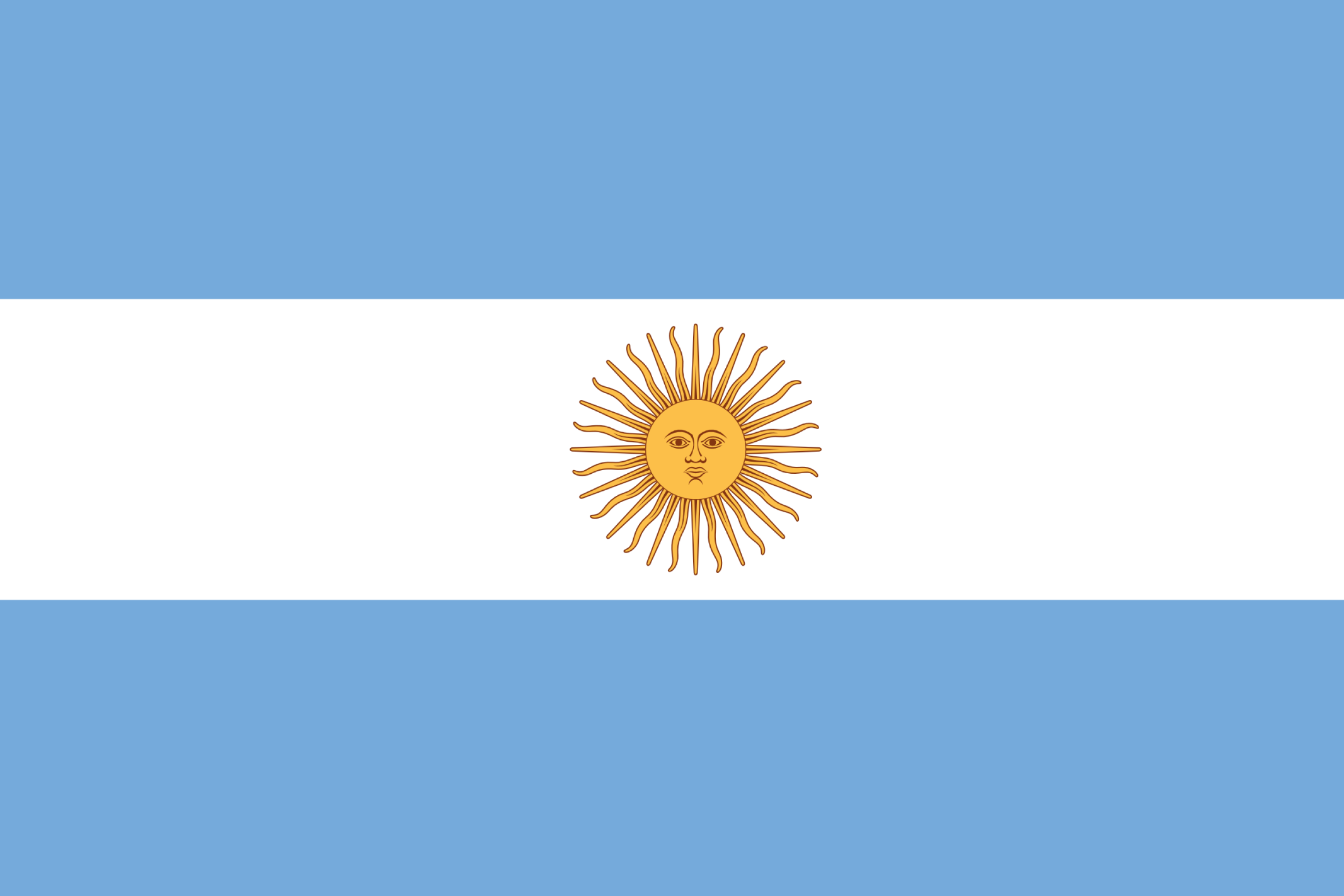 Australia aims to increase the share of low-carbon power generation to 82% by 2030, a target which was announced by the Labour Party in November 2021 in its Powering Australia Plan. In 2024 Australia announced a new renewable hydrogen strategy, aiming to produce 1 million tonnes of renewable hydrogen annually by 2050. In addition, Australia has announced several different investments aimed at accelerating the clean energy transition.
Australia
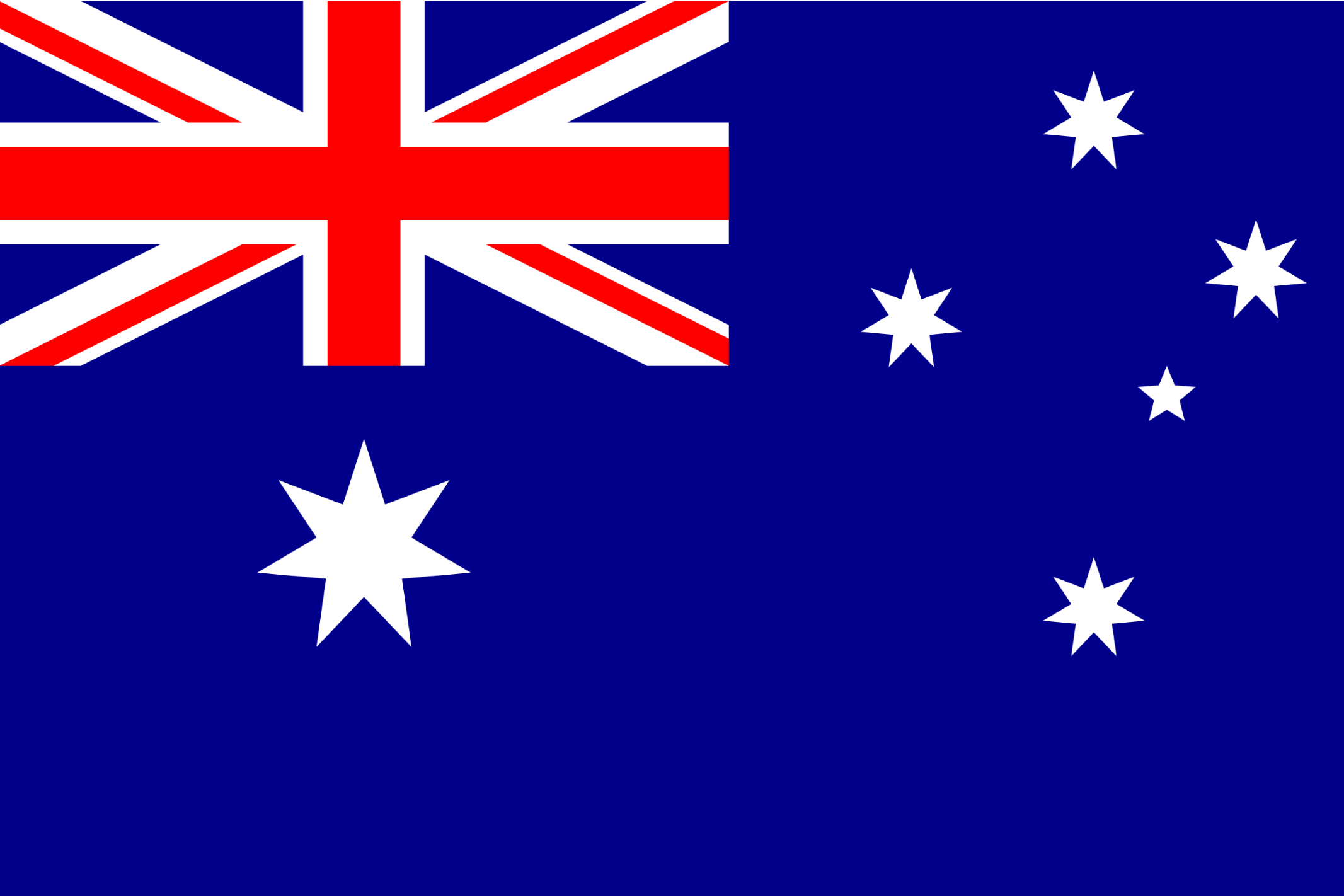 Brazil has achieved >90% clean power share of energy generation. In 2024 Brazil announced to invest approximately USD 8 billion in green hydrogen development in 2025. In addition Brazil legislated its National Energy Transition Policy, aiming to add 12 GW of renewable energy capacity by 2025.
Brazil
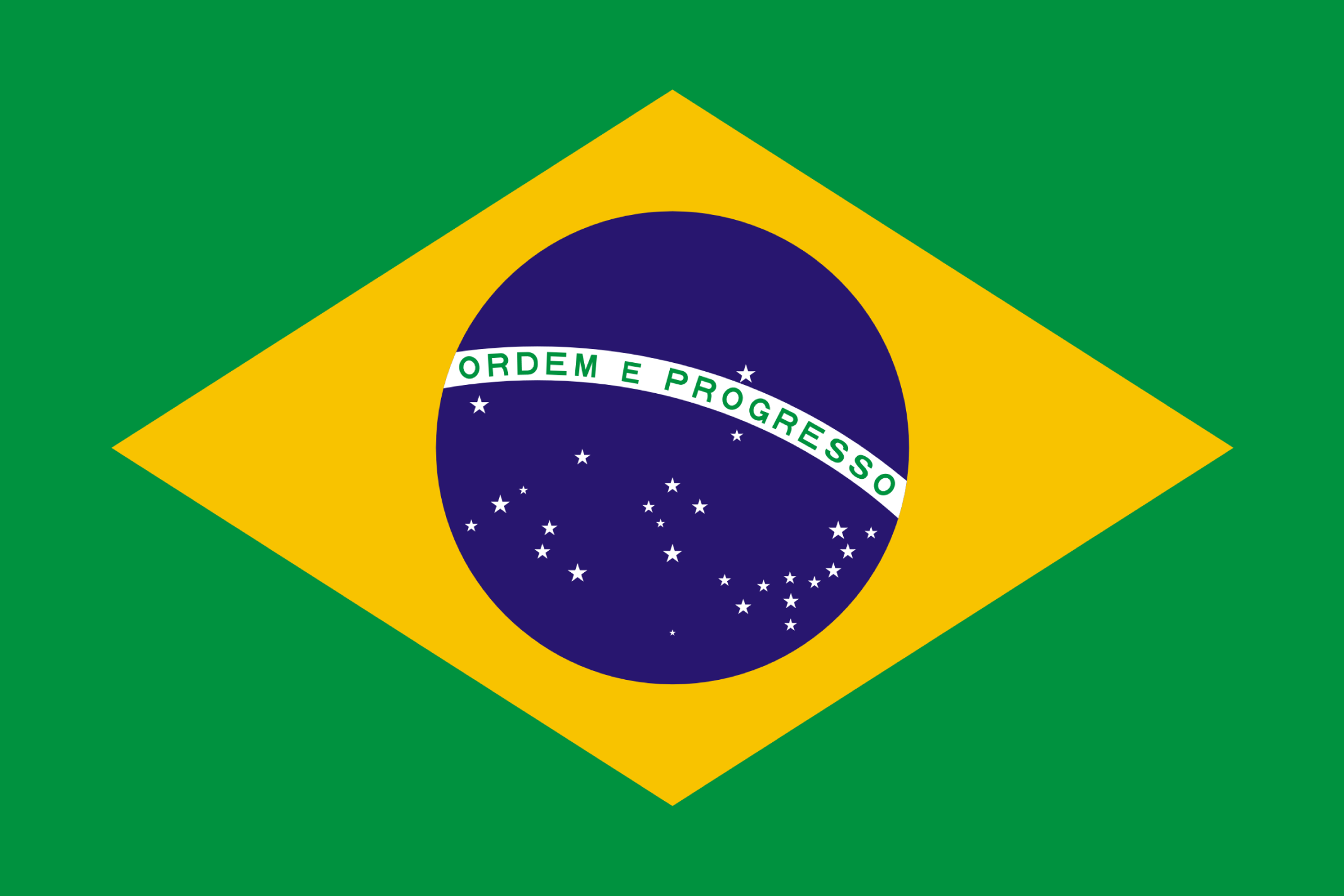 China aims to increase the proportion of non-fossil power generation to 33% by 2025 according to the country’s 14th Five-Year Plan, with renewable energy supplying at least 50% of the country’s additional energy consumption by 2025. In 2024, China announced plans to upgrade its grid to better integrate renewable energy and manage increasing electricity demand as well as a plan to boost large-scale equipment renewals in the energy sector.
China
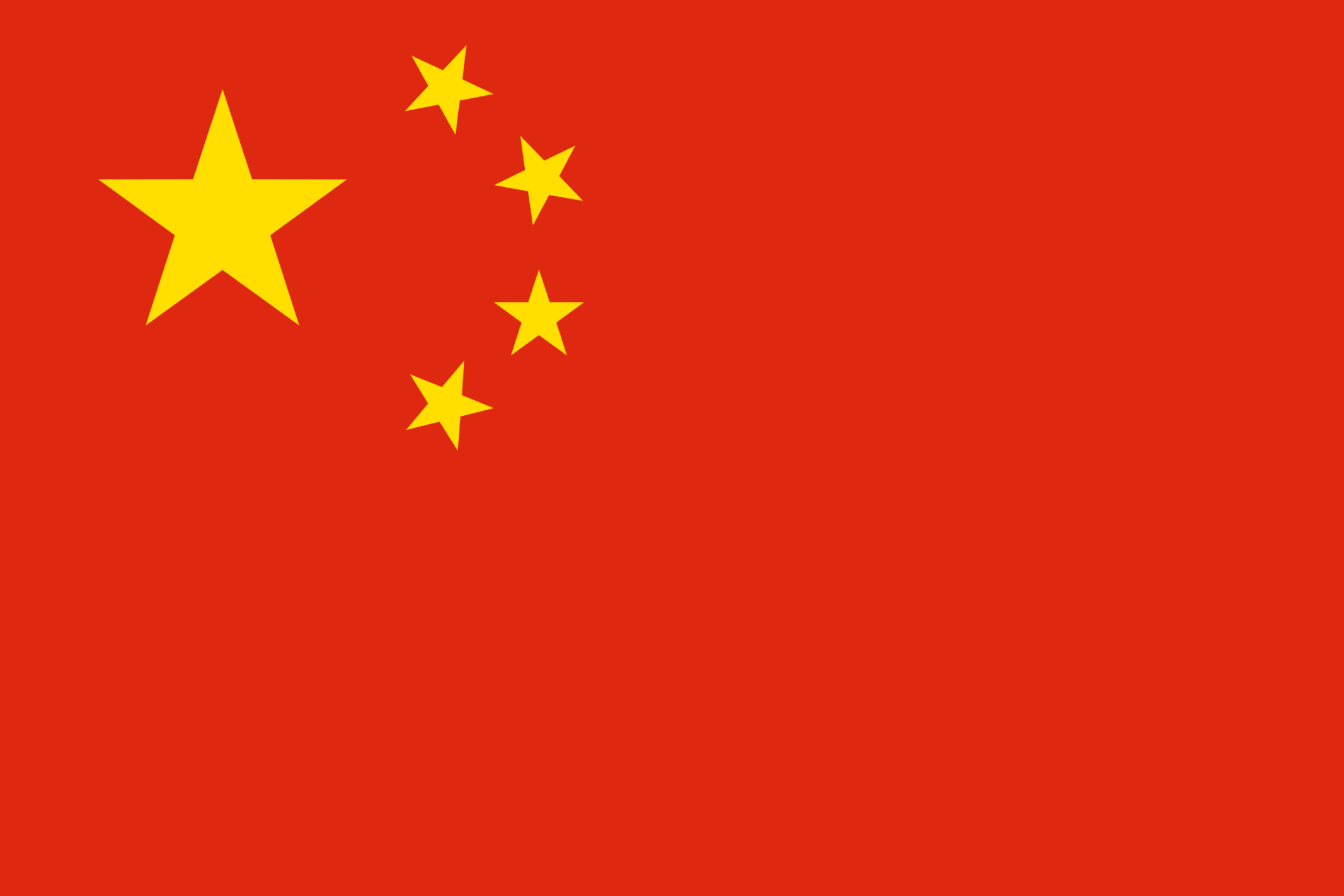 In October 2021, the UK set a target to achieve a zero-carbon electricity system by 2035. The UK has also set a target to get 25% of electricity form nuclear power capacity of 24GW by 2050. In 2024 the UK announced policies, including the Crown Estate Bill, National Wealth Fund Bill, and Great British Energy Bill.
UK
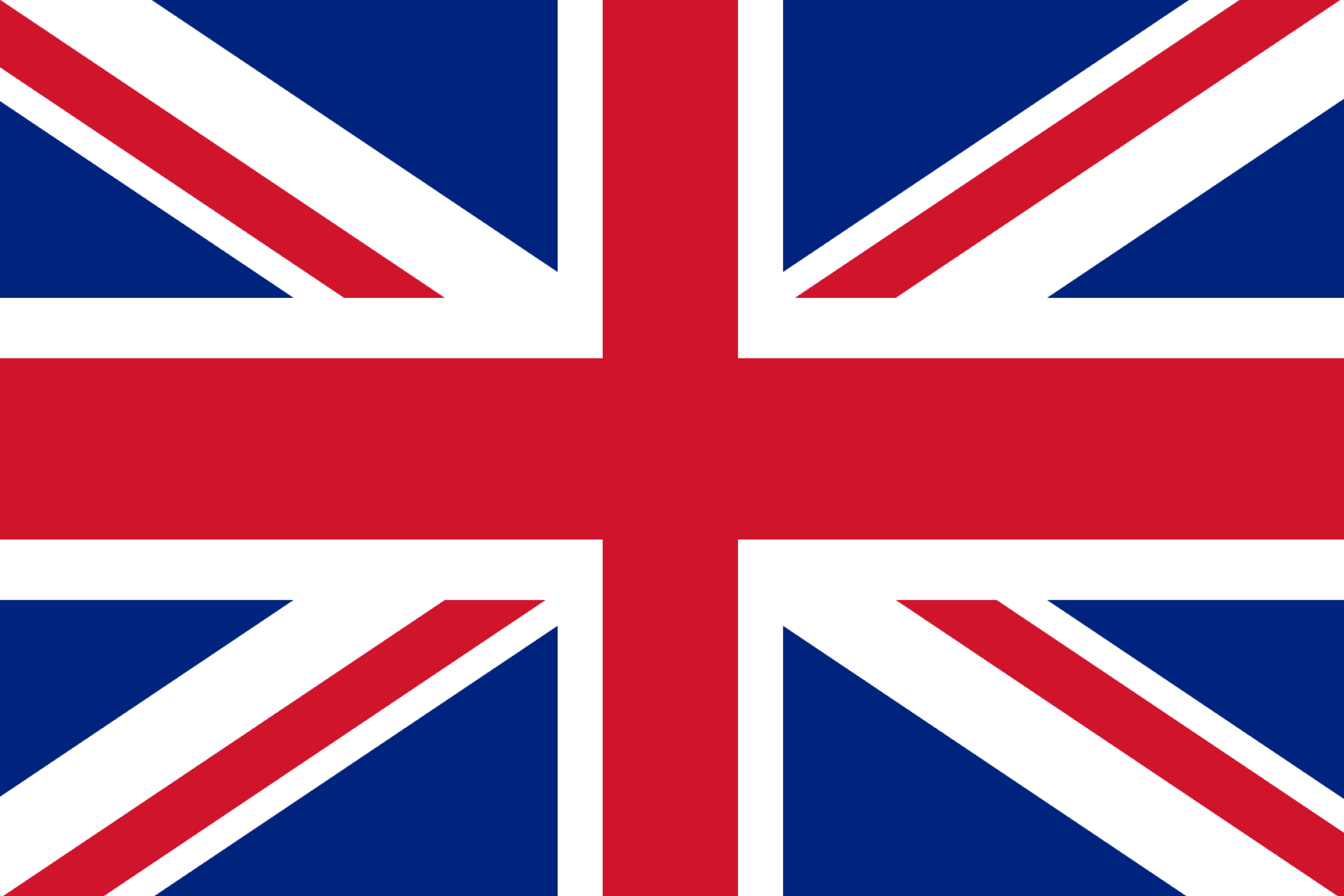 Sources: Japan: Reuters, IEA, Reuters; South Korea: Energy Tracker Asia, Government; Vietnam: Vietnam Briefing, Vietnam News; Argentina: Dialogue Earth; Australia:  Australian Government, The Guardian; Brazil: New Climate Institute, IEA, International Trade Administration, World Energy, Valor International; China: Climate Cooperation China; UK: Gov.UK, Parliament, Parliament, Parliament.
clean power: Policy evidence base
Policy Evidence
Country
The Mexican government has announced its plans to increase the share of renewable energies to 45% by 2030. As part of its 2022 NDC update at COP27, Mexico set a target to achieve 30 additional GW of combined wind, solar, geothermal, and hydroelectricity capacity by 2030. In 2024 Mexico announced to re-centralize control under the state-owned Comisión Federal de Electricidad (CFE) and reduce private sector involvement.
Mexico
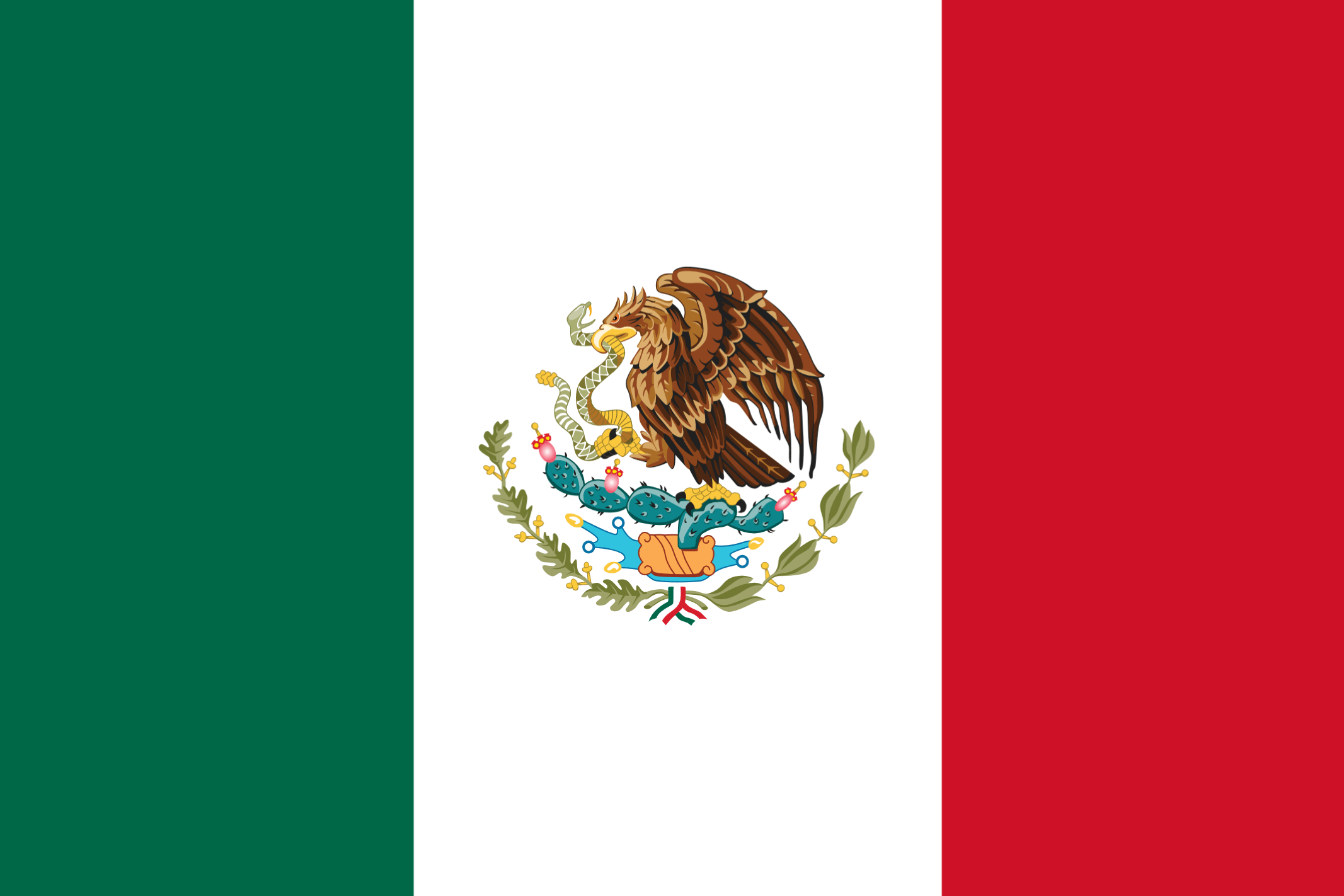 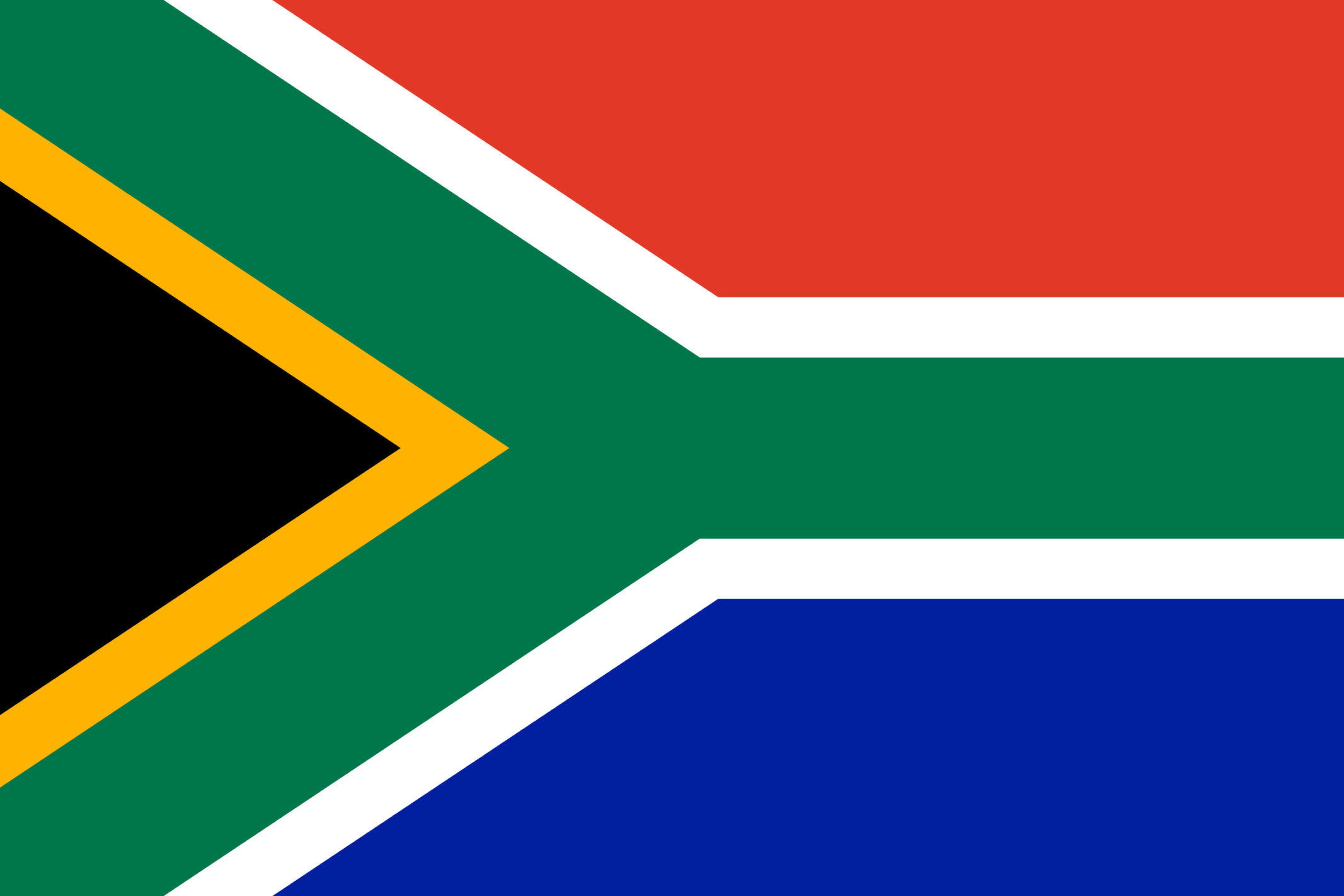 The Renewable Energy Master Plan (REMP) seeks to increase the supply of renewable electricity from 13% of total electricity generation in 2015 to 23% in 2025 and 36% by 2030. Renewable electricity would then account for 10% of Nigerian total energy consumption by 2025. In 2024 Nigeria introduced a new National Integrated Electricity Policy to address the country’s power sector challenges, expanding electricity access to regions currently without power.
Nigeria
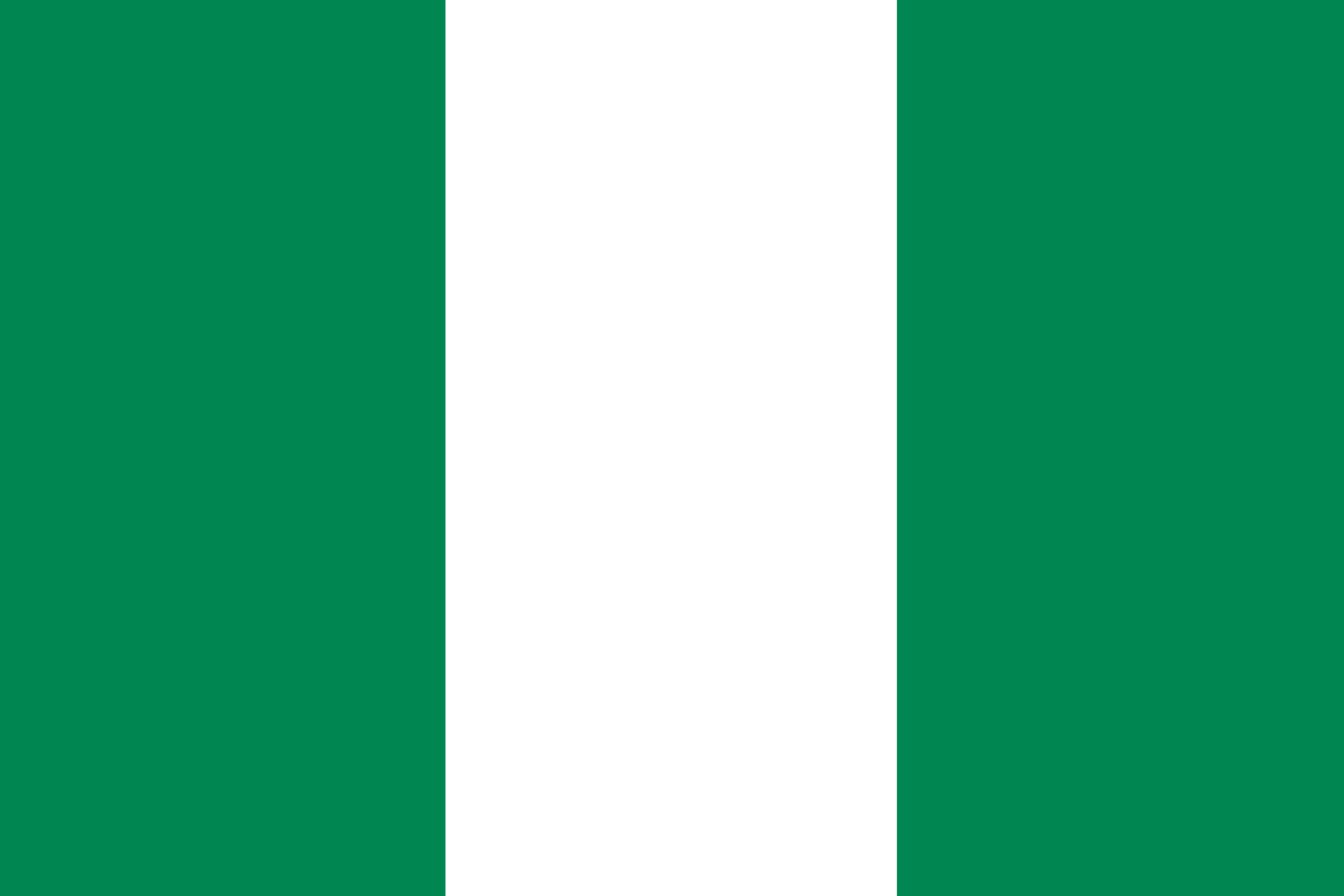 Türkiye’s National Energy Plan sets the target for renewables to supply 64.7% of Türkiye's installed capacity by 2035. Türkiye also aims to increase solar energy capacity more than fivefold to reach 52.9GW, wind capacity to reach 29.6GW and hydrogen capacity to reach 35.2GW. In 2024 Türkiye was in talks with the World Bank to finance a $28 billion energy transmission project aimed at modernizing the country’s energy infrastructure.
Türkiye
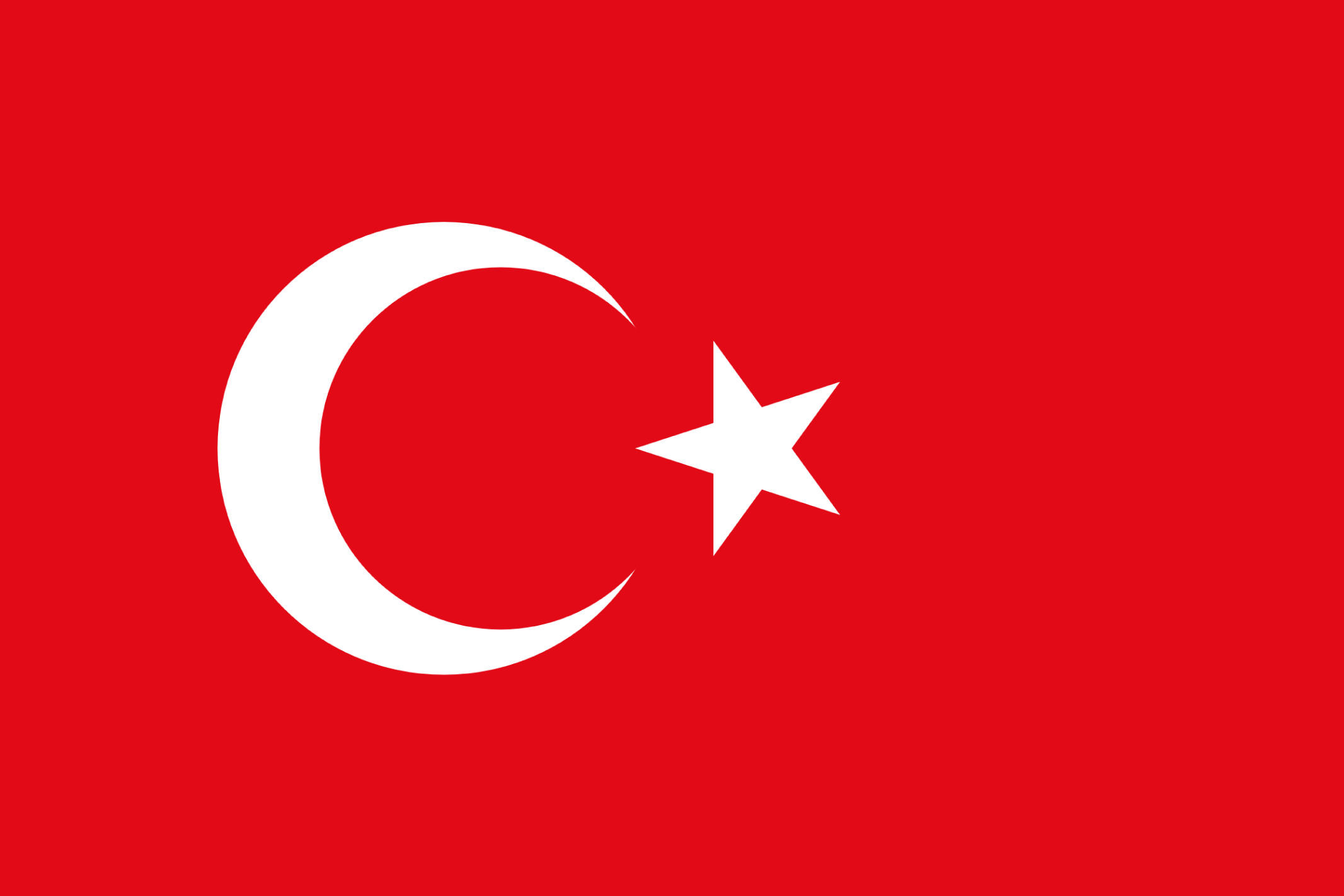 India aims to achieve 50% electric power capacity from non-fossil fuel sources by 2030, a target announced in the country’s 2022 Long-term Strategy for Low-carbon Development. In 2023, India’s Union Ministry of State Science & Technology announced an intention to increase nuclear capacity to 22 GW by 2031. In 2024 India announced several investment plans aimed at its nuclear energy and hydrogen sector.
India
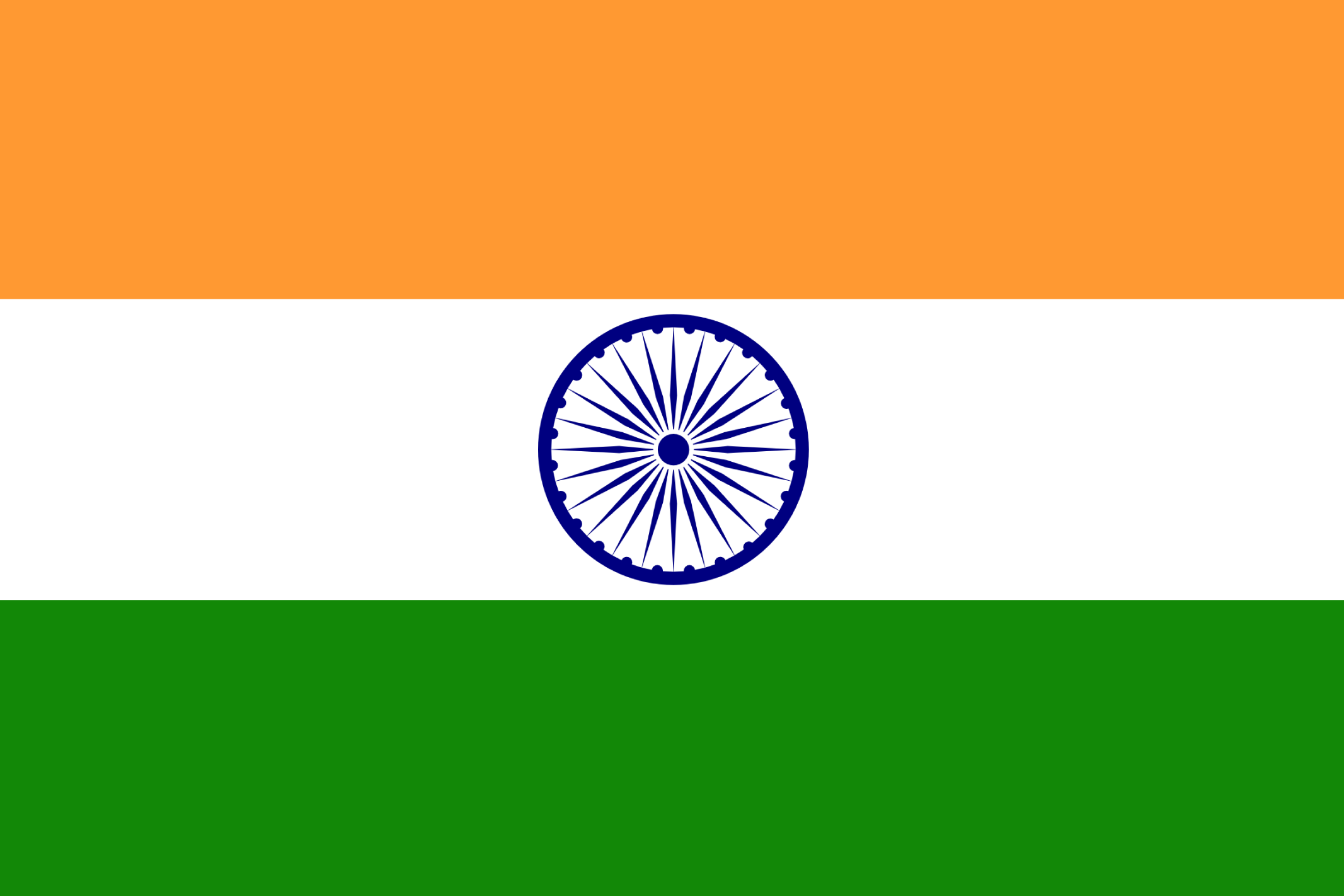 In 2022, Indonesia announced that it aims to build 587 GW of CO2-free power plants by 2060. In addition, Indonesia’s Just Energy Transition Partnership plan (which is contingent on international financing) includes a power sector emissions reduction pathway to net zero by 2050 and peak emissions by 2030. Under the JETP scenario, renewable energy share in the power mix will reach 44% by 2030. In 2024 Indonesia announced a $235 billion renewable energy project that will develop 75 gigawatts (GW) of capacity by 2038
Indonesia
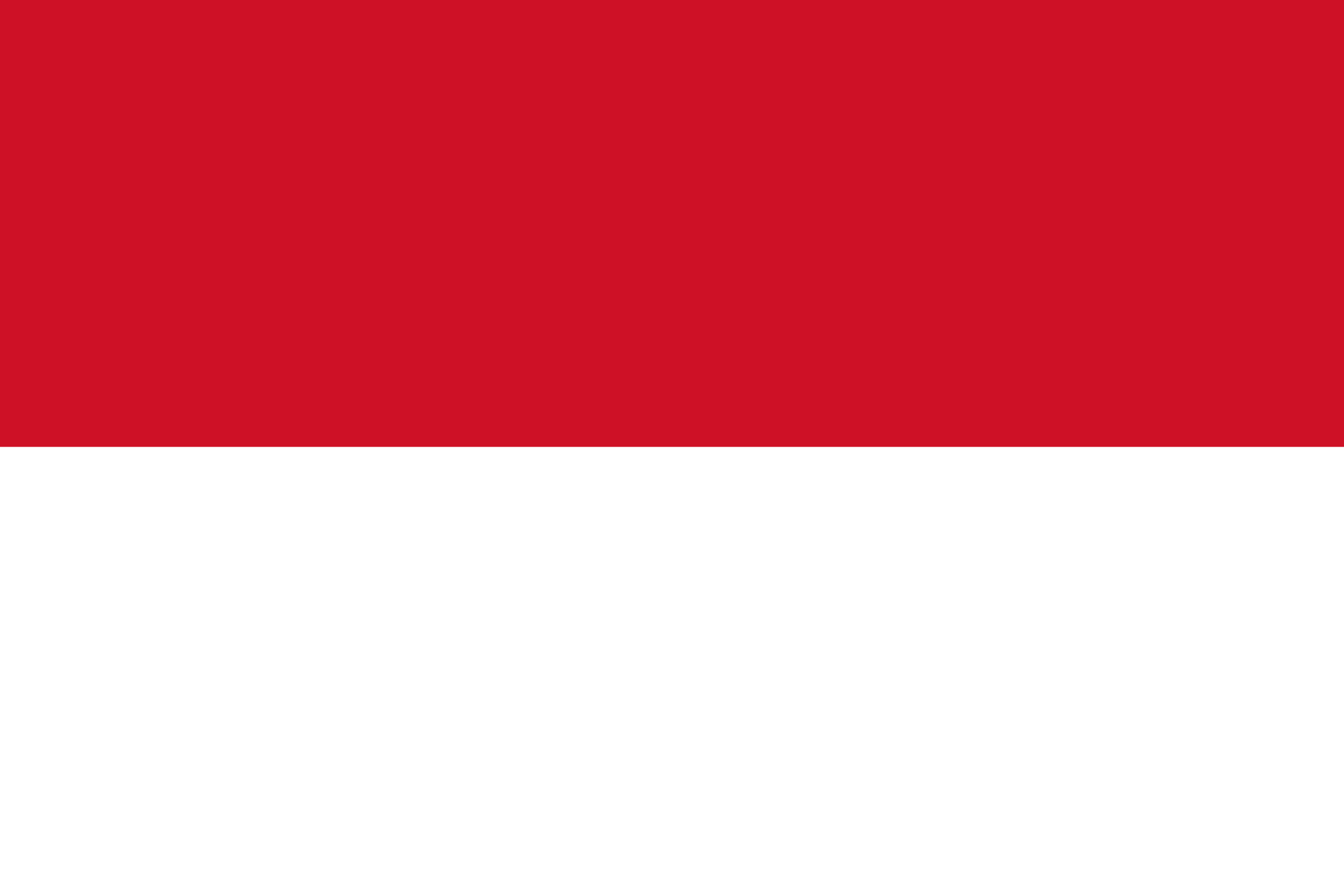 Russia’s 2020 Energy Strategy sets a 56 percent energy intensity reduction target for 2030 (compared with 2005). It will be accomplished in three stages.
Russia
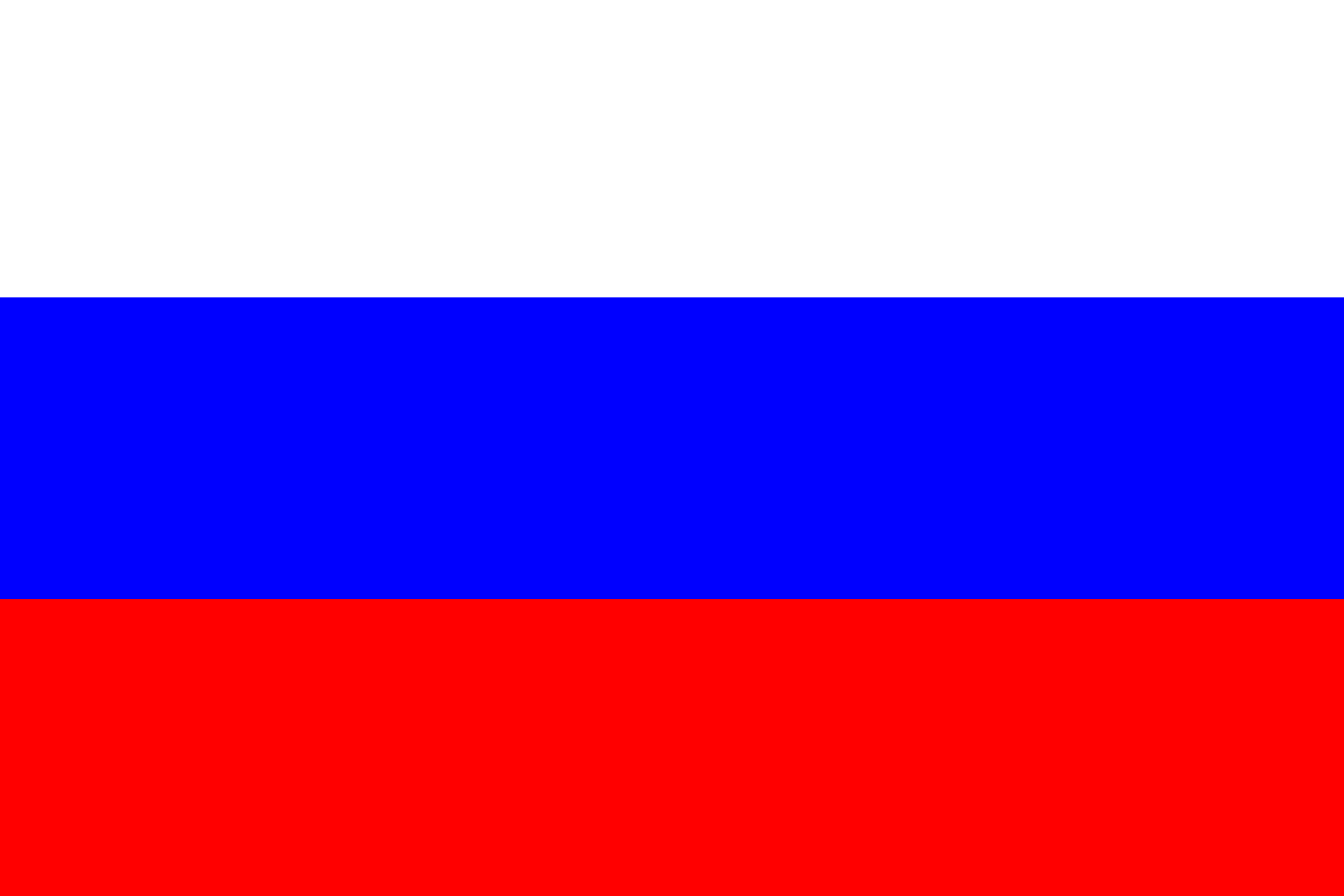 In 2021, Saudi Arabia announced that it plans to generate 50% of its electricity from renewables and 50% from natural gas by 2030. In 2024 Saudi Arabia announced to invest at least $10 billion in low-carbon hydrogen through a new subsidiary.
Saudi Arabia
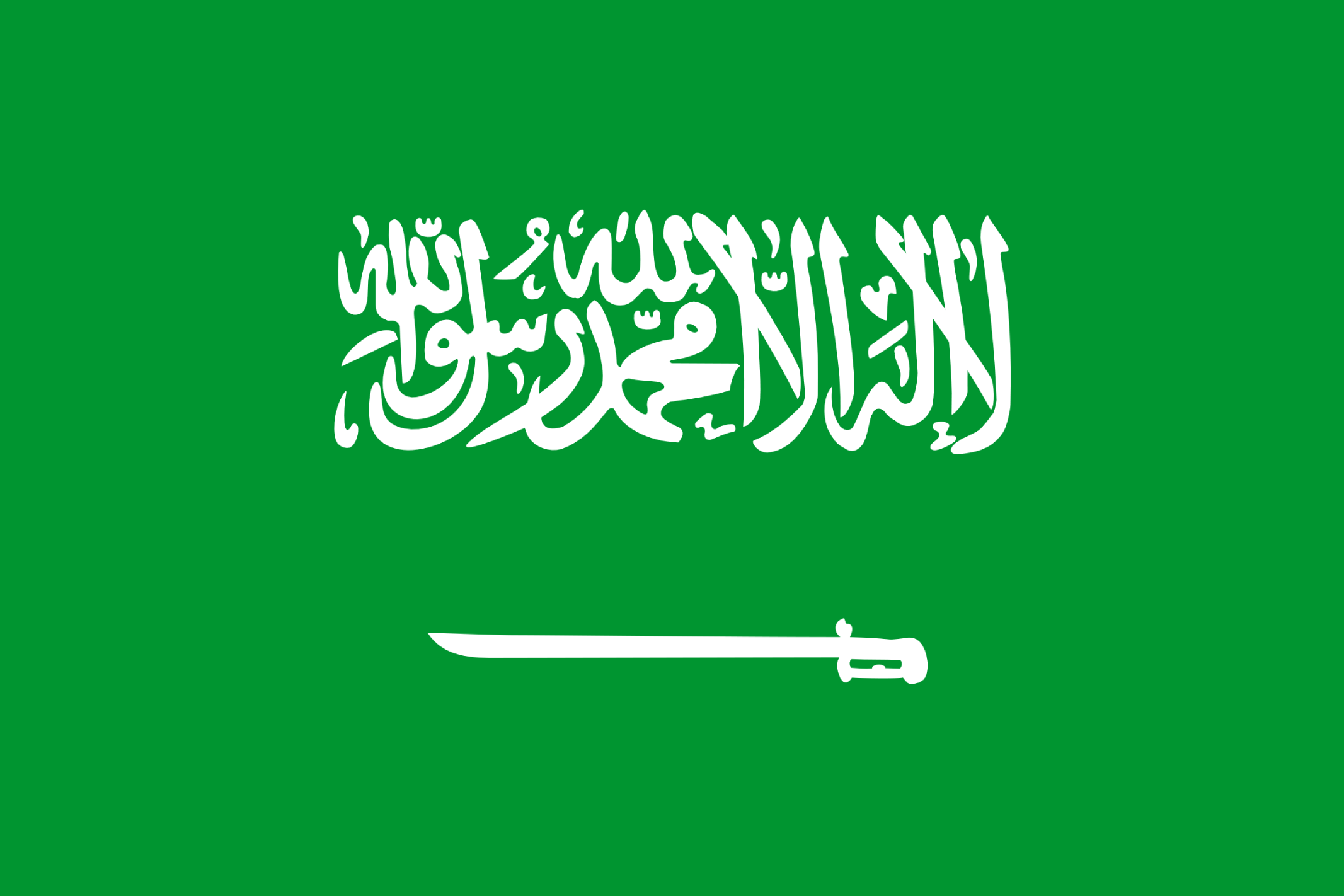 Sources: Mexico: Argus Media, Mondaq; Nigeria: IEA, CNB; Türkiye: Energy Data; Istanbul Post; India: Ministry of Environment, Reuters, Government; Indonesia: Ember-Energy, Enerdata, Enerdata, Business Post; Russia: IEA; Saudi Arabia: Saudi & Middle East Green Initiatives, Hydrogen Insights.
Light-duty vehicle 100% ZEV sales: Policy evidence base
Policy Evidence
Country
In 2020, the UK announced a ban on sales of cars and vans with CO2 emissions from 2035. Between 2030 and 2035, new cars and vans can be sold if they have the capability to drive a significant distance with zero emissions (such as plug-in hybrid vehicles and full hybrids). In 2023, the UK announced plans to delay the ban to 2035 however the new Labour government reaffirmed the 2030 target. In 2024, the UK reviewed its EV sales targets, aiming for 22% electric cars by 2024 and 80% by 2030, amid rising production costs and infrastructure challenges.
UK
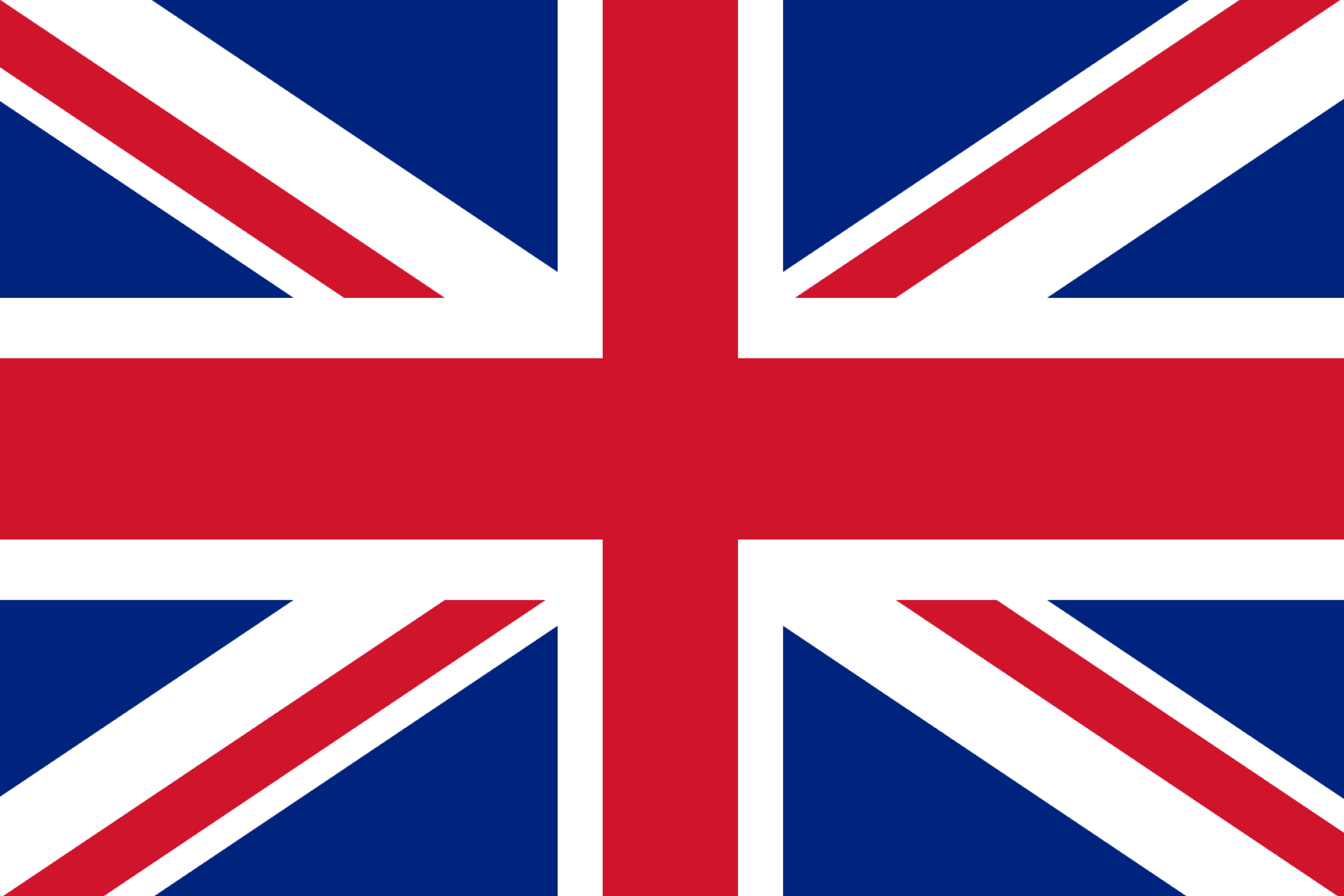 Canada's 2030 Emissions Reduction Plan, announced in 2022, includes a target for 100% zero-emissions vehicle (ZEV) sales of new light-duty vehicles by 2035. Canada’s 2030 Emissions reduction plan also includes interim sales targets of 20% new light-duty vehicles sales to be zero-emissions by 2026, 60% by 2030. In 2024, Canada announced tariffs on Chinese EVs which could impact EV sales in shorter term.
Canada
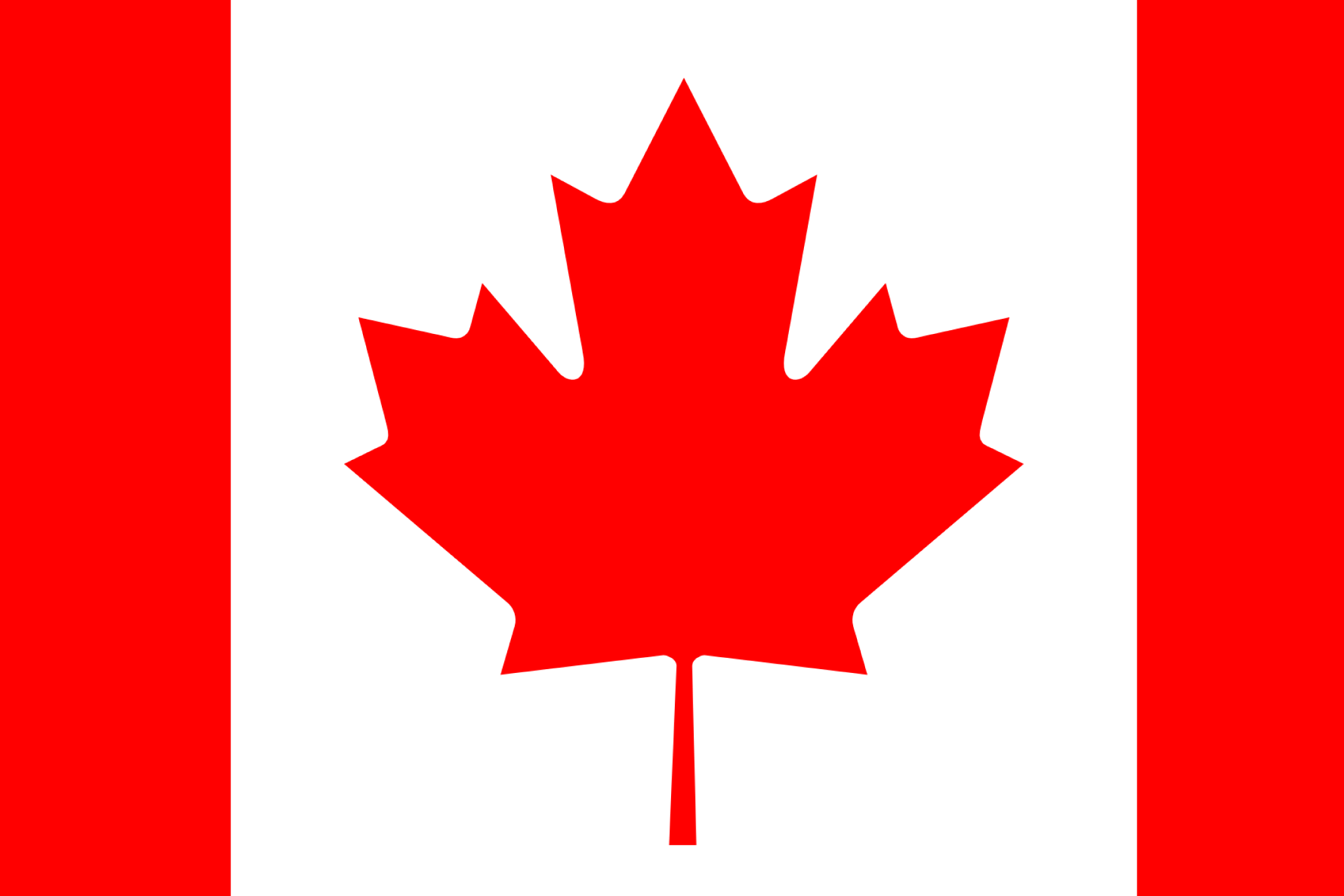 In October 2020, China set a sales target of 50% of all new cars sold before 2035 to be powered by new energy (plug-in hybrid electric vehicle, battery electric vehicle and hydrogen fuel-cell vehicle). In 2024, Canada considered a 100% tariff on Chinese EVs to counter market dominance, while Ontario extended gas tax cuts and urged an end to the federal carbon tax.
China
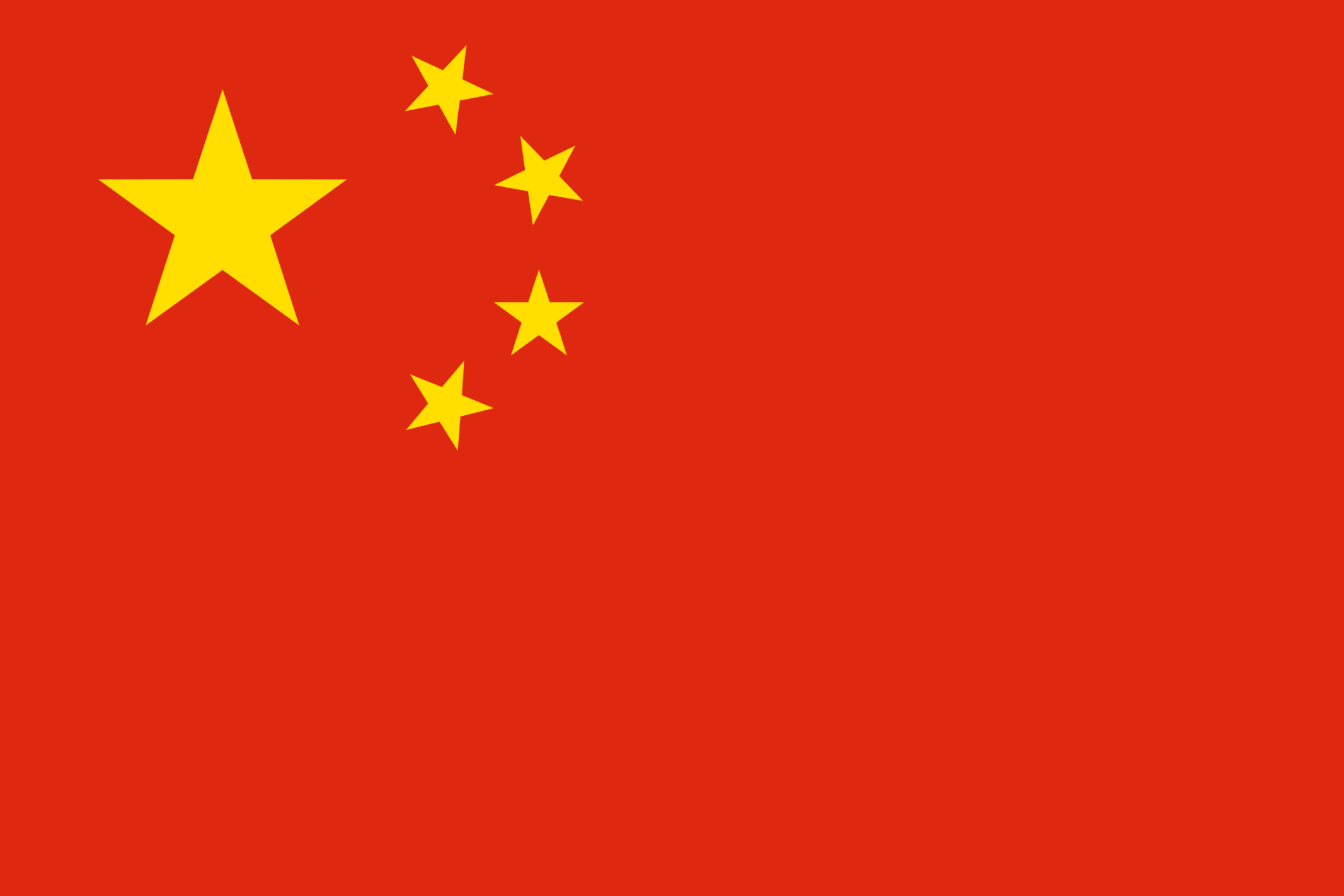 In 2022, the EU mandated that all new cars and vans registered in the EU should have zero CO2 emissions by 2035. The new CO2 standards will also require average carbon emissions of new cars to come down by 55% by 2030. In 2024, France announced a one-third cut in EV purchase subsidies and stricter penalties for heavier vehicles to promote energy-efficient cars.
France
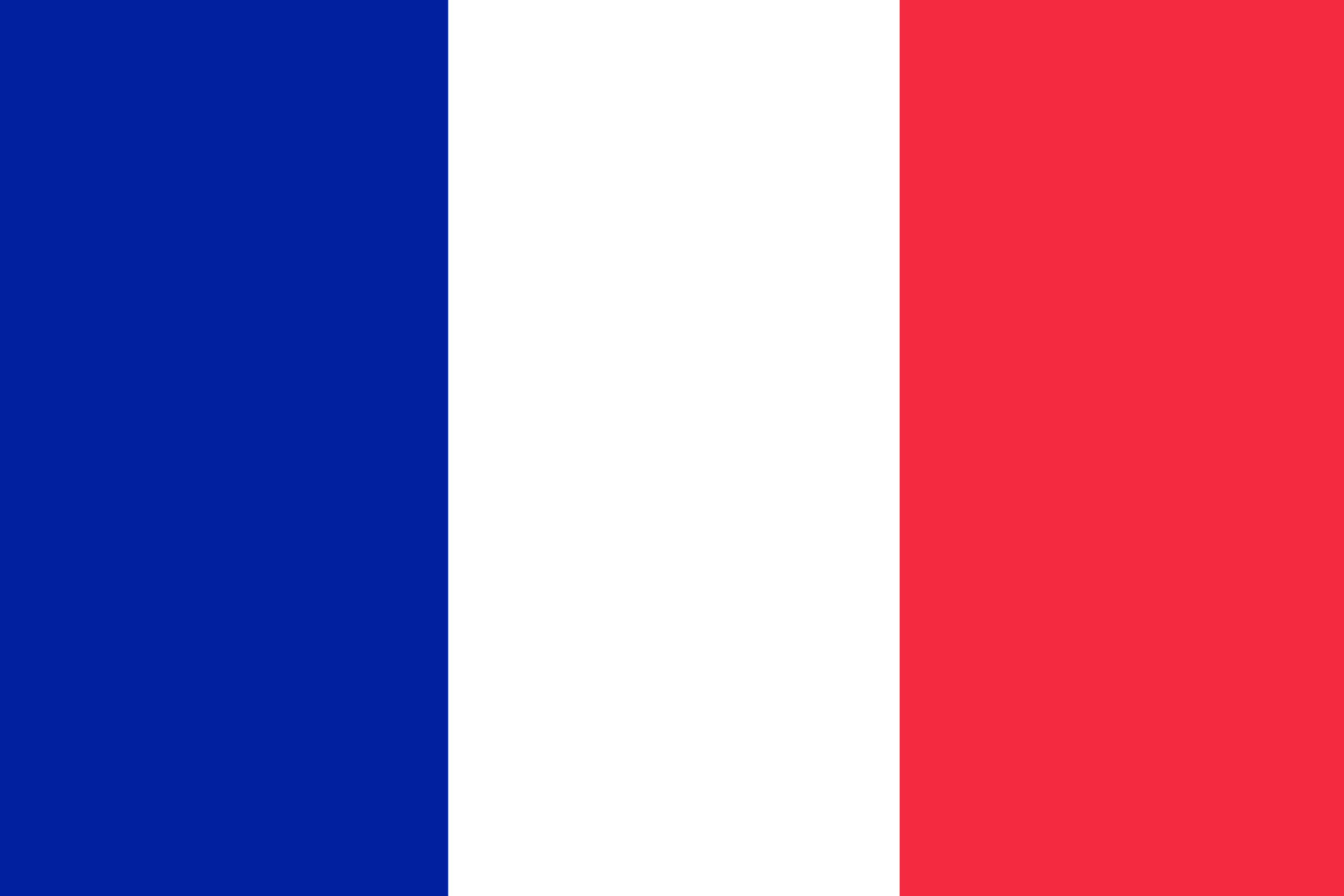 In 2022, the EU mandated that all new cars and vans registered in the EU should have zero CO2 emissions by 2035. Germany’s government pushed for this mandate to include a derogation for e-fuels in ICE vehicles, which was ultimately incorporated into the final regulation. The new CO2 standards will also require average carbon emissions of new cars to come down by 55% by 2030.
Germany
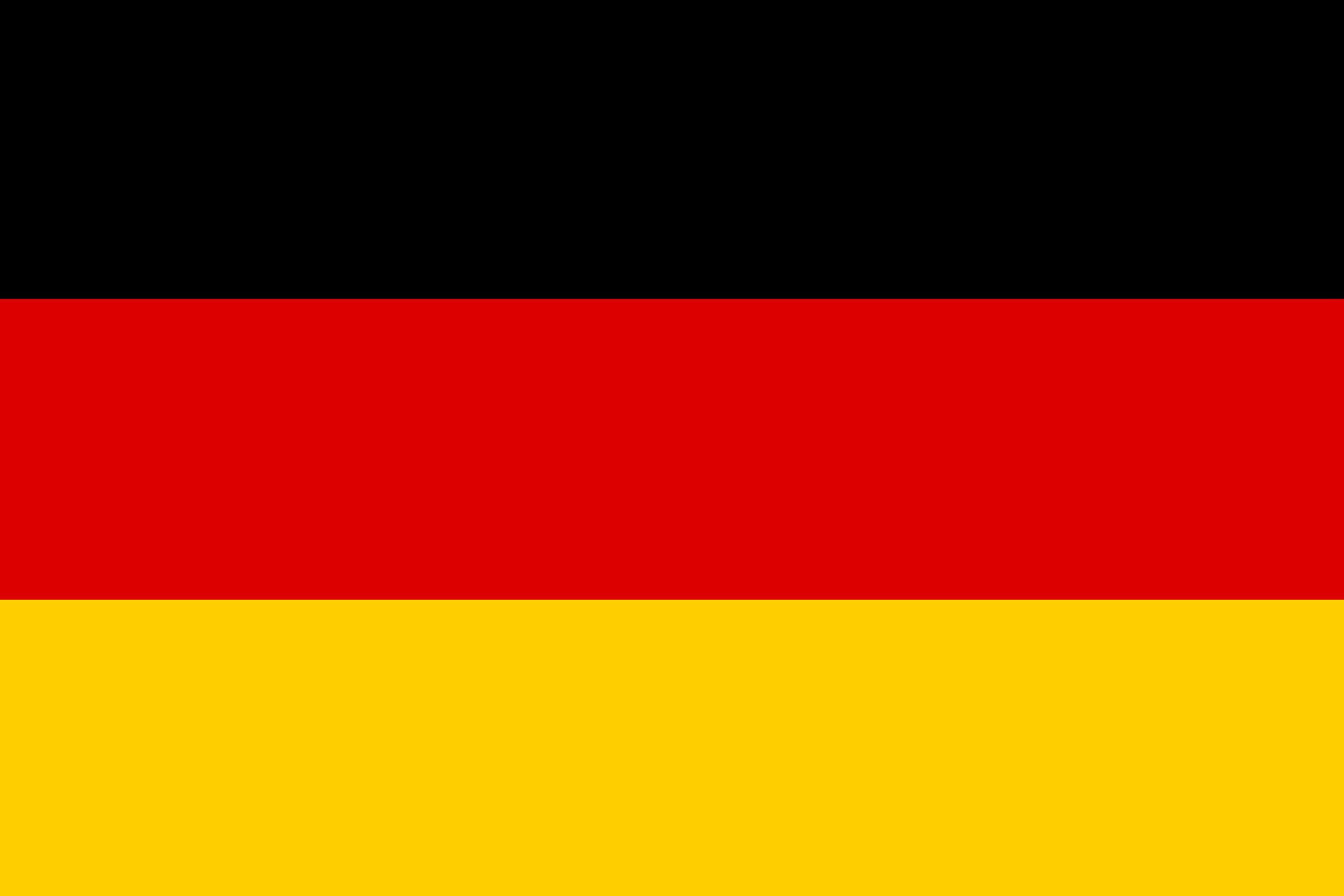 In 2022, the EU mandated that all new cars and vans registered in the EU should have zero CO2 emissions by 2035. The new CO2 standards will also require average carbon emissions of new cars to come down by 55% by 2030.
Italy
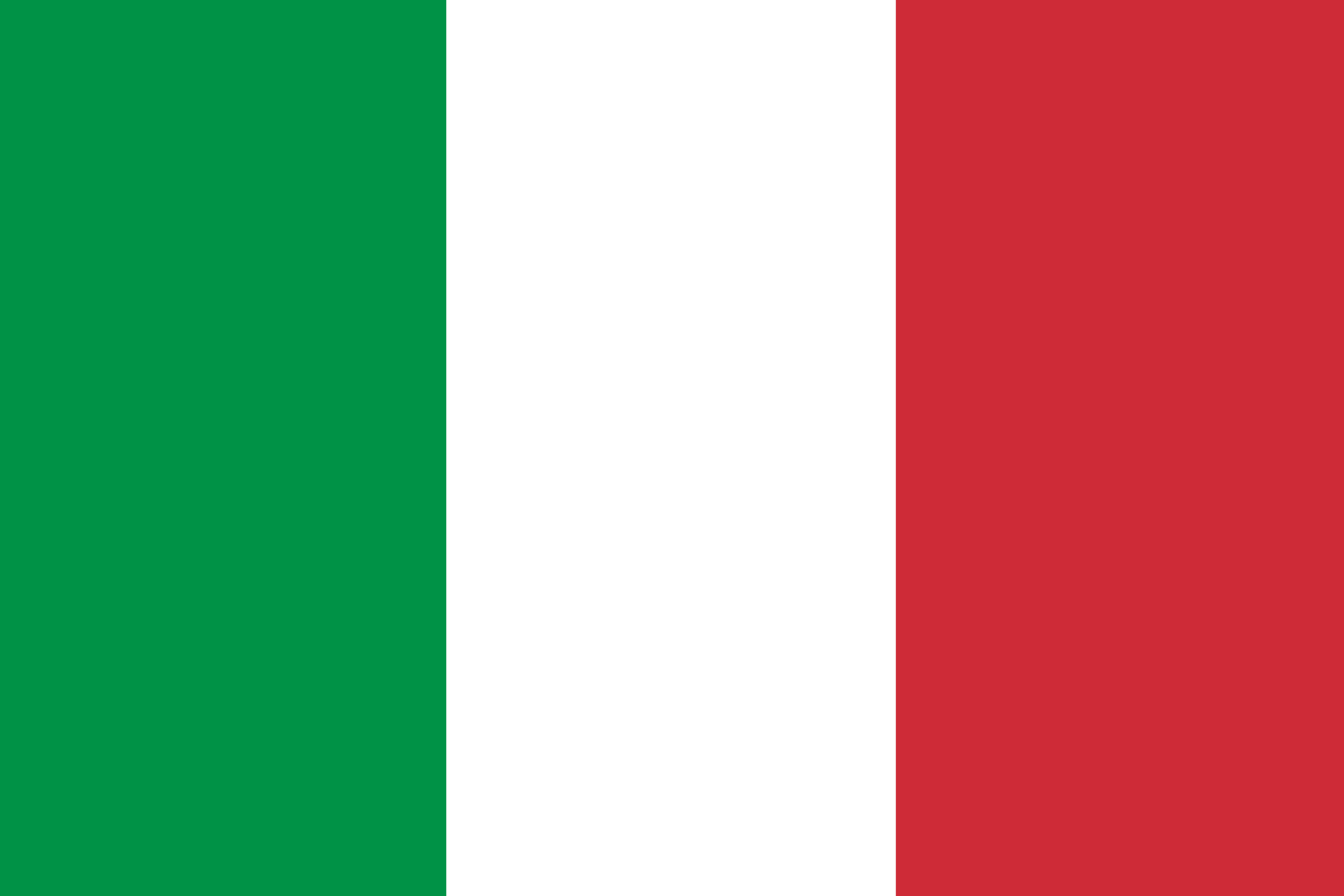 In June 2022, President Yoon’s government announced a policy agenda which planned to set a goal for a transition to ZEVs by 2035 but did not explicitly commit to a date for phasing out ICE vehicles.
South Korea
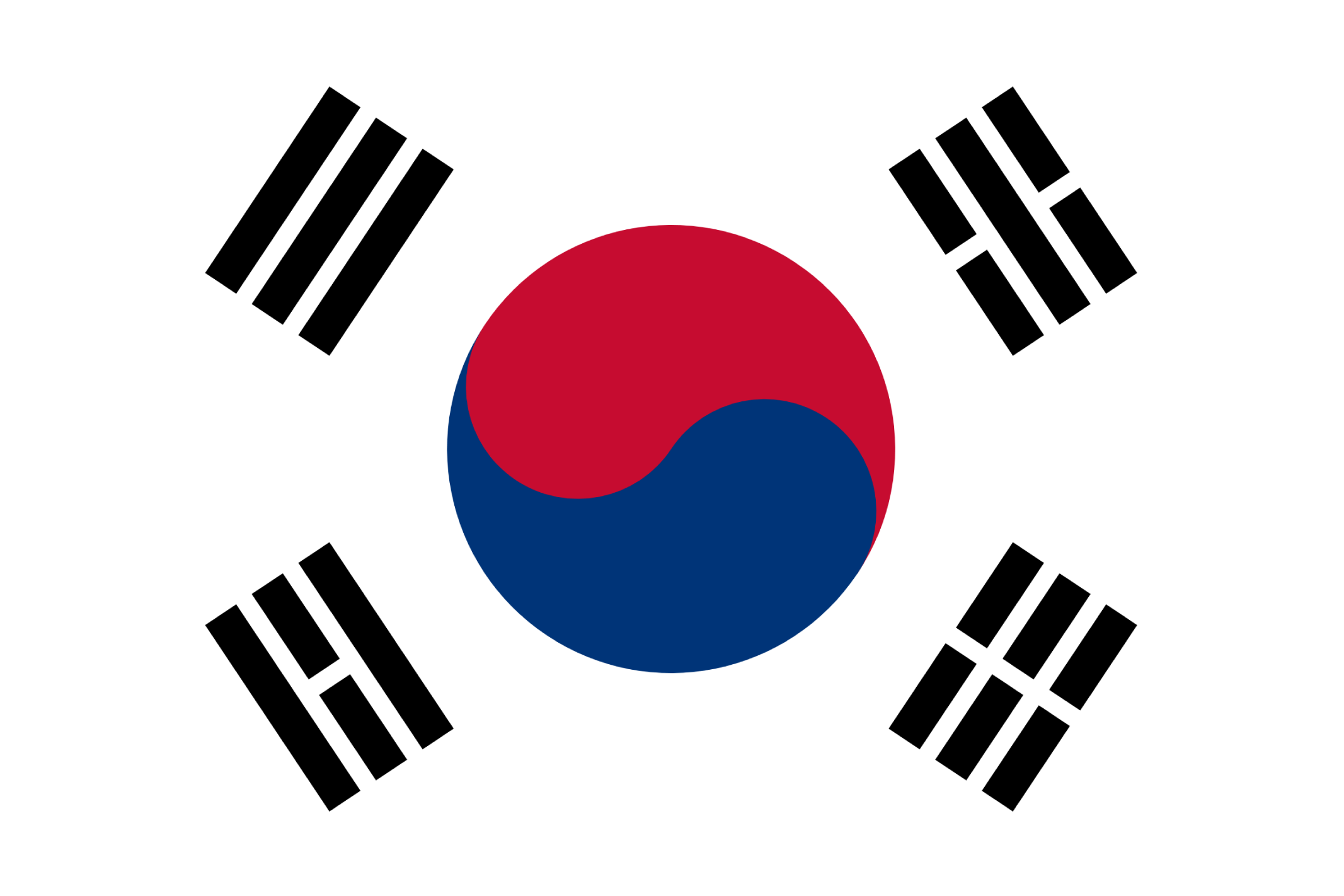 Sources: United Kingdom: Gov.UK, Reuters; Canada: Government of Canada, CBC, Reuters; China: ICCT; European Union: European Commission; France: Reuters; South Korea: SCMP, InfluenceMap.
Light-duty vehicle 100% ZEV sales: Policy evidence base
Policy Evidence
Country
Argentina has not legislated any policies or targets to phase out the use of CO2 cars and vans. In October 2021, the Government proposed a bill which would ban sales of ICE vehicles from 2041 onwards, but this bill has not yet been passed.
Argentina
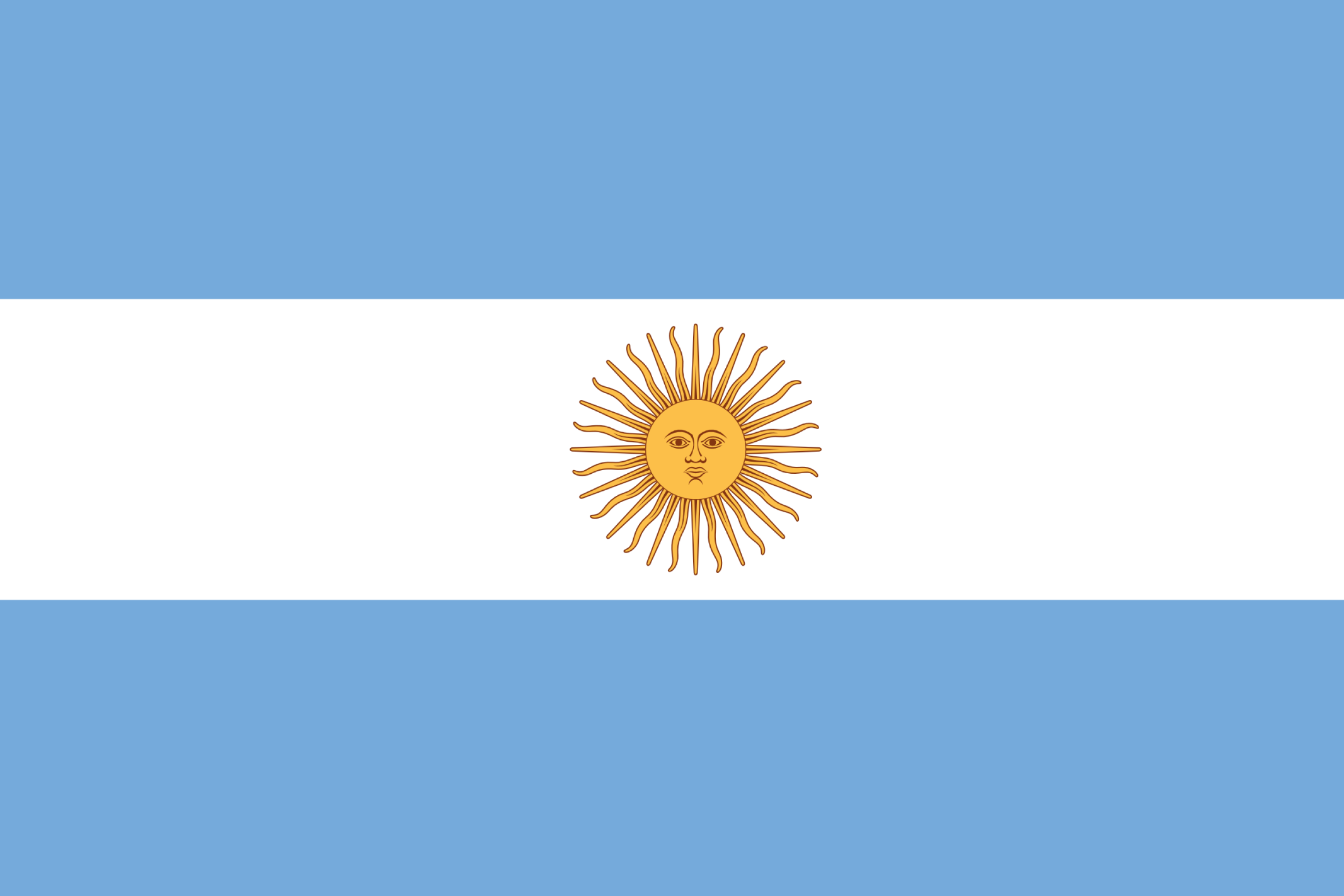 In April 2023, Australia published its National Electric Vehicle Strategy which aims to expand EV infrastructure and increase the uptake of electric vehicles. The strategy includes a commitment to introduce a fuel efficiency standard on carmakers’ fleet-wide average emissions. The Australian government aims to increase the share of electric vehicles (EV) in new light vehicle sales to 30% by 2030 and 100% by 2035 to transition to a decarbonized transport system. In 2024, Australia proposed new vehicle emissions and fuel efficiency standards to boost EV adoption and cut transport emissions by 2030.
Australia
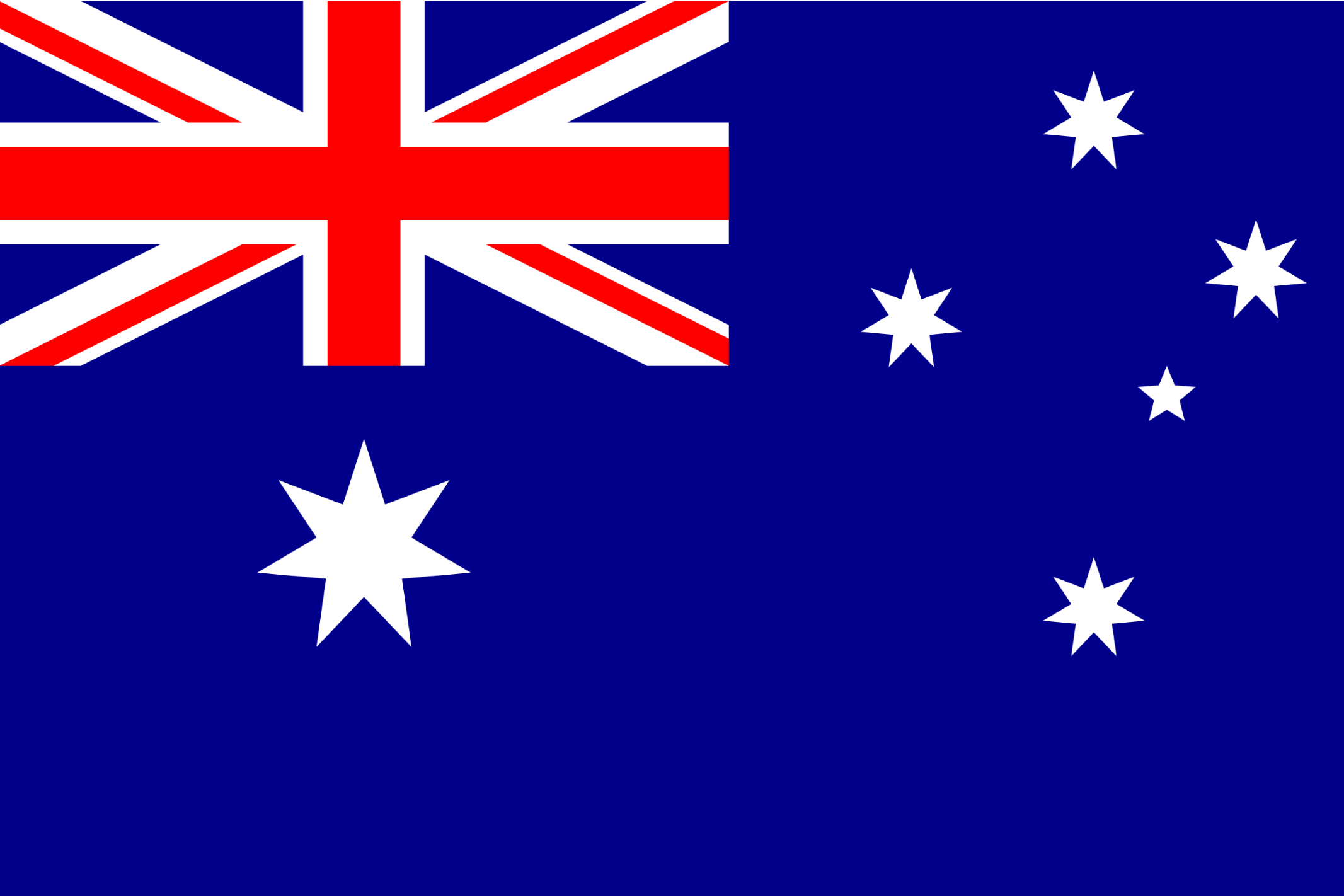 In 2024, India allocated $1.3 billion to promote electric vehicles, aiming for 30% EV adoption by 2030.
India
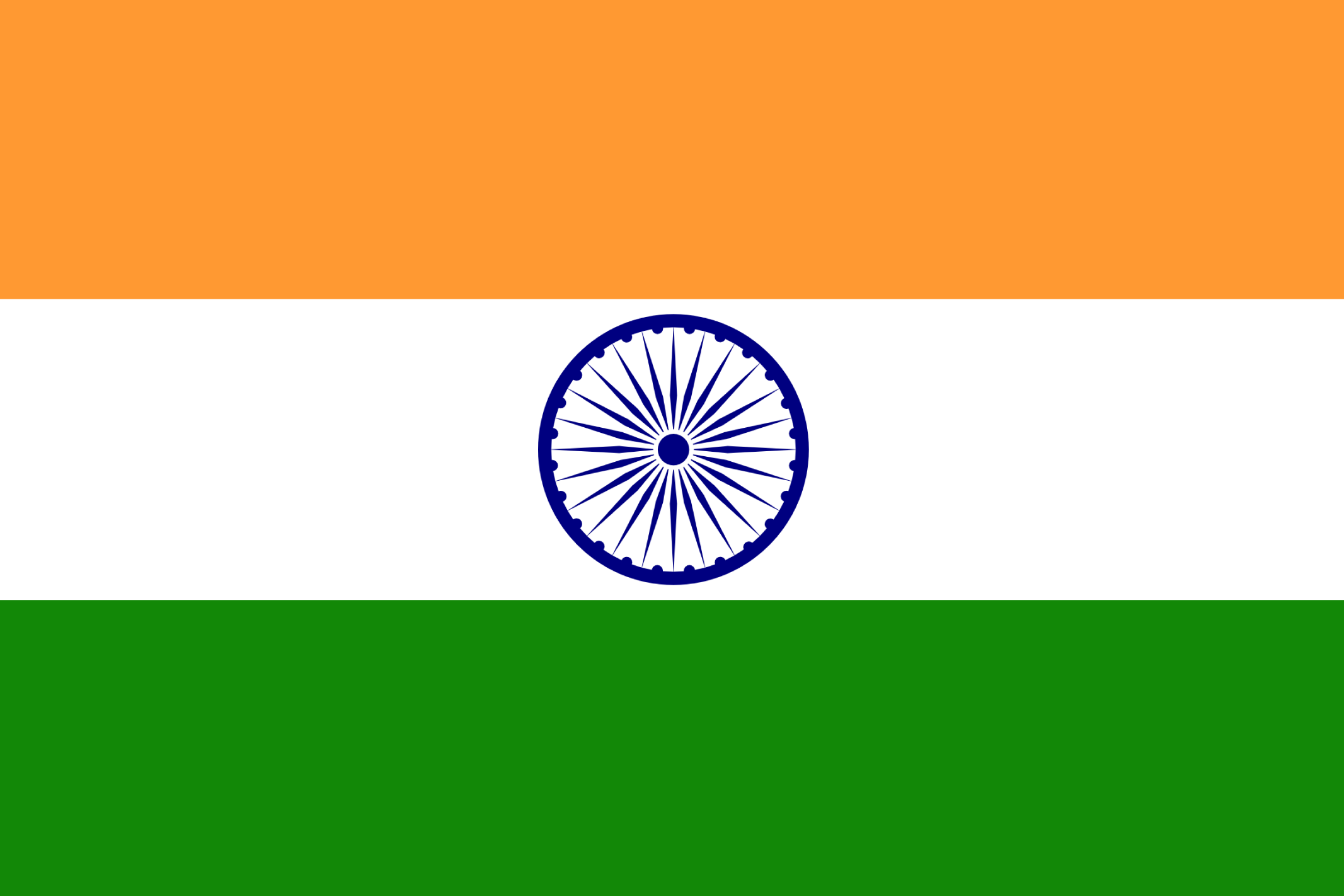 In 2021, the Indonesian government set a goal for 100% of sales of new cars to be electrically-powered by 2050. The Government also set a target for the domestic automotive industry to produce 600,000 electric vehicles by 2030 (which would be less than 5% of Indonesia’s current fleet size of 17 million passenger vehicles).
Indonesia
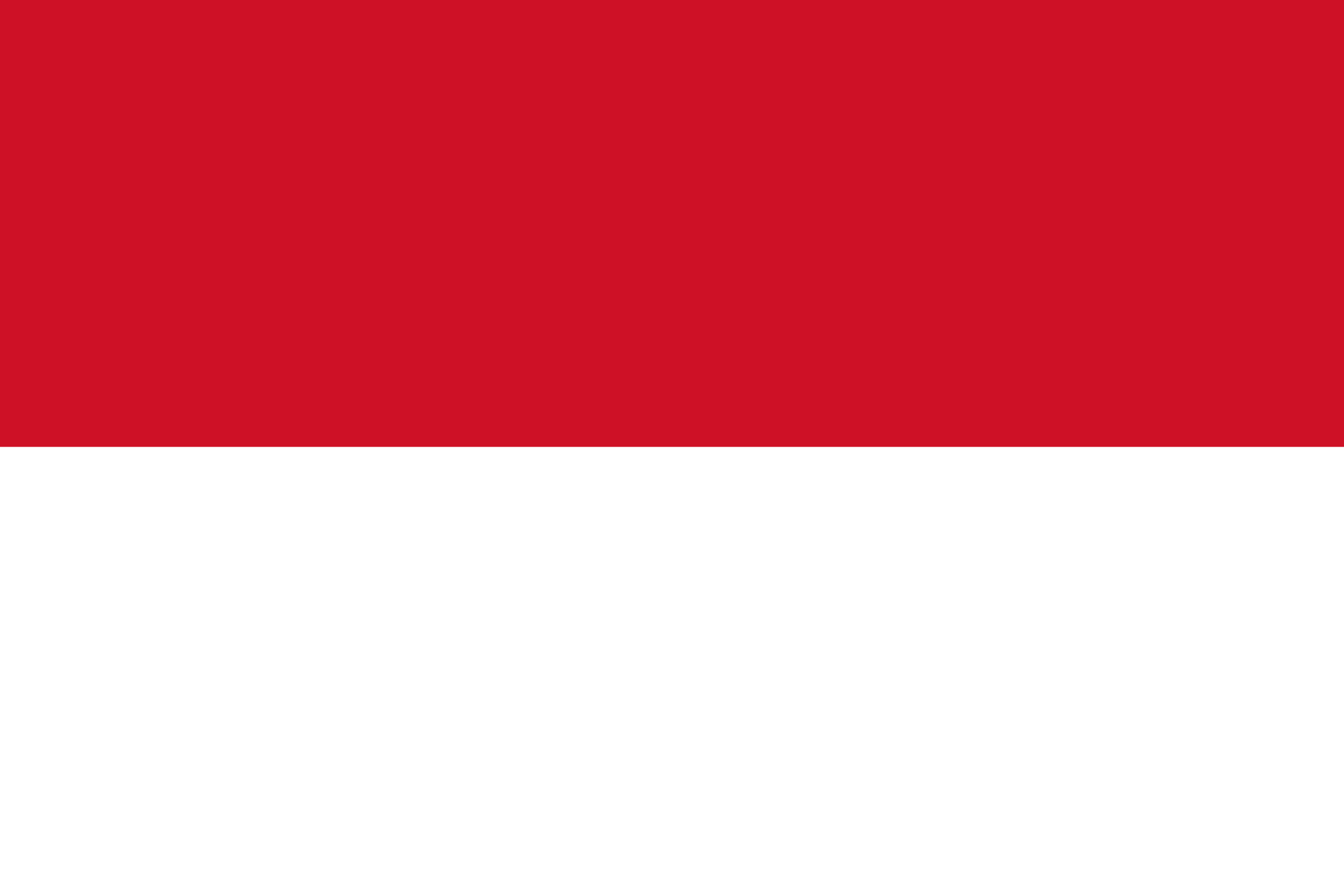 Japan has set a target to reach 100% Clean Energy Vehicle (CEVs) sales of cars by 2035. Japan’s definition of CEVs includes battery electric vehicles (BEVs), hybrid electric vehicles (HEVs), plug-in hybrid electric vehicles (PHEVs) and fuel cell electric vehicles (FCEVs). In 2024, Japan set a goal for all new vehicles to run on biofuels by the early 2030s, aiming to reduce transportation emissions and fossil fuel dependence.
Japan
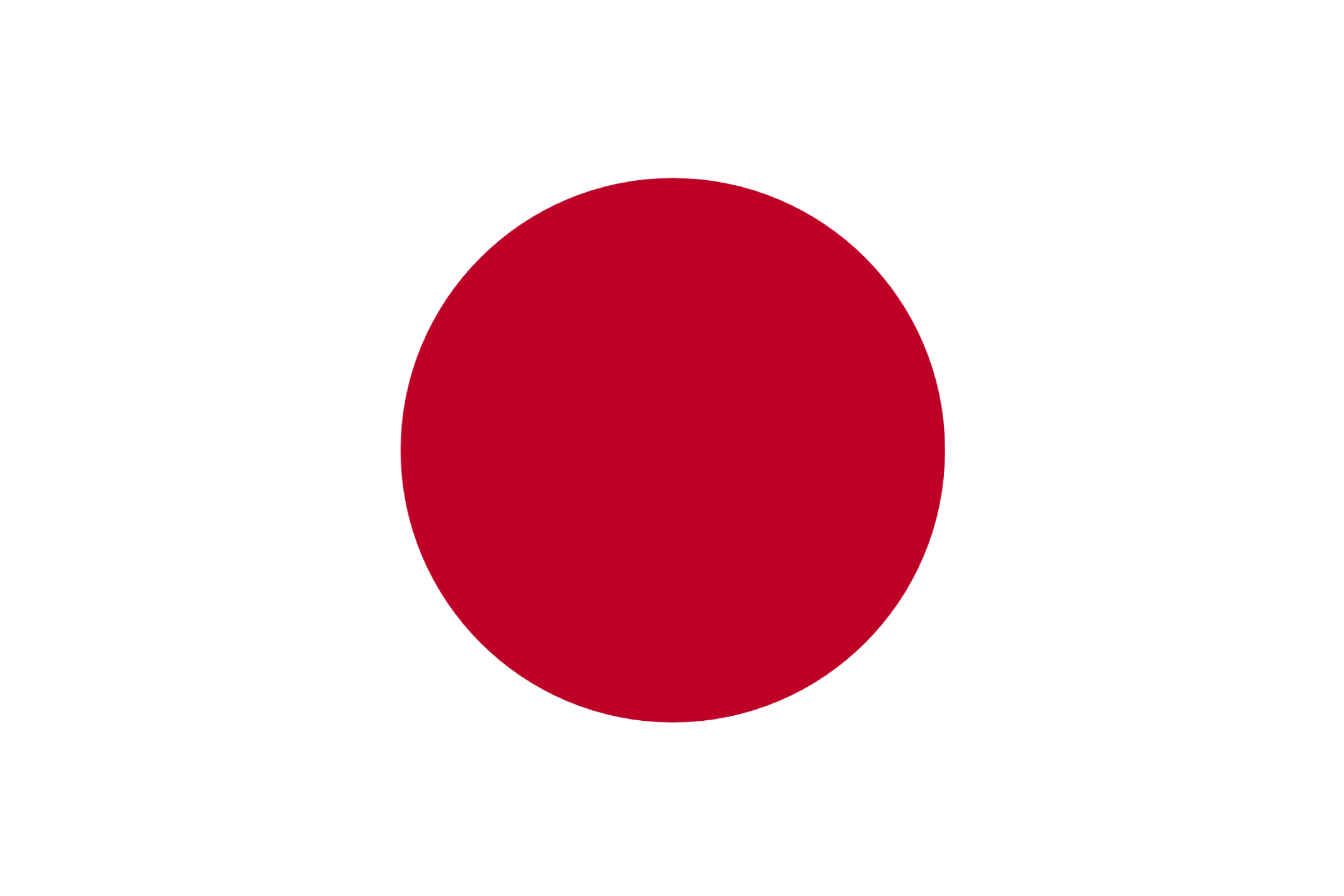 At COP27 in 2022, Mexico announced a target for 50% of vehicle sales to be zero-emissions vehicles by 2030.
Mexico
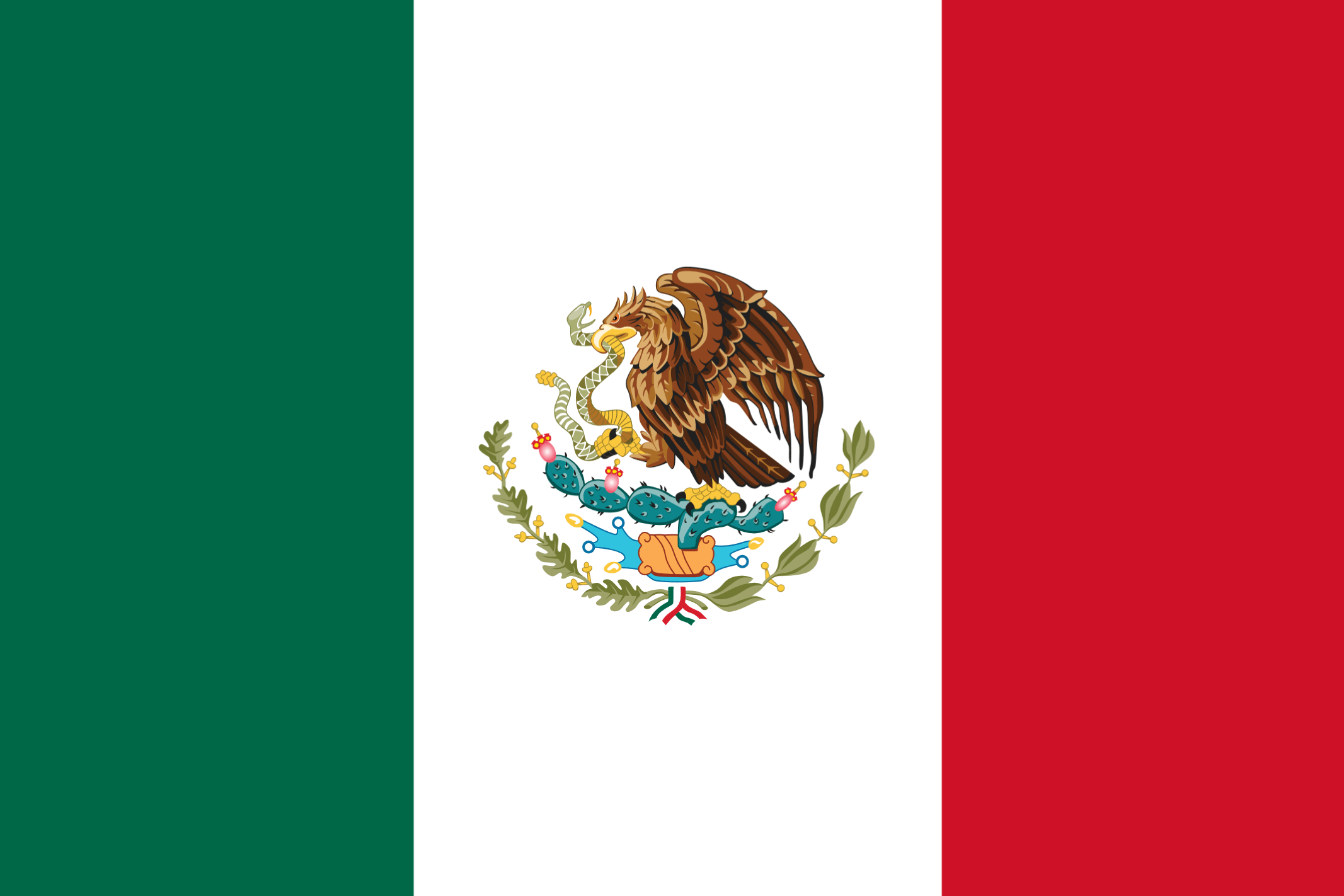 South Africa has not announced any policies or targets to phase out the use of CO2 cars and vans.
South Africa
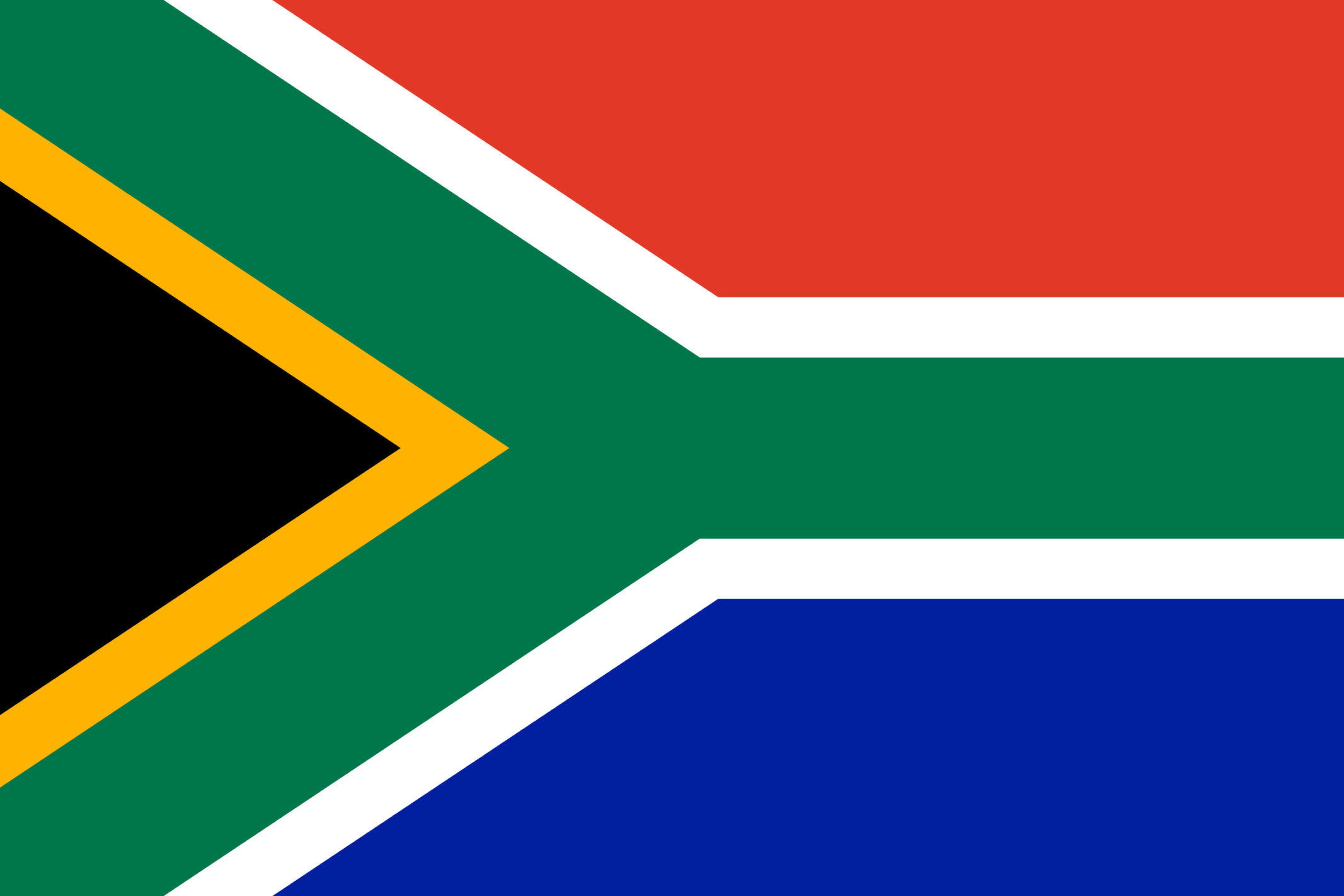 Sources: Argentina: Inside EVs; Australia: Mercomindia, Australian Government; India: Reuters; Indonesia: Carbinet Secretariat of the republic of Indonesia, Reuters; Japan: International Trade Administration, Kyodonews; Mexico: U.S. Embassy& Consulates in Mexico.
Light-duty vehicle 100% ZEV sales: Policy evidence base
Policy Evidence
Country
Türkiye has not announced any policies or targets to phase out the use of CO2 cars and vans.
Türkiye
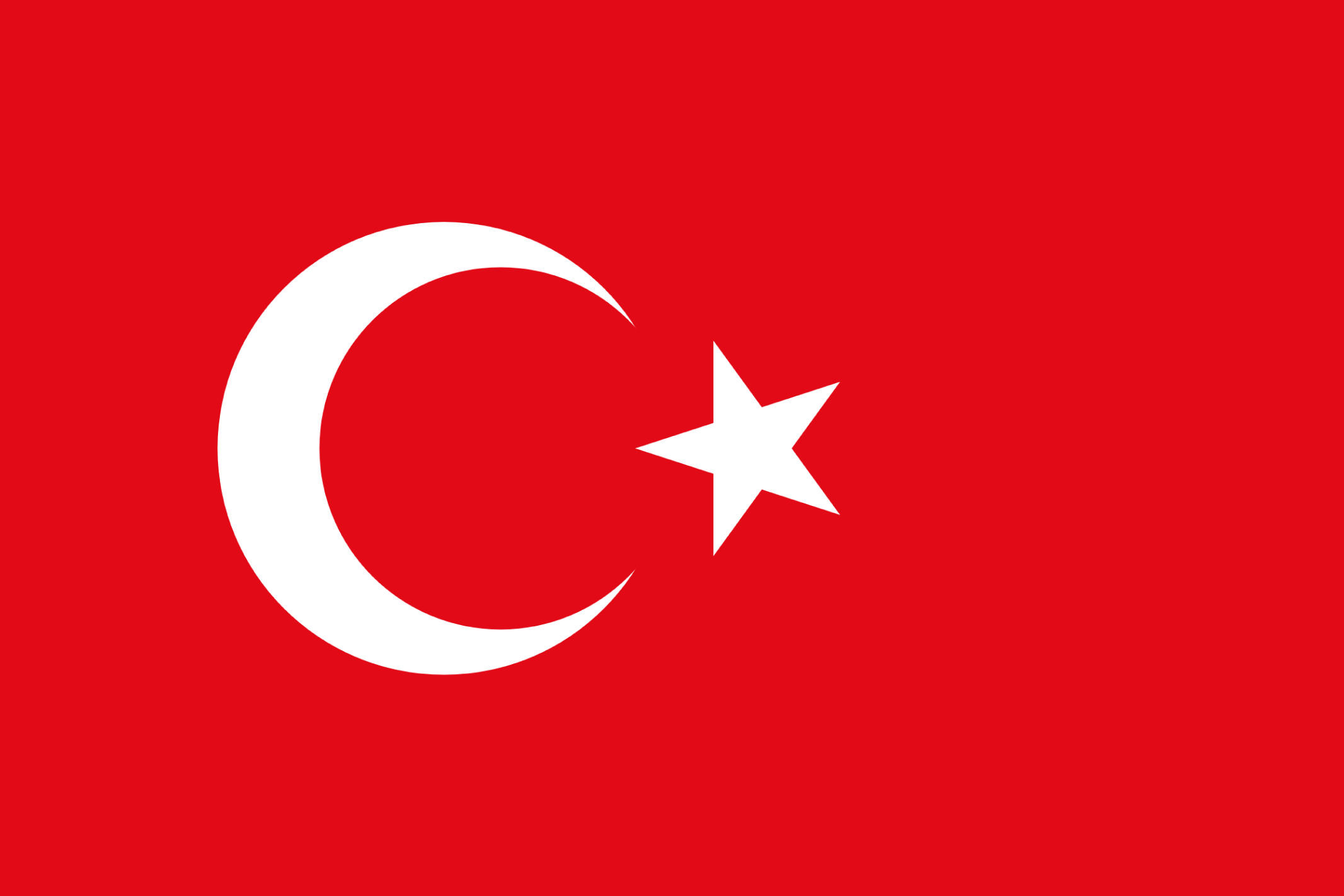 In 2023, the EPA proposed new fleet-wide emissions standards for passenger cars and light trucks which would apply between 2027 and 2032. It includes a target for 56% of all new US vehicles sold to be electric by 2032. In 2021, the US president signed an executive order that 50% of new vehicles should be zero emission vehicles, including battery electric, plug-in hybrid electric, or fuel cell electric vehicles by 2030.  Some states have introduced targets to ban the sale of carbon-emitting cars and vans, such as California which has passed a ban on new gasoline cars by 2035. In 2024 the US announced tariffs on Chinese imports including EVs and batteries which could decrease EV deployment. Moreover state targets such as California’s are facing challenges by the Trump administration.
USA
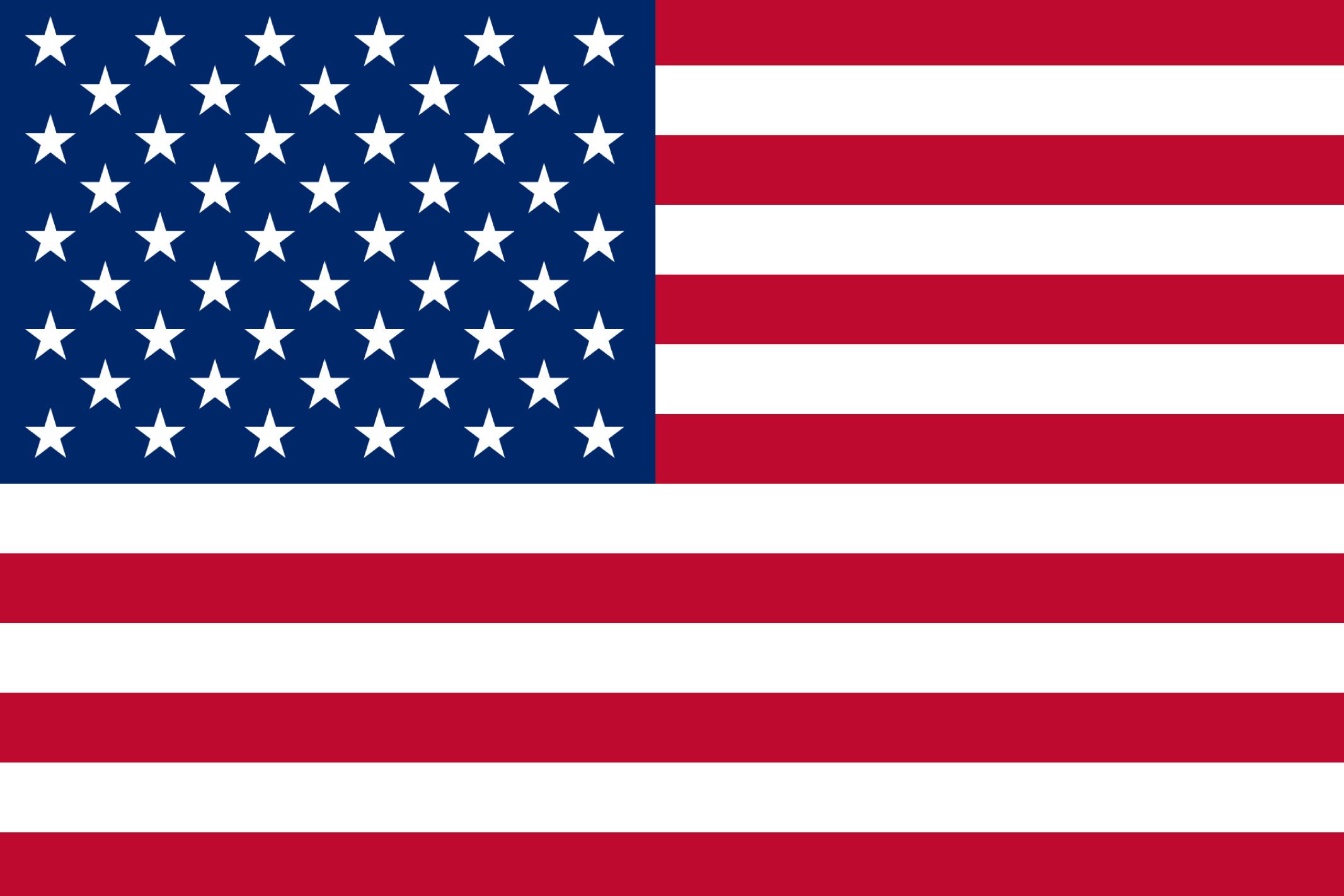 In July 2022, Vietnam's Government approved a target for net zero emissions in the transport sector by 2050. The plan also includes banning the import and manufacturing of light-duty vehicles using fossil fuels beginning in 2040.
Vietnam
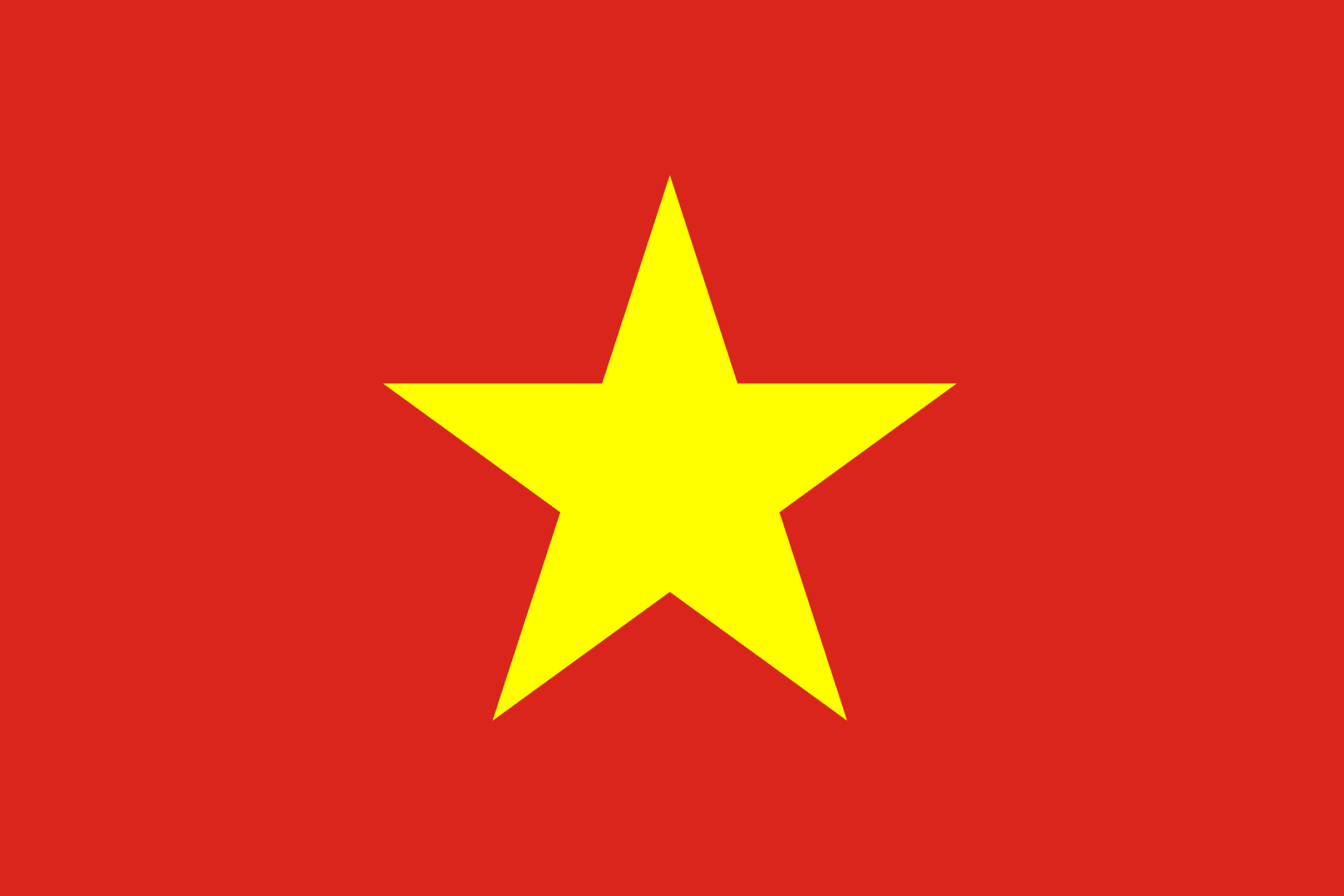 Brazil has not announced any policies or targets to phase out the use of CO2 cars and vans.
Brazil
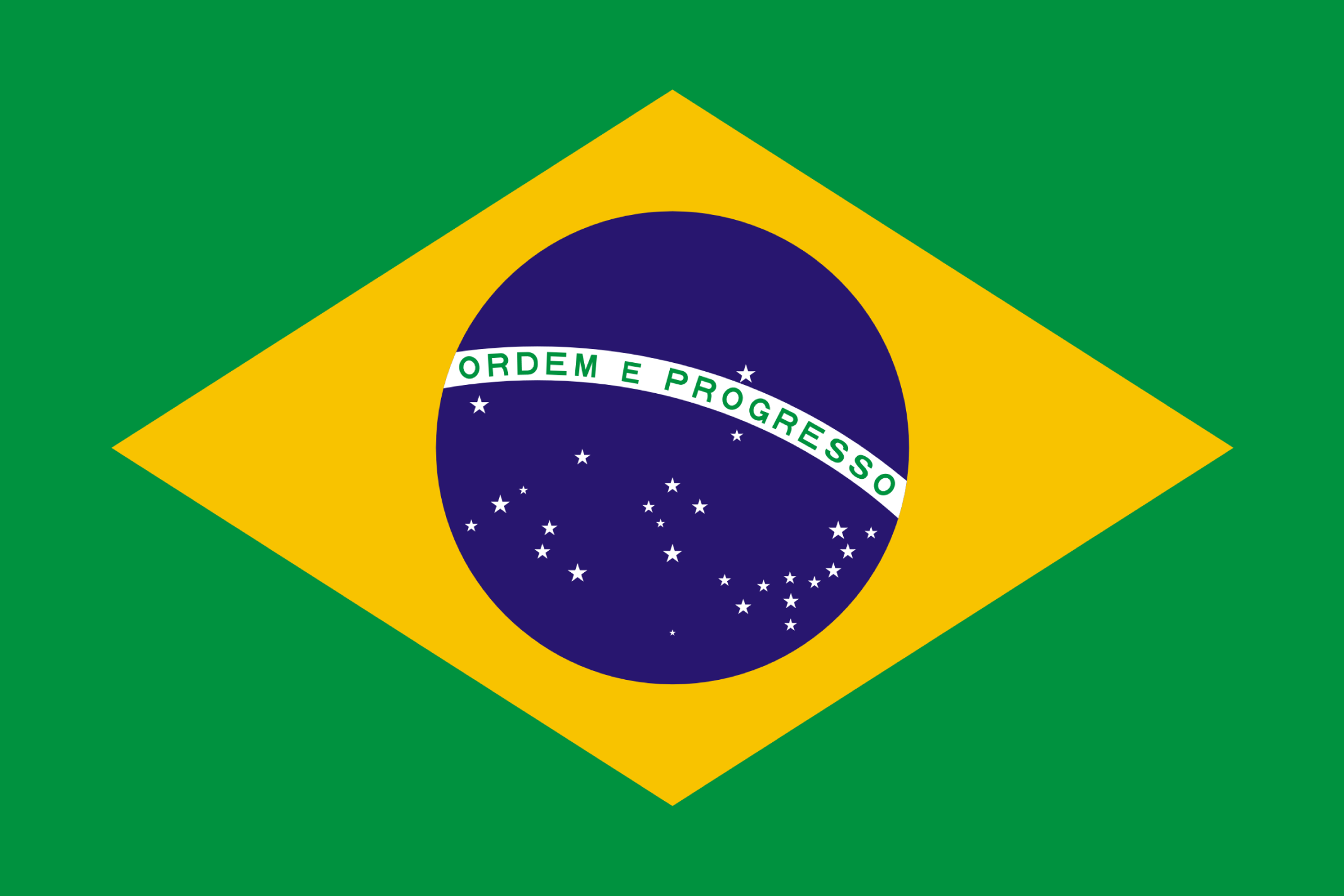 Nigeria has not announced policies or targets to phase out the use of CO2 cars and vans.
Nigeria
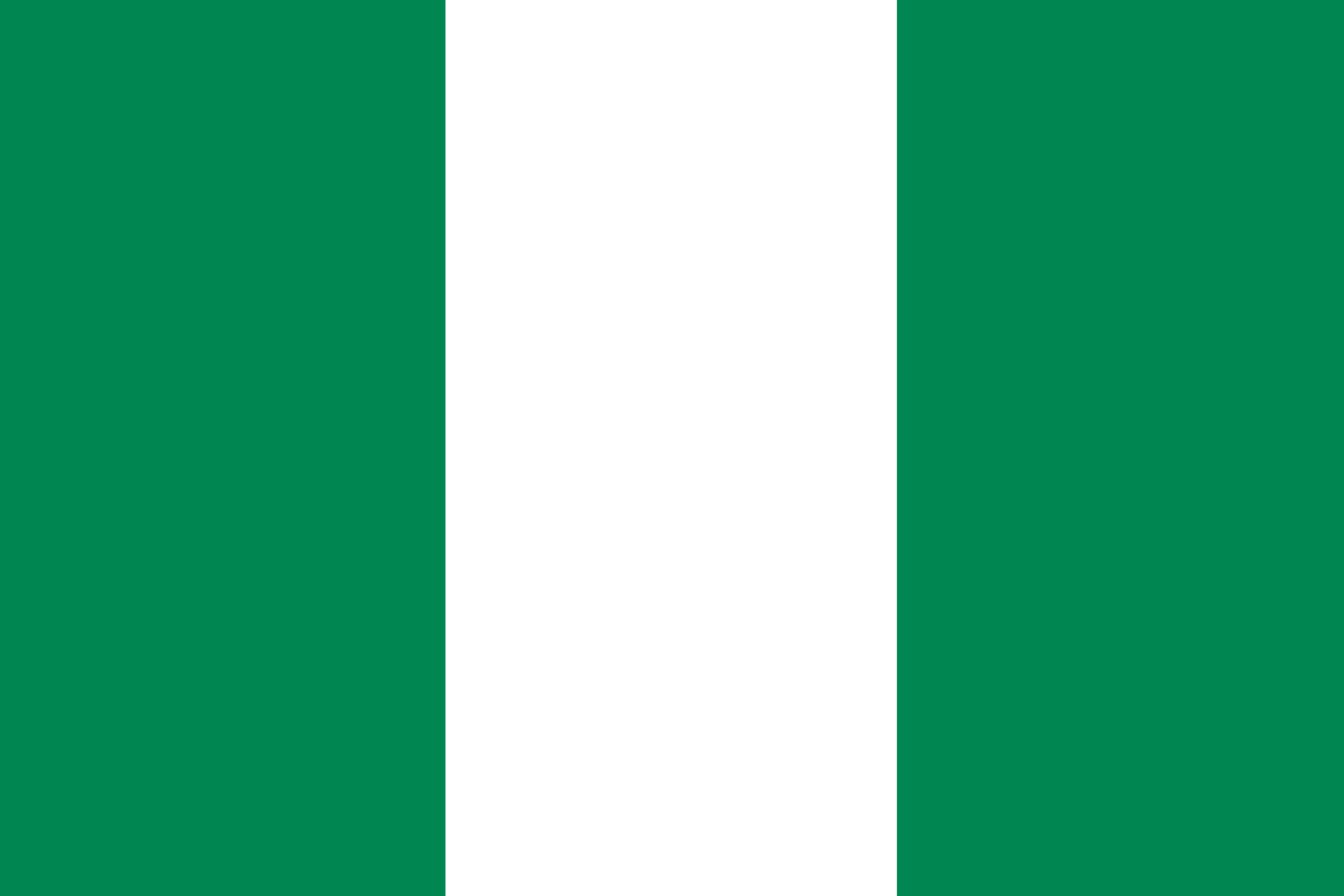 Russia has not announced policies or targets to phase out the use of CO2 cars and vans.
Russia
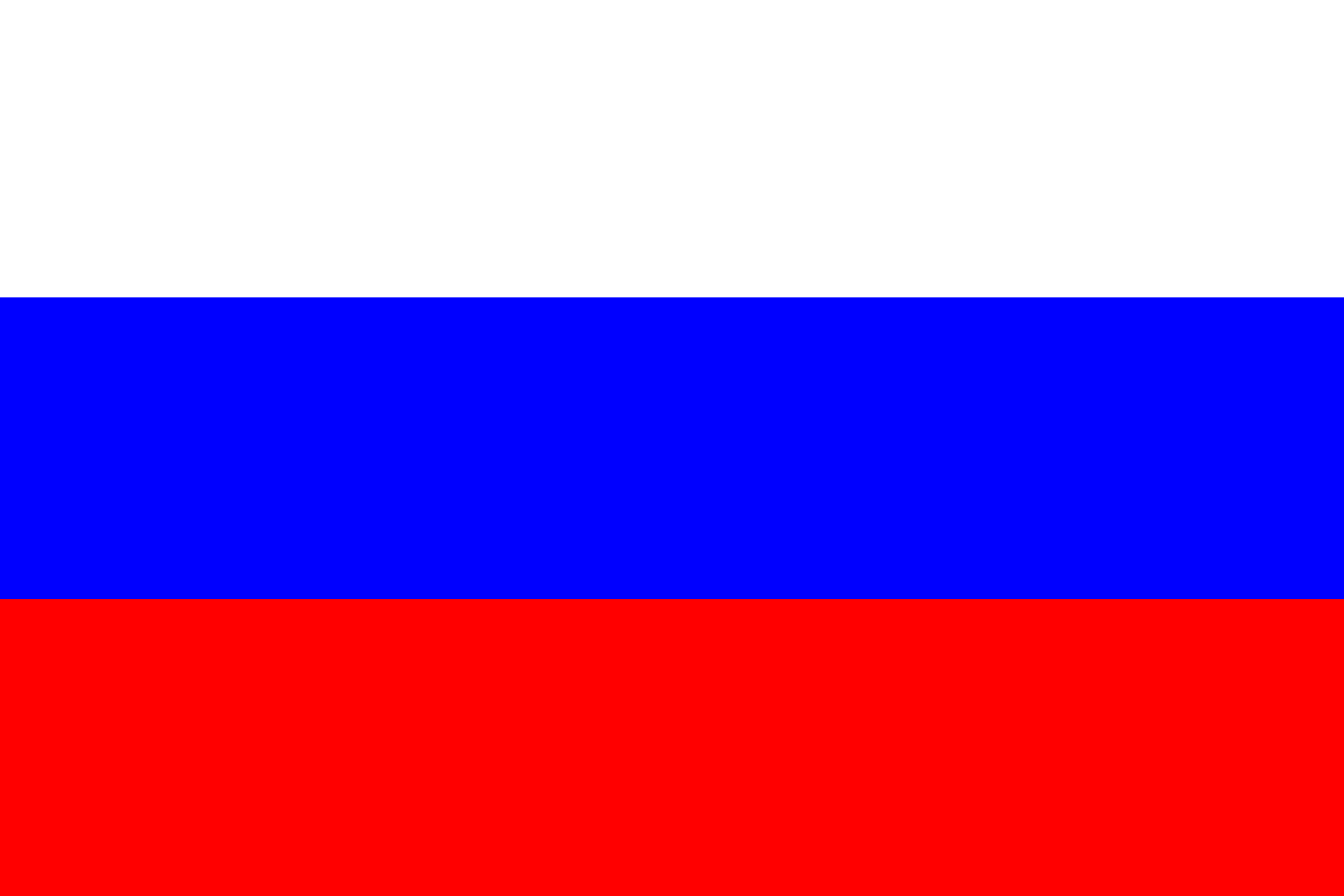 In 2021, Saudi Arabia announced a target to ensure 30% of vehicles on the roads of Riyadh are electric by 2030. In addition, they invested big in electric vehicles and batteries, in November 2022, Saudi Arabia launched Ceer, the country’ first electric vehicle maker. In 2024, Saudi Arabia announced plans to establish an electric vehicle production hub as part of its Vision 2030 strategy, focusing on infrastructure and private investment.
Saudi Arabia
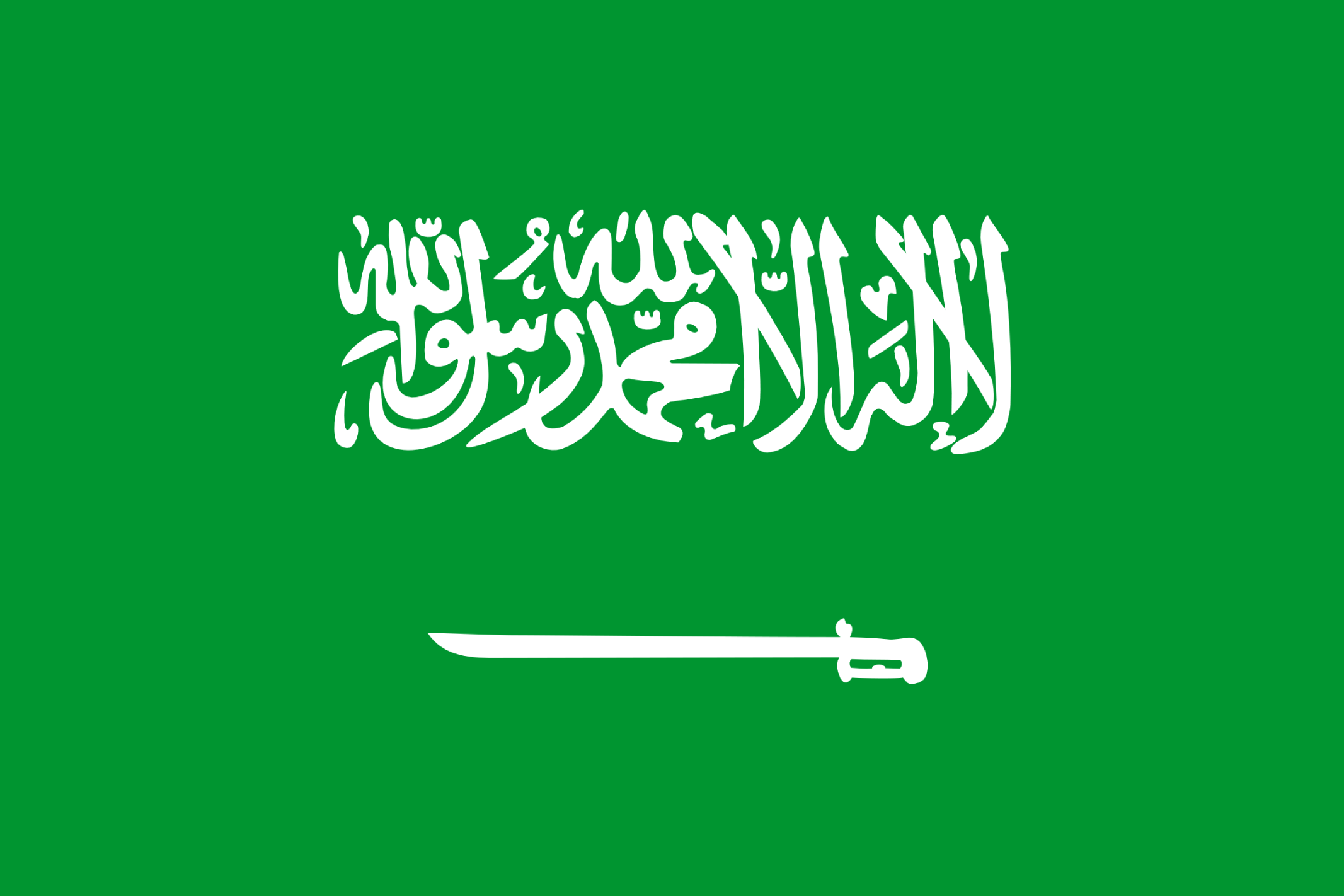 Sources: United States: BBC, EPA Standards, CNBC; Vietnam: UNDP; Saudi Arabia: TheNationalNews, Wilsoncenter, Aawsat.
Phase out of heavy-duty CO2 vehicles: Policy evidence base
Policy Evidence
Country
Australia has not set a target and does not have policies in place to end the sales of heavy-duty vehicles with CO2 emissions. New South Wales, Victoria, and Queensland governments announced a tri-state collaboration on a renewable hydrogen refuelling network for heavy transport and logistics.
Australia
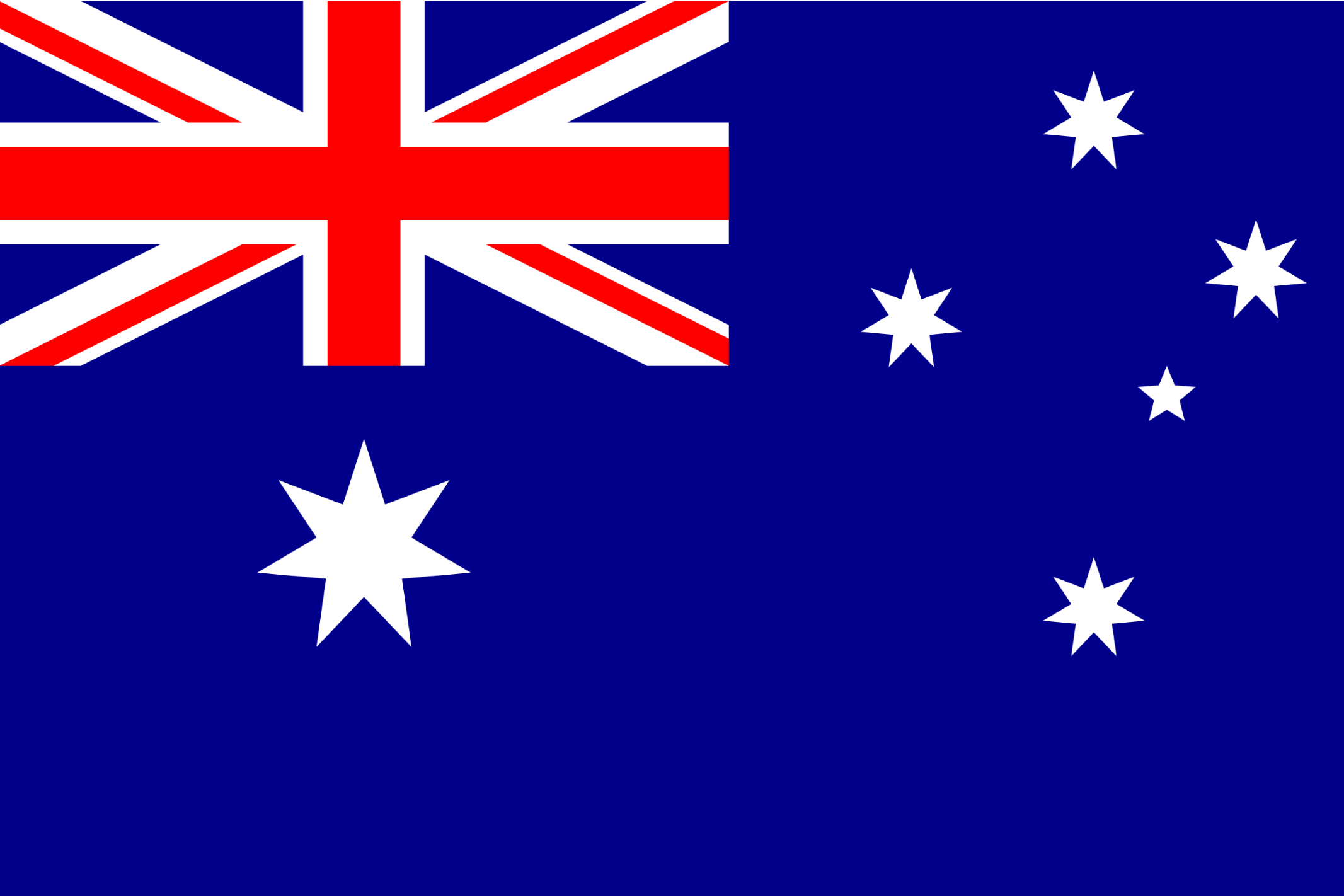 At COP26, Canada signed a non-binding memorandum of understanding for 35% of medium- and heavy-duty vehicles to be zero-emission by 2030 and 100% by 2040.
Canada
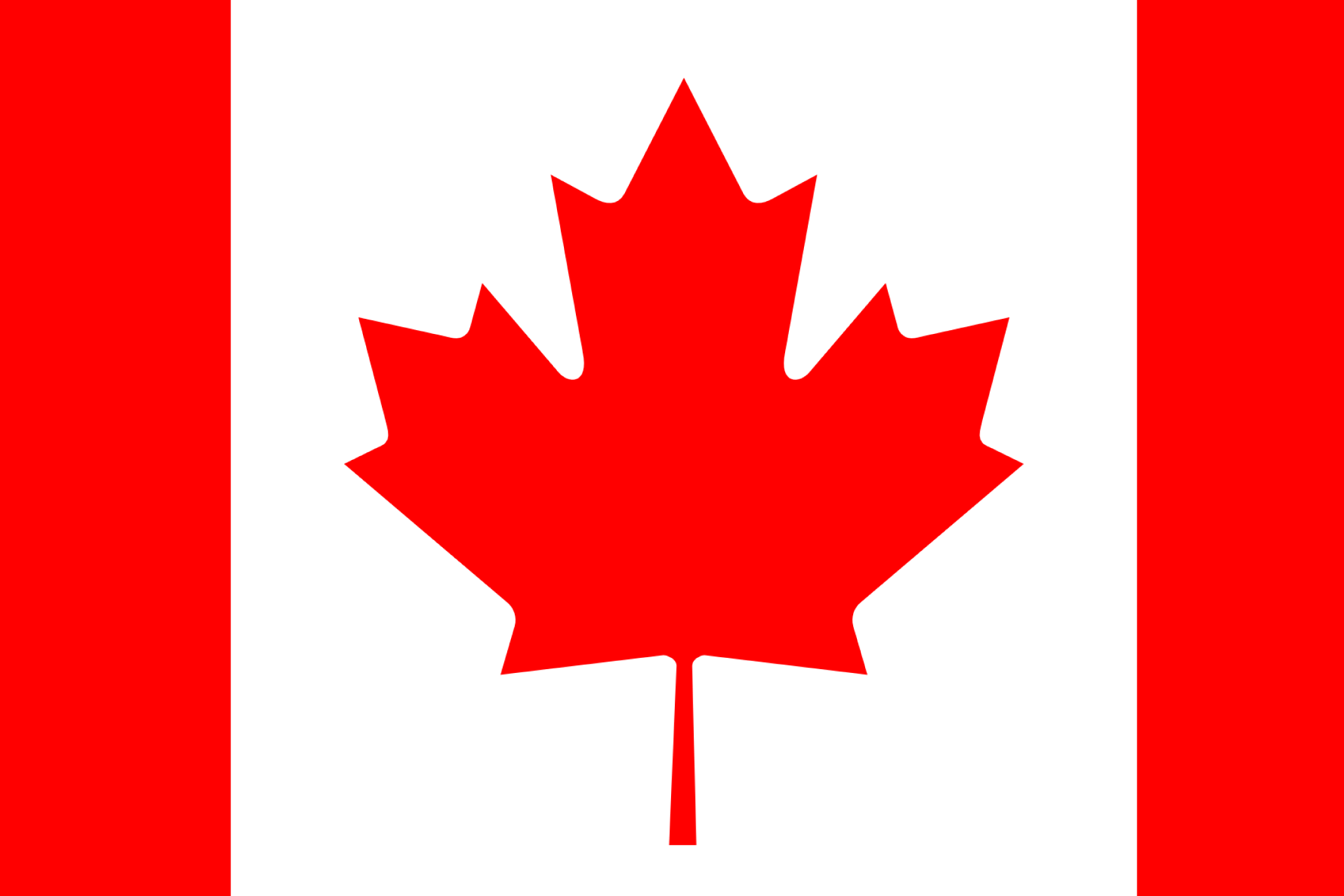 In 2023 the European Commission proposed the introduction of stronger CO2 emissions standards for heavy-duty vehicles from 2030 onwards, reaching 90% of emissions reduction by 2040 compared to 2019 levels.
France
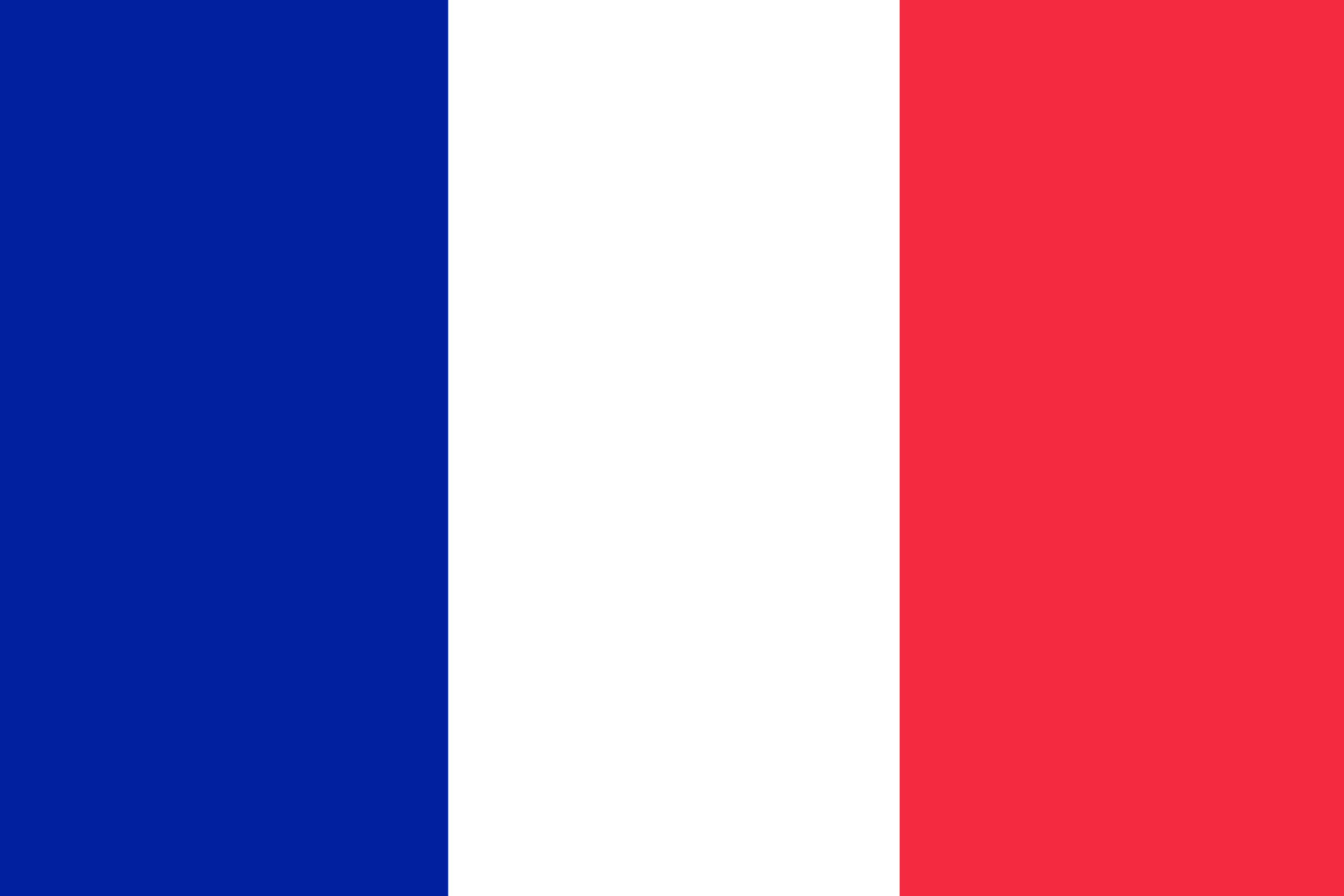 In 2023 the European Commission proposed the introduction of stronger CO2 emissions standards for heavy-duty vehicles from 2030 onwards, reaching 90% of emissions reduction by 2040 compared to 2019 levels.
Germany
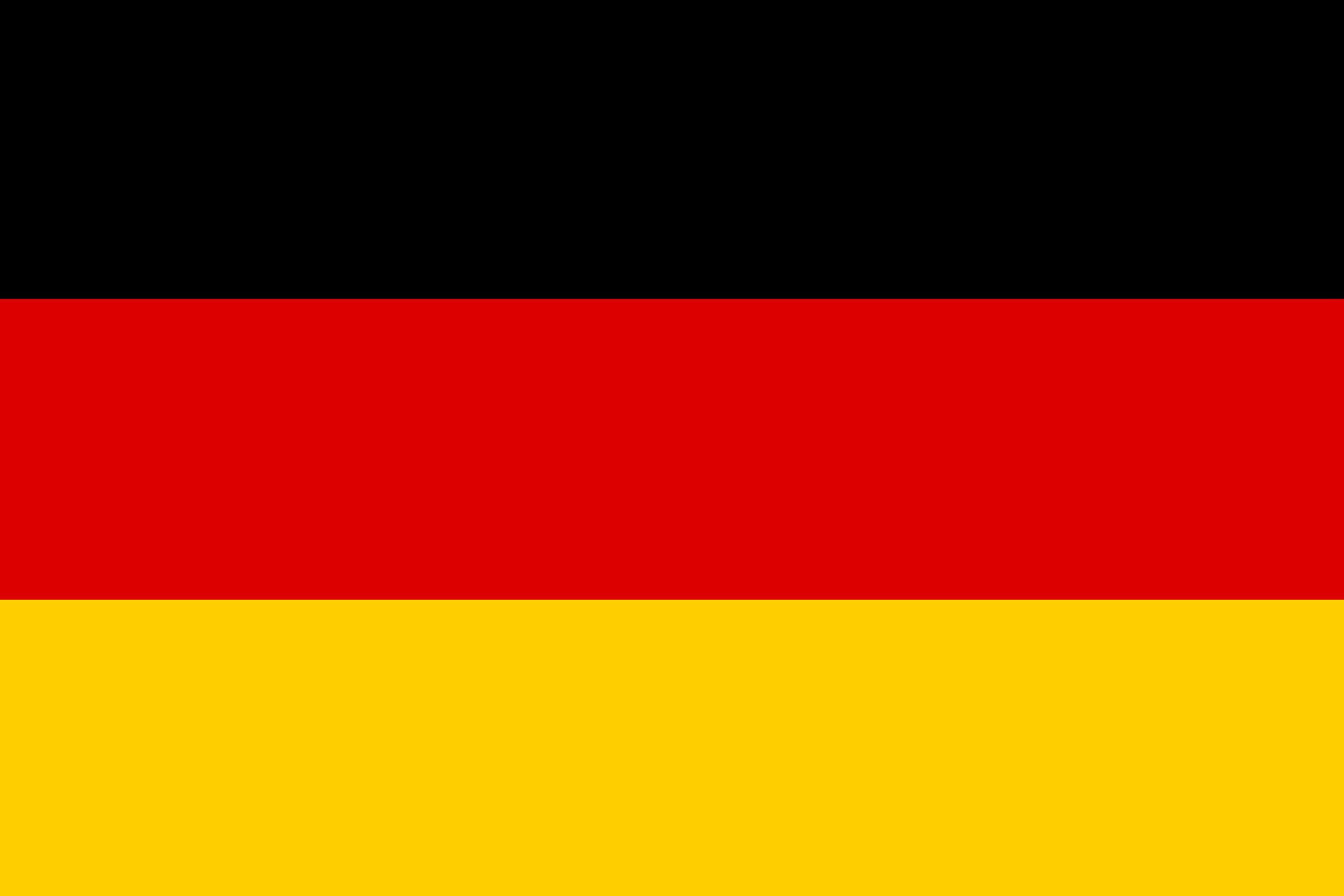 India has not set a target and does not have policies in place to end the sales of heavy-duty vehicles with CO2 emissions.
India
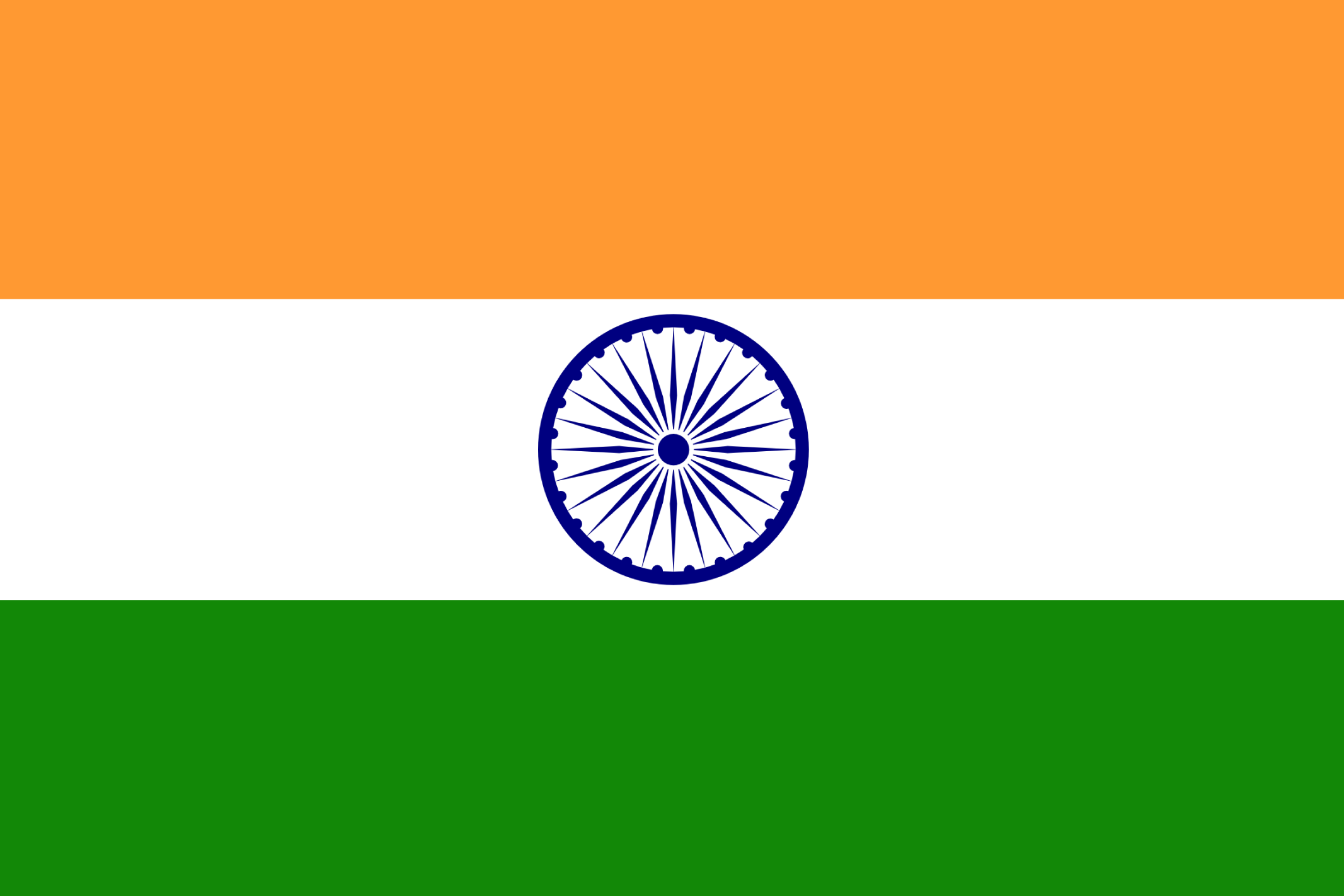 In 2023 the European Commission proposed the introduction of stronger CO2 emissions standards for heavy-duty vehicles from 2030 onwards, reaching 90% of emissions reduction by 2040 compared to 2019 levels.
Italy
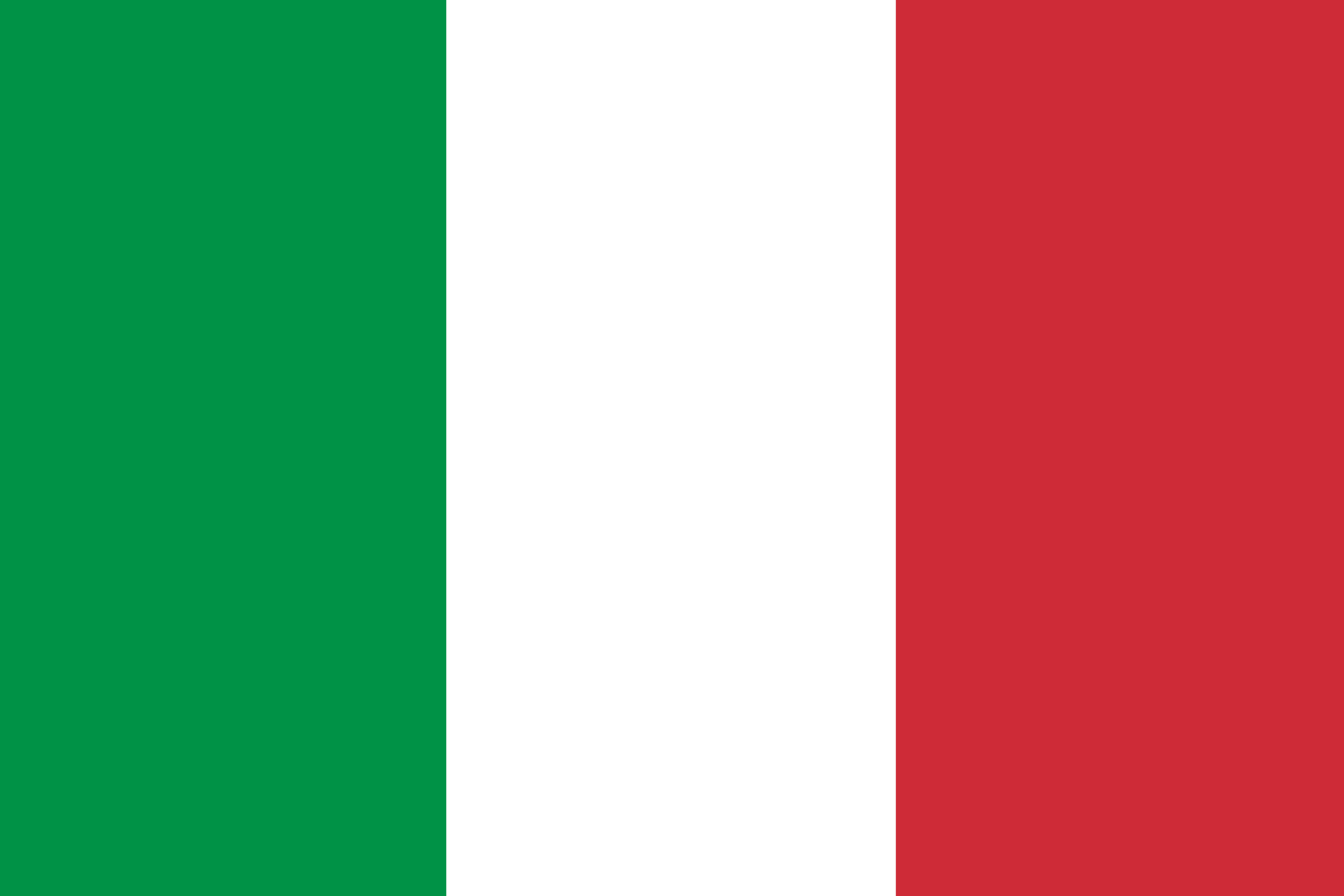 South Korea has not set a target and does not have policies in place to end the sales of heavy-duty vehicles with CO2 emissions.
South Korea
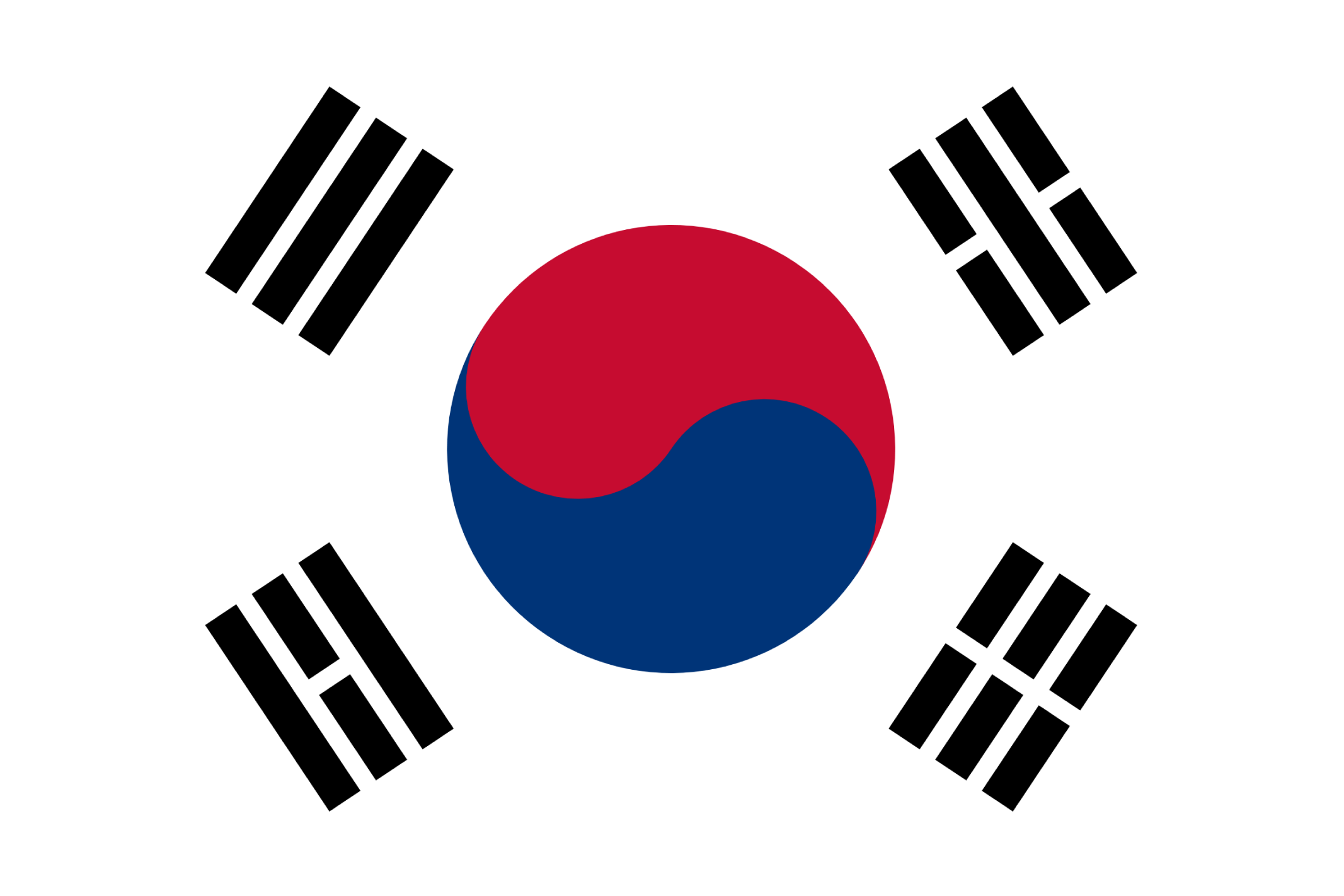 Sources: Australia: Australian Government, Australian Government; Canada: Government of Canada,; EU: European Commission; India: Clean Energy Ministerial India, The Economic Times India.
Phase out of heavy-duty CO2 vehicles: Policy evidence base
Policy Evidence
Country
Mexico has not set a target and does not have policies in place to end the sales of heavy-duty vehicles with CO2 emissions.
Mexico
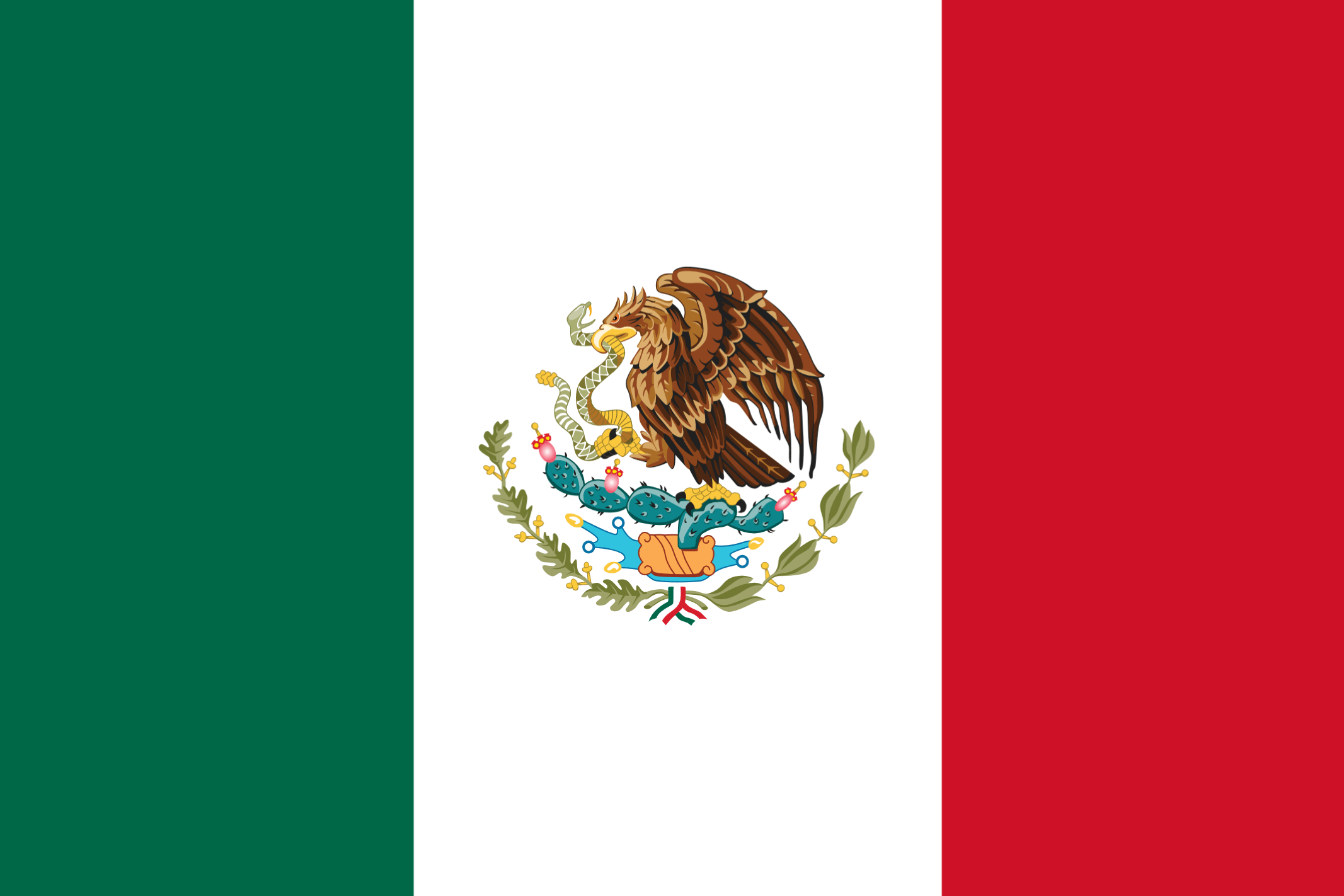 Argentina has not set a target and does not have policies in place to end the sales of heavy-duty vehicles with CO2 emissions.
Argentina
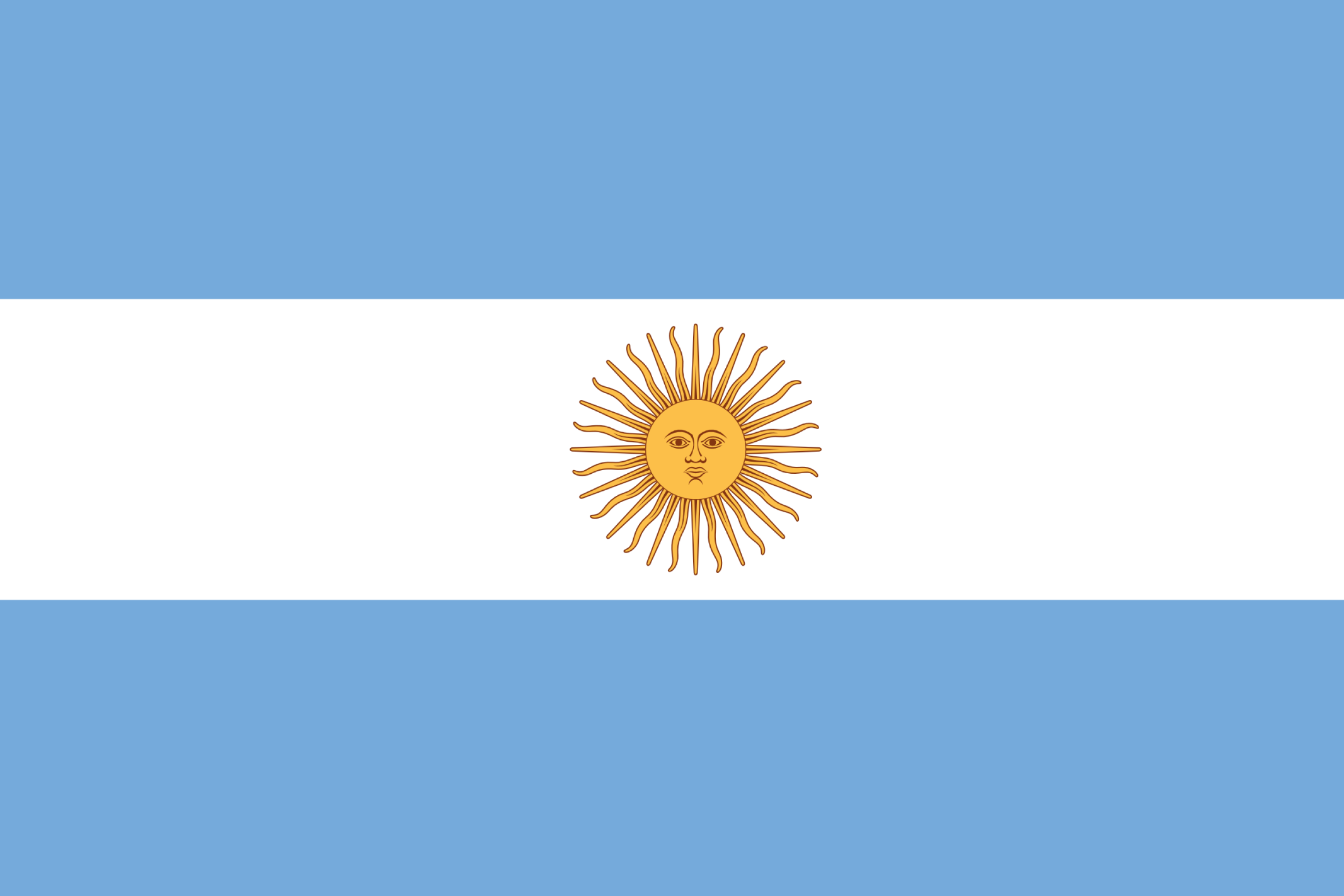 Brazil has not set a target and does not have policies in place to end the sales of heavy-duty vehicles with CO2 emissions.
Brazil
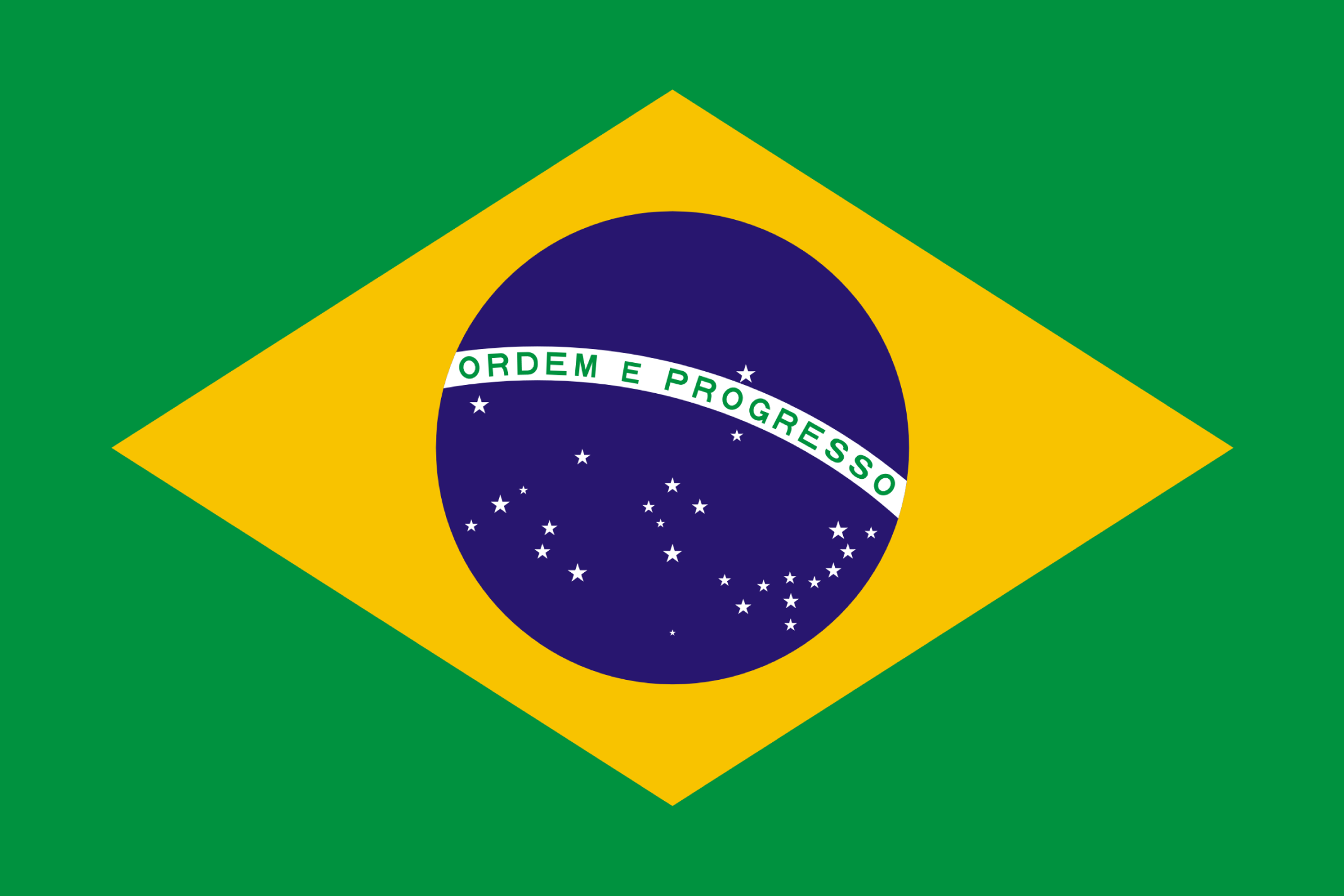 In 2021, the UK announced that it will phase out sales of new petrol, diesel, and hybrid heavy-duty vehicles by 2040. Some low emission trucks are eligible for a government subsidy that covers 20% of their purchase price. In 2024, the UK’s Go-Ahead Group committed £654 million to transition 2,500 buses to zero-emission by 2030.
UK
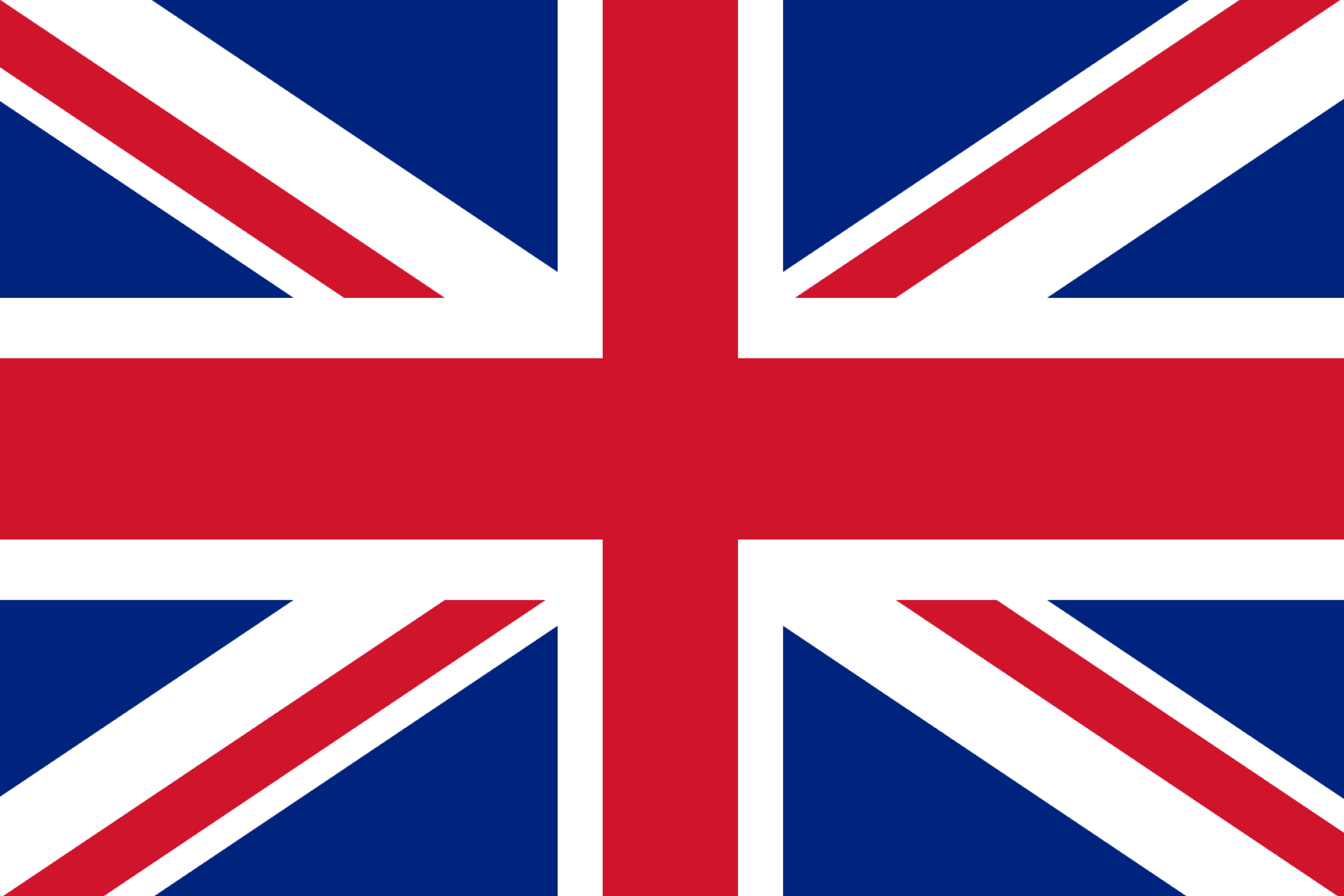 At COP27, the US signed a non-binding memorandum of understanding for 30% of medium- and heavy-duty vehicles to be zero-emission by 2030 and 100% by 2040. California approved a ban on the sale of diesel trucks and buses by 2036. In 2024, the U.S. finalized new tailpipe emissions and fuel economy standards, targeting lower greenhouse gas emissions and improved vehicle efficiency.
USA
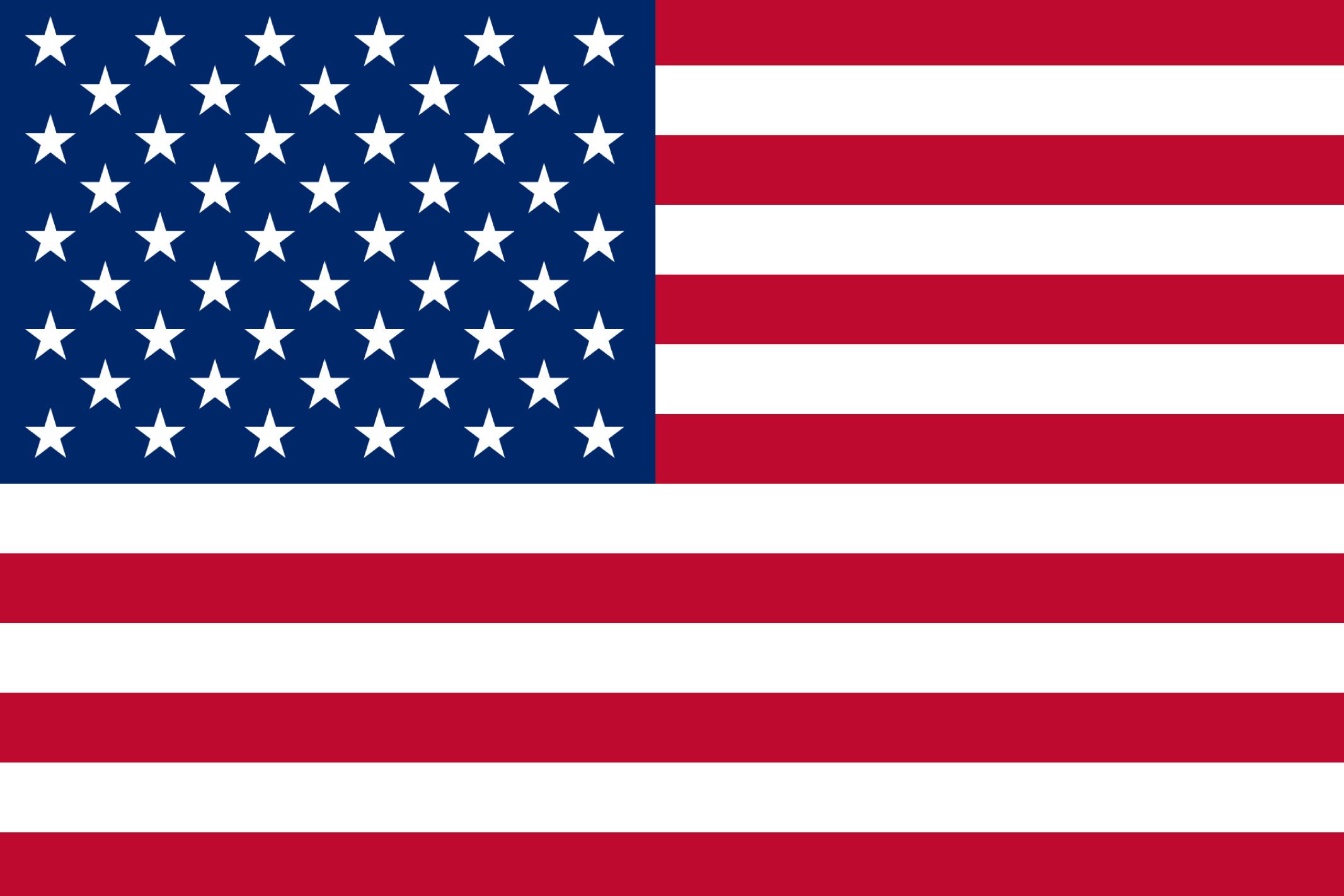 China has not set a target and does not have policies in place to end the sales of heavy-duty vehicles with CO2 emissions.
China
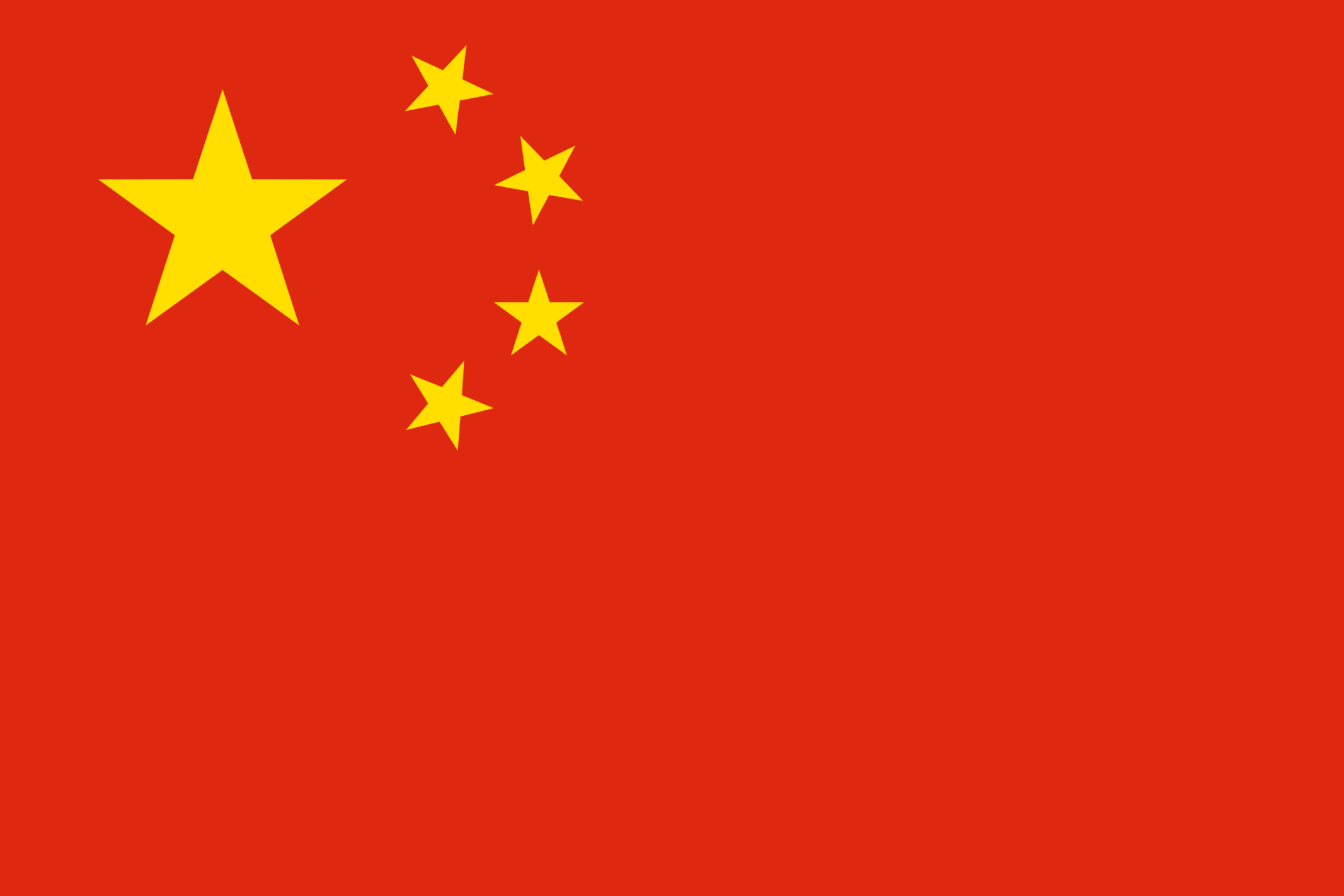 Japan has not set a target and does not have policies in place to end the sales of heavy-duty vehicles with CO2 emissions.
Japan
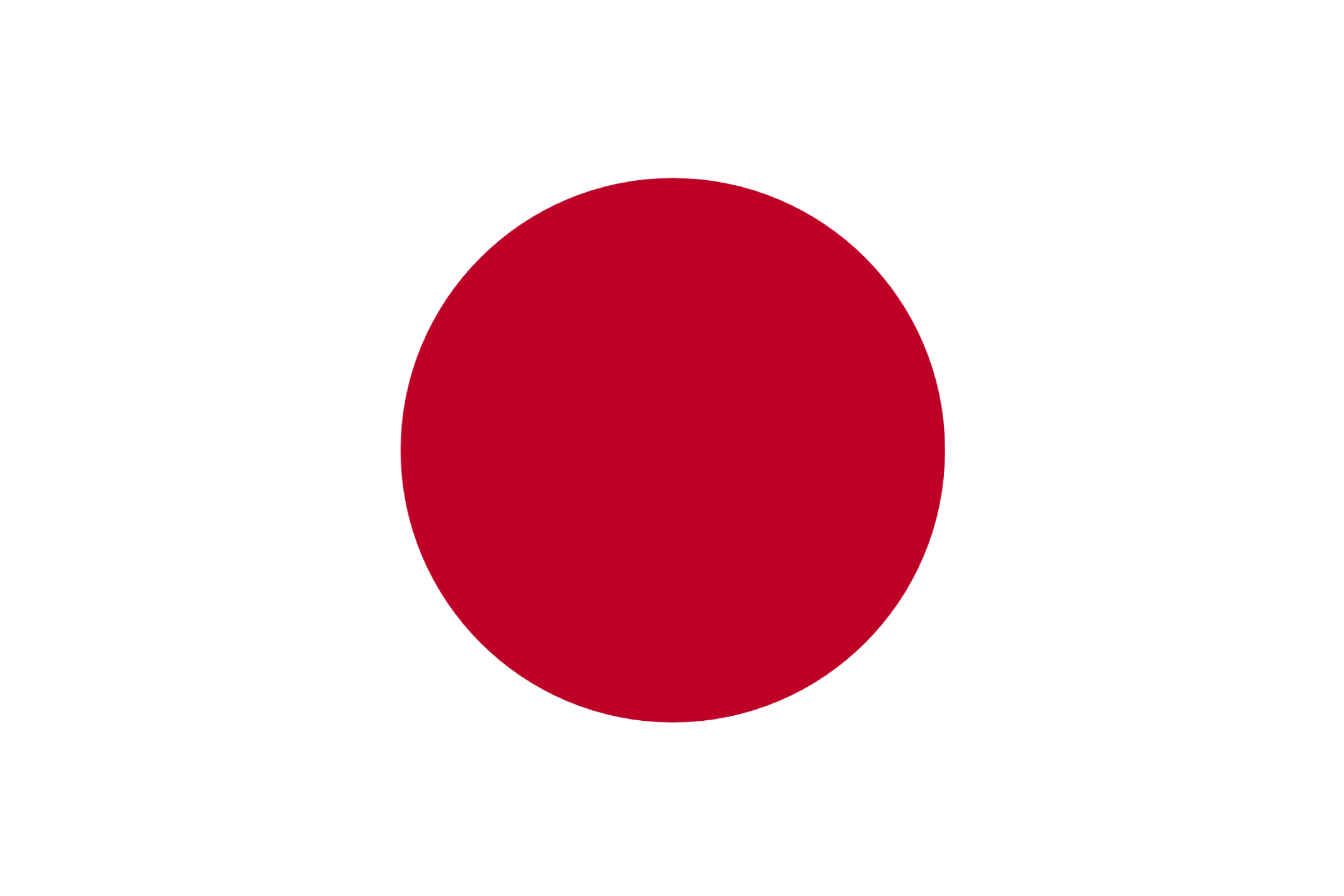 Sources: Mexico: icct  Mexico, CMS Mexico; Brazil: IEA Brazil; UK: UK Government,  UK Government, Reuters; USA: Reuters USA, California Government, Reuters, NHTSA; China:  Electrive China, Verdict China.
Phase out of heavy-duty CO2 vehicles: Policy evidence base
Policy Evidence
Country
South Africa
In 2024, South Africa advanced transport decarbonization plans by integrating renewable energy and electric vehicles into the Gautrain system.
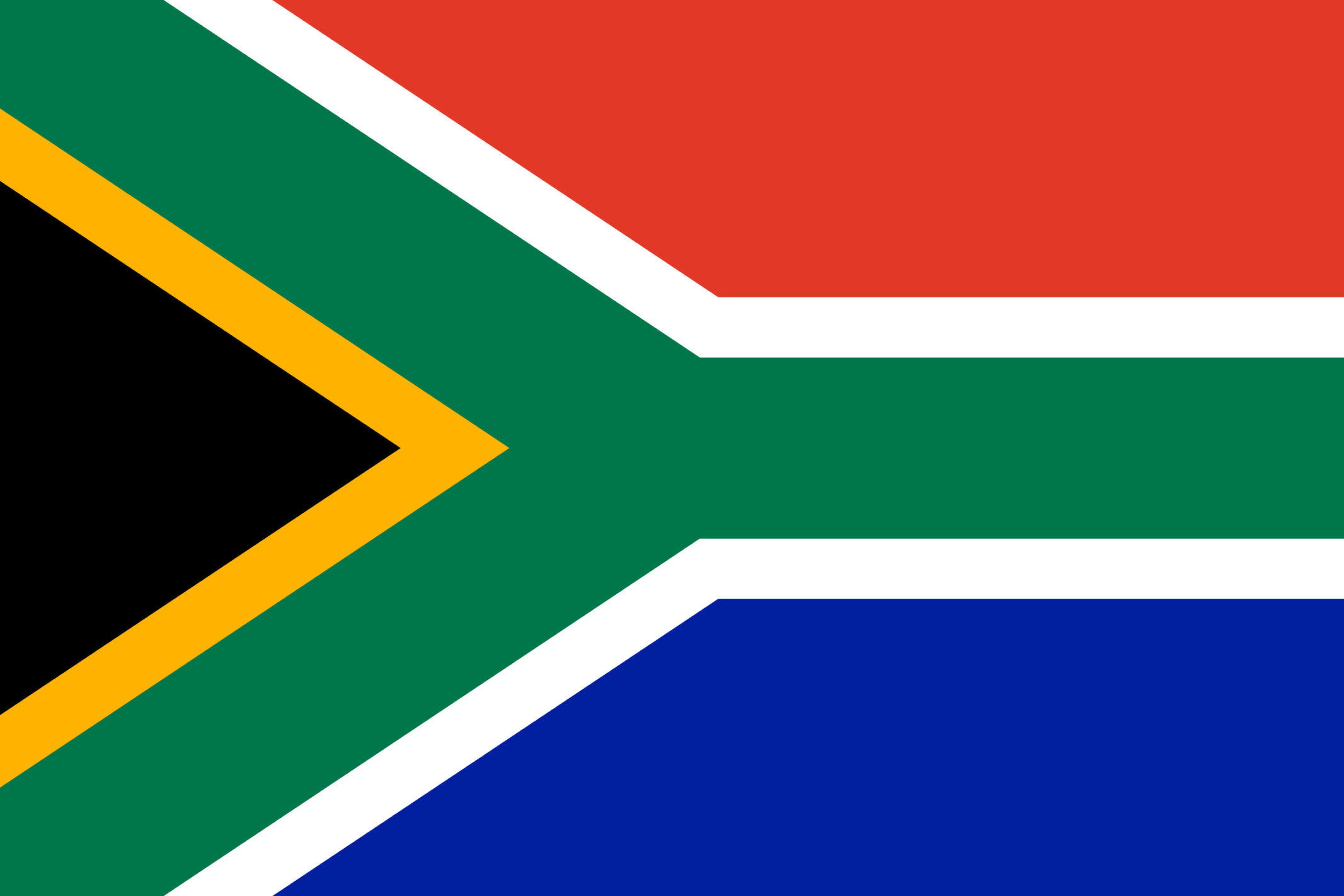 Türkiye has not set a target and does not have policies in place to end the sales of heavy-duty vehicles with CO2 emissions.
Türkiye
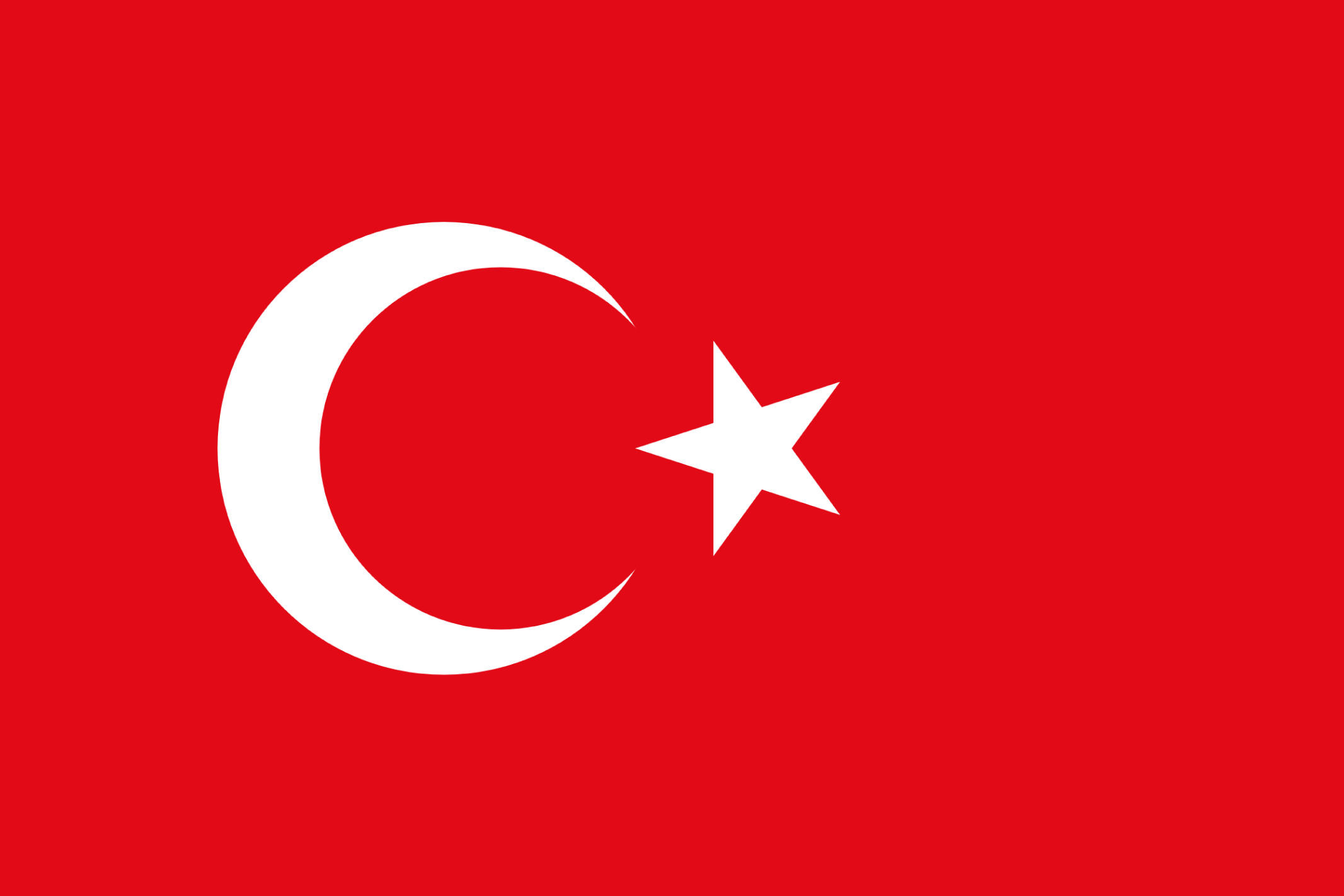 Action Program on Green Energy Transition and Reducing Emissions in the Transport Sector has set the target for all road vehicles to be electric or powered by green energy by 2050, but it is unclear whether this refers to cars and vans alone or also includes heavy-duty vehicles.
Vietnam
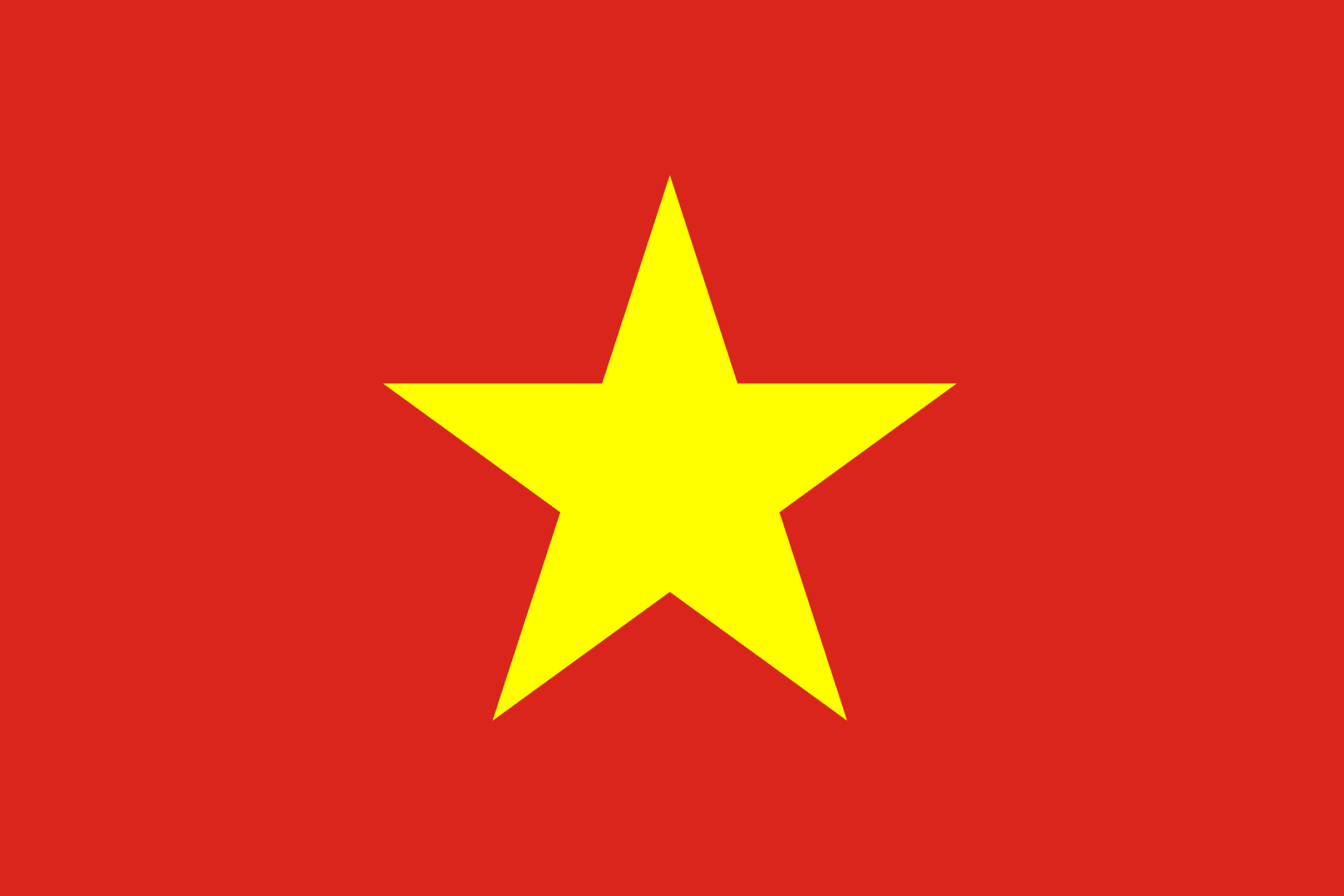 Russia has not set a target and does not have policies in place to end the sales of heavy-duty vehicles with CO2 emissions.
Russia
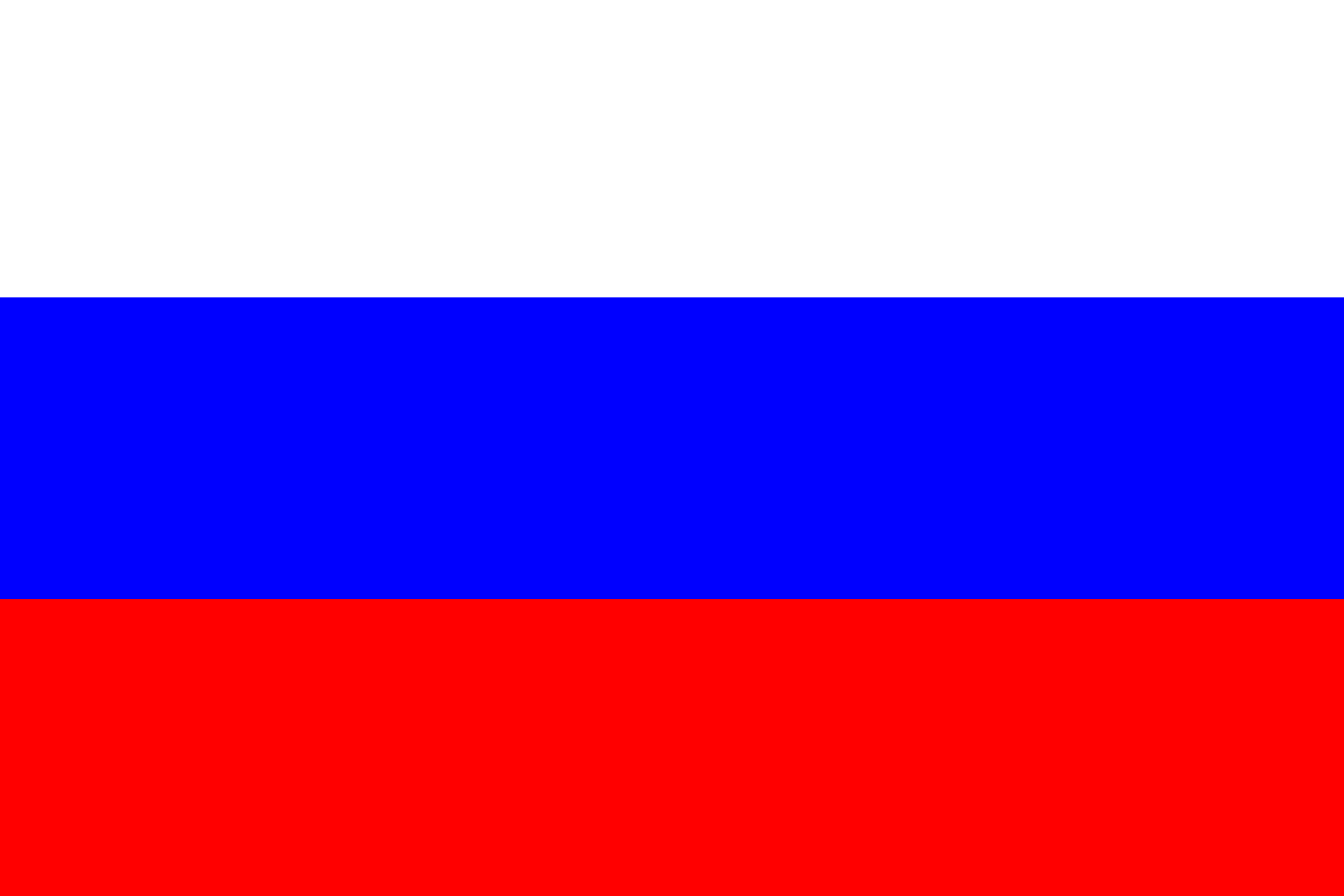 Indonesia has not set a target and does not have policies in place to end the sales of heavy-duty vehicles with CO2 emissions.
Indonesia
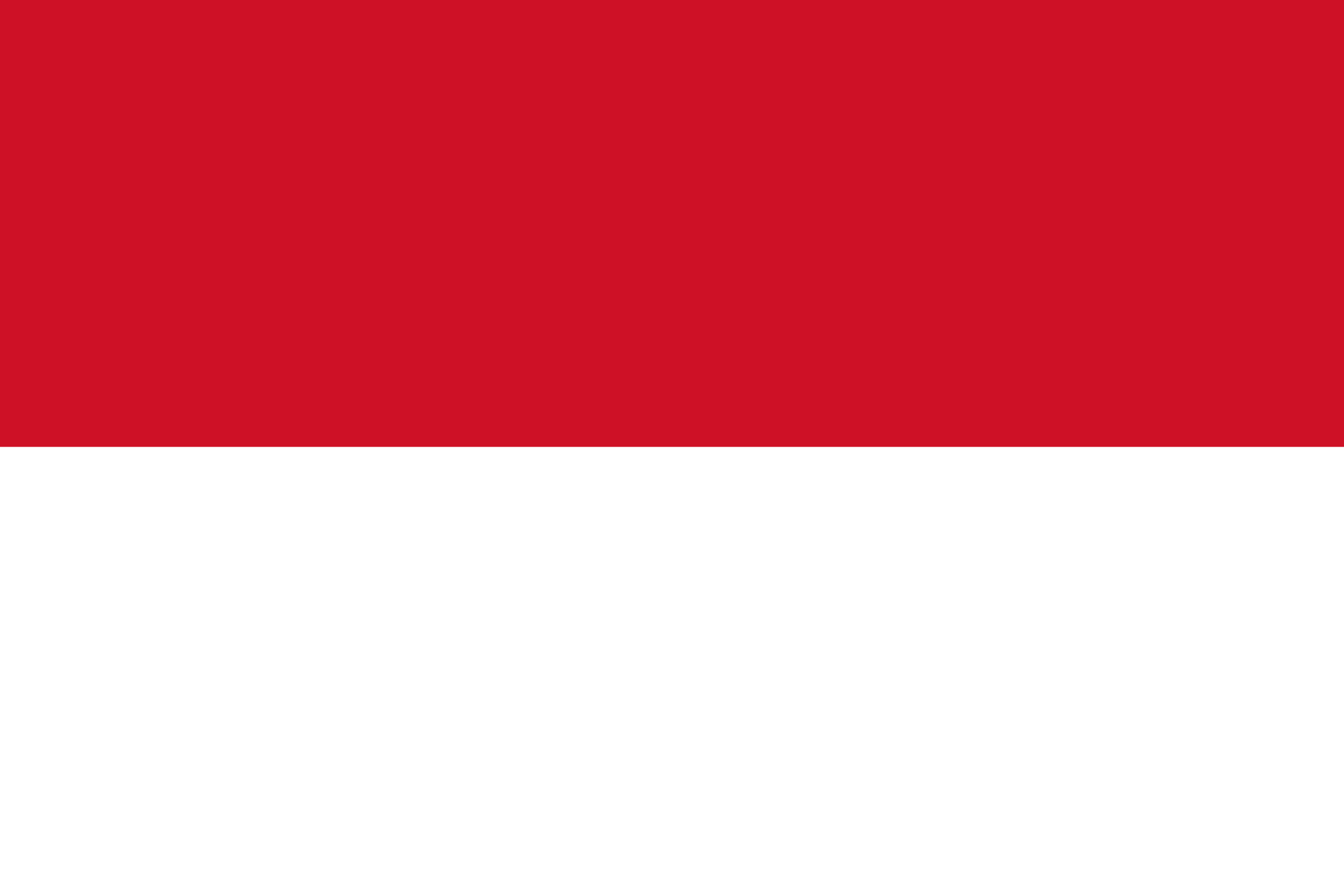 Nigeria has not set a target and does not have policies in place to end the sales of heavy-duty vehicles with CO2 emissions.
Nigeria
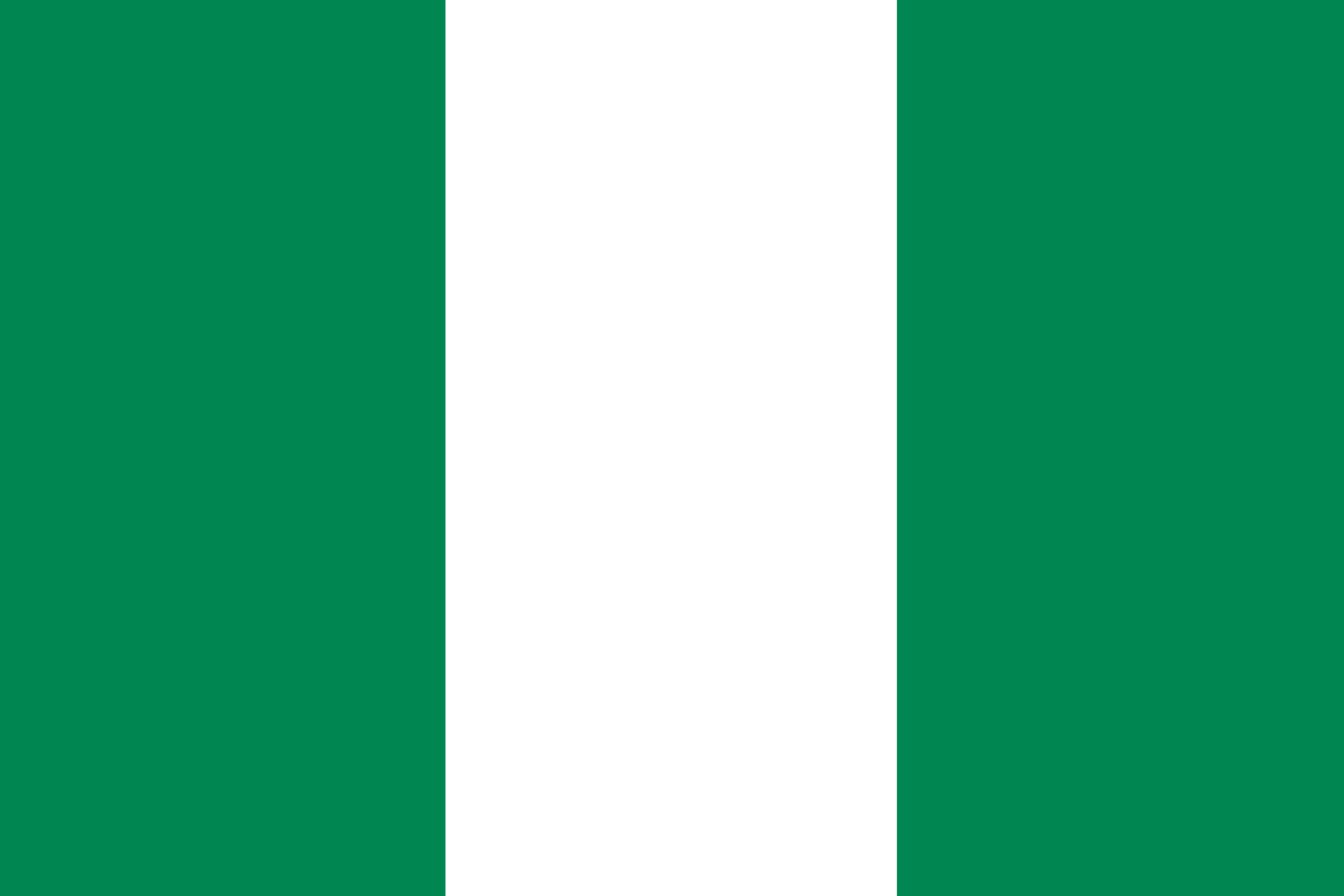 Saudi Arabia has not set a target and does not have policies in place to end the sales of heavy-duty vehicles with CO2 emissions.
Saudi Arabia
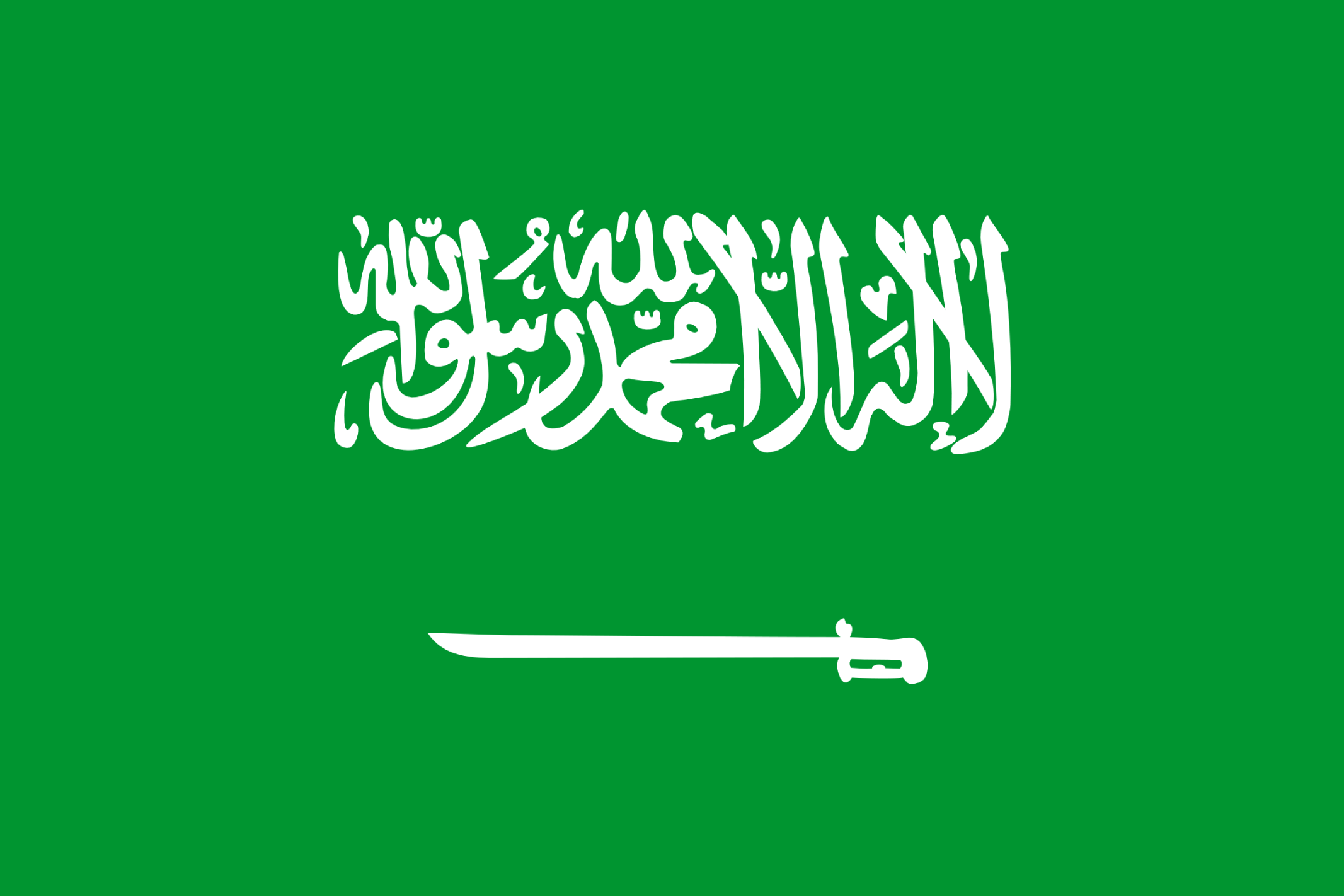 Sources: Vietnam: icct Vietnam; Russia: Reuters Russia; Indonesia: Secretariat of the Republic of Indonesia; South Africa: DailyMaverick; Saudi Arabia TheNationalNews, Wilsoncenter.
Phase out of fossil fuel heating: Policy evidence base
Policy Evidence
Country
Australia is committed to achieve net zero emissions in the built environment by 2050, with a specific emissions reduction plan still being under development. In 2023, the Government of Victoria announced a ban on gas connections to all new homes and government buildings from 1st Jan 2024.
Australia
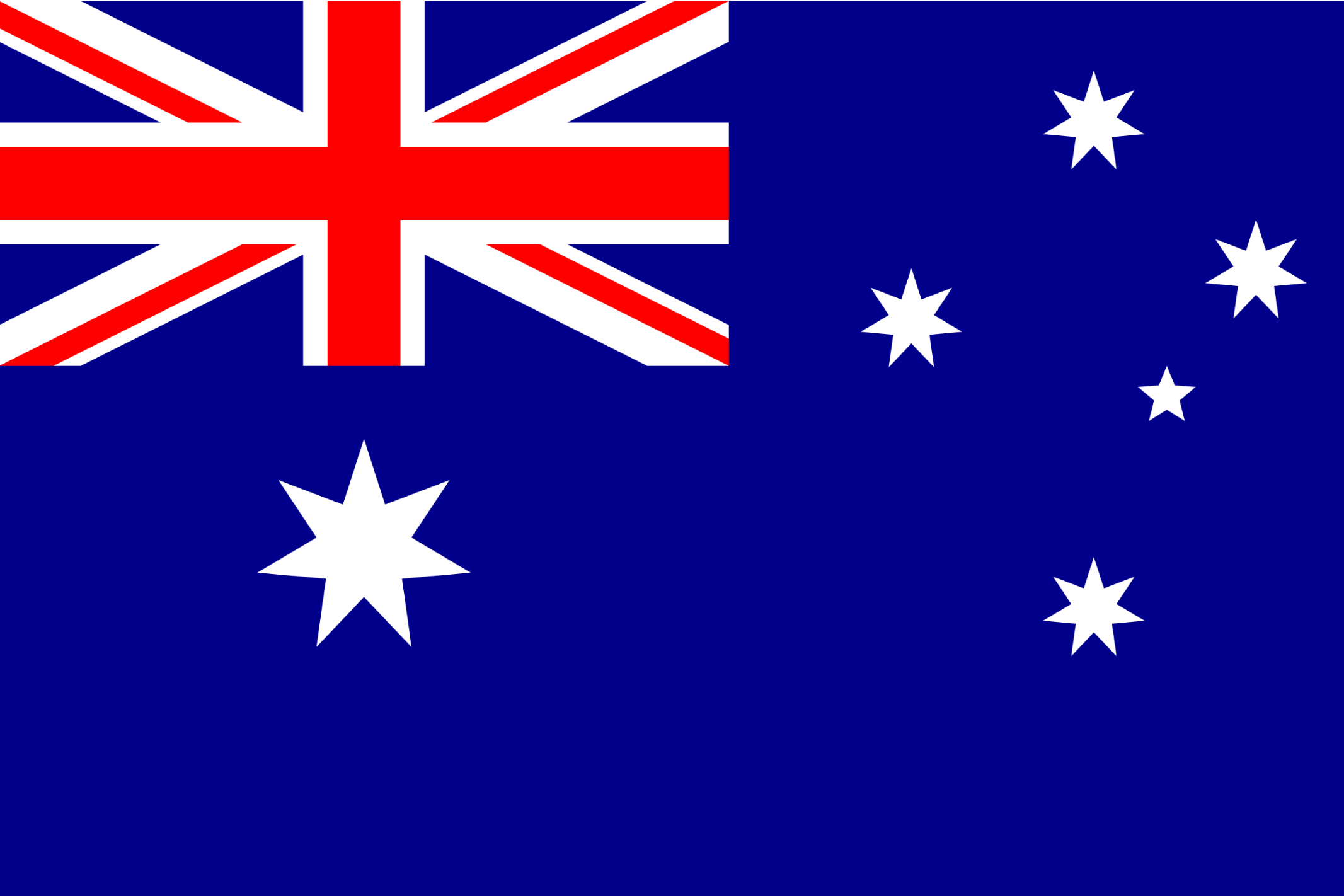 Canada’s Green Buildings Strategy sets a goal of net zero emissions for buildings by 2050, along with a minimum 40% emissions reduction from 2005 levels by 2030. Buildings account for 18% of Canada’s emissions, when including electricity-related emissions, and is the third largest emitting sector after the oil and gas sector and the transportation sector. In 2024, Canada extended the Greener Homes Initiative, expanding loans and grants to support energy-efficient home upgrades and heat pump adoption.
Canada
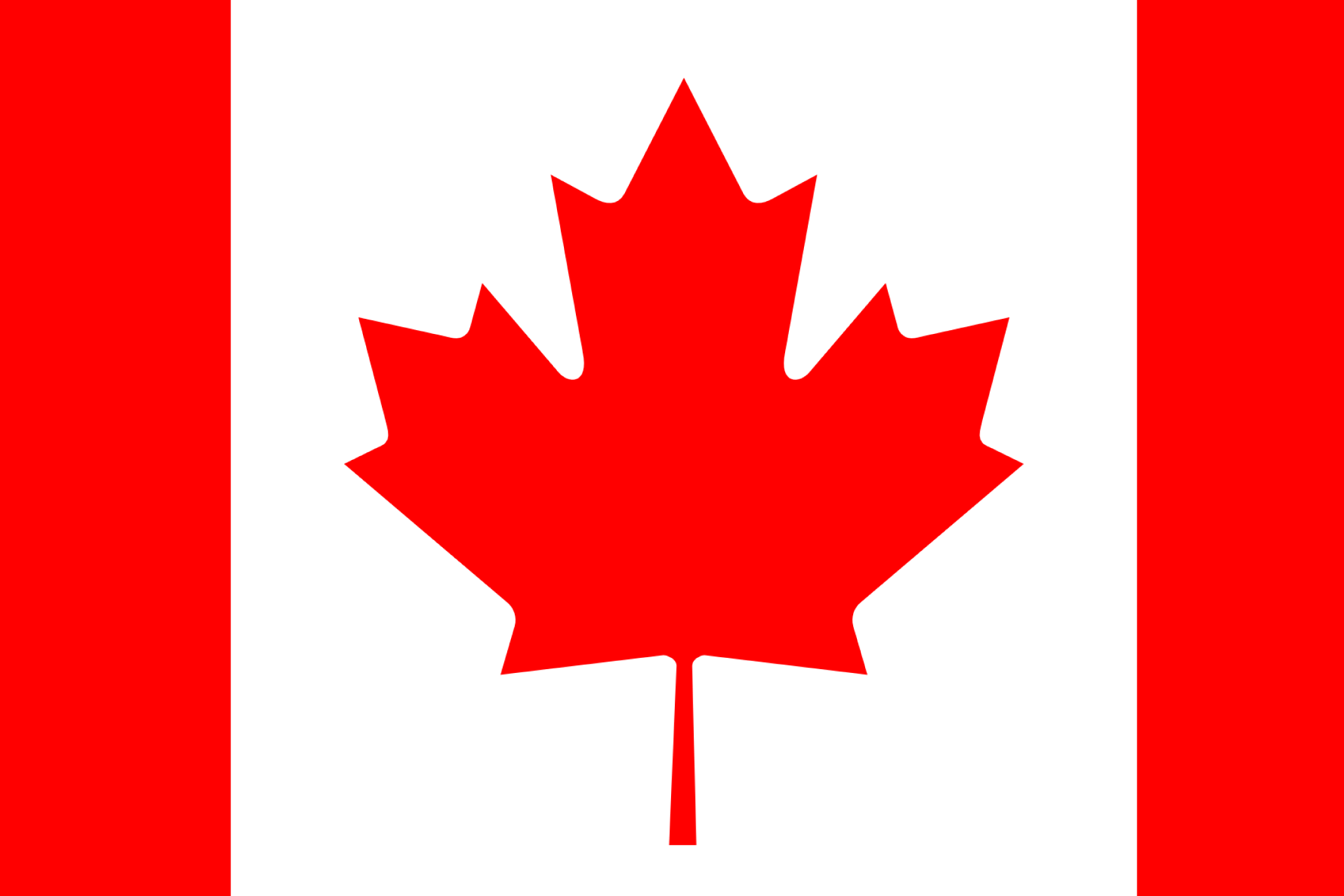 In 2020 the National Low-carbon strategy set the ambition for buildings to be heated using only carbon-free technologies by 2050. The 2020 National Energy and Climate plan sets a target to reduce final energy consumption in the building sector by 14.6% by 2028 relative to 2016 levels. In 2023, the French government announced €7 billion of public funding to support the green transition, including energy renovations in buildings, starting in 2024. The EU’s 2021 Energy Performance of Buildings Directive aims to reduce building sector emissions by at least 60% by 2030 (relative to 2015) and achieve climate neutrality by 2050.
France
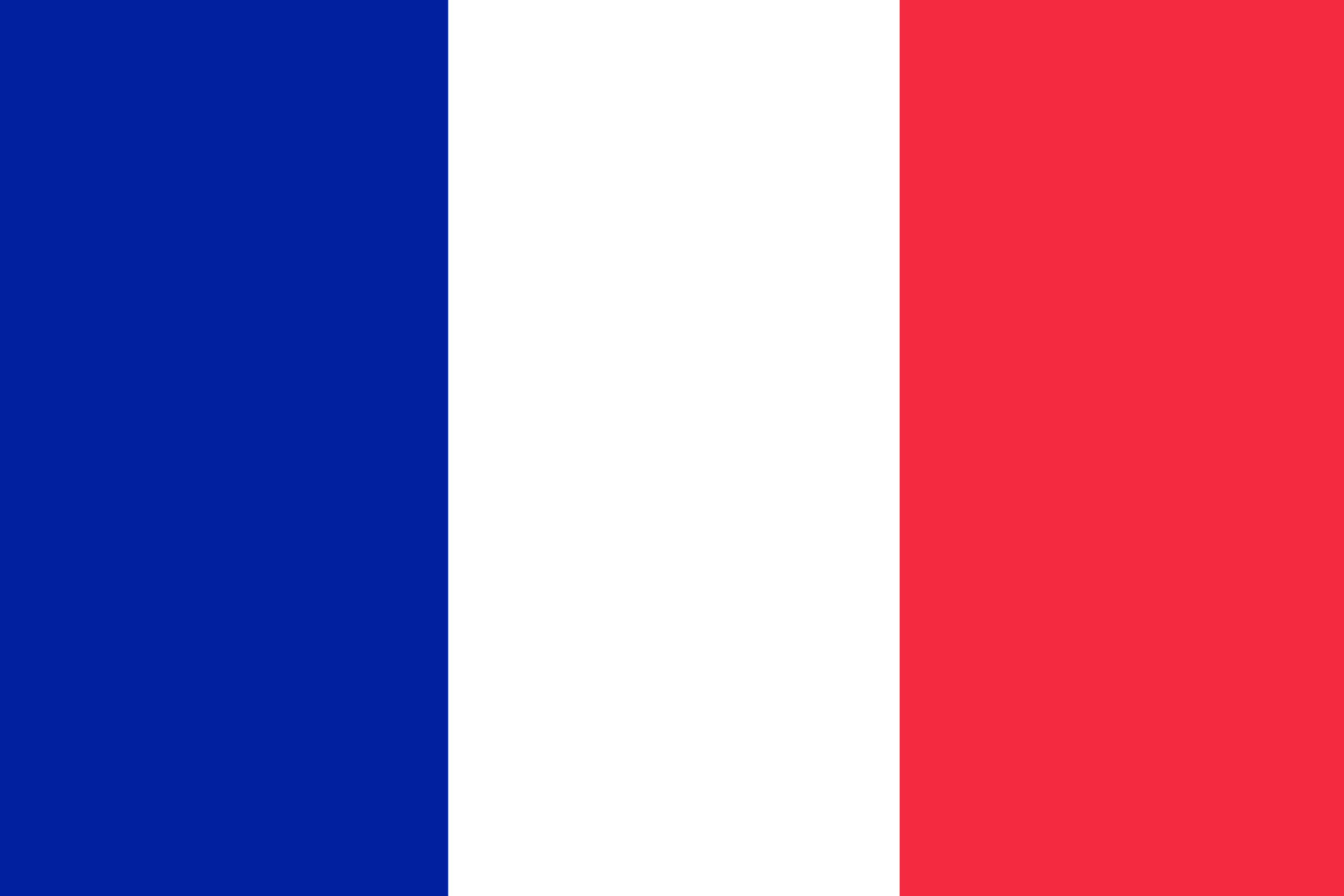 The German Buildings Energy Act (GEG) amendment, effective from January 2024, mandates that newly installed heating systems must use at least 65% renewable energy sources. The deadline for the replacement of fossil fuel/oil/gas heating systems is set to 2045. In 2023 the German government approved a bill that bans new oil and gas heating systems in new buildings in areas of residential development from 2024. Enforcement of the rules for existing buildings will come in after municipal authorities submit their decarbonisation heating plans, which are not required until 2028.
Germany
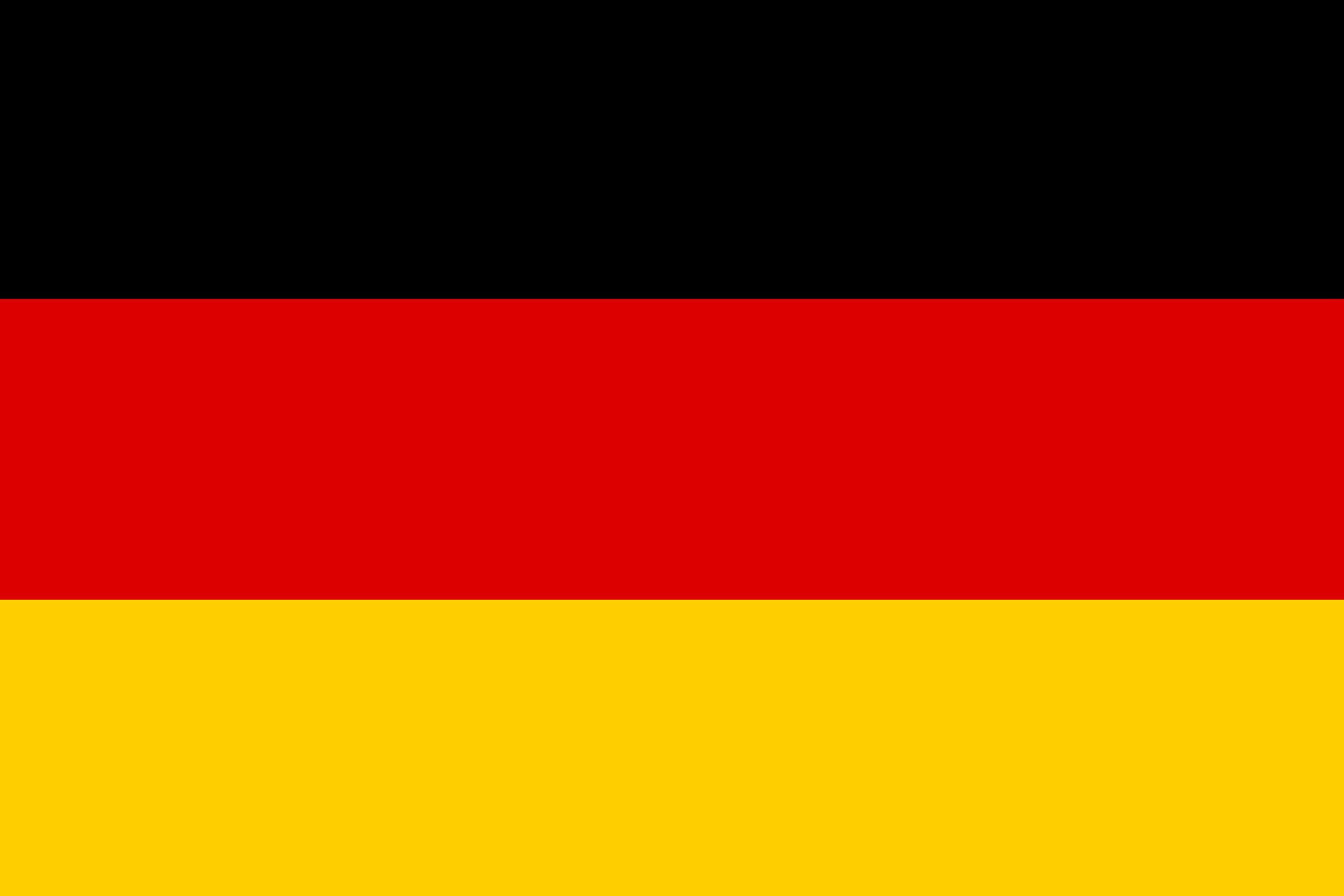 Integrated National Energy and Climate Plan 2019 targets a 33.9% renewables share in the heating sector (includes cooling) by 2030. Subsidies for zero-carbon heat installations including heat pumps, biomass boilers and solar thermal under Conto Termico 2.0. The EU’s 2021 Energy Performance of Buildings Directive aims to reduce building sector emissions by at least 60% by 2030 (relative to 2015) and achieve climate neutrality by 2050.
Italy
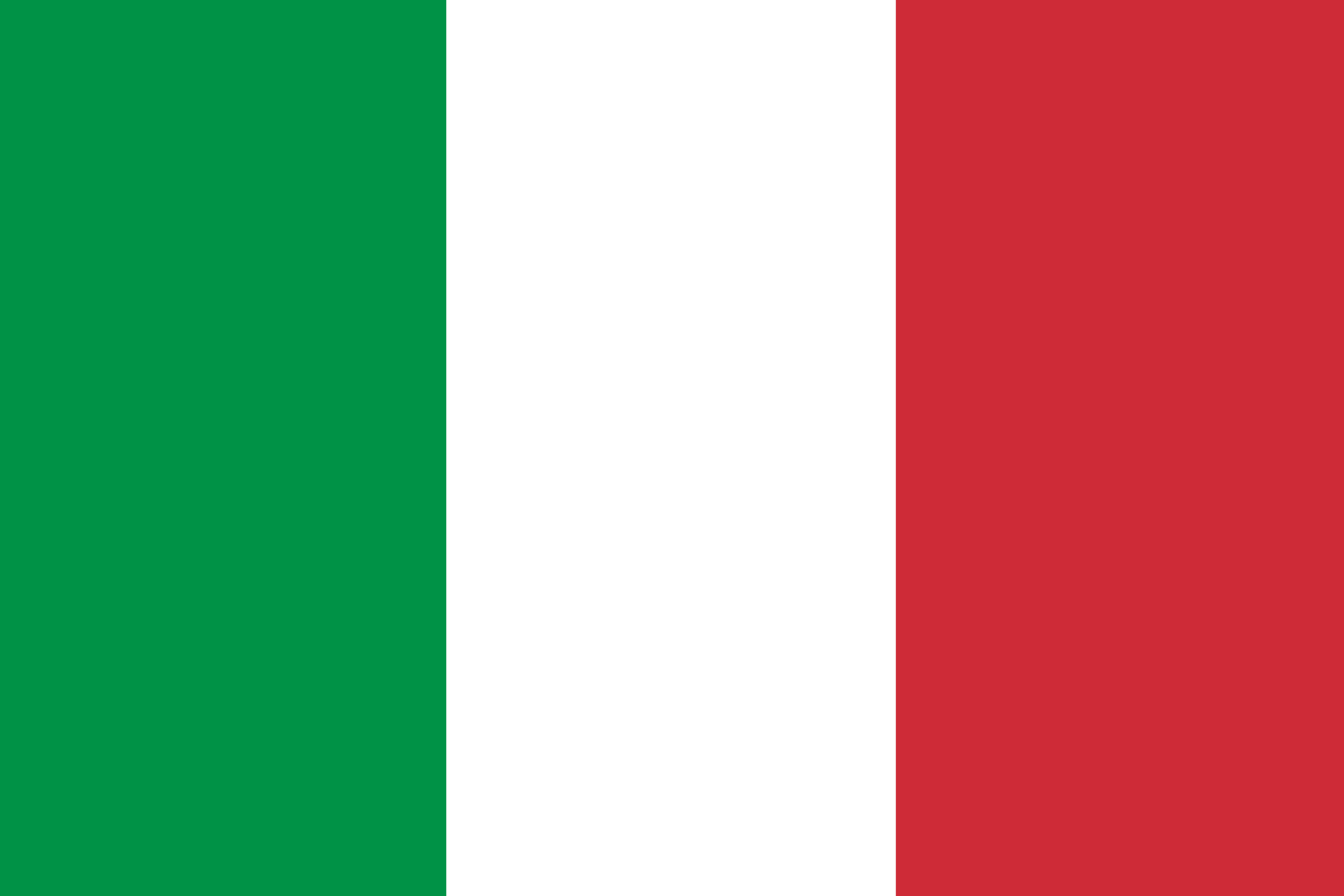 Sources: Australia: Australian Government; Canada: Government of Canada, Government of Canada; EU: European Commission; France: French Government, French Government, Eurativ; Germany: Aedifion, Argus,  Clean Energy Wire, Reuters, Reuters; Italy: Italian Government, IEA.
Phase out of fossil fuel heating: Policy evidence base
Policy Evidence
Country
Russia has not set a target and does not have policies in place to end the sale of new fossil heating systems in buildings.
Russia
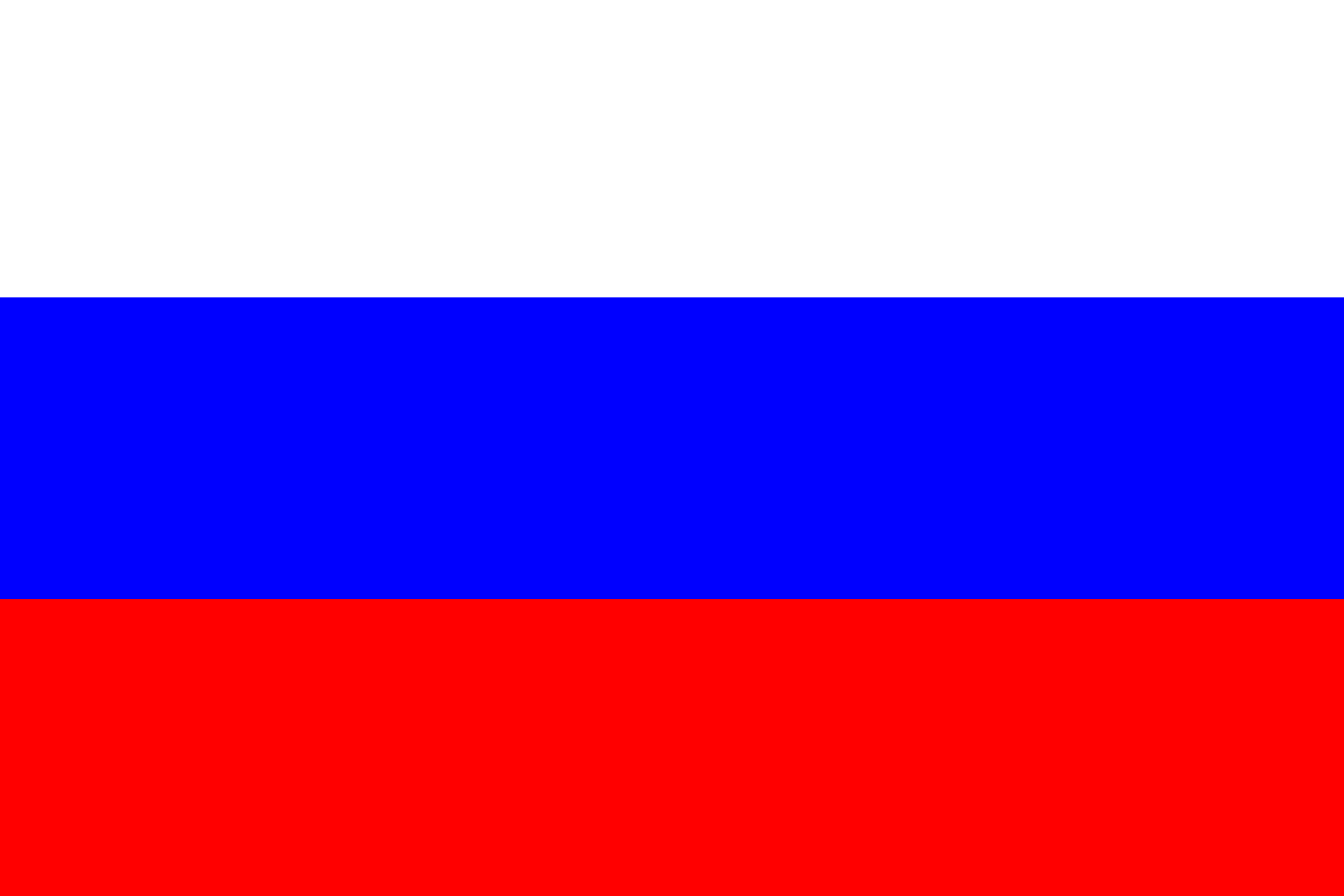 Argentina has not set a target and does not have policies in place to end the sale of new fossil heating systems in buildings.
Argentina
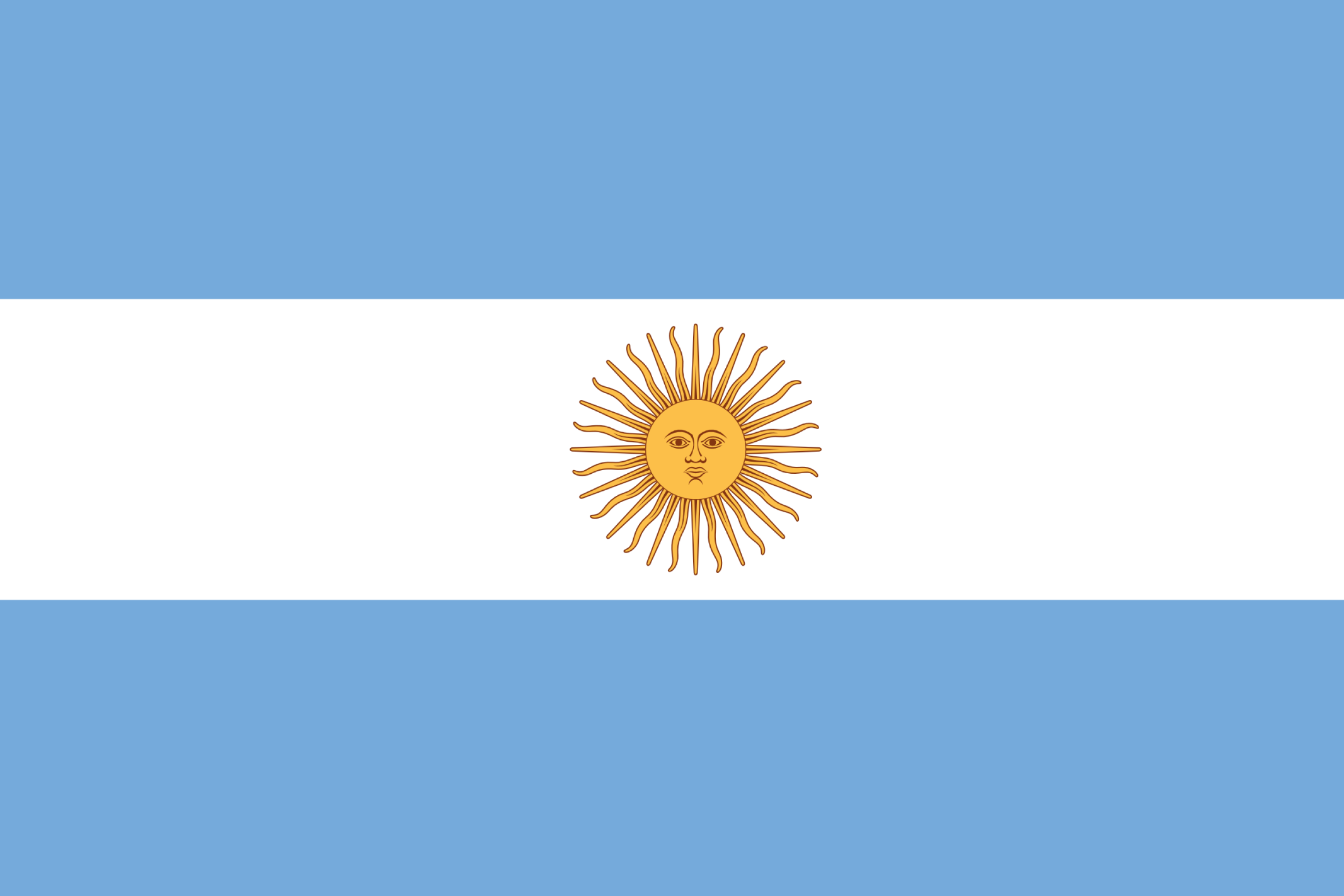 South Korea has not set a target and does not have policies in place to end the sale of new fossil heating systems in buildings. The South Korean government subsidises 50% of the cost of installing new renewable energy equipment in residences and buildings as part of the Renewable Energy Act 2022.
South Korea
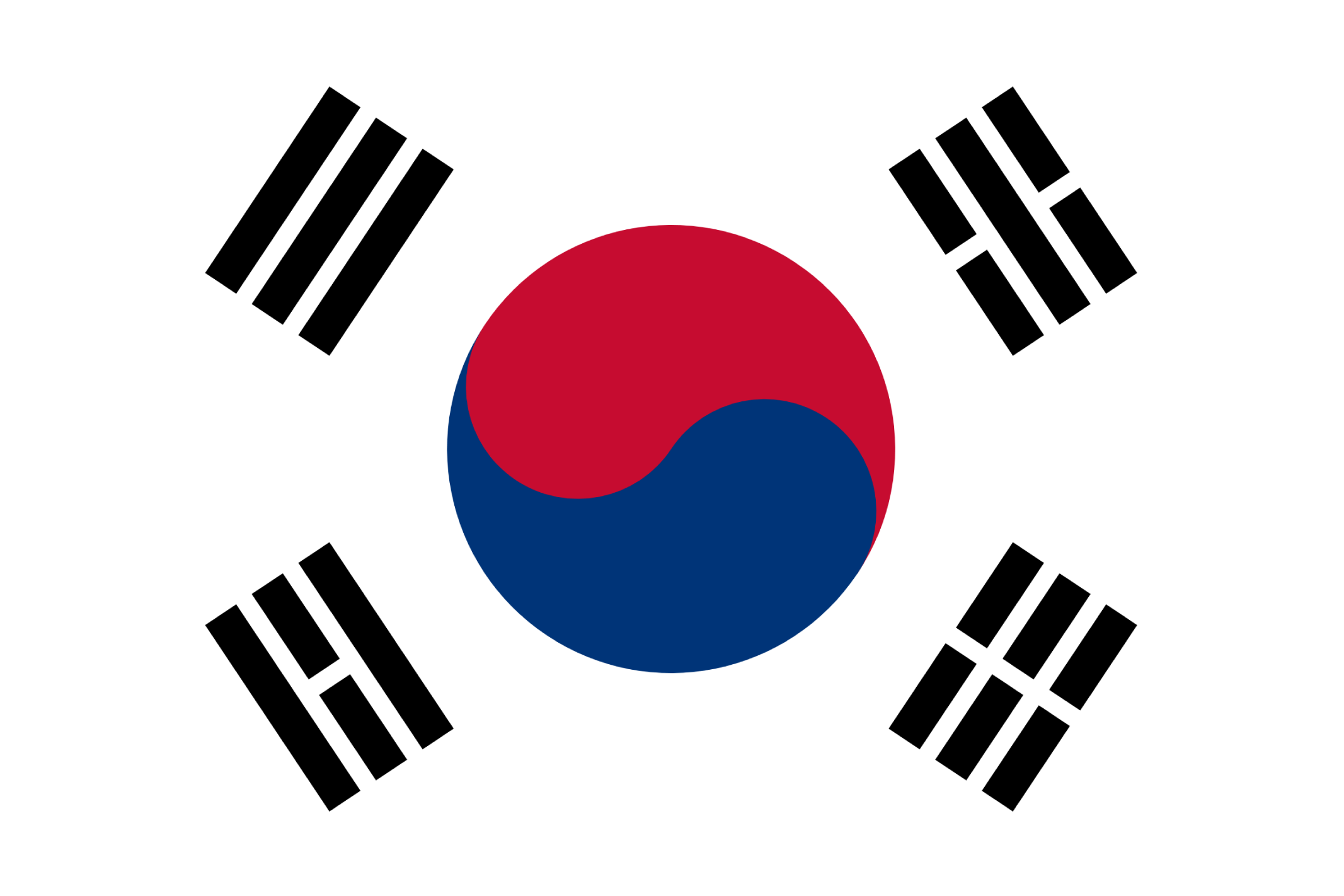 The UK originally announced a ban on the installation of new gas boilers by 2035 as part of its National Heating and Buildings Strategy. The strategy sets a target to achieve a net zero buildings sector by 2050. However, the new Secretary of State for Energy Security and Net Zero Energy (DESNZ) announced that the UK would prioritize measures to promote greener heating options, particularly heat pumps, rather than enforcing the ban on gas boilers.
UK
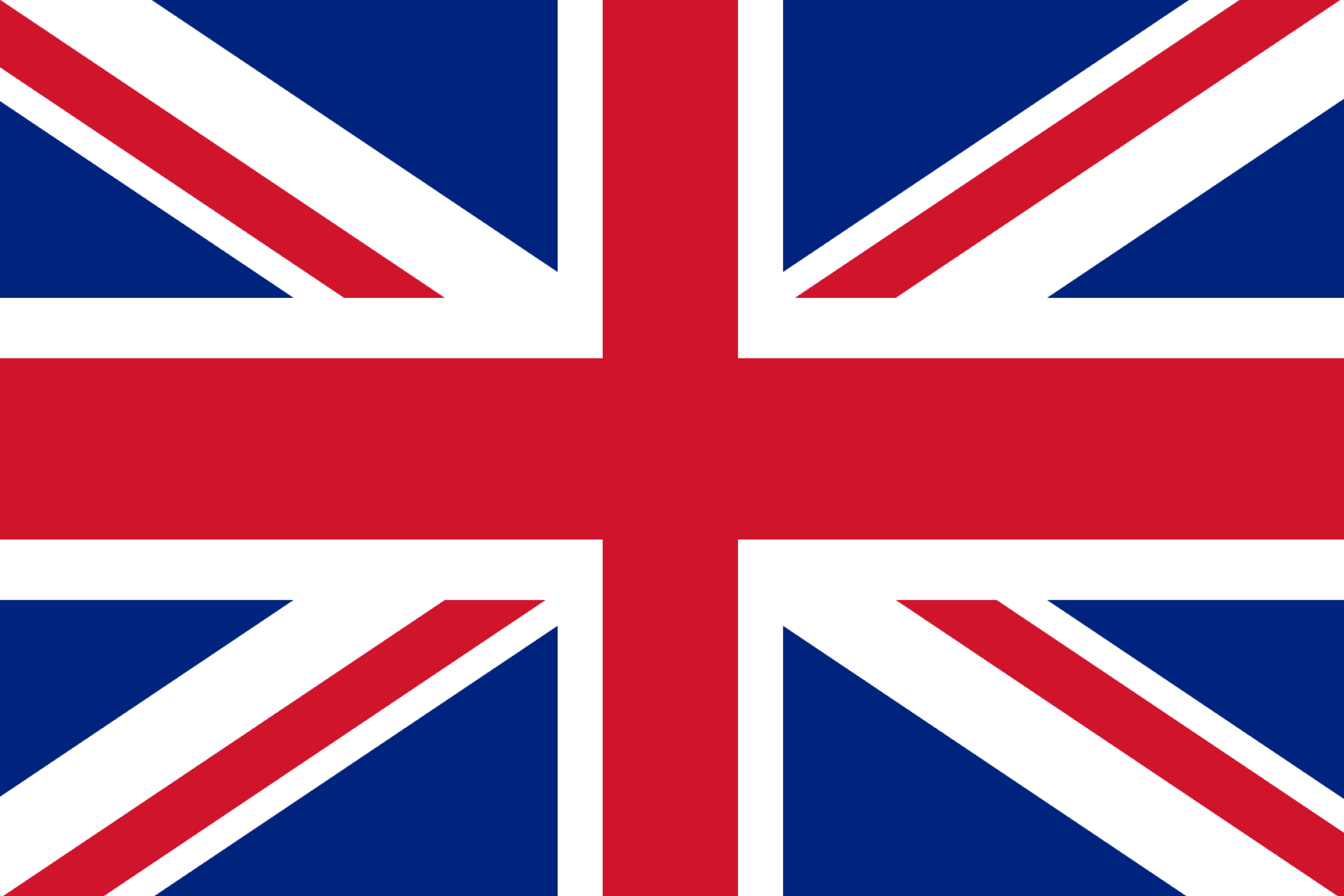 The USA has not set a target and does not have policies in place to end the sale of new fossil heating systems in buildings. The IRA provides ~ US$50bn for clean buildings. In 2023, New York announced  a ban on fossil fuel equipment in new construction starting in 2026. In 2024, nine U.S. states committed to phasing out fossil fuel heating, aiming for 90% heat pump sales by 2040.
USA
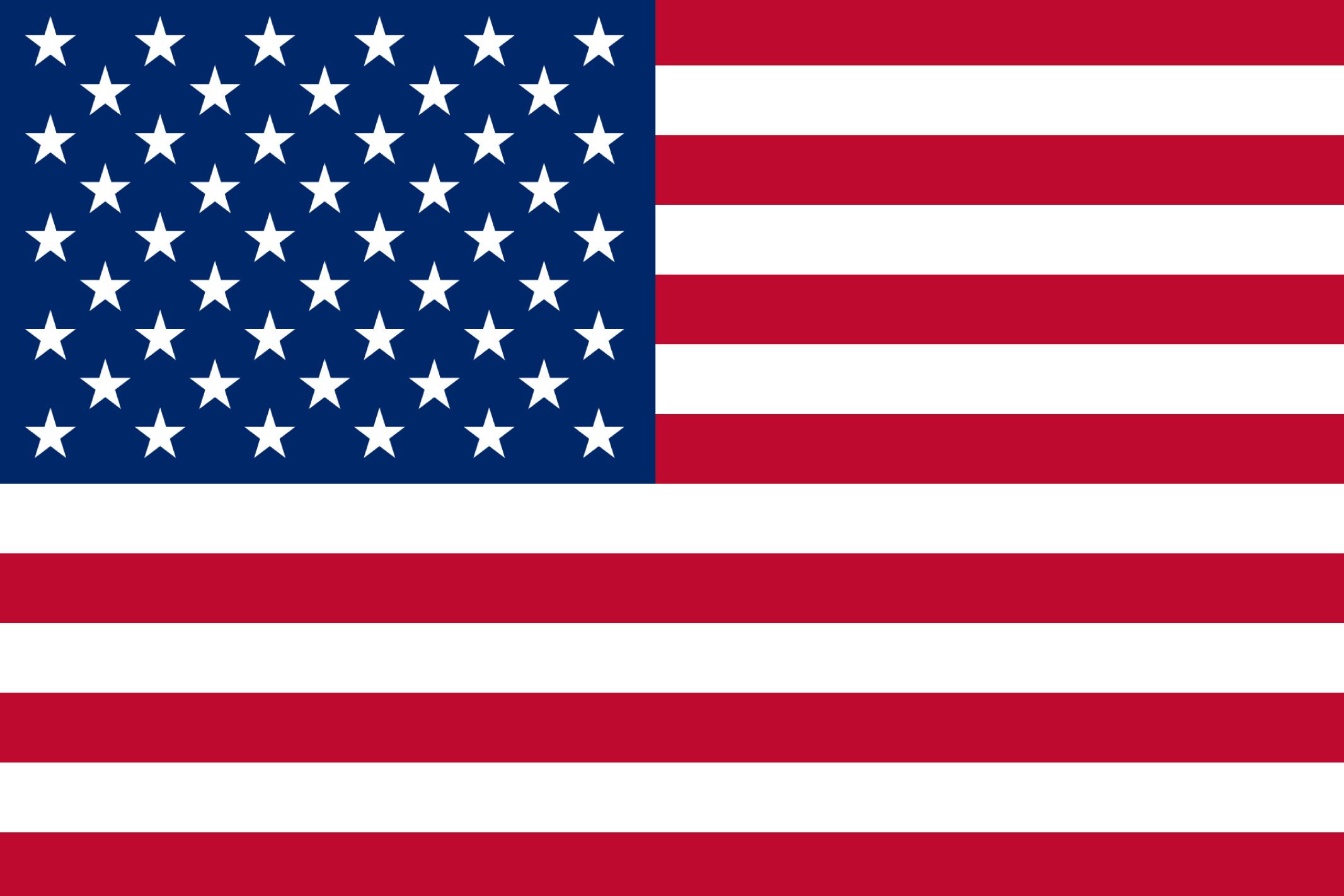 China has not set a target and does not have policies in place to end the sale of new fossil heating systems in buildings. In 2022, China updated building codes to require all new urban buildings to be constructed in line with green building standards by 2025 and raises buildings’ utilisation of renewable energy from 6% in 2020 to 8% by 2025.
China
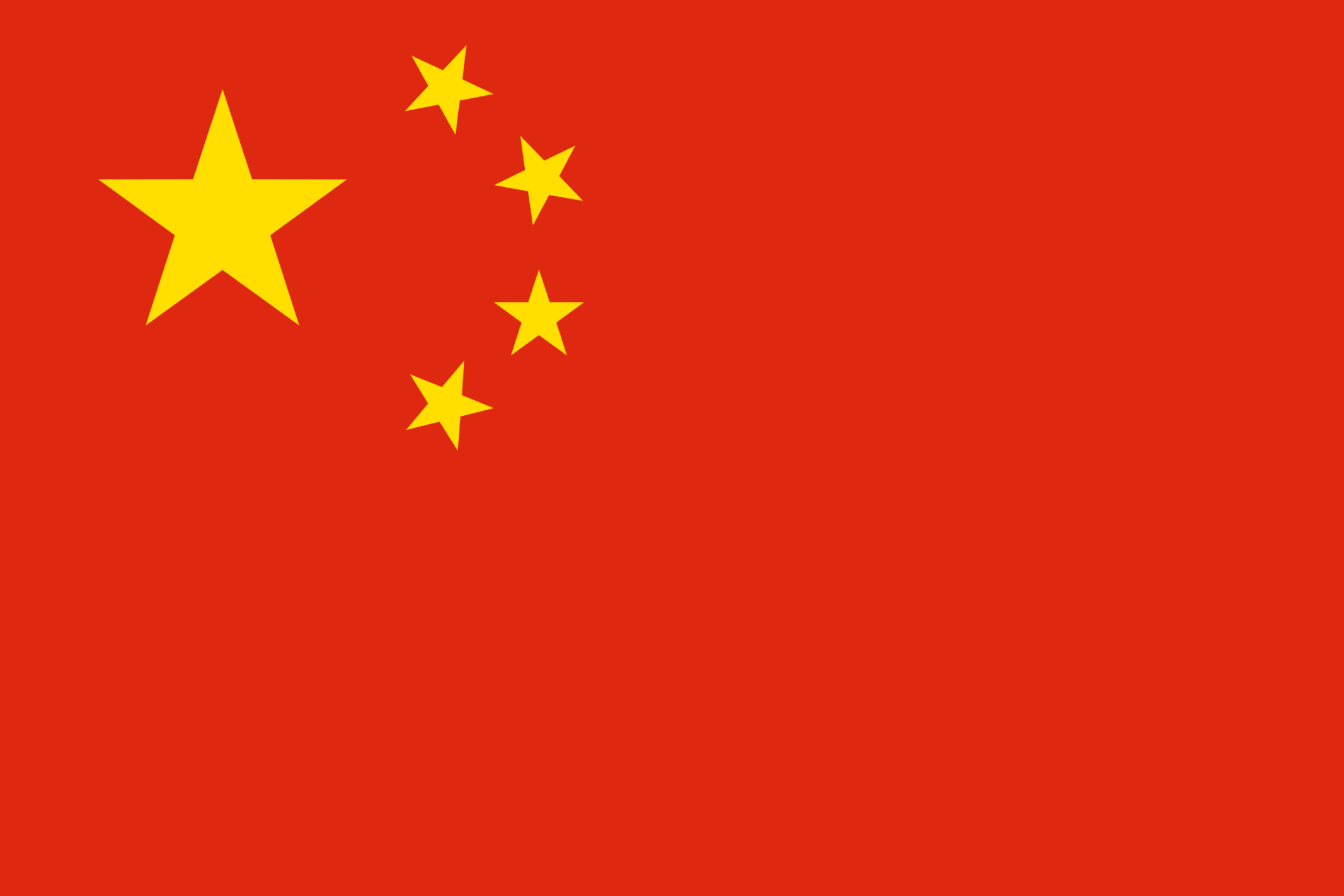 Japan has not set a target and does not have policies in place to end the sale of new fossil heating systems in buildings. As part of its Green Transition Strategy in 2022, Japan set a target for new buildings and houses to be zero-emissions by 2030.
Japan
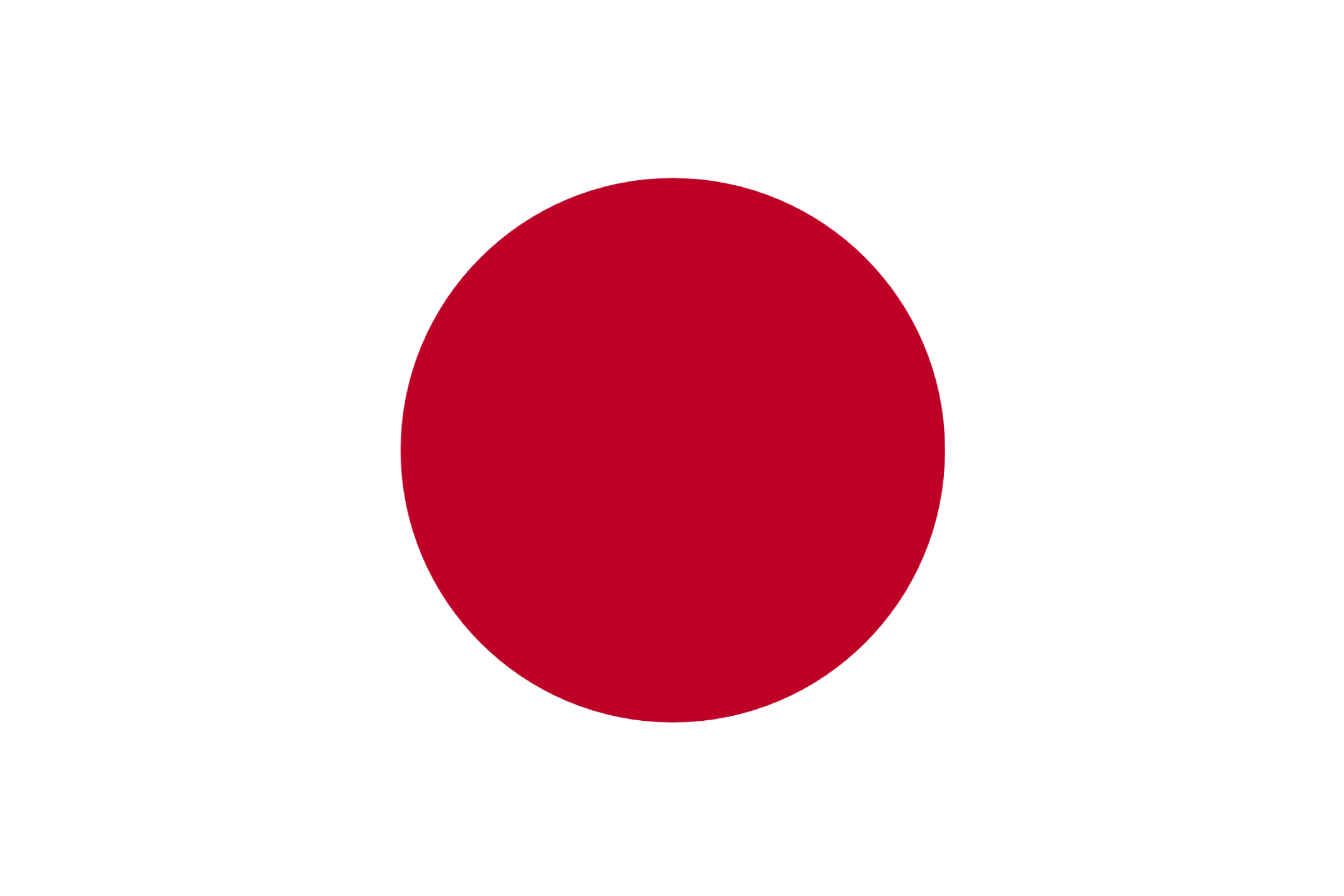 Sources: South Korea: Lexology; UK: UK Government, Renewable Energy; USA: Climate Proof, npr, InsideClimateNews; China: China Dialogue, UNFCCC – China, China Briefing, gr Group; Japan: International Trade Adminsitration.
Phase out of fossil fuel heating: Policy evidence base
Policy Evidence
Country
South Africa has not set a target and does not have policies in place to end the sale of new fossil heating systems in buildings.
South Africa
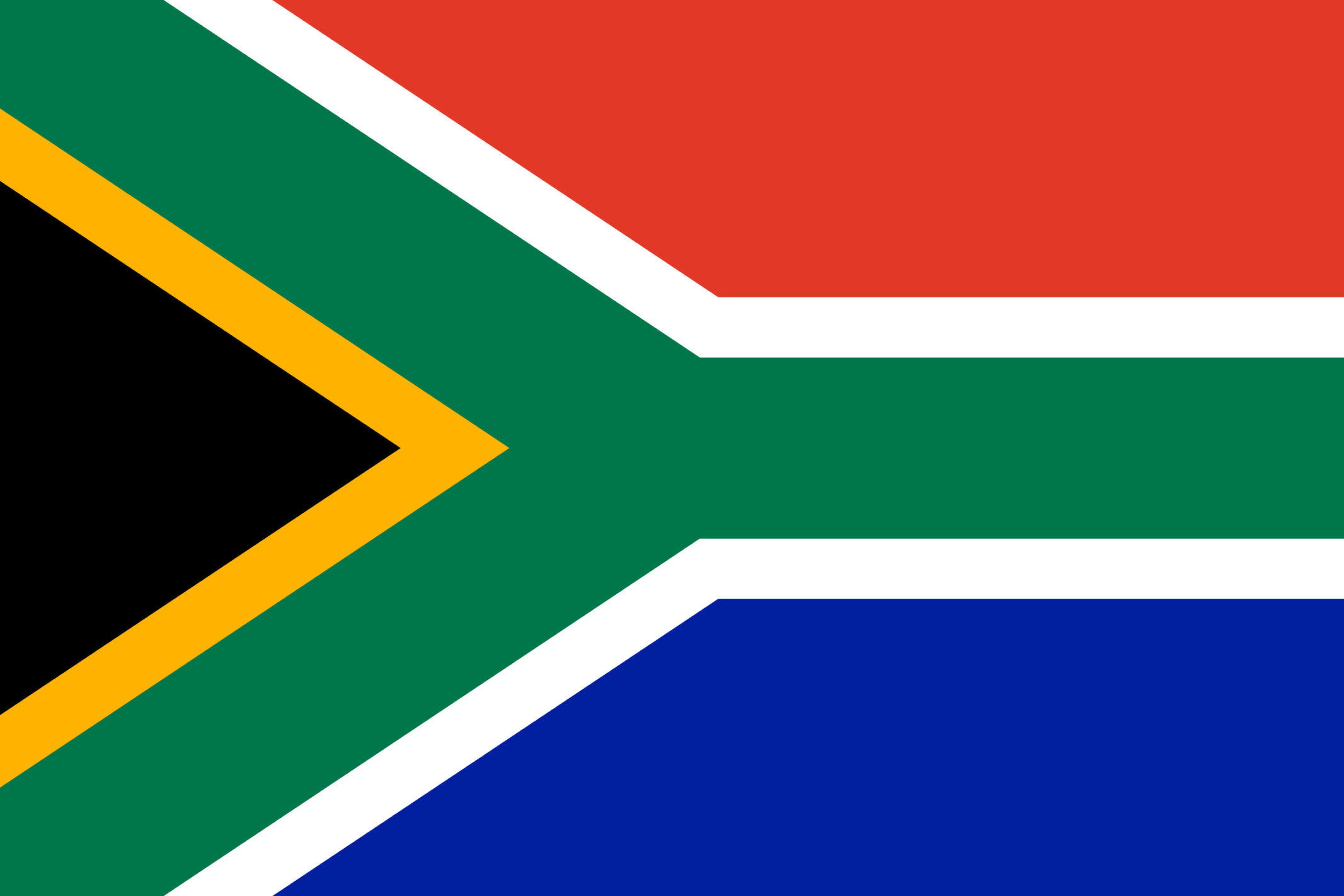 Türkiye has not set a target and does not have policies in place to end the sale of new fossil heating systems in buildings. Türkiye’s 2019 National Climate Change Adaptation Strategy and Action Plan recognises regional heating implementations with geothermal energy as important tools in climate change adaptation
Türkiye
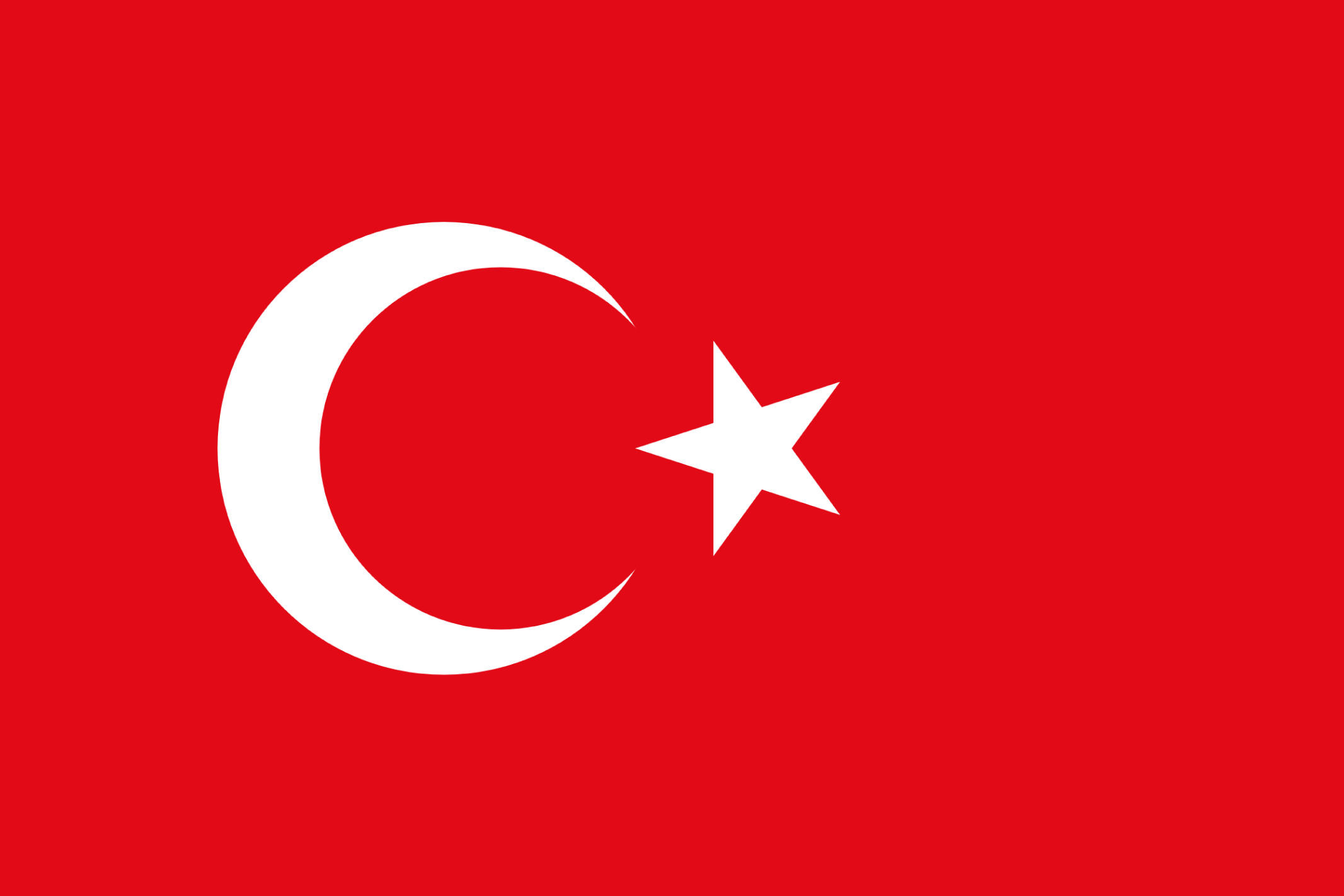 No space heating needed.
Mexico
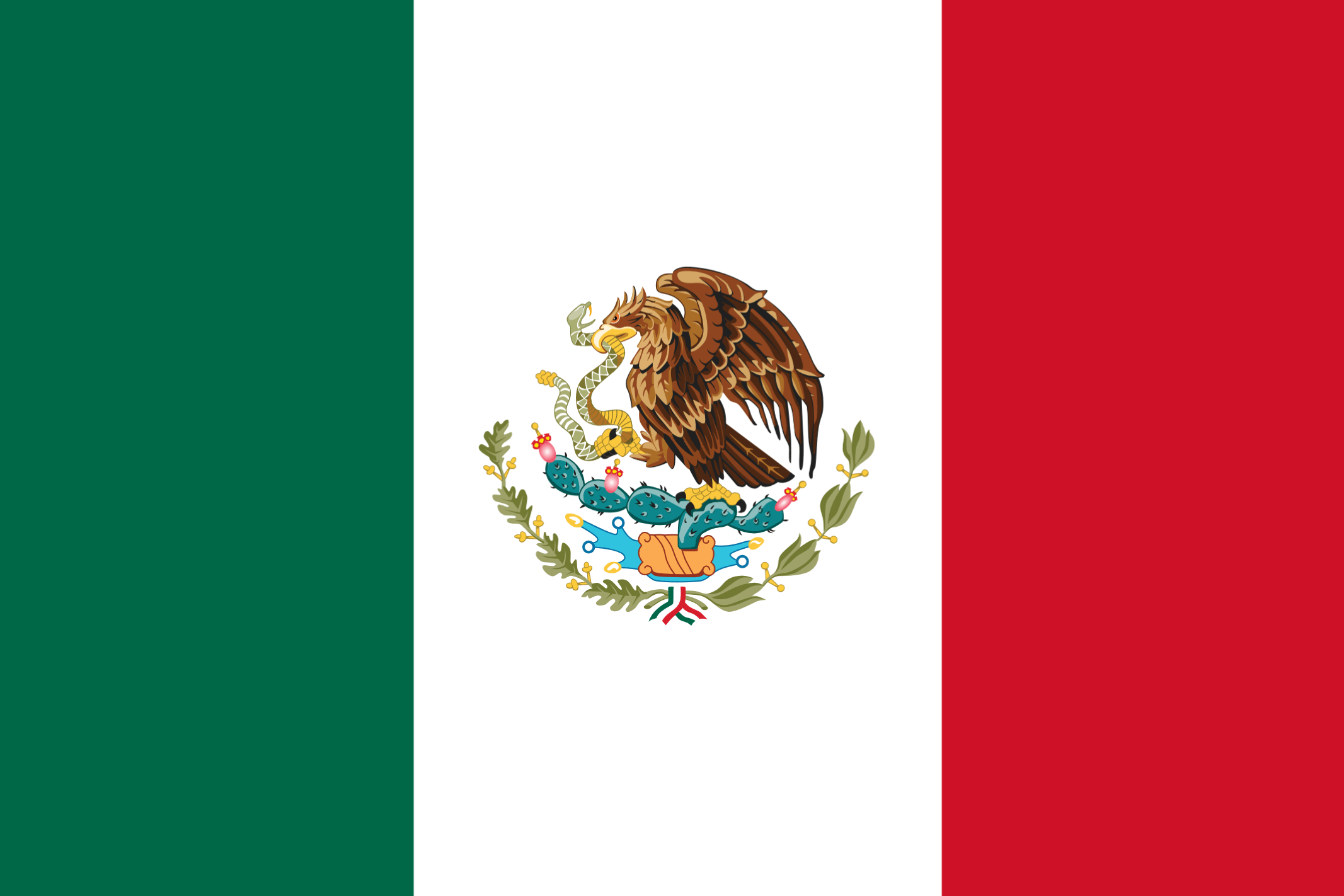 No space heating needed.
India
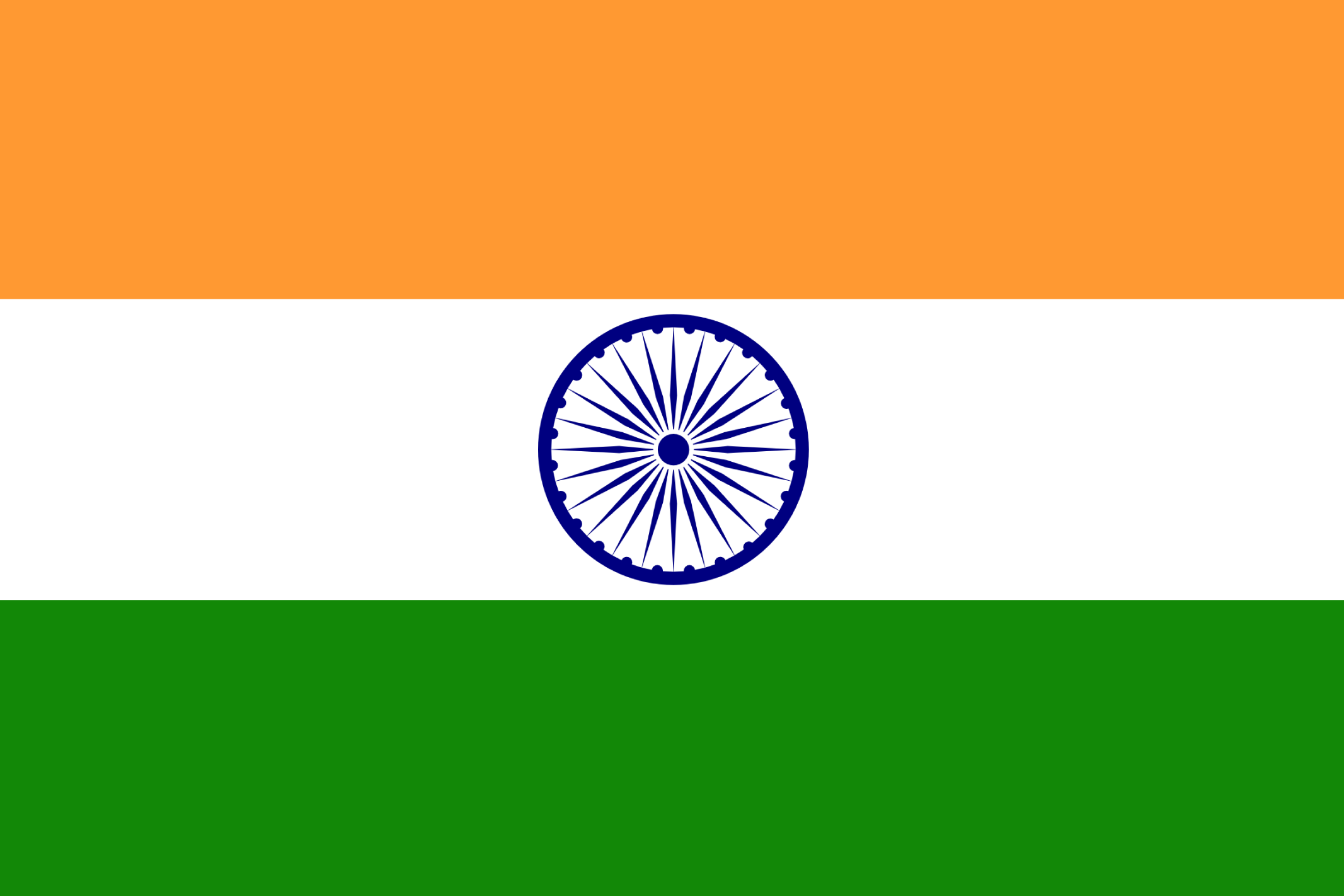 No space heating needed.
Brazil
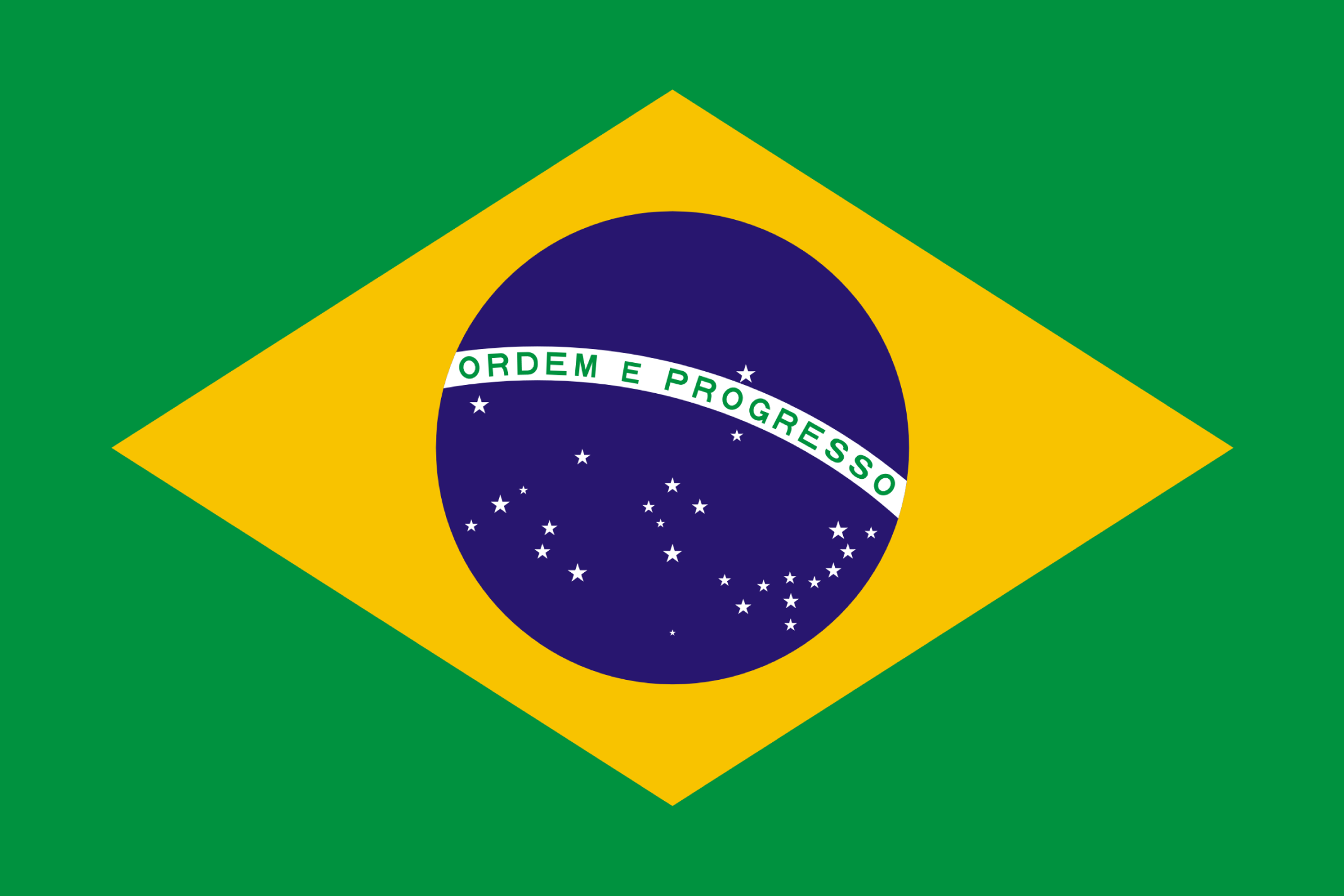 No space heating needed.
Vietnam
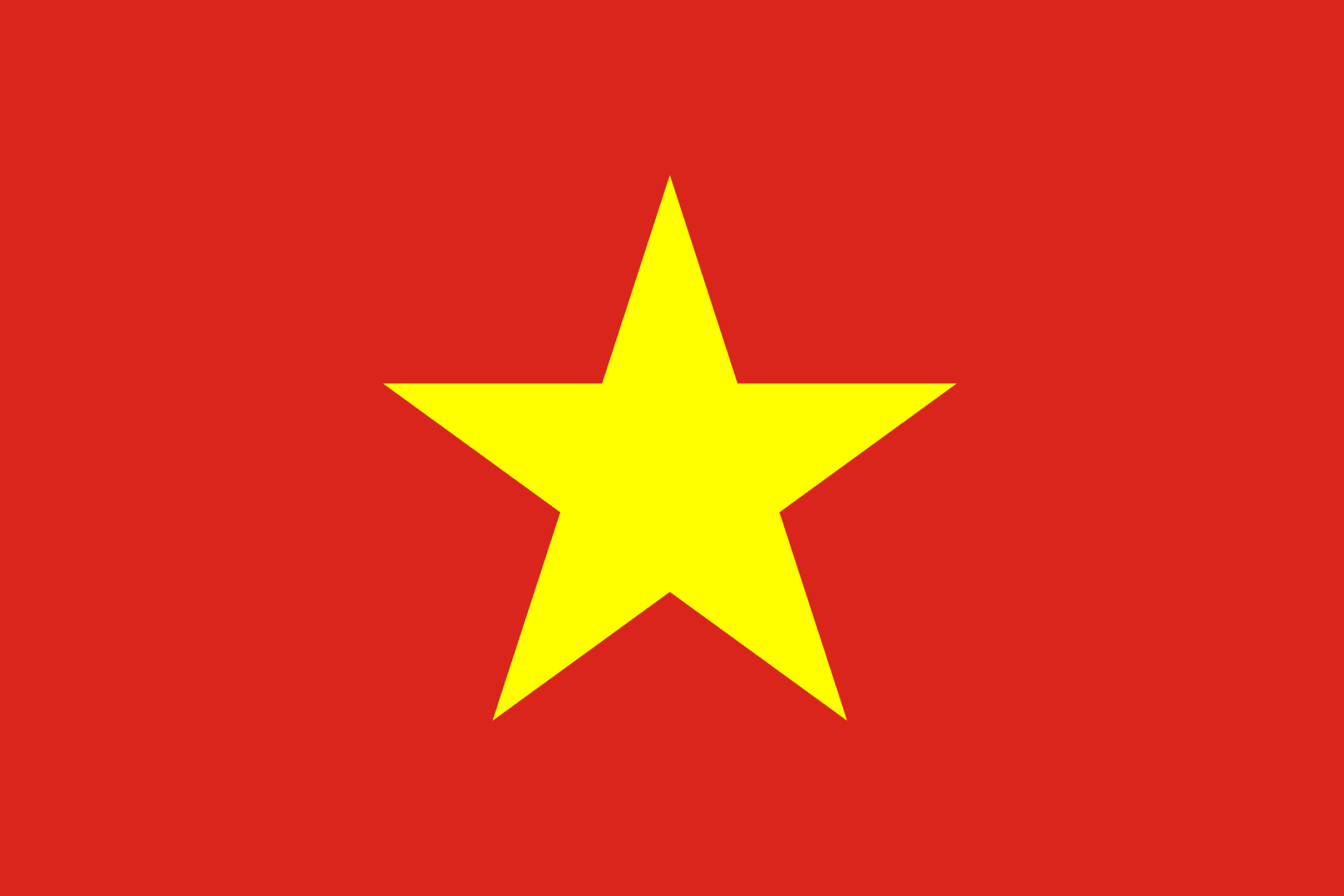 No space heating needed.
Indonesia
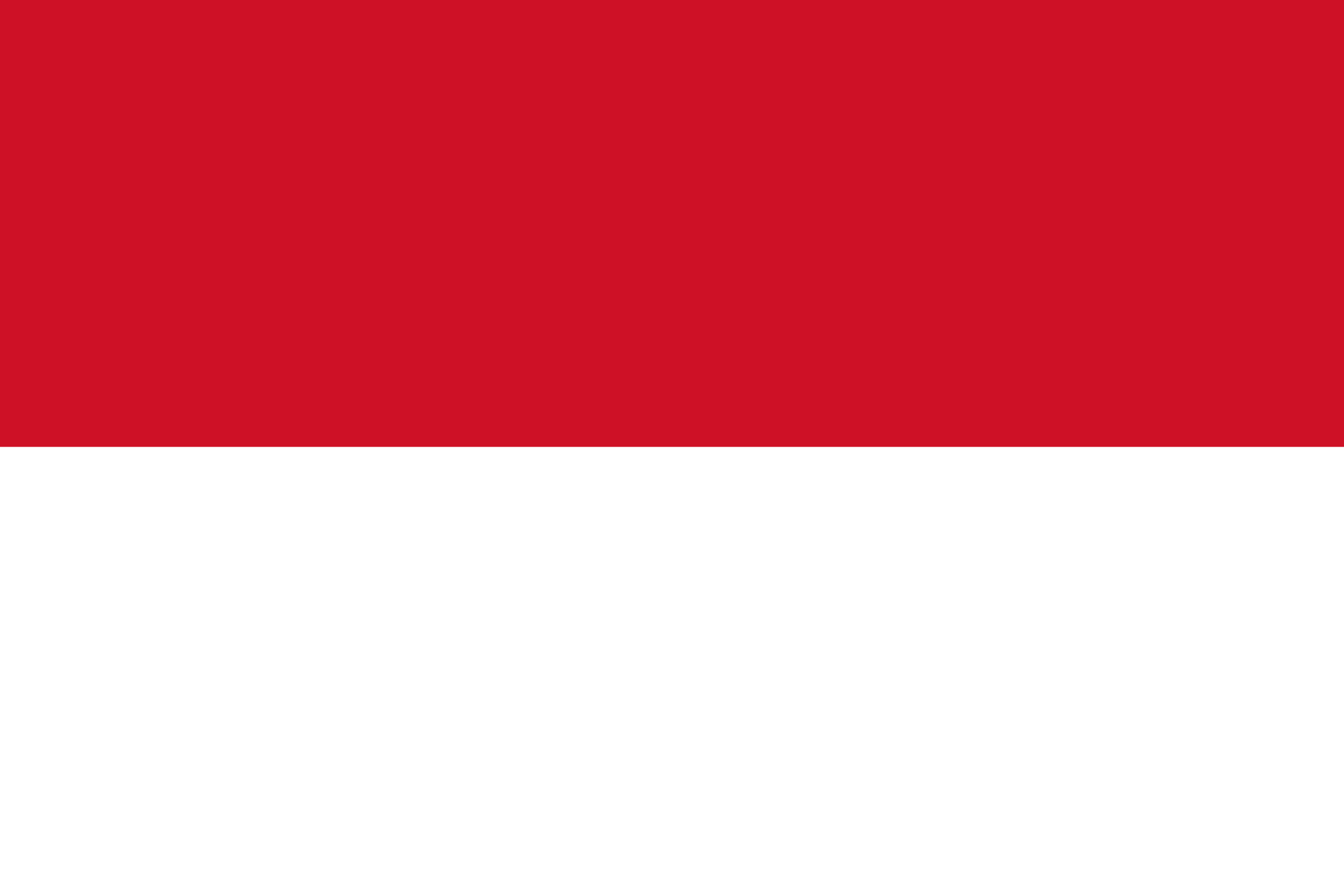 No space heating needed.
Nigeria
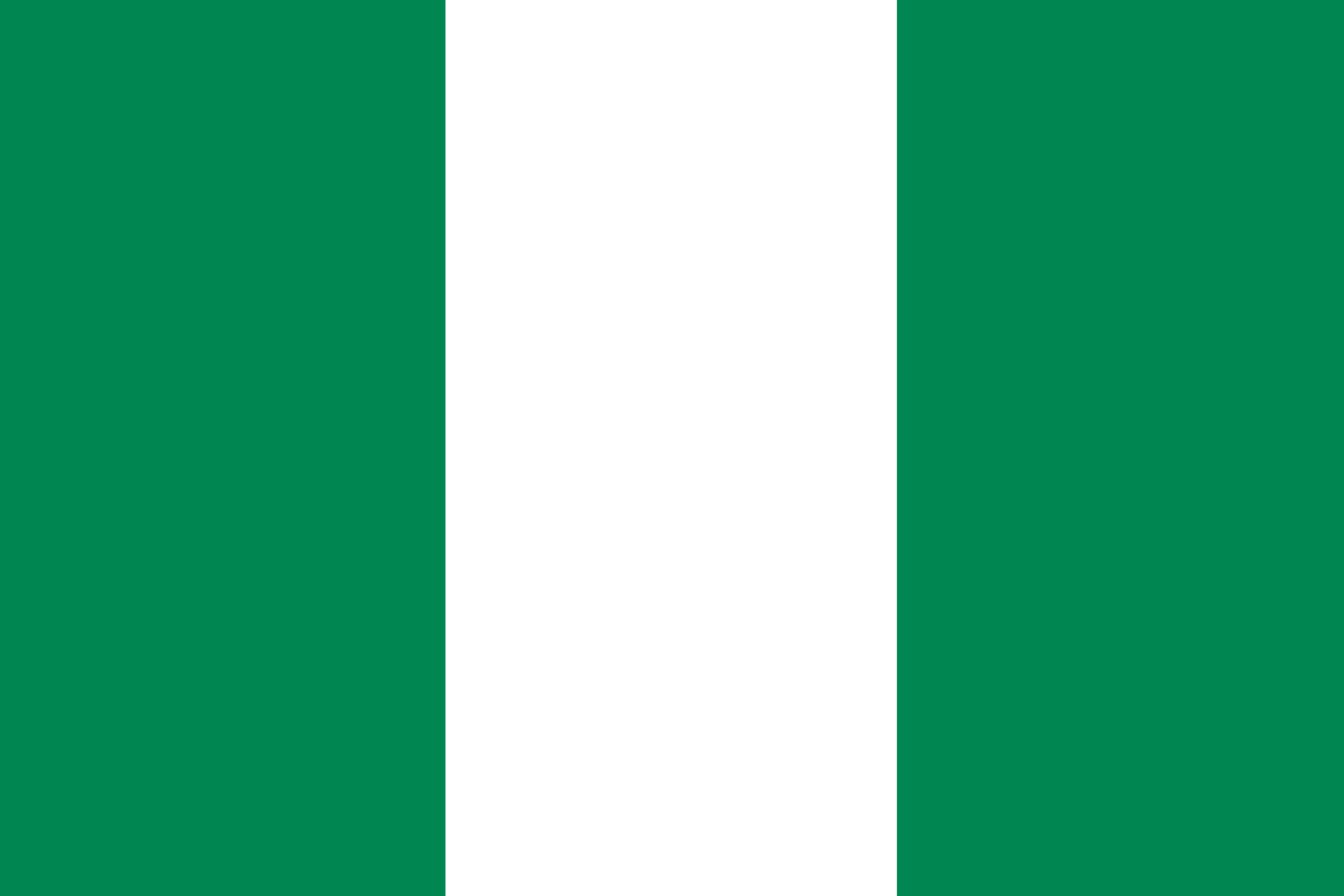 No space heating needed.
Saudi Arabia
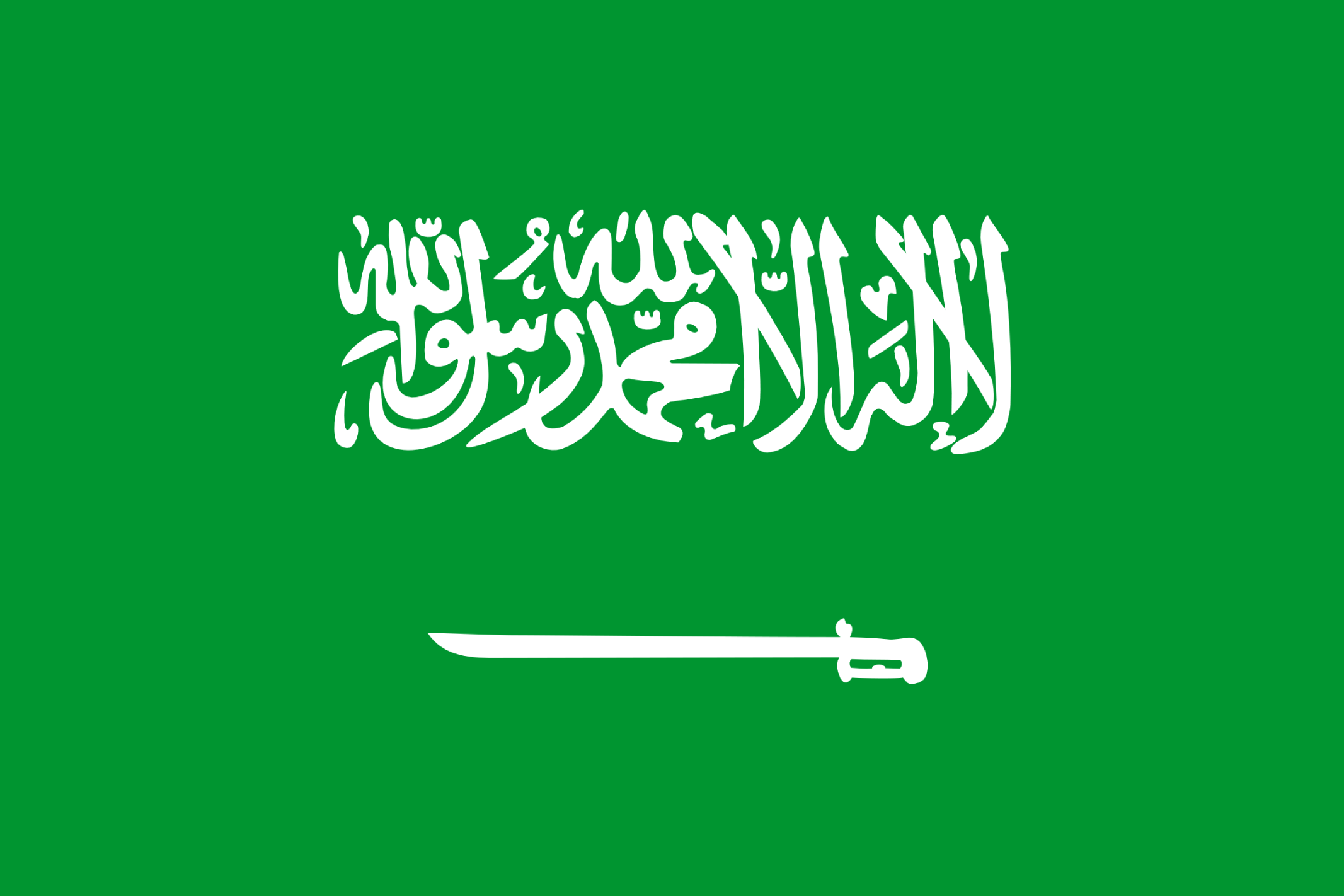 Sources: Türkiye: UNFCCC – Türkiye.
Industry emissions reduction: Policy evidence base
Policy Evidence
Country
In its H2 Strategy, the UK doubled its target for low carbon hydrogen production to 10GW by 2030. The target is supported by a hydrogen subsidy scheme. The UK announced £22 bn to scale CCUS to support its aim of capturing 20-30 MtCO2 per year across the economy by 2030. The UK Government’s 2021 Industrial Decarbonisation Strategy states that emissions from industry will need to fall by 67% by 2035 and by 90% by 2050 if the UK is to meet its net zero by 2050 target. Industrial emissions are covered by the UK ETS. In 2024, the UK proposed a carbon border tax for 2027 and committed £22 billion to carbon capture to decarbonize heavy industry by 2050.
UK
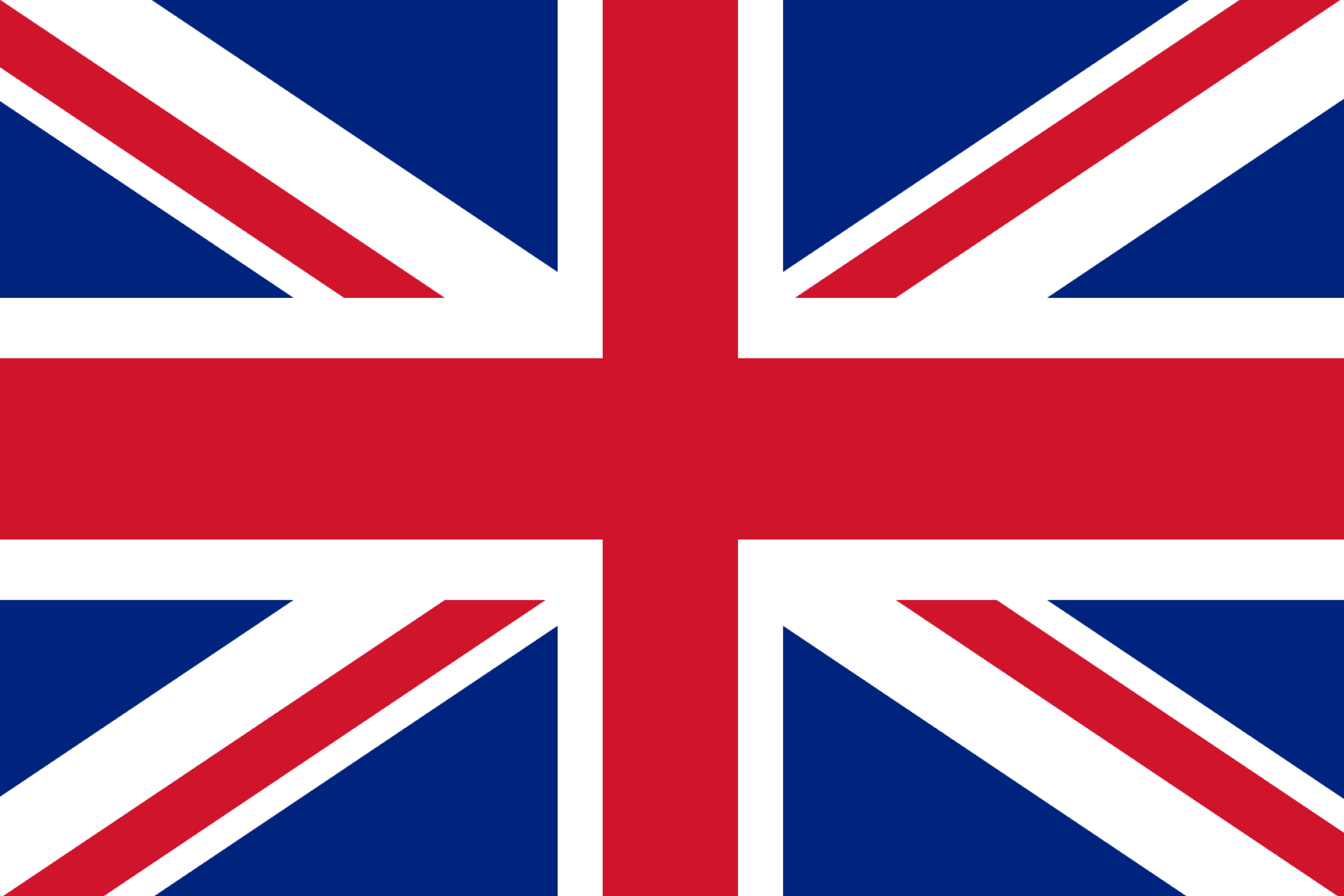 The 2023 budget proposes investment tax credits for CCUS. The budget also includes Carbon Contracts for Differences which would see the government sign long-term deals for carbon credits and other commodities (including hydrogen) at fixed prices. Canada's 2030 Emissions Reduction Plan includes an estimate that heavy industry emissions will be reduced by 39% by 2030 from 2005 levels but doesn't include this as a formal target. Industrial emissions are covered by an ETS. In 2024, Canada announced a plan to cut oil and gas sector emissions by 42% by 2030, focusing on methane reduction and carbon capture.
Canada
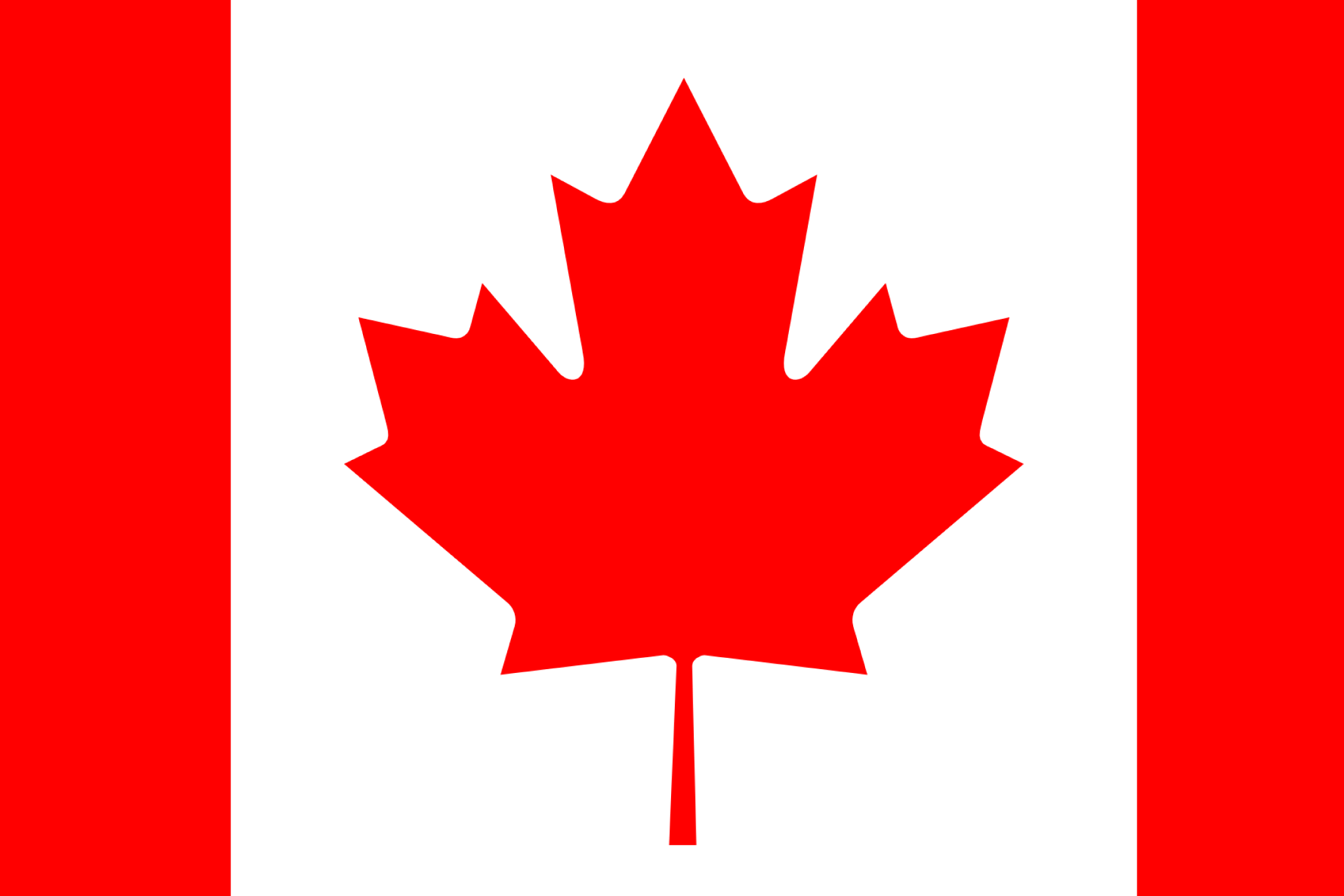 Industry is covered by the EU ETS which aims to reduce emissions by 62% by 2030, relative to 2005. National Hydrogen Strategy includes €7 billion for Hydrogen to 2030. The 2020 National Energy and Climate Plan sets a target to reduce final energy consumption in the industrial sector by 15.7% by 2028, relative to 2016. France offers tax credits for low-carbon investments which are expected to generate US$22 bn of private investment. In 2023, France announced a CCUS strategy targeting 4 - 8.5 million tons of CO2 captured a year by 2030 and 15 - 20 million tons a year by 2050. France has also announced plans to launch carbon contracts for difference to support CCUS.
France
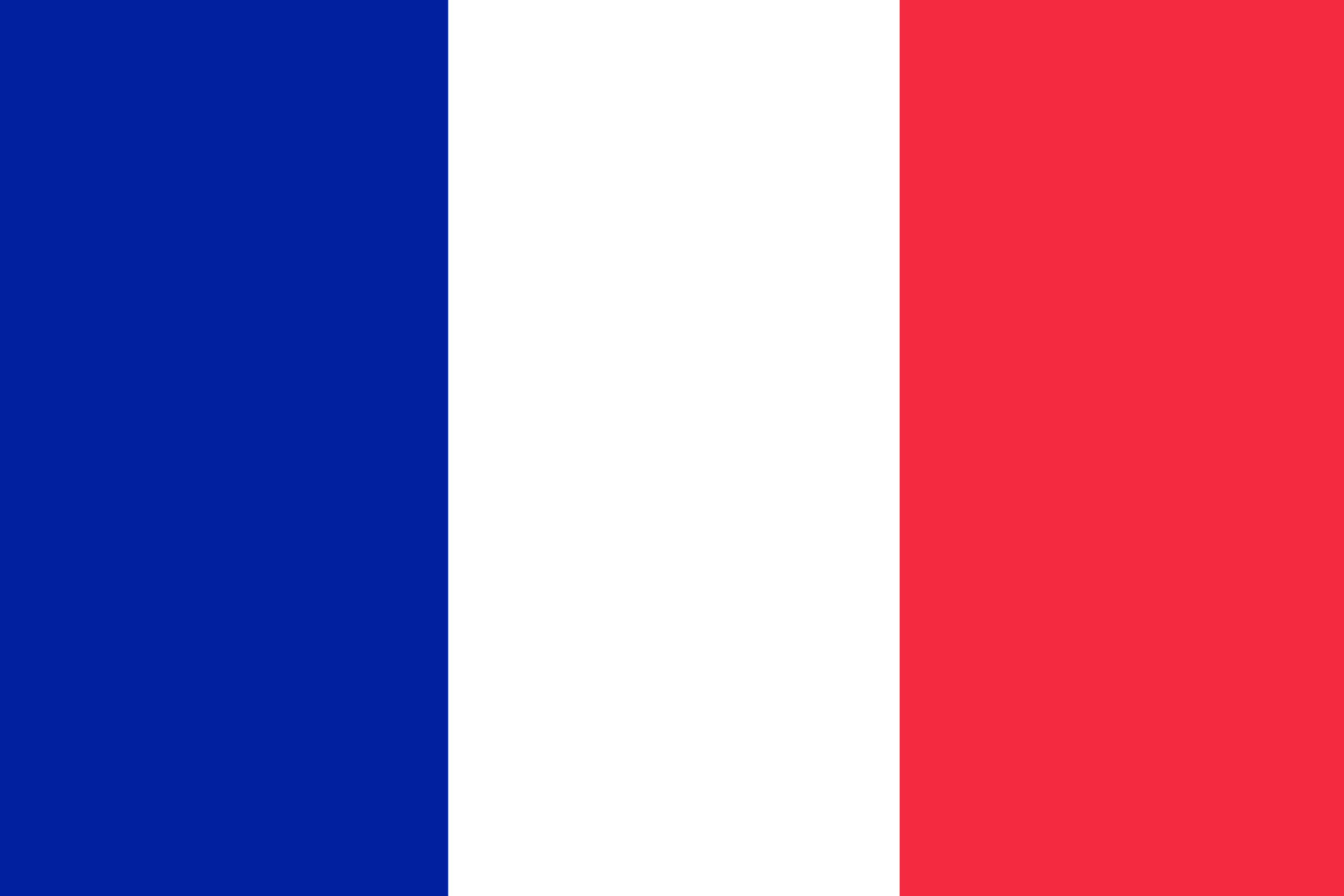 Germany has announced €50 bn to support industrial decarbonisation through carbon contacts for difference. Industry is covered by the EU ETS which aims to reduce emissions by 62% by 2030, relative to 2005. The European Commission approved €900 million to support renewable hydrogen production in Germany. The Climate Action Programme 2030 indicates that emissions from heavy industry should fall by 45 million tonnes a year from current levels to reach 2030 targets. In 2024, Germany approved a bill allowing carbon capture and storage for selected industrial sectors to achieve the goal of carbon neutrality by 2045. In 2024, Germany approved bills to accelerate hydrogen infrastructure development and enable carbon capture and storage for industrial sectors.
Germany
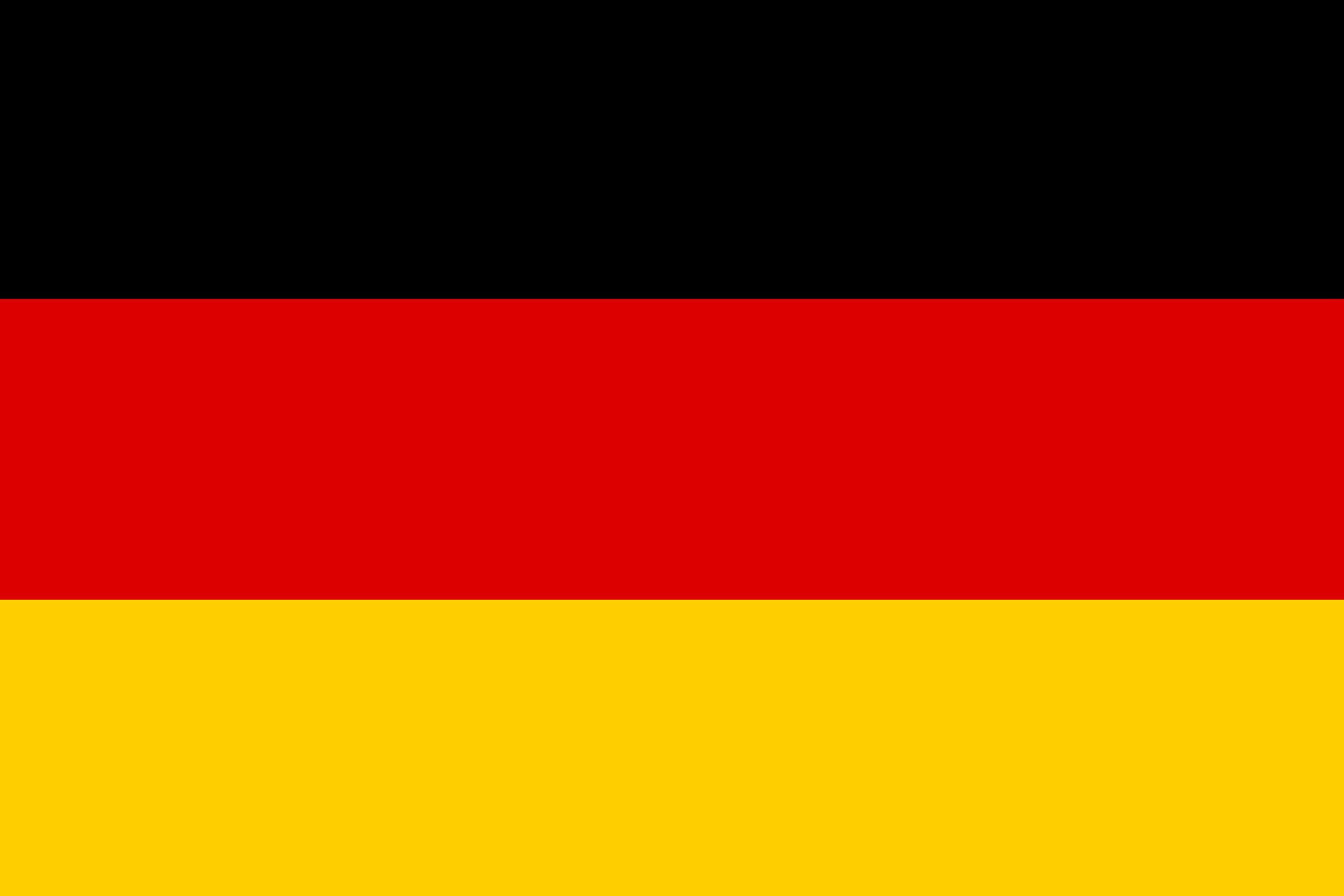 Industry is covered by the EU ETS which aims to reduce emissions by 62% by 2030, relative to 2005. The EU Commission has approved a €450 million Italian scheme to support the production of renewable hydrogen. In 2023, Italy updated its National Energy and Climate Plan to include a target for clean hydrogen to provide 42% of industrial hydrogen needs by 2030.
Italy
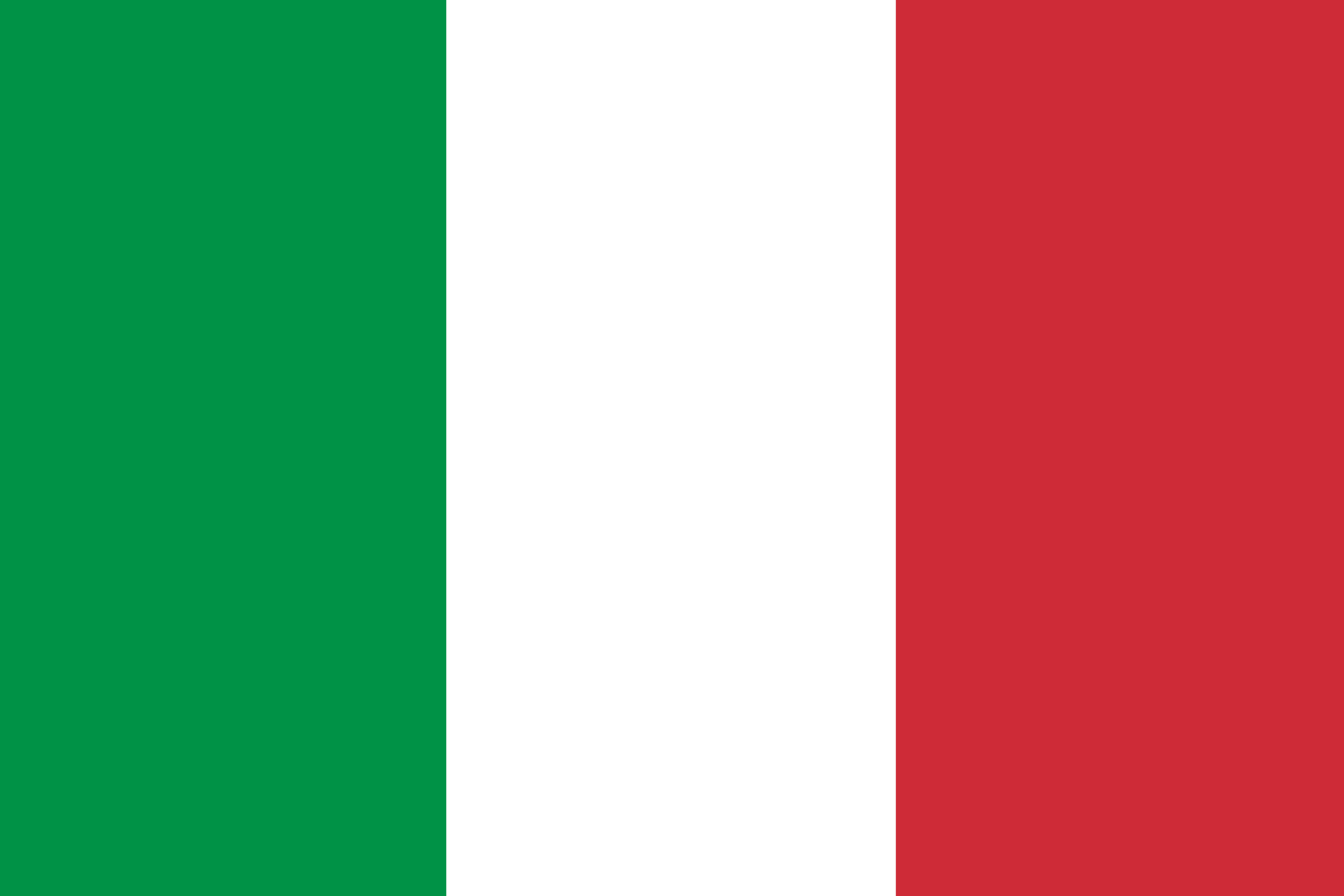 Sources: UK: UK Government, UK Parliament, UK Government, UK Government, UK Government; Canada: Government of Canada, MSN; France: French Government, French Government,  Energy Monitor, Carbon Herald; EU countries: ICAP; Germany: Energy Wire, European Commission, Reuters, CCS; Italy: Italian Government, European Commission, Reuters.
Industry emissions reduction: Policy evidence base
Policy Evidence
Country
In 2023, Argentina proposed a bill which includes several provisions to encourage hydrogen production. E.g., 0% tax rate on revenues generated from green and pink (nuclear) hydrogen for the first 10 years after the legislation is passed and a 1.5% tax rate on blue hydrogen. Some industrial emissions are covered by a carbon price. In 2024, the EU and Germany proposed a $216 million hydrogen fund to boost investment in Argentina's renewable hydrogen sector.
Argentina
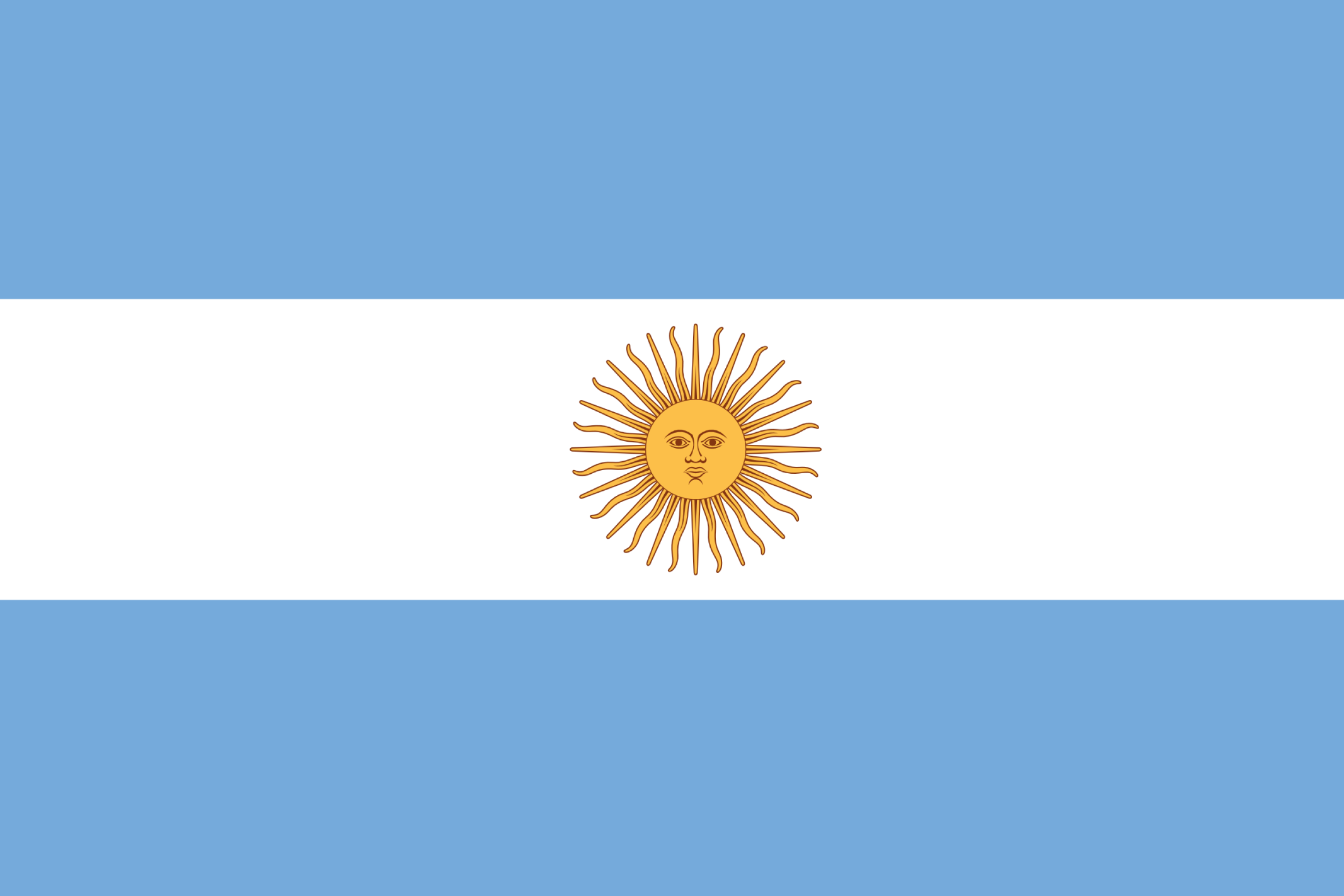 The Australian Parliament passed a bill which places a cap on the emissions of the country's largest polluting facilities requiring them to reduce their emissions by 30% by 2030. The Government announced US$1.3 billion in funding for large-scale hydrogen production. In 2024, Australia expanded investments in clean energy and green industries to drive economic growth and emissions reduction.
Australia
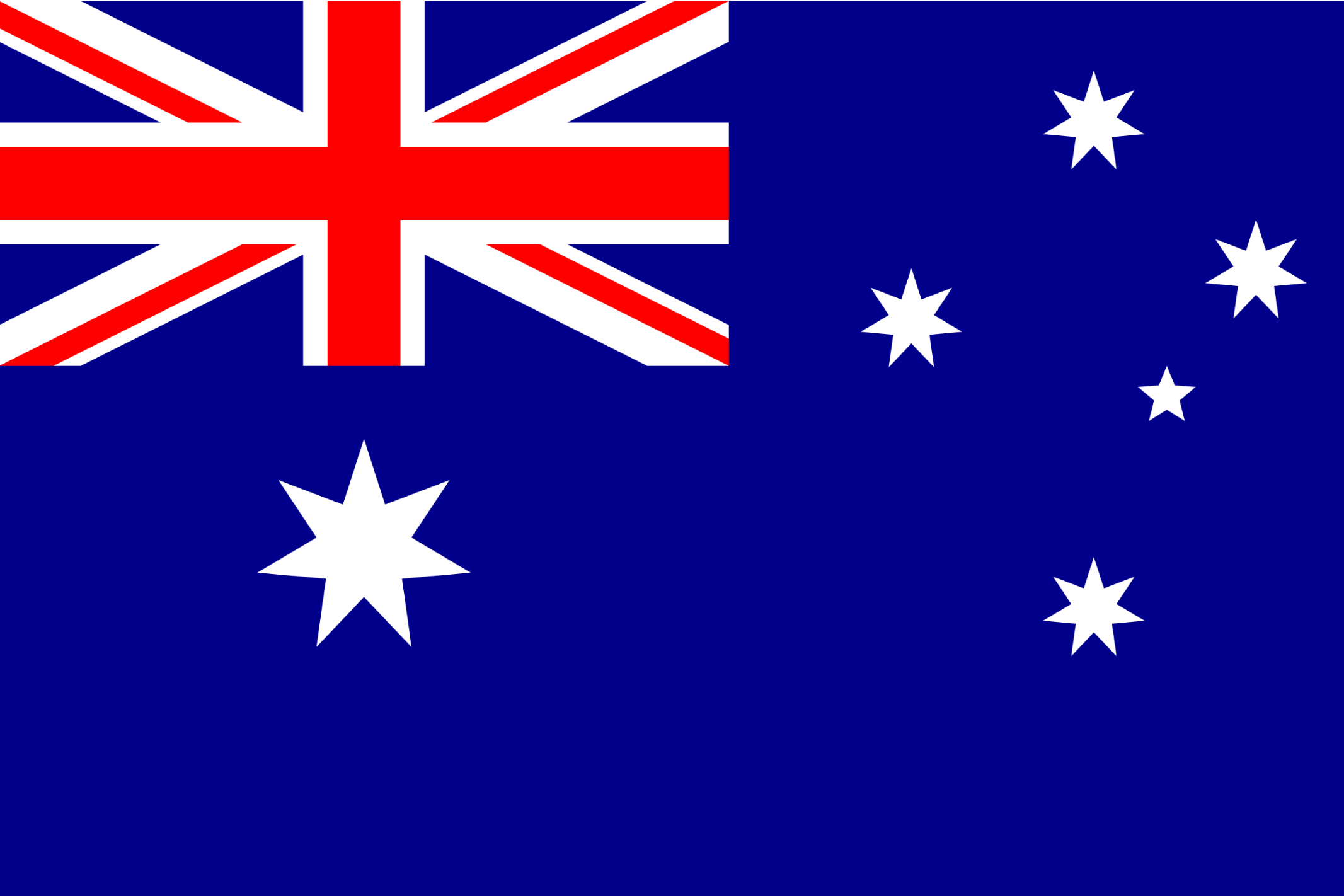 India offers producers of green hydrogen fuel incentives worth at least 10% of their cost under a $2billion scheme. An Indian planning body has proposed a CCUS policy which could result in India reaching 750 million Mt/year of CCUS capacity by 2050. India has a carbon market under development but not to cover industry. In 2024, India expanded its steel production goals while advancing green steel initiatives to balance growth with sustainability.
India
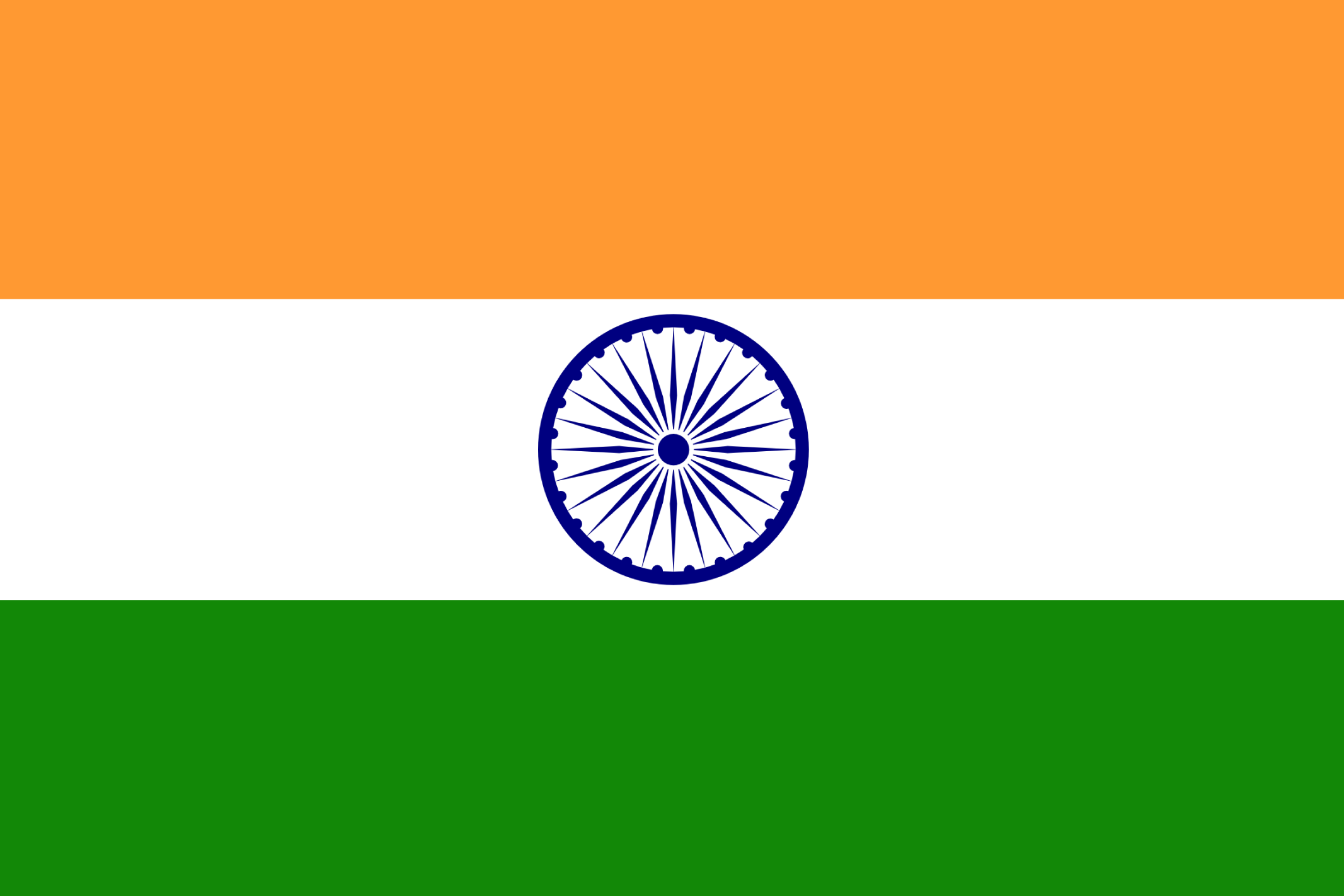 Indonesia does not have polices in place to support emissions reduction in industry.
Indonesia
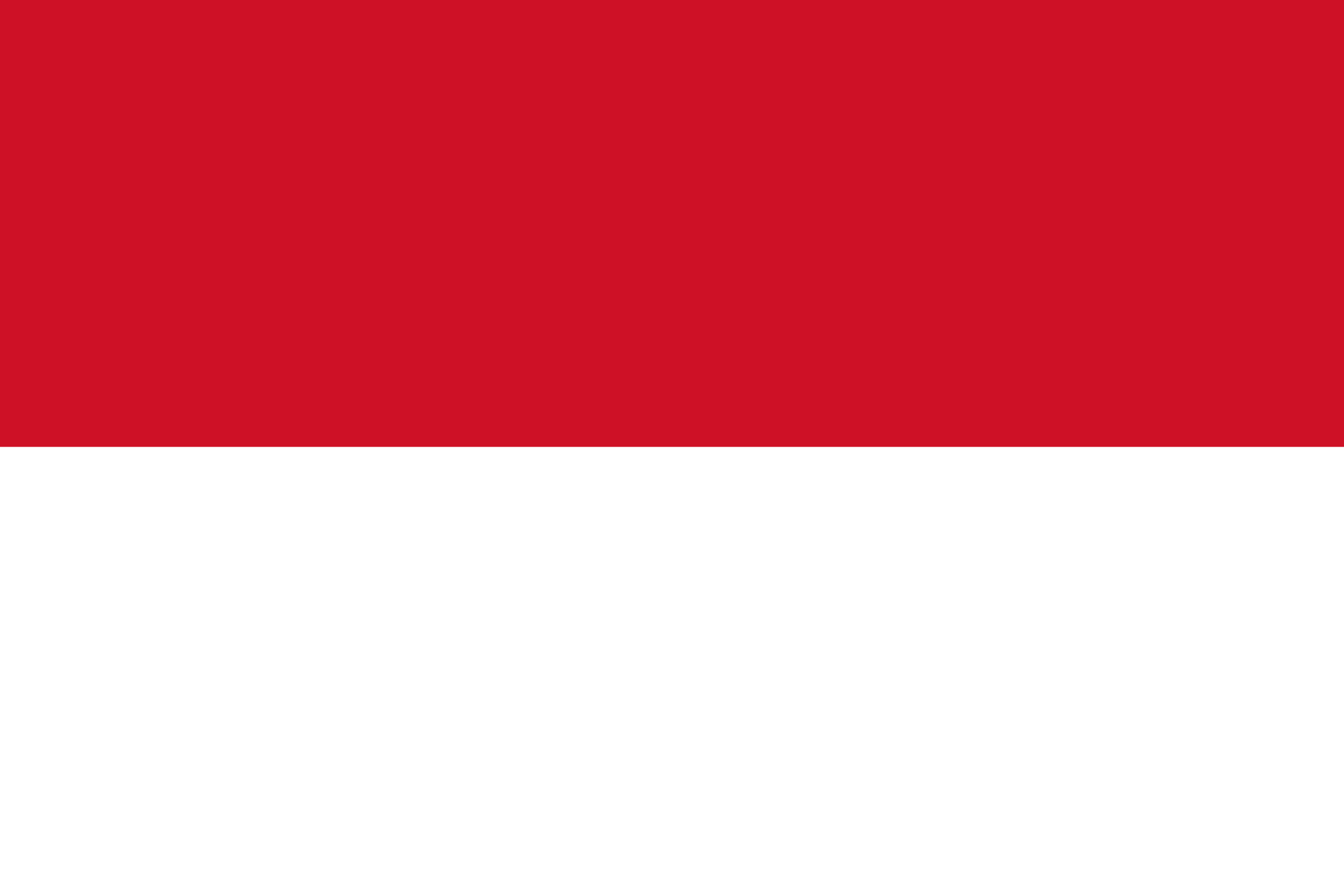 Japan plans to invest US$ 108 bn over the next 15 years to increase hydrogen supply, of which roughly half would come from government. It has targets for CO2 storage capacity of 6-12MtCO2/year by 2030 (supported by subsidies) and to produce 12Mt of hydrogen a year by 2040. Japan has targets to expand the supply of green steel to 10m tonnes, cut CO2 emissions from the steel industry by 30% compared to 2013 levels, and expand the supply of carbon neutral cement to 2m tonnes – all by 2030. In 2024, Japan and the EU strengthened cooperation on hydrogen and clean energy, focusing on transparency, sustainability, and regulatory alignment.
Japan
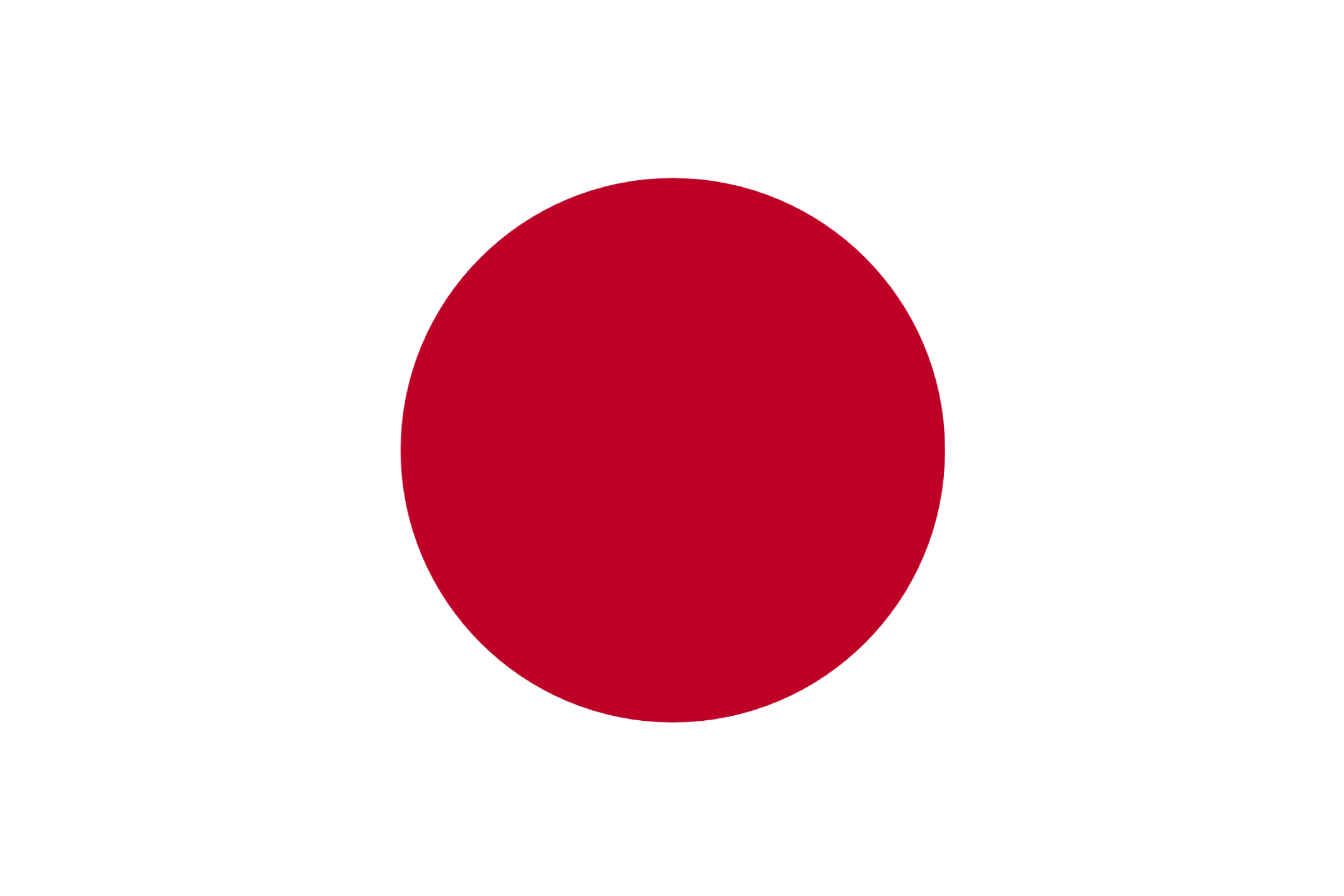 Sources: Argentina: Argus Media,  Energy News, ArgusMedia; Australia: Australian Government, Parliament of Australia, Australian Government; India: S &P Global, Reuters, Reuters; Indonesia: S&P Global; Japan: gr Group, EnergyGC, Enerdata, Japan2Earth, IEA, Reuters, S&P Global.
Industry emissions reduction: Policy evidence base
Policy Evidence
Country
In 2023, Türkiye released a target for green hydrogen to cost $2.40/kg by 2035 and below $1.20/kg by 2053. It also targets the installation of 2GW of electrolysers by 2030 and 5GW by 2035, rising to 70GW by 2053. Türkiye has an ETS under consideration. It is expected to cover around 130 installations in energy and industry sectors with emissions greater than 500,000 tCO2e per year.
Türkiye
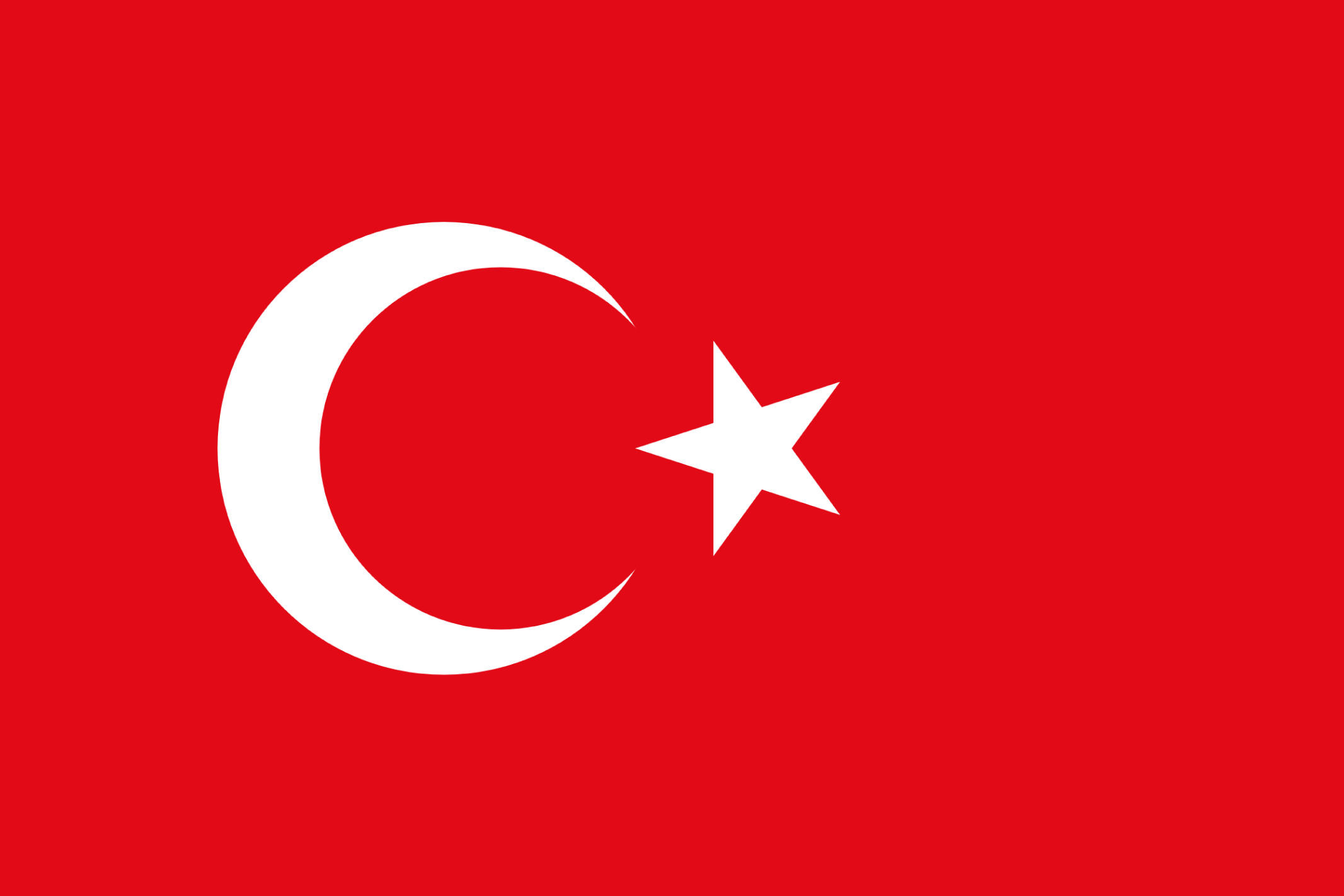 The IRA provides US$ 61bn for clean industry. The IRA incudes a Hydrogen Production Tax Credit which provides up to US$ 3 per tonne of clean hydrogen produced and extends 45Q tax credits which provide up to US$ 85 per tonne of CO2 permanently stored. US has set a target to produce 50 million metrics tonnes of clean hydrogen a year by 2050. In 2024, the U.S. tightened methane leak rules, invested $6 billion in industrial decarbonization, and launched a climate task force to cut trade emissions.
USA
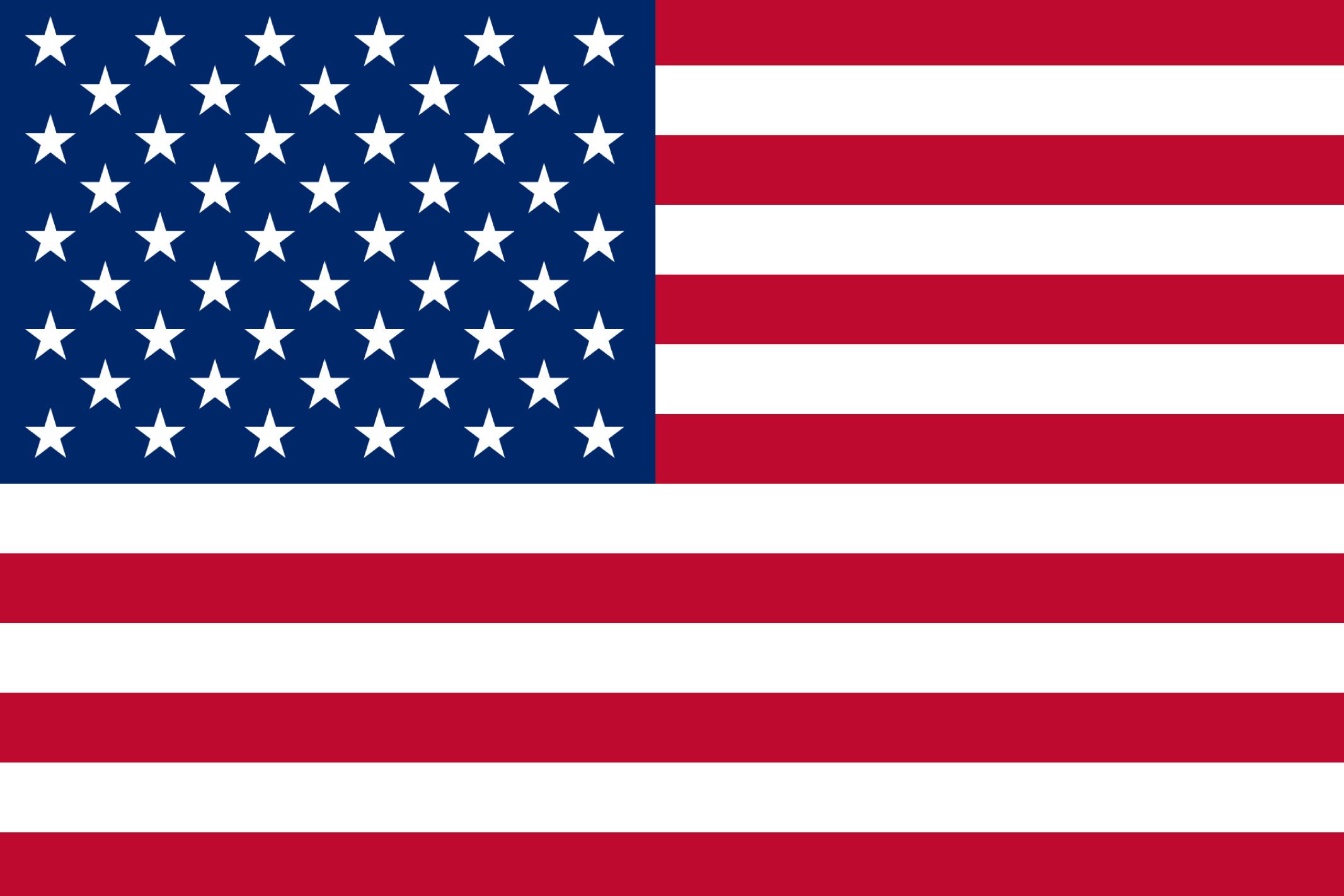 Vietnam's National Climate Change Strategy to 2050, which was approved in July 2022, sets targets for emission reductions in industrial processes including a 38.3% cut by 2030 and an 84.8% cut by 2050, both compared to its business-as-usual scenario. Vietnam has an ETS under consideration.
Vietnam
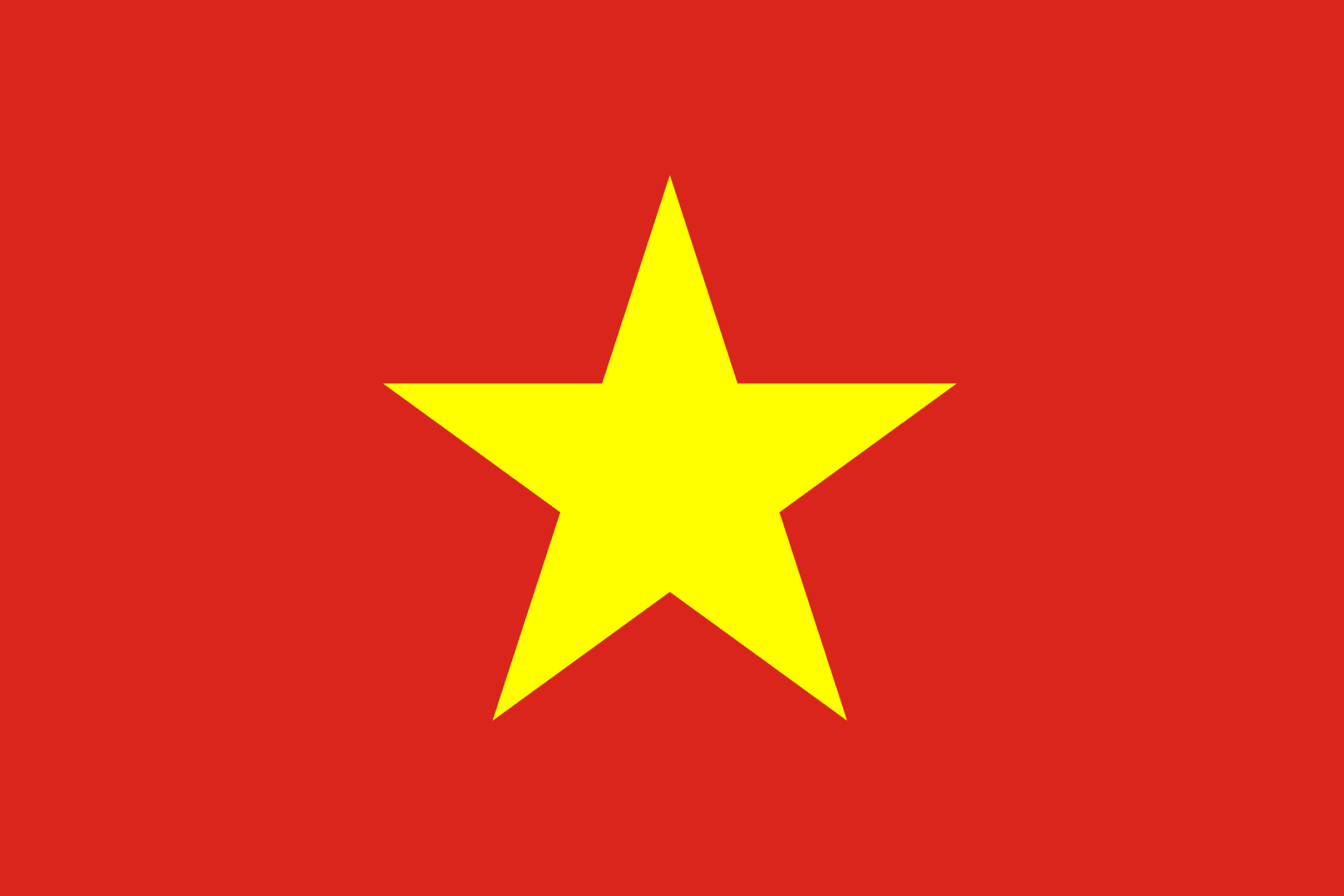 Brazil has an ETS under consideration. With the Brazilian Emissions Trading System (SBCE), companies emitting less than their allocated quotas can trade surplus allowances with other companies. production, ensuring it’s managed by Brazilian companies. In 2024, Brazil's Green Hydrogen Framework advanced to the Senate, aiming to boost low-carbon hydrogen with tax incentives and regulatory oversight.
Brazil
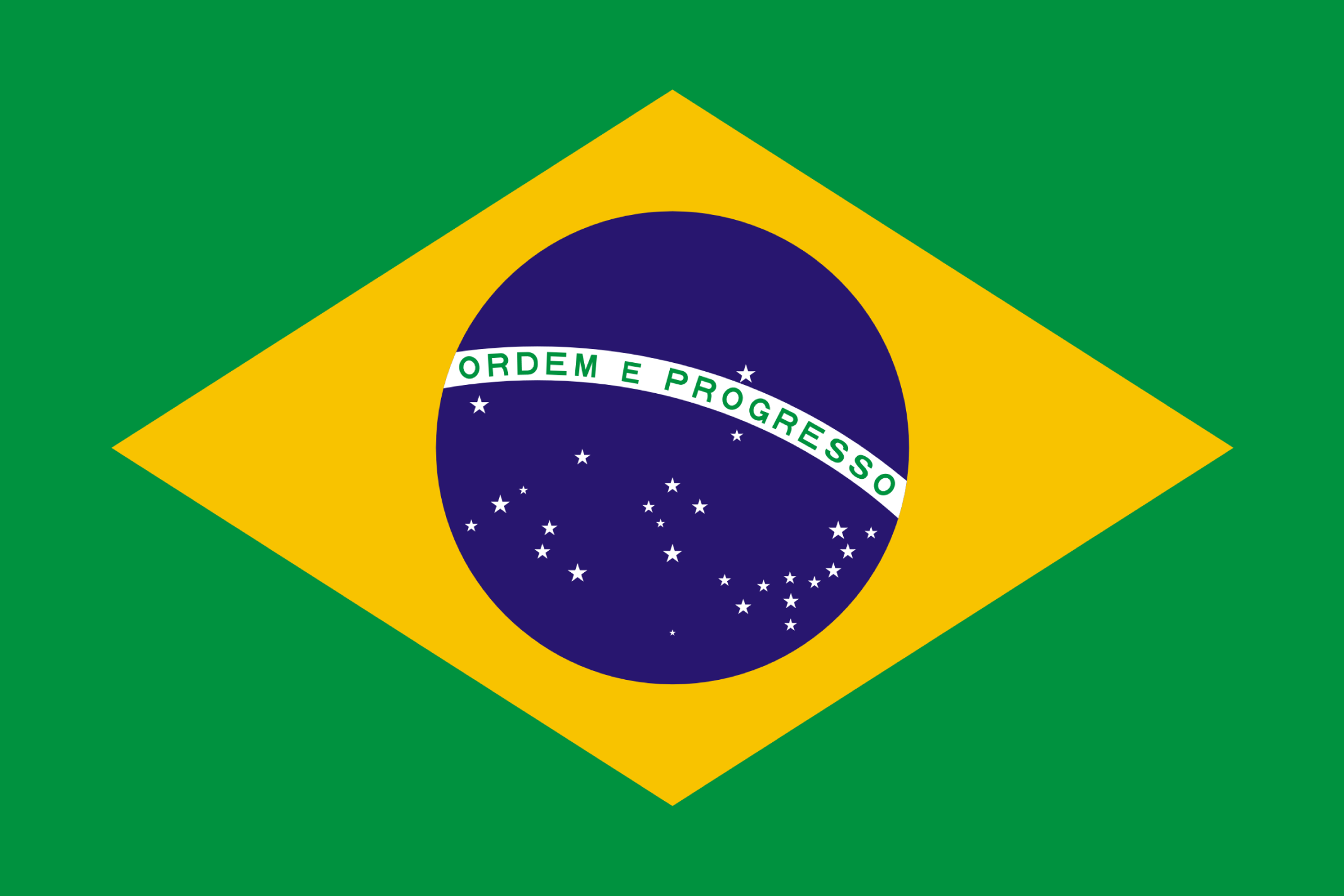 Nigeria does not have polices in place to support emissions reduction in industry.
Nigeria
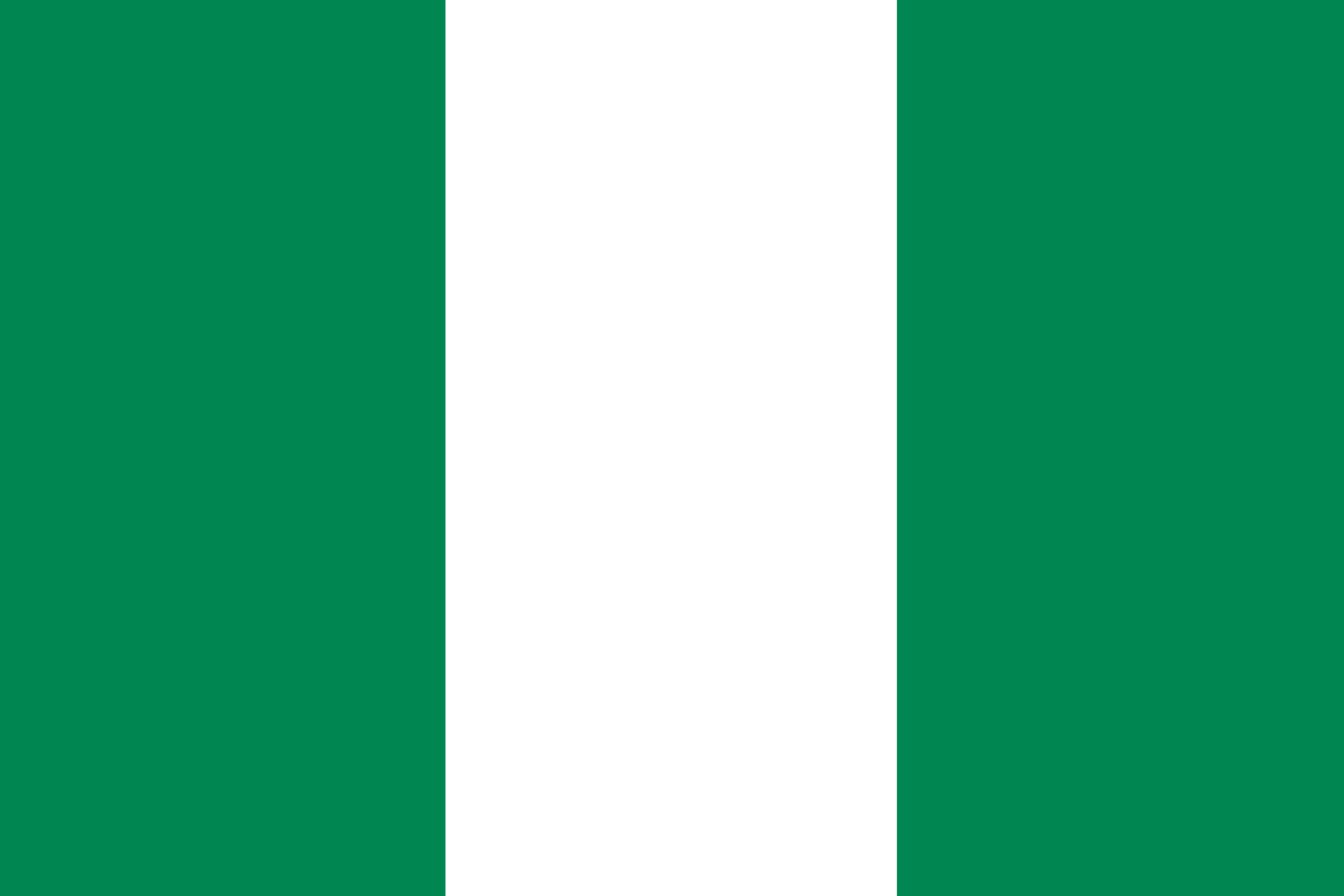 Russia does not have polices in place to support emissions reduction in industry.
Russia
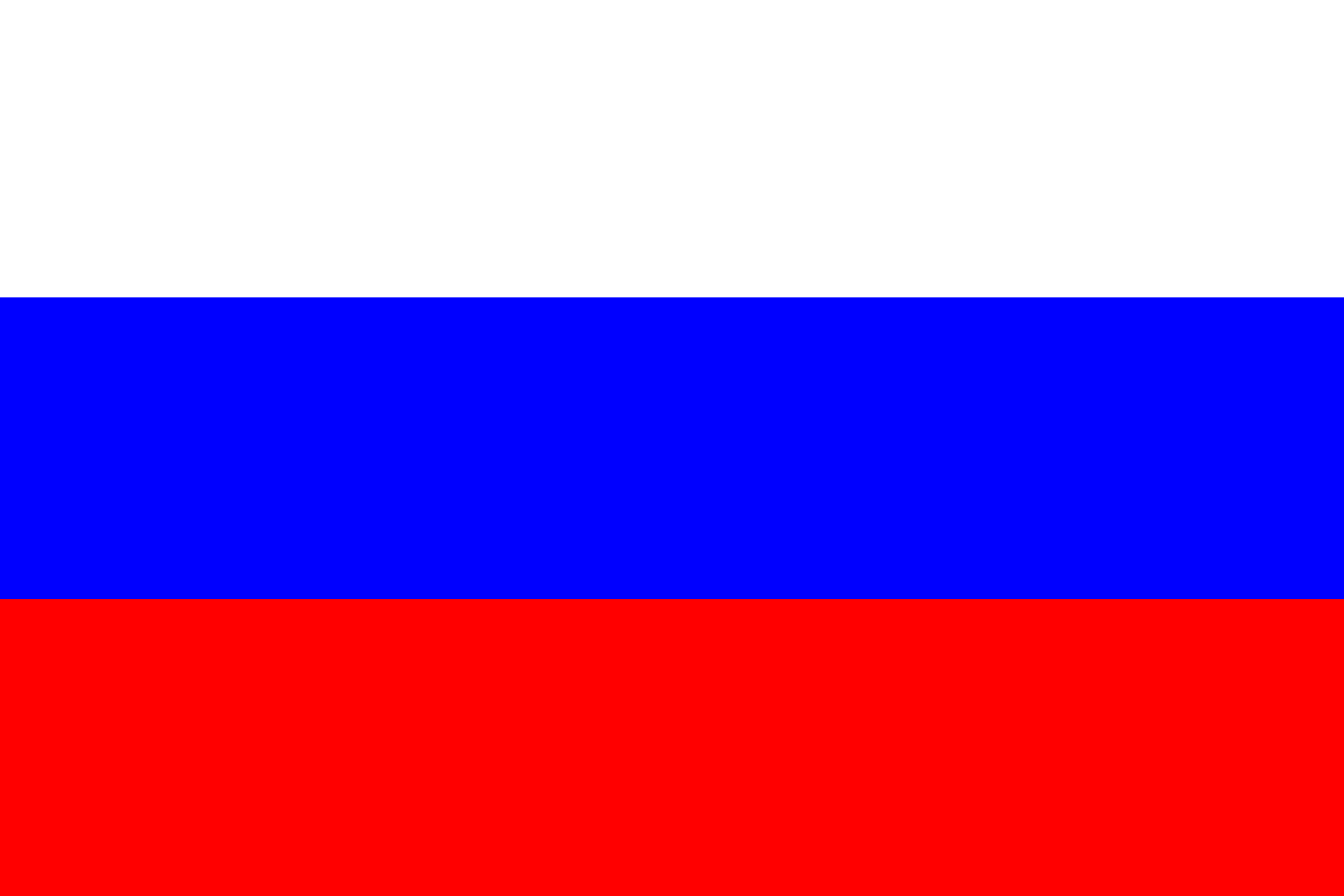 Saudi Arabia aims to capture >27m tonnes of CO2 emissions by producing four million tonnes of clean hydrogen per year. In 2023 Saudi Arabia launched a US$10.4 bn investment fund for CCUS and signed deals on a US$8.4bn green hydrogen project. In 2024 Saudi Arabia launched their first voluntary and regional carbon trading exchange at COP29.
Saudi Arabia
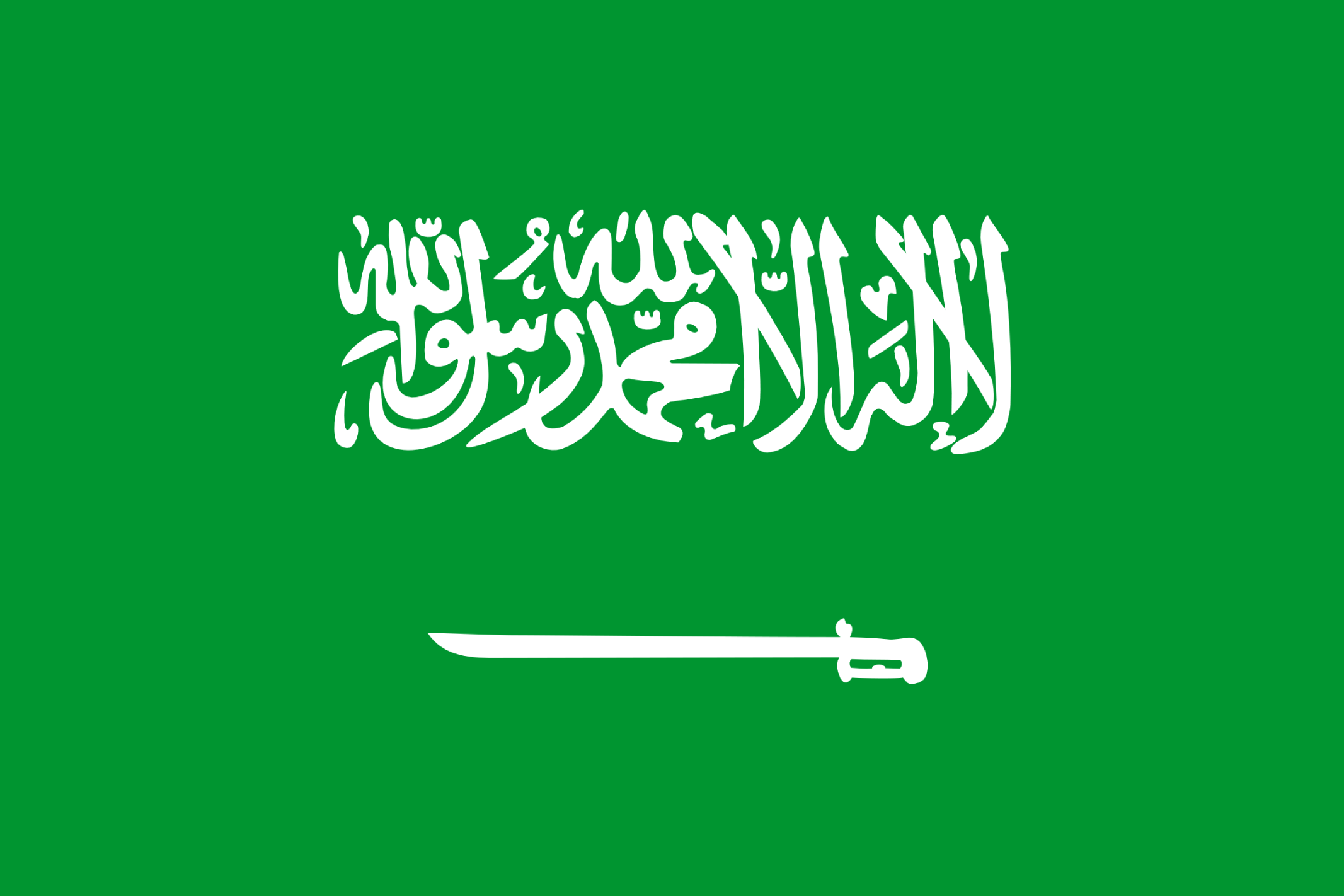 Sources: USA: BBC, US Government, Gas World , Reuters; Brazil: Government of Brazil, CanalSolar; Vietnam: S&P Global, Hydrogen Insights; Turkey: ICAP; Saudi-Arabia: World Saudi Arabia, AGBI, Saudi Arabia Carbon Exchange.
Industry emissions reduction: Policy evidence base
Policy Evidence
Country
In 2022, China released a plan to achieve peak emissions by 2030 in carbon-intensive industries. China targets low-carbon hydrogen production of between 0.1 - 0.2 million tons per year by 2025 as part of its Medium and Long-term Plan for Hydrogen Energy Industry Development (2021-2035). China is planning to expand its current ETS to cover industry. In 2024, China pledged to cut heavy industry emissions by 84 million tonnes by 2025, focusing on energy efficiency in steel, cement, and refining.
China
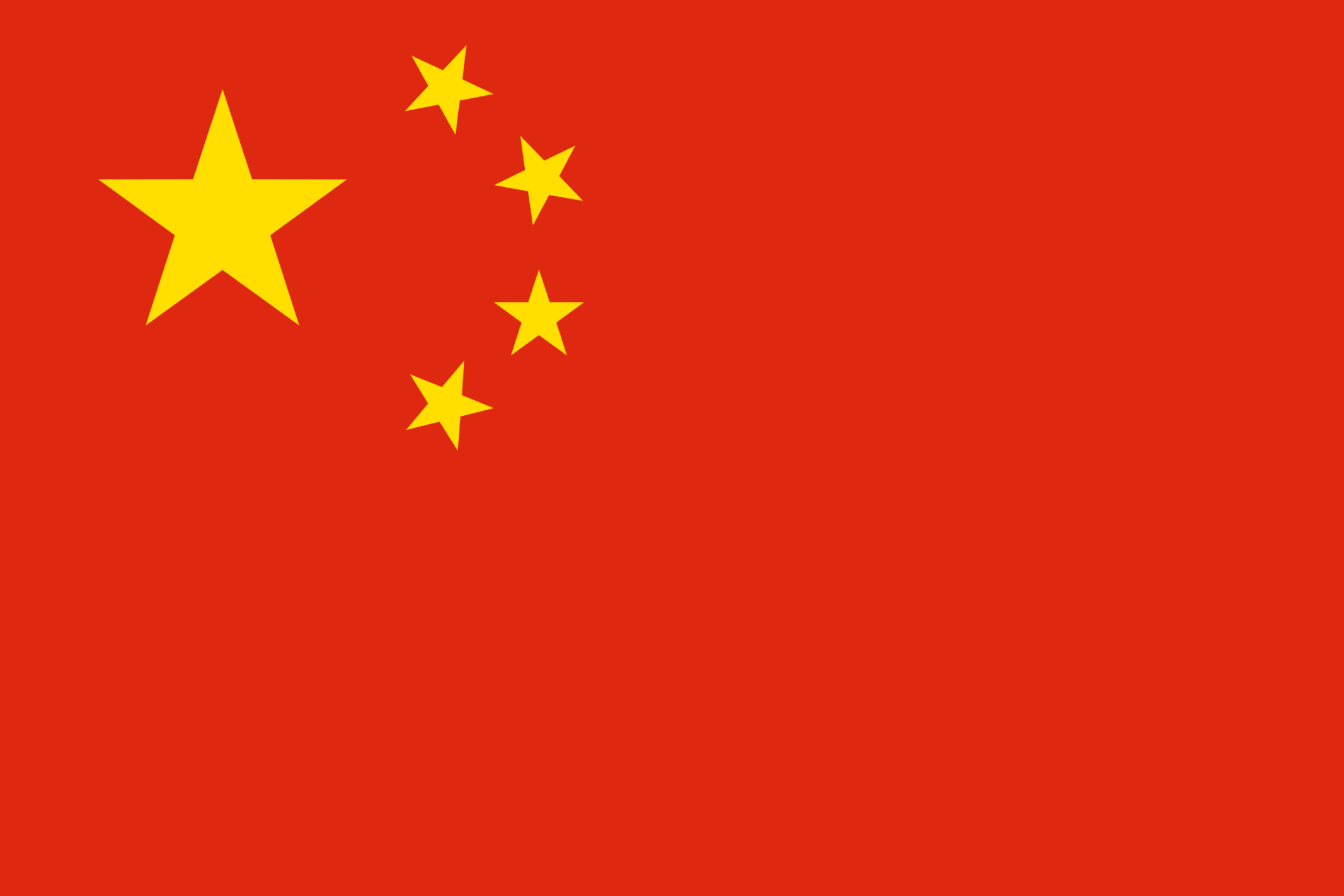 South Korea has set a target to reduce emissions in industry by 11.4% by 2030 compared to 2018 levels. In 2022, South Korea released a target to source 7.1% of the country's energy mix from hydrogen by 2036. South Korea announced a plan to develop a CCUS value chain and to secure 1 billion tonnes of CO2 storage by 2030. The government offers tax credits of 20-40% for technologies including CCUS and hydrogen. Industrial emissions are covered by an ETS.
South Korea
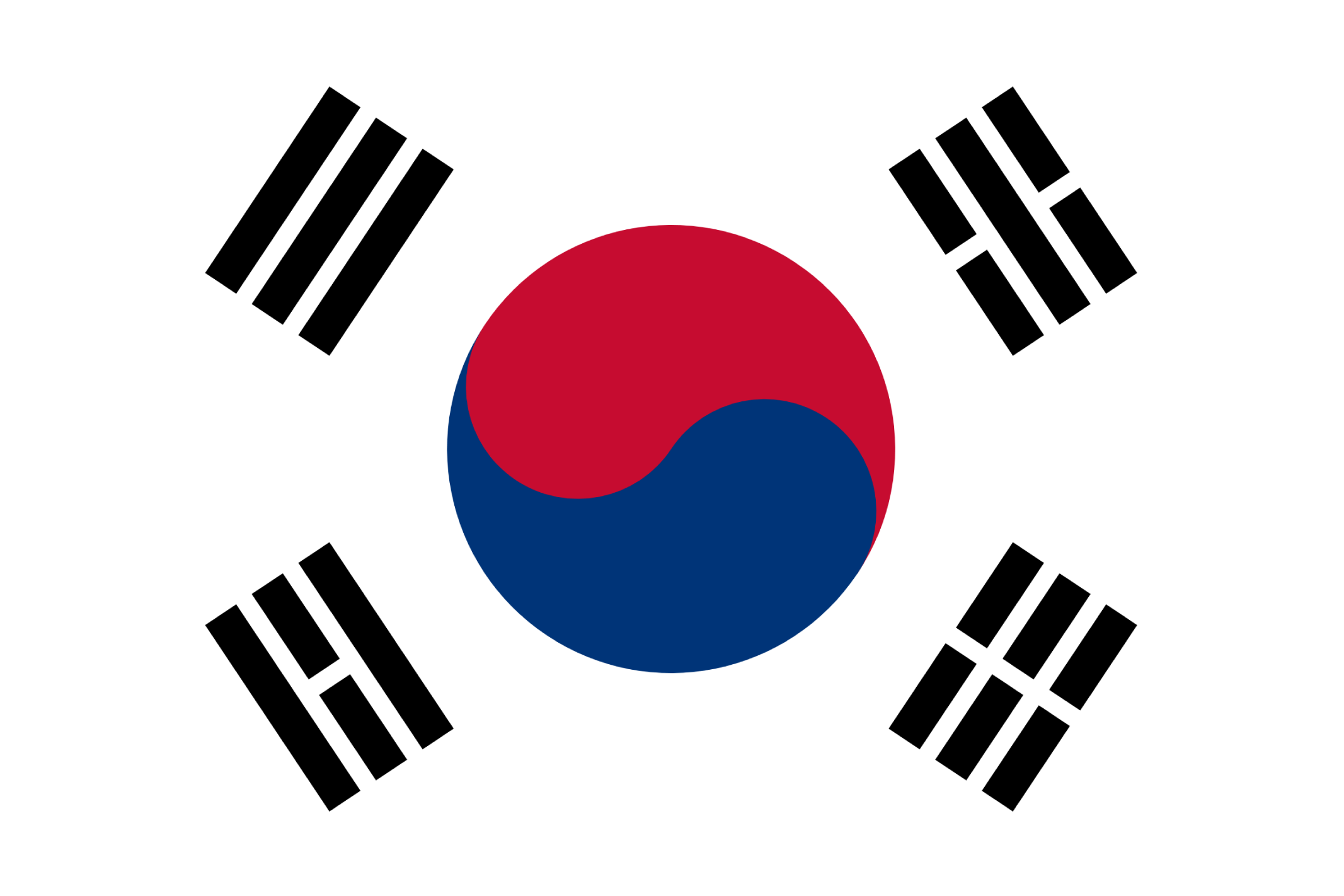 South Africa's Just Energy Transition Investment Plan includes an aspirational target contingent on international financing of 60 GW of green hydrogen electrolyser capacity as part of the development goals for achieving the country's emissions reduction commitments. Industrial emissions are covered by a carbon price.
South Africa
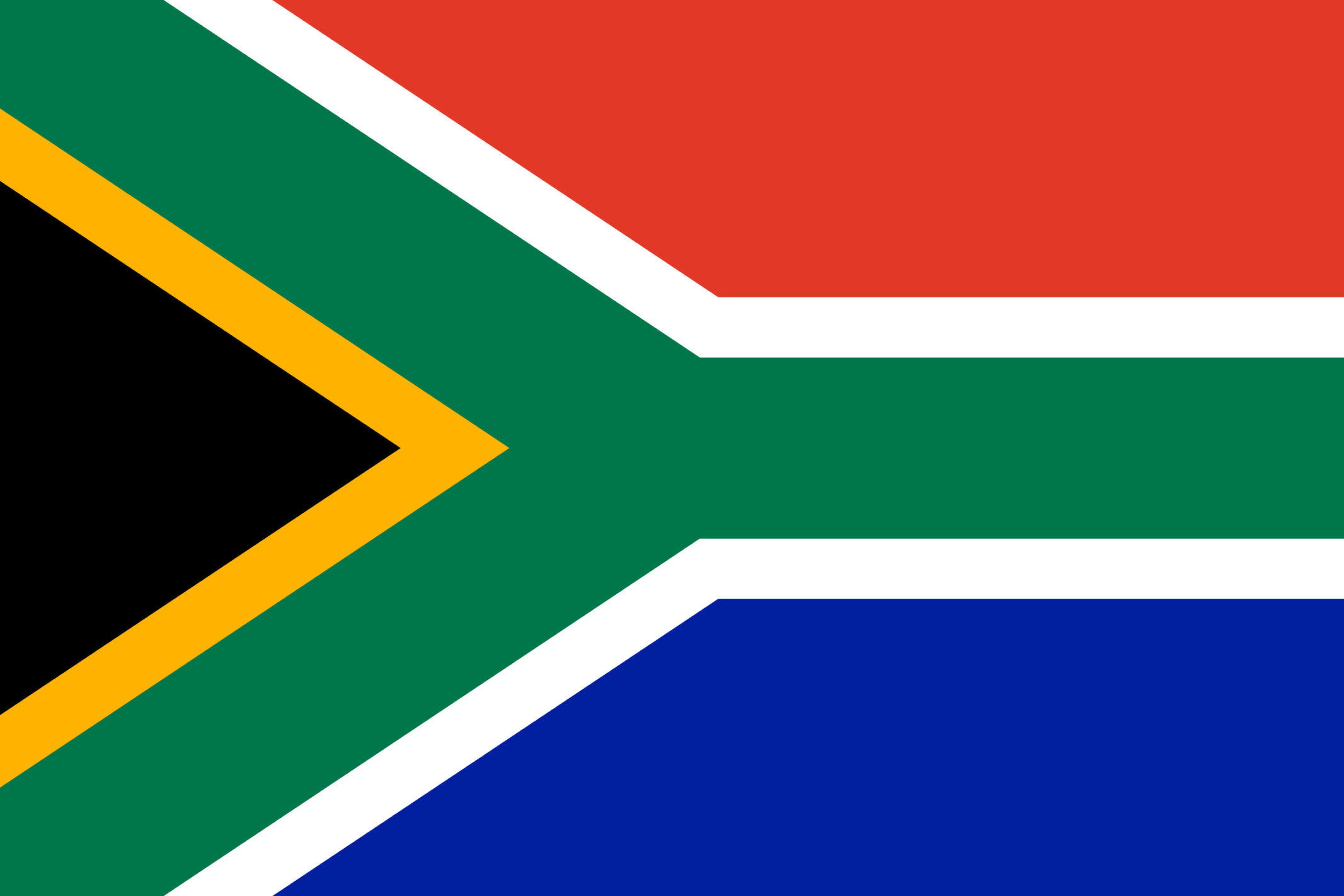 Mexico has proposed a bill to promote green hydrogen. Announced in 2020, Mexico’s Strategy to Promote the Use of Cleaner Technologies and Fuels aims to "develop the regulatory framework and regulations that allow carbon capture and storage projects.” Industrial emissions are covered by an ETS.
Mexico
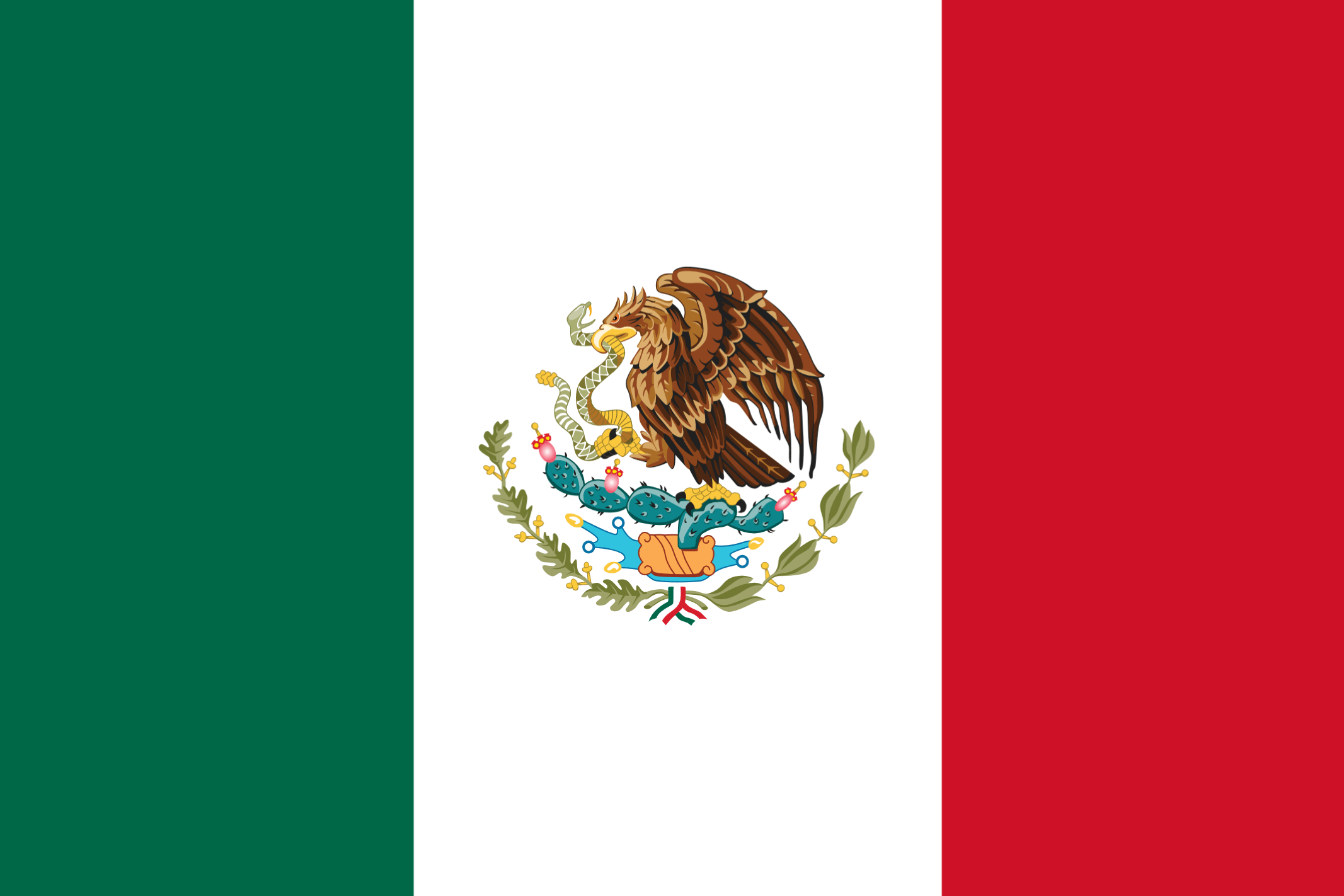 Sources: China: South China Post, Enviliance Asia, Enerdata, Carbon Pulse, SCMP; South Korea: Argus, Invest Korea; South Africa: The Presidency Republic of South Africa ; Mexico: H2 Energy News.
Low-carbon agriculture: Policy evidence base
Policy Evidence
Country
The Inflation Reduction Act provides subsidies to support conservation activities by agricultural producers, farmers, ranchers, and forest landowners e.g. the Conservation Stewardship Program (CSP) has a funding package of $3.25bn that provides farmers payments for enhancing soil carbon, reducing nitrogen losses, and sequestering CO2 and CH4 emissions associated with agricultural production. In 2024 the U.S. Congress announced a bill to reallocate IRA funding originally intended for climate-smart farm practices.
USA
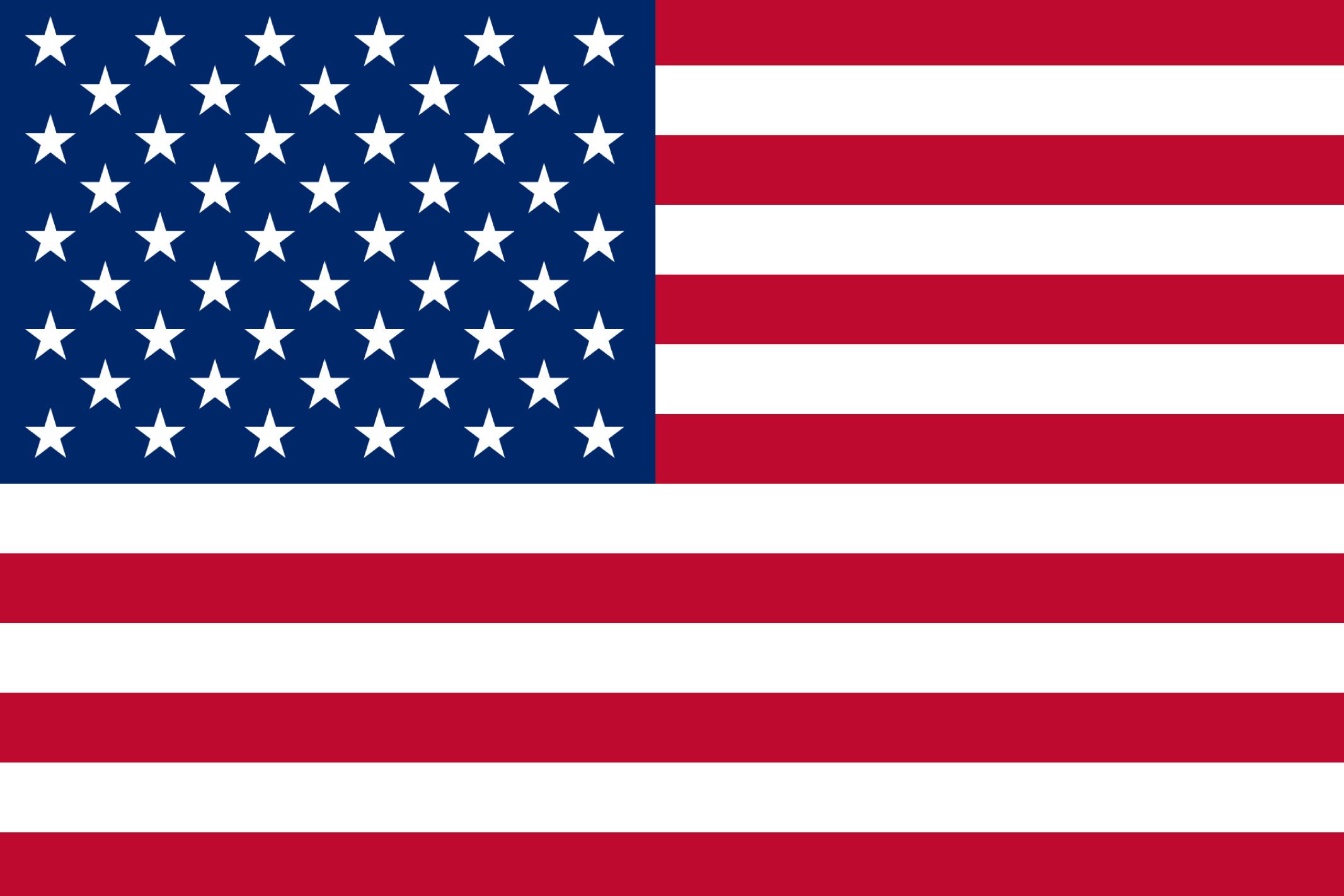 The Emissions Reduction Fund is a voluntary scheme that aims to reduce Australia's greenhouse gas emissions by providing incentives to encourage farmers to reduce emissions in the agricultural sector. A number of activities are eligible under the scheme. Farmers taking part in these activities may be able to earn Australian carbon credit units (ACCUs) per stored or avoided ton CO2. ACCUs may be sold to generate additional income, either to the government through a Carbon Abatement Contract, or on the secondary market.
Australia
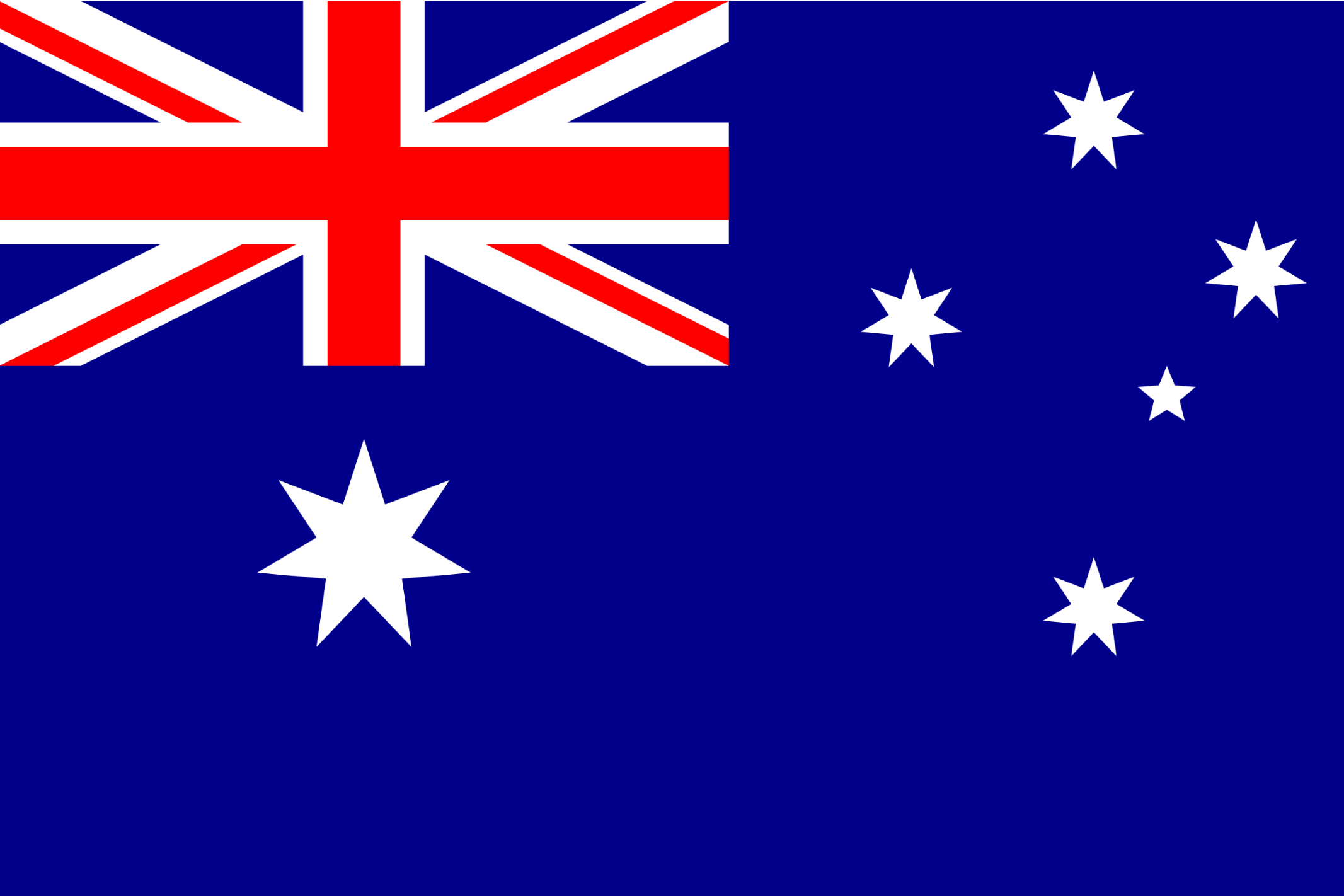 As part of Canada's 2030 Emissions Reductions Plan, the country introduced new funding for emissions reductions in agriculture, including: 
$470 million to the Agricultural Climate Solutions: On-Farm Climate Action Fund.
$150 million for a resilient agricultural landscapes program to support carbon sequestration, adaptation and address other environmental co-benefits.
In 2020, Canada announced to set a national fertilizer emission reduction target of 30% below 2020 levels by 2030.
Canada
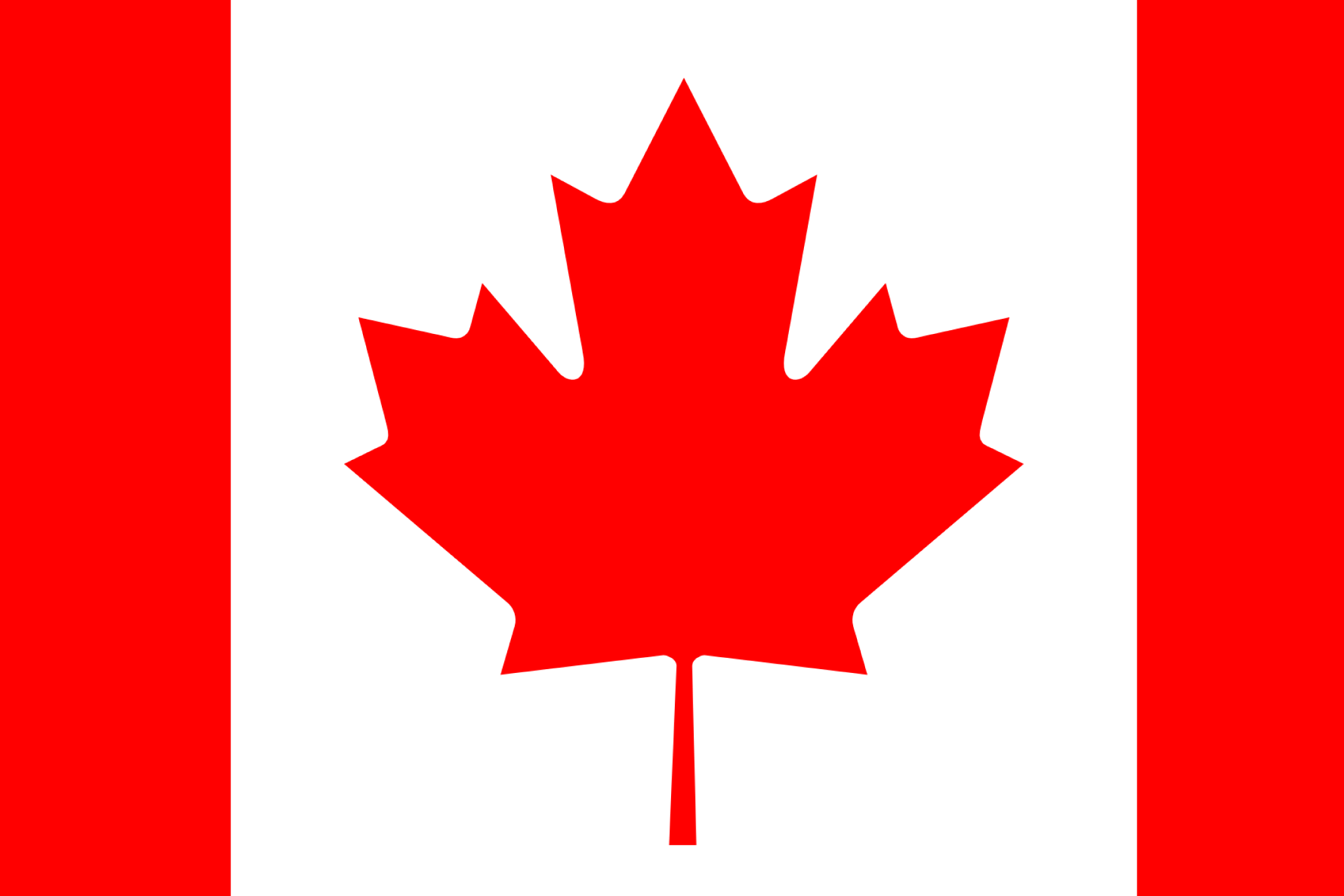 The European Commission announced a target in May 2020 to reduce fertilizer use by at least 20% by 2030.
Additionally, the EU aims to adopt the Farm to Fork Strategy by the end of 2023. This strategy will promote the transition to sustainable food systems through the adoption of environmentally friendly and climate-smart food production practices.
In 2021, Germany passed the Climate Change Act that provides for a reduction of annual emissions in agriculture to 56 MtCO2e by 2030. The German Sustainability Strategy for 2021 sets out an agreement to limit nitrogen surplus to 70 kg/ha of agricultural land in the five-year average from 2028-2032. 
The EU provides direct payments to farmers promoting sustainable agricultural practices under the Common Agricultural Policy (CAP).
Germany
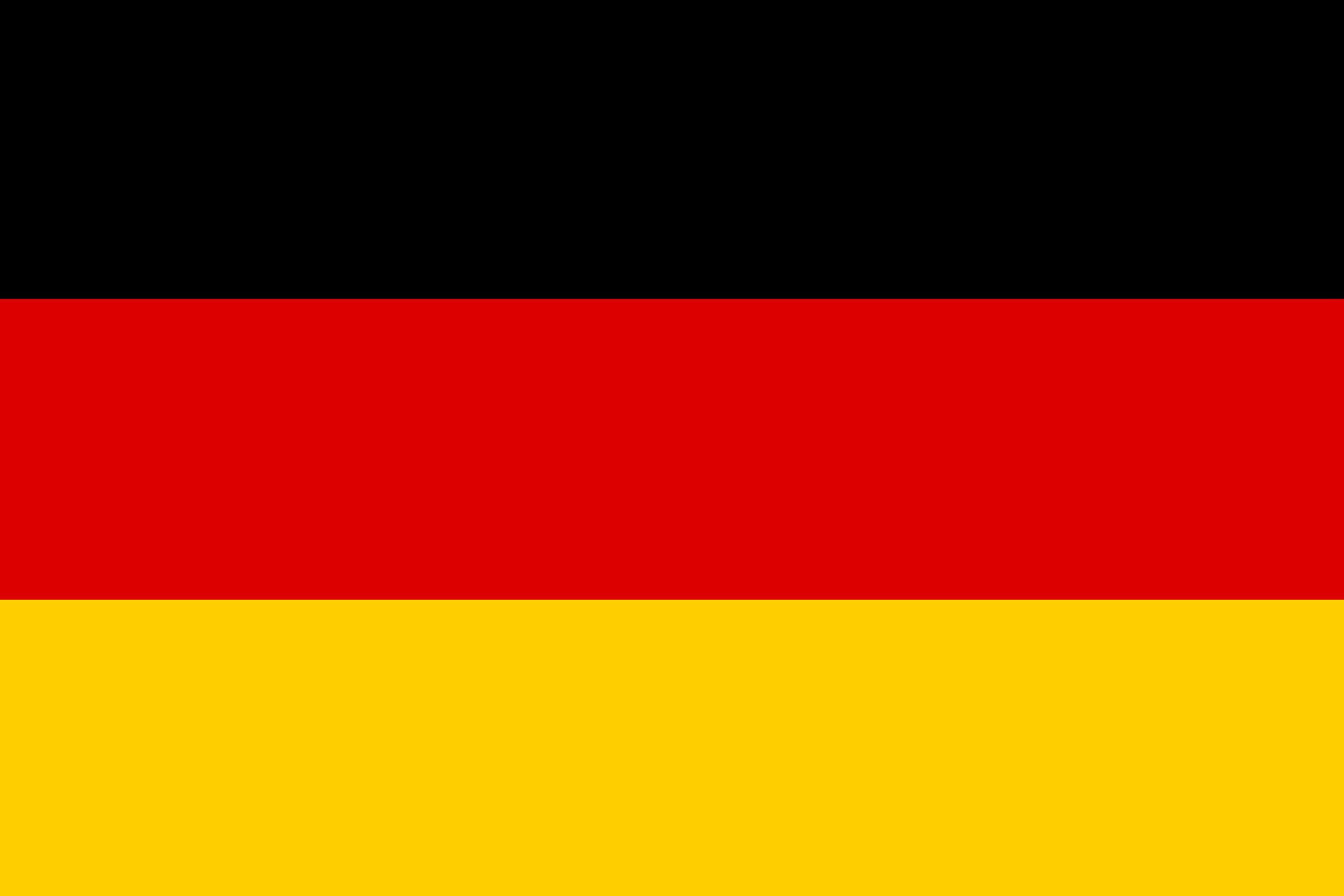 France
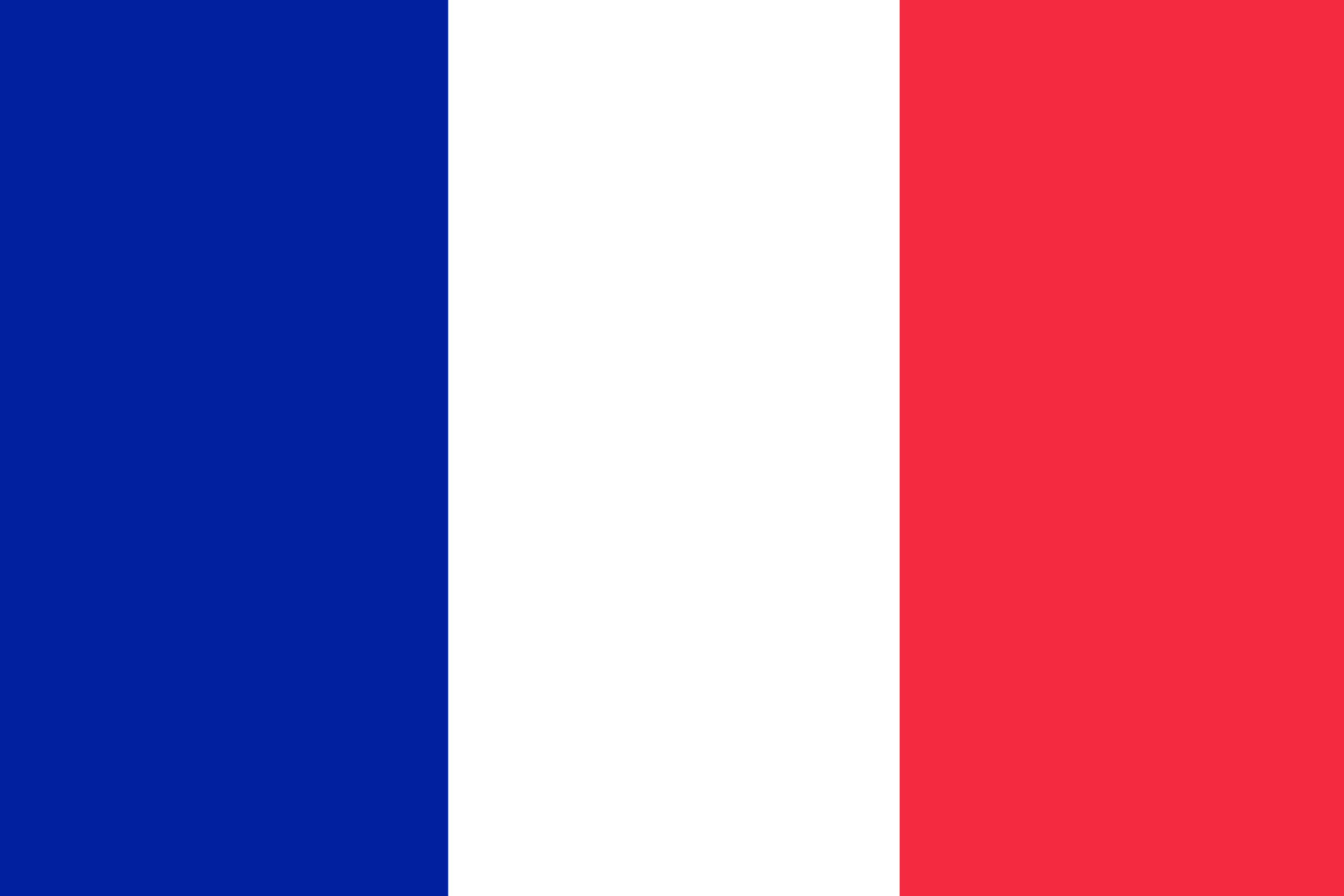 Italy
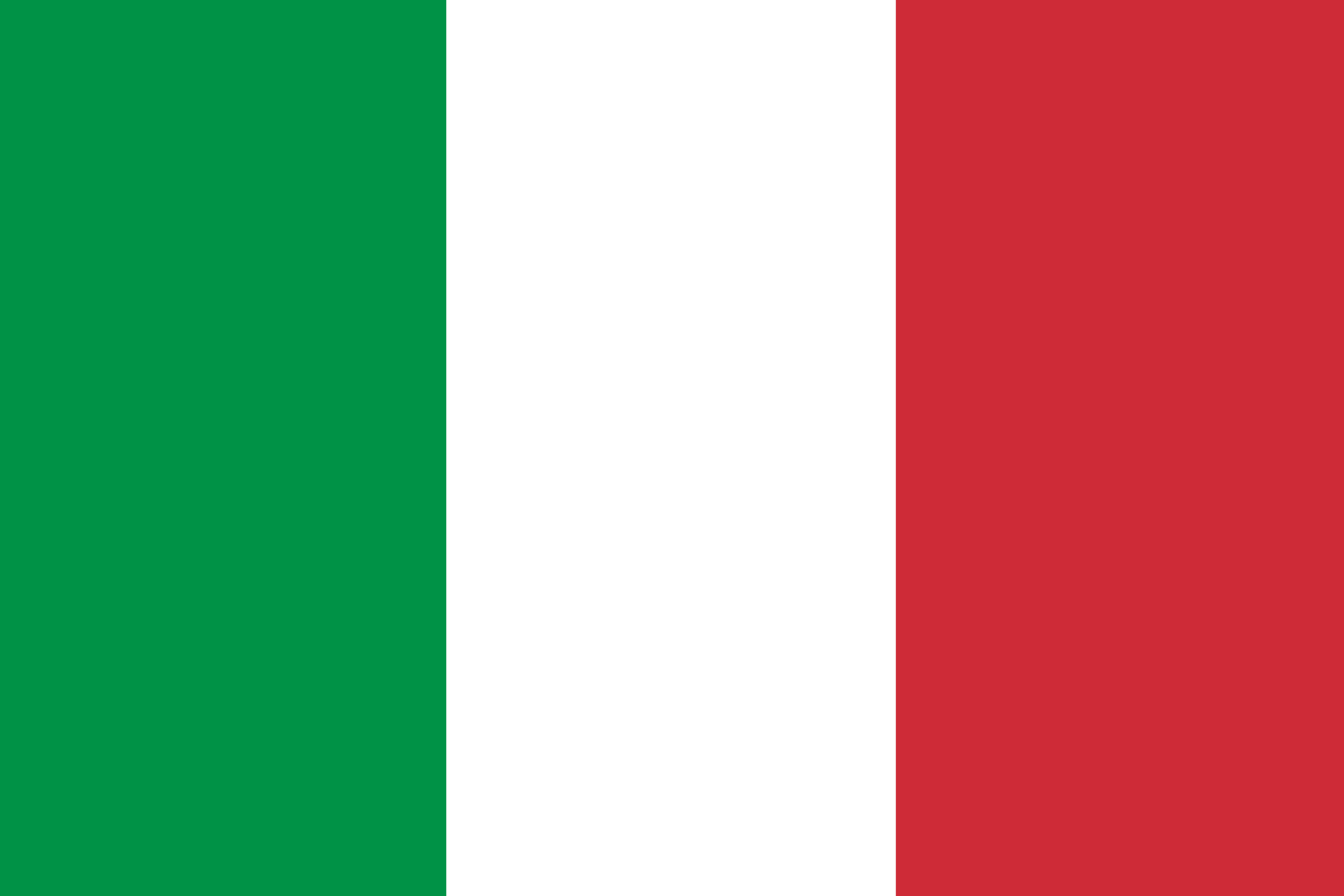 Sources: USA: USDA, Reuters; Australia: Australian Government; Canada: Environment and Climate Change Canada; EU: European Commission, European Commission, BMEL, Acatech, European Commission.
Low-carbon agriculture: Policy evidence base
Policy Evidence
Country
Since 2011, Japan has provided direct payments to farmers who engage in activities that effectively combat global warming and/or conserve biodiversity while reducing the use of synthetic fertilizers and pesticides by over 50% compared to conventional farming practices in the region. The financial support ranges from 800 to 12,000 Yen (equivalent to US$6 to US$86) per acre. 
Additionally, in 2022, the Ministry of Agriculture, Forestry, and Fisheries released 2030 targets for its “Green Food System Strategy,” which include a 10.6% reduction in carbon dioxide emissions, a 20% reduction in the use of chemical fertilizers, and a 10% reduction in the use of chemical pesticides.
Japan
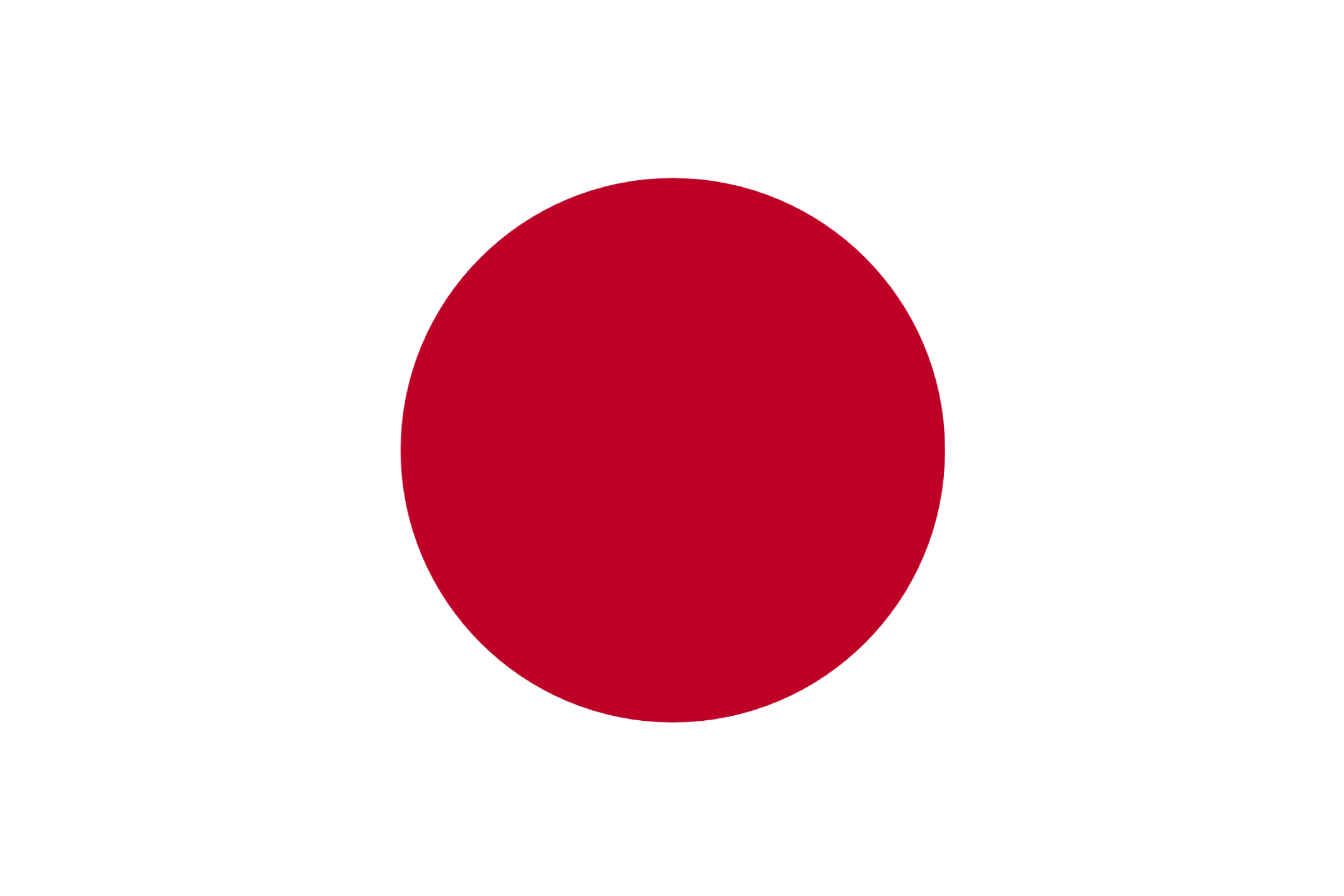 Vietnam has not yet introduced subsidies linked to emissions reduction, but it has set target caps for agriculture sector emissions. In July 2022, the country approved its National Climate Change Strategy for 2050, which includes targets for emissions reductions in all sectors, including agriculture. The target for agriculture is to reduce emissions by 43% by 2030 and 63.1% by 2050, both compared to its business-as-usual scenario. In 2024, Vietnam and Brazil strengthened agricultural trade, focusing on sustainability and reducing carbon footprints.
Vietnam
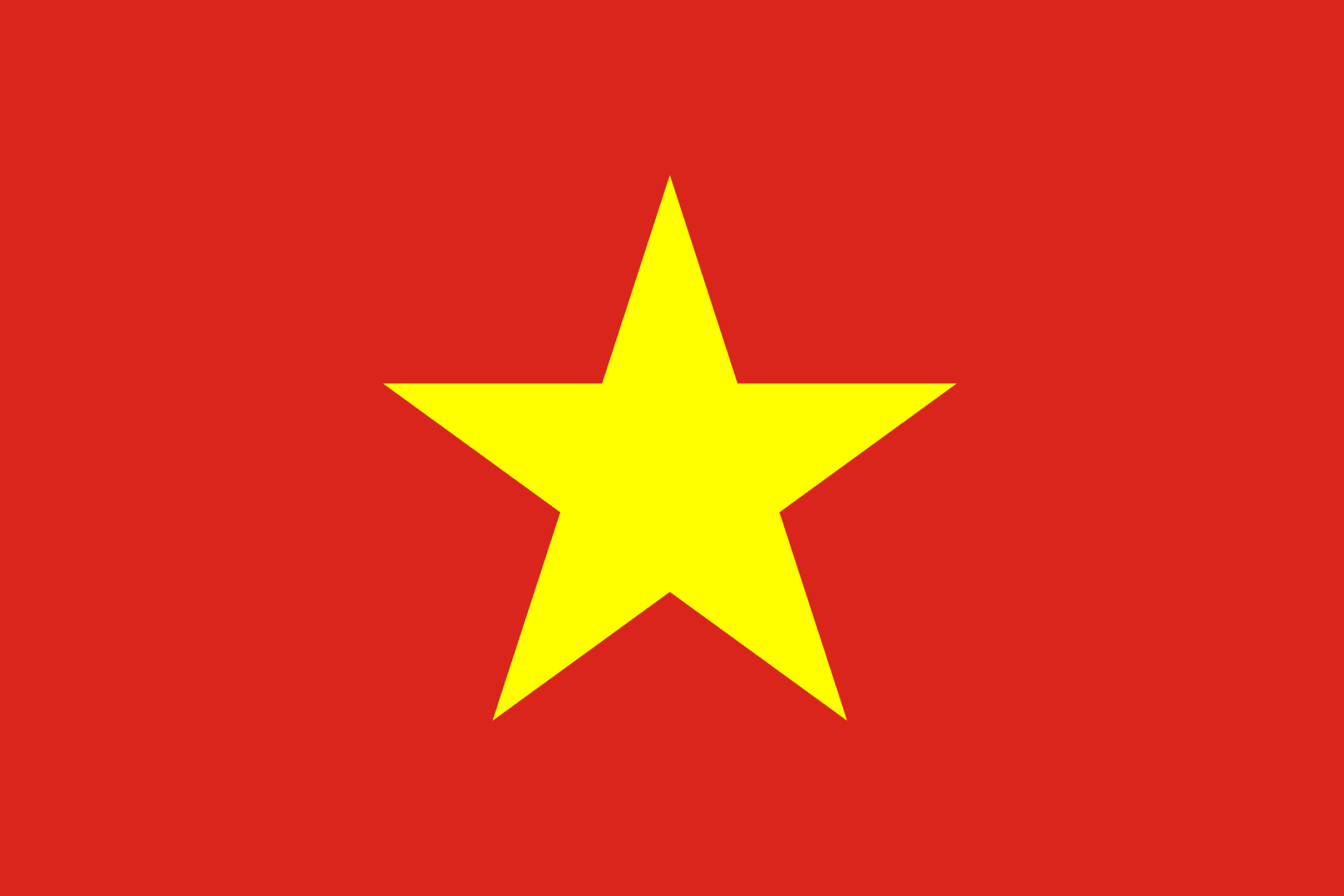 South Korea provides direct payments to farmers, through domestic policies, supporting adoption of agri-environmental practices, eco-friendliness and land preservation.
South Korea
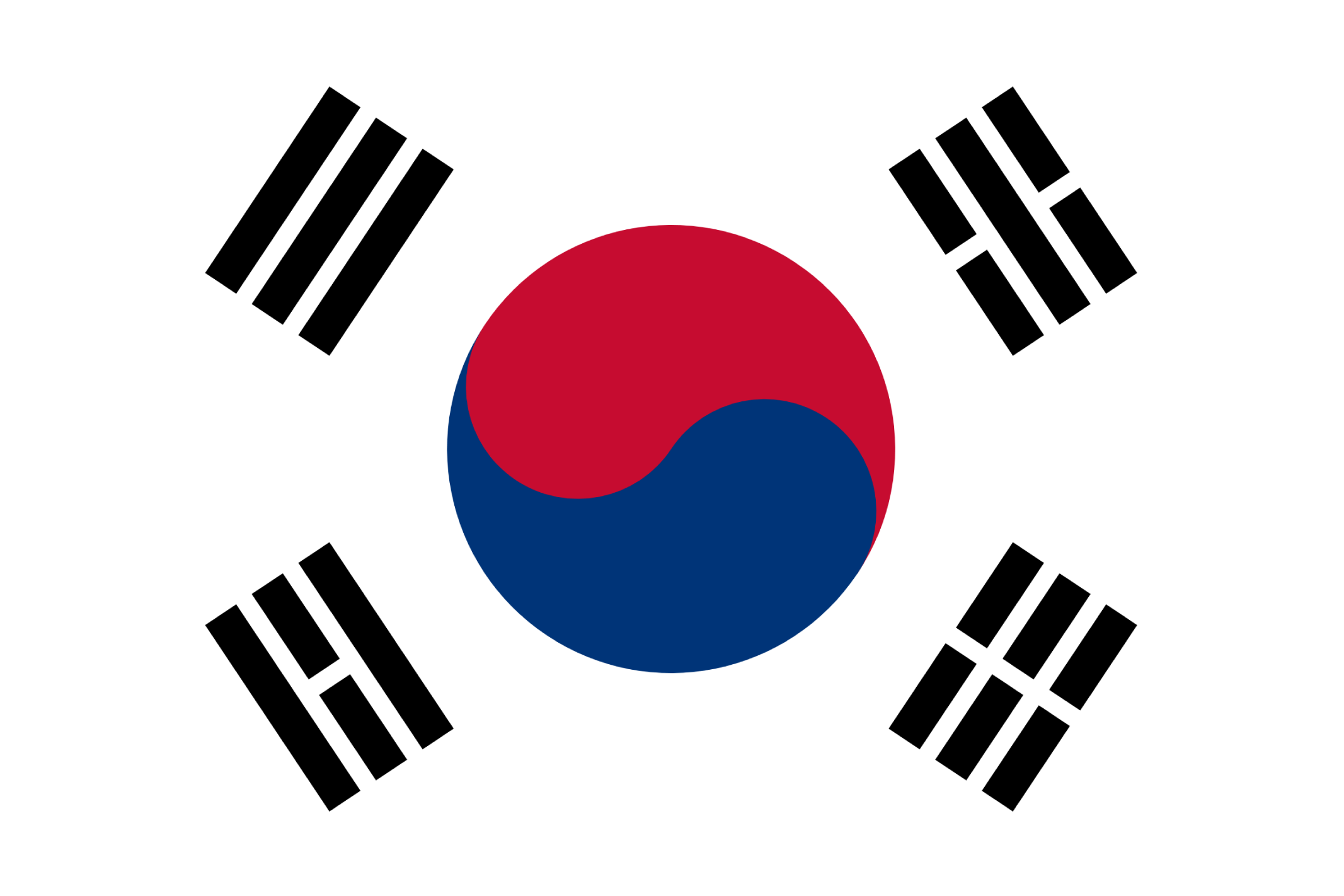 The RenovAgro rebranded in 2023 aims to promote low-carbon agriculture through financial incentives. It offers investment credit to support sustainable practices such as no-till farming, integrated crop-livestock-forestry systems, organic production, and environmental compliance. 
In 2022, the Brazilian government rolled out a new nationwide initiative to help the country reduce carbon emissions in agriculture and ranching for the period of 2020 to 2030 by 1.1bn tCO2. The goal is to recover 30 million hectares of degraded pastures; cultivate up to 12.5 million hectares in no-tillage systems; implement 10.10 million hectares in integrated production systems; plant 4 million hectares of forest; and use bio-inputs on 13 million hectares.
Brazil
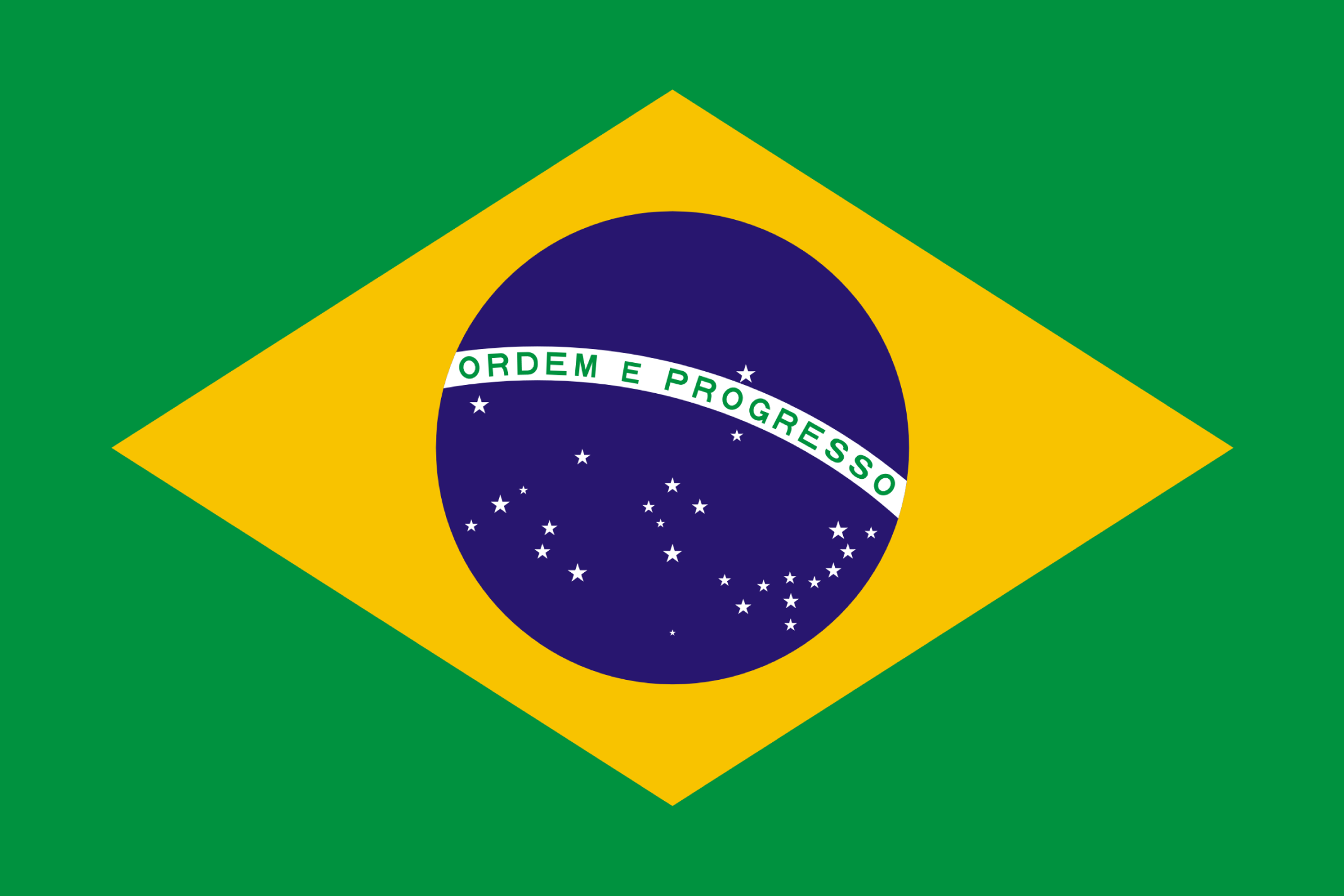 Sources: Japan: USDA, Maff.Go; Vietnam: S&P Global, VietnamNews; South Korea: SFO°C; Brazil: Gov.br, IISD.
Low-carbon agriculture: Policy evidence base
Policy Evidence
Country
In 2023, the UK are currently piloting the Sustainable Farming Incentive (SFI) which is part of the Environmental Land Management Scheme, a move away from the EU CAP. The SFI will pay £20 per ha management payment per year, for up to the first 50 ha entered into SFI actions. This will represent a maximum payment of up to £1,000 per year. In addition, the UK set a target to decarbonise agriculture emissions by a total of up to 6 million tCO2e per annum by the Sixth Carbon Budget (2033-2037). In 2024, the UK updated its agricultural transition plan to boost sustainability, farmer-led innovation, and environmental incentives.
UK
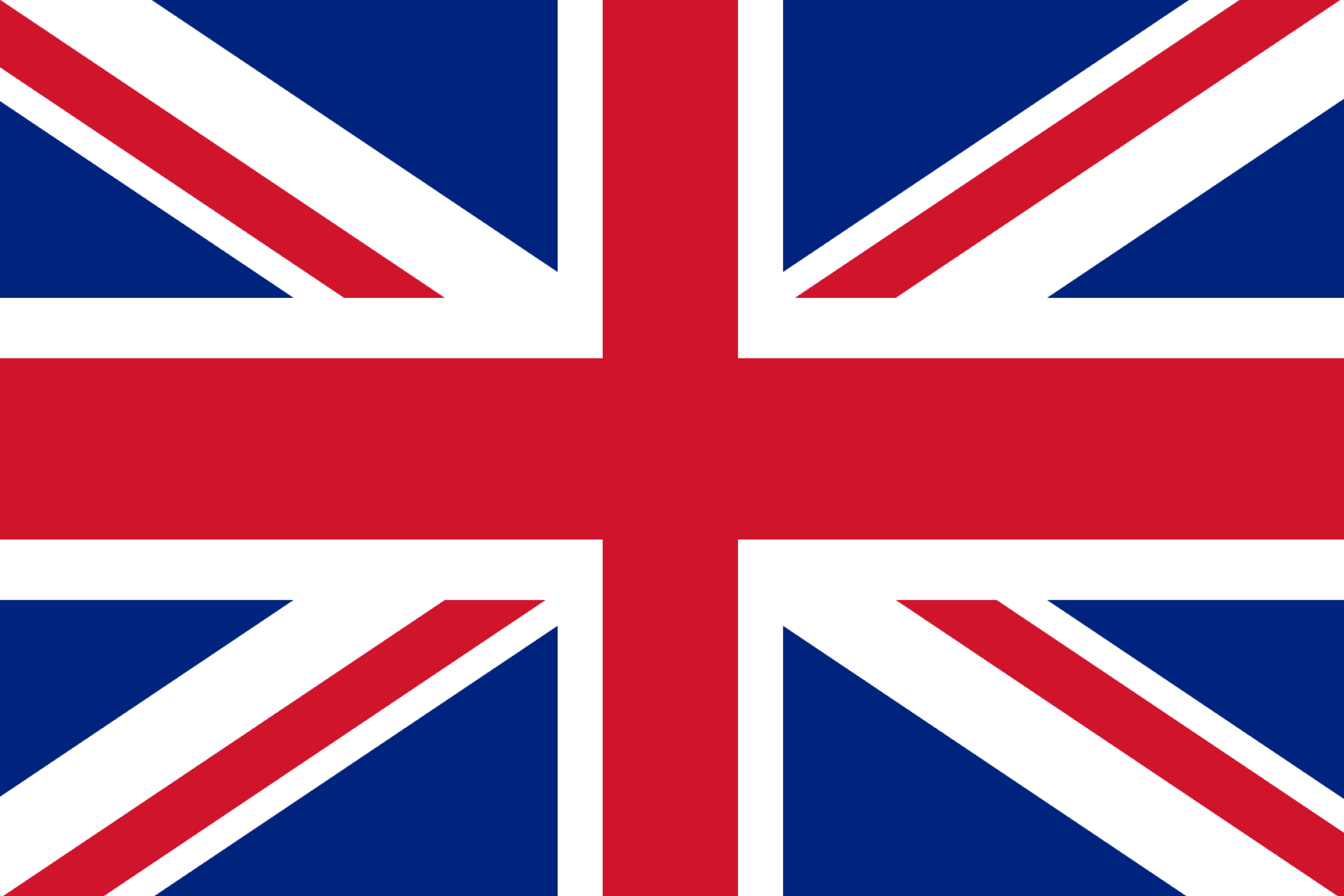 China announced financial incentives geared toward reducing agricultural related emissions with partnerships from The World Bank. In April 2023, China committed $4.1bn to support the greening of agriculture and rural development. The program will reduce greenhouse gas (GHG) emissions from crop and livestock farming, increase carbon sequestration in farmlands, and improve biodiversity protection and restoration in agricultural ecosystems.
Additionally, in July 2022, China's National Development & Reform Commission and Ministry of Agriculture & Rural Affairs released an action plan to reduce carbon emissions in agriculture.
China
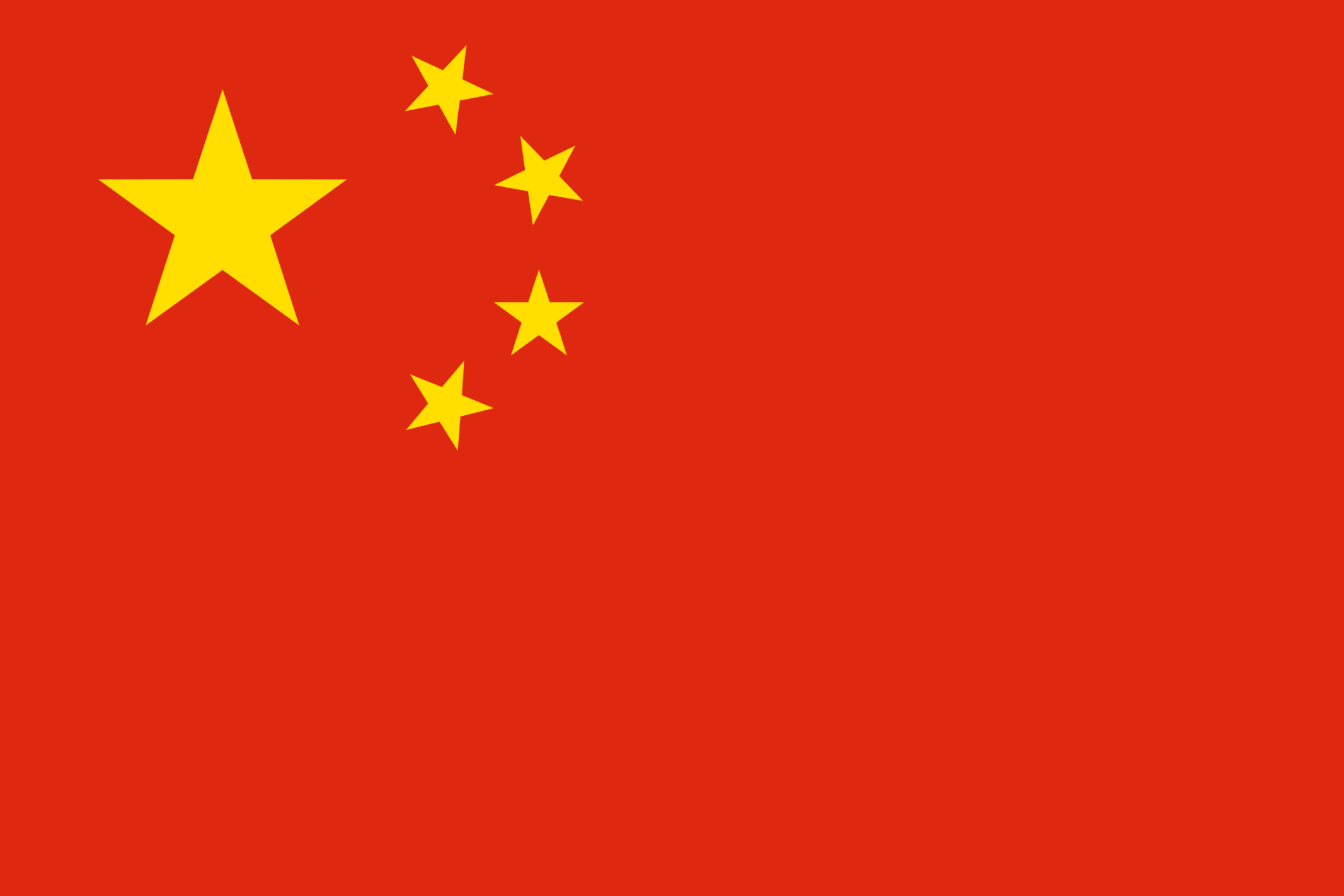 Mexico set the target of 22% reduction in GHG emissions by 2030. Further, Mexico incentivizes investments in emission reduction projects trough its carbon tax with the option for farmers to participate in carbon markets substituting tax payments with certified emission reductions.
Mexico
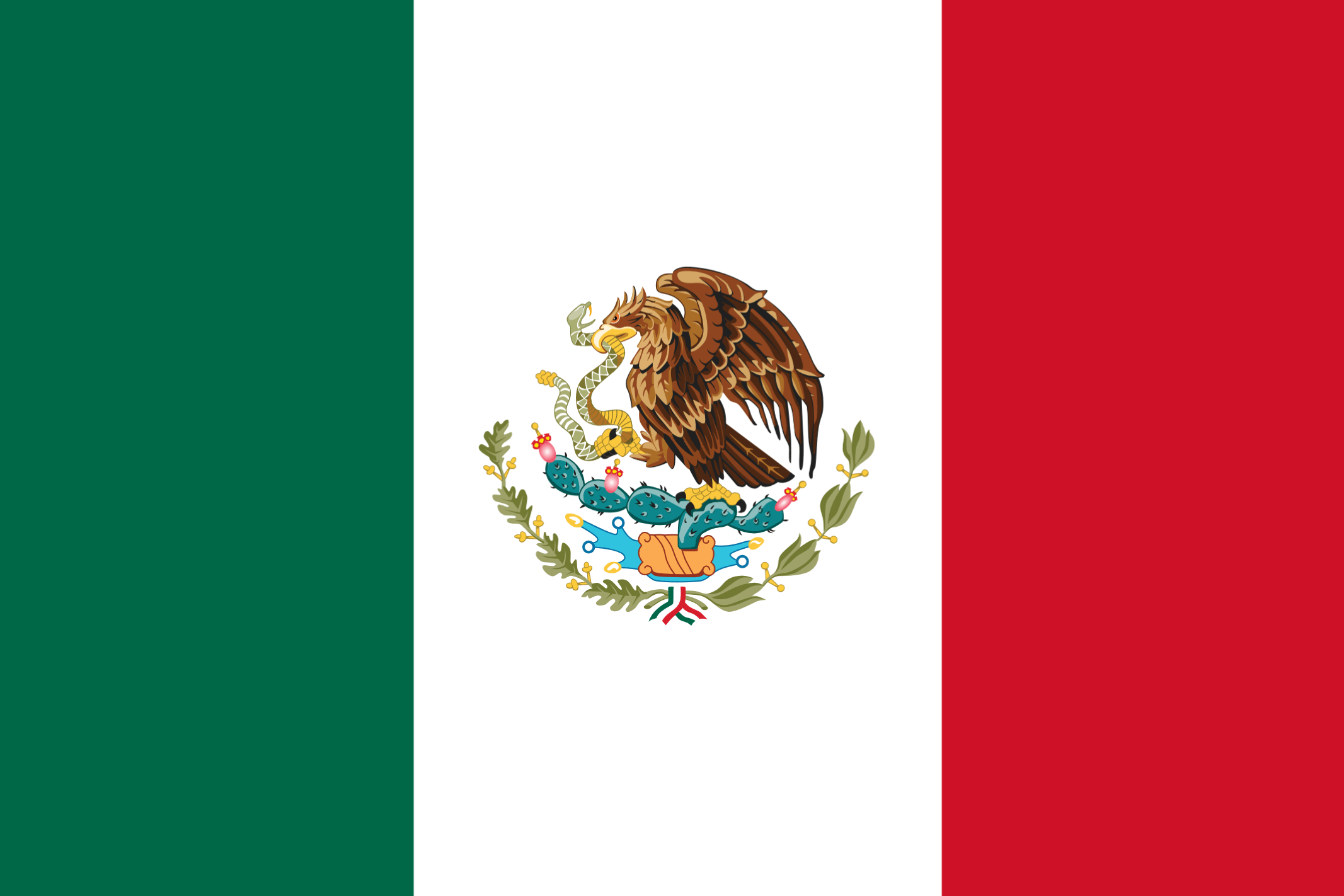 In 2024, Türkiye published its Climate Change Mitigation Strategy and Action Plan outlining its strategies to reduce greenhouse gas emissions across various sectors including agriculture. It emphasizes the development of carbon pricing mechanisms and the establishment of an Emissions Trading Scheme in alignment with the EU ETS.
Türkiye
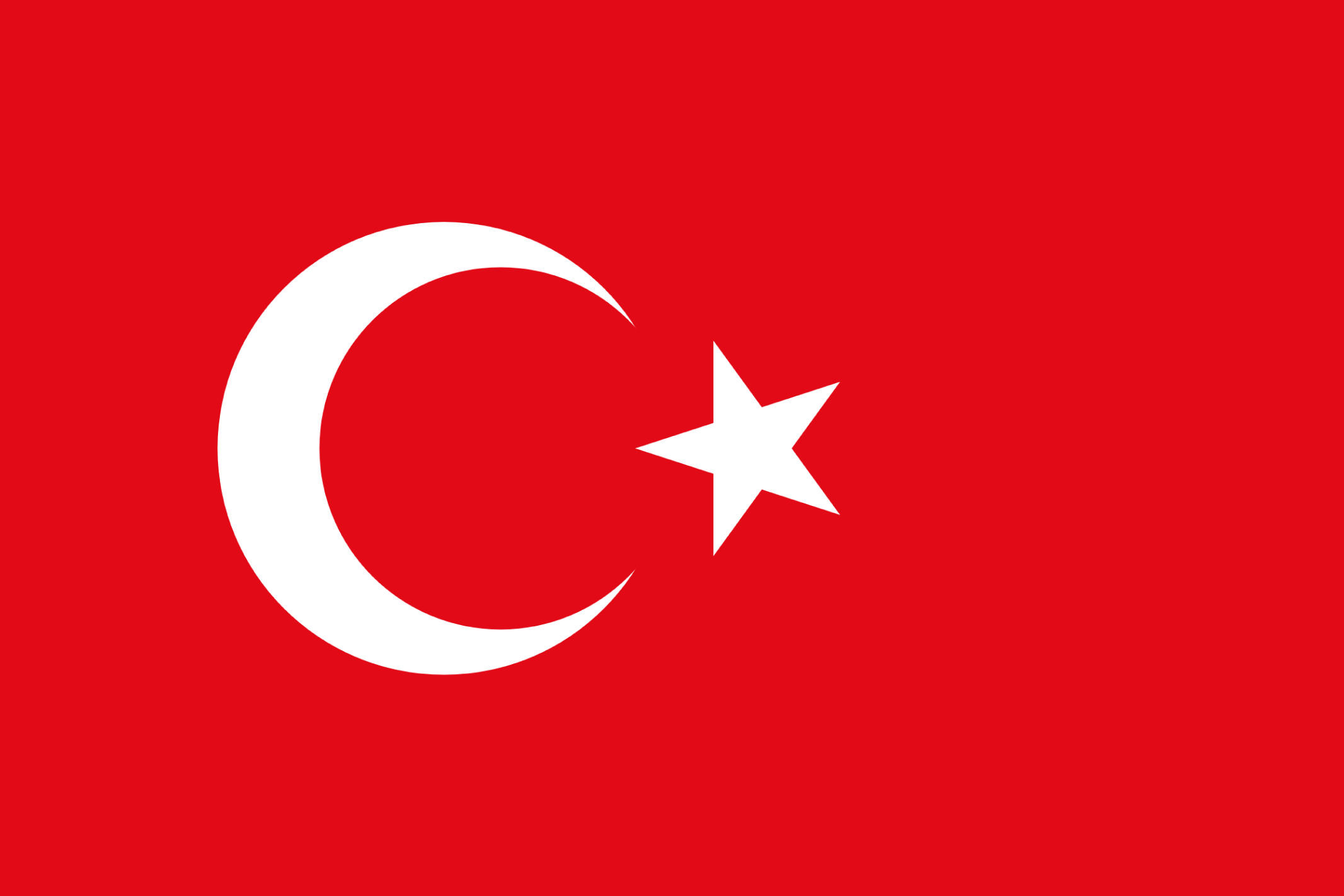 In 2022, India legislated the Energy Conservation (Amendment) Bill to develop domestic carbon markets - the bill can benefit the adoption of sustainable farming practices, create a tangible ecosystem for the development of voluntary carbon markets and improve agricultural output. In 2024, Punjab allocated Rs64 billion to agriculture, boosting subsidies, solarizing tube-wells, and supporting farmers through the Kissan Card Scheme.
India
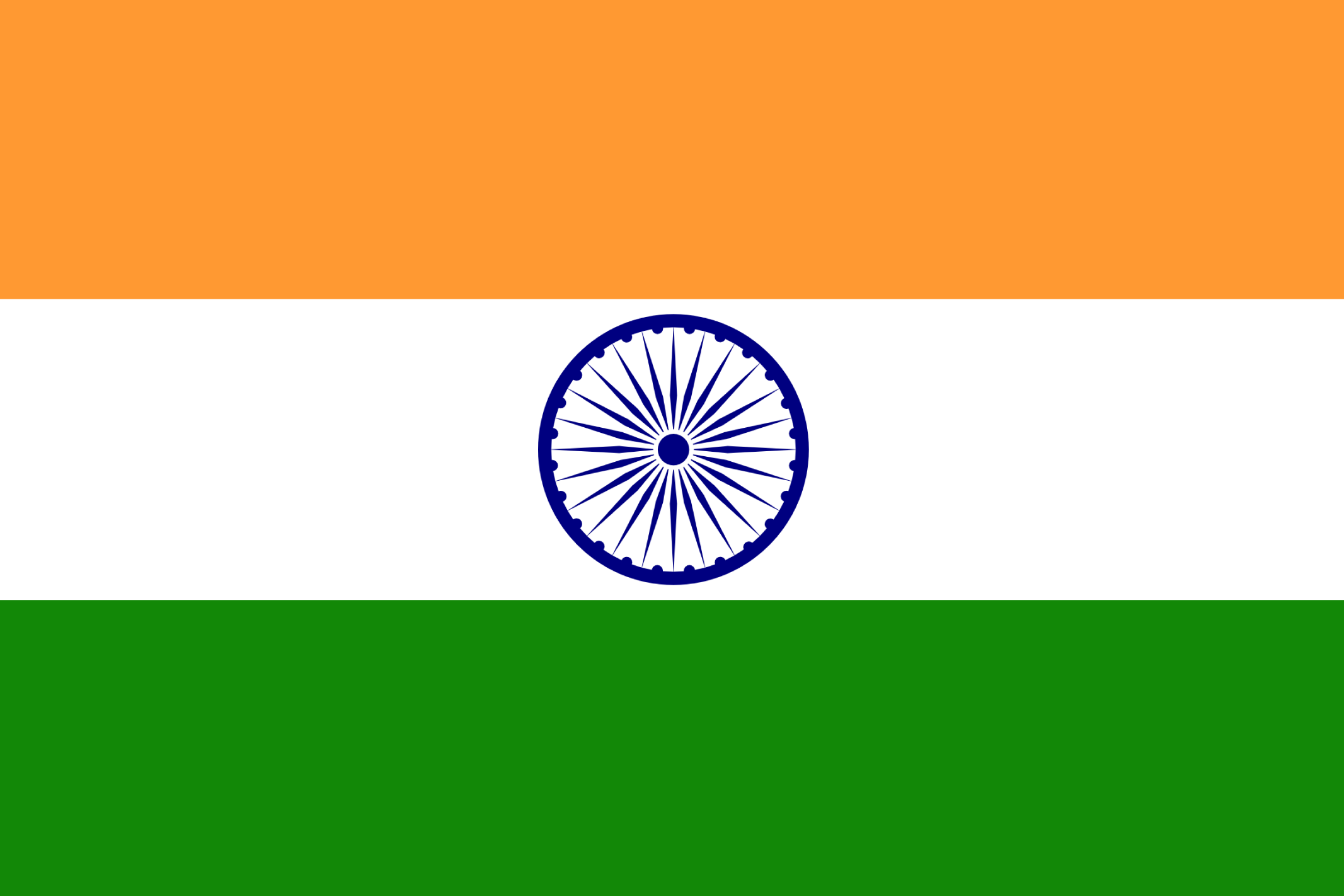 Sources: UK: Gov.UK, Gov.UK, Gov.UK GovUK; China: Climate change news, World bank group; Mexico: OECD, IEA; Türkiye: Directorate of climate change; India: : International Carbon Action Partnership, Epaper.
Low-carbon agriculture: Policy evidence base
Policy Evidence
Country
Nigeria announced plans to unveil a carbon tax policy incentivizing also farmers to reduce GHG emissions through generating carbon credits.
Nigeria
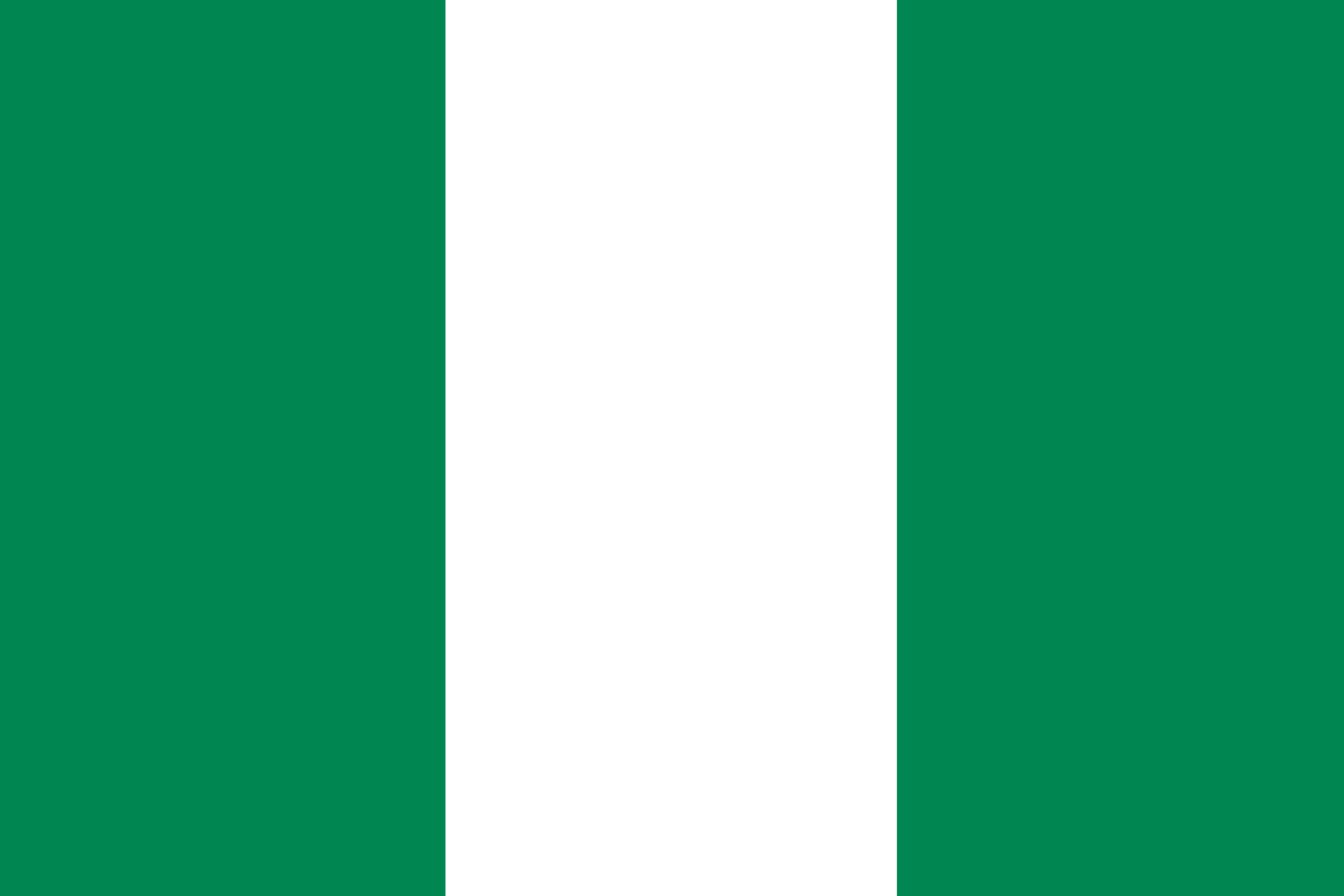 Argentina announced the creation of an emissions trading system to reduce GHG emissions through market-driven policies.
Argentina
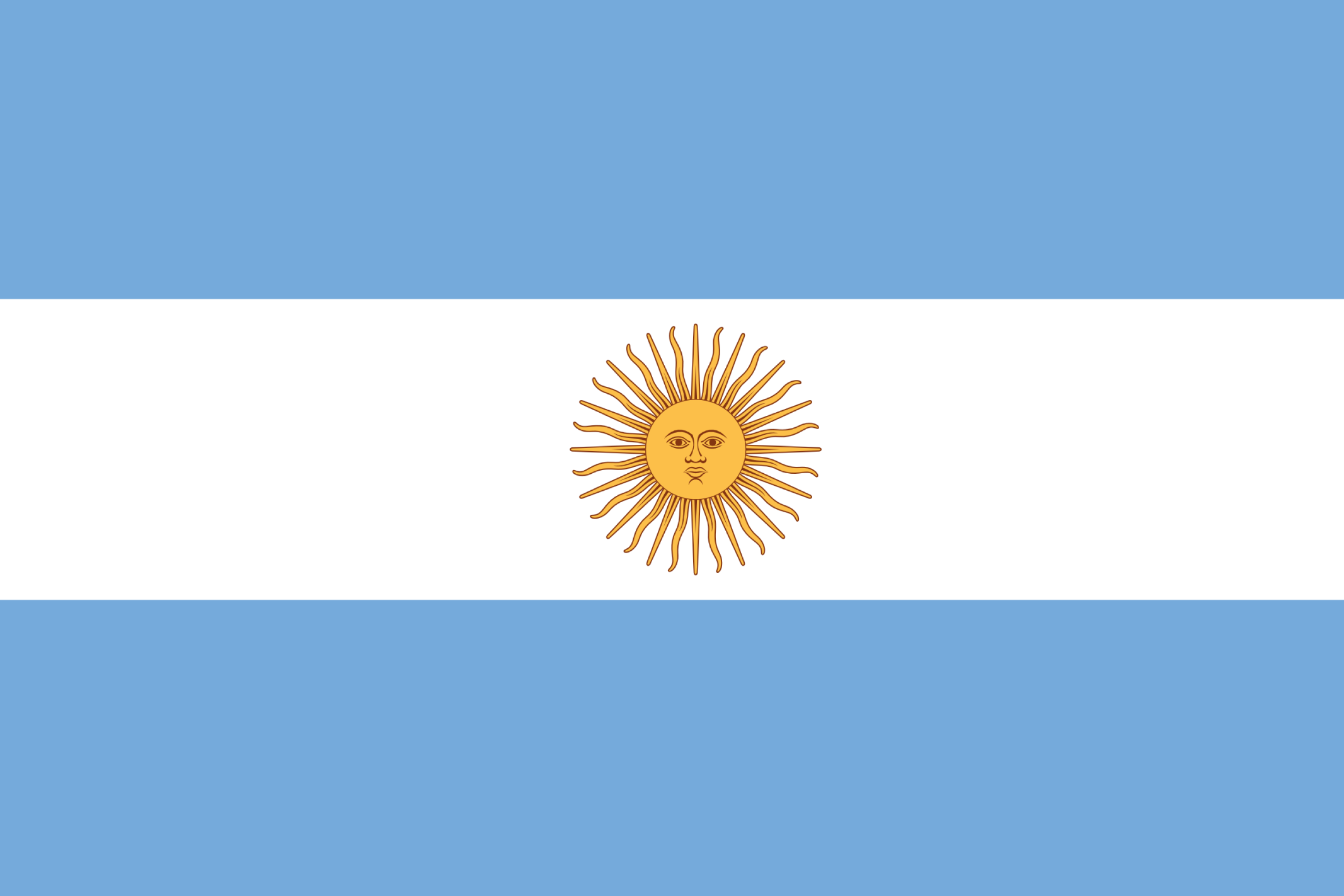 As part of the 2022 updated National Determined Contribution, Indonesia has announced a GHG reduction target for the agriculture sector at 10 Mt CO2 equivalent in an unconditional mitigation scenario and 12 Mt CO2 eq in a conditional scenario, aiming to reduce emissions by respectively 0.3 and 0.4 percent compared to business as usual scenarios.
Additionally, Indonesia has implemented biofuel initiatives, which require specific percentages of renewable palm oil-based biofuels for agricultural practices and machinery to reduce GHG emissions in the agriculture sector.
Indonesia
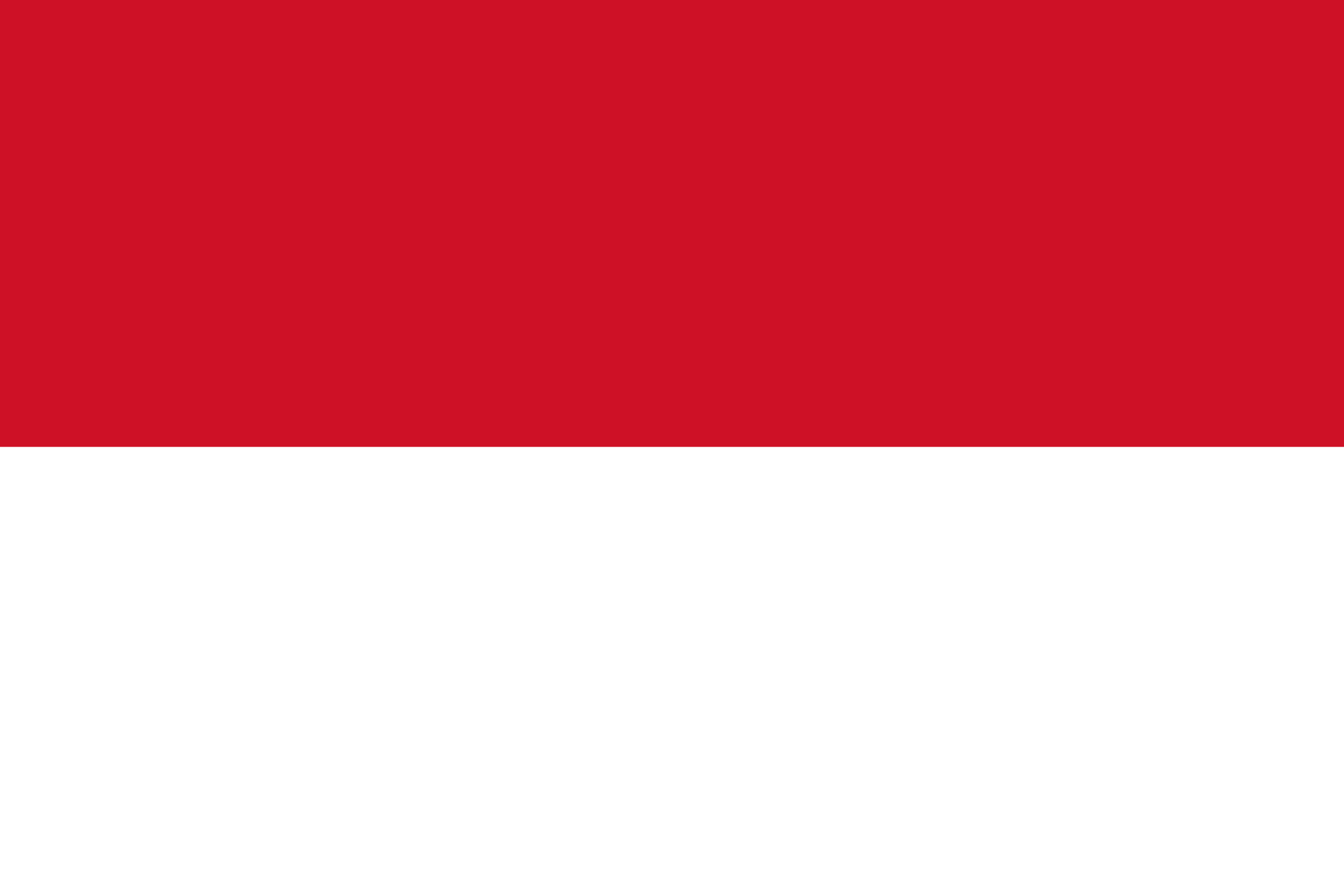 The carbon tax of South Africa aims at reducing GHG emissions also in the agriculture sector enabling farmers to implement projects that sequester carbon and reduce GHG emissions generating tradable carbon credits.
South Africa
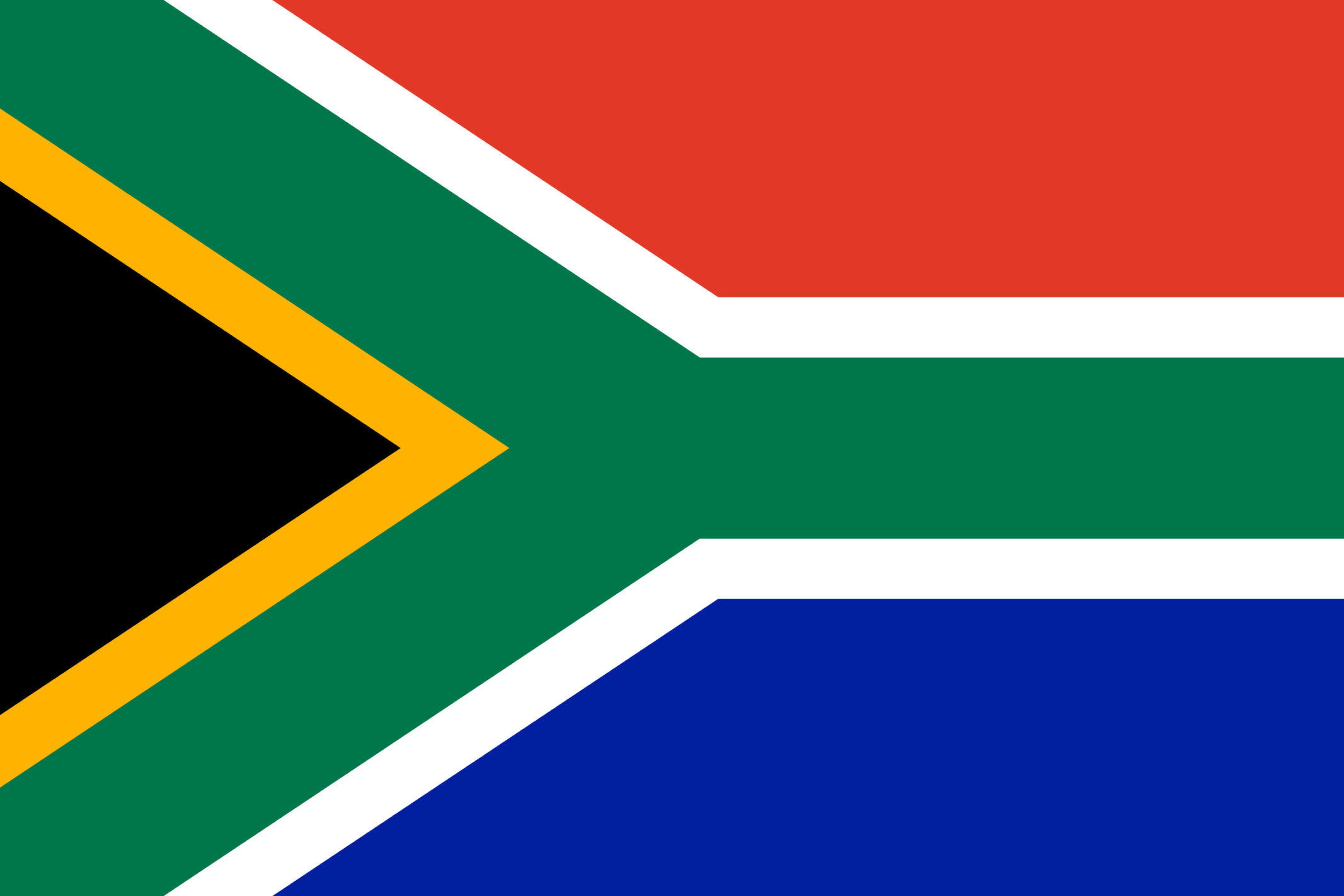 Saudi Arabia does not engage in agricultural activities.
Saudi Arabia
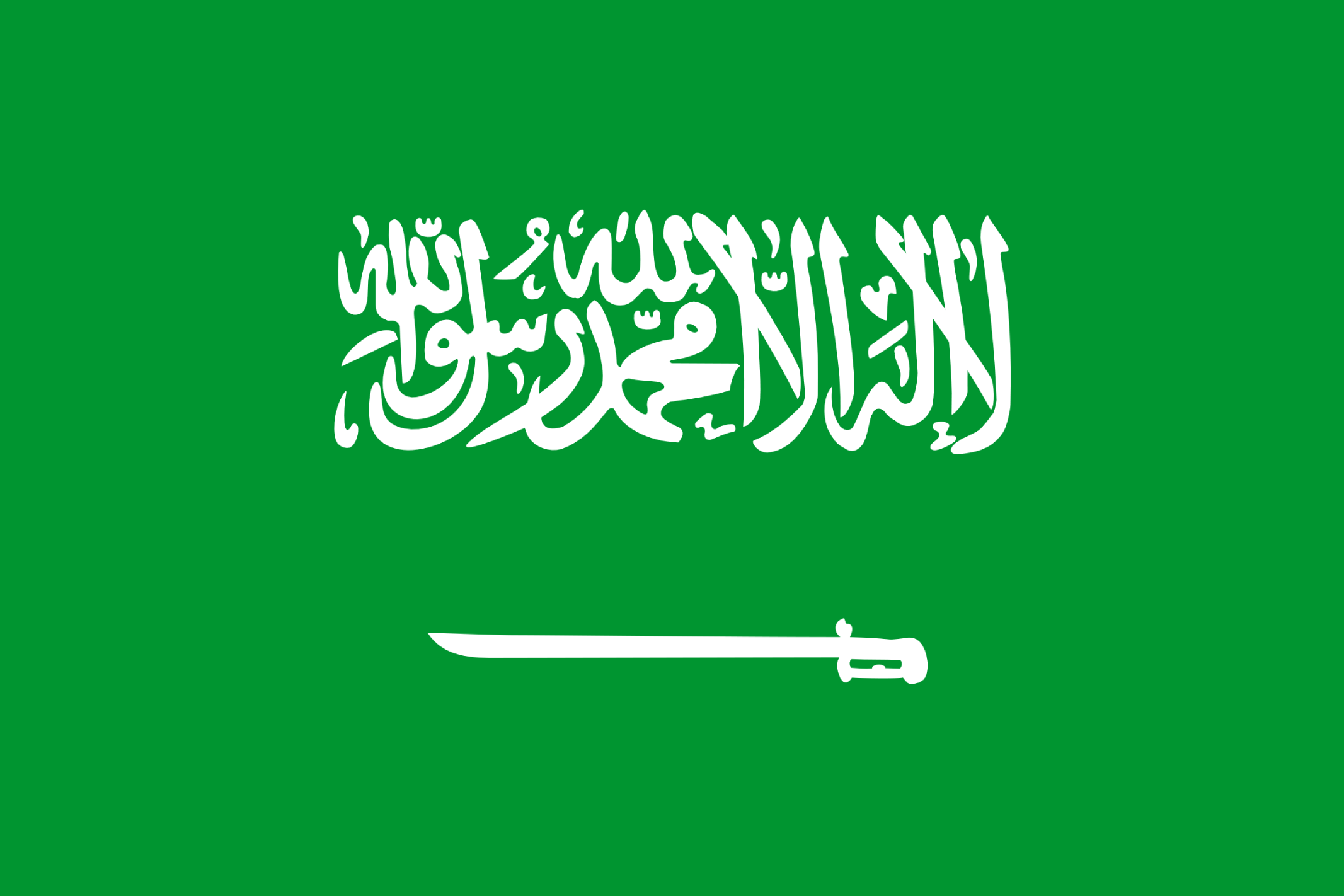 In 2022, Russia launched a voluntary carbon offsetting scheme, allowing agricultural enterprises to develop projects that reduce GHG emissions, enabling them to generate carbon credits to be traded in the market.
Russia
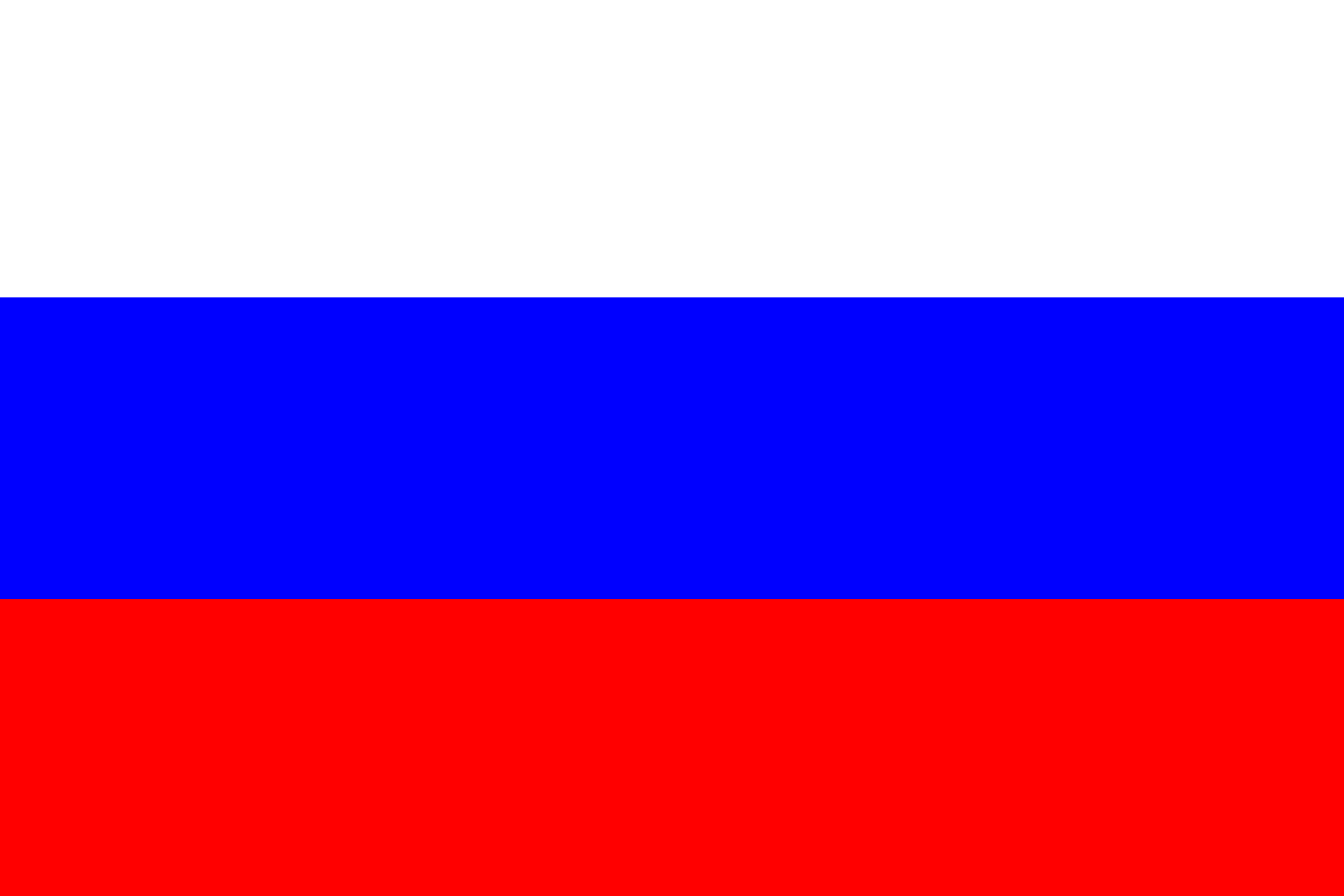 Sources: Argentina: Argus; Nigeria: Climate Action Tracker; Indonesia: CIPS; Reuters; Russia: DGB; South Africa: EDF.org.
Net deforestation1: Policy evidence base
Policy Evidence
Country
In Australia, afforestation and reforestation projects can qualify for emissions offsets under the Emissions Reduction Fund. The government has allocated AUD$70m (US$50m) towards the 20m Trees Programme. Australia signed the 'Glasgow Leaders' Declaration on Forests and Land Use by 2030' in November 2021 to halt deforestation. Queensland had the highest rates of deforestation, with 75% of cases exempt from assessment under state vegetation management laws
Australia
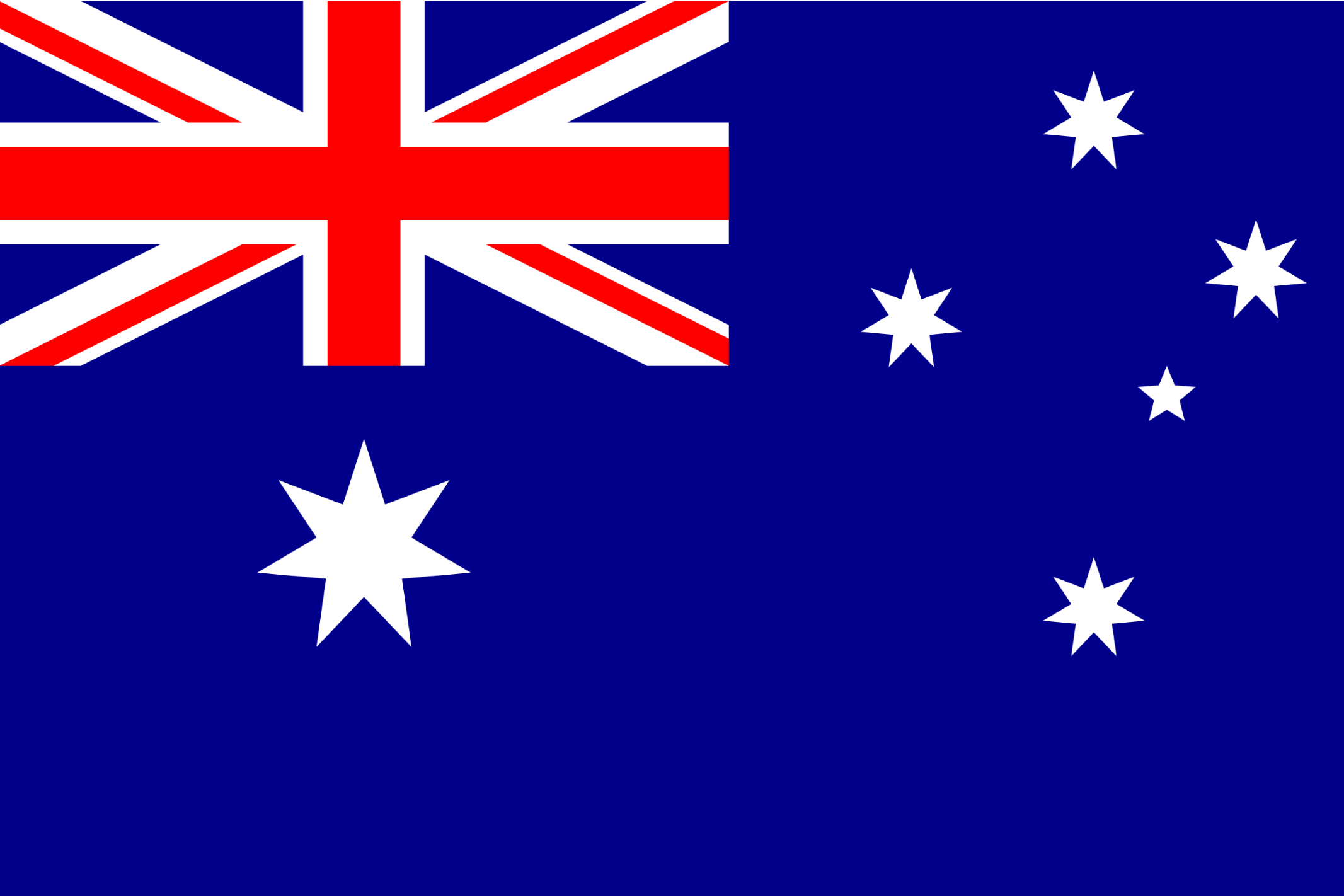 Canada has ended net deforestation. Canada signed the 'Glasgow Leaders' Declaration on Forests and Land Use by 2030' in November 2021 to halt deforestation. In November 2024, the Canadian government announced an additional investment of over $200 million for more than 30 new tree-planting projects, which will result in over 160 million new trees across the country
Canada
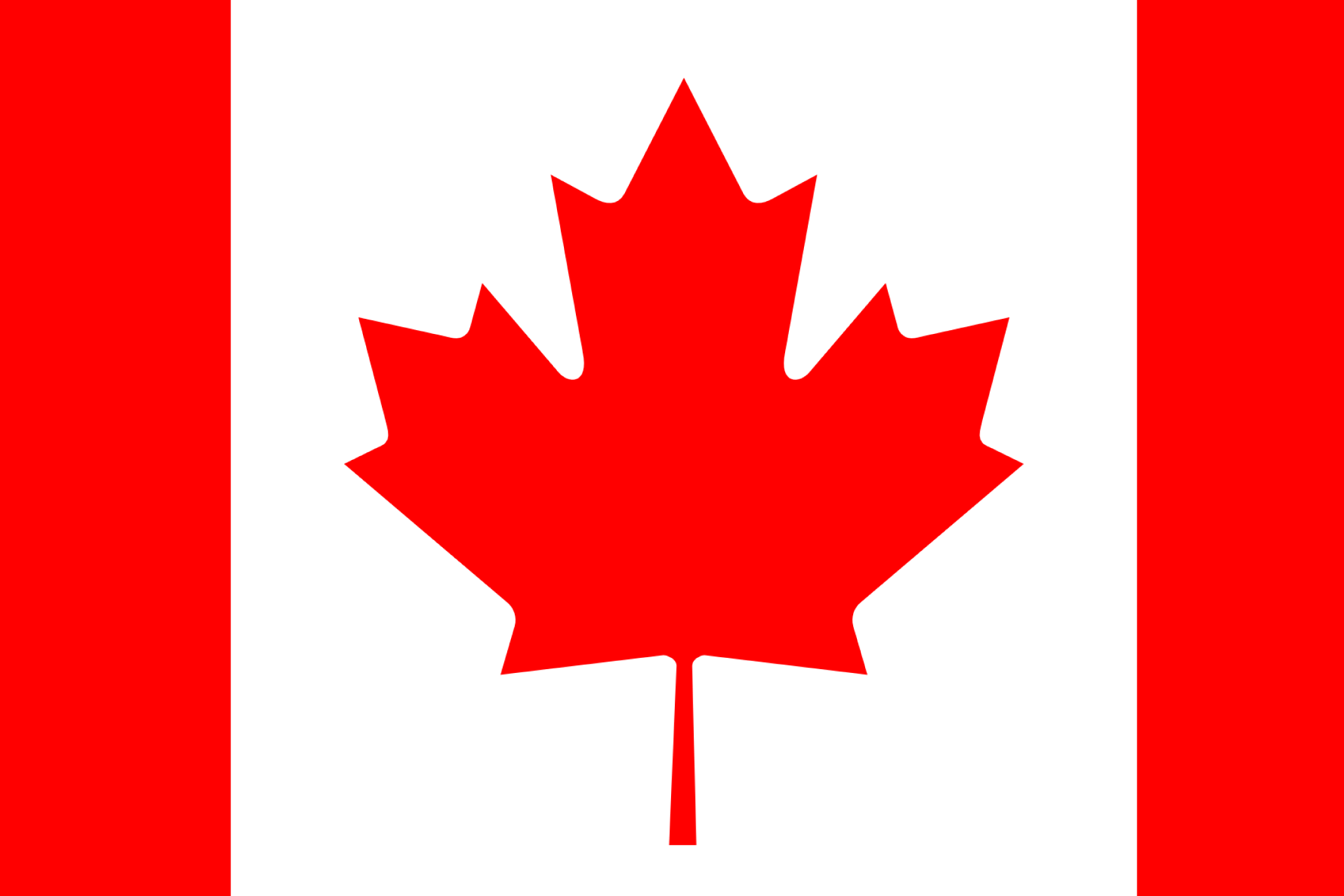 France has ended net deforestation. A €200 million fund for European afforestation was launched by France Valley in June 2024. This fund targets afforestation, reforestation, and revegetation (ARR) projects across Europe, focusing on areas with secure land rights and high biodiversity potential
France
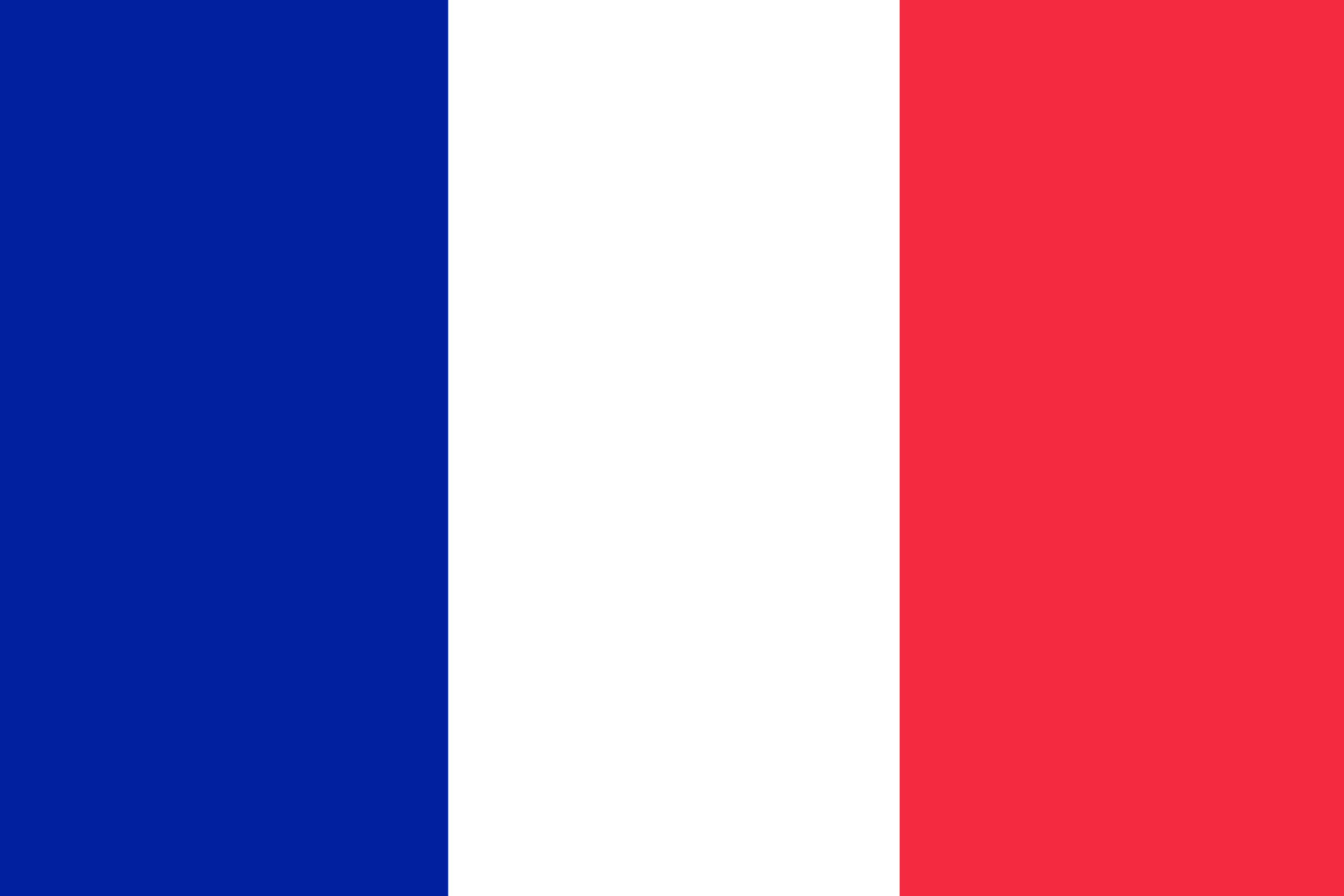 Germany has ended net deforestation. Germany released a Forest Strategy 2050 including action plans for forest adaption and conservation. The EU has enacted market-based mechanisms to promote afforestation, including the low-carbon certification, a voluntary carbon-offsetting scheme to promote local greenhouse gas reducing projects. In 2024 Germany held hearings on amending the Federal Forest Act to enhance climate resilience, biodiversity, and sustainable forestry.
Germany
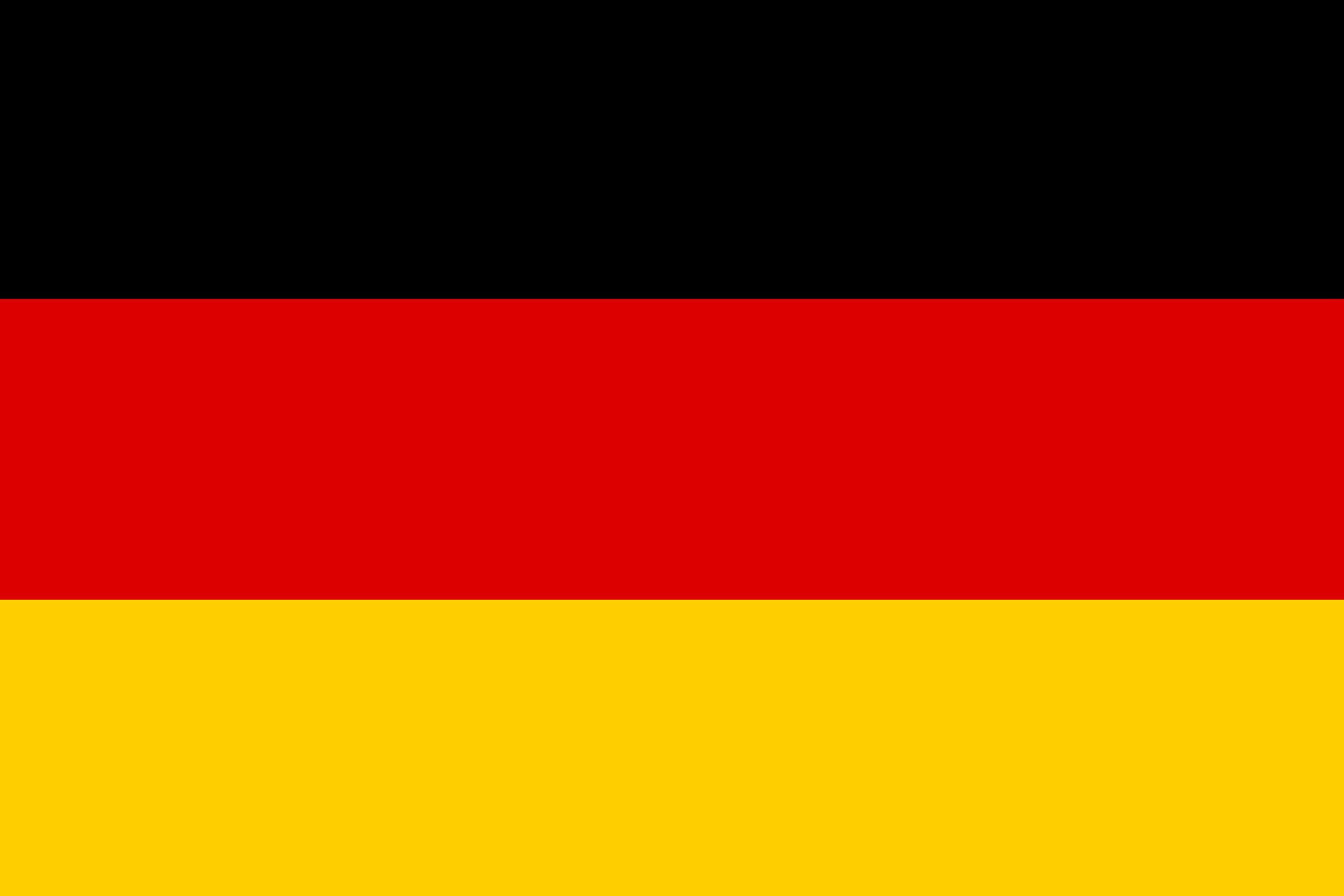 India has ended net deforestation. In its NDC, India aims to reach 33% forest cover and create a carbon sink of 2.5-3bn tonnes of CO2 through forest cover by 2030. The Government provides funding for afforestation and protection of ecosystems under the 2016 Compensatory Afforestation Fund Act.
India
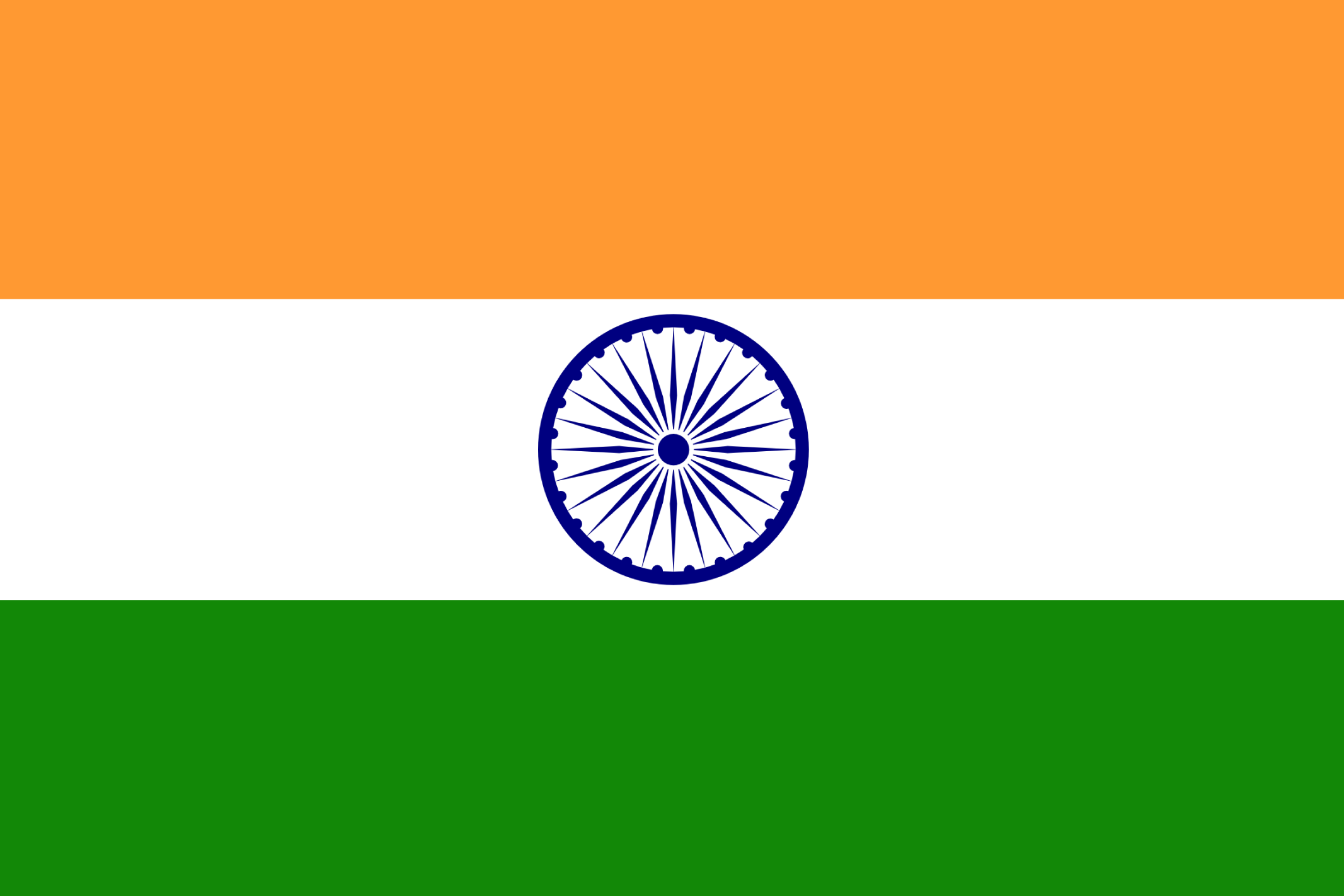 Italy has ended net deforestation. The EU has enacted market-based mechanisms to promote afforestation, including the low-carbon certification, a voluntary carbon-offsetting scheme to promote local greenhouse gas reducing projects.
Italy
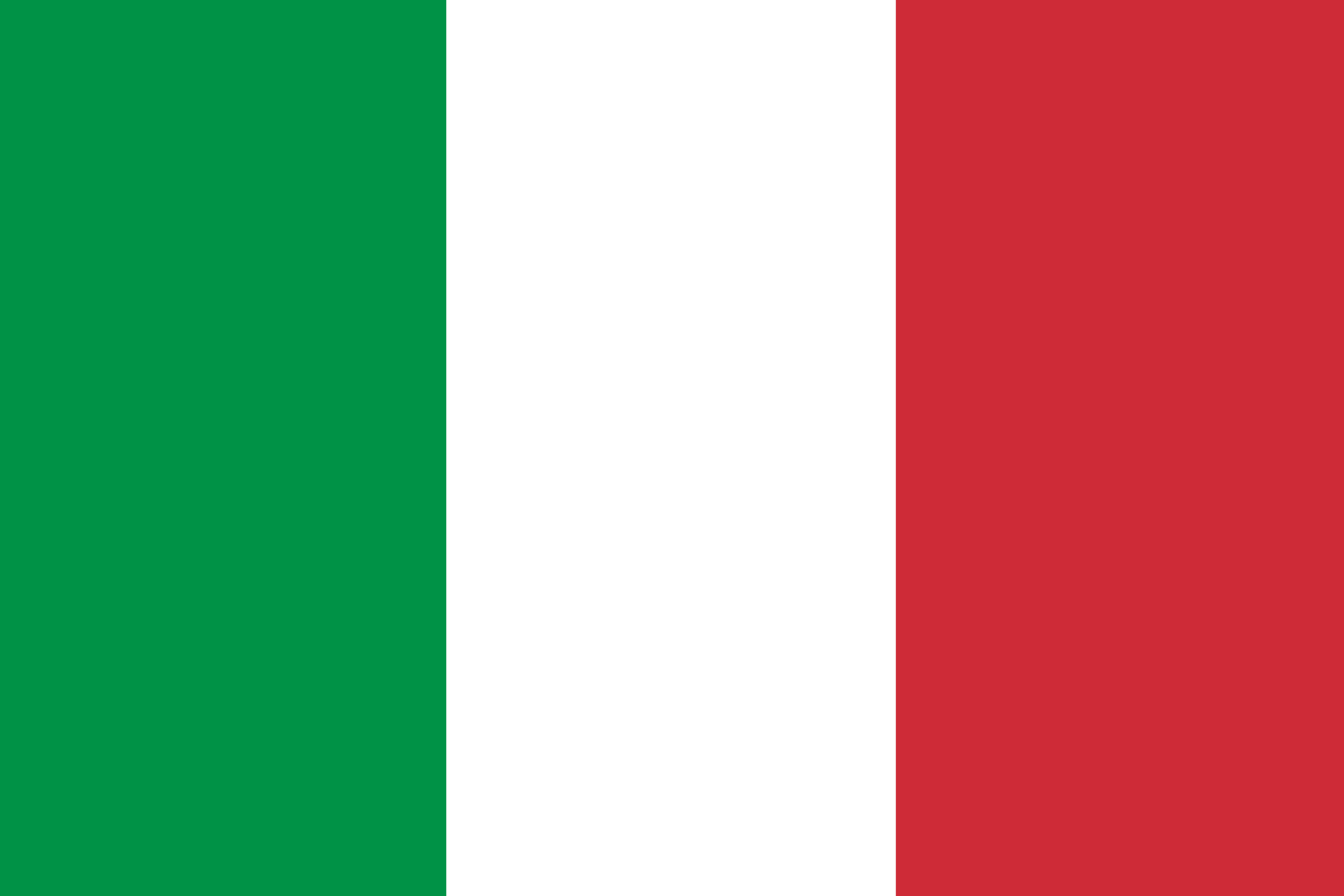 National Forests Act 1998 protects all natural forests (i.e., forests with predominantly indigenous trees) from being cut, damaged, and destroyed.
South Africa
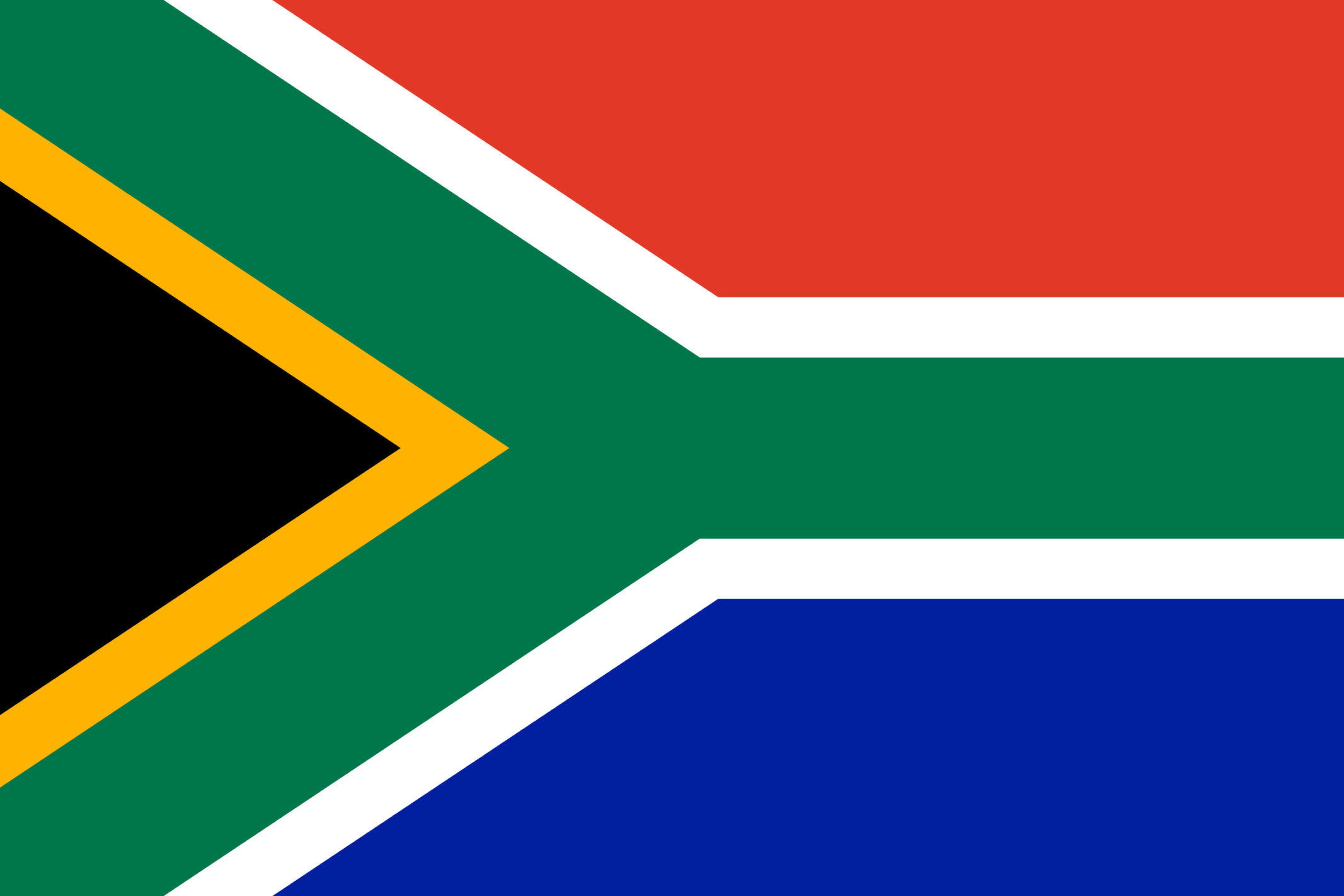 South Korea signed the 'Glasgow Leaders' Declaration on Forests and Land Use by 2030' in November 2021 to halt deforestation.
South Korea
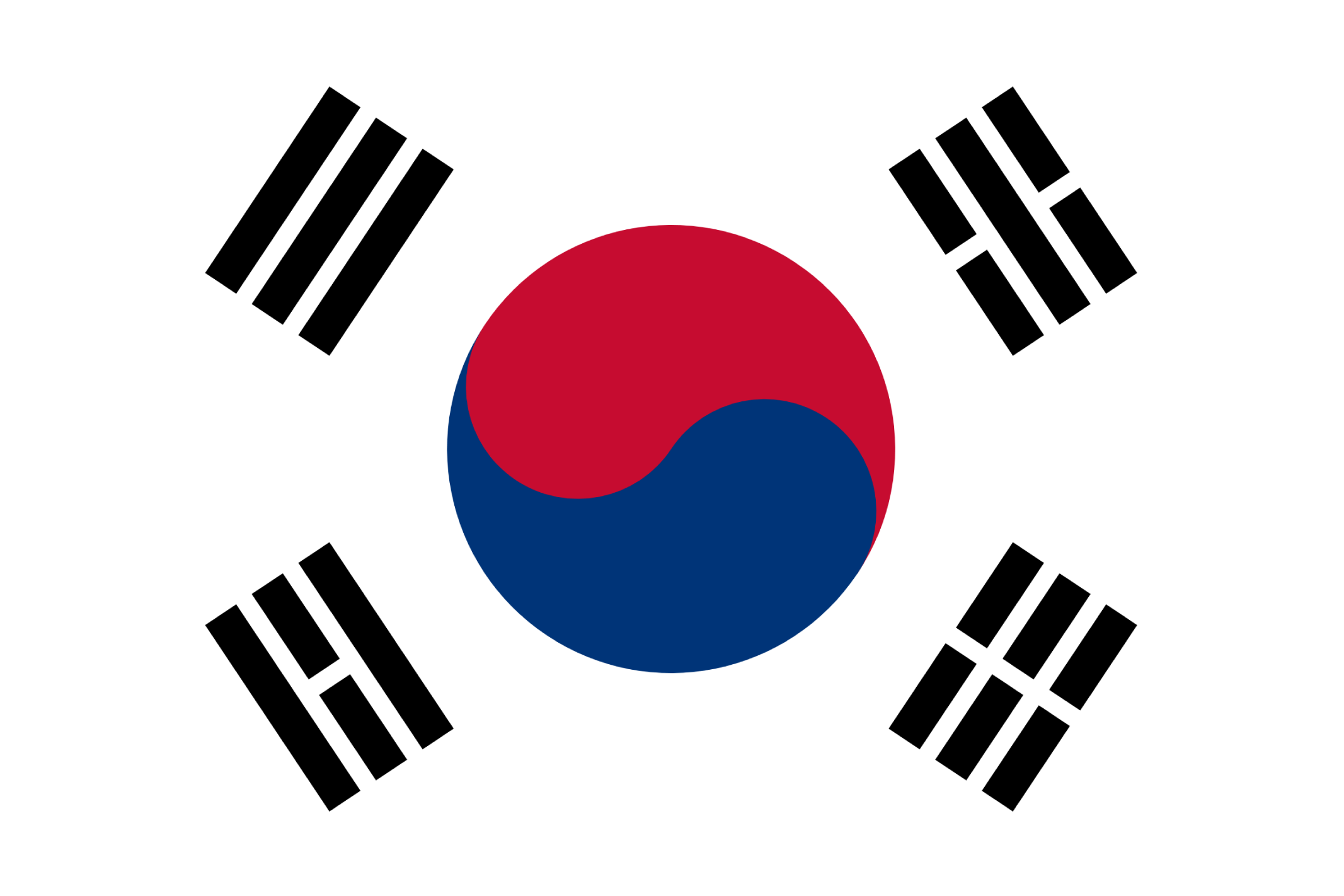 Sources: Australia: UNFCC, Australian Government;  Canada: UNFCCC, Government of Canada, Government of Canada, Cision ; France: European Commission, DGB Group ; Germany: German Government, Bmel; India: UNFCCC, FAO; Italy: European Commission; South Korea: UNFCCC; South Africa: South African Government; .
End of deforestation is defined as a reduction in average annual deforestation by more than 95% versus the 1990-2020 level alongside net increase in forest cover.
Net deforestation1: Policy evidence base
Policy Evidence
Country
In 2022, Mexico set a target to reach net zero deforestation by 2030. Mexico’s 2019 National Development Plan 2019-2024 sets a reforestation target of 1 million hectares. Payments to forest communities of $10-$40 per hectare per year to conserve forests.
Mexico
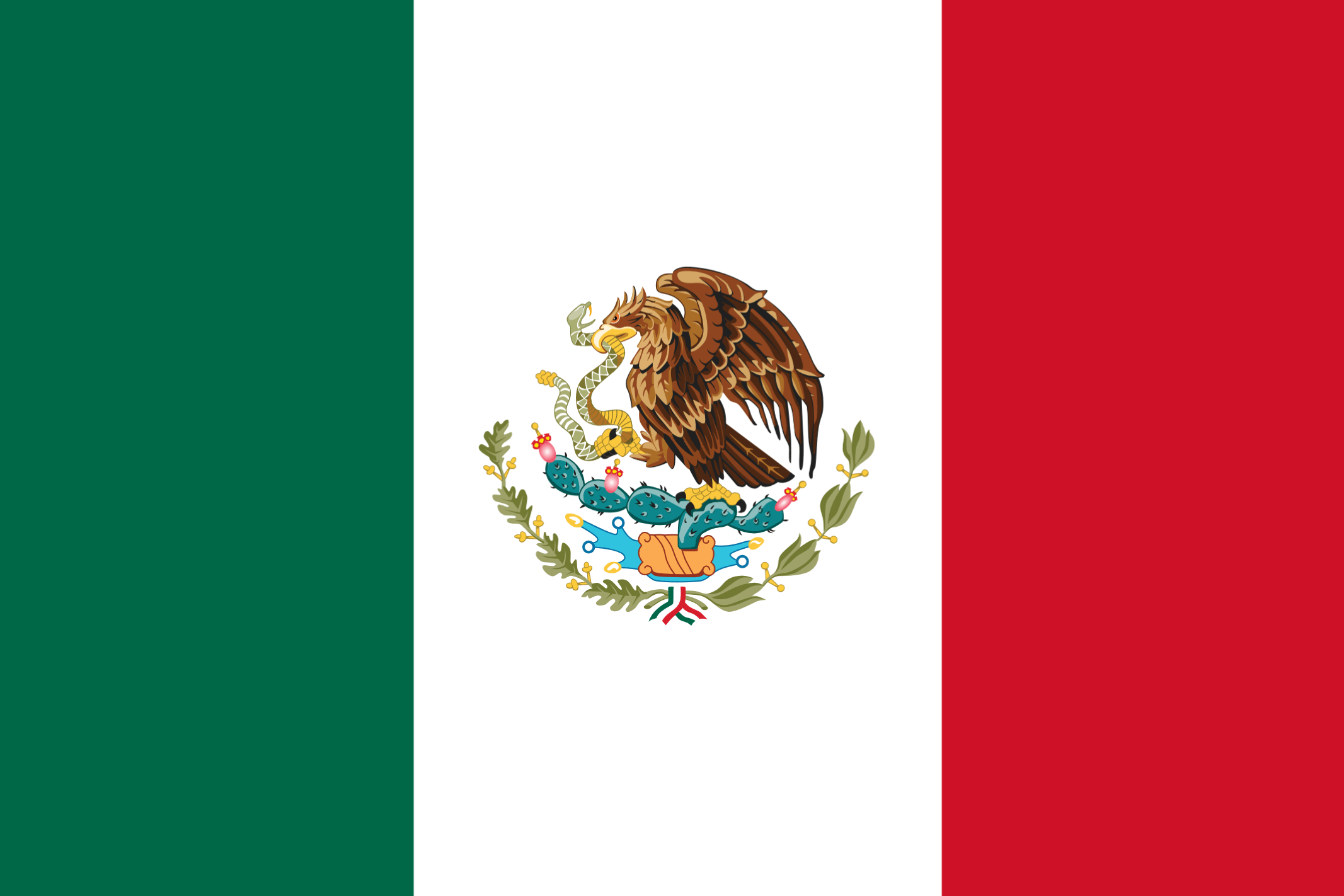 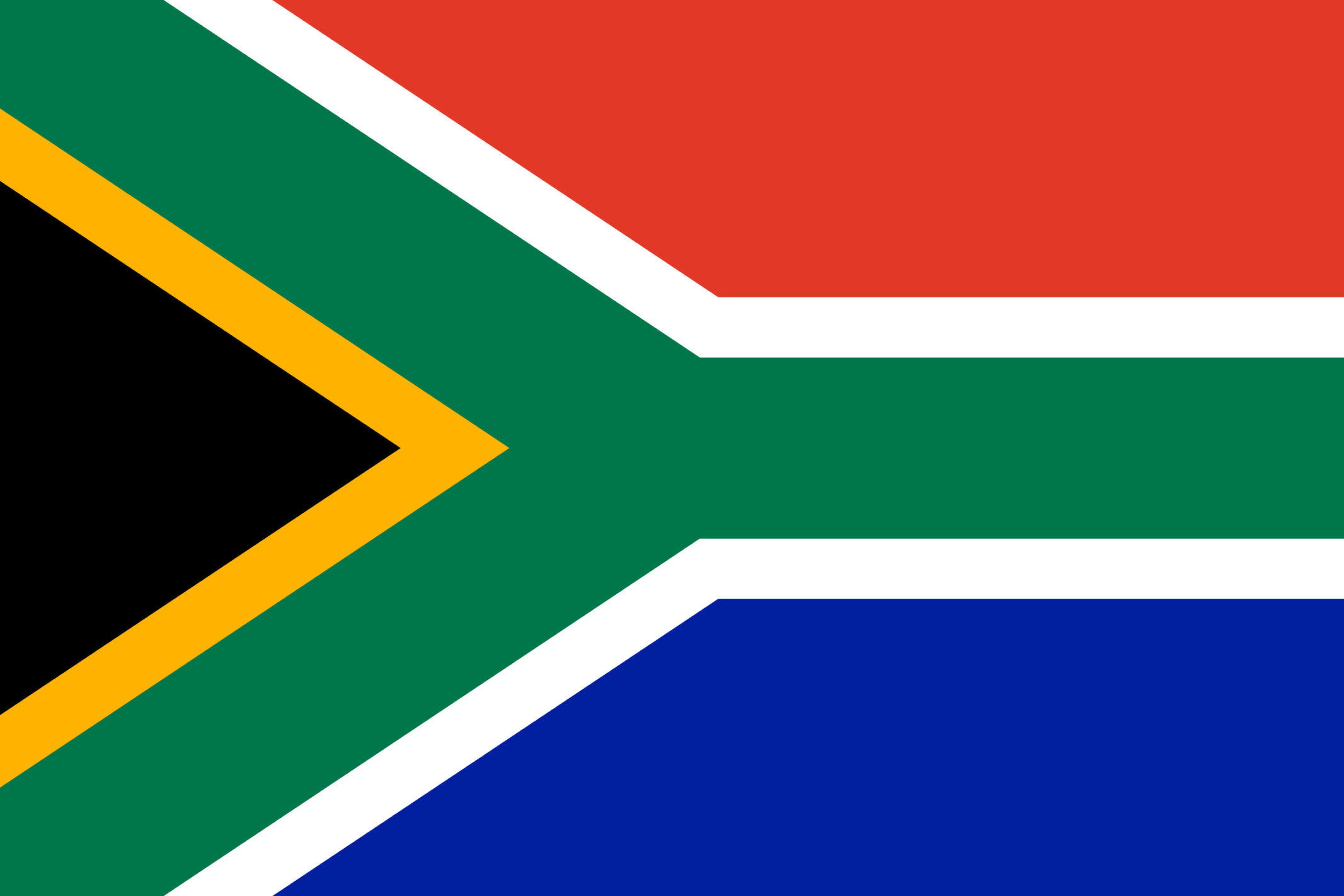 Argentina released a plan in 2018 outlining a goal of 20,000 annual ha of native forest restored by 2023. There are no specific reports confirming whether Argentina has met its 2023 restoration target.Green Insurance Initiative gives 1% of motor insurance premiums to activities such as forest implementation, management, irrigation, and protection - aiming to increase forest plantation to 2 million ha by 2030.
Argentina
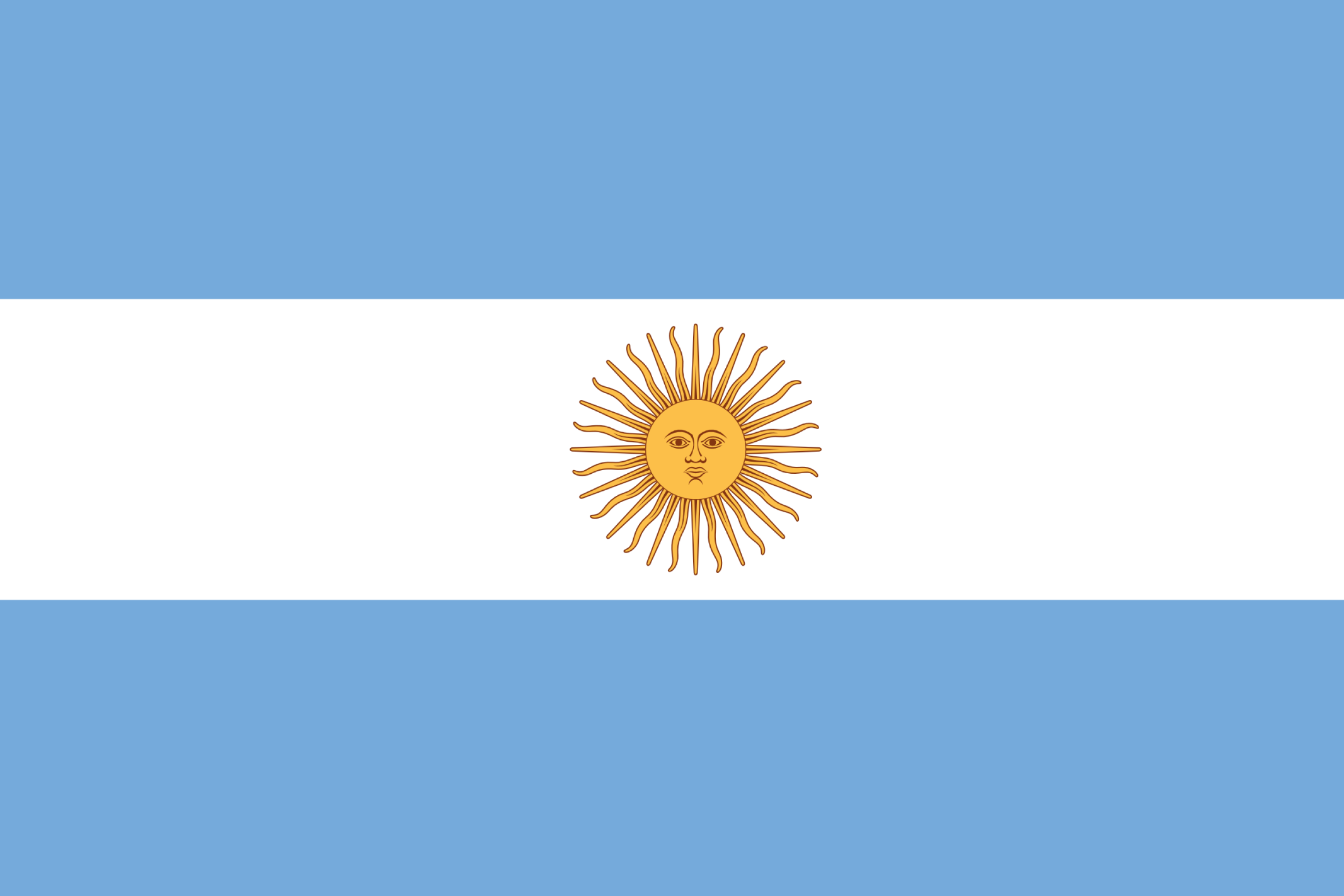 Brazil targeted to recover native vegetation of at least 12 million hectares of area by 2030. President Lula reinstated the Amazon Fund, a $1.2 billion fund to protect of the world’s largest rainforest, after a three-year period of inactivity. As of November 2024, the BRB Finance Coalition aims with a $10 billion to accelerate forest conservation and restoration across Brazil's ecosystems by 2030. In 2024, Brazil fined 23 meatpacking companies $64 million for sourcing cattle from illegally deforested Amazon land.
Brazil
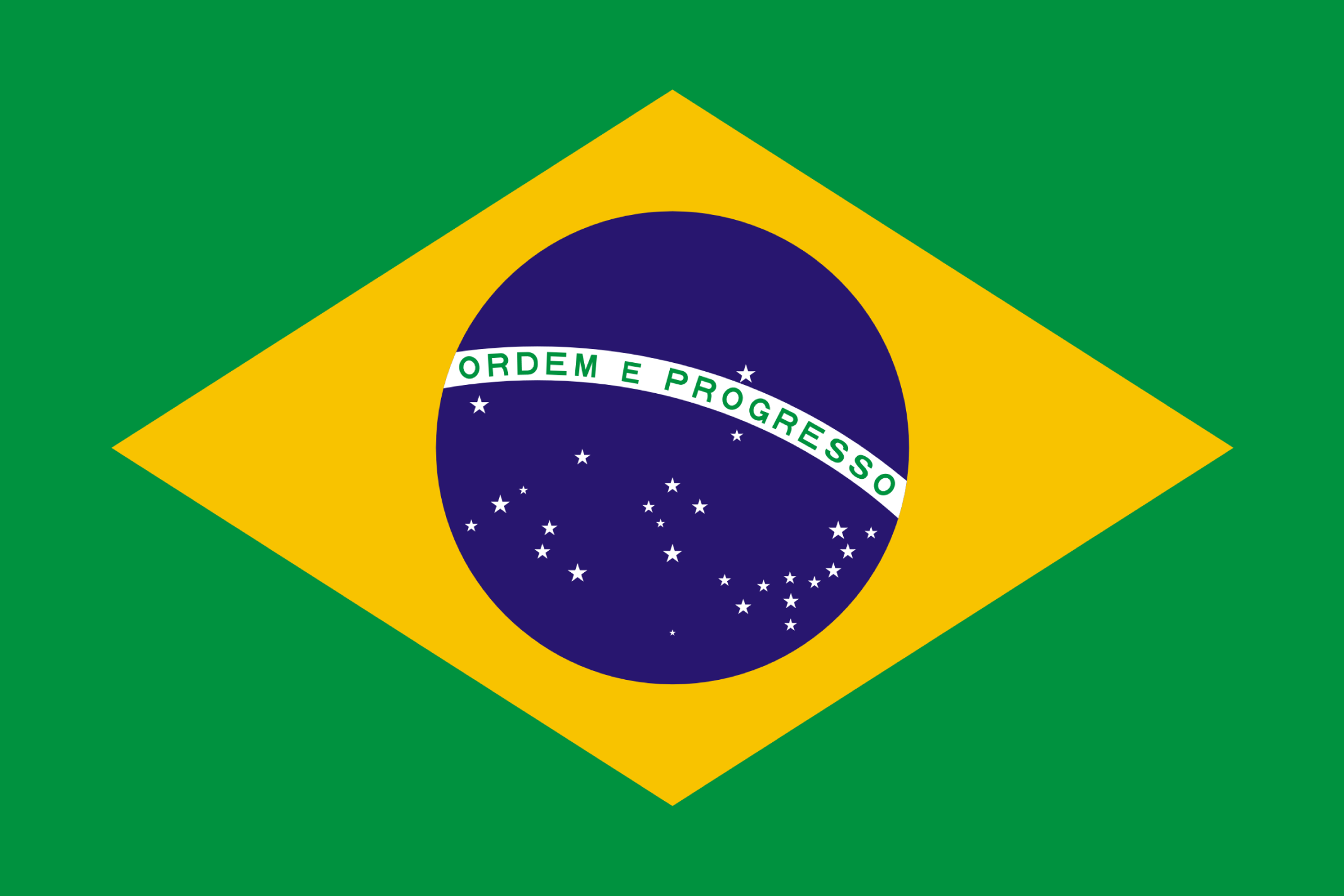 The UK has ended net deforestation. The UK government has committed to use part of £640m in the Nature Climate Fund to achieve tree planting of 30,000 ha per year by 2025. A Tree Planting Taskforce has been launched to oversee the planting of millions of trees across the UK's four nations.
UK
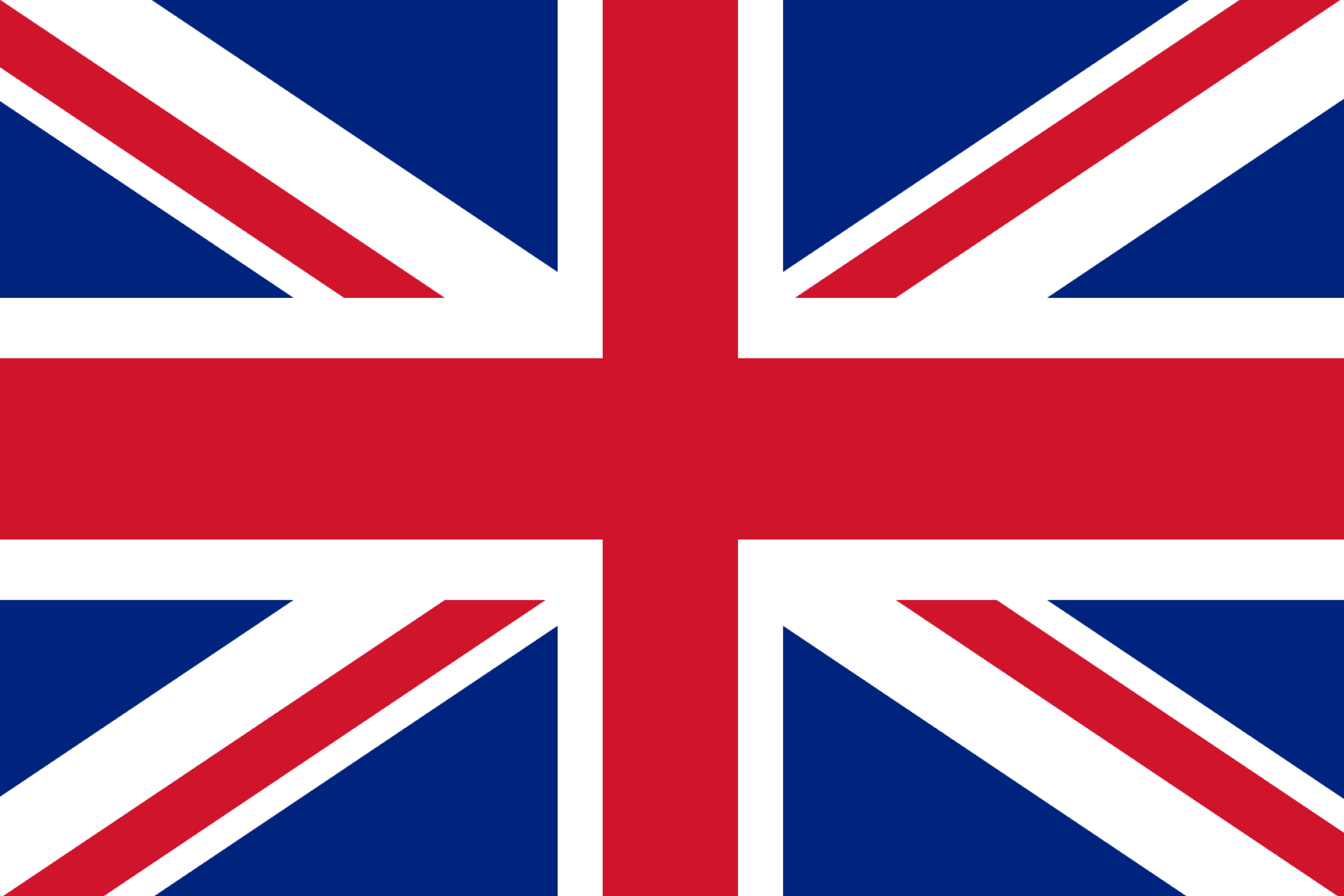 In 2022, President Biden signed an executive order which commits that the US will help deliver on global goals to end natural forest loss by 2030, while restoring at least an additional 200 million hectares of forests and other ecosystems. The 2022 Replant Act directs the Forest Service to plant more than a billion trees over the next decade and removes a cap of $30 million. The administration has made significant investments in forest conservation, including $1.5 billion for urban and community forests through the Inflation Reduction Act
USA
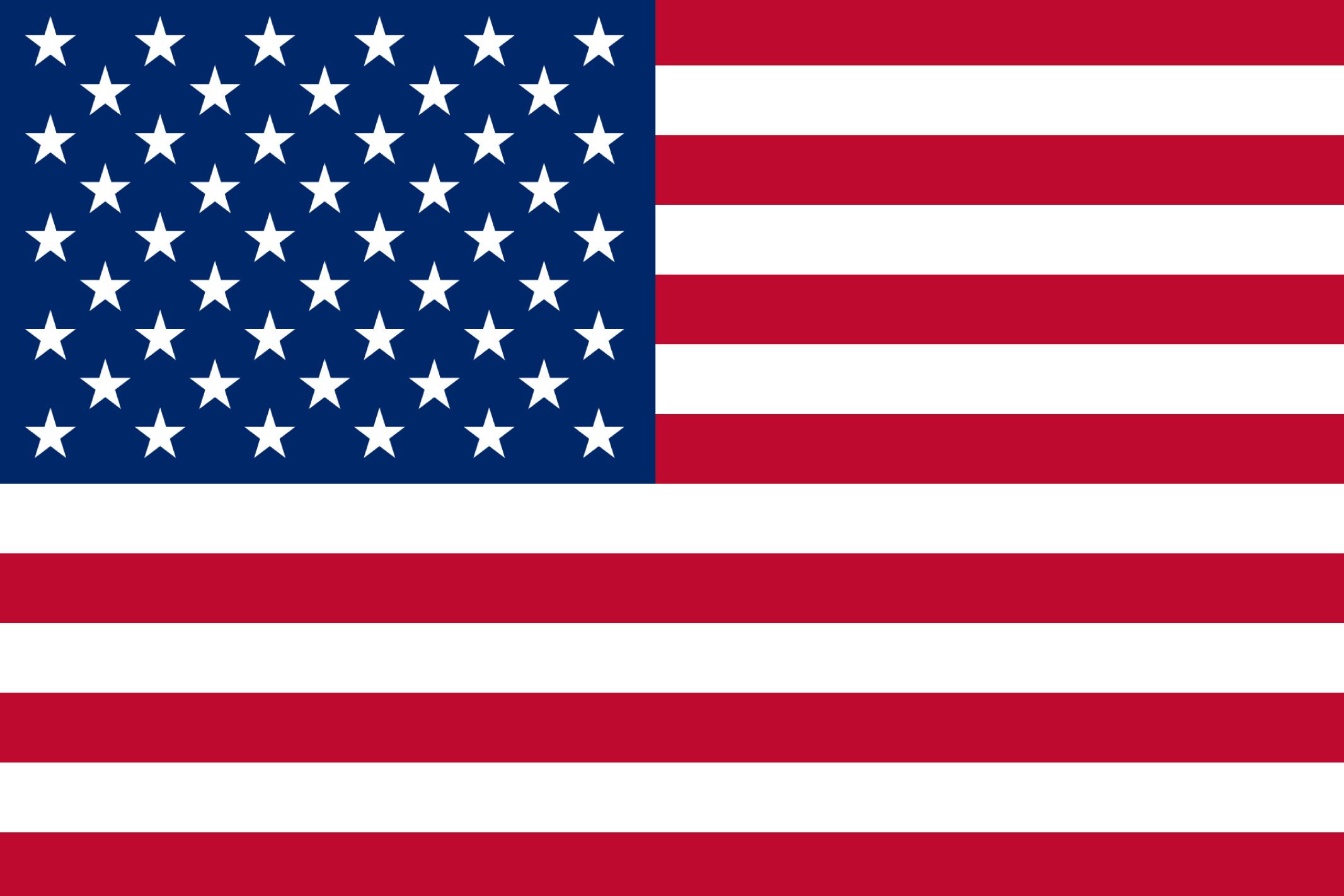 China has ended net deforestation. China signed the 'Glasgow Leaders' Declaration on Forests and Land Use by 2030' in November 2021 to halt deforestation. China has a target to reach 25% forest coverage by 2030 and to increase forest volume stock by 6 billion cubic meters by 2030 relative to 2005 levels. The country plans to plant 500 million mu (about 33.33 million hectares) of forests and grasslands between 2021 and 2025
China
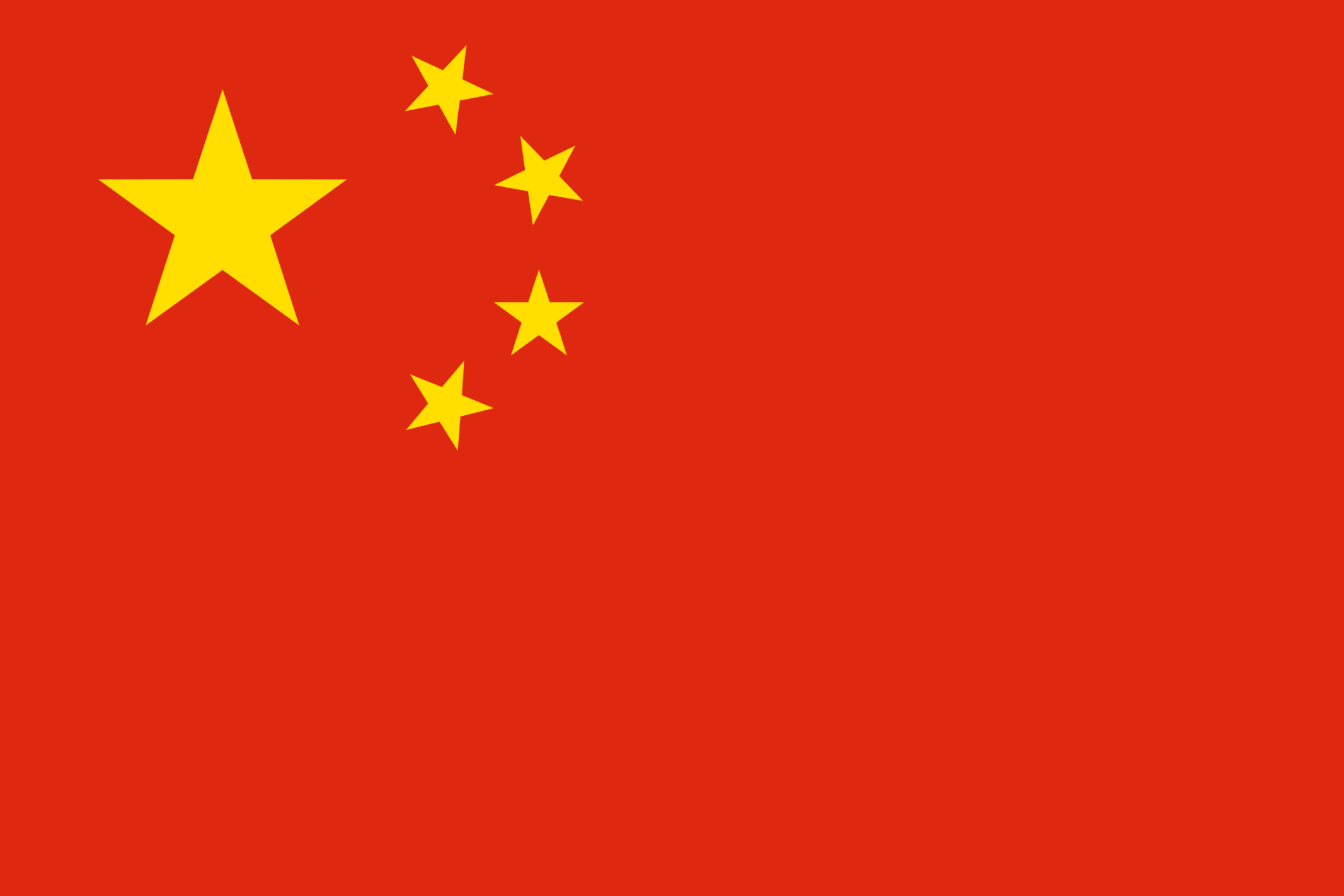 Sources: USA: US Department of Agriculture; Mexico: NDC, Tecma Group, Convention on Diversity; Argentina: UN-REDD, Jduspra; UK: UK Government, Gov.uk ; Brazil: Government of Brazil, Brasilia, Politico, Reuters, ECO NEWS, APSNEWS; China: UNFCCC, UNFCCC , Republic of China.
End of deforestation is defined as a reduction in average annual deforestation by more than 95% versus the 1990-2020 level alongside net increase in forest cover.
Net deforestation1: Policy evidence base
Policy Evidence
Country
Türkiye has ended net deforestation. Türkiye plans to expand its forest cover by 5% by 2030. This would take total forest cover to 30%. Currently, Türkiye's forests cover 28.5% of the country's total area.
Türkiye
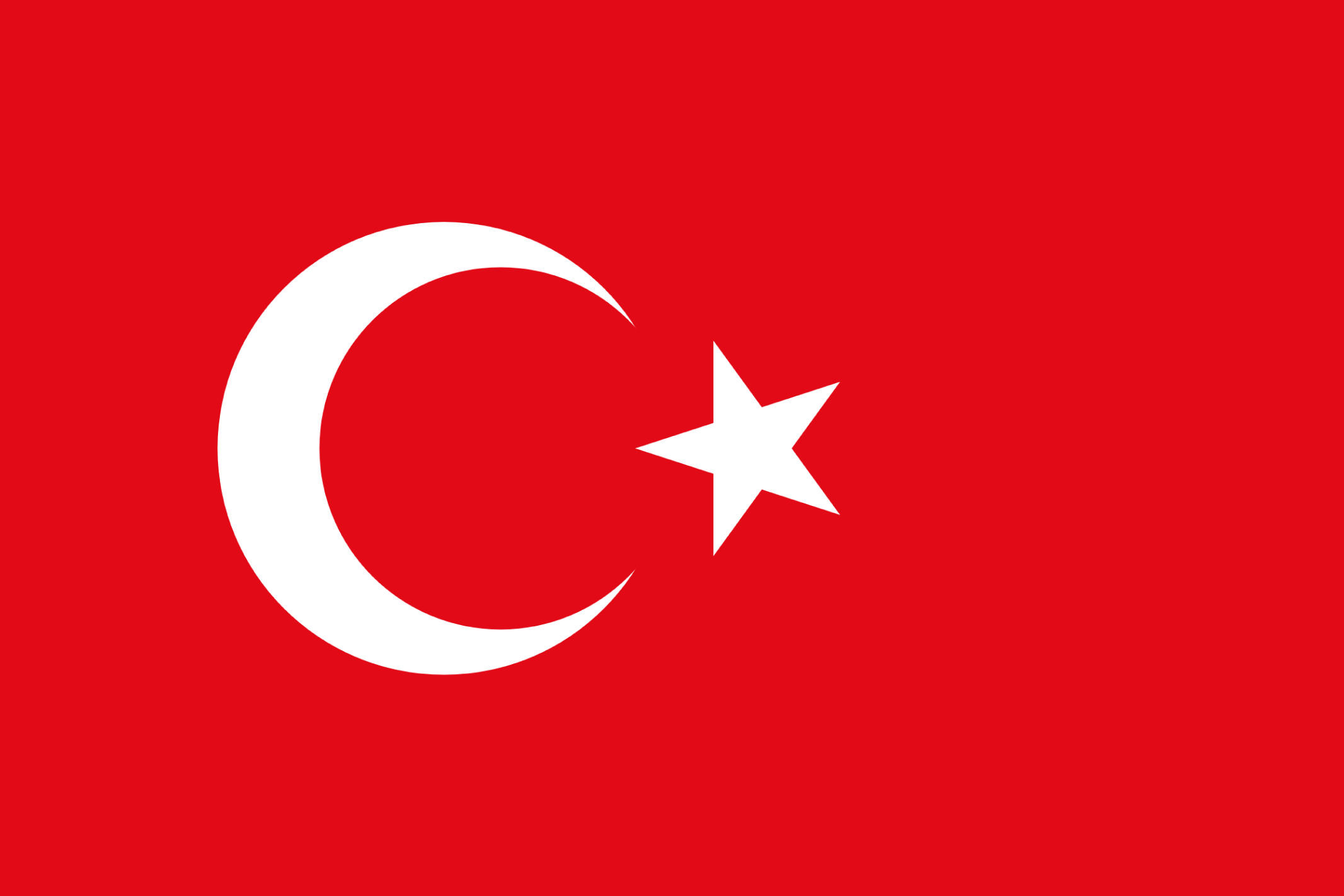 Prime Minister Nguyen Xuan Phuc has called for 1 billion trees to be planted nationwide by 2025 to help prevent landslides and flooding. Vietnam signed the 'Glasgow Leaders' Declaration on Forests and Land Use by 2030' in November 2021 to halt deforestation. In August 2023, Vietnam issued an action plan detailing how it will implement this pledge. National Climate Change Strategy to 2050 targets 70% emissions reductions in forestry and land-use by 2030 and 90% by 2050, both compared to its business-as-usual scenario. Target to increase sequestration from LULUCF by 30% by 2050.
Vietnam
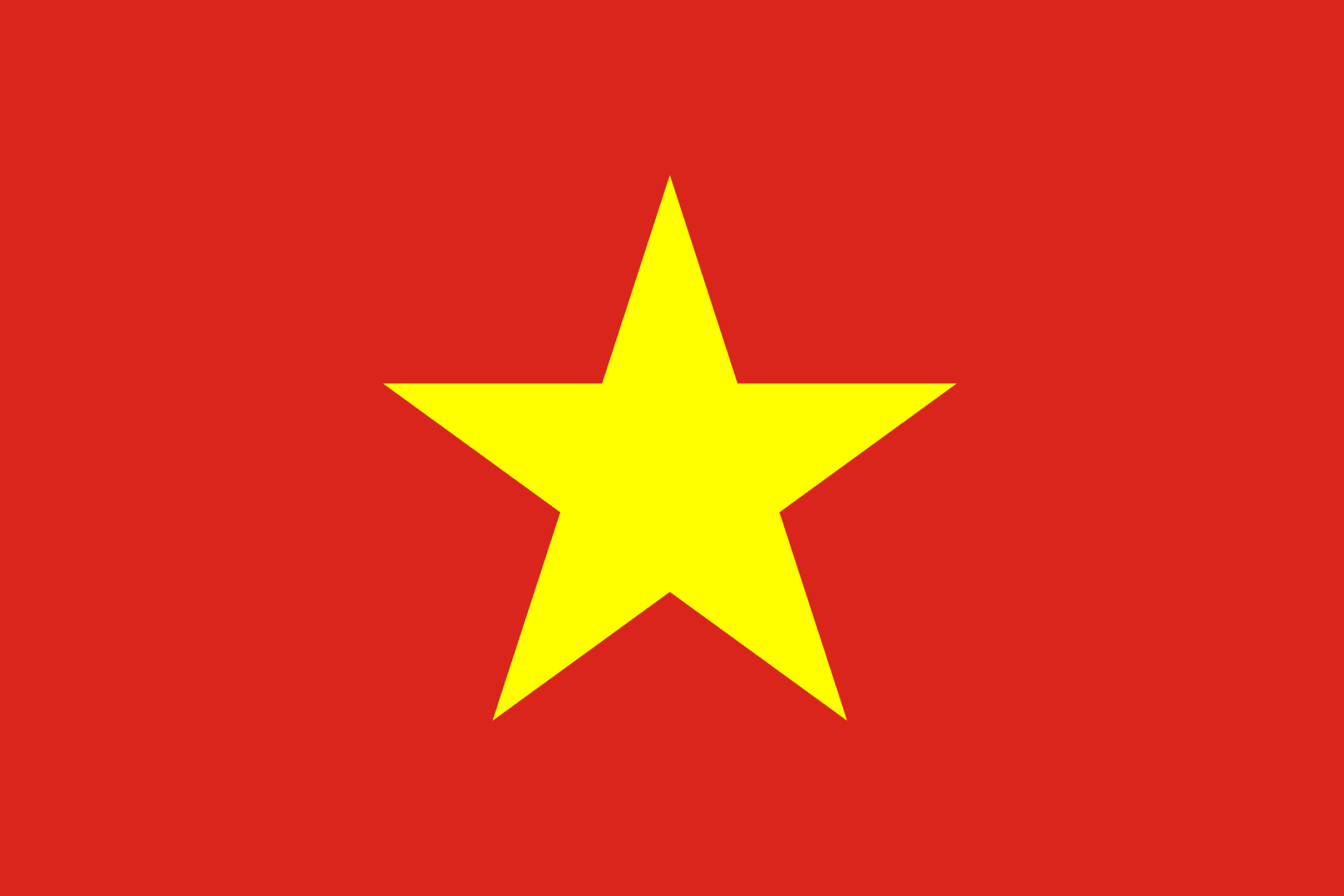 Russia has ended net deforestation. Russia signed the 'Glasgow Leaders' Declaration on Forests and Land Use by 2030' in November 2021 to halt deforestation. In 2024, Russia's State Duma advanced legislation to enhance forest climate projects, boosting carbon absorption and reforestation efforts.
Russia
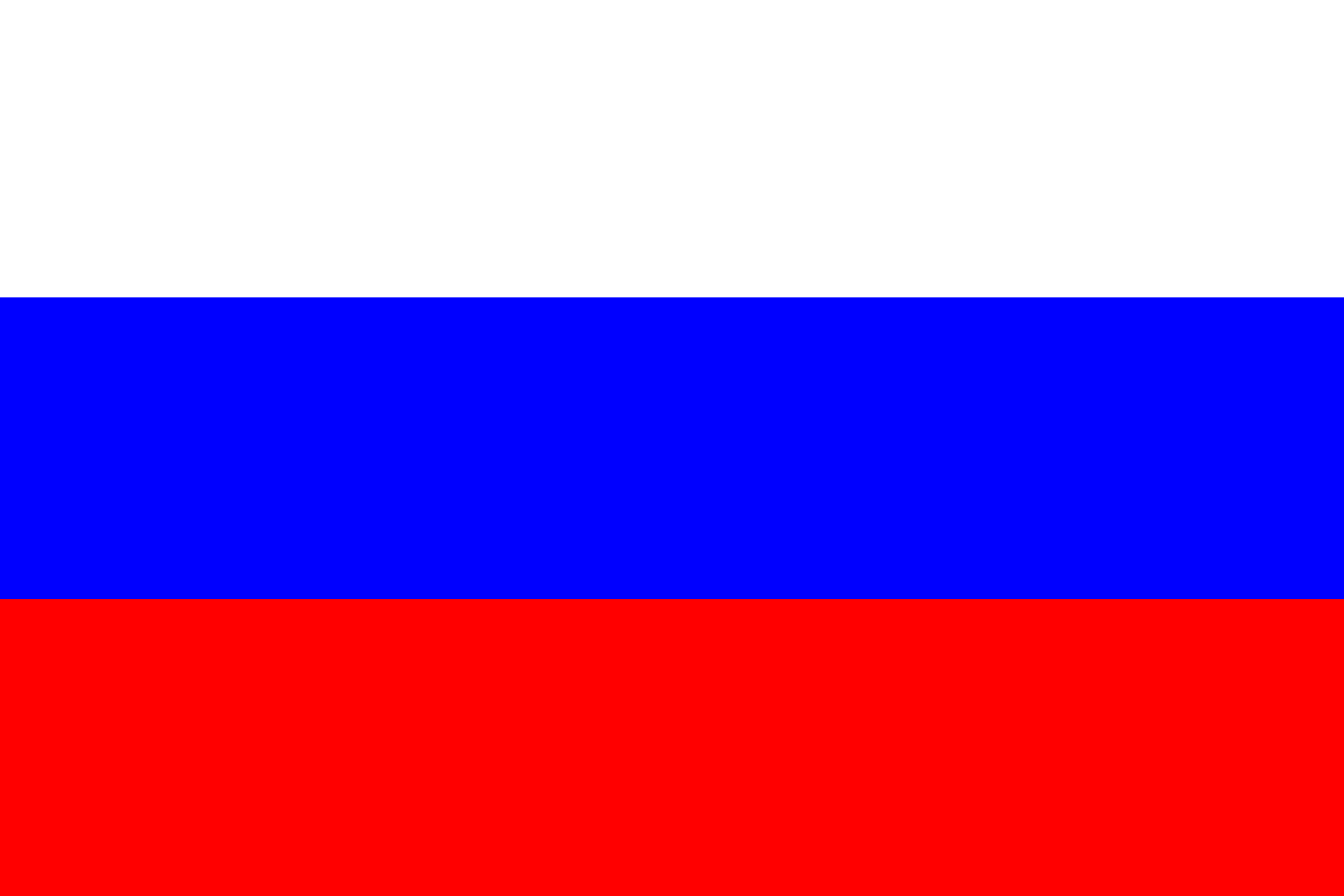 In 2021, Indonesia set a target to reduce the deforestation rate by 75% over the next three decades as well as to reforest 26.2m acres of land by 2050. Indonesia signed the 'Glasgow Leaders' Declaration on Forests and Land Use' in November 2021 to halt deforestation but have since questioned this.
Indonesia
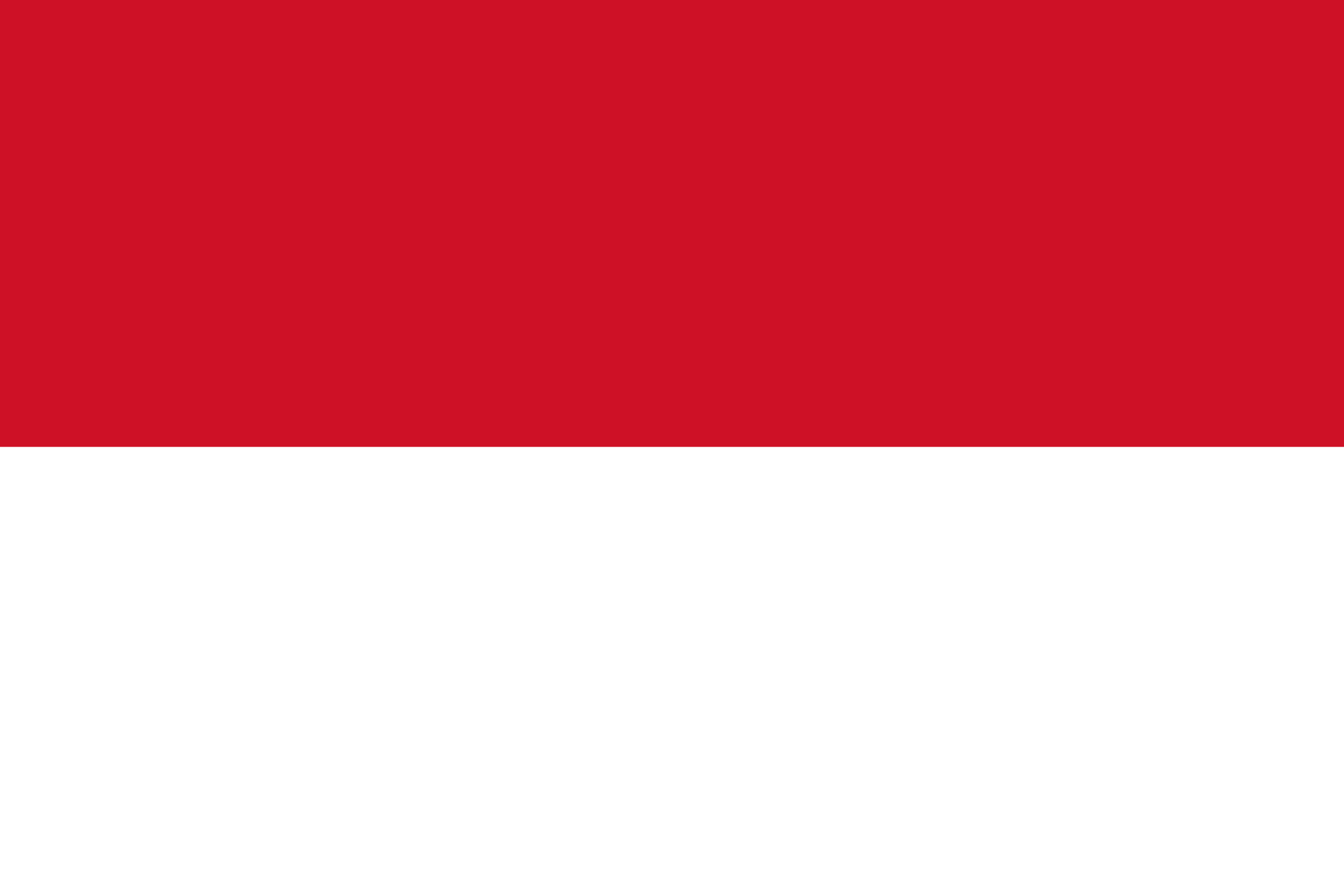 Nigeria signed the 'Glasgow Leaders' Declaration on Forests and Land Use by 2030' in November 2021 to halt deforestation. There is an aim to reduce emissions from forestry by 20% by 2050.
Nigeria
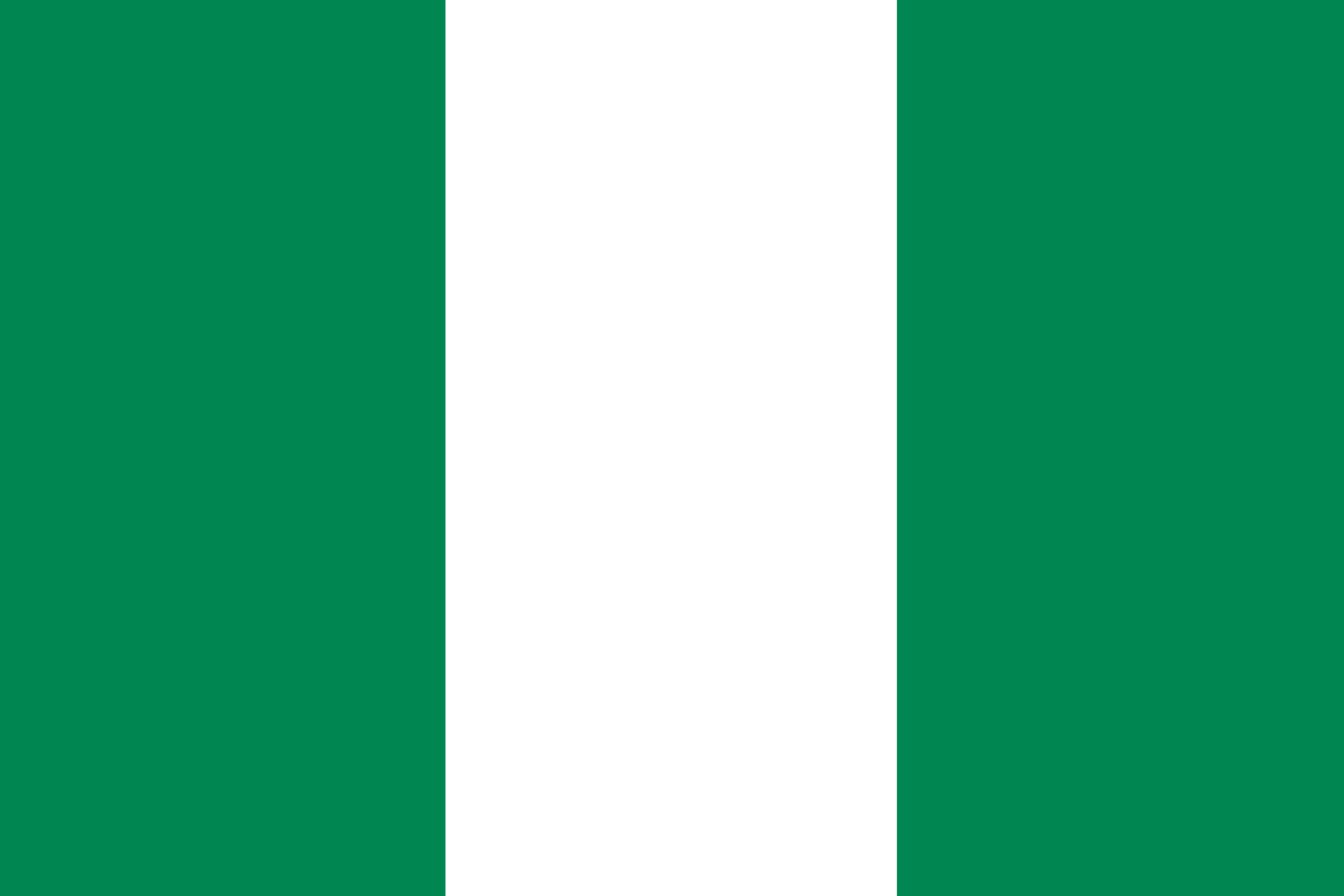 Japan has limited scope for afforestation. Japan signed the 'Glasgow Leaders' Declaration on Forests and Land Use by 2030' in November 2021 to halt deforestation.
Japan
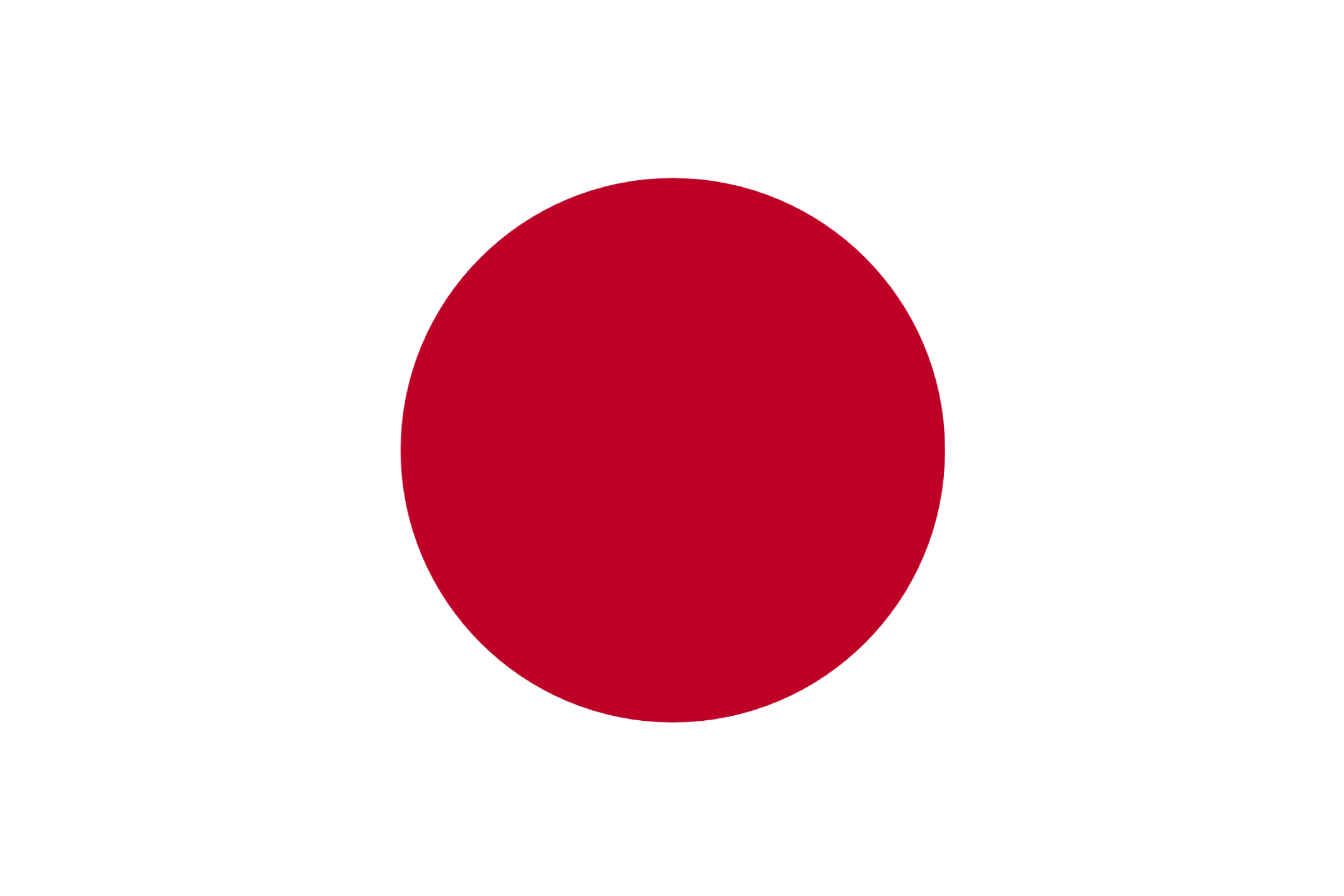 Saudi Arabia currently does not have forest cover and therefore has ended net deforestation. As a part of the Saudi Green Initiatives, KSA has pledged to plant 100 million trees, including 7 million trees in national parks and forests to offset 45 million tonnes of CO2 emissions by 2030. In 2024, Saudi Arabia unveiled a tree-planting roadmap to support its 10 billion tree goal under the Saudi Green Initiative.
Saudi Arabia
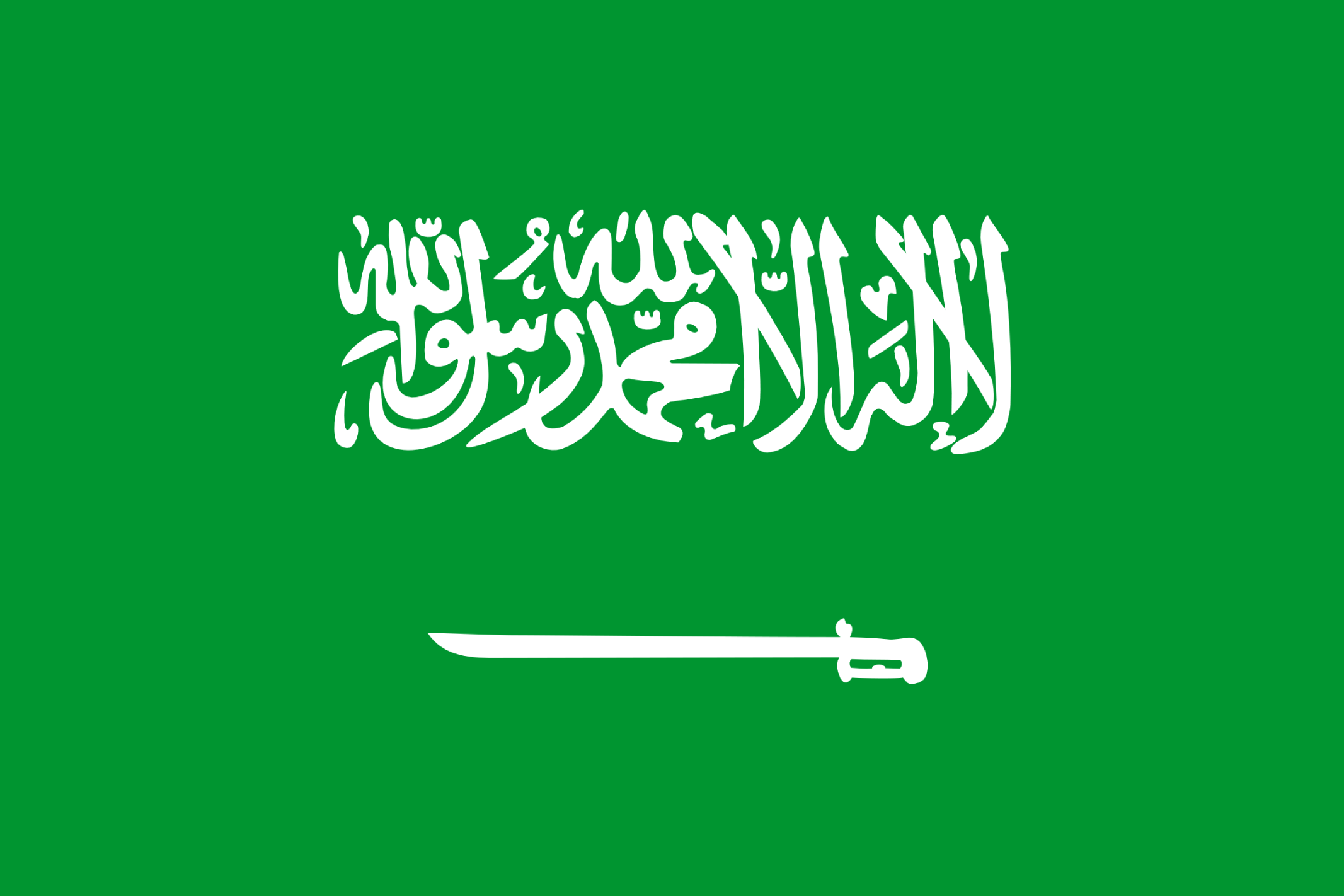 Sources: Türkiye: UNCCD, Türkiye National Report ; Vietnam: UNFCCC, S&P Global, USDA, Mongabay, LuatVietnam; Russia: UNFCCC, Rbc; Nigeria: UNFCCC, Climate Action Tracker; Japan: UNFCCC; Indonesia: UNFCCC, The Guardian, Asianews; Saudi Arabia: Saudi & Middle East Green Initiative, Gulfnews.
End of deforestation is defined as a reduction in average annual deforestation by more than 95% versus the 1990-2020 level alongside net increase in forest cover.
Land Protection: Policy evidence base
Policy Evidence
Country
Policy currently protects 20% of land: The Australian Government has committed to protect 30% of Australia’s land and seas by 2030 within Australia's Strategy for Nature 2019-2030 and is estimated to require an additional 60 million ha of land protected. Australia is launching a process to recognise Other Effective Area Conservation Measures (OECMs) as it attempts to increase options available to reach its targets.
Australia
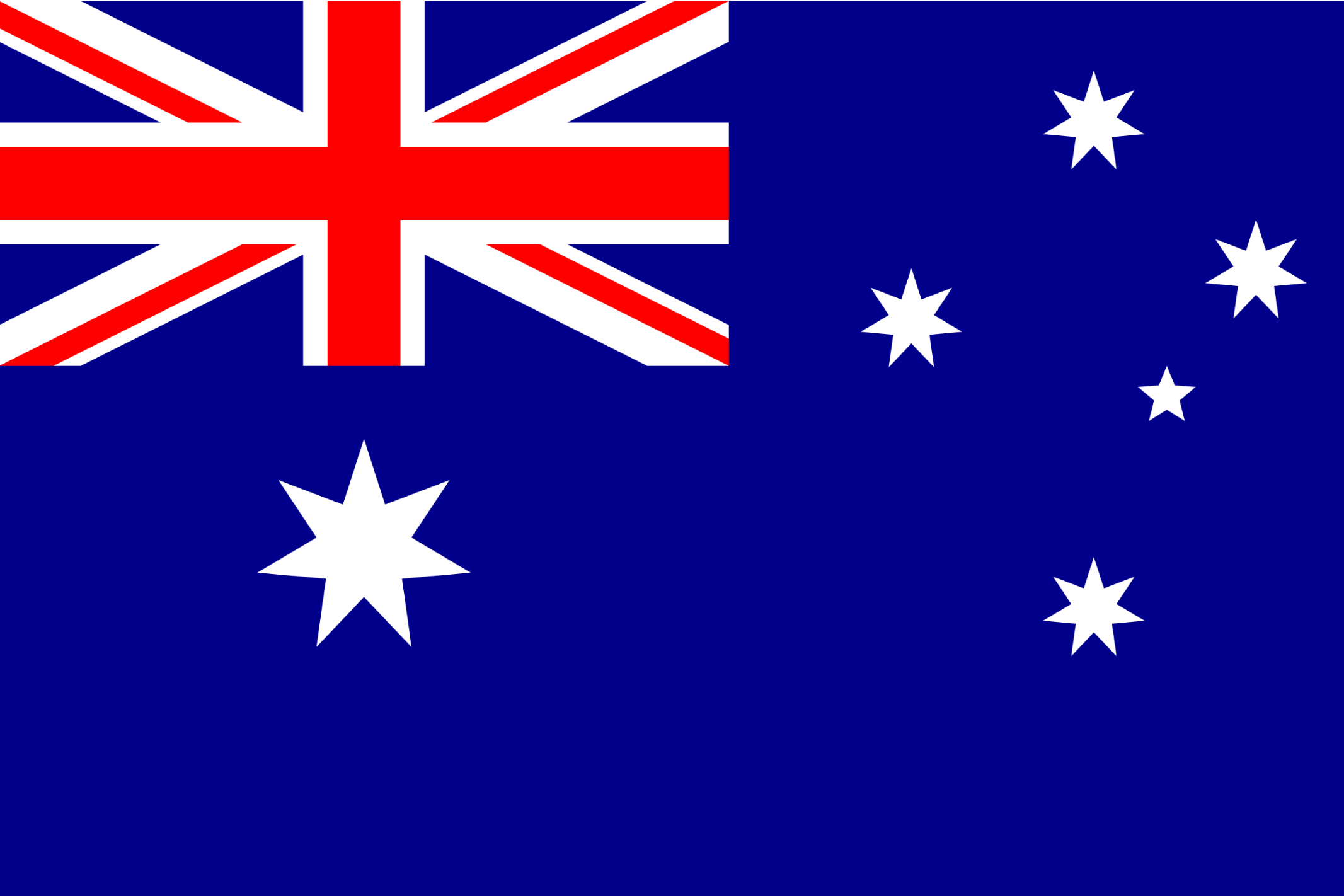 Policy currently protects 13,7% of land: Canada has announced a target to conserve 25% of it's land and 25% of its oceans by 2025, and 30% by 2030. Canada has pledged to restore 19 million hectares of degraded and deforested land by 2030.
Canada
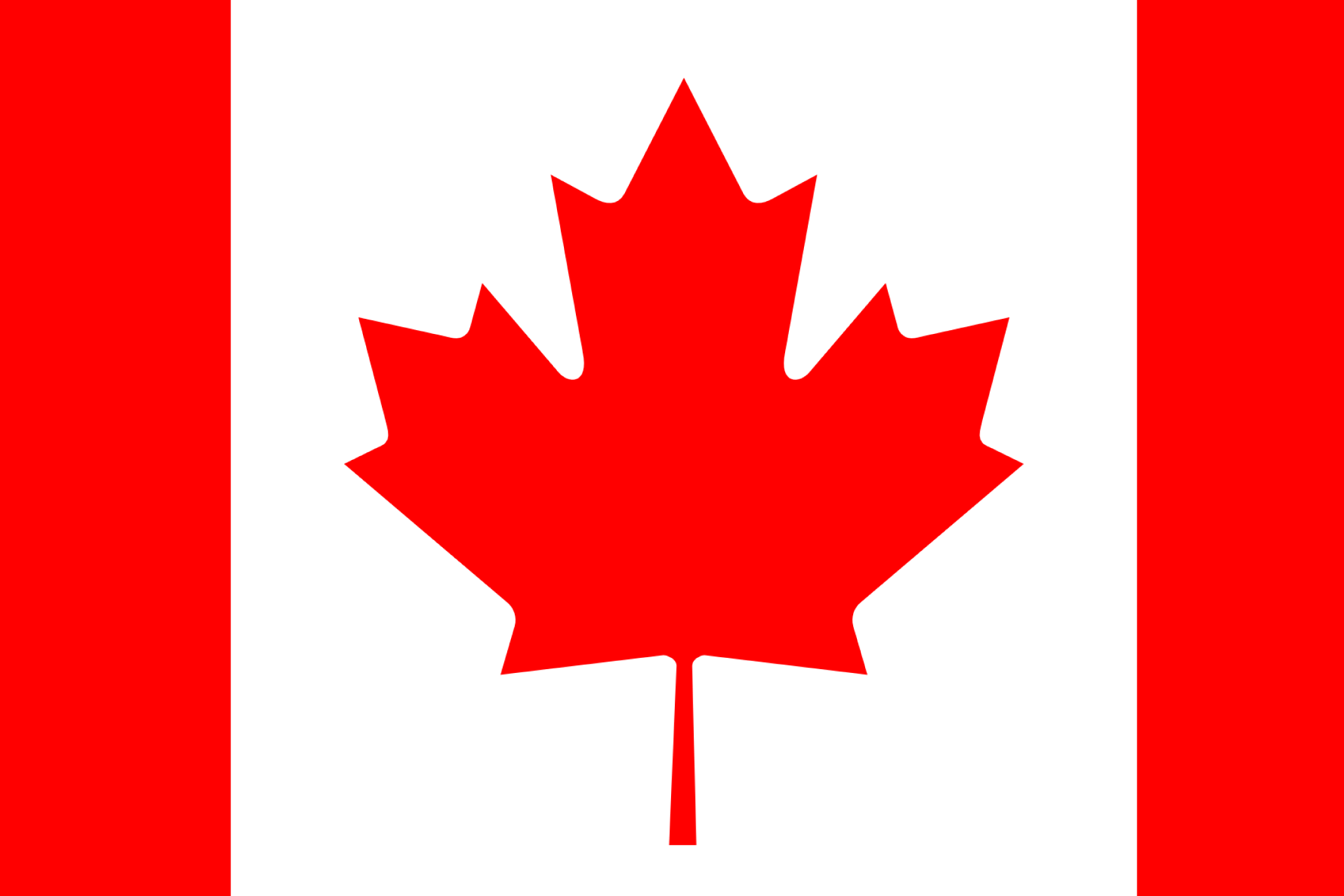 Policy currently protects 38% of land in Germany, 28% in France and 22% in Italy while an EU proposal currently under consideration will make restoration a legal requirement if passed: The EU Nature Restoration Law, part of the European Green Deal, which sets legally binding targets to rehabilitate degraded habitats and lost species came into force in August 2024. The law sets out legally-binding targets in seven specific topics, that put together should cover at least 20% of the EU's land and sea areas by 2030 and all ecosystems in need of restoration by 2050.
France
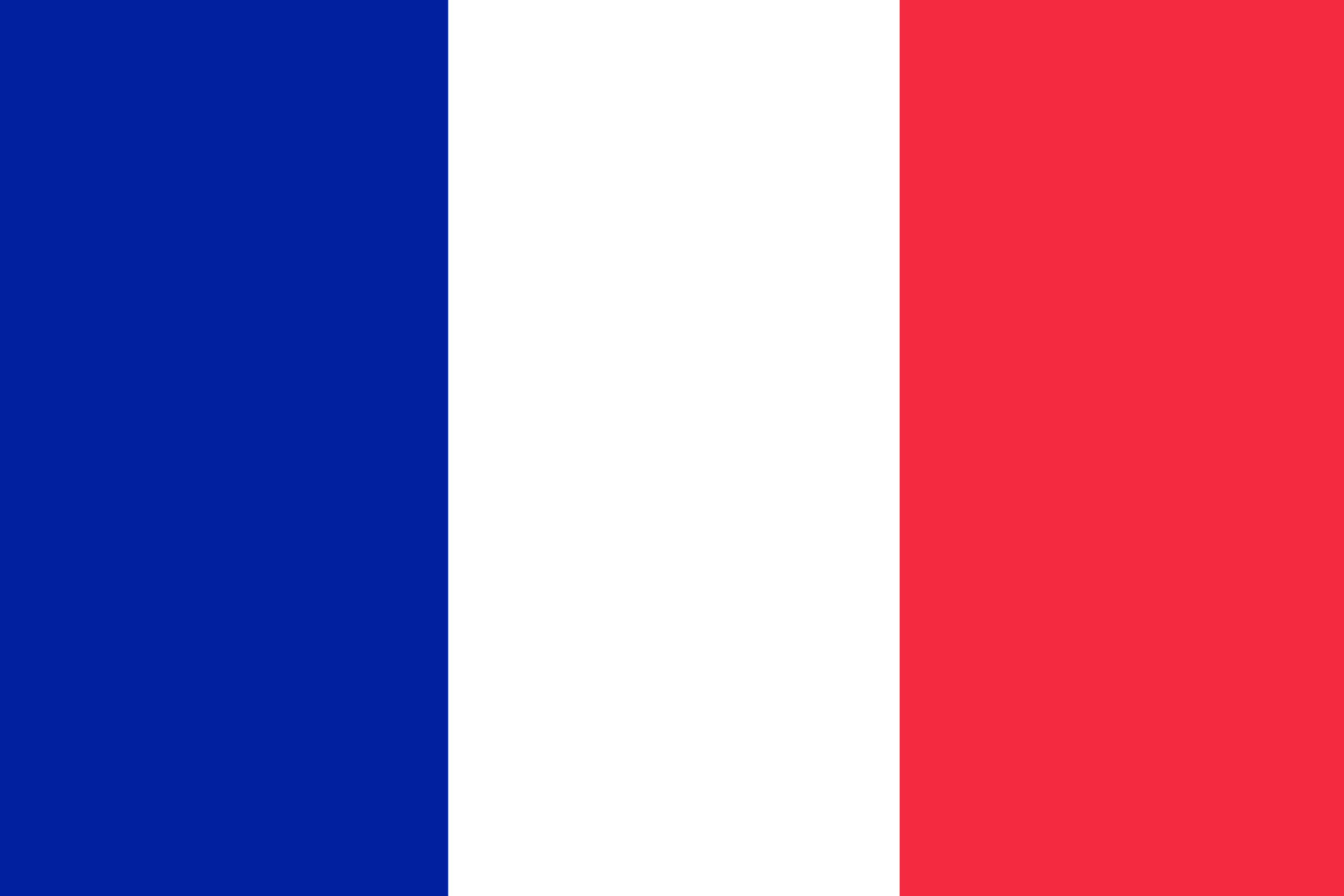 Germany
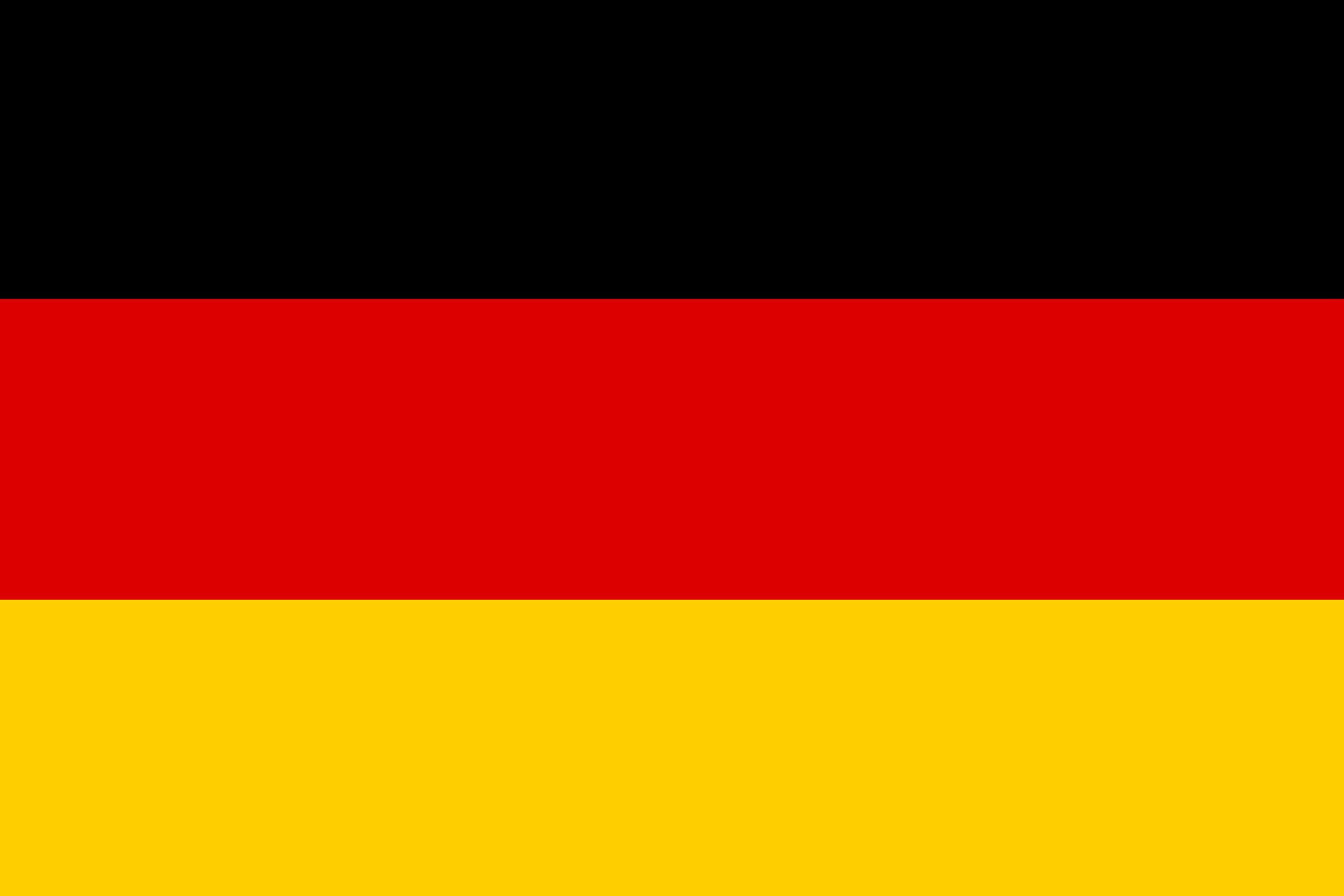 Italy
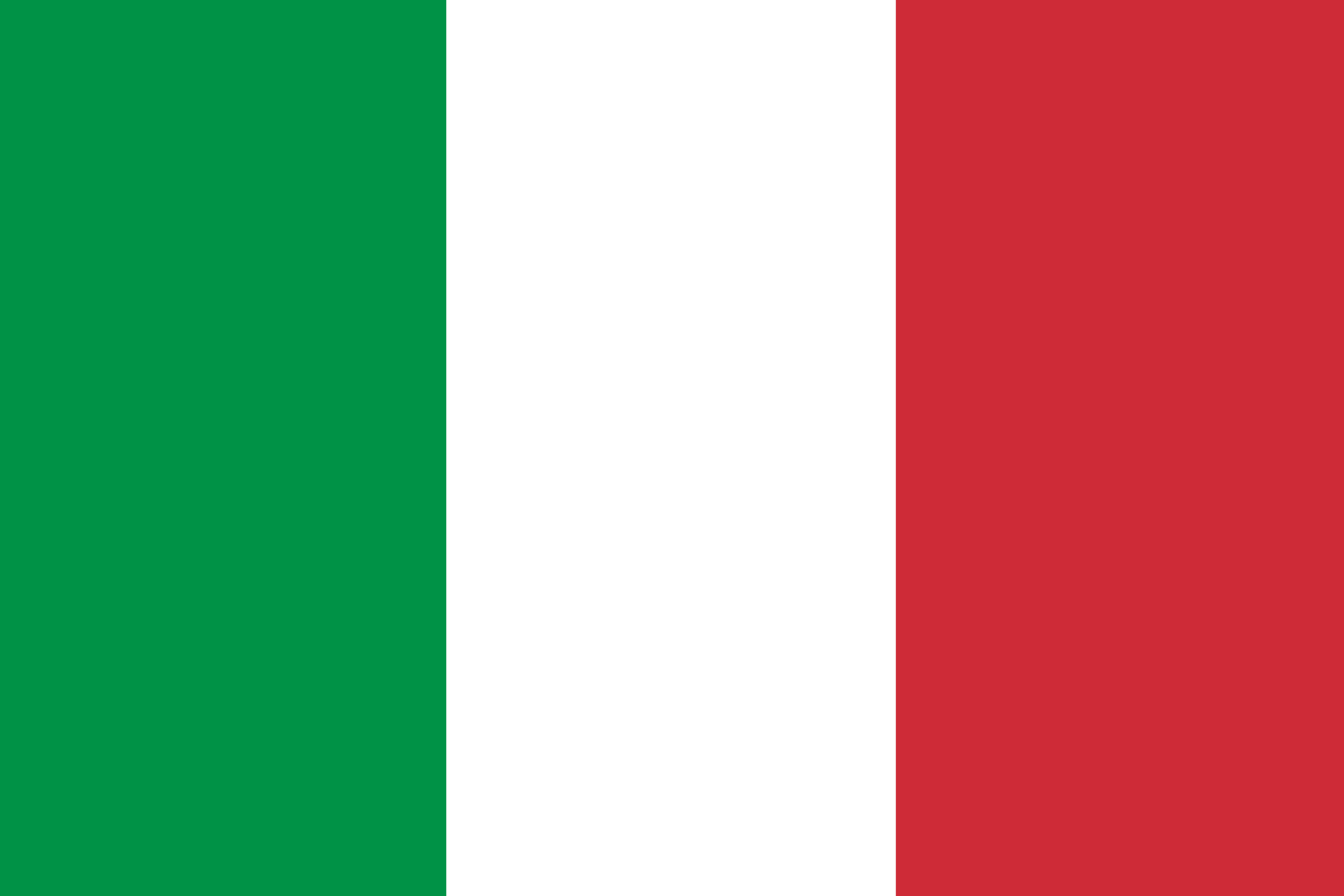 Policy currently protects 28% of land: In 2020, the UK government committed to protect at least 30% of land and sea for nature by 2030. As of October 2024, an indicative assessment showed that approximately 7.1% of England's land area (to Mean Low Water) was counting towards the 30x30 target
Under the Environment Act 2021, the UK Government has committed to setting legally binding targets for nature recovery. The Department for Environment Food and Rural Affairs have consulted on a 'long-term wider habitats' target to create or restore 500,000 hectares of wildlife rich habitat outside of protected areas by 2042. In 2024, the Ministry of Justice launched a Nature Recovery Plan linking conservation with justice initiatives.
UK
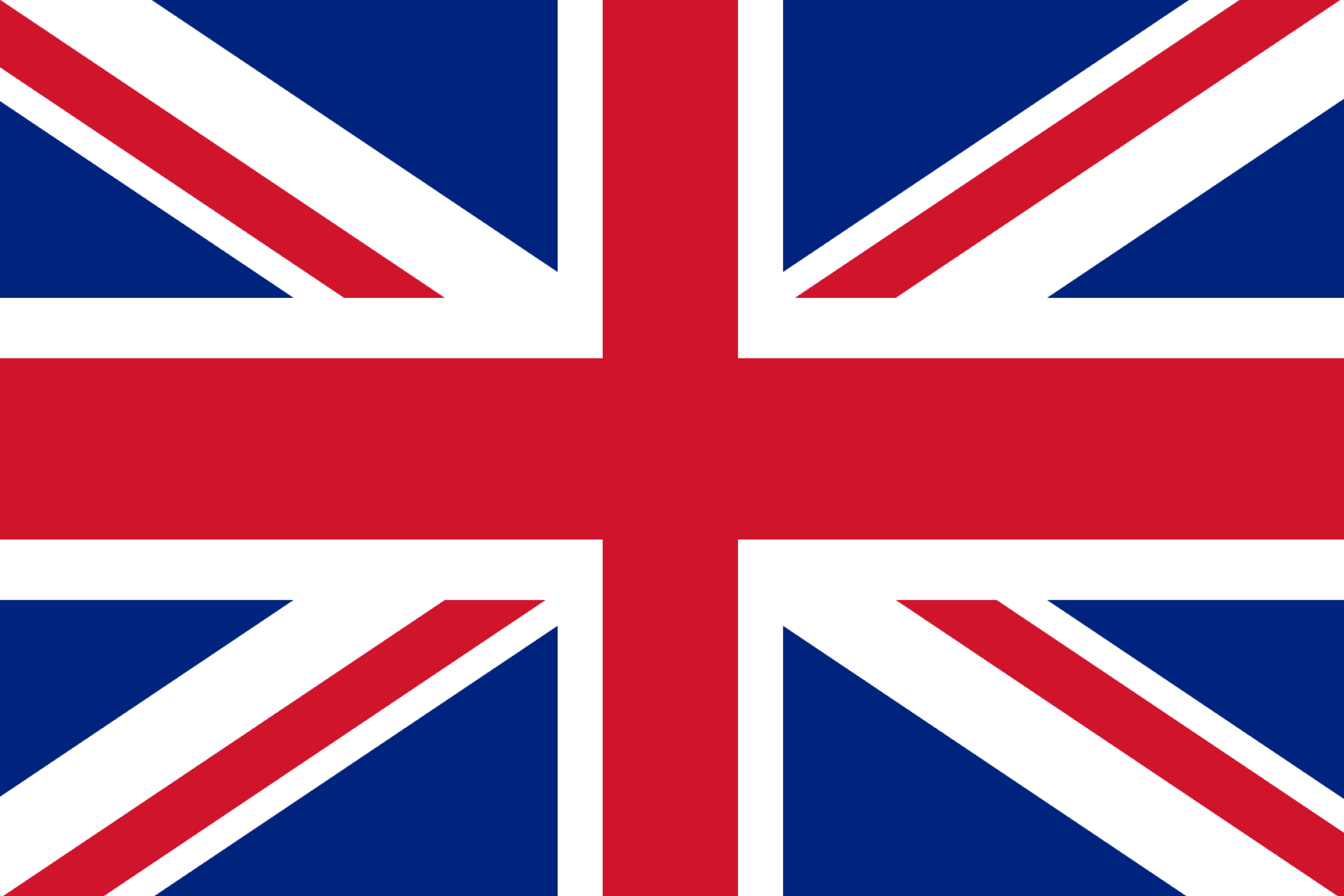 Sources: Australia: CBD, Australia's Nature Hub; Canada: CBD, Government of Canada, Government of Canada ; EU: CBD, Euro News, European Commission, Earth.org, Ifaw; UK: UK Parliament, Gov.UK. , GovUK.
Land Protection: Policy evidence base
Policy Evidence
Country
Policy currently protects 13% of land: In 2021, the US committed to the goal of conserving at least 30% of lands by 2030 through Executive Order 14008. In 2022, the US announced a $1.4 billion investment in ecosystem restoration efforts over the next five years under the Bipartisan Infrastructure Law.
In 2022, America the beautiful challenge was launched, providing up to $1bn to support and accelerate locally led conservation and restoration projects, the goal to conserve 30% of U.S. lands and waters by 2030 was set. In 2024, the U.S. strengthened environmental protections with major investments.
USA
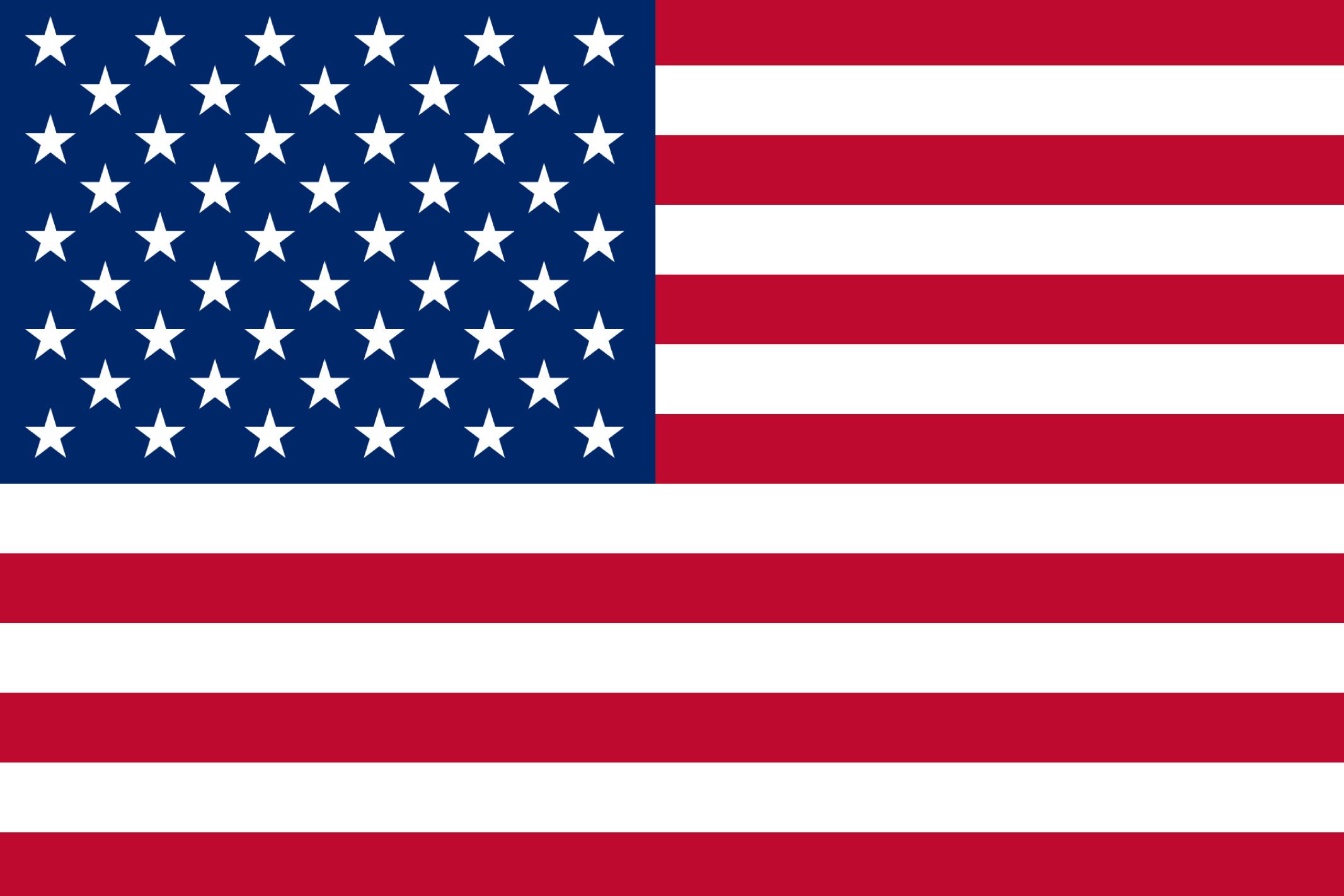 Policy currently protects 29,52% of land: In 2022, Japan established a 30x30 roadmap, outlining necessary actions to achieve it's 30x30 target, including certification of conserved areas to be identified as OECMs, and launching a 30x30 Alliance for Biodiversity made up of local governments, businesses and NGOs. With 68% forest cover, Japan has more restricted scope to restore land on domestic soil, but is contributing funding other countries for conservation.
Though Japan supports several restoration projects in developing countries, e.g. with a $638 million contribution to the Global Environment Facility or $17 million for the Japan Biodiversity Fund, there is currently no investment allocated to the restoration of land in Japan. In 2024, Japan and Brazil signed a Green Partnership Initiative to protect the Amazon through financial aid and sustainable agriculture.
Japan
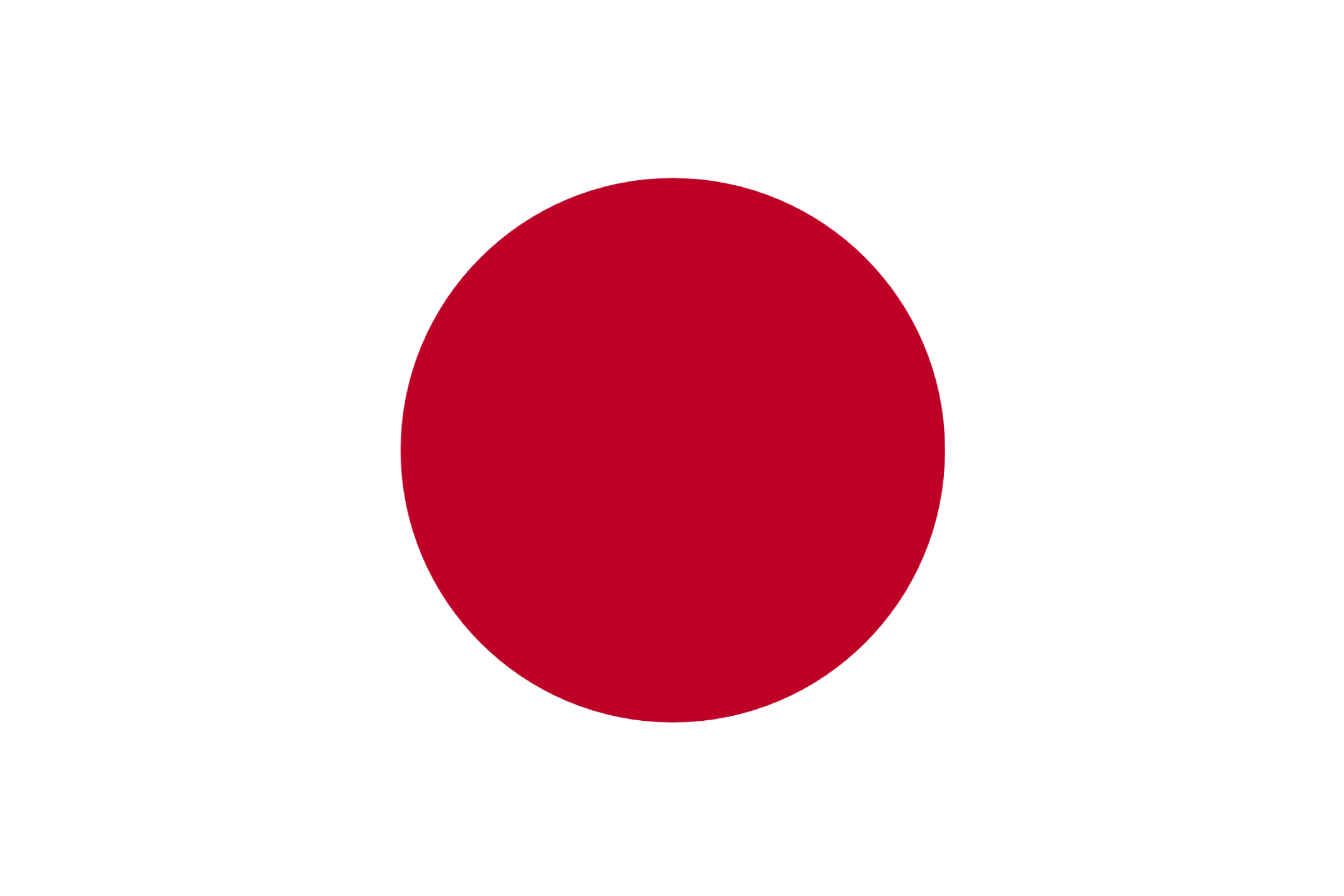 Policy currently protects 30,62% of land: Brazil has just over 30% protected area coverage to date and has pledged to restore 22million ha by 2030. Brazil established the National System of Protected Areas in 2000, and in its 2015 commitment to the Paris Agreement, Brazil became the first country to pledge the restoration of 12 million hectares of natural areas by 2030, most of which is located in the Atlantic Forest. Brazil  joined the 20x20 initiative in 2018 and pledged to restore 22million ha by 2030. However, more than half of deforestation in the Brazilian Amazon has taken place within rural private properties, despite these properties being located in conservation areas covered by the national conservation forest policy. In 2024, Brazil and France launched a €1.1 billion Amazon protection plan, while Brazil’s Eco Invest auction raised $7.9 billion for sustainable projects.
Brazil
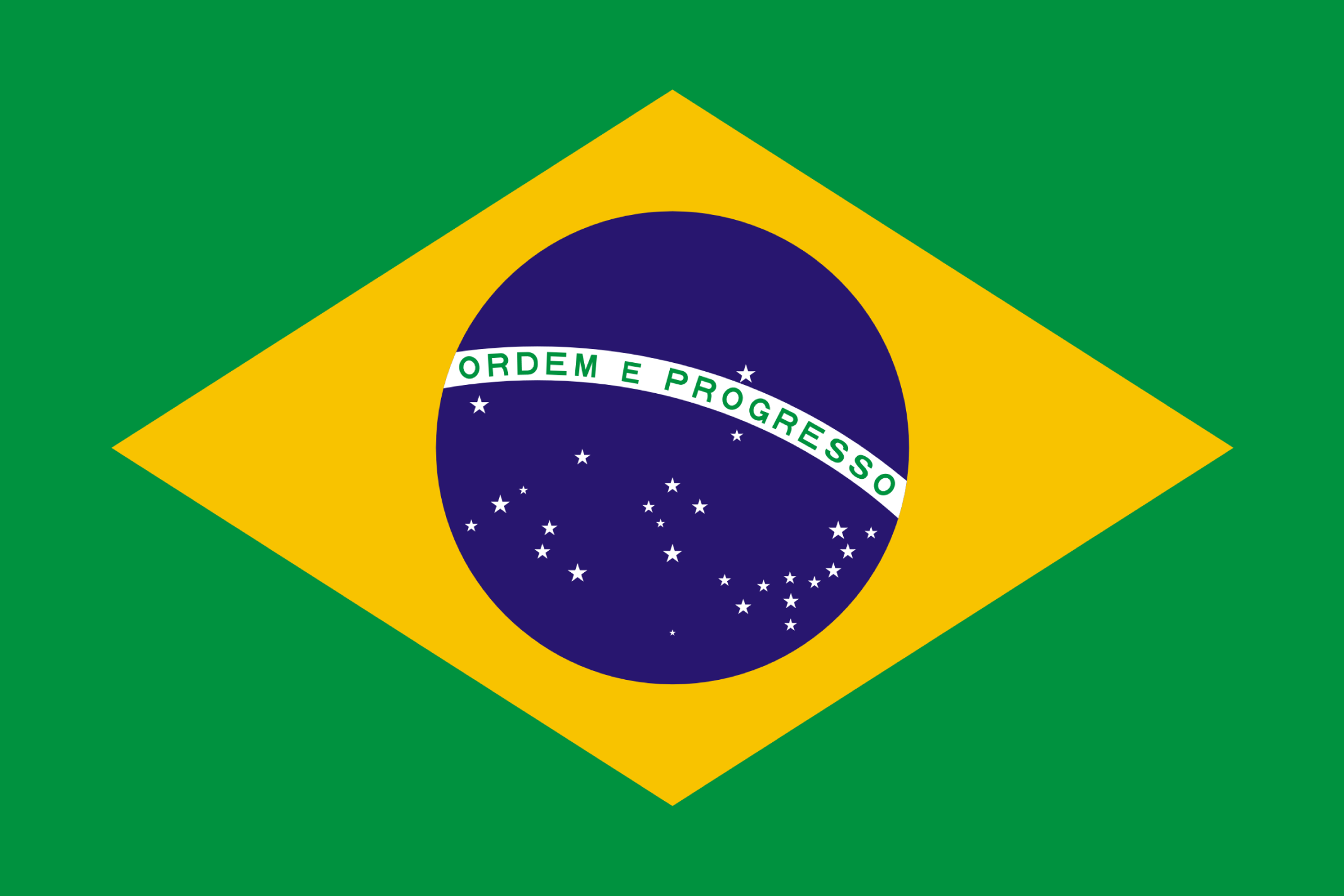 Policy currently protects 16% of land: In 2014, China committed to increase its terrestrial protected area coverage to 20% by 2020, which has not yet been reached. In 2020, China issued a ‘Master Plan for the Protection and Restoration of Important National Ecosystems (2021-2035)', laying out a series of objectives for national ecological protection and restoration, while announcing 9 major projects on ecological protection and restoration. In 2024, China launched a biodiversity plan to restore 30% of degraded ecosystems, strengthened ecological compensation regulations, and partnered with Mongolia to fight desertification.
China
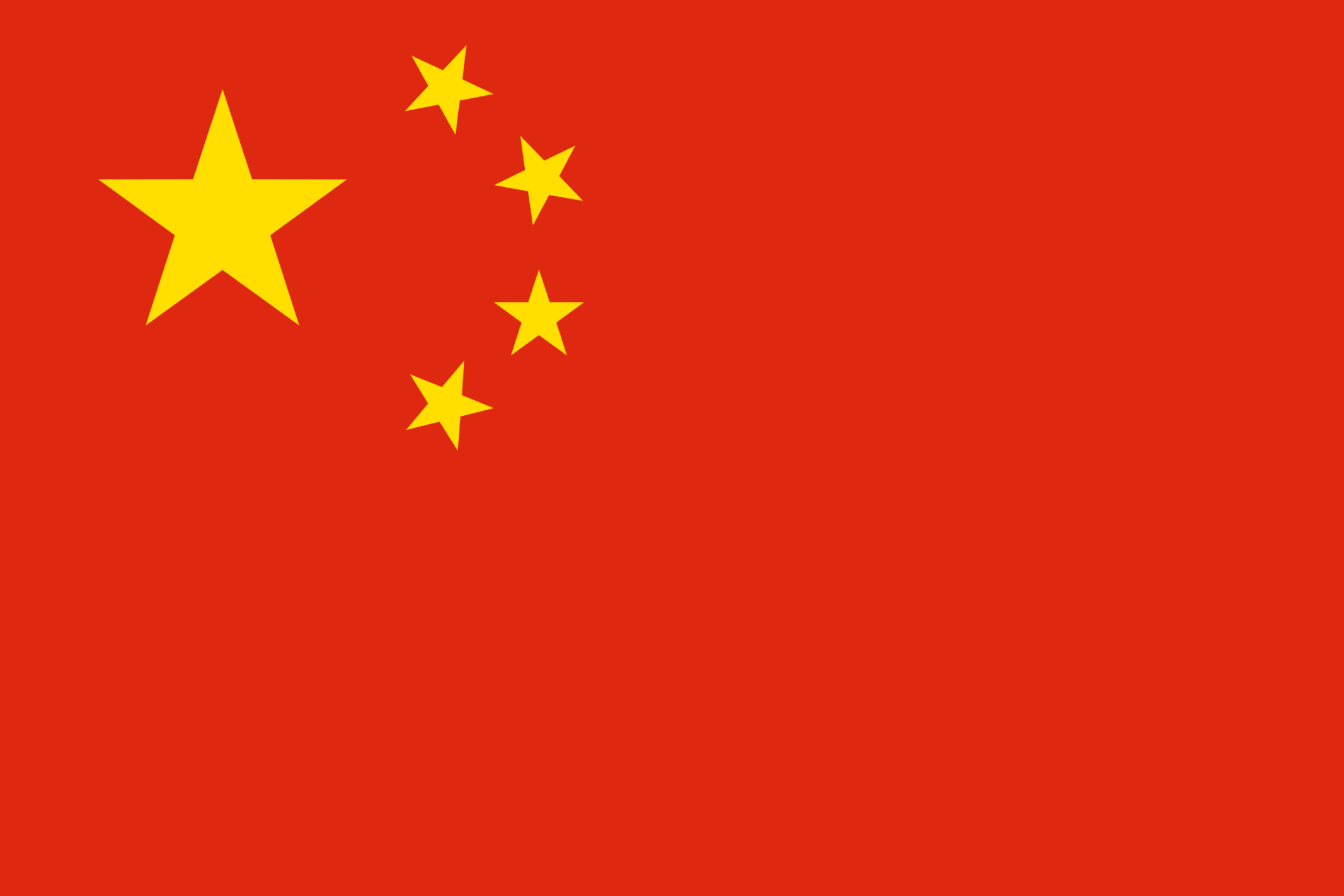 Sources: USA: US Department of the Interior; Japan: CBD, Ministry of the Environment, Mainichi; Brazil: Mongabay, Reuters, XM; China: CBD, Climate Cooperation China, ChinaDaily, Montsame, GovCN .
Land Protection: Policy evidence base
Policy Evidence
Country
Policy currently protects 17% of land: South Korea has confirmed its 5th National Biodiversity Strategy covering 2024-2028 will be finalised by the end of 2023. The strategy will be designed to help South Korea meet its commitments under the Global Biodiversity Framework - including 30x30 land protection and restoration targets.
South Korea
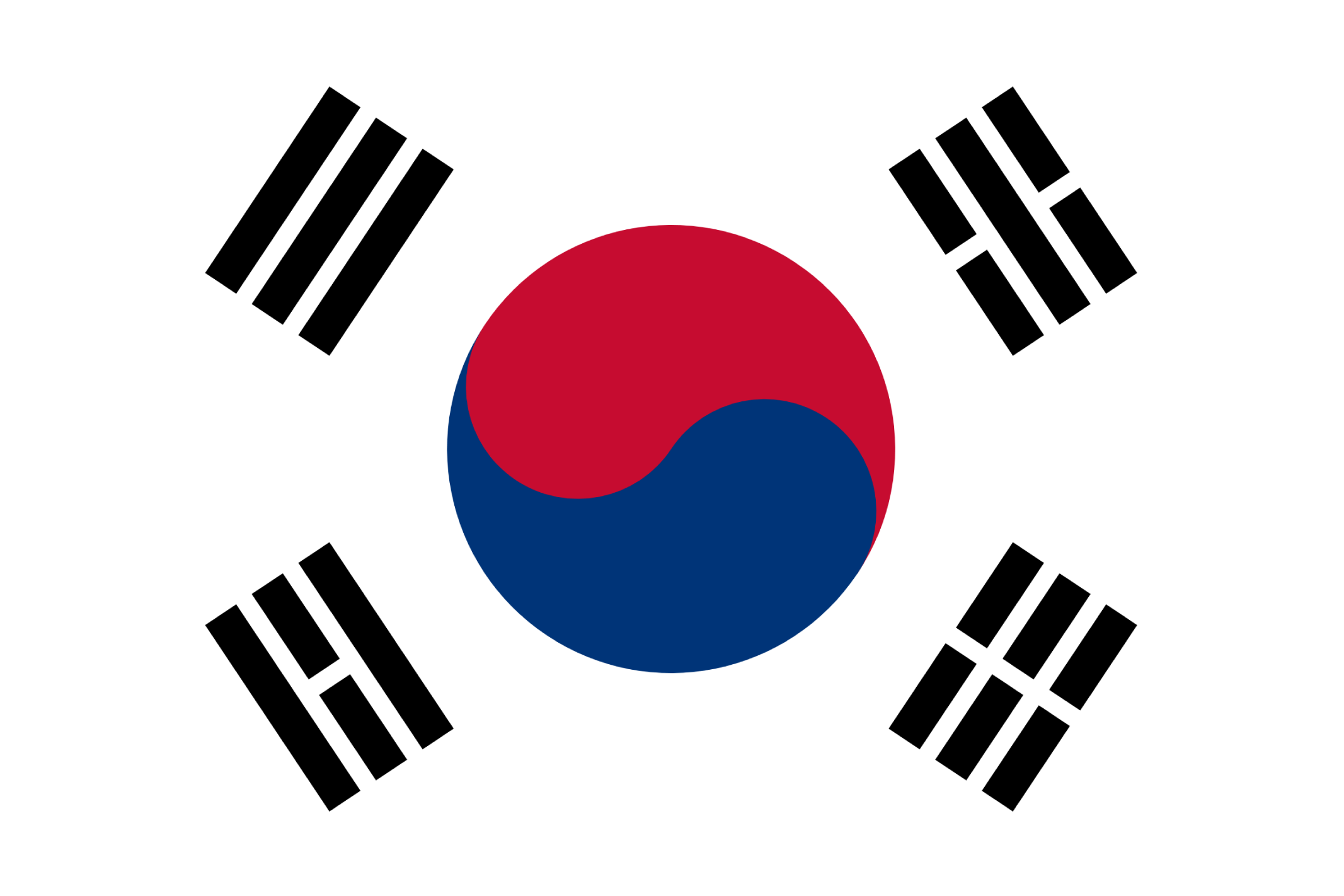 Policy currently protects 15% of land: In 2021, the Mexican Alliance for Ecosystem Restoration was launched as part of the U.N. Decade for Ecosystem Restoration, aiming to restore 1 million hectares (2.5 million acres) of forest by 2030. 
In 2014, Mexico's National Forestry Commission (CONAFOR) set a target of beginning to restore 1 million hectares by the end of 2018. The Ecology Law in Mexico established a total of eight types of protected areas, six under federal jurisdiction and two under state jurisdiction. Protected area in Mexico is at 15% as of 2022, up from 11% in 2010. As of January 2024, Mexico had 225 ANPs, covering 95.9 million hectares in total. In 2024, Mexico designated 20 new protected areas covering 2.3 million hectares despite budget cuts.
Mexico
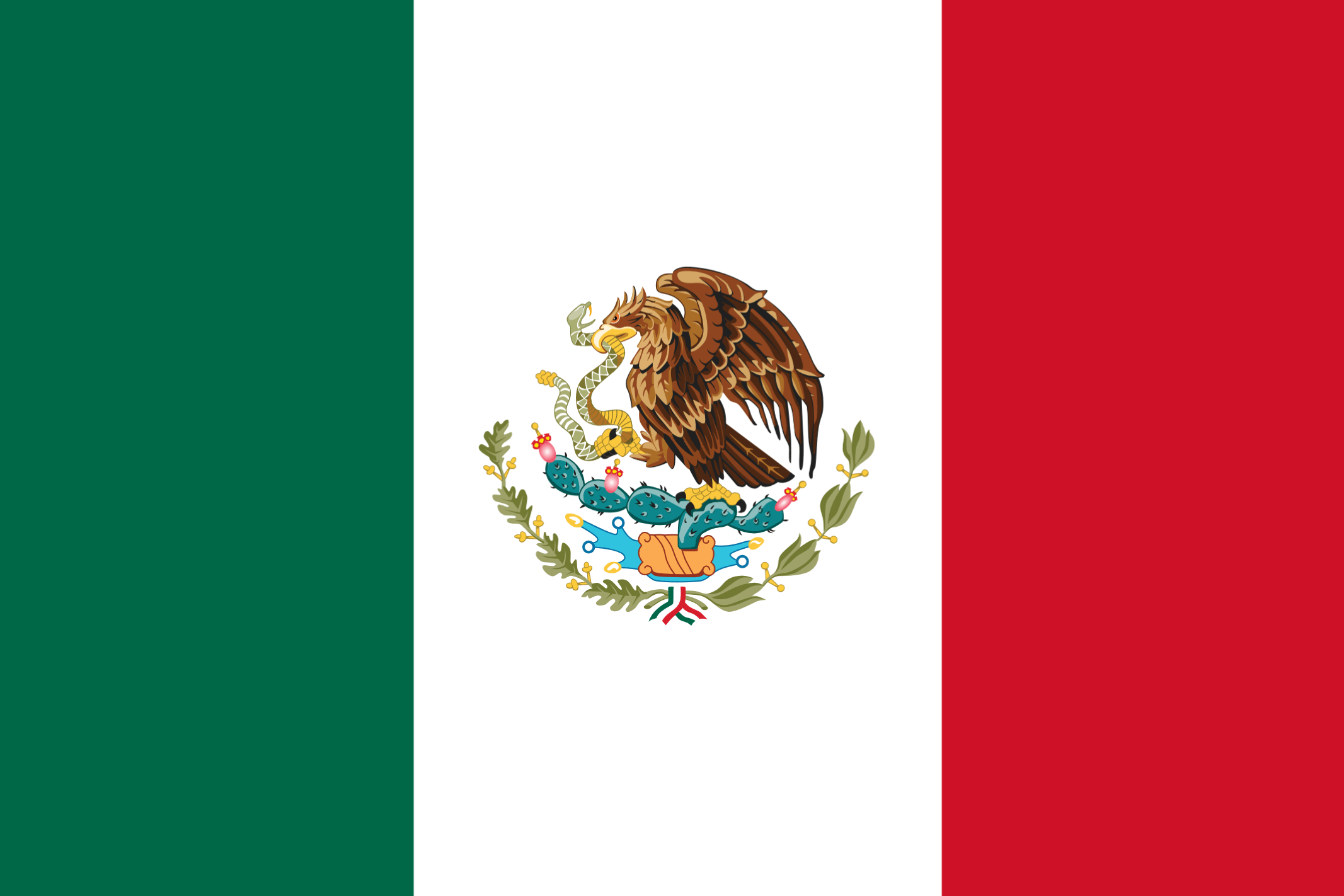 Policy currently protects 8% of land: India has committed to increasing its forest cover from 25% to 33%, and to restoring 26 million hectares by 2030 through it’s national commitment on land degradation neutrality. India currently has less than 8% of area protection coverage under the WDPA database, although India reports having more than 20% under conservation. India has set a target to restore 26 million hectares of degraded land by 2030.
India
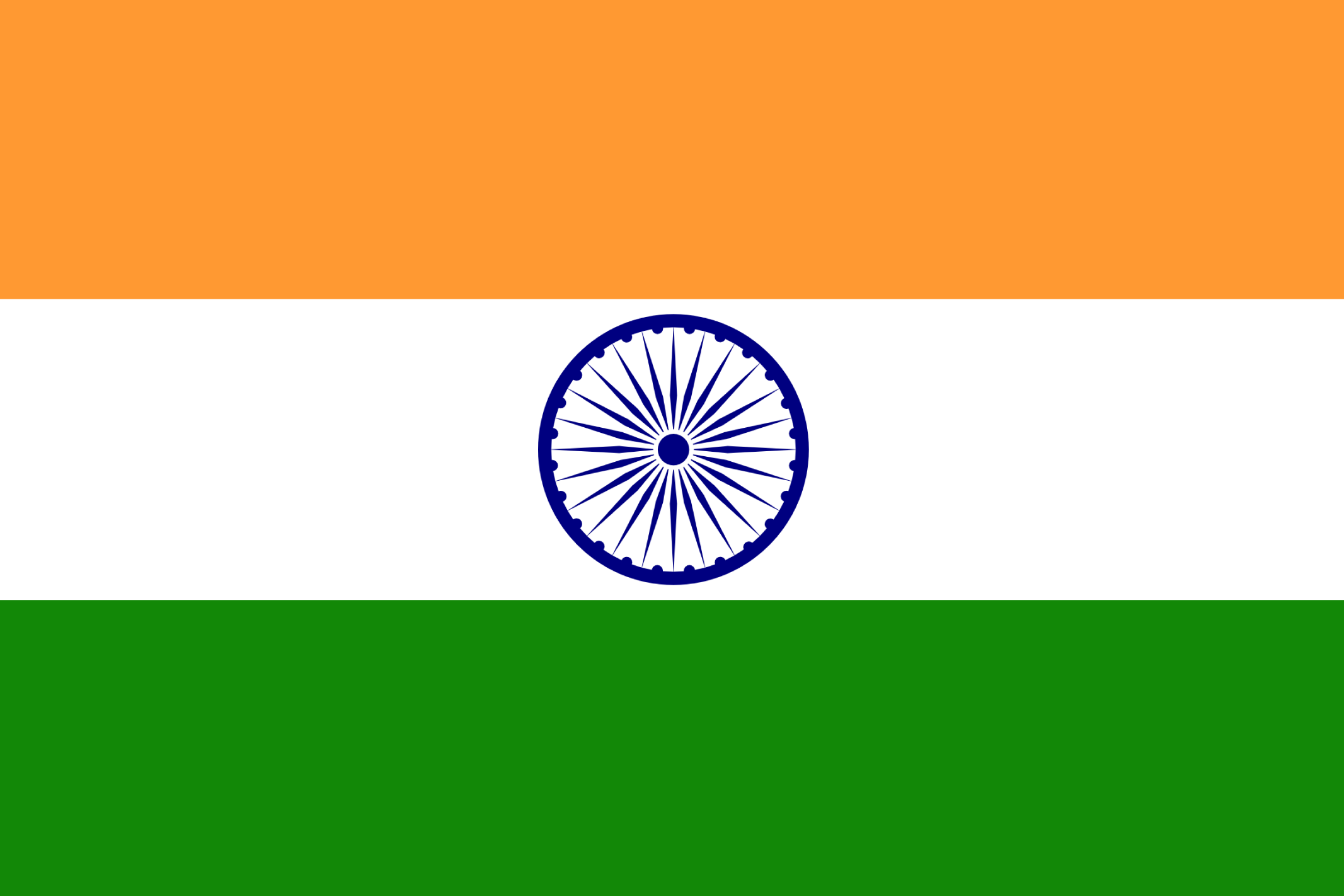 Policy currently protects 10,66% of land: In 2019, the government created the National Plan for the Restoration of Native Forests through Resolution 267/2019, which seeks to restore 20 million hectares of native forest per year by 2030. Argentina's Native Forest Law, passed in 2007, established a minimum annual federal budget for environmental protection, enrichment, restoration, conservation, and sustainable management of native forests and the environmental services they provide. In Argentina 2024, the government announced an end to forest owner incentives under the amended Native Forests Law.
Argentina
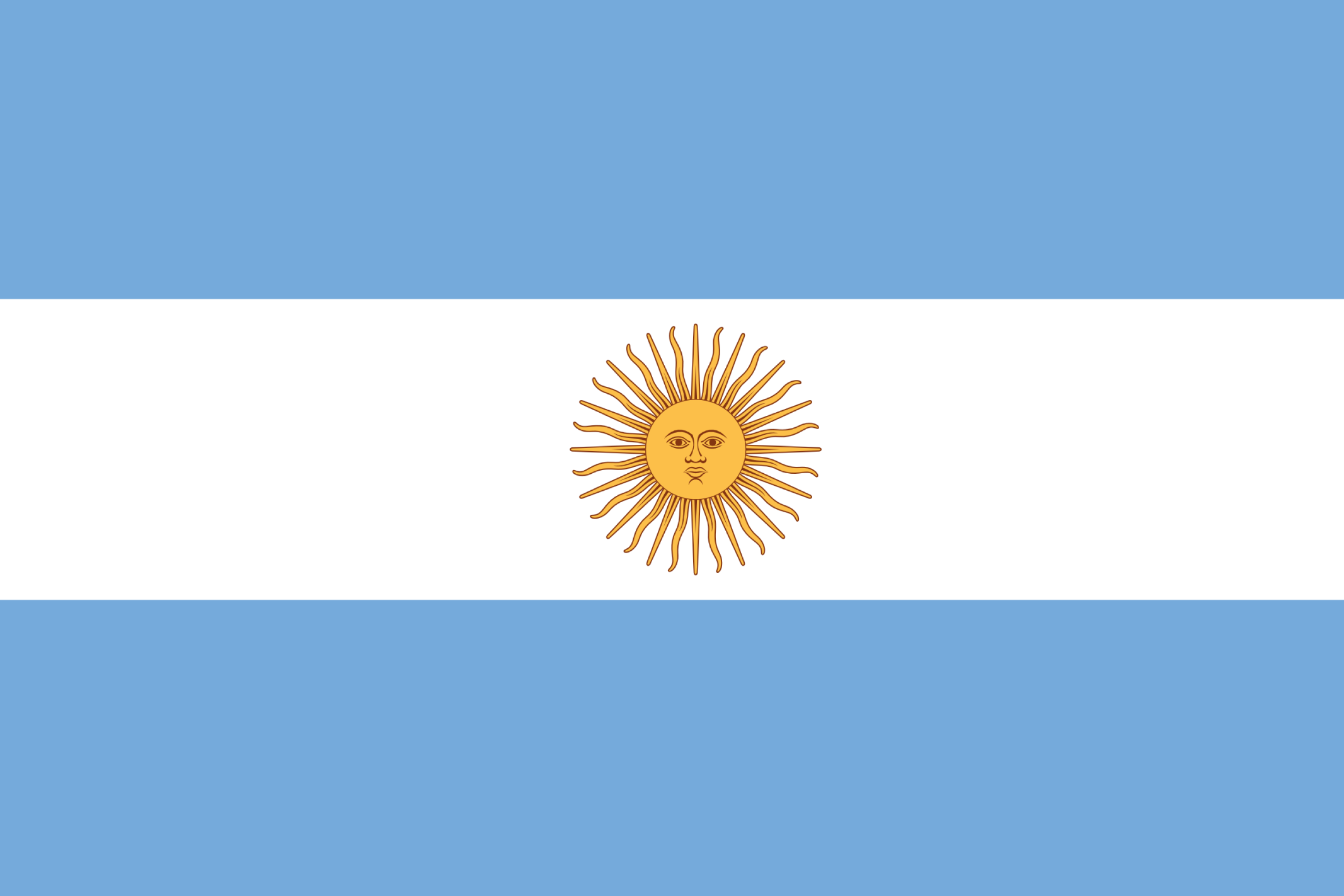 Sources: South Korea: CBD, Carbon Pulse; Mexico: CBD, Mexico News, Mongaby; India: CBD, World Economic Forum; Argentina: CBD, BATimes.
Based on IPR Quarterly Forecast Tracker Definitions. FPS gap - no policy announced; Deceleration - policy announced that matches the forecast but sets a target date that is later than forecasted in IPR2023; Supportive - policy announced that moves in the direction of forecast but does not definitively meet it (e.g., announcements of intent, without policy to support it); Confirmatory - policy announced that matches the forecast and is in line with what was forecasted in IPR 2023; Acceleration - policy announced that matches the forecast and sets a target date that is earlier than forecasted in IPR2023.
Land Protection: Policy evidence base
Policy Evidence
Country
Policy currently protects 9% of land: South Africa has committed to restore 3.6 million ha by 2030 through it’s Land Degradation Neutrality Targets. South Africa established the Protected Areas Act in 2003. South Africa’s National Environmental Management: Biodiversity Act (2004) and National Biodiversity Institute provide the basis for biodiversity conservation. In South Africa 2024, MTPA, Aspinall Foundation, and WeWild Africa launched a 25-year partnership to expand and enhance a Big Five game reserve.
South Africa
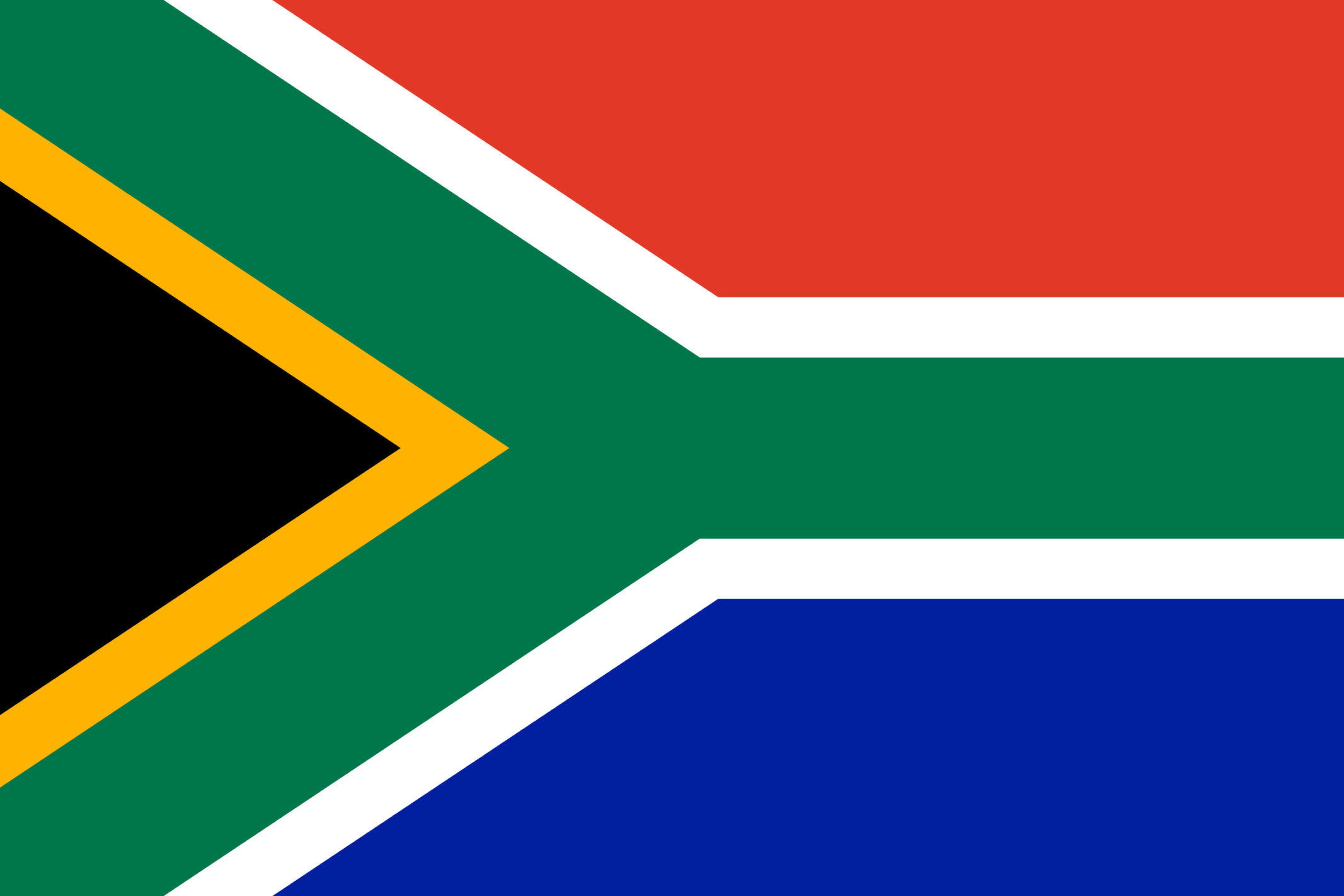 Policy currently protects 8% of land: By 2030, 9% of the land area and 3-5% of the marine and coastal areas of the country shall be protected, under Vietnam’s National Biodiversity Strategy and Action Plan. Vietnam’s Vision to 2030 document states that by 2030, 25% of degraded ecosystems of international significance will be restored, and biodiversity will be conserved and used sustainably.
Vietnam
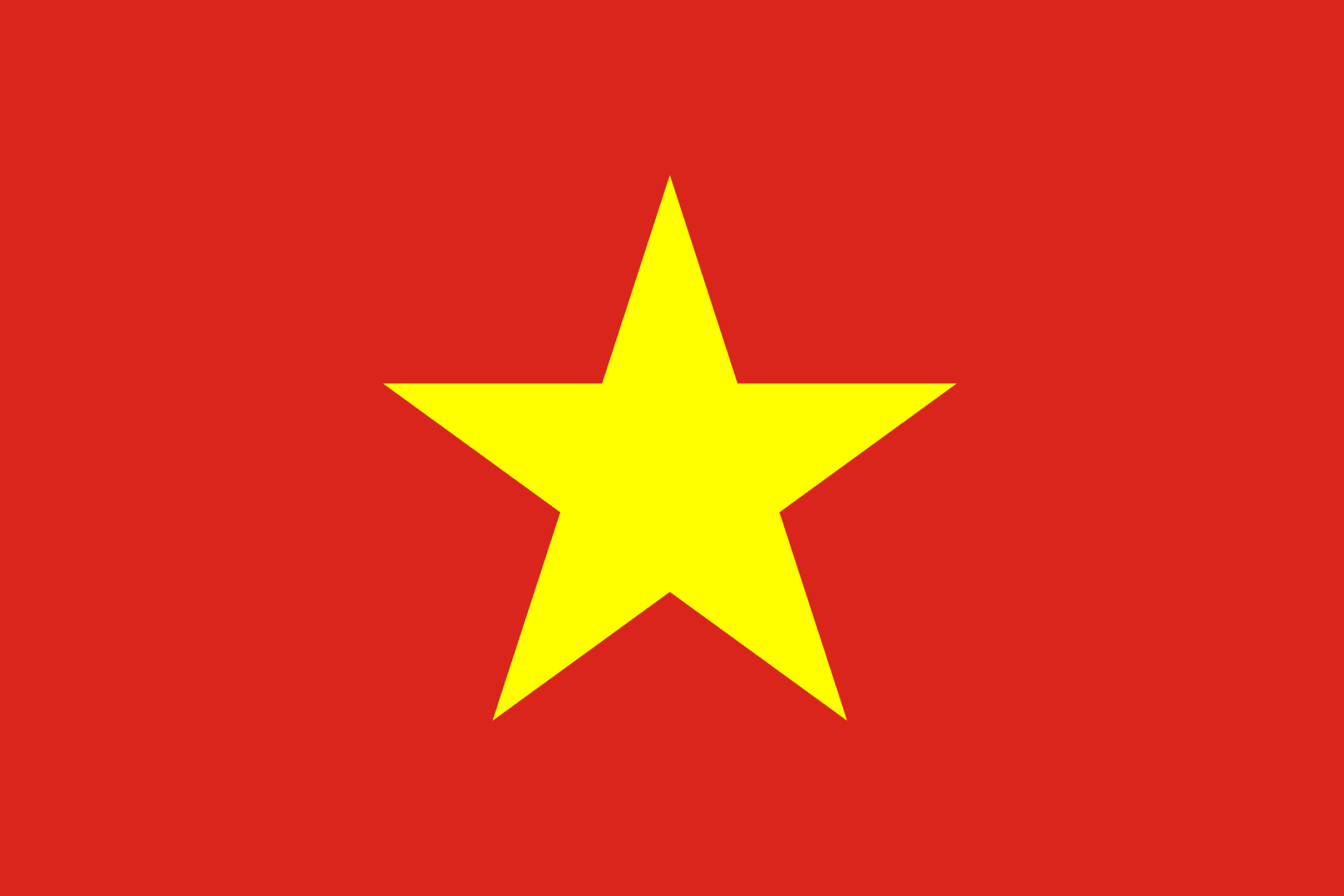 Policy currently protects 18,53% of land: Under the Saudi Green Initiative (SGI), Saudi Arabia has committed to protecting 30 percent of its terrestrial and marine area by 2030. Its targets include emissions reduction, afforestation, and land and sea protection, with 77 initiatives activated. To date, 66,000 sq. km of land and sea are currently protected, and over 1,200 animals have been rewilded.
The General Authority for Statistics (GASTAT) reported that in 2023, terrestrial protected areas in Saudi Arabia covered 361,000 square kilometers, which constitutes 18.1% of the Kingdom's total land area. Saudi Arabia has announced plans to plant 450 million trees and rehabilitate 8 million hectares of degraded land by 2030. In Saudi Arabia 2024, NCVC launched a rainwater harvesting project to restore 620,000 hectares of degraded land across nine regions.
Saudi Arabia
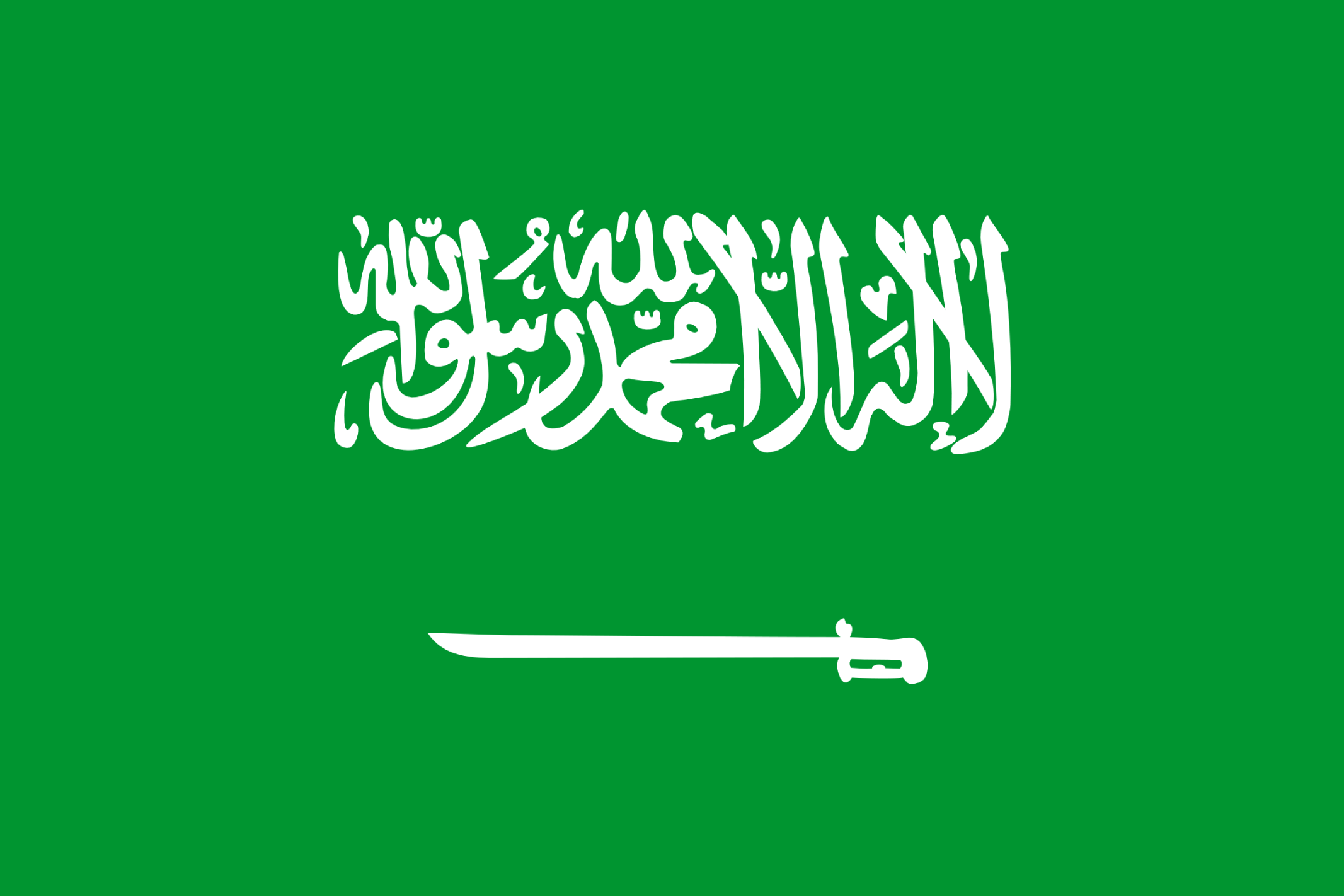 Policy currently protects 12% of land: In 2020, the national government of Indonesia announced its aim to rehabilitate 600,000 ha of mangrove between 2020 and 2024. The Government of Indonesia is currently formulating a new set of national protected area targets as part of its efforts to update its National Biodiversity Strategy and Action Plan 2015–2020 in response to the post-2020 GBF. The 2015-2020 strategy and action plan contained limited detail on plans for restoration or protection and many past restoration programs have not achieved their objectives.
Indonesia
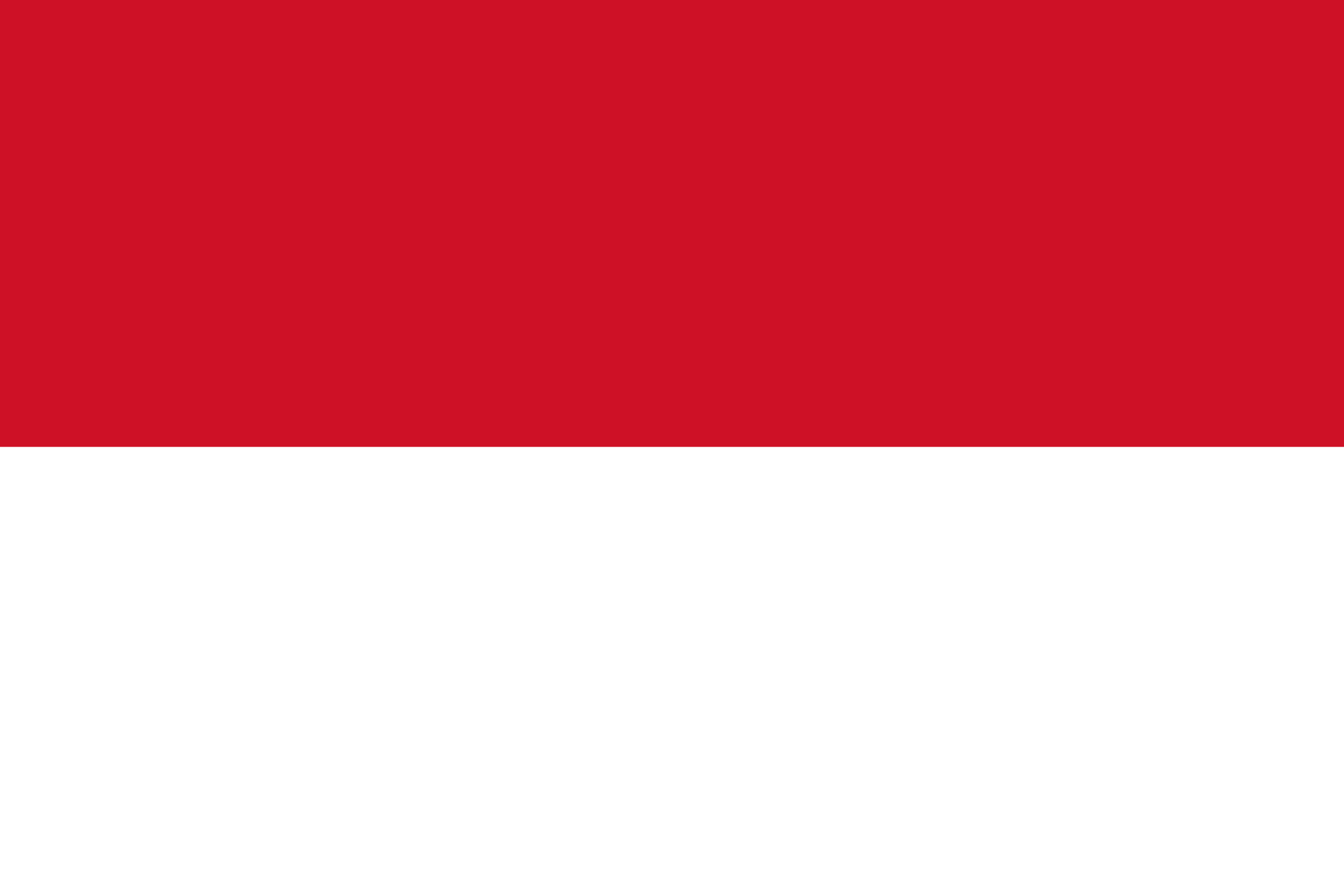 Sources: South Africa: CBD, Environmental Affairs, Engineeringnews; Vietnam: CBD, International Land Conservation Network; Saudi Arabia: CBD, SPA; Indonesia: CBD, Republic Indonesia.
Based on IPR Quarterly Forecast Tracker Definitions. FPS gap - no policy announced; Deceleration - policy announced that matches the forecast but sets a target date that is later than forecasted in IPR2023; Supportive - policy announced that moves in the direction of forecast but does not definitively meet it (e.g., announcements of intent, without policy to support it); Confirmatory - policy announced that matches the forecast and is in line with what was forecasted in IPR 2023; Acceleration - policy announced that matches the forecast and sets a target date that is earlier than forecasted in IPR2023.
Land Protection: Policy evidence base
Policy Evidence
Country
Policy currently protects 14% of land: In 2021, Nigeria announced its commitment to protect at least 30% of the globe’s land and ocean by 2030.  Target in place to rehabilitate 10.5m ha of cropland showing early signs of declining land productivity by 2030.
Nigeria
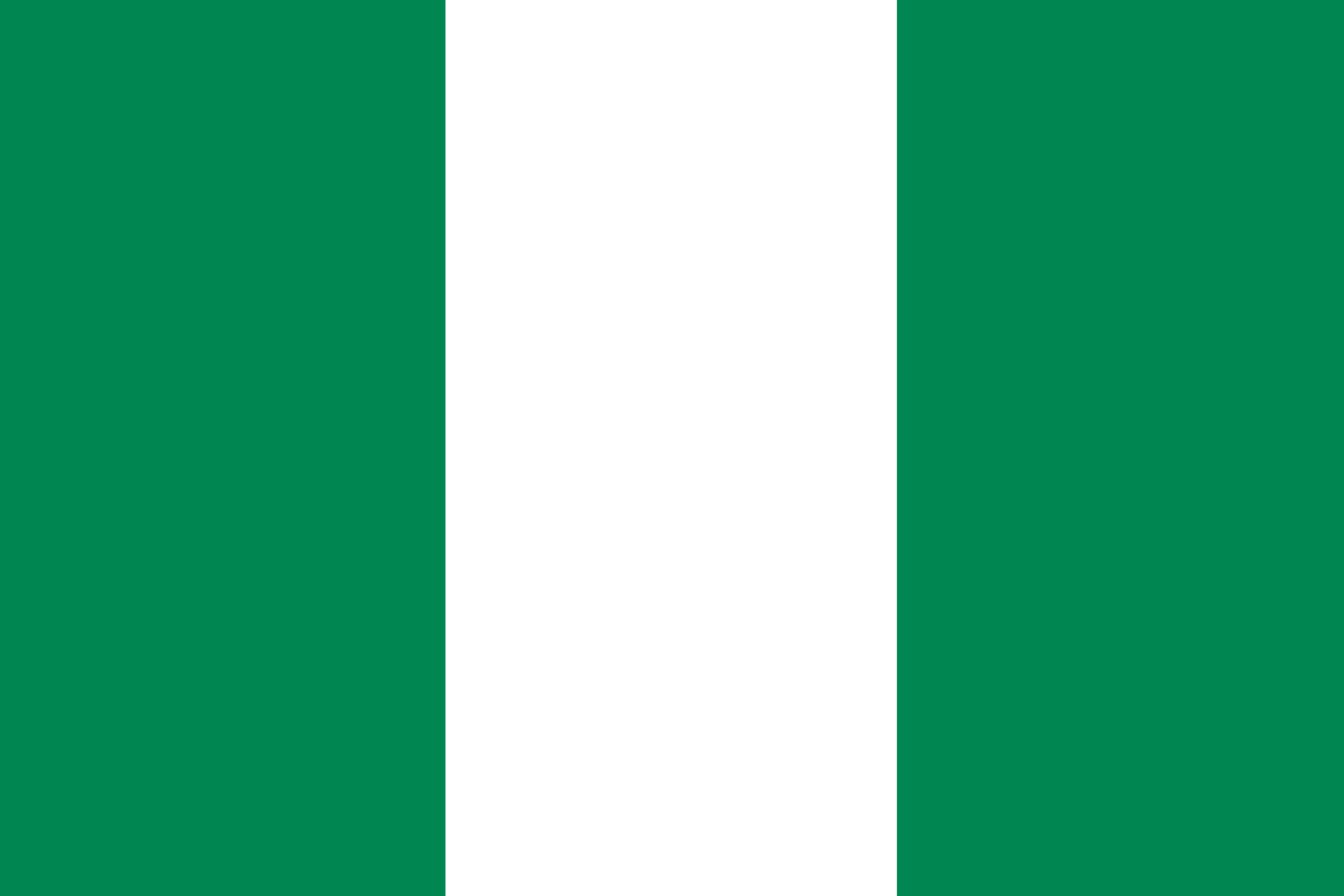 Policy currently protects 12% of land: In 2017, Russia announced plans to enlarge its protected areas to 18% of state territory by 2025. As of 2023, Russia has 70 national parks and 107 nature reserves protected at the state level.
Russia
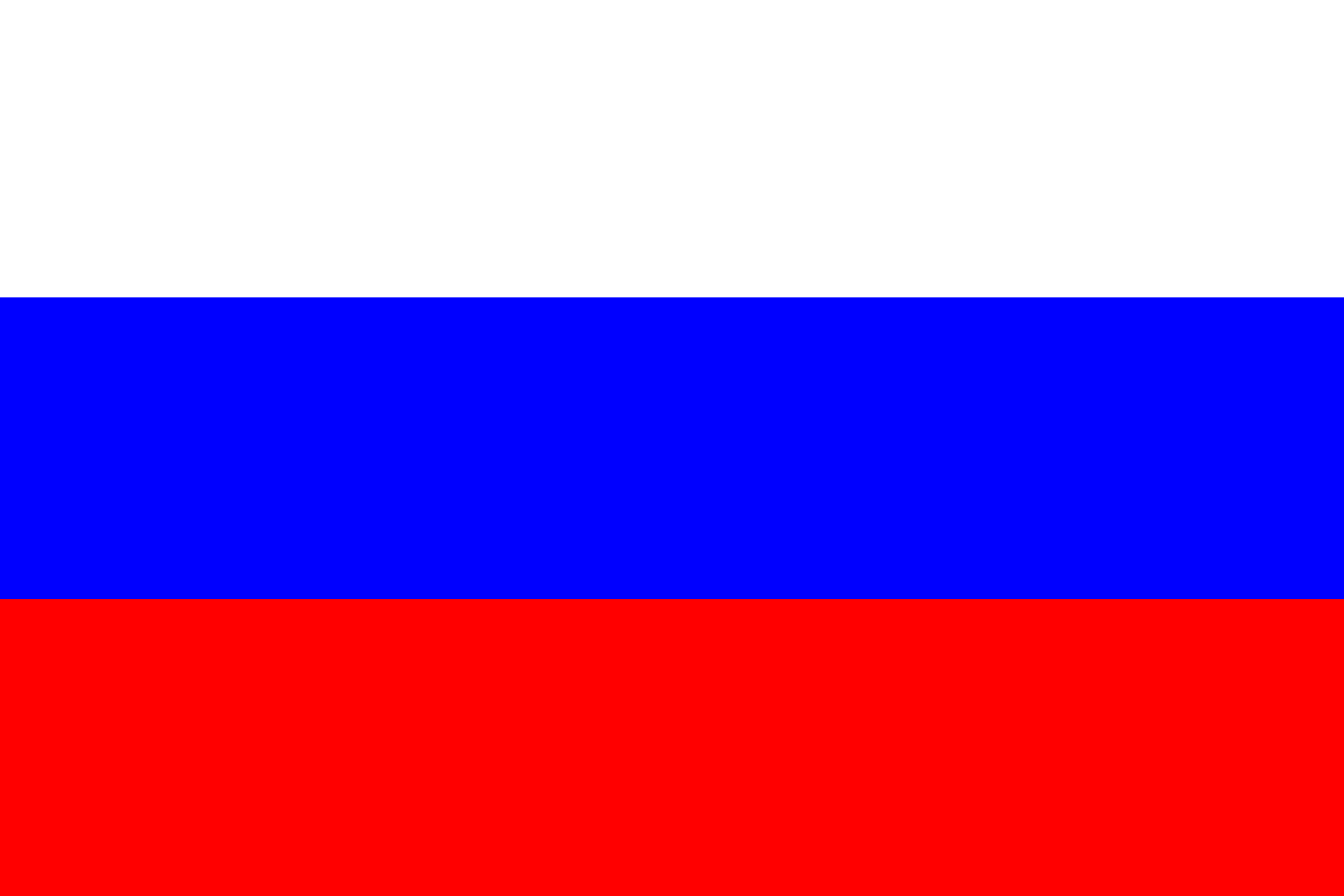 Policy currently protects 7% of land: In 2019, the government unveiled an 11-year action plan to fight against desertification and started working on projections and mapping areas most likely to be affected by drought and desertification, seeking to convert 1/3 of its total area by 2023. In 2020, the Ministry of Environment and Urbanization announced plans to increase Türkiye’s protected areas from 2.5% to 17%, by declaring 86 new areas as preserved sites, while protected areas remain at 7% in 2023.
Türkiye
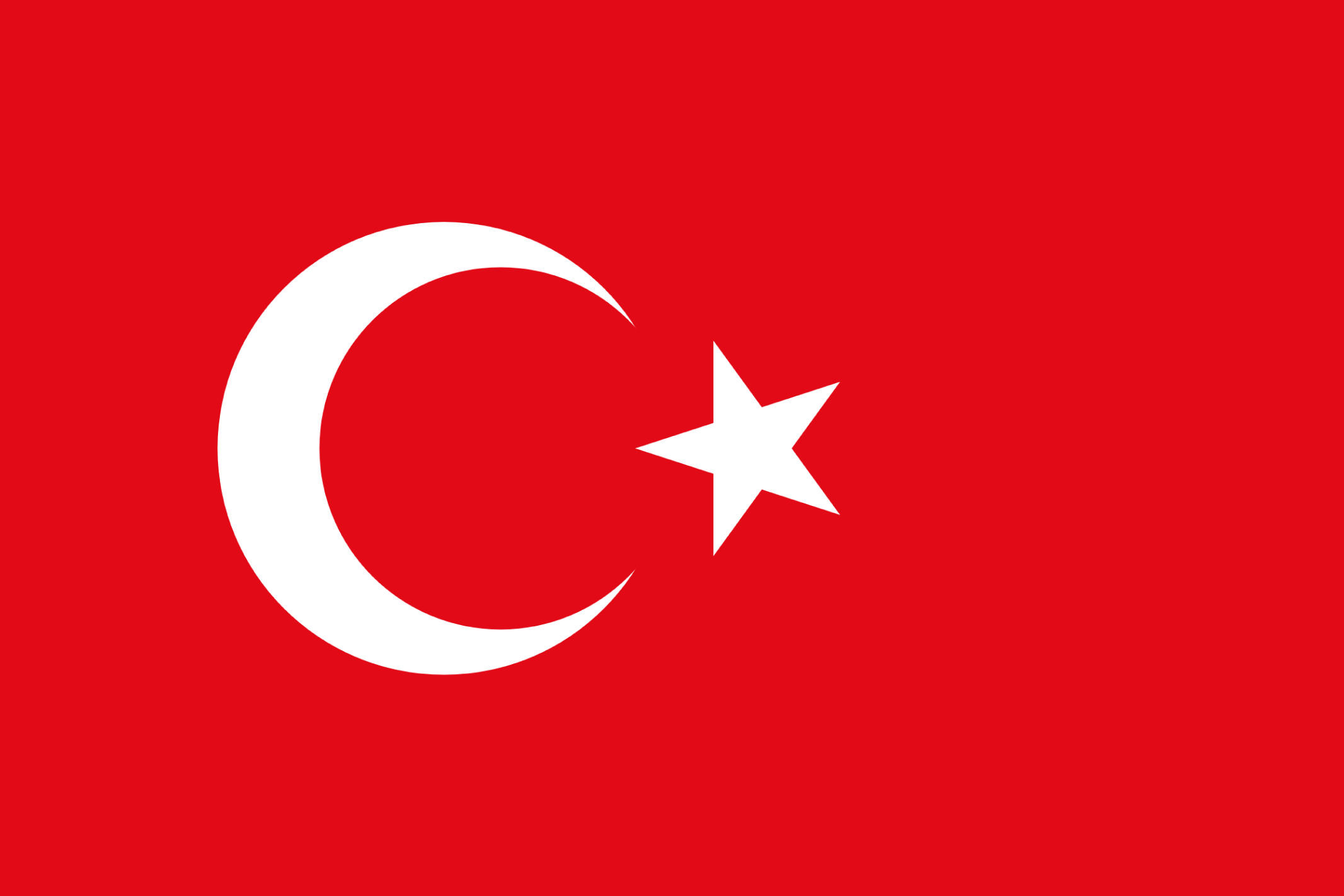 Sources: Nigeria: Federal Ministry of Environment; Russia: IUCN, Statista; Türkiye: Republic of Turkey.
Based on IPR Quarterly Forecast Tracker Definitions. FPS gap - no policy announced; Deceleration - policy announced that matches the forecast but sets a target date that is later than forecasted in IPR2023; Supportive - policy announced that moves in the direction of forecast but does not definitively meet it (e.g., announcements of intent, without policy to support it); Confirmatory - policy announced that matches the forecast and is in line with what was forecasted in IPR 2023; Acceleration - policy announced that matches the forecast and sets a target date that is earlier than forecasted in IPR2023.
Nature incentives: Policy evidence base
Policy Evidence
Country
Argentina has legislated a nature-based compensation mechanism that provides financial resources to landowners to sustainably manage their land. The Native Forest Law passed in 2007, allows the federal government to set general requirements for environmental protection and funds a national-level PES program that distributes funds to the provinces. The Forest Law stipulates financial compensation for each participating province based on the amount of land in each land-use category and to individual program participants who voluntarily enrol their land in the payment program. Between 2019 and 2021, three biodiversity conservation corridors were designed covering at least 4 million hectares.
Argentina
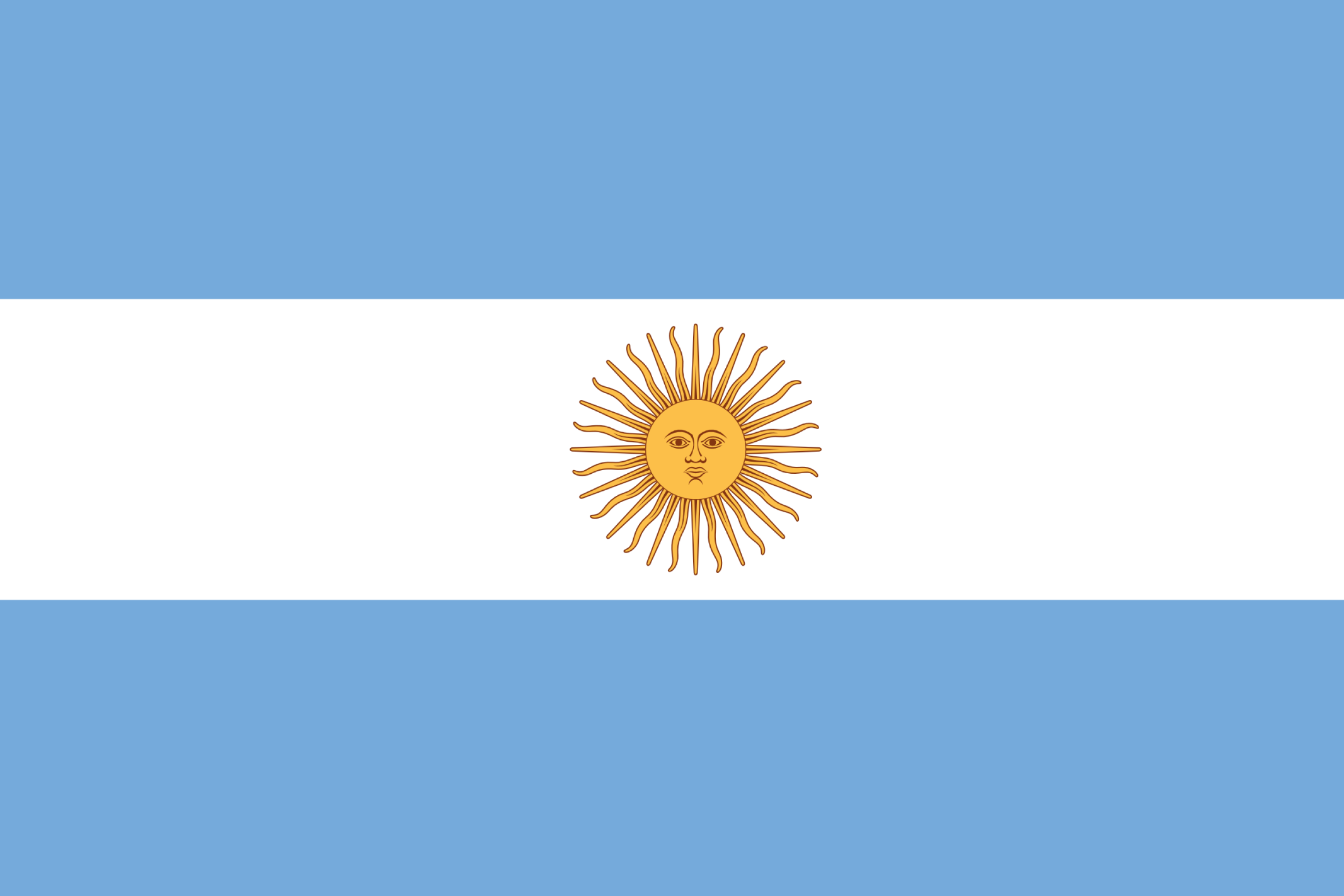 The Clean Energy Regulator is currently building capability and establishing systems to launch in 2025. Australia has tabled a Nature Repair Market Bill 2023 in parliament that aims to establish a national voluntary framework for projects to enhance or protect biodiversity. This voluntary market is intended to encourage private sector investment in long-term nature repair. The main requirement under the Bill is for projects to be registered in compliance with an approved ‘methodology determination’ or method, which sets out the requirements for undertaking certain biodiversity projects. 
Additionally, In 2016 as part of the Biodiversity Conservation Act, NSW Biodiversity Offsets Scheme was set up to ensure no net loss of biodiversity from developments.
Australia
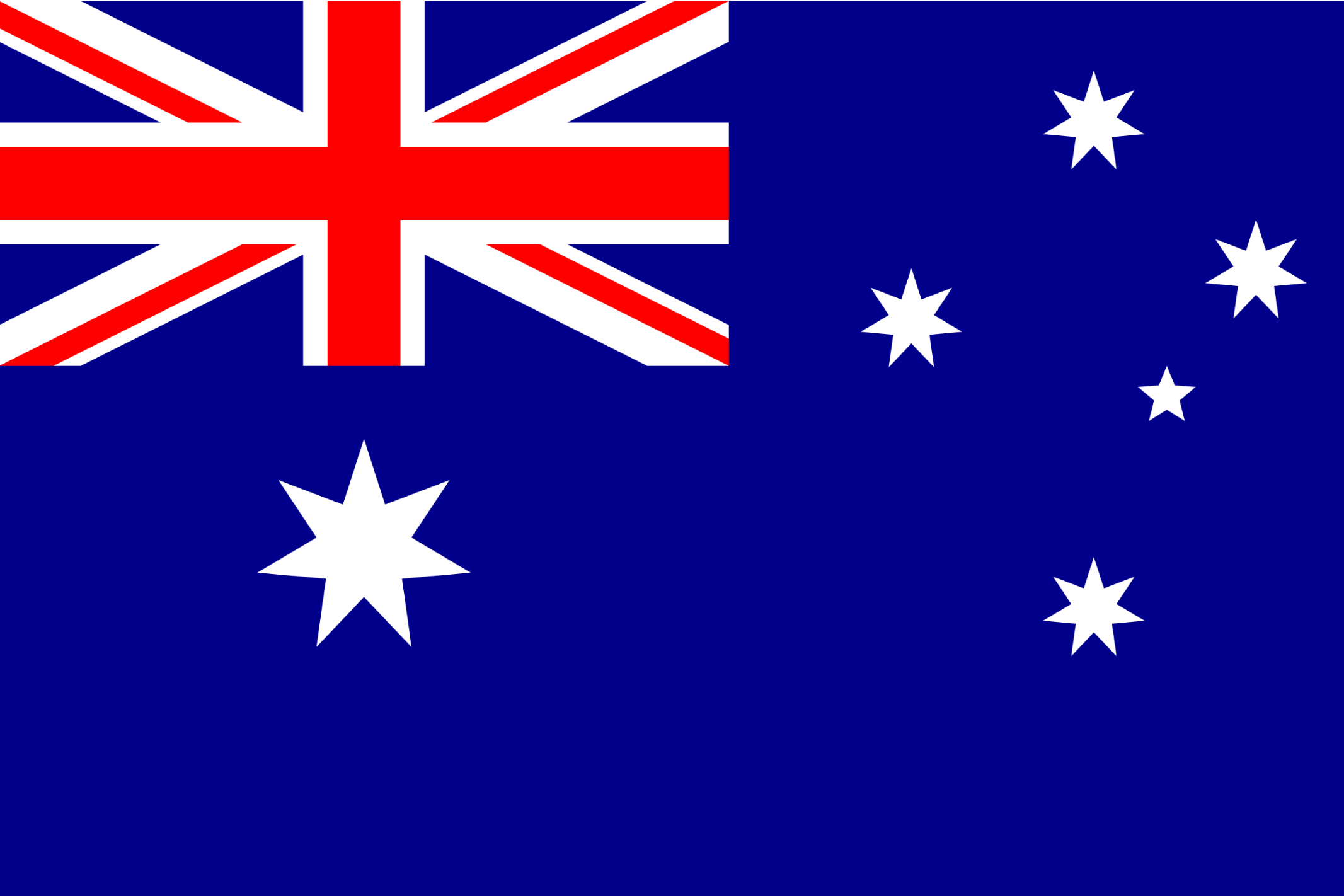 Since 2014, China has implemented eco-compensation schemes that primarily target water quality and flooding mitigation services, that support biodiversity conservation i.e. plants, animals and microorganisms. These schemes are part of the government’s policies and programs to protect and restore the environment. In 2024 China's CCER market restarted in January 2024, allowing ETS firms to offset 5% of emissions.
China
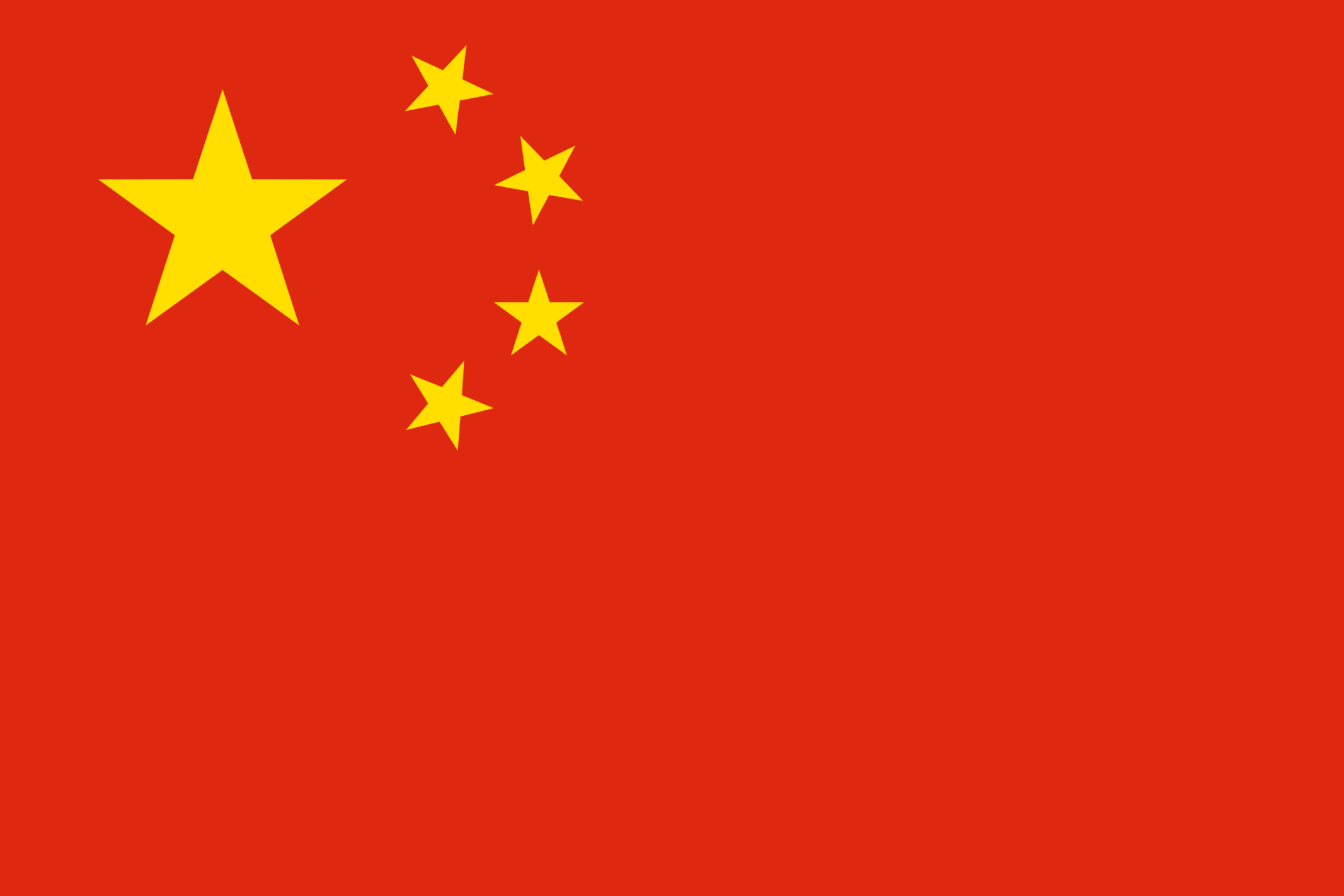 Canada’s compensation programs are focused on fish habitat and wetland compensation. The programs are driven by a combination of compliance with federal and provincial policies, with varying levels of implementation. Six programs exist in Canada, with one in development. These programs cover five ecosystem/species types and protect around 180 ha per year. Regional investment totals $6-$145 million annually, and there are currently 17 active and sold-out banks.
Canada
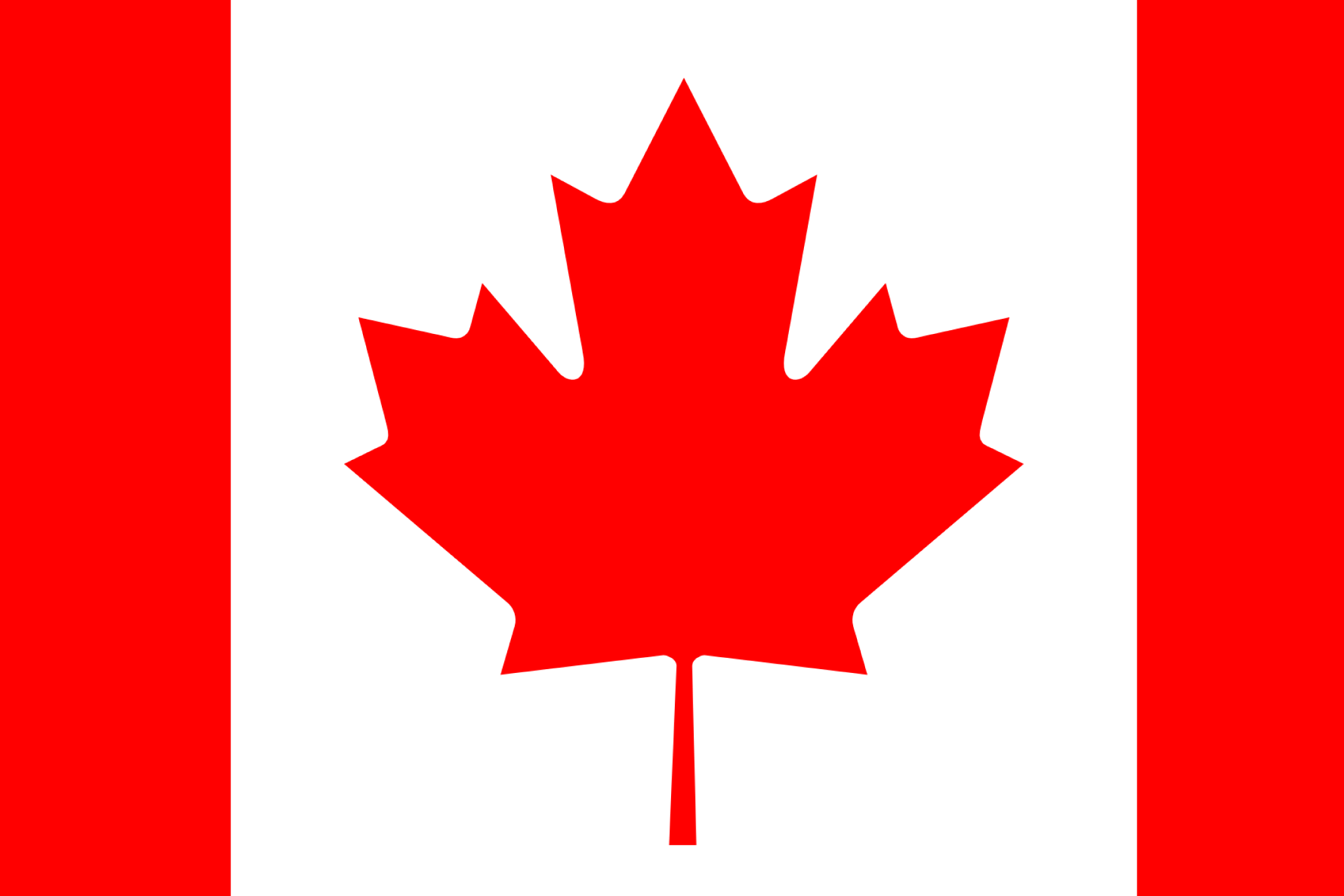 Sources: Australia: Australian Government; Argentina: Research Gate; China: Dialogue Earth, SP Global; Canada: Ecosystem Marketplace.
Nature incentives: Policy evidence base
Policy Evidence
Country
Brazil is set to submit a New Carbon Credit Bill by the end of June 2023 that seeks to create a regulated carbon market with Para state in the north of the country planning to hold an auction for forestry concessions in the second half of this year. The state plans initially to offer 4mn ha of public forest to the private sector. The state also plans to sell concessions for replanting and recovering up to 20,000ha of degraded land.
Two major financing mechanisms are being developed for 2025: Tropical Forest Finance Facility (TFFF): Aims to provide $4 per hectare annually for forest conservation; Tropical Forest Mechanism (TFM): A more ambitious program targeting $30 per hectare. On December 12, Law No. 15,042/2024 came into force in Brazil, establishing the Brazilian Greenhouse Gas Emissions Trading System (SBCE), a regulated carbon market in the largest country of South America. In 2024 IDB and Global Affairs Canada launched funding for Nature-based Solutions in four Latin American countries to support policy, private investment, and pilot projects.
Brazil
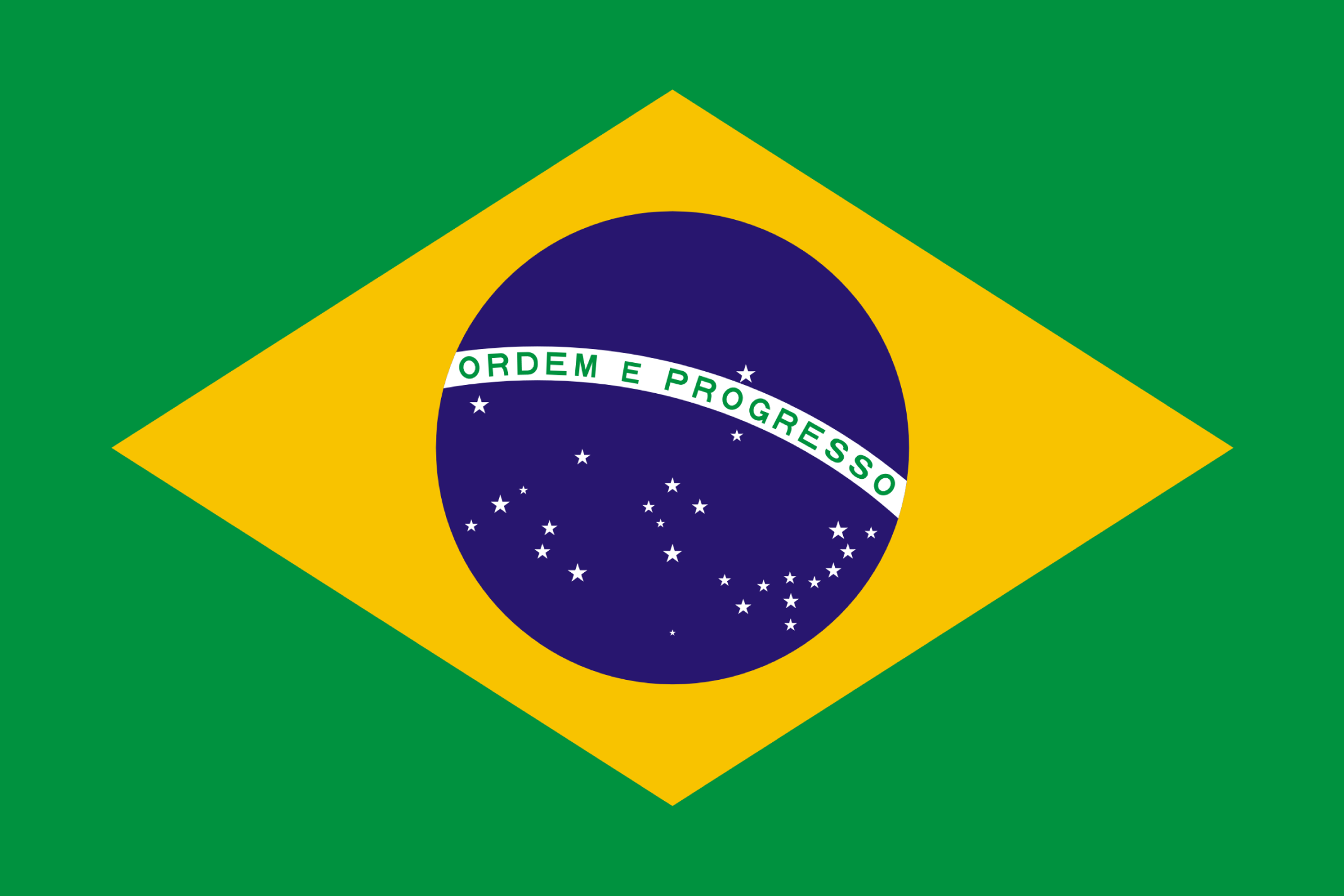 South Africa is in the process of developing its biodiversity offset program. The principles of biodiversity offsetting and the importance of avoiding negative impacts on biodiversity were initially included in the 1998 National Environmental Management Act. Additionally, South Africa has a national payment for ecosystem services scheme to conserve the country’s water resources.
South Africa
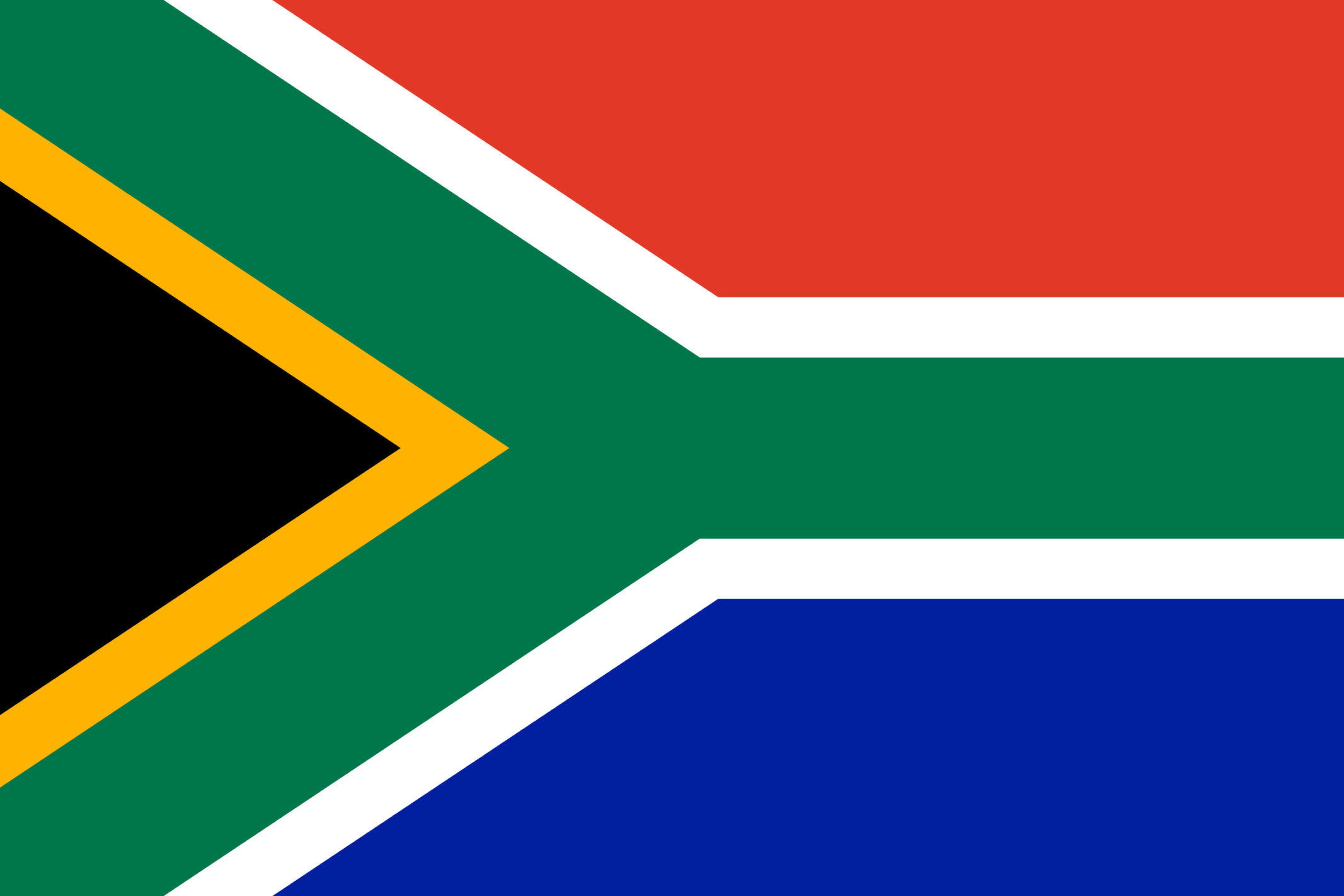 As of February 12, 2024, the Biodiversity Net Gain (BNG) policy came into effect for large developments in England, with smaller projects to follow in April 2024. The UK is collaborating with France to create an international biodiversity market which is scheduled to be ready by COP16 in Türkiye in 2024.
The Environment Act 2021 sets out that development subject to mandatory Biodiversity Net Gain (BNG) will be required to submit a biodiversity gain plan for planning authority approval and the planning authority is required to approve it prior to commencement. BNG calculations are made by assessing the size of habitat parcel, distinctiveness, condition and strategic significance. 
Additionally, the UK government has stated that an indicative credit price will be published 6 months in advance of BNG becoming mandatory. It is expected that most sites will come under the mandatory Biodiversity Net Gain requirements by November 2023, with sites that are small or under exemption delayed until April 2024. It is estimated that the market price for each biodiversity unit could be between £9,000 (US$11,400) and £15,000 (US$19,100) per unit and as much as £25,000 (US$31,800) in local planning authority areas where units are scarce.
UK
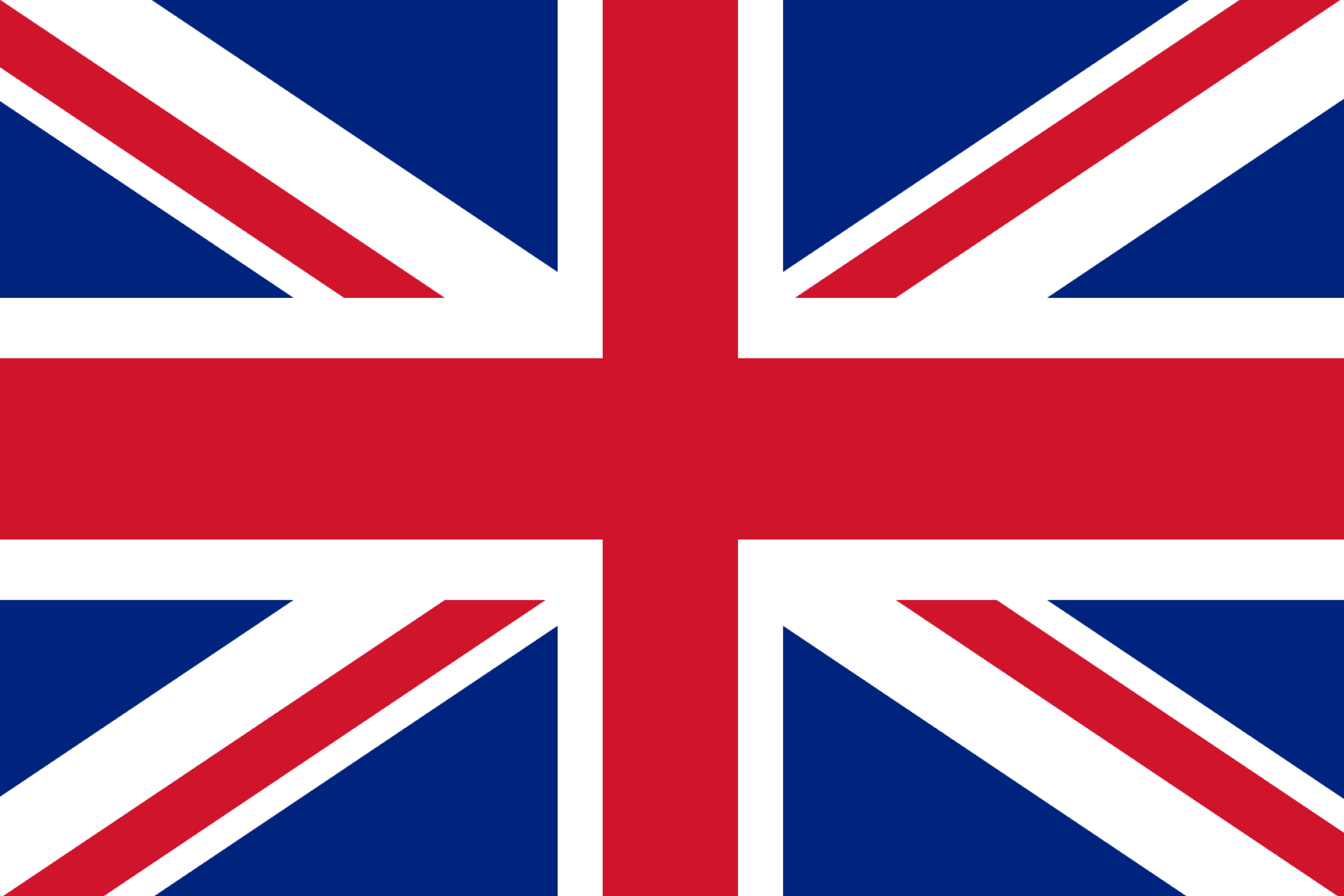 Sources: Brazil: GCF Task Force, Argus, Mongabay, IADB; South Africa Ecosystem Marketplace; UK: Gov.UK, BNG.
Nature incentives: Policy evidence base
Policy Evidence
Country
Both federal-level announcements and a few state regulations have been introduced to promote voluntary compensation schemes for biodiversity offsetting. The U.S. Fish and Wildlife Service's FY 2025 budget proposes $126.4 million for the recovery of endangered species, a $15.9 million increase from FY 2024. This funding supports recovery plans, species reviews, and delisting/downlisting rules
The US has seven active programs and three in development. The two national statutes that allow for offsetting are the Clean Water Act (CWA) and the Endangered Species Act (ESA), both requiring compensatory mitigation, as well as the federal EIA guidelines which set up the wetland and stream ecosystems and endangered species national offset programs. Annual payments from the schemes total US$1.5-$2.4 bn. Around 700,000 cumulative acres (283,280 ha) have been restored or protected through US programs.
Additionally, the two largest offsetting programs, wetland and species mitigation, offer three mechanisms for achieving compensation: do it yourself, pay into a fund, or buy a third-party credit.
USA
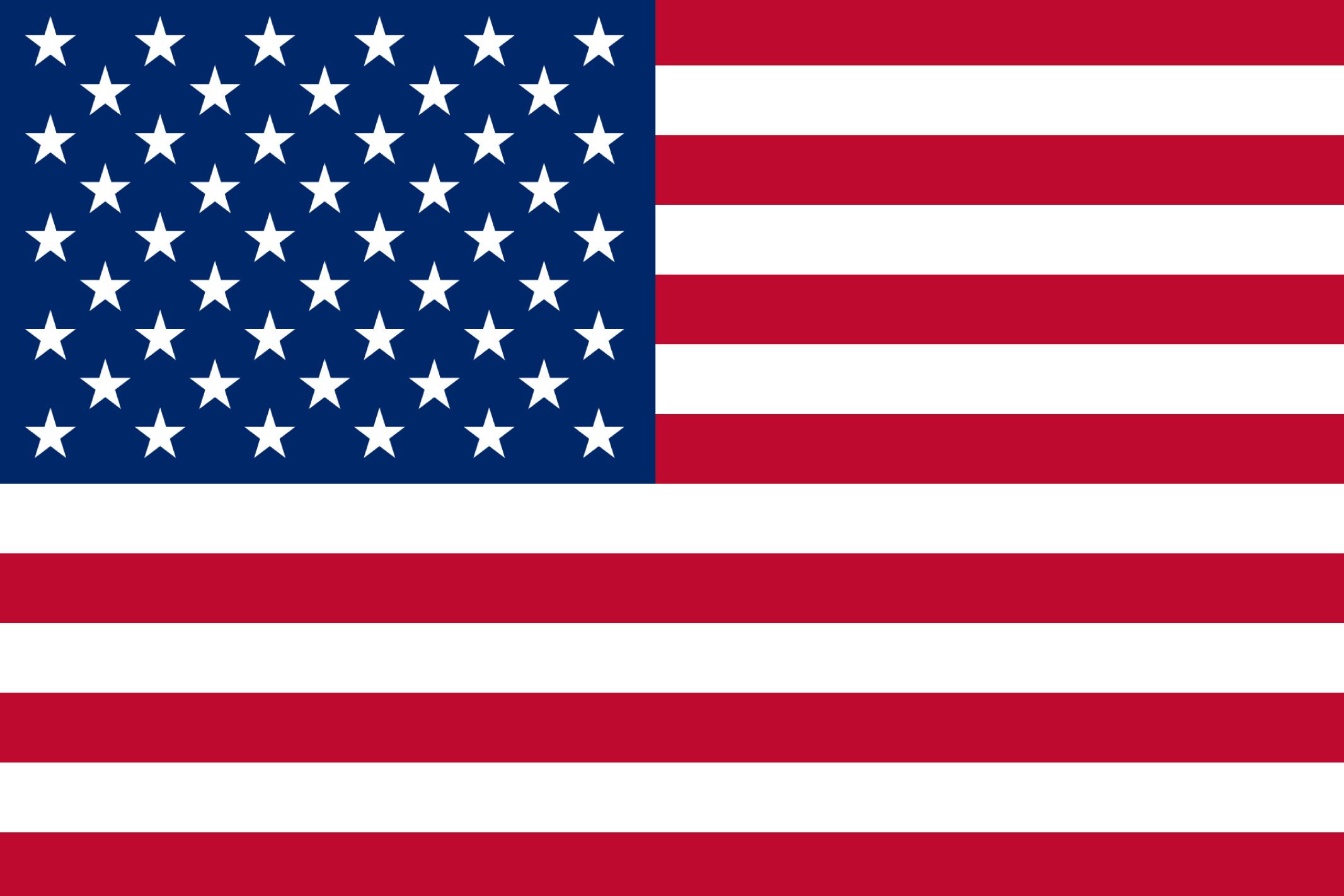 South Korea's 5th National Biodiversity Strategy (2024-2028) aims to align with the Global Biodiversity Framework. Key goals include: Expanding protected areas to cover 30% of national land by 2030; Restoring 30% of damaged ecosystems; Reducing the inflow and settlement of alien species
South Korea
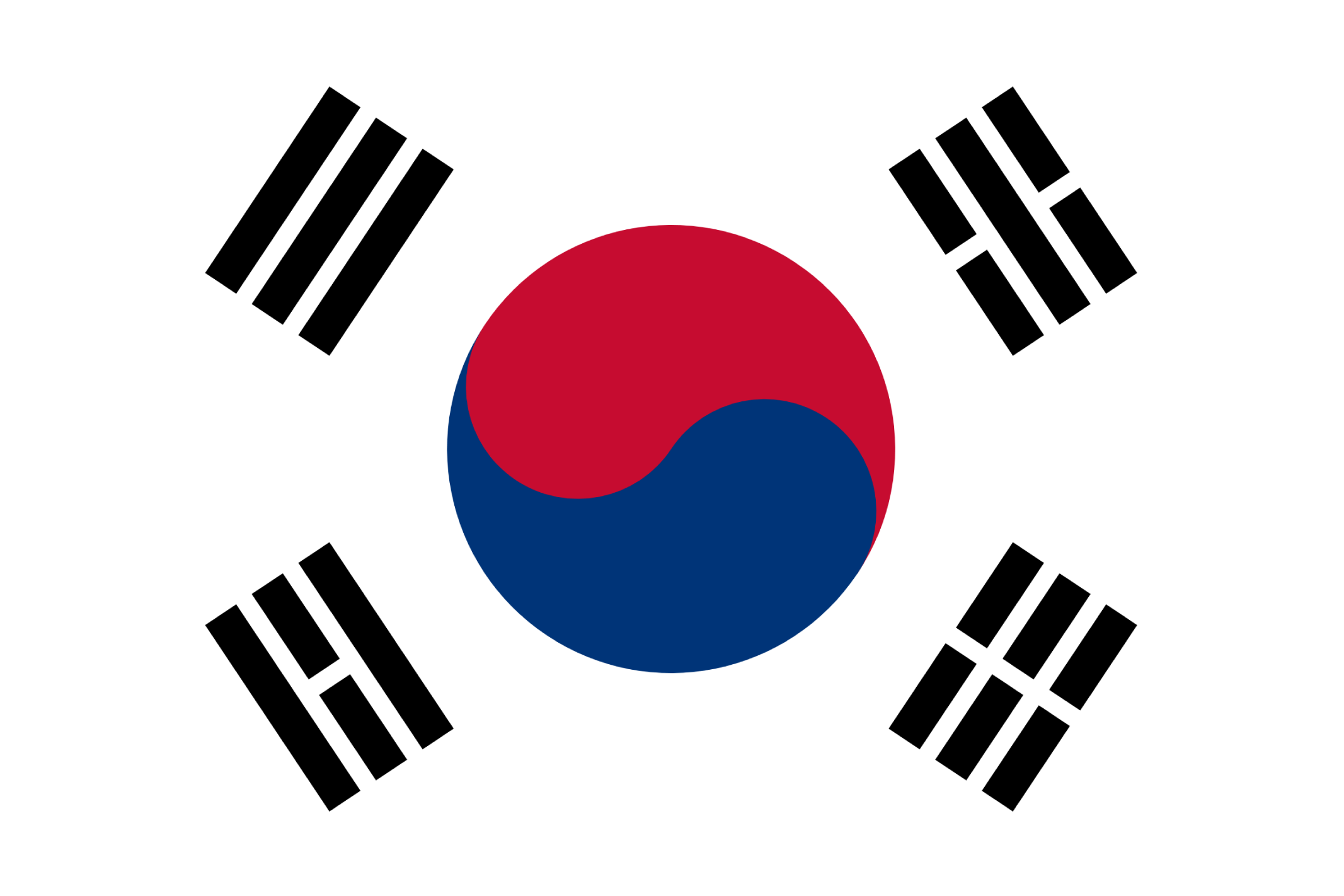 Nigeria is a signatory of COP15 adopted Kunming-Montreal Global Biodiversity Framework (GBF) that aims to protect 30% of Earth’s lands, oceans, coastal areas, inland waters and reduce by $500 billion annual harmful government subsidies.
The National Biodiversity Strategy and Action Plan is an instrument with a multi-sectoral approach whose long-term vision is a Nigeria with healthy living environment where people live in harmony with nature and sustain the gains and benefits of biodiversity, integrating biodiversity into national program aimed at reducing poverty and developing a secure future in line with the principle of ecological sustainability and social equity.
Nigeria
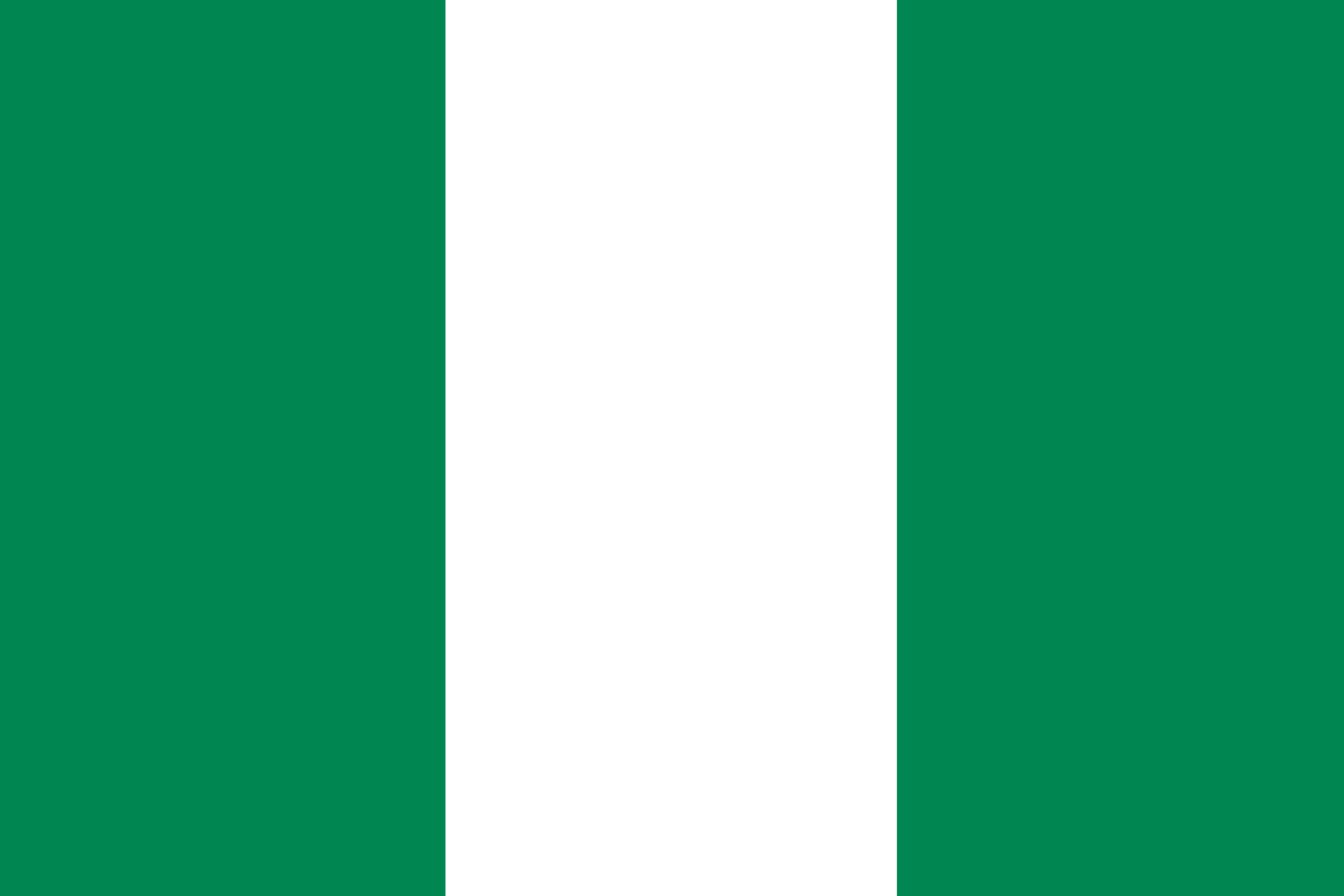 Sources: USA: Ecosystem Marketplace, U.S. Fish and Wildlife Service,  Carbon Pulse; South Korea:  Climate Scorecard, Carbon Pulse; Nigeria: FAO, Federal Republic of Nigeria.
Nature incentives: Policy evidence base
Policy Evidence
Country
In Vietnam, a Payment for Ecosystem Services (PES) was initiated in 2009, generating a total revenue of USD$4 million in its first year. Under this scheme, households are contracted to manage approximately 20 hectares of forest, with a participation of 3,400 households in the program. Currently, the program operates on a voluntary basis, but the government is contemplating the possibility of making "payment for forest ecosystem services" mandatory in the future.
In its 10+ years of implementation, PES has generated revenues of over VND 16,476 billion (approximately US$ 720.6 million). This revenue has been used to protect over 6.5 million hectares of forests while providing incomes to over 250,000 households.
Vietnam
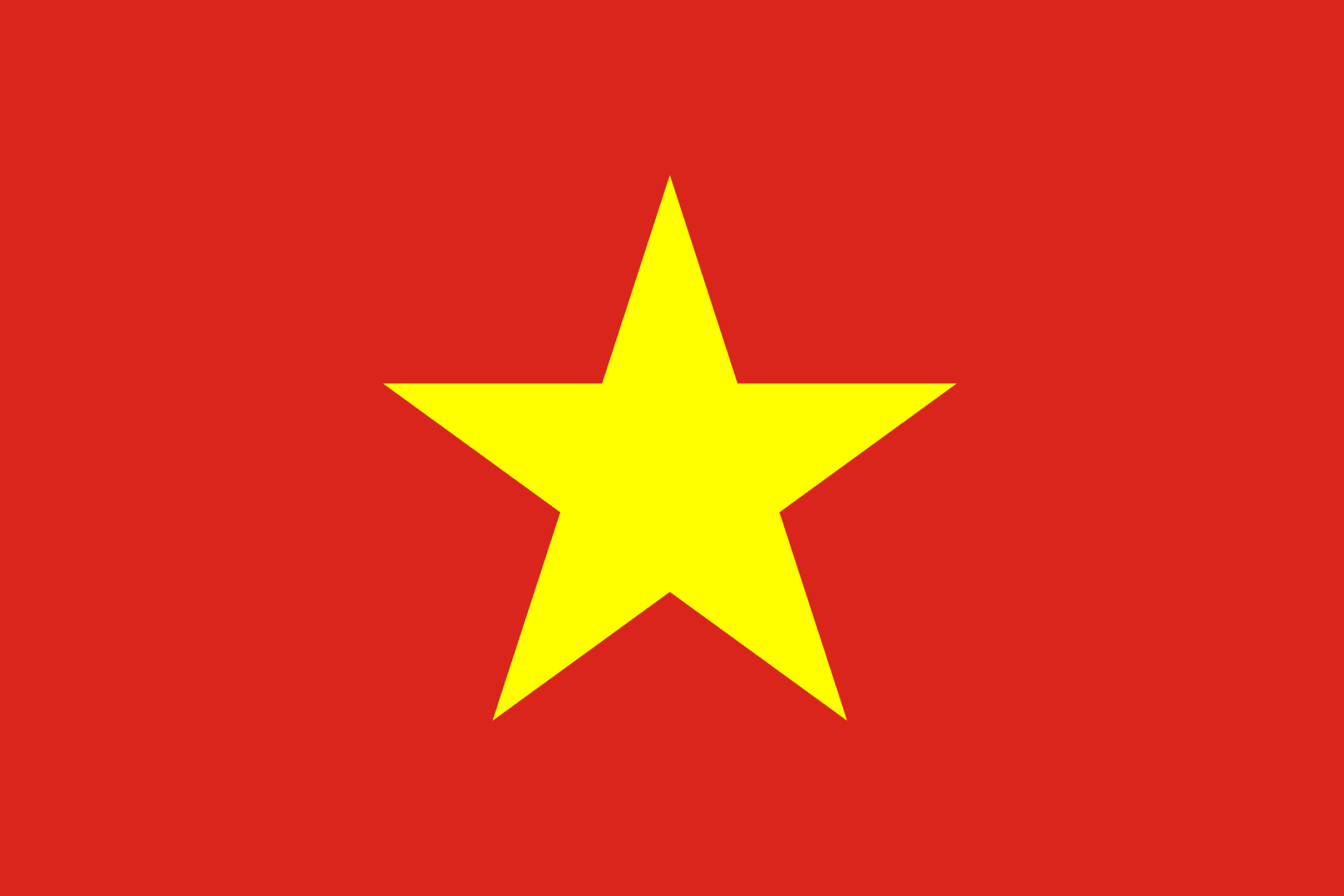 In 2003, Mexico’s National Forestry Commission (CONAFOR) launched the Payment for Hydrological Services Program (or PSA, for its Spanish acronym). The PSA provides communities with economic incentives to conserve and manage forests. The PSA grants to communities on average roughly USD $24 per hectare of land enrolled, with a cap of 3,000 hectares. In 2024 IDB and Global Affairs Canada launched funding for Nature-based Solutions in four Latin American countries to support policy, private investment, and pilot projects.
Mexico
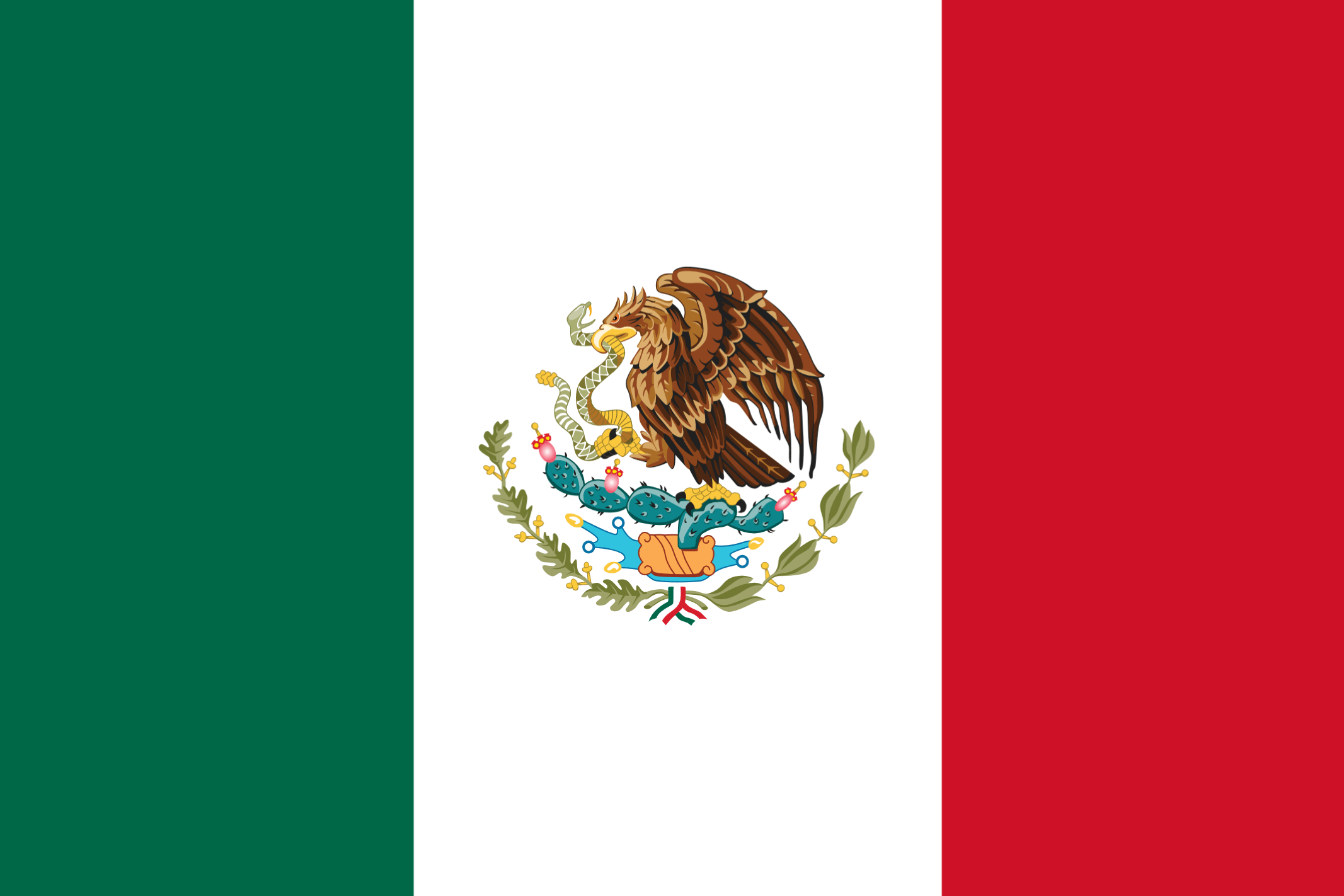 India is a signatory of COP15 adopted Kunming-Montreal Global Biodiversity Framework (GBF) that aims to protect 30% of Earth’s lands, oceans, coastal areas, inland waters and reduce by US$500 billion annual harmful government subsidies.
National Biodiversity Strategy and Action Plan: India presented its updated plan in October 2024, aligning with global biodiversity goals for 2030 and 2050. The plan is projected to cost Rs. 816 billion (approximately $10 billion) per year between 2024-2025 and 2029-2030.
India
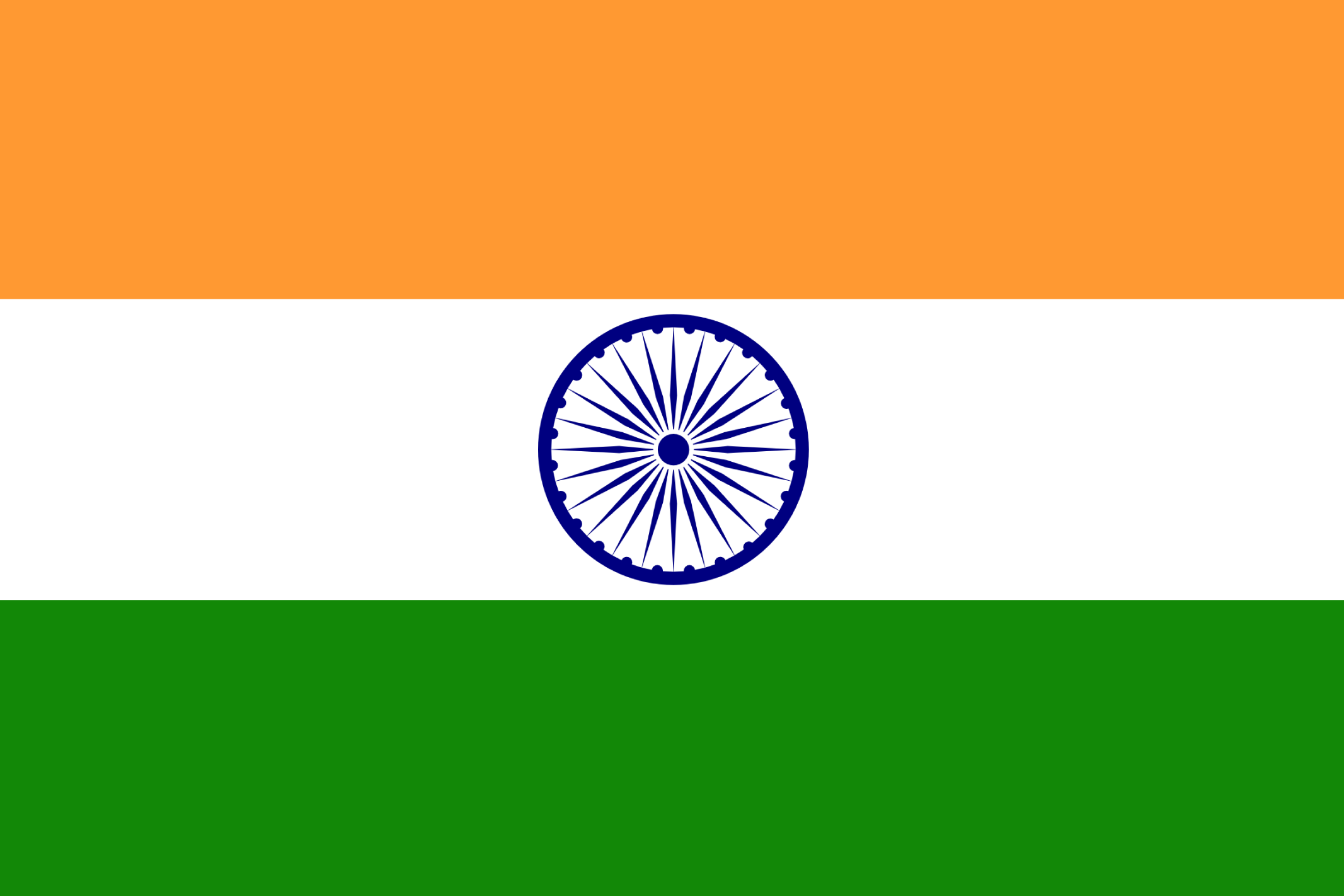 Türkiye is a signatory of COP15 adopted Kunming-Montreal Global Biodiversity Framework (GBF) that aims to protect 30% of Earth’s lands, oceans, coastal areas, inland waters and reduce by US$500 billion annual harmful government subsidies.
Türkiye
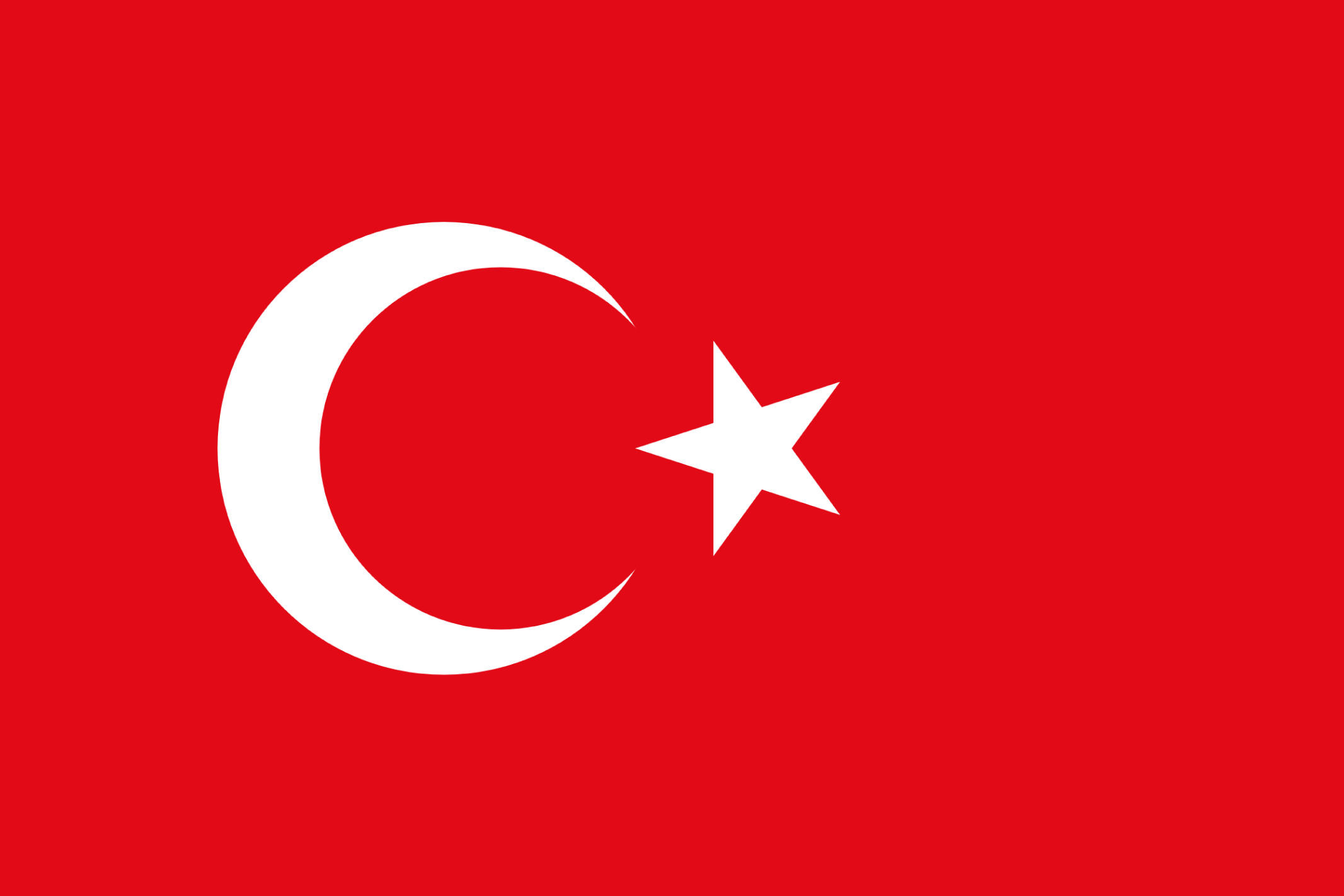 Sources: Vietnam: Ecosystem Marketplace, UNDP; Mexico: ProFor, IADB; Türkiye: European Parliament; India: Mongabay.
Nature incentives: Policy evidence base
Policy Evidence
Country
EU Biodiversity Financing & Policies: The EU, through the NCFF and EIB, has committed €60m to biodiversity and climate adaptation projects. By 2026-2027, 10% of the EU budget will go to biodiversity, with a dedicated conservation fund proposed for 2025.
National Policies: Germany: No national offset program, but IMR ensures “no net loss” through restoration and compensation; €1.5 billion pledged annually for biodiversity by 2025; Italy: 3Bee will launch standardized biodiversity credits by 2025 to support conservation efforts; France: Enforces compensatory reforestation and pledged €5 million to the GBFF; developing an international biodiversity market with the UK by COP16 (2024).
Germany
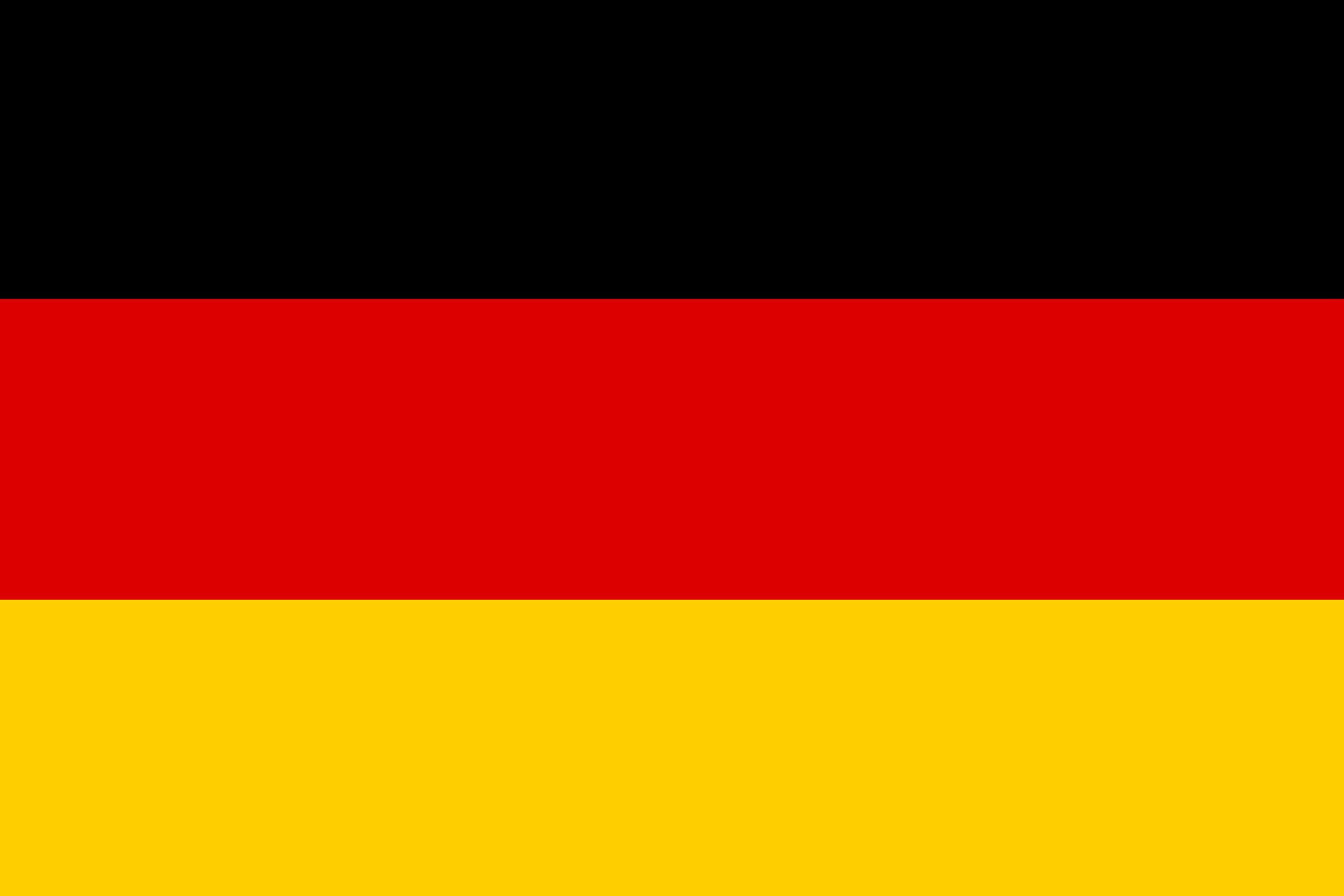 Italy
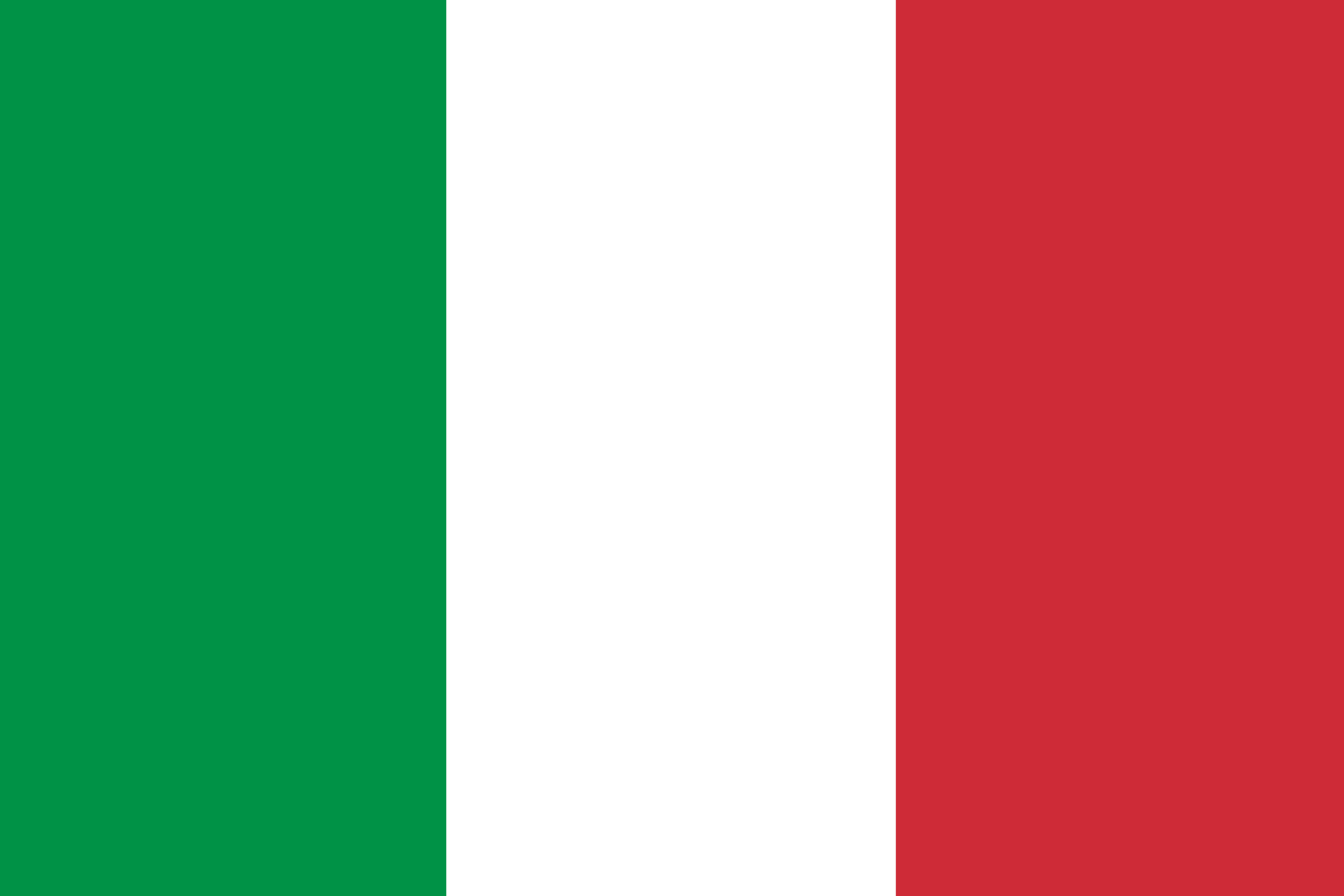 France
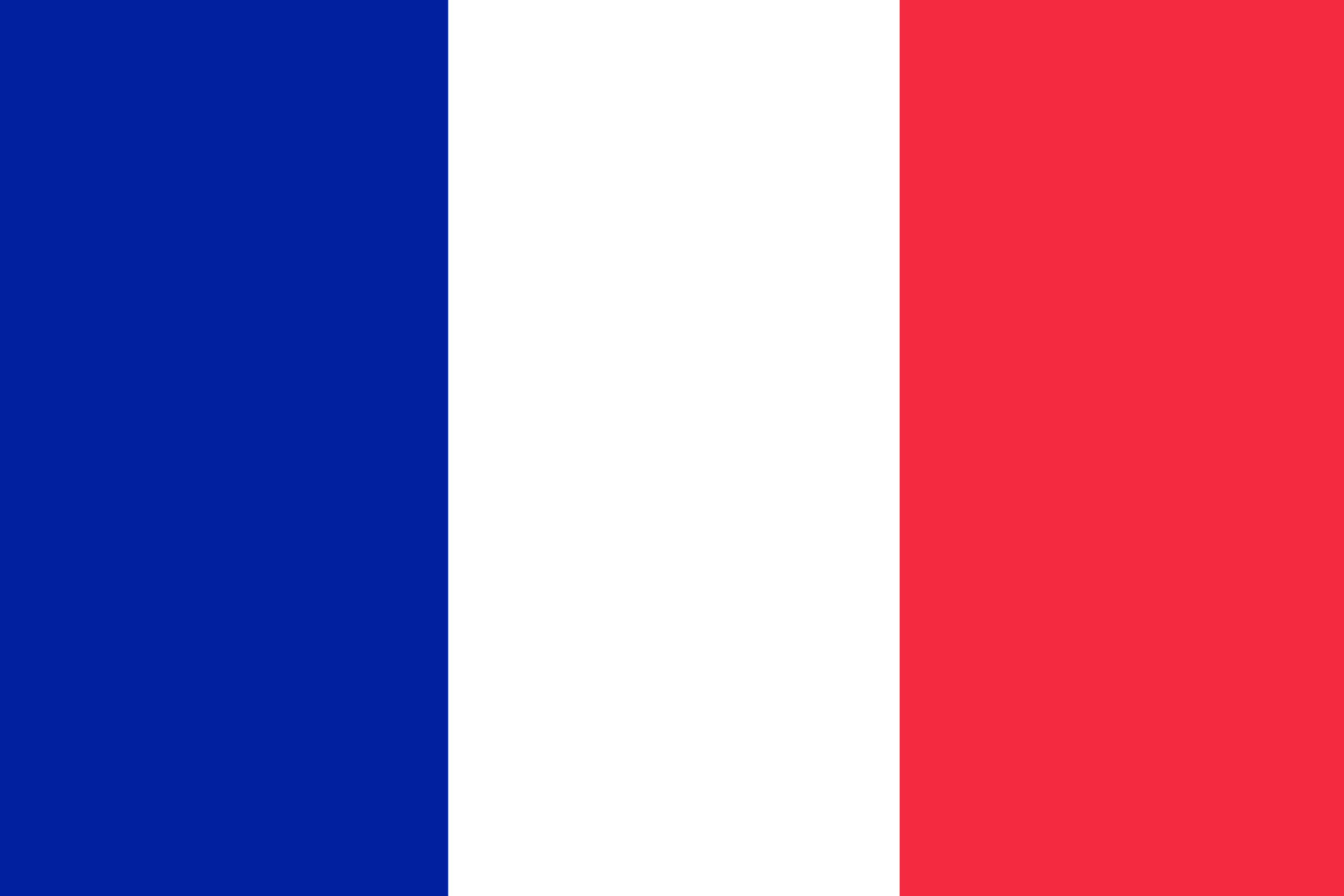 Japan is a signatory of COP15 adopted Kunming-Montreal Global Biodiversity Framework (GBF) that aims to protect 30% of Earth’s lands, oceans, coastal areas, inland waters and reduce by $500 billion annual harmful government subsidies.
The Satoyama Initiative International Workshop was convened by the Ministry of the Environment of Japan with the participation of representatives from governments, international organizations, academia, NGOs and a wide range of other stakeholders.
Japan
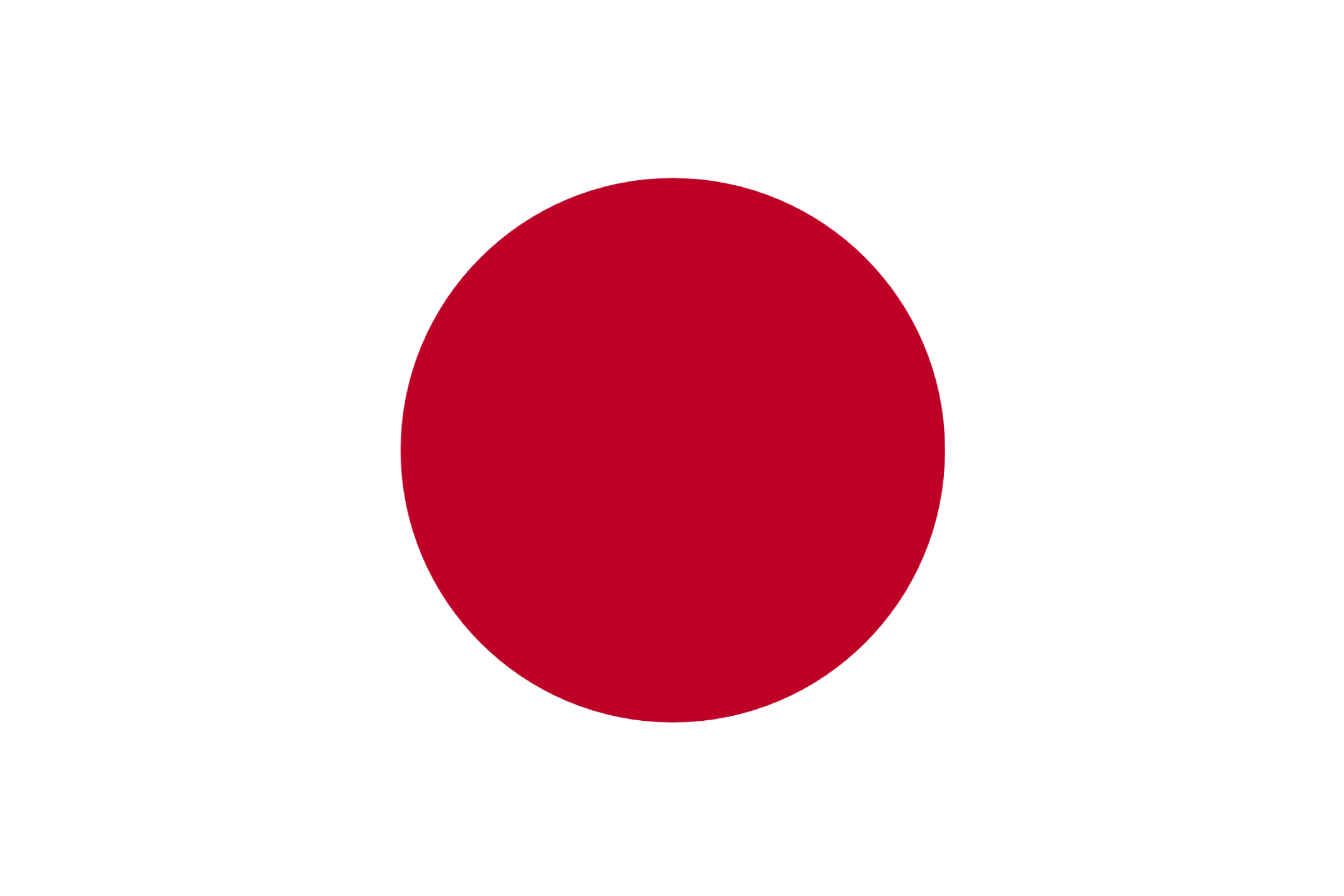 Indonesia is a signatory of COP15 adopted Kunming-Montreal Global Biodiversity Framework (GBF) that aims to protect 30% of Earth’s lands, oceans, coastal areas, inland waters and reduce by $500 billion annual harmful government subsidies. The country launched the Indonesian Biodiversity Strategy & Action Plan (IBSAP) 2025-2045 on August 8, 2024, which serves as a strategic roadmap for biodiversity management.
Indonesia
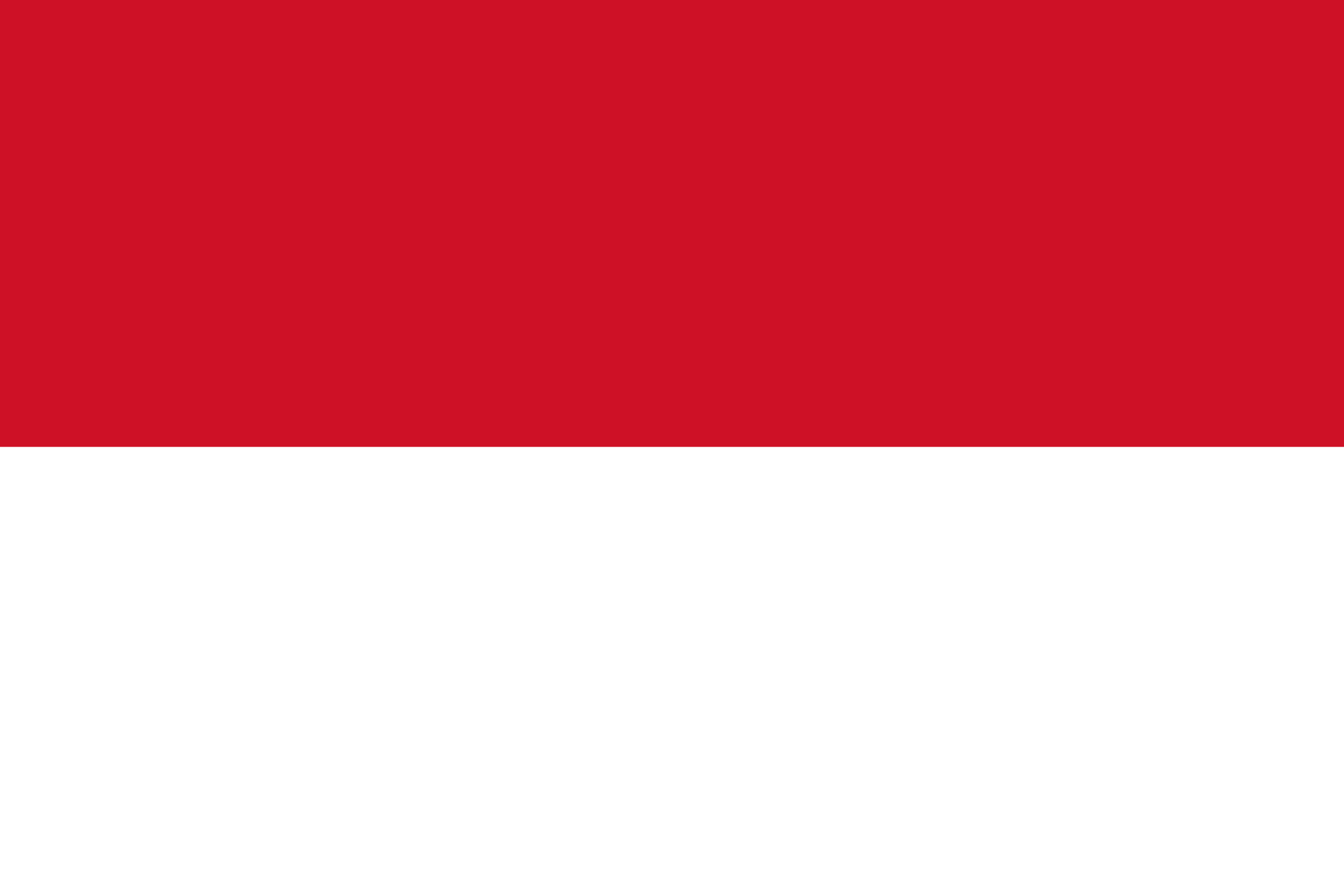 Russia does not have market incentives in place related to biodiversity
Russia
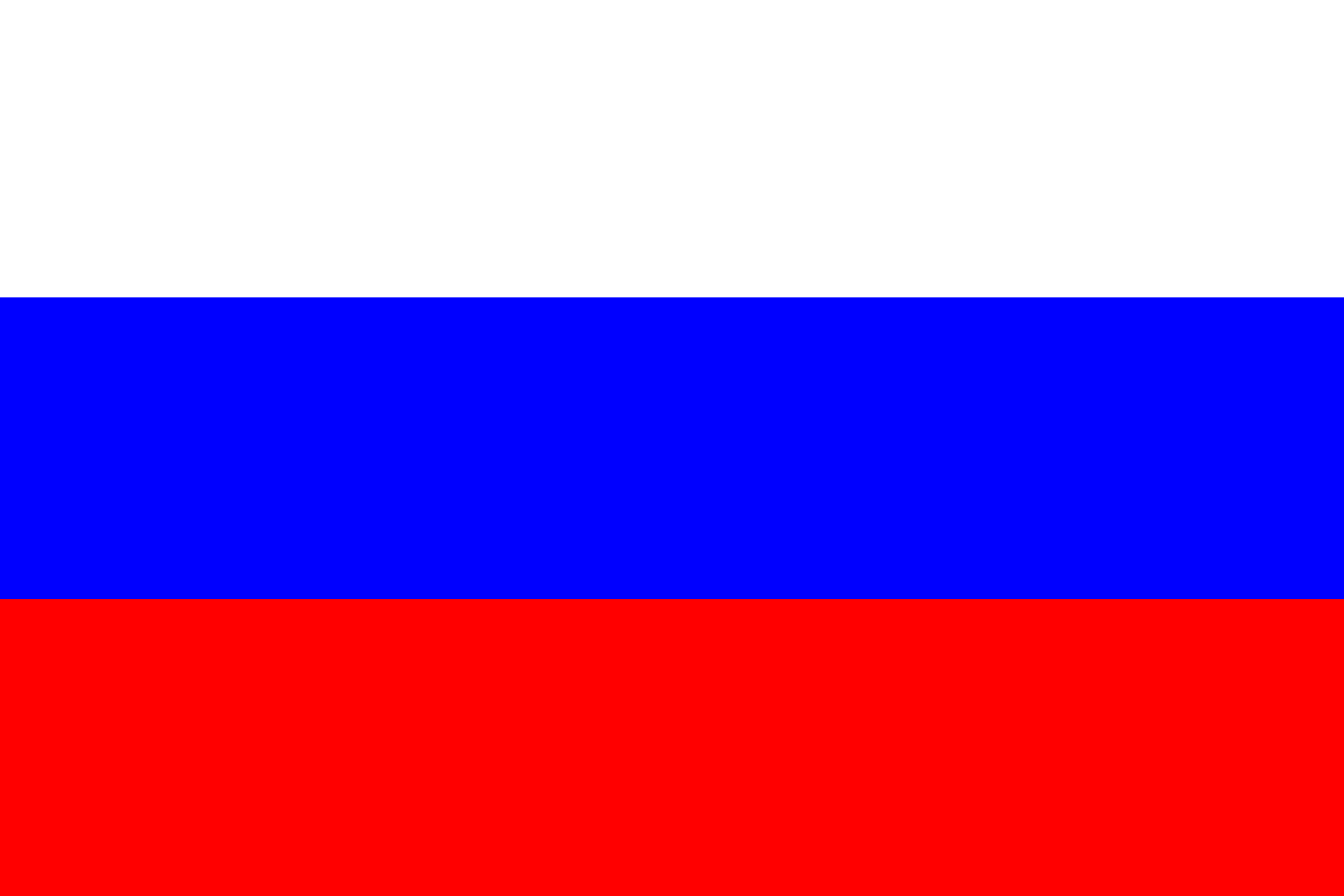 Saudi Arabia does not have market incentives in place related to biodiversity
Saudi Arabia
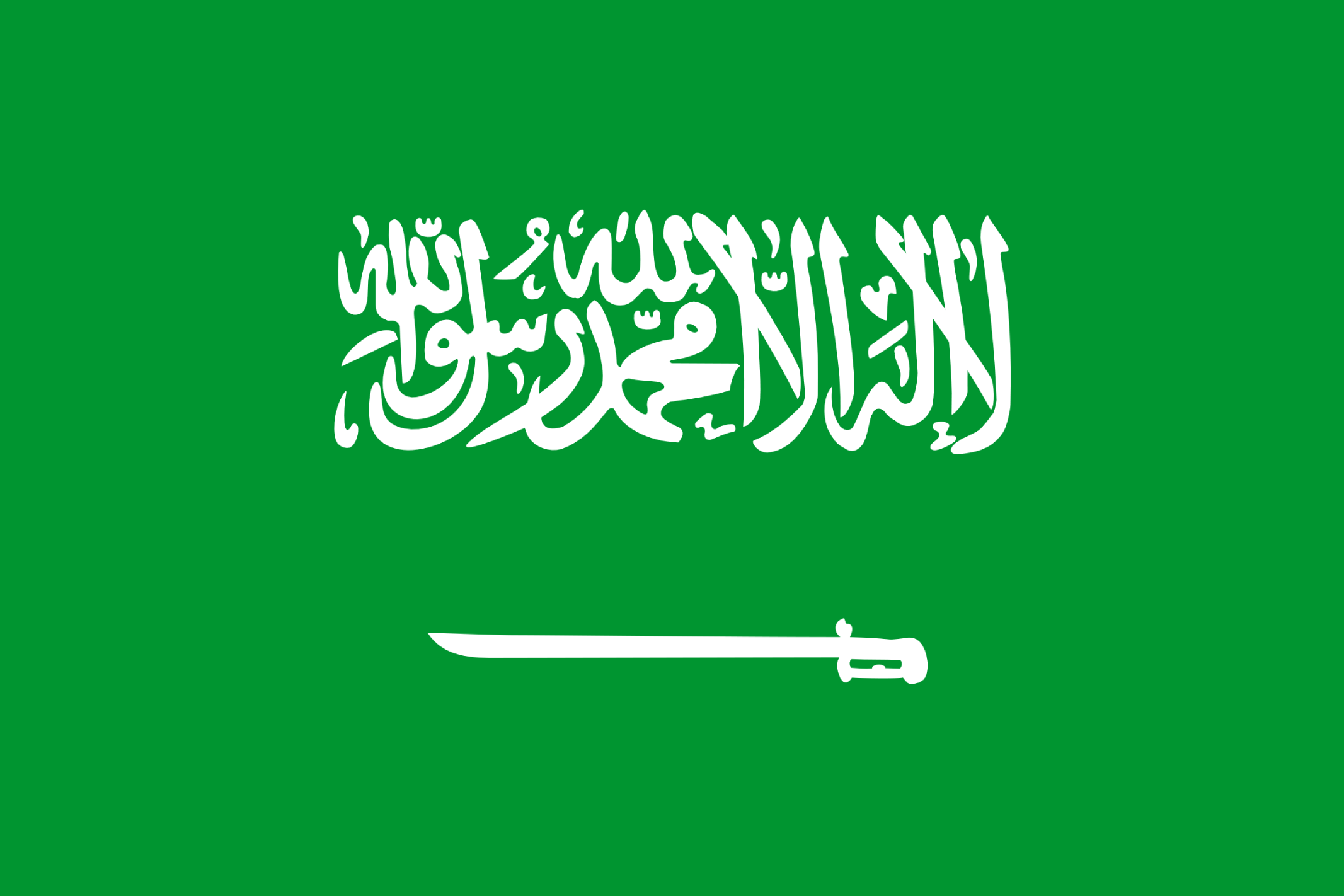 Sources: EU: European Commission, Europarc, Science Direct, BMZ, DGB Group, EIB, Carbon Pulse, Ambassade de France au royaume-Uni; Indonesia: ICI; Japan: International Partnership for the Satoyama Initiative, IUCN;
Disclaimer
This report has been created by Energy Transition Advisers and Theia Finance Labs (The Inevitable Policy Response Consortium). This report represents the Inevitable Policy Response’s own selection of applicable data. The Inevitable Policy Response is solely responsible for, and this report represents, such scenario selection, all assumptions underlying such selection, and all resulting findings, and conclusions and decisions. 

The information contained in this report is meant for the purposes of information only and is not intended to be investment, legal, tax or other advice, nor is it intended to be relied upon in making an investment or other decision. This report is provided with the understanding that the authors and publishers are not providing advice on legal, economic, investment or other professional issues and services. Unless expressly stated otherwise, the opinions, recommendations, findings, interpretations and conclusions expressed in this report are those of the various contributors to the report and do not necessarily represent the views of PRI Association or the signatories to the Principles for Responsible Investment. The inclusion of company examples does not in any way constitute an endorsement of these organisations by PRI Association or the signatories to the Principles for Responsible Investment. While we have endeavoured to ensure that the information contained in this report has been obtained from reliable and up-to-date sources, the changing nature of statistics, laws, rules and regulations may result in delays, omissions or inaccuracies in information contained in this report. PRI Association is not responsible for any errors or omissions, or for any decision made or action taken based on information contained in this report or for any loss or damage arising from or caused by such decision or action. All information in this report is provided “as-is”, with no guarantee of completeness, accuracy, timeliness or of the results obtained from the use of this information, and without warranty of any kind, expressed or implied. The IPR consortium are not investment advisers and makes no representation regarding the advisability of investing in any particular company, investment fund or other vehicle.
The information contained in this research report does not constitute an offer to sell securities or the solicitation of an offer to buy, or recommendation for investment in, any securities within the United States or any other jurisdiction. This research report provides general information only. The information is not intended as financial advice, and decisions to invest should not be made in reliance on any of the statements set forth in this document. The IPR consortium shall not be liable for any claims or losses of any nature in connection with information contained in this document, including but not limited to, lost profits or punitive or consequential damages. The information and opinions in this report constitute a judgement as at the date indicated and are subject to change without notice. The information may therefore not be accurate or current. The information and opinions contained in this report have been compiled or arrived at from sources believed to be reliable in good faith, but no representation or warranty, express or implied, is made by the IPR consortium as to their accuracy, completeness or correctness and the IPR consortium do also not warrant that the information is up to date.
IPR Contacts
Technical Enquiries
Dr. Jakob Thomä, Research Director
Jakob@theiafinance.org. 

Media Enquiries:
Andrew Whiley, Communications Manager
Andrew.Whiley@inevitablepolicyresponse.org
Social Media: Follow us at:
IPR LinkedIn Inevitable Policy Response search #iprforecasts